Rojo Term 1
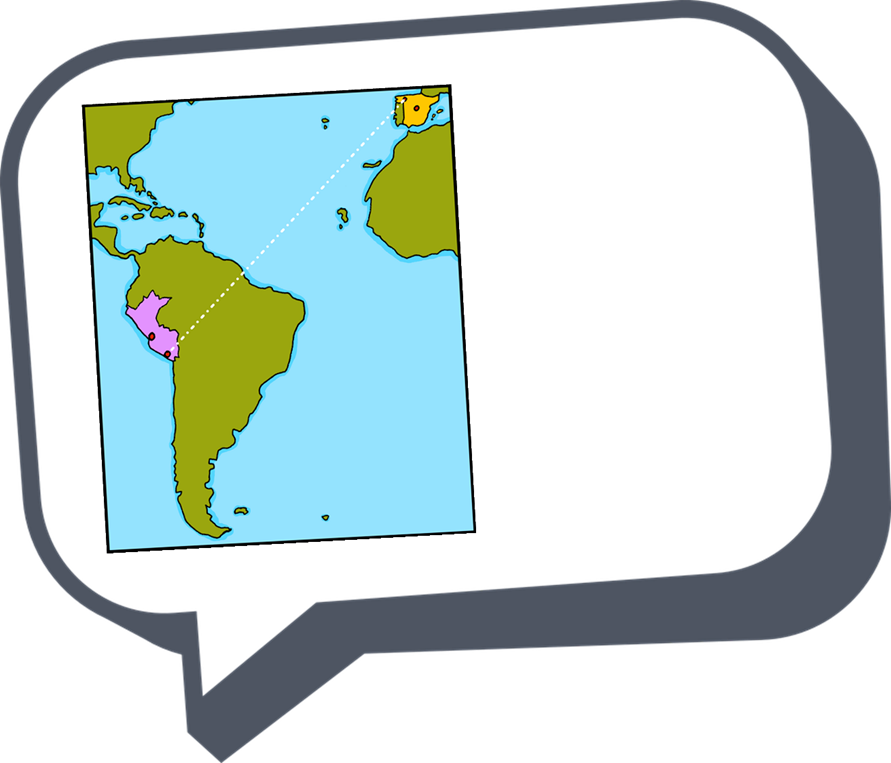 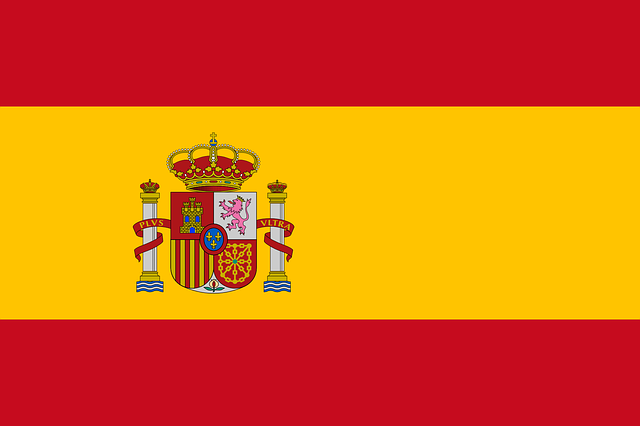 ¡hola!
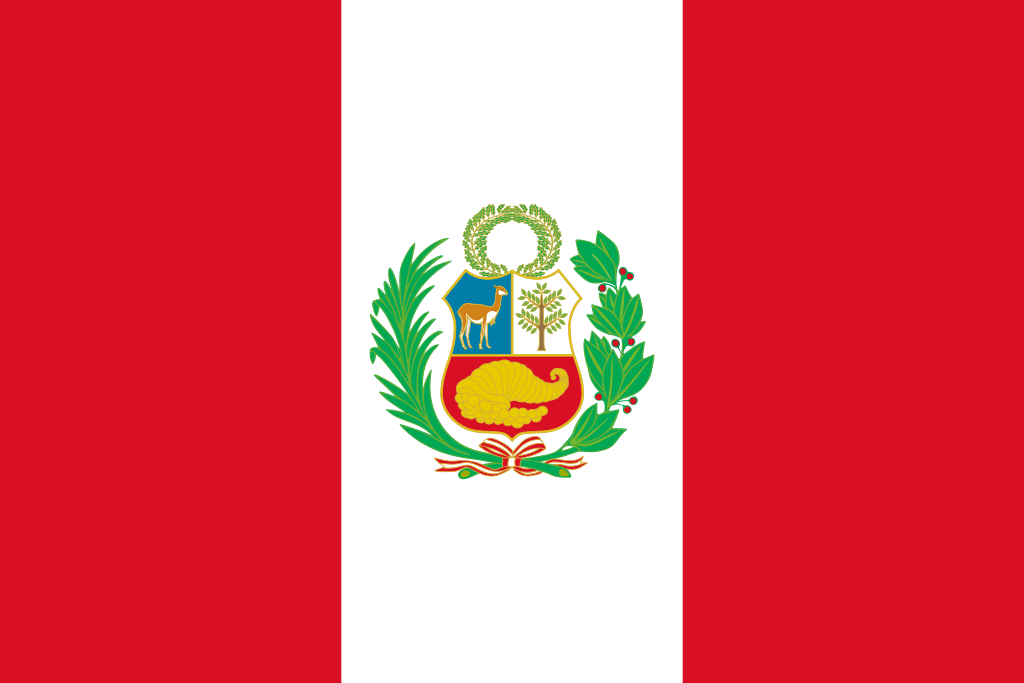 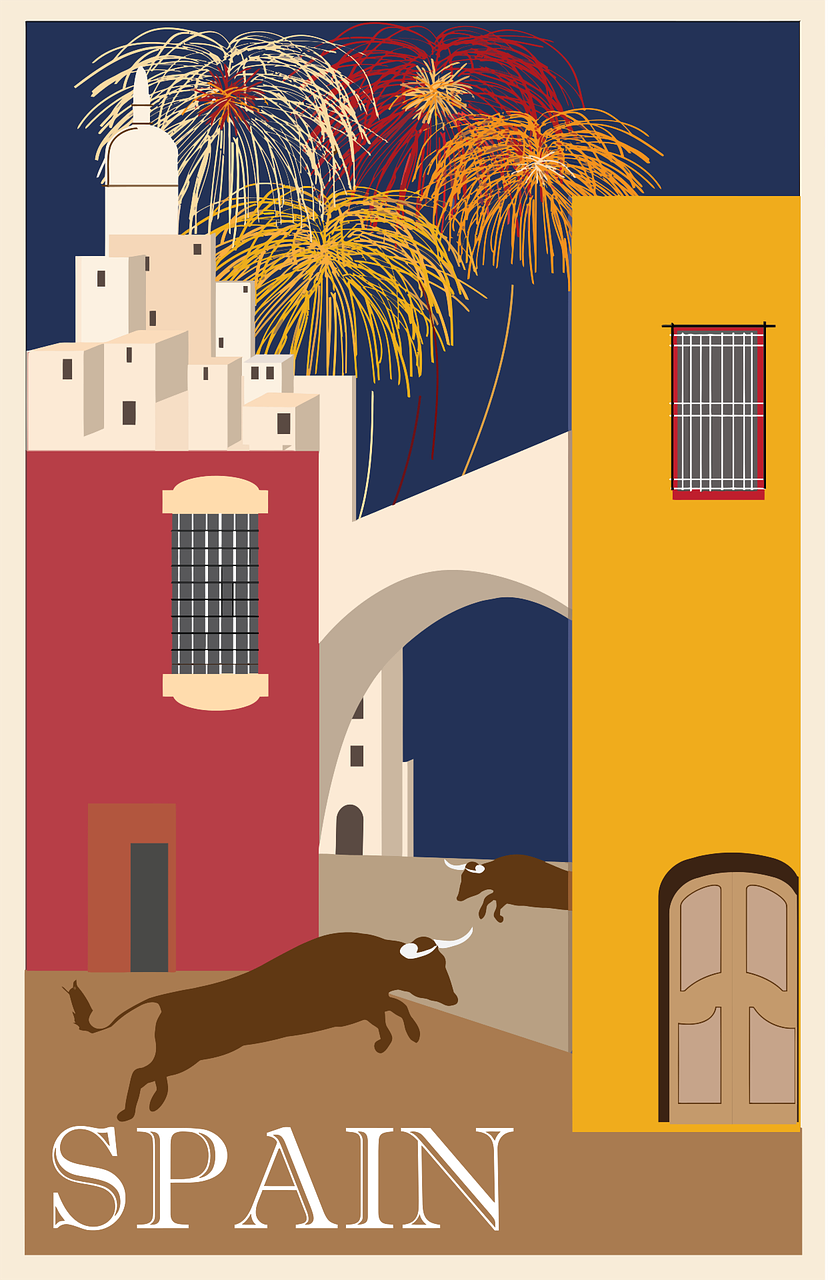 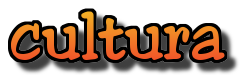 español
español - cover
Nombre : ……………………………………………….
Profesor (a) : ……………………………………..
Clase : ……………………………………………..
Contents
La familia Mamani Flores
Characters
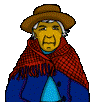 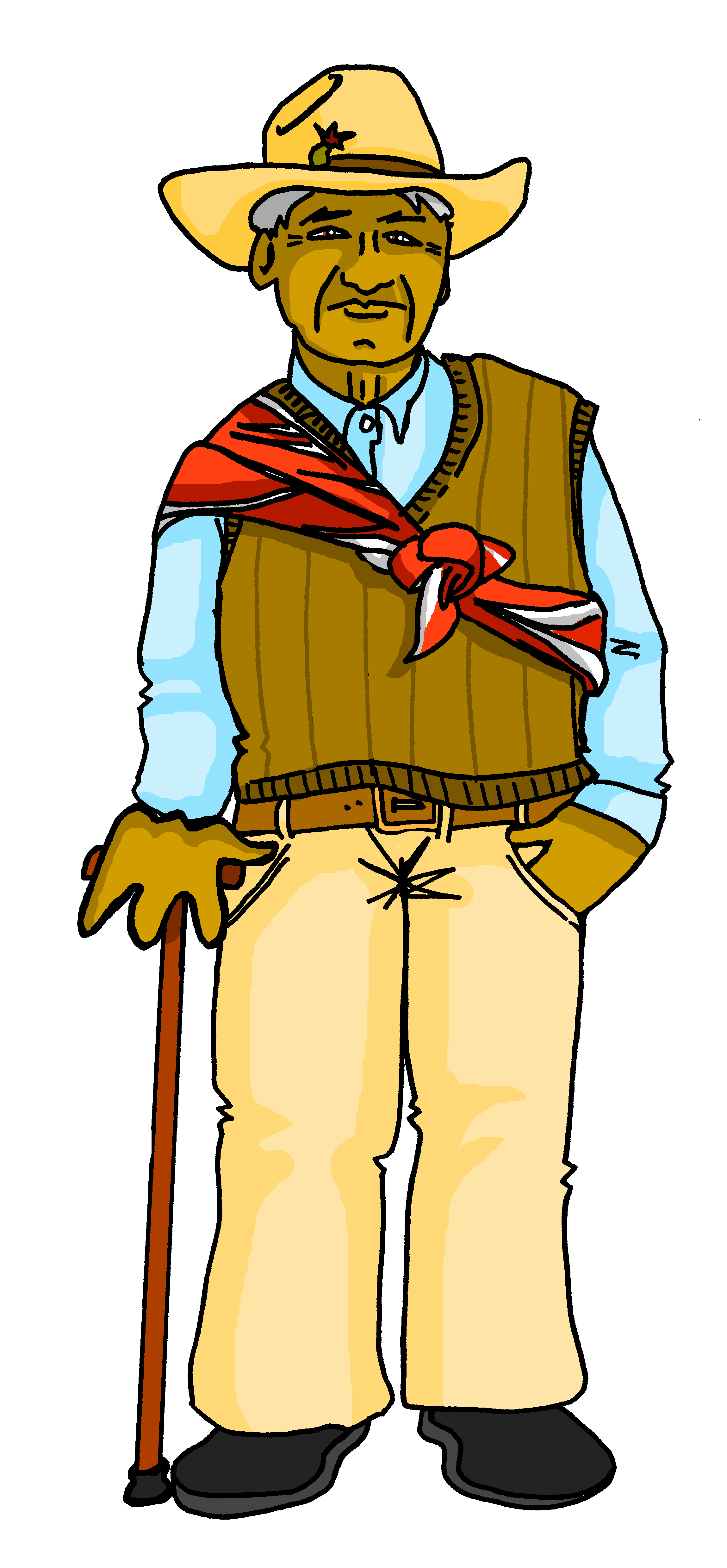 Valeria
Miguel
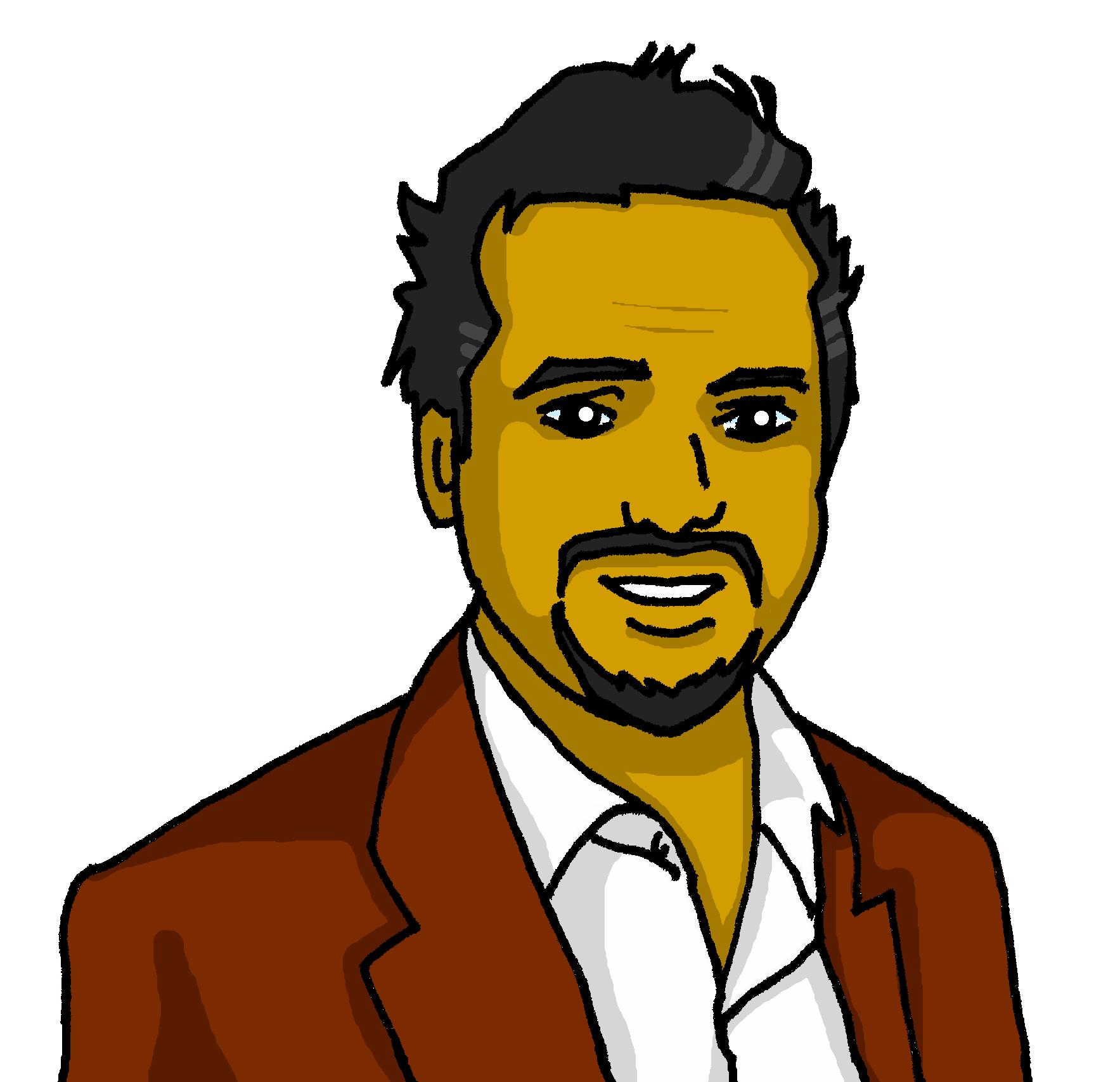 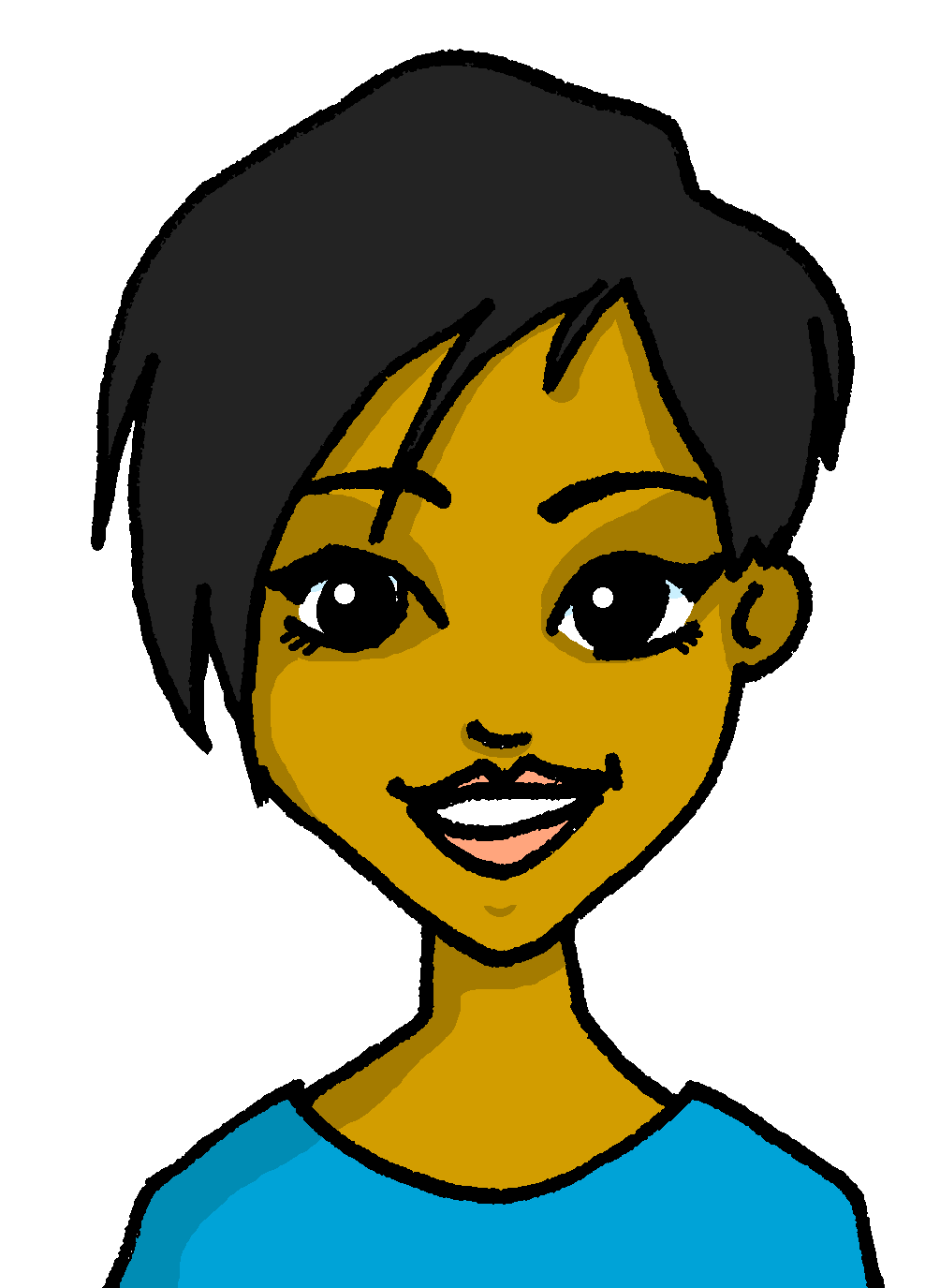 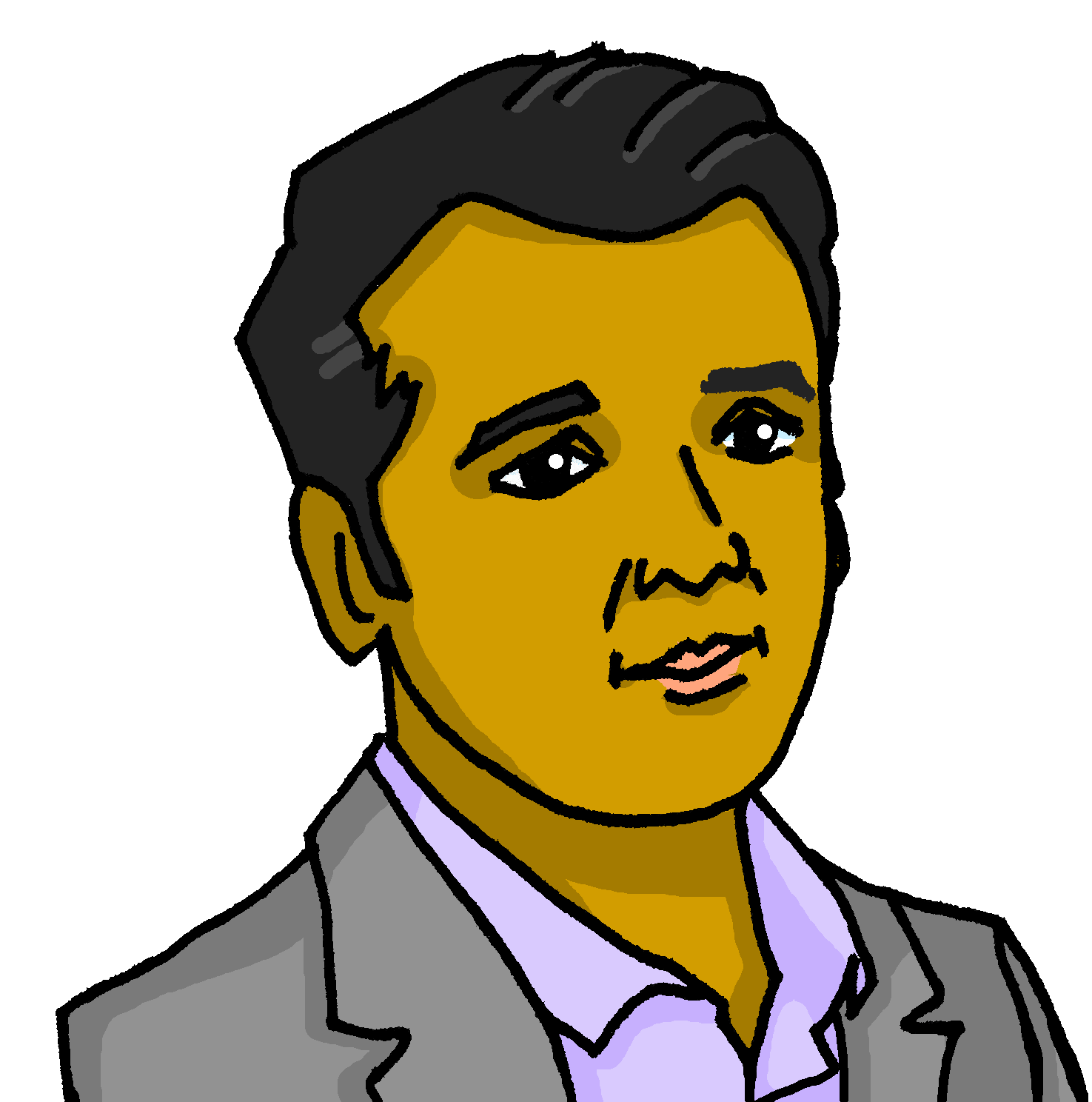 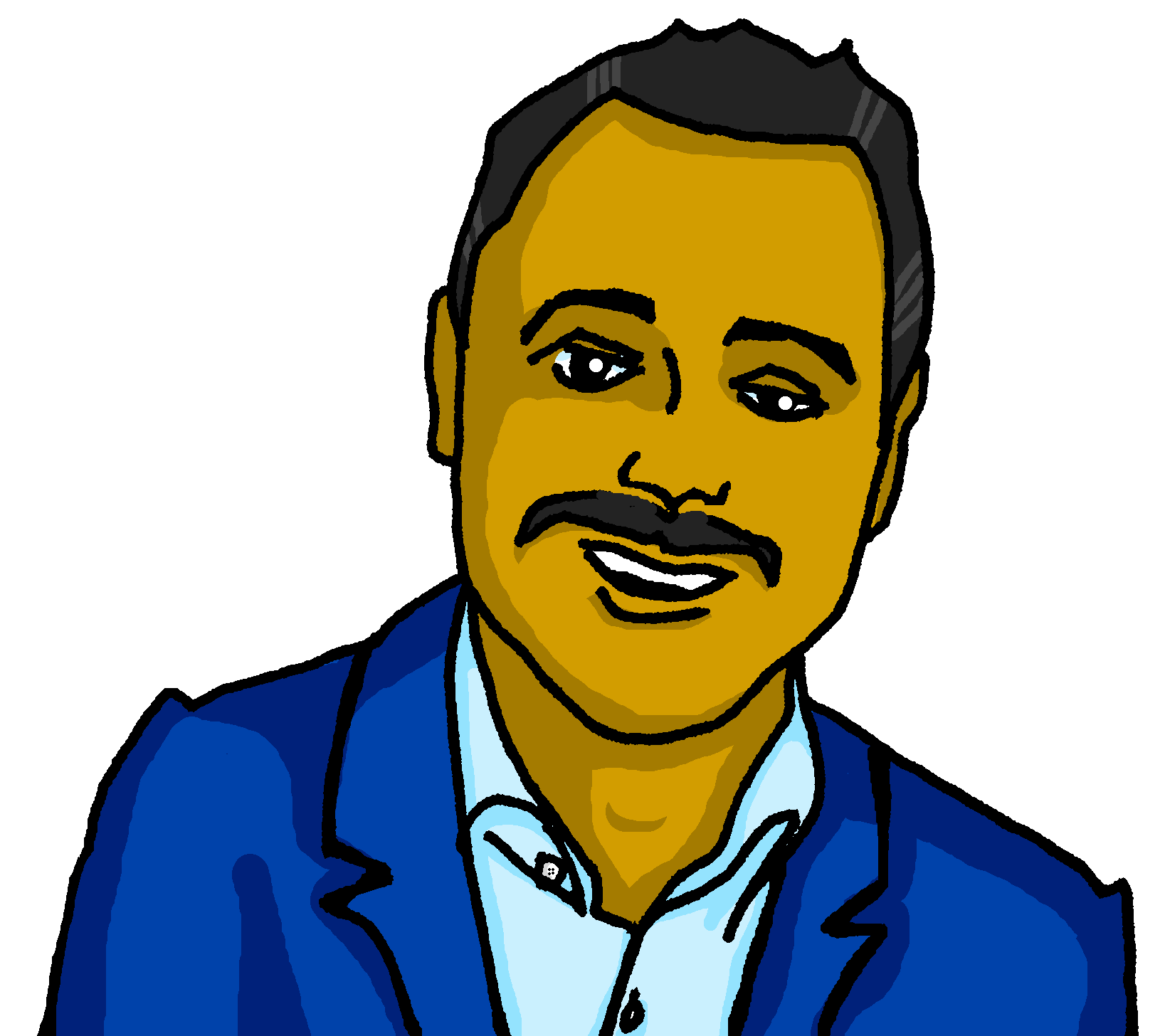 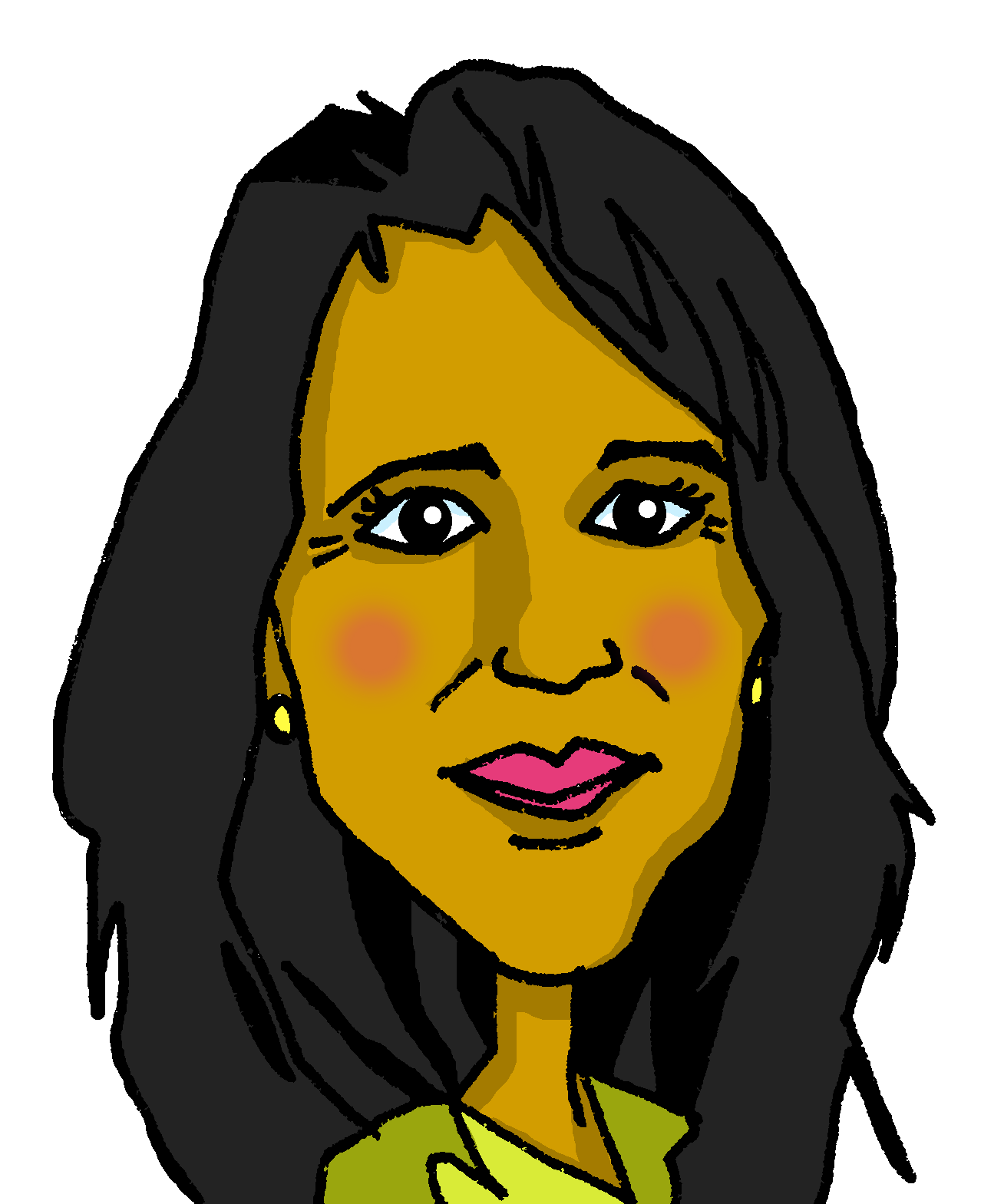 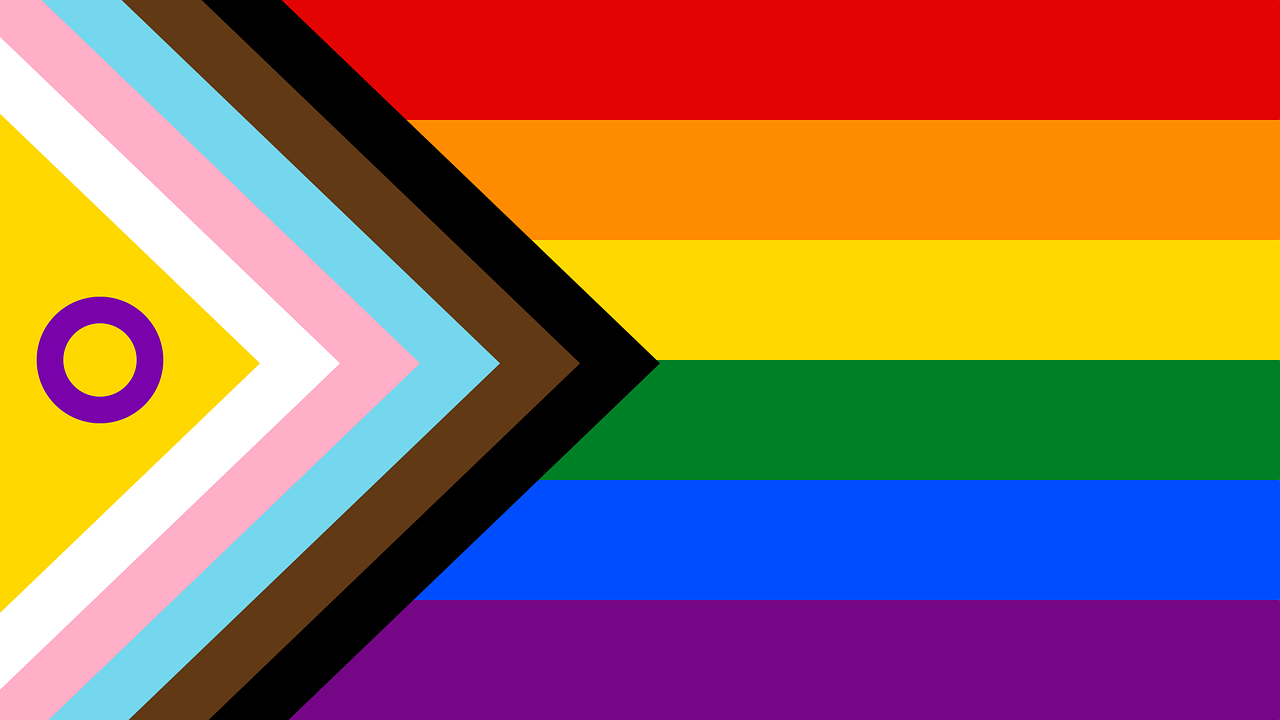 Jorge
Pedro
Elena
Hugo
Ceci
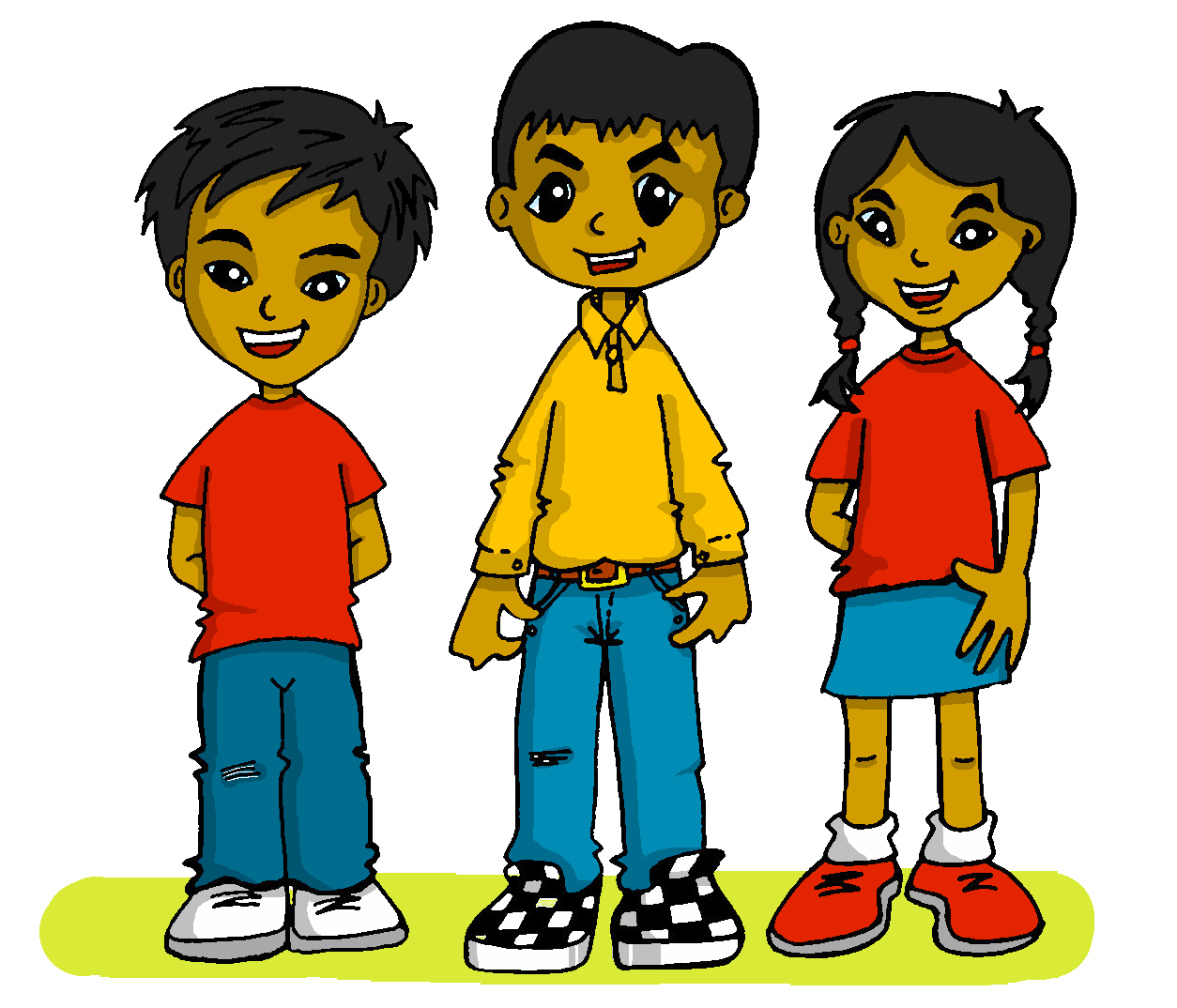 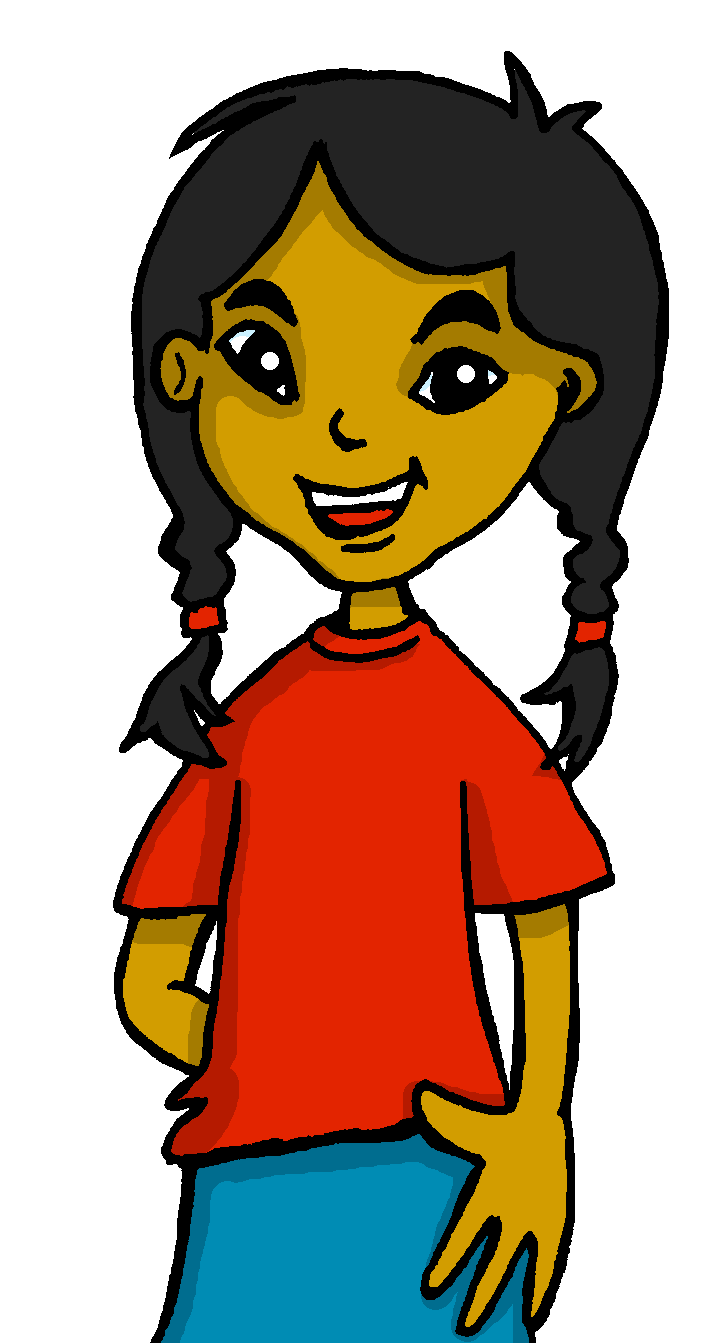 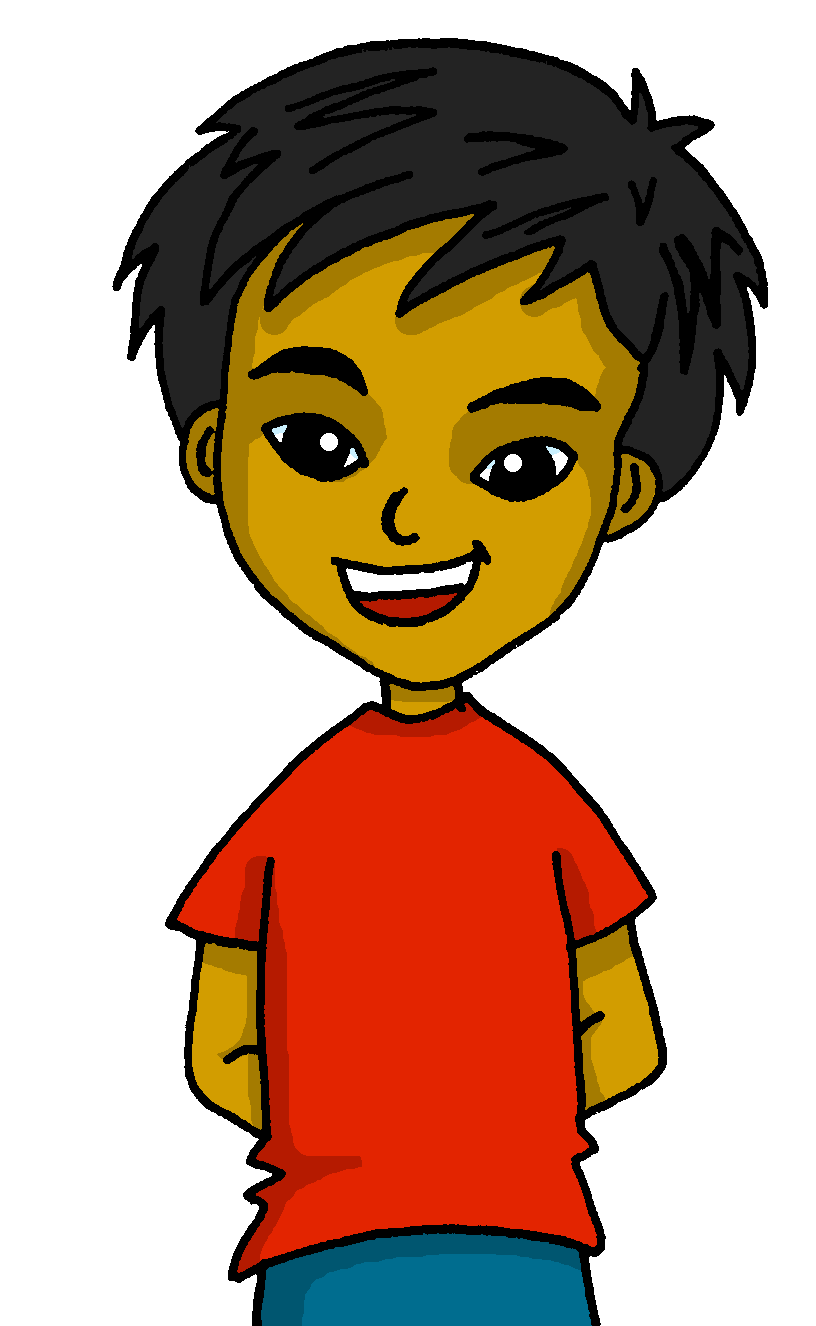 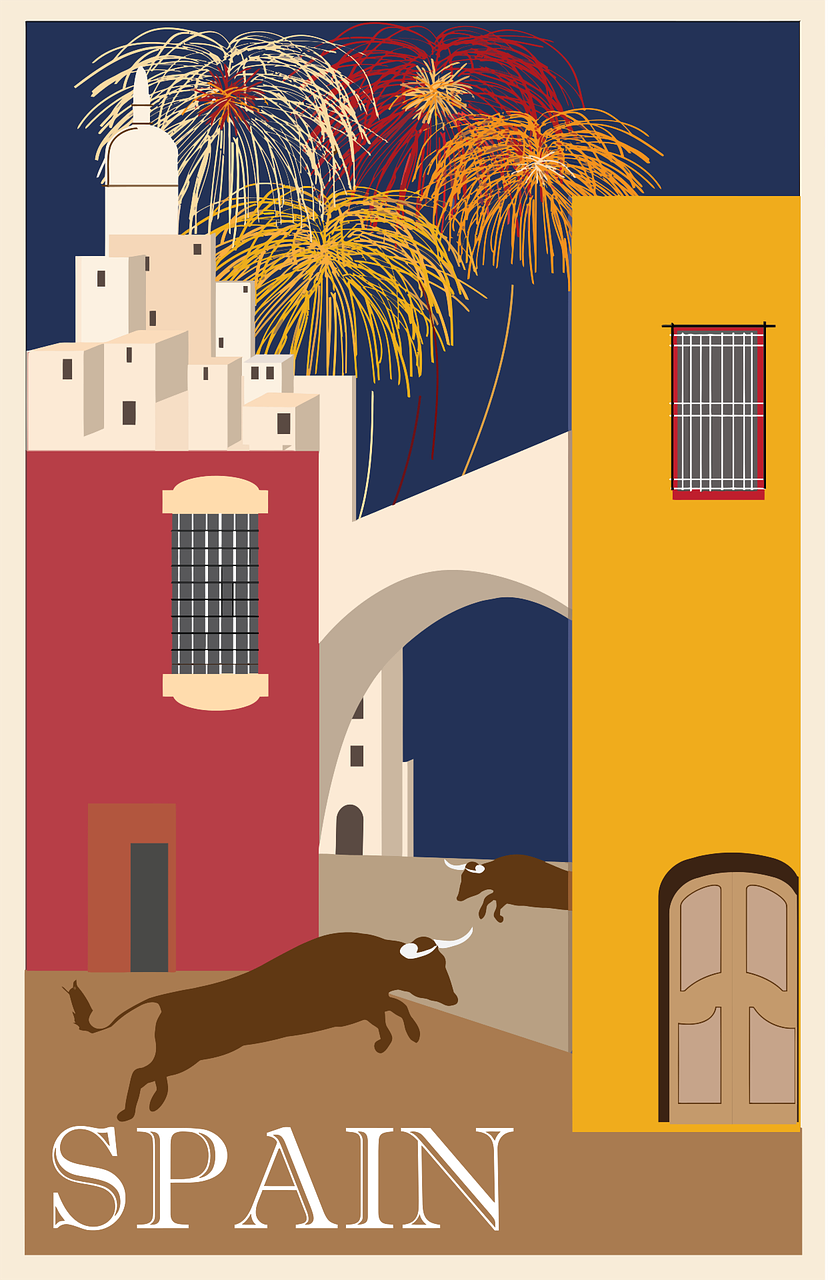 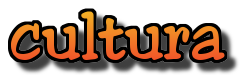 Luis
Quique
Sofía
mascotas
amigos
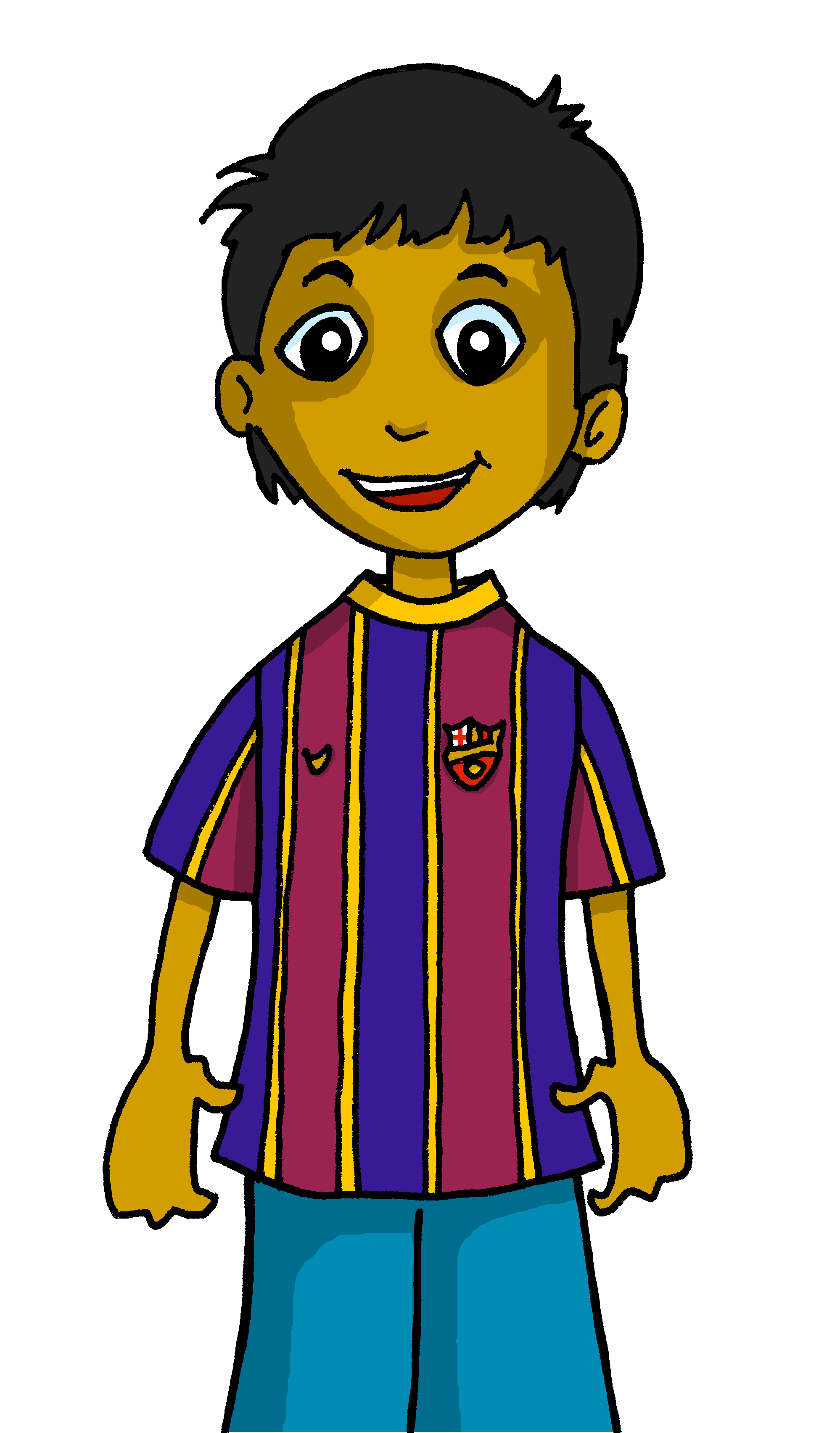 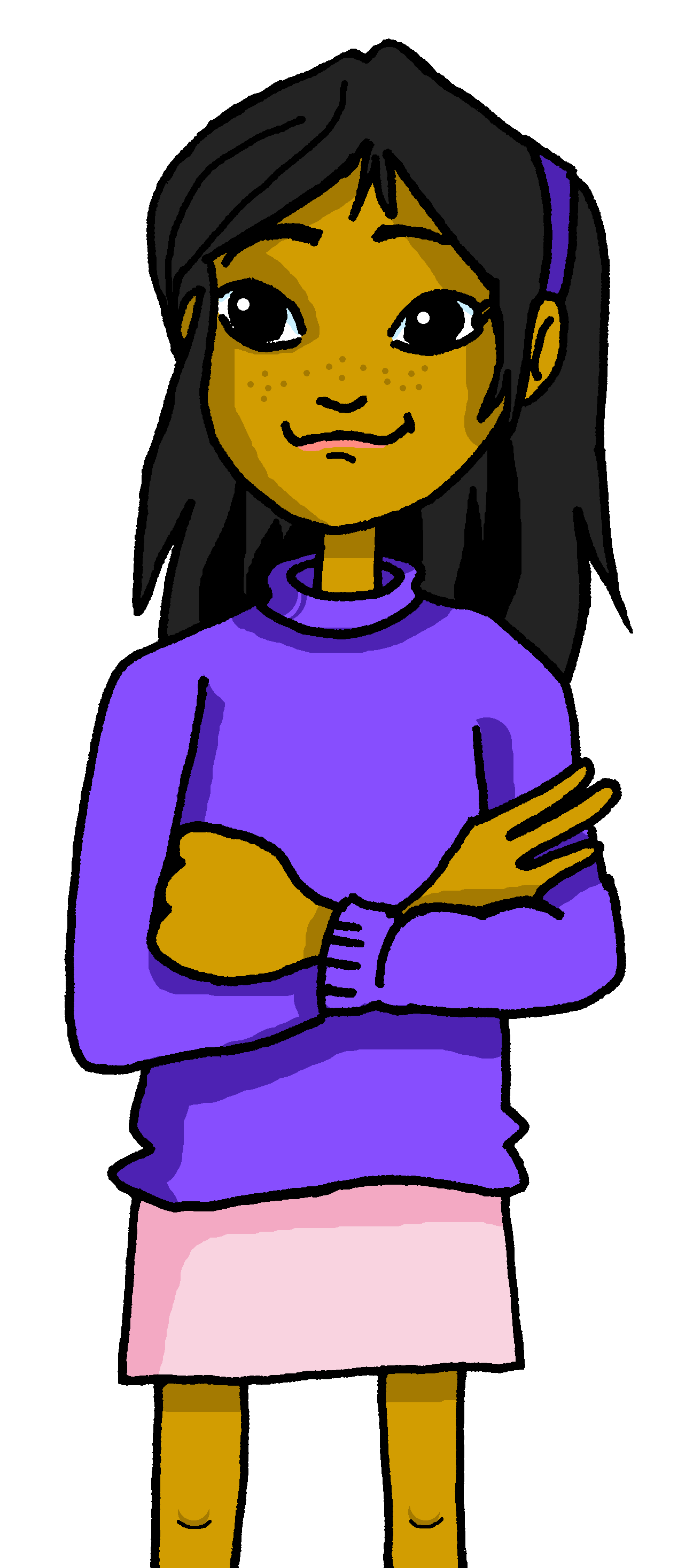 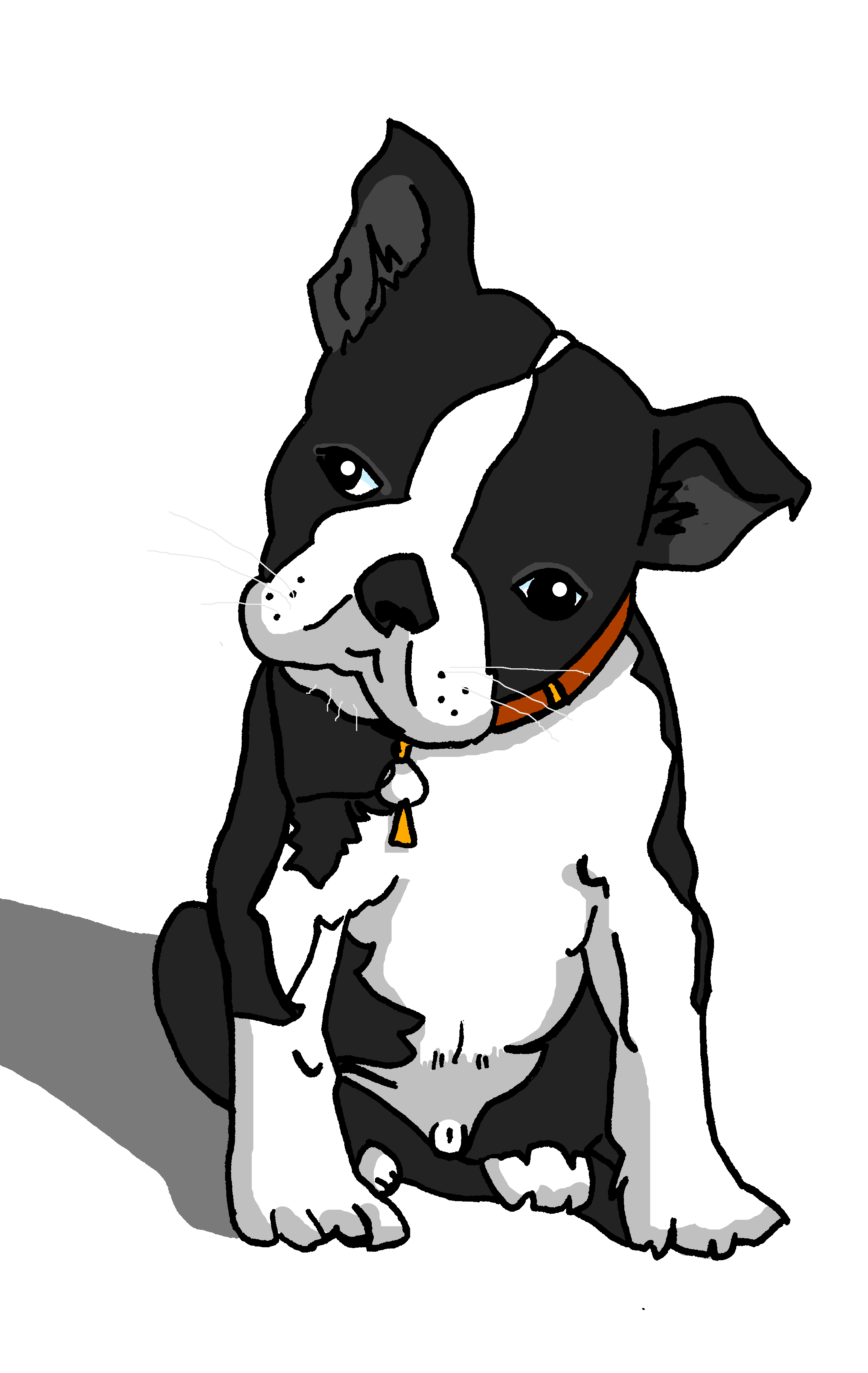 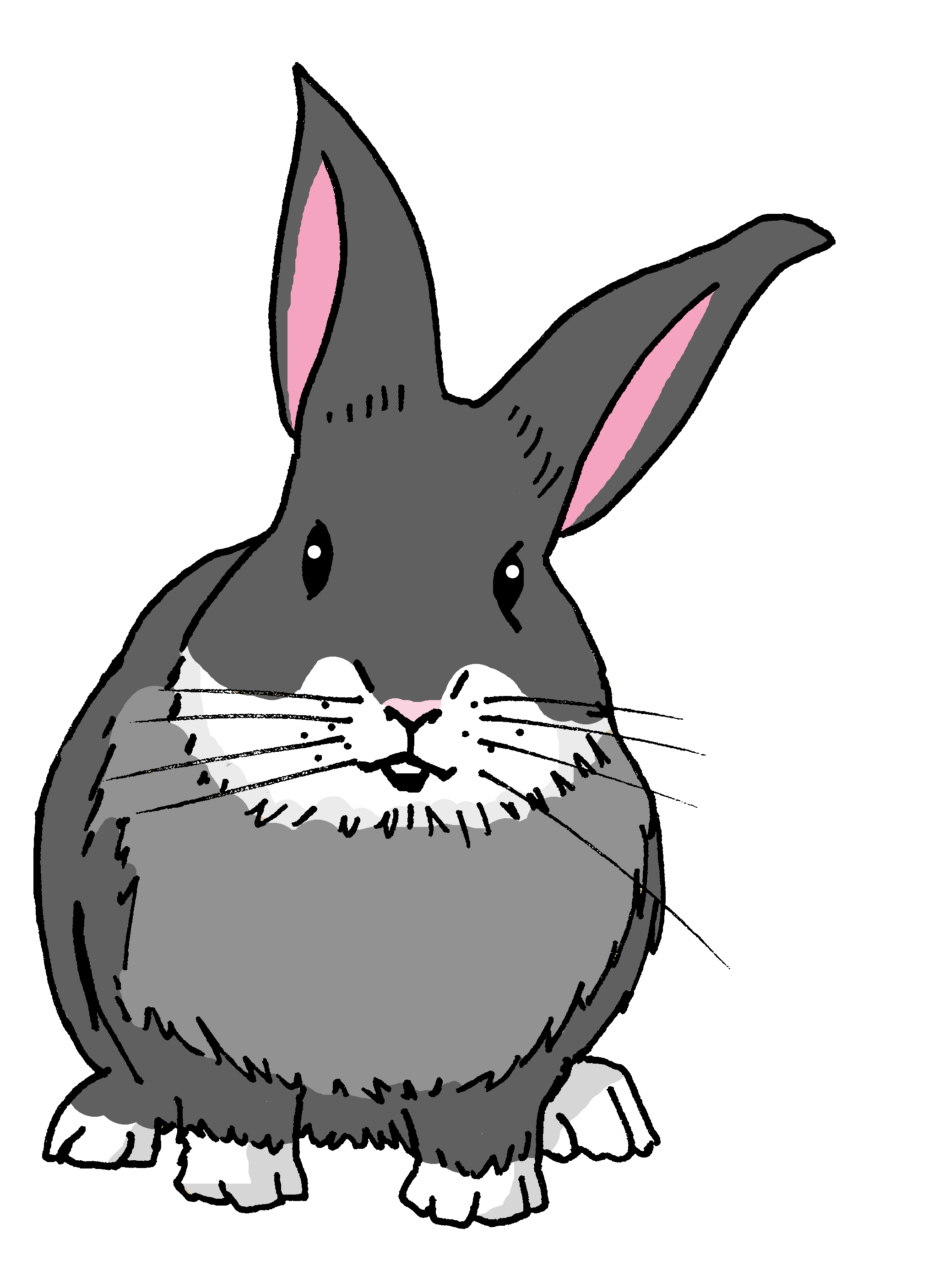 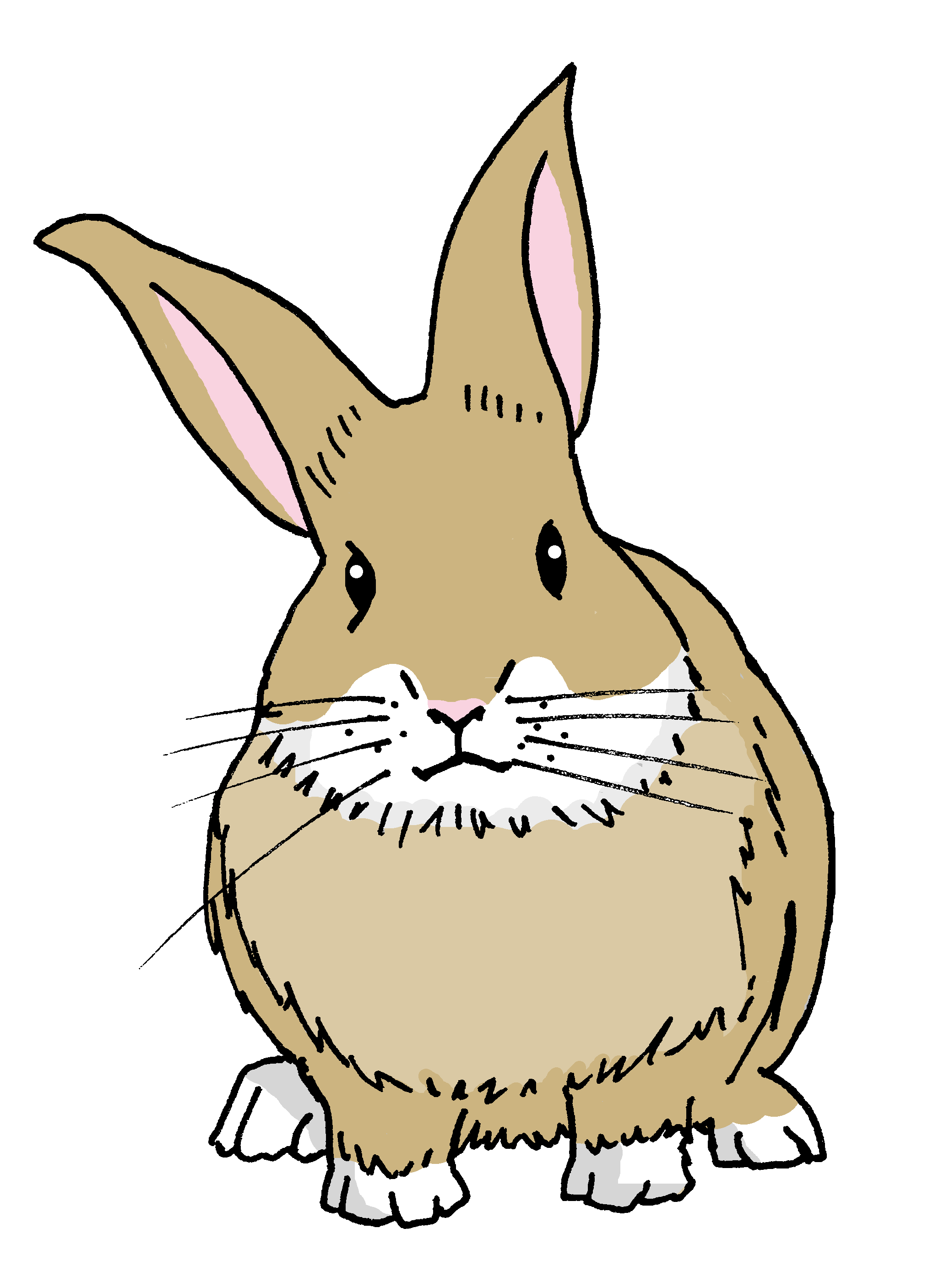 Pancho
Ángela
Rubén
Manchita
Santi
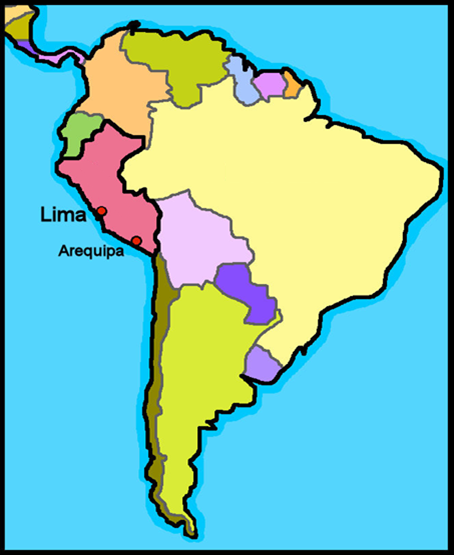 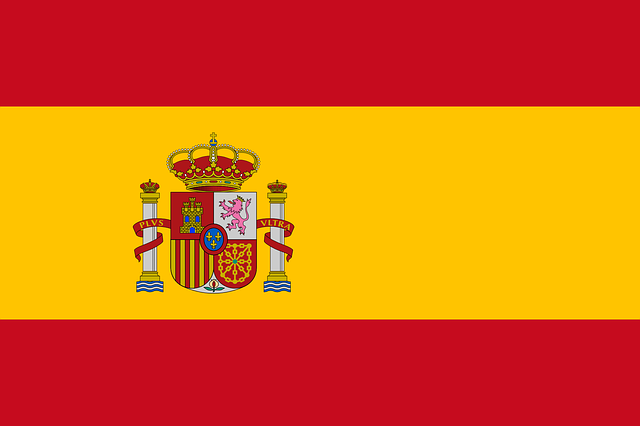 España
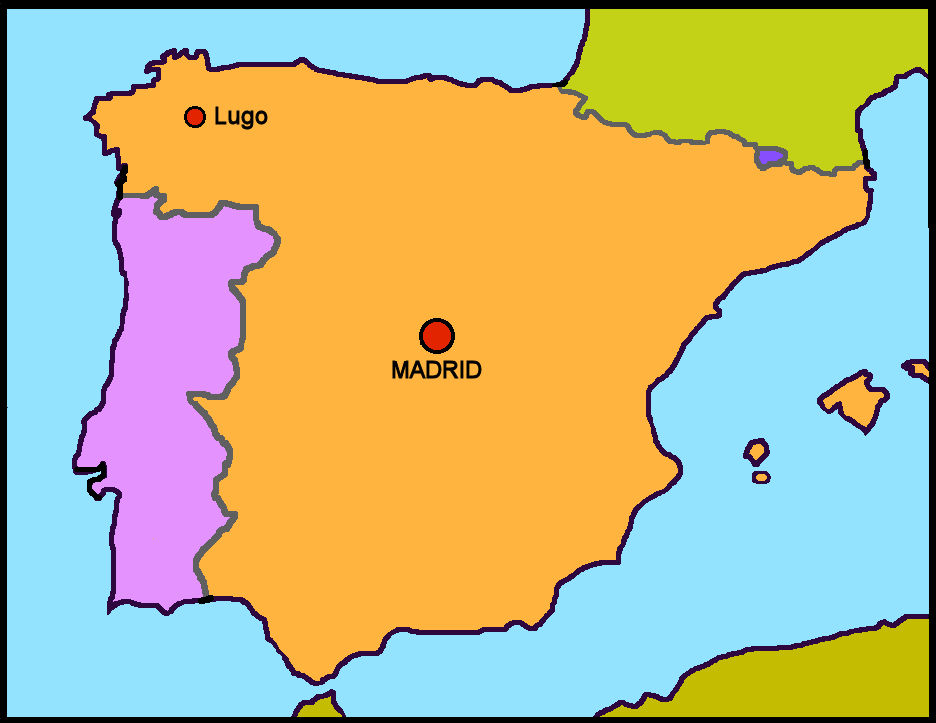 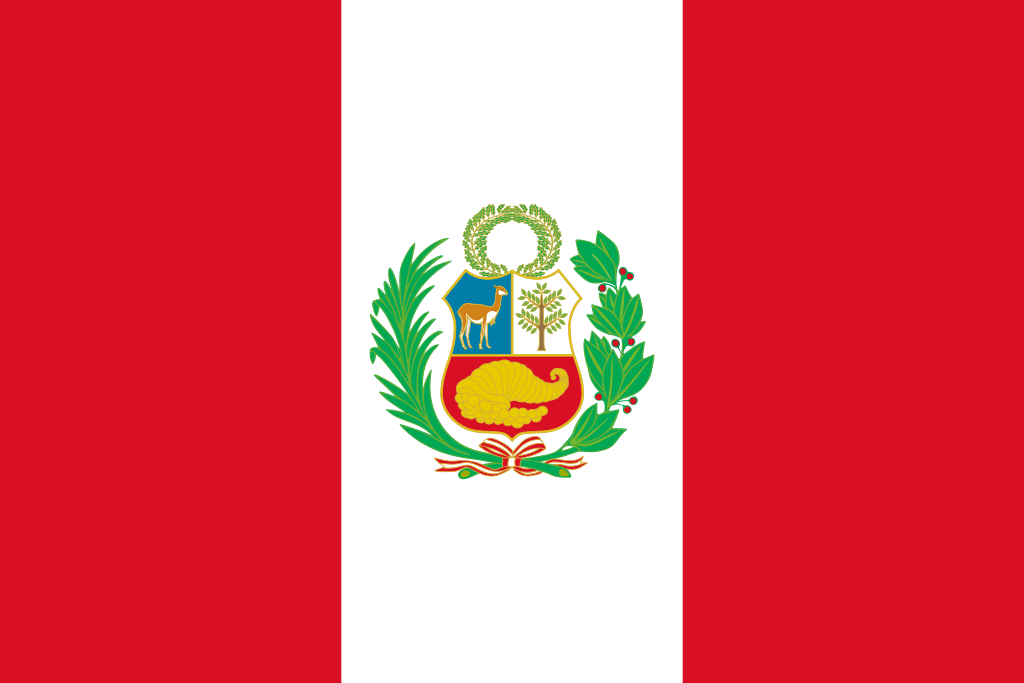 Perú
Barcelona
Valencia
Granada
We say ‘Hispanic World’ to mean Spanish-speaking peoples and countries.
Spanish is the official language of 20 countries across. 18 of these countries are in America, 1 in Europe (Spain) and 1 in Africa (Equatorial Guinea).
Term 1 learning
Term overview
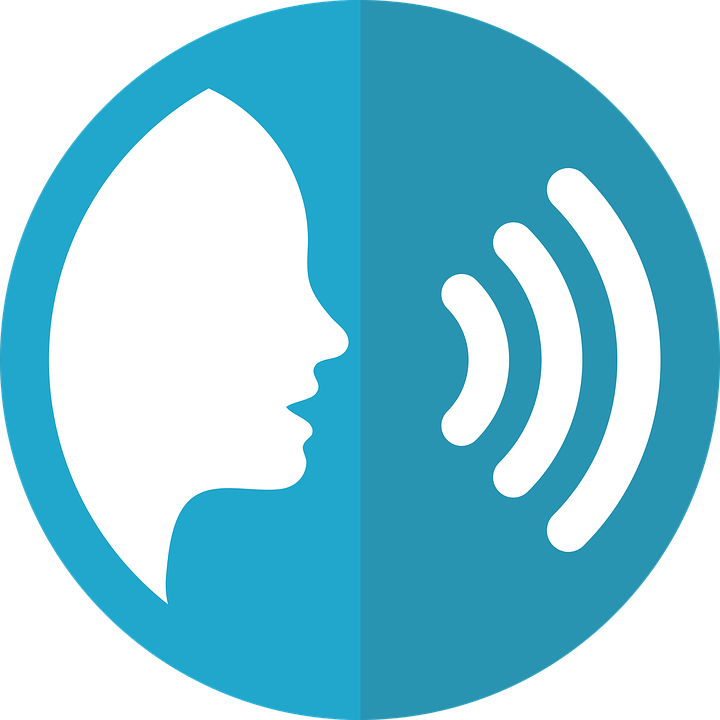 Phonics
Phonics
Phonics
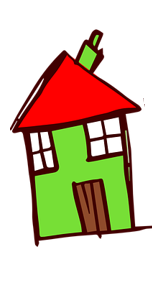 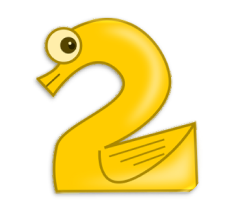 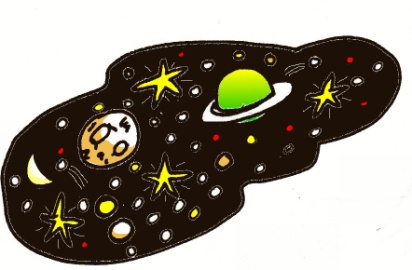 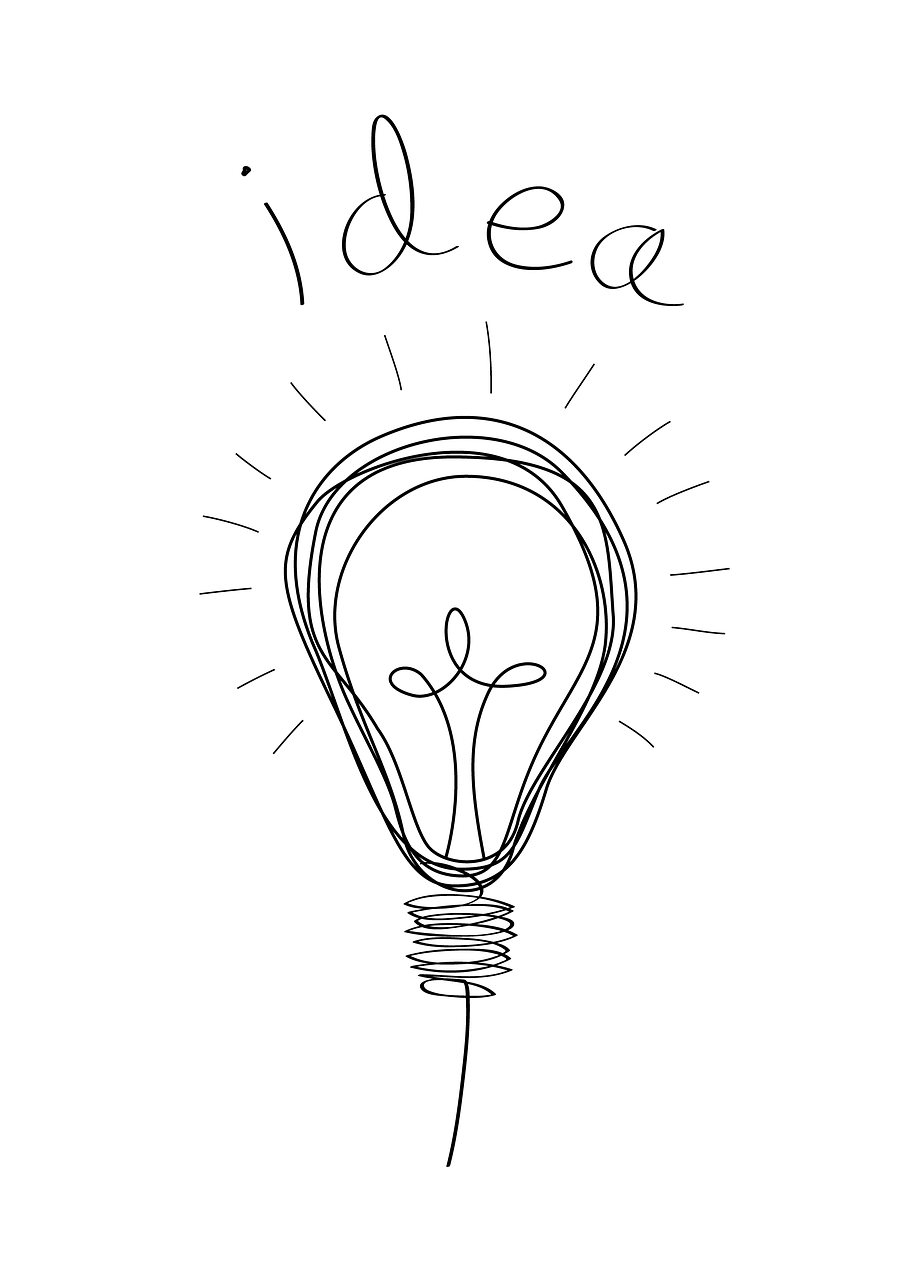 casa
dos
universo
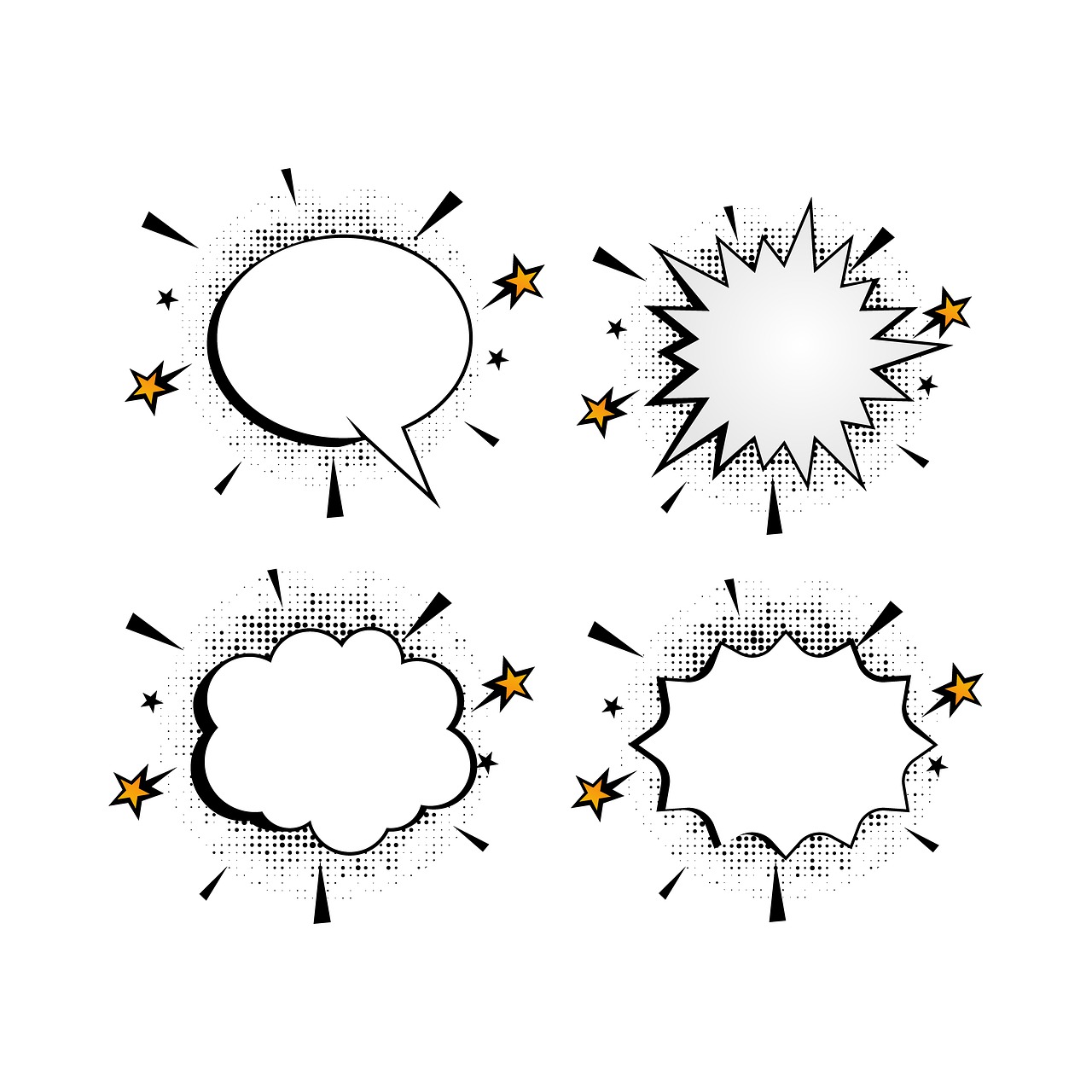 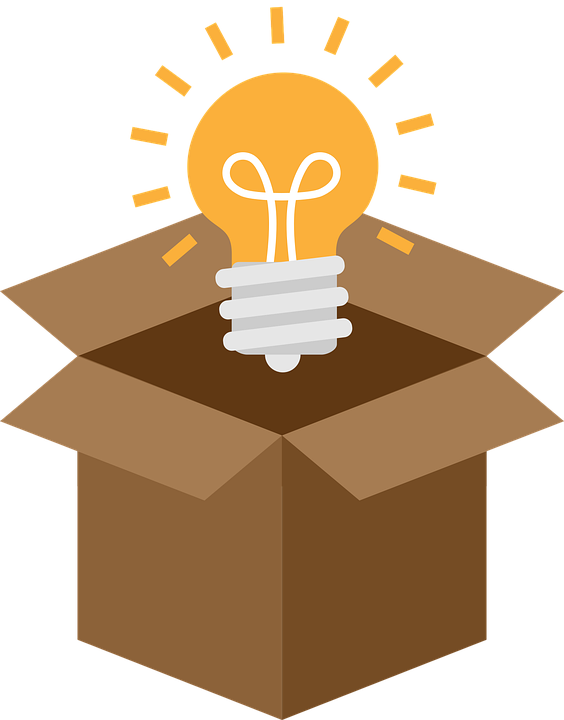 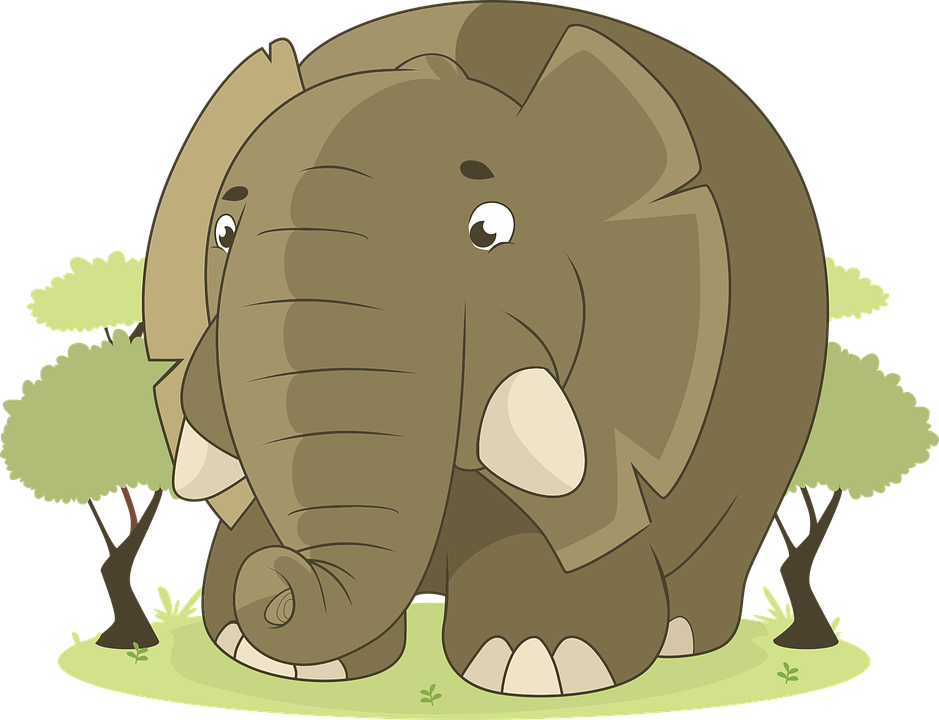 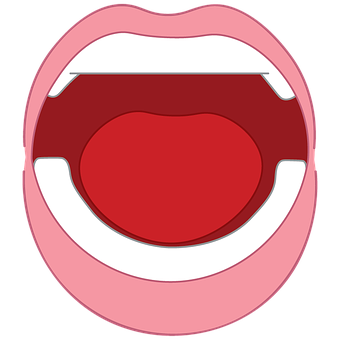 elefante
idea
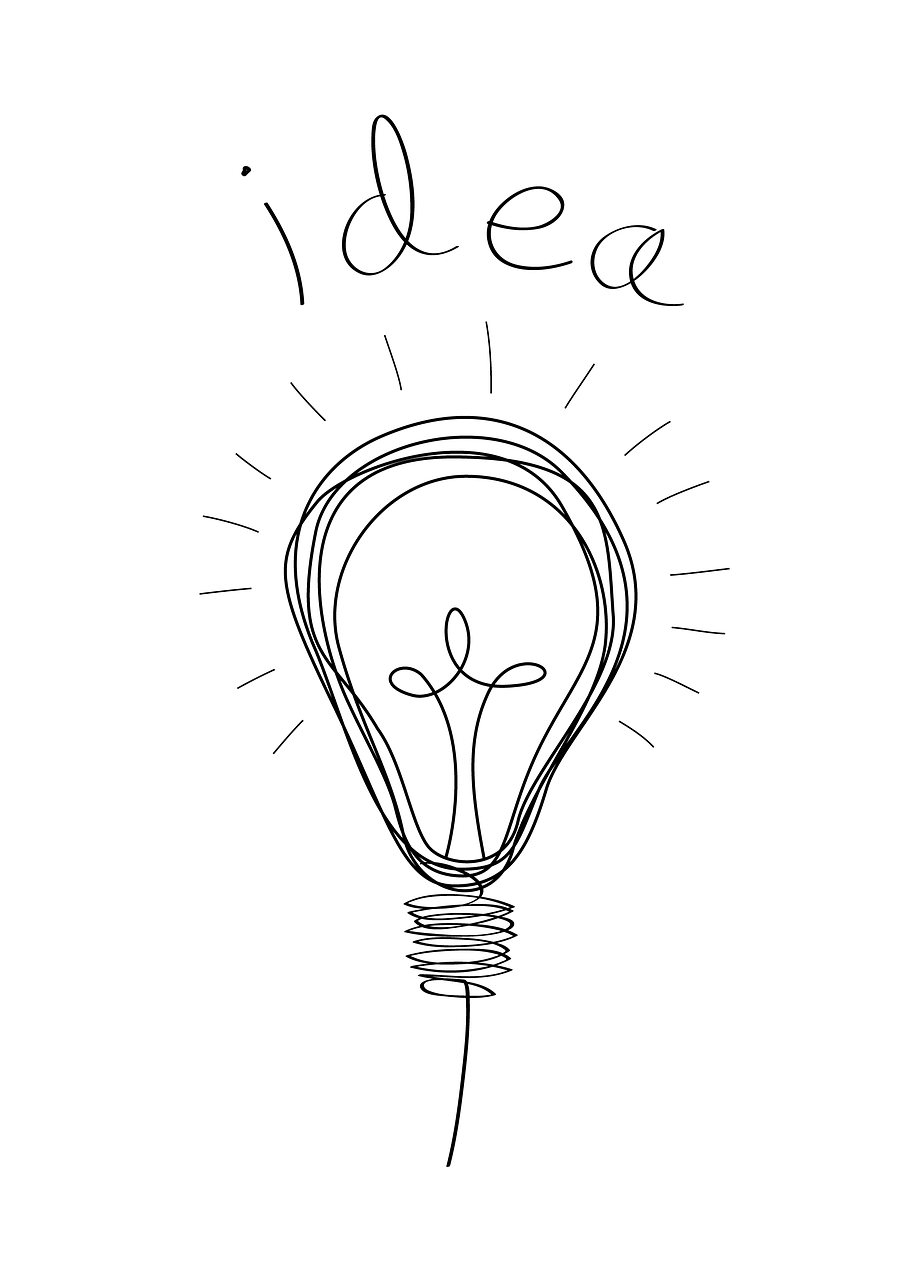 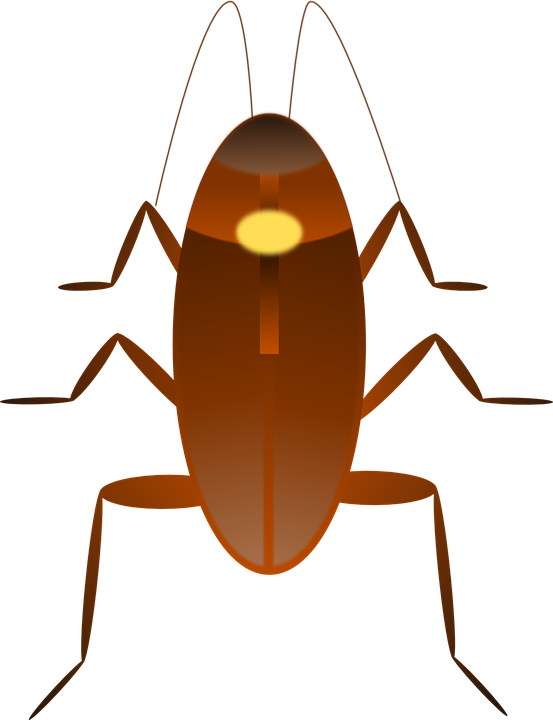 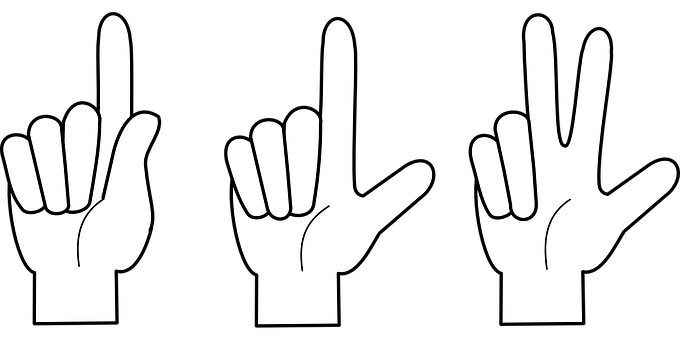 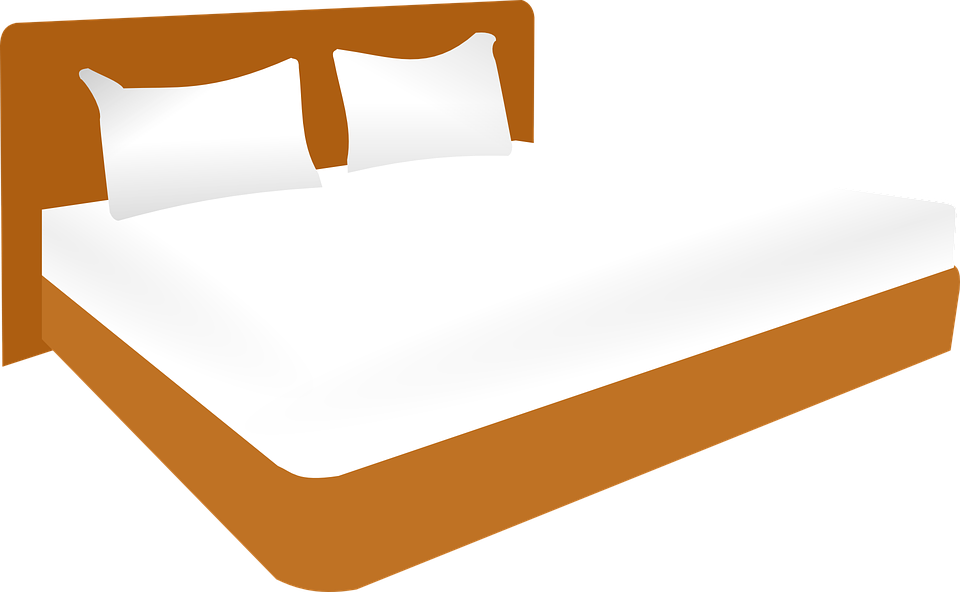 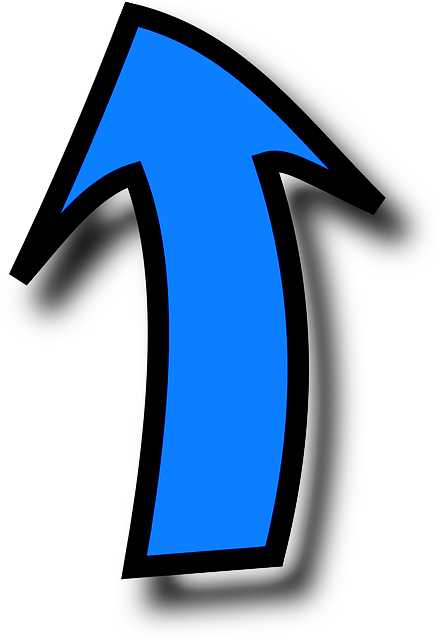 [to count]
cama
contar
cucaracha
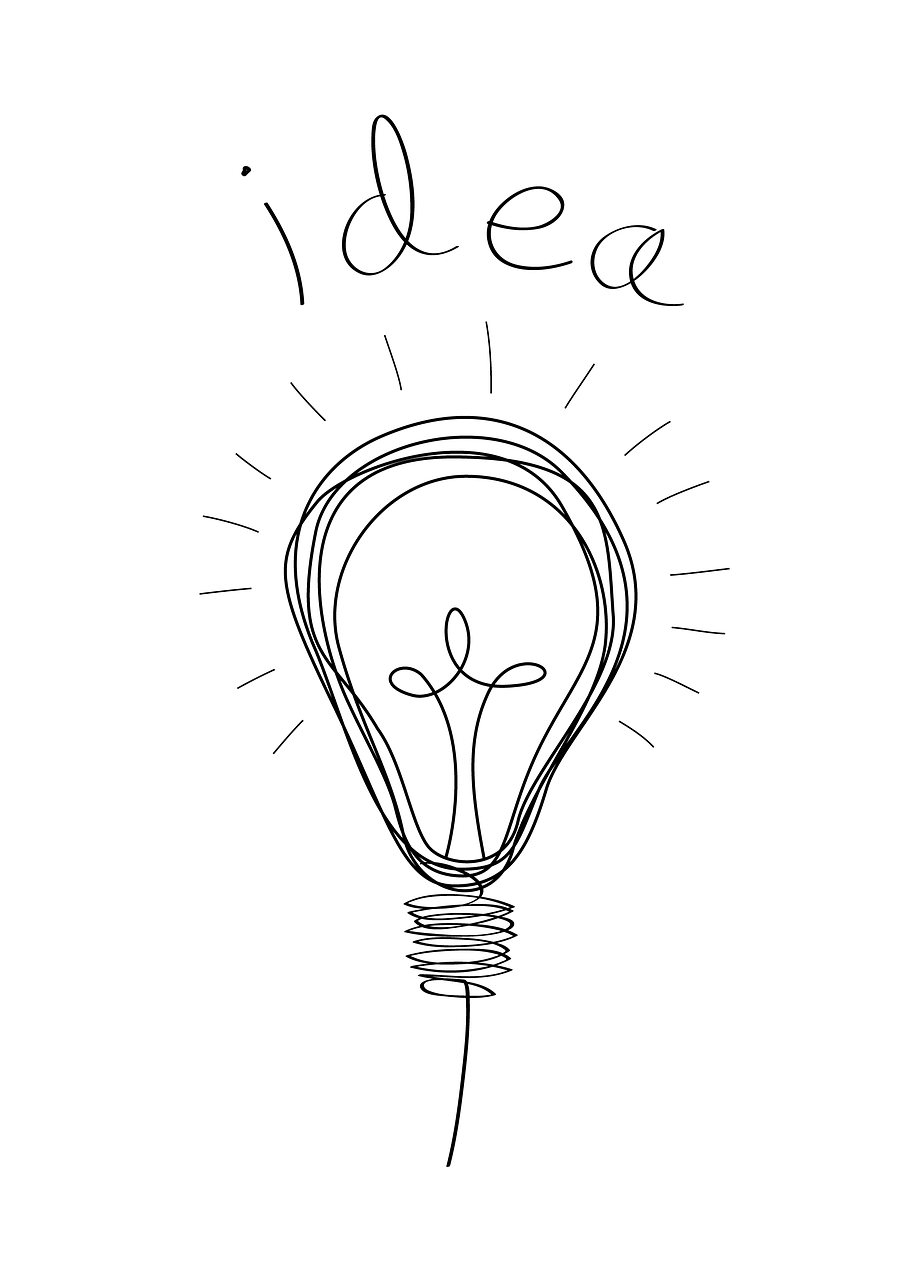 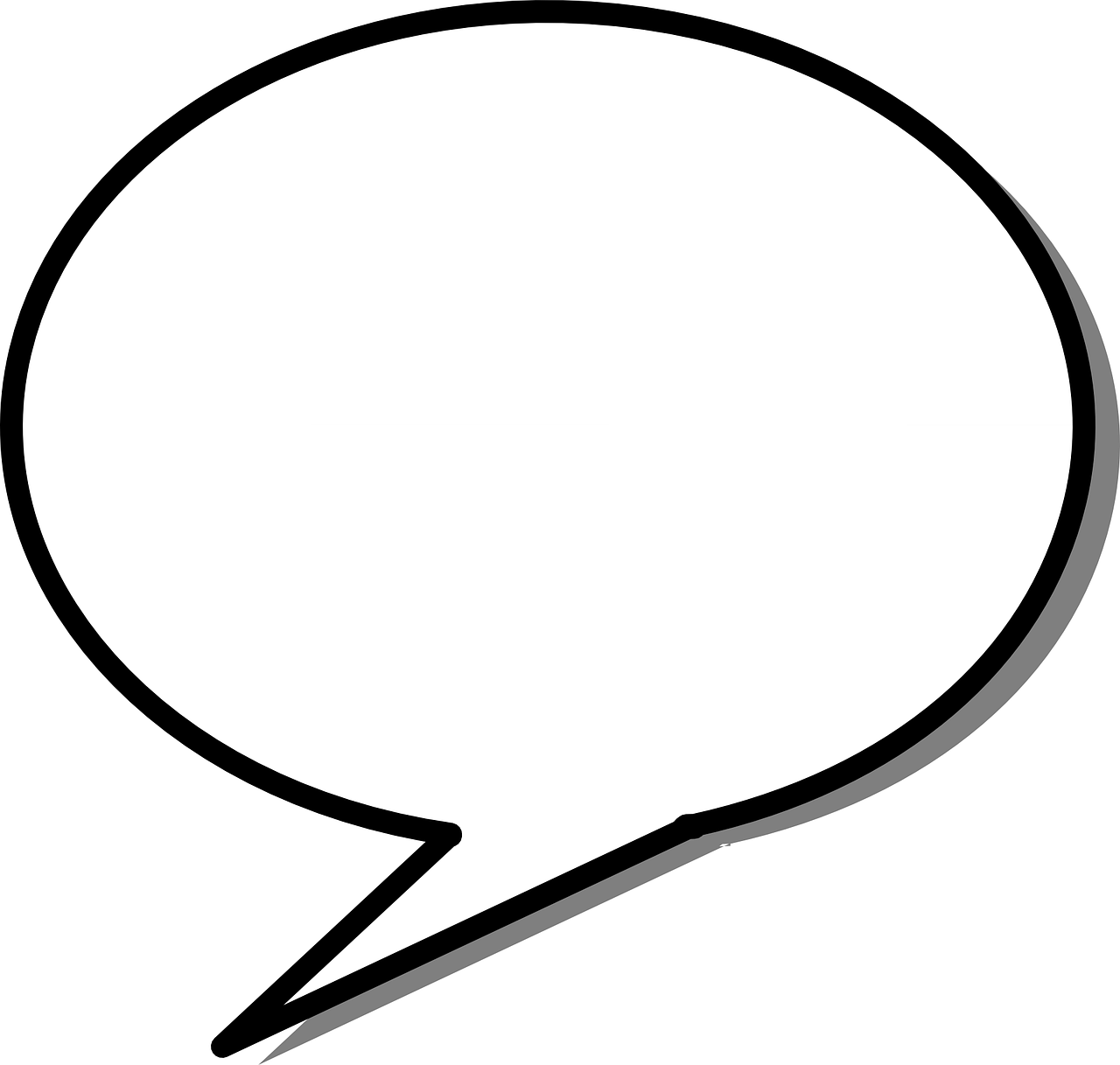 These 3 sound like [th] in ‘theatre’.
Spanish vowels are usually short and open!
These 3 sound like [k]
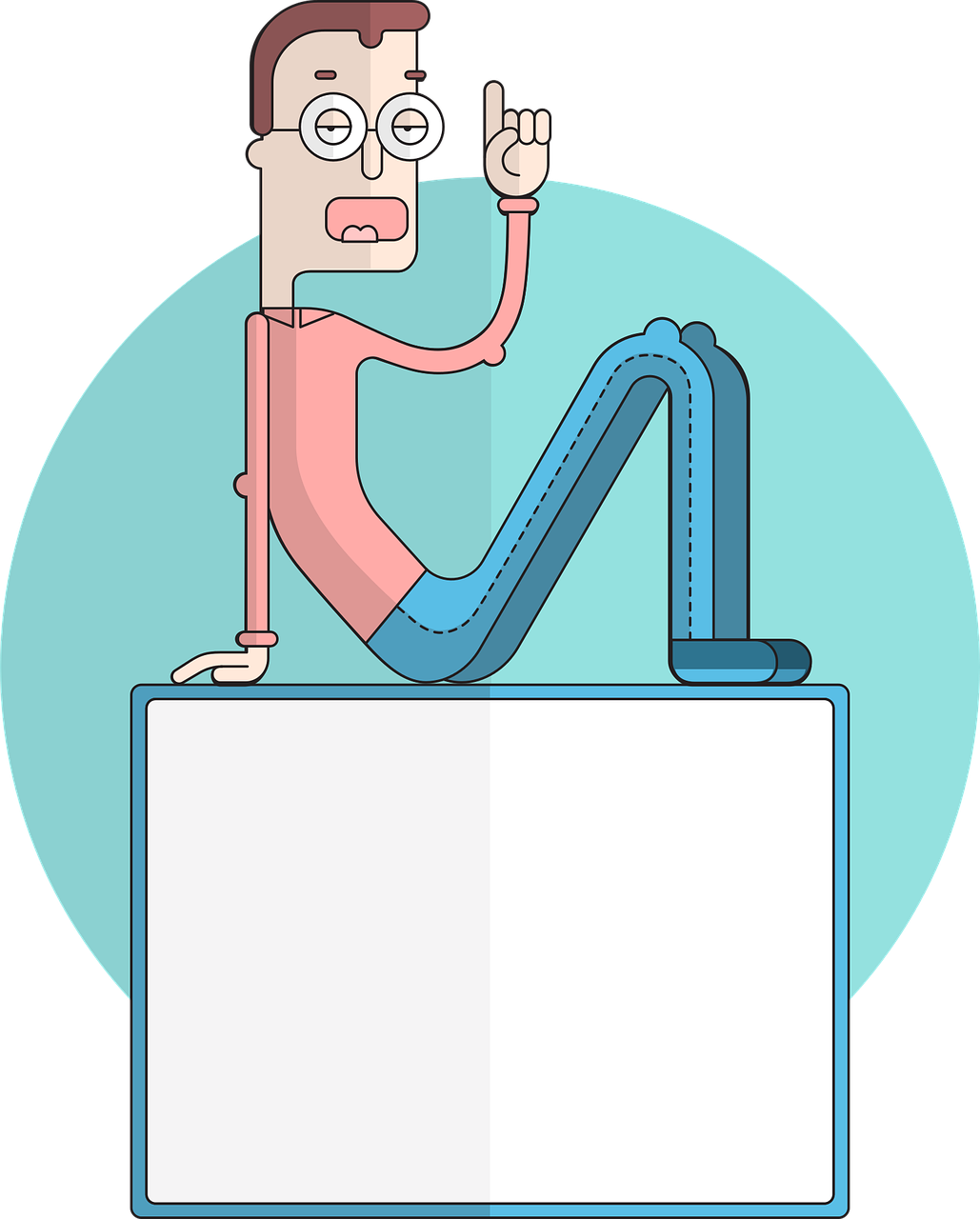 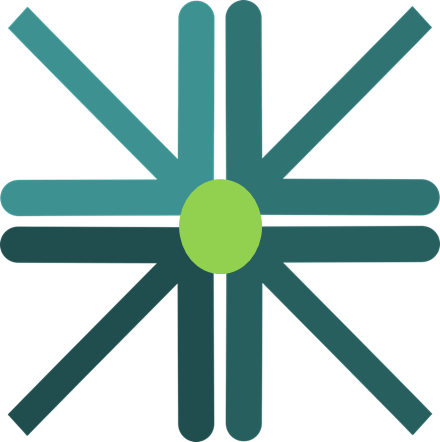 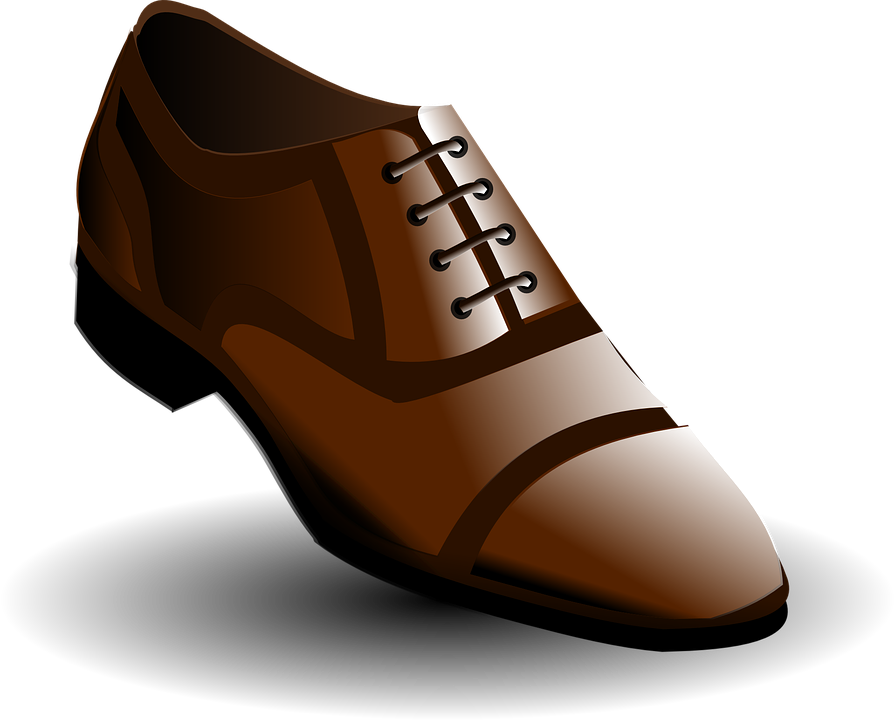 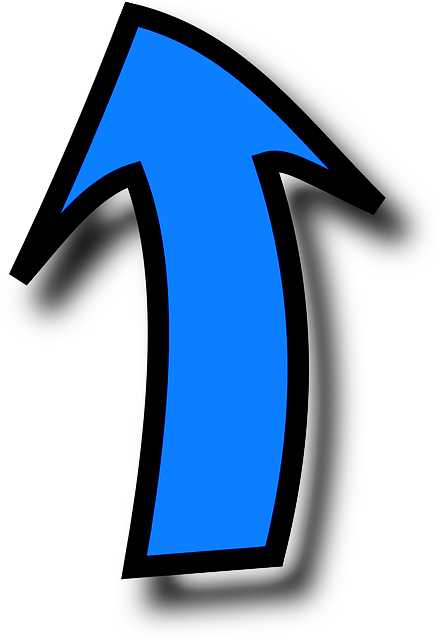 [to say, tell]
centro
decir
zapato
Describing me and others
Rojo term 1
Rojo term 1 week 1
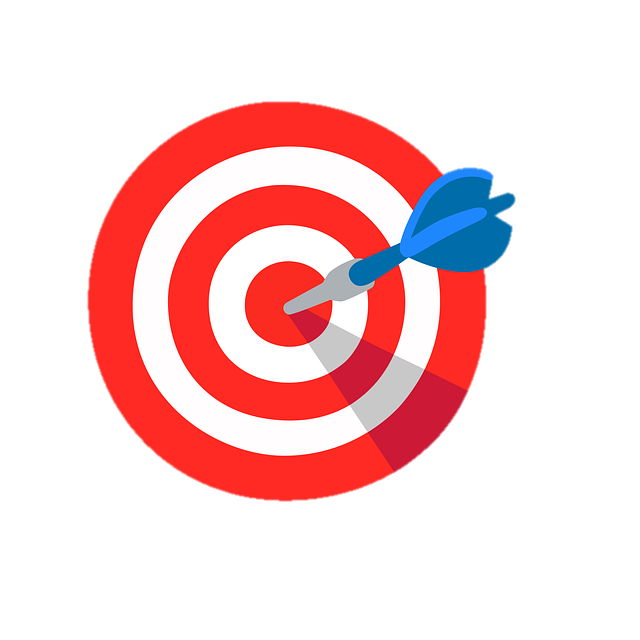 Greetings
Understanding and responding to the register in class
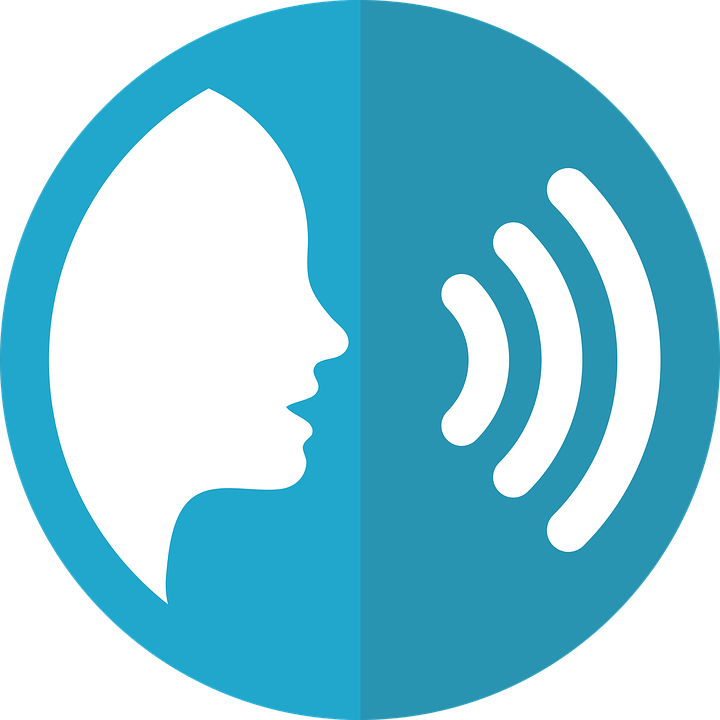 pronunciar
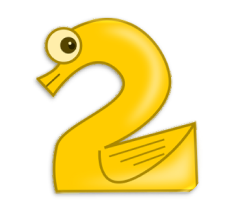 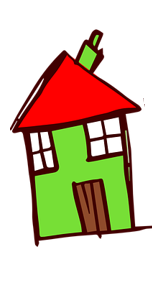 1
casa
dos
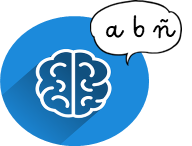 Write down the key language for this week.
vocabulario
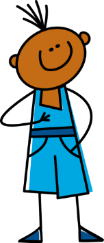 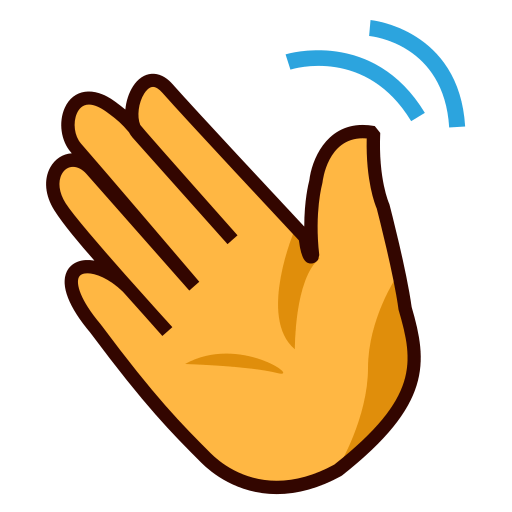 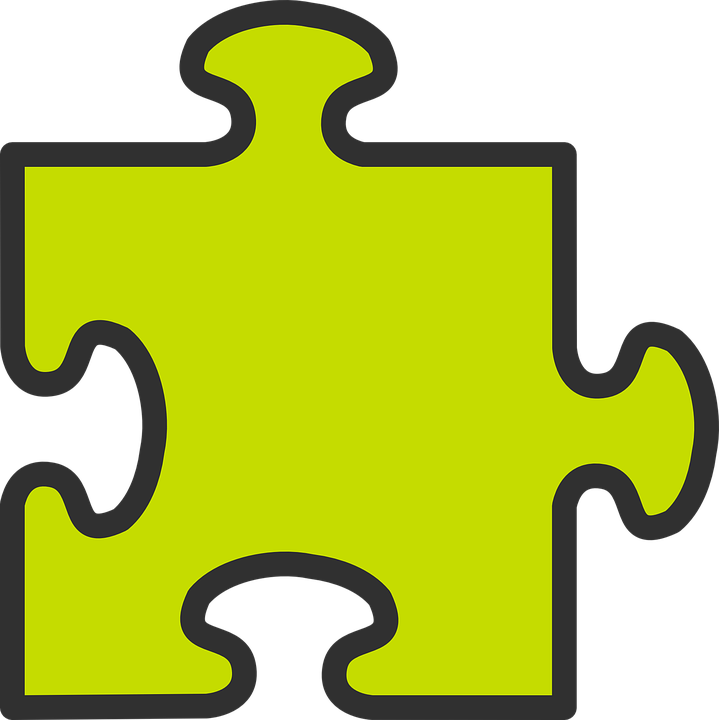 gramática
‘estar’ [to be | being] (with location)
In Spanish the verb estar means ‘to be’ when describing location.
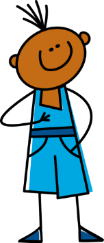 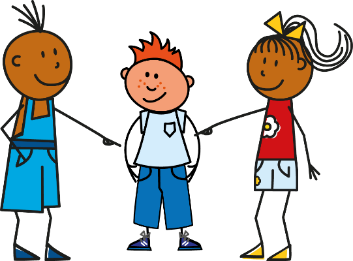 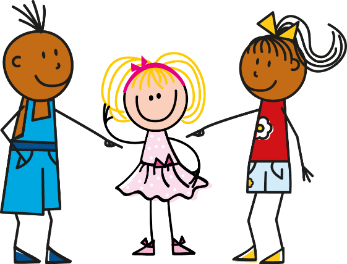 she is
Estoy
he is	               ,
I am
It is,
Está
=
=
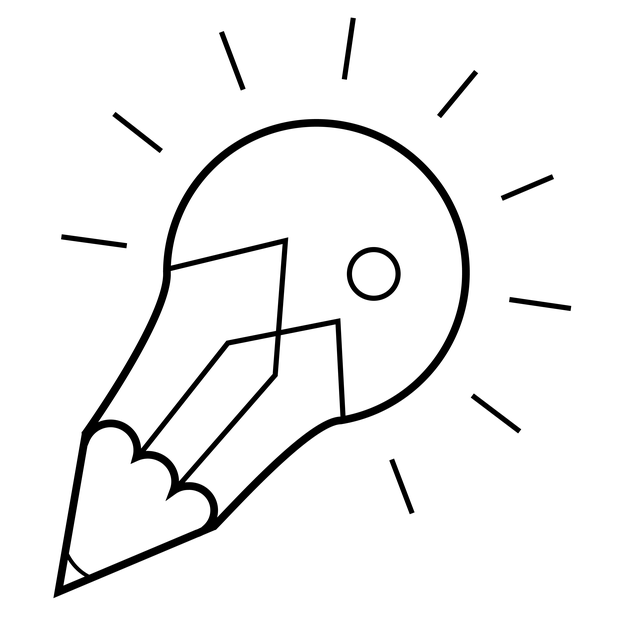 Translate the examples.
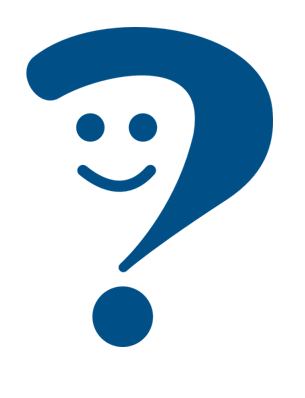 Estoy presente.   _______________________________.
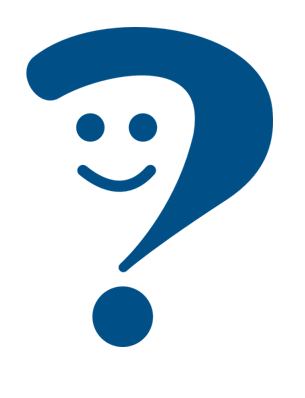 Está presente.    _______________________________.
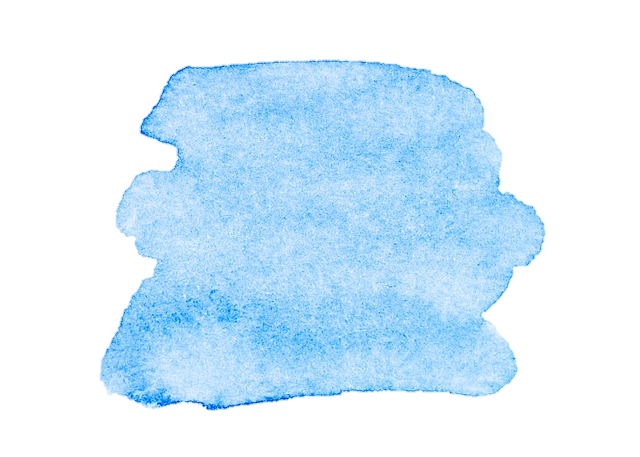 4
Describing me and others
Rojo term 1
Rojo term 1 week 1
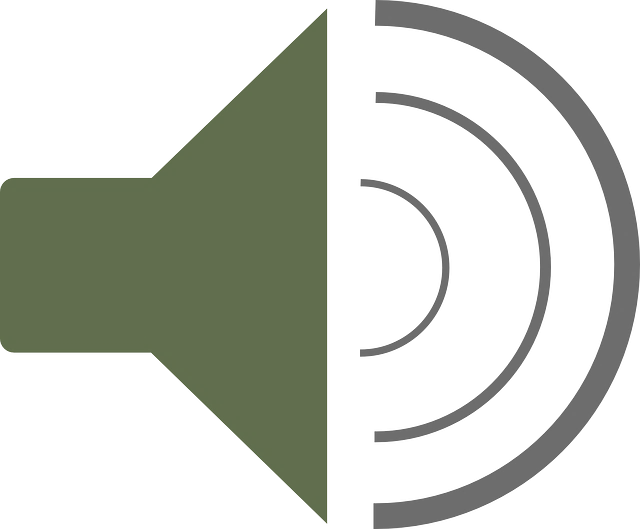 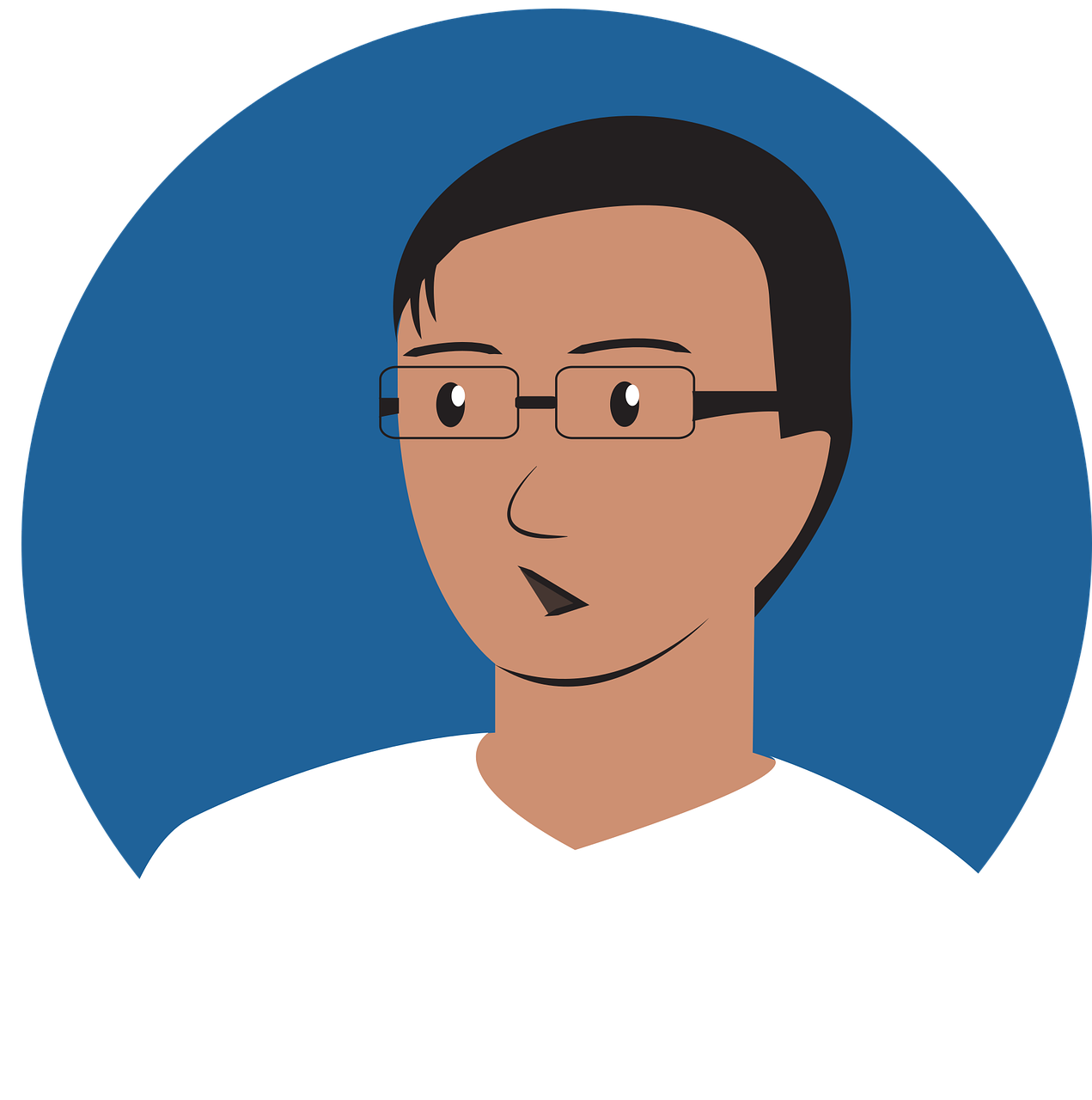 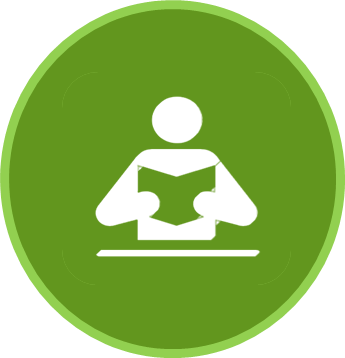 El señor Mora has taken the register.
Circle the correct answer.
leer
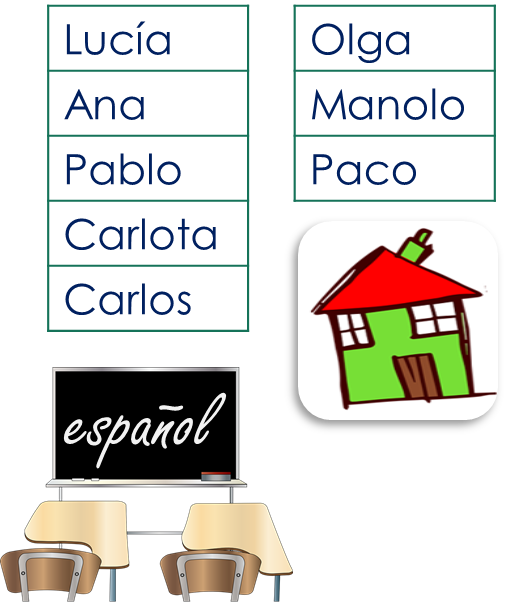 1
La señora Cano = 
Mrs Cano
El señor Mora = 
Mr Mora
Now la señora Cano takes the register.
escuchar
hablar
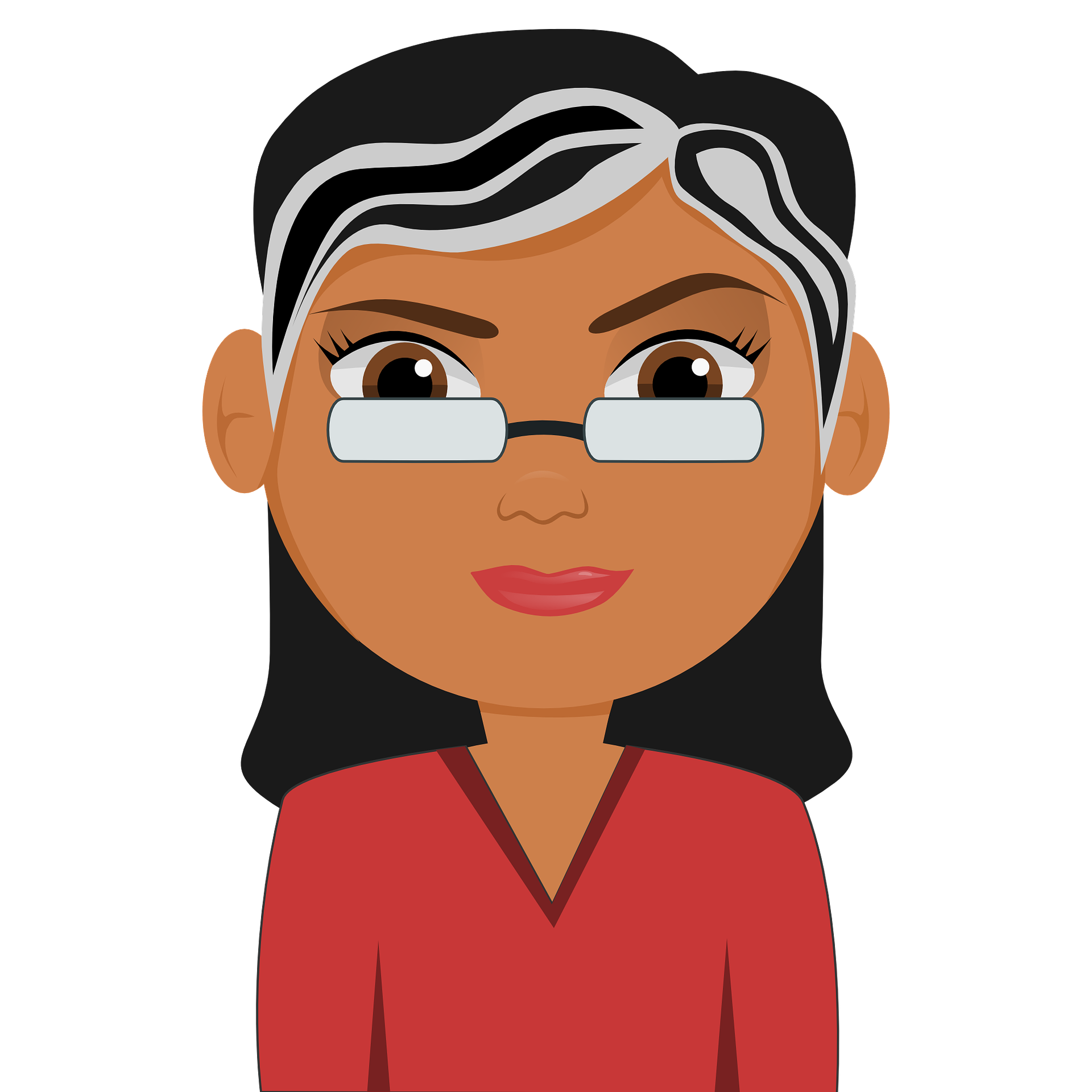 Tick the correct box.
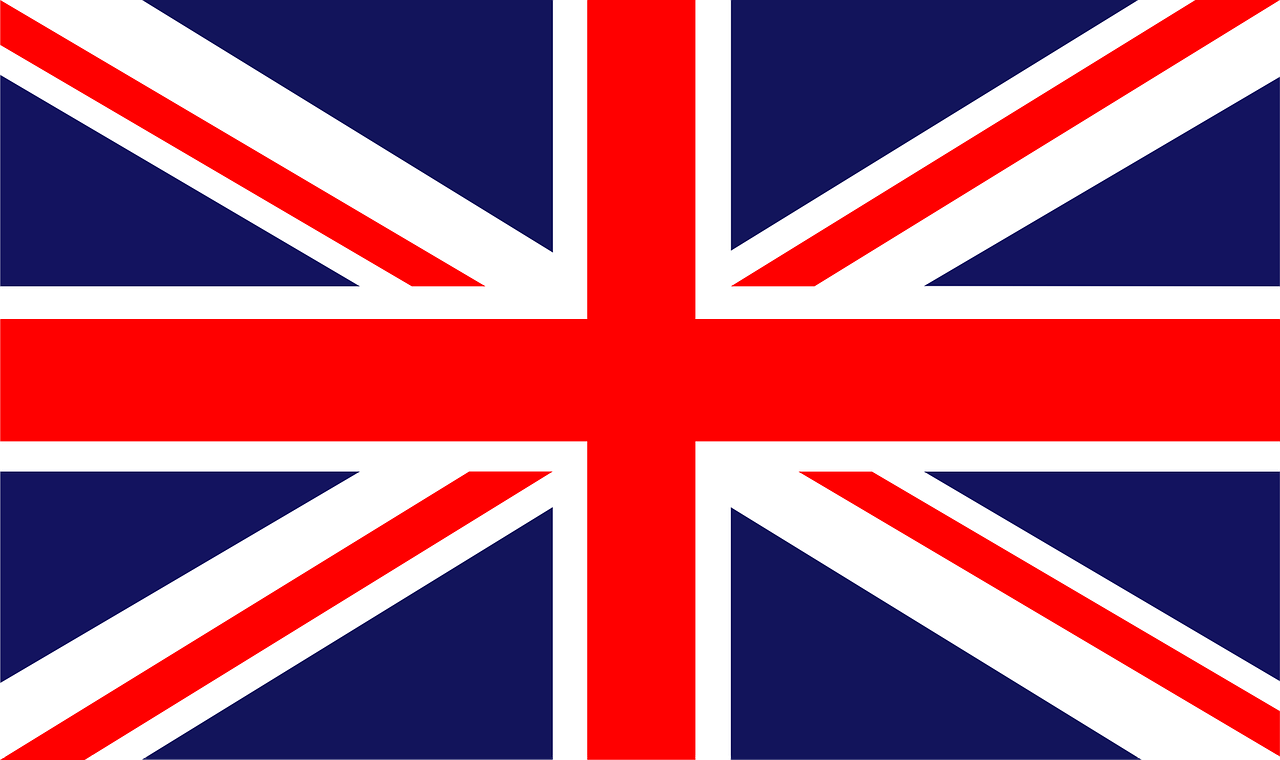 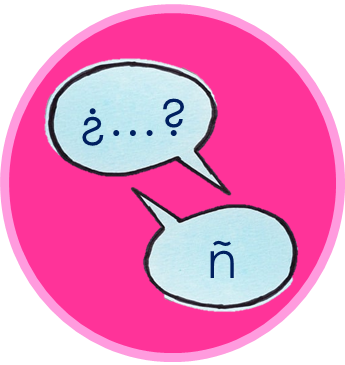 Tell a classmate who is in the class.
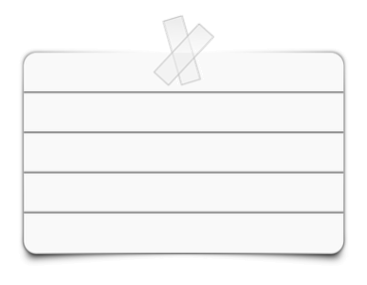 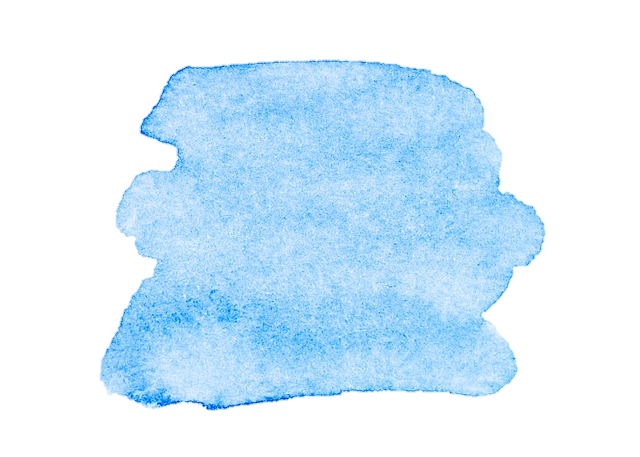 5
[Speaker Notes: gramática]
Describing me and others
Rojo term 1 week 1
Rojo term 1
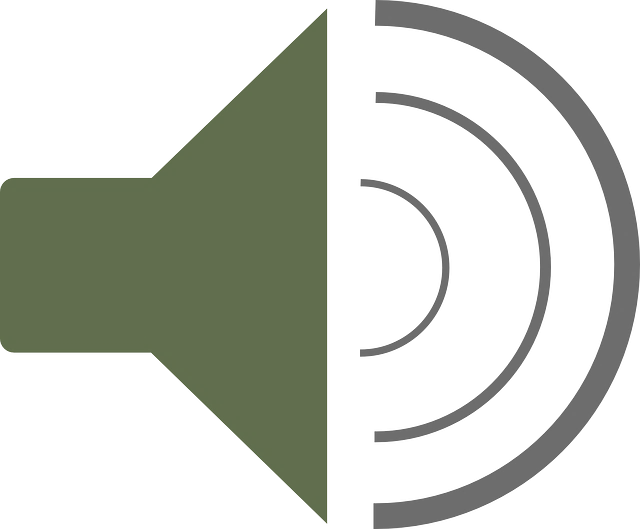 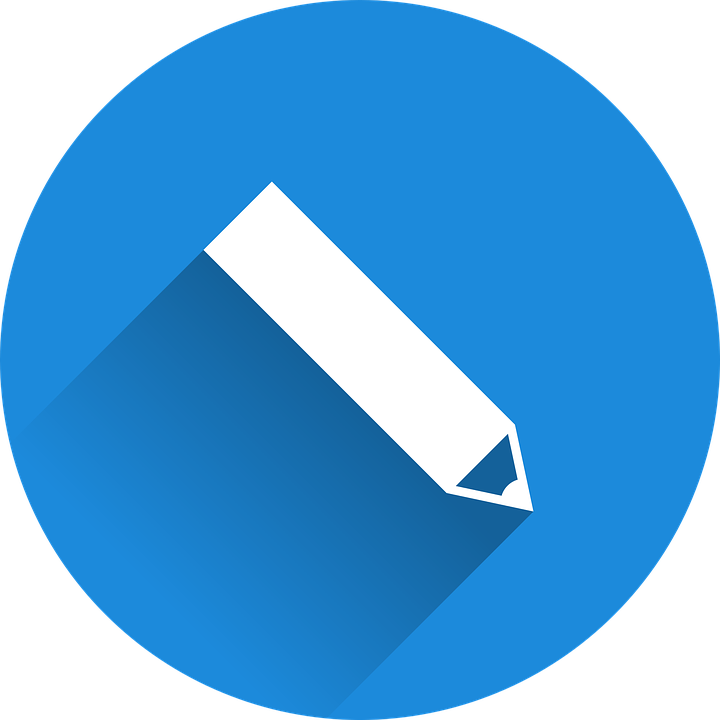 Write the word that you would not need when translating the following sentences into Spanish.
escribir
escribir
1. He is present.  ➡ _______________.
Example: I am here  ➡    I  am here
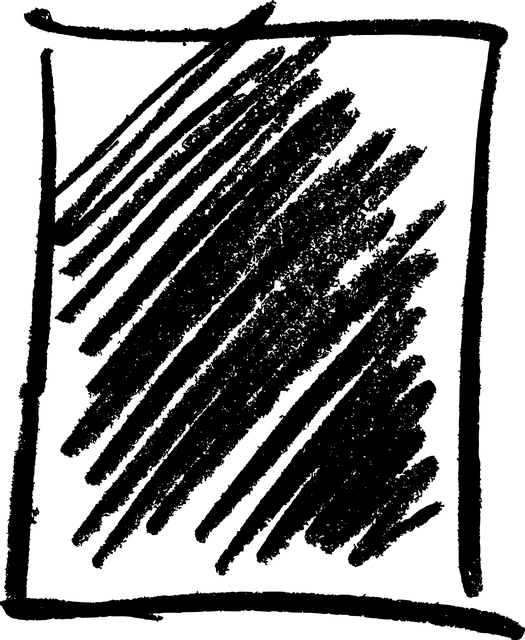 English uses pronouns (I, she, we) 
to indicate the person who is carrying out the action of the verb.



I am present.- Estoy presente.	
S/he, it is present. - Está presente.
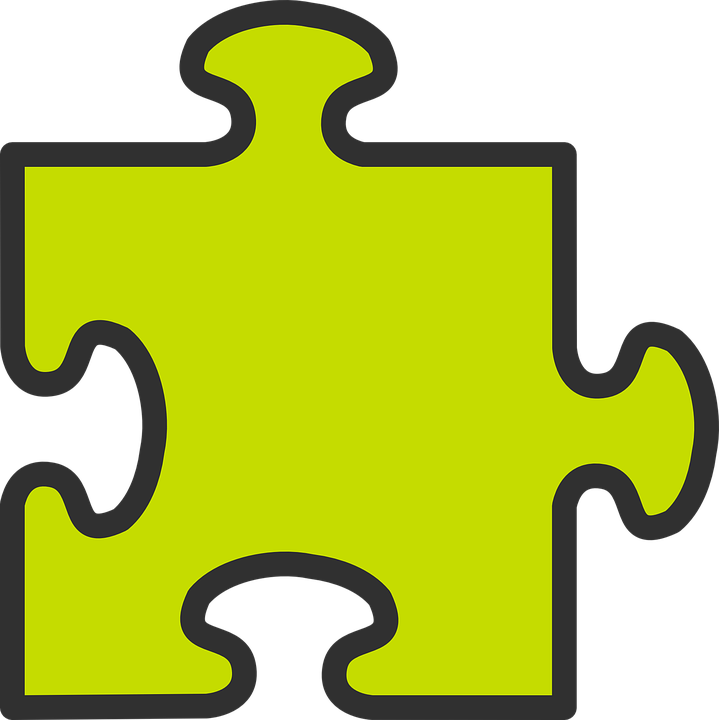 2. She is absent. ➡ _______________.
1
In Spanish, we often don’t need to use the pronoun.
3. I am there. ➡ _______________.
4. It is here. 	 ➡ _______________.
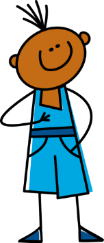 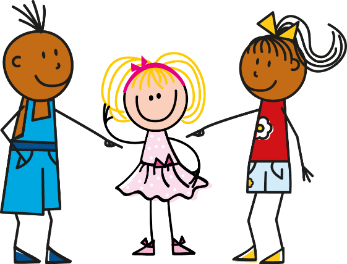 5. She is here. ➡ _______________.
[A] Listen and circle the word that is mentioned.
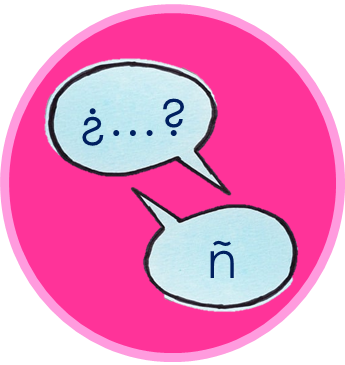 escuchar
hablar
Use your answers to A. Write the correct verb in Spanish.
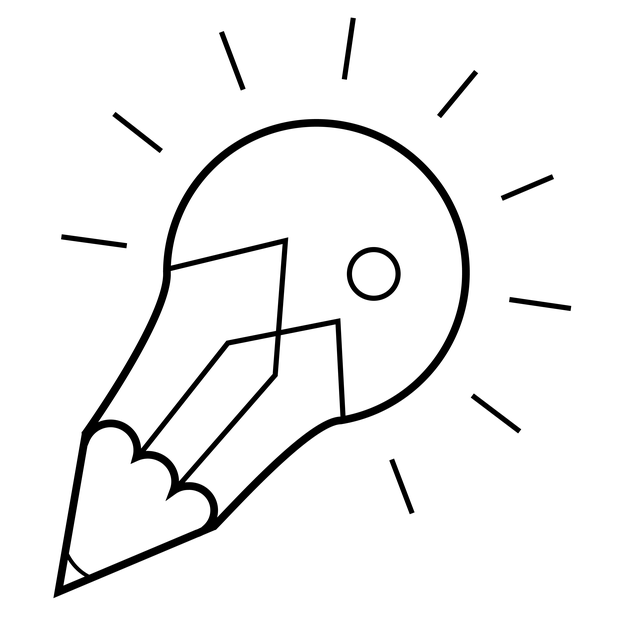 You can
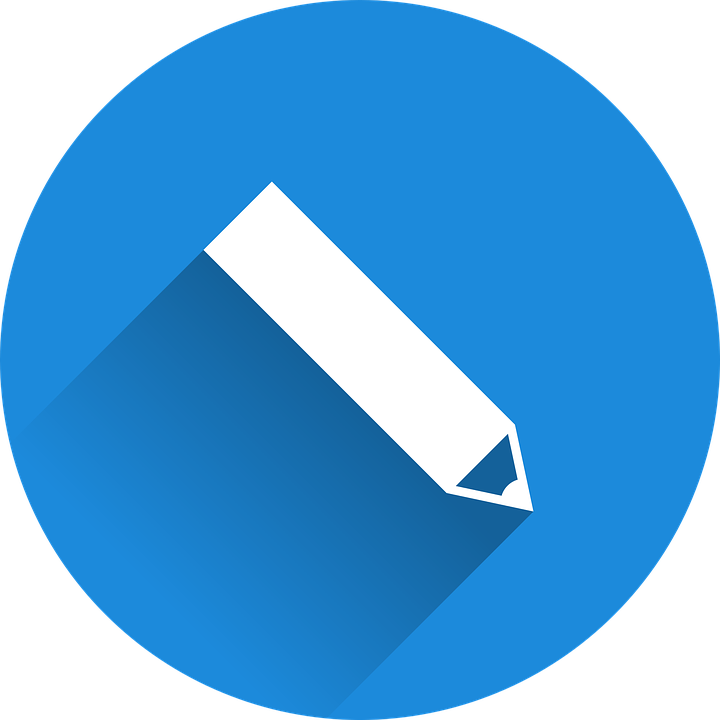 prepare your 
answer first, and 
practise saying
it aloud a few times.
Write the missing Spanish word. Translate into English.
[she is] en clase.
____________________________
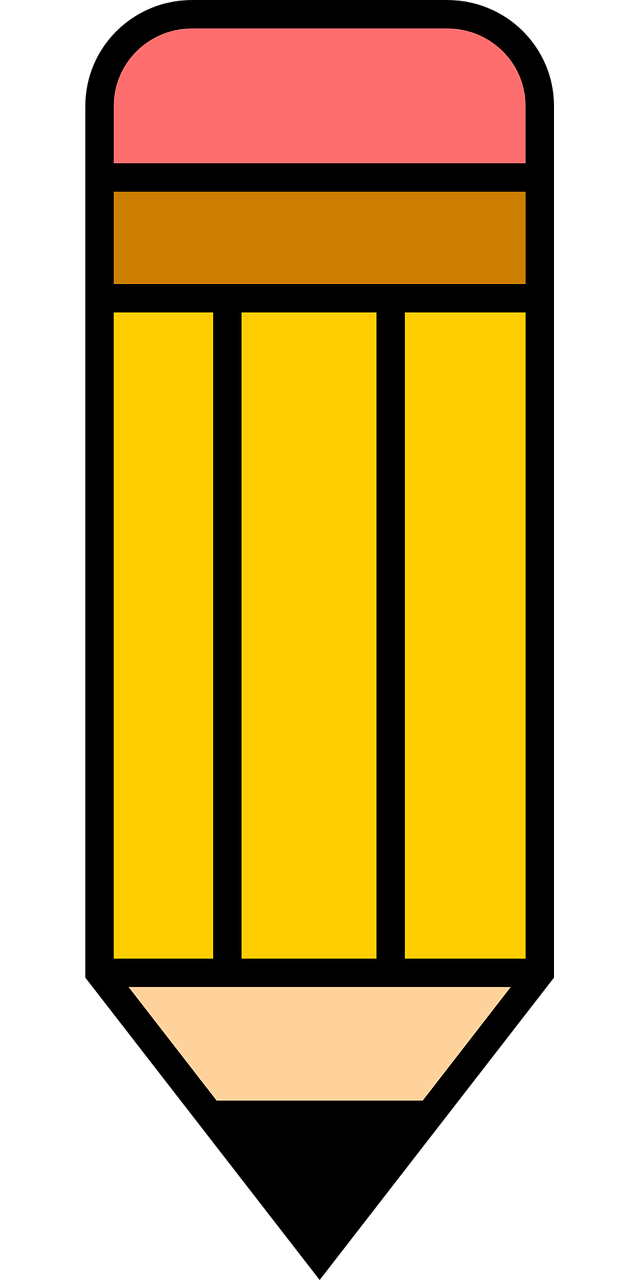 Be ready to respond to the register in Spanish!
[I am]  aquí.
____________________________
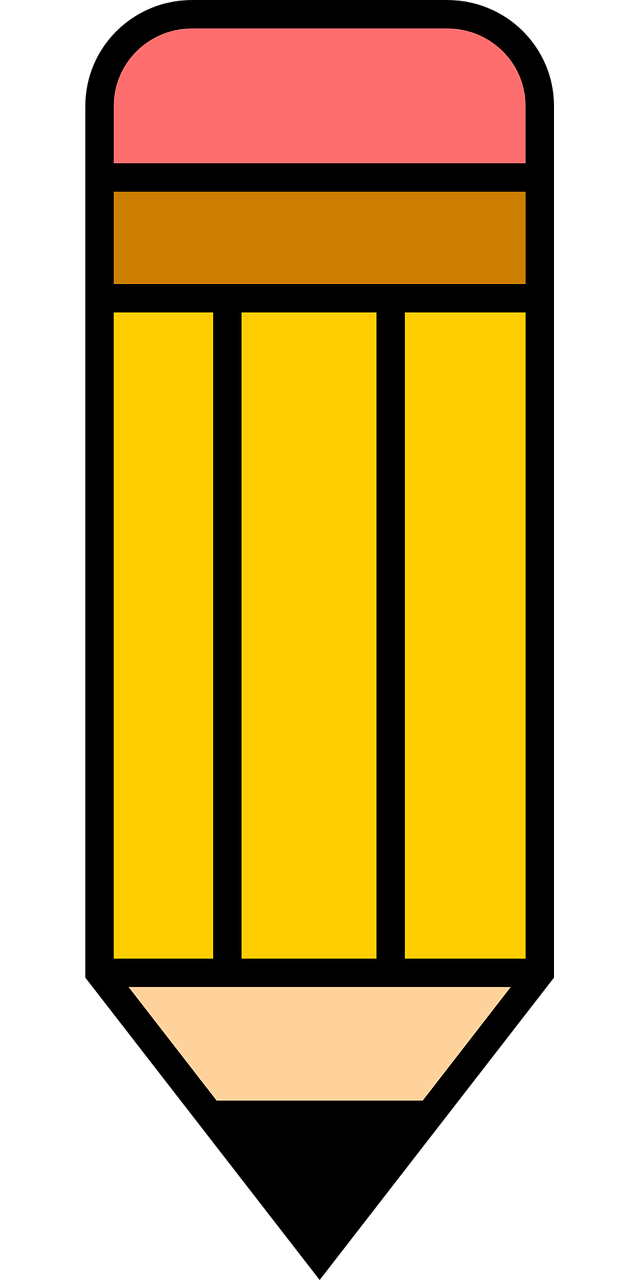 [He is] ausente.
____________________________
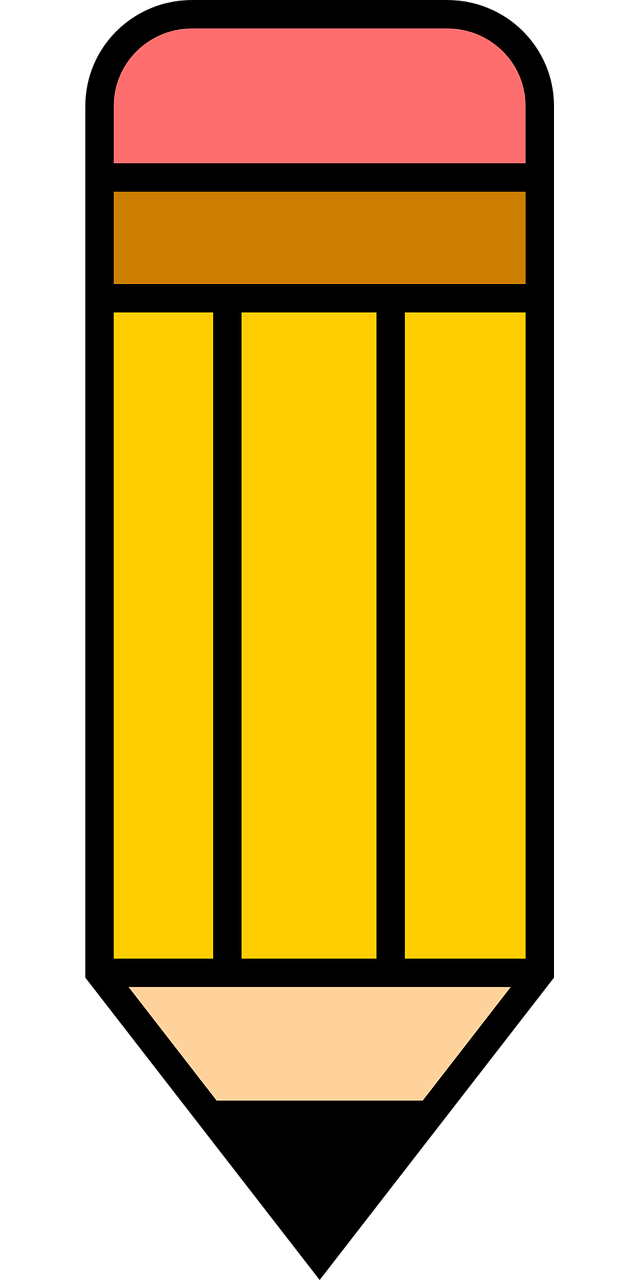 [She is] allí.
____________________________
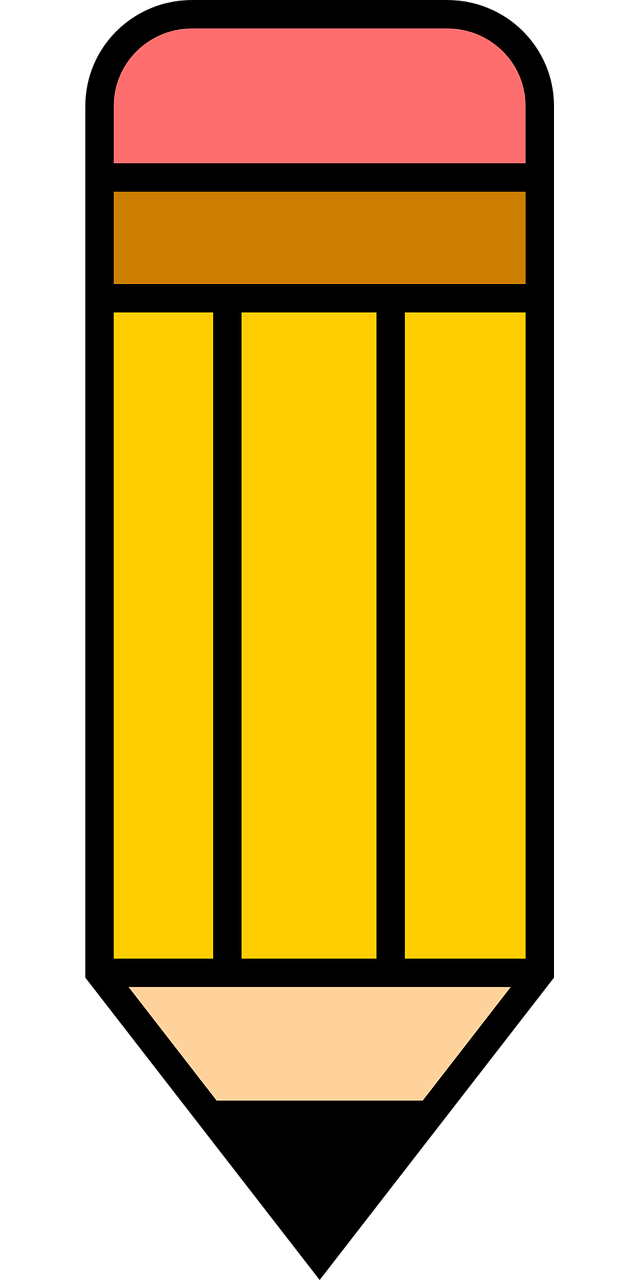 [I am]  presente.
____________________________
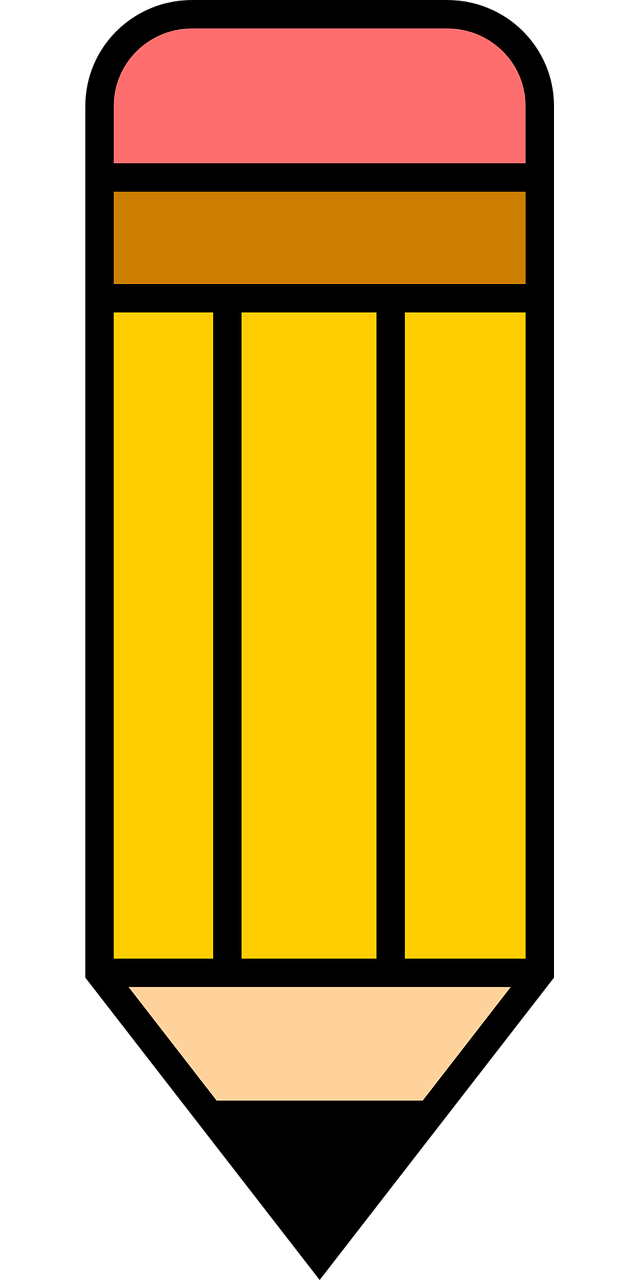 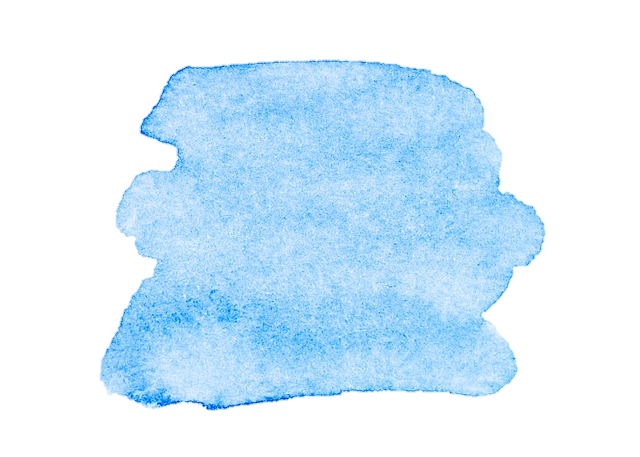 6
[Speaker Notes: gramática]
Describing me and others
Rojo term 1
Rojo term 1 week 2
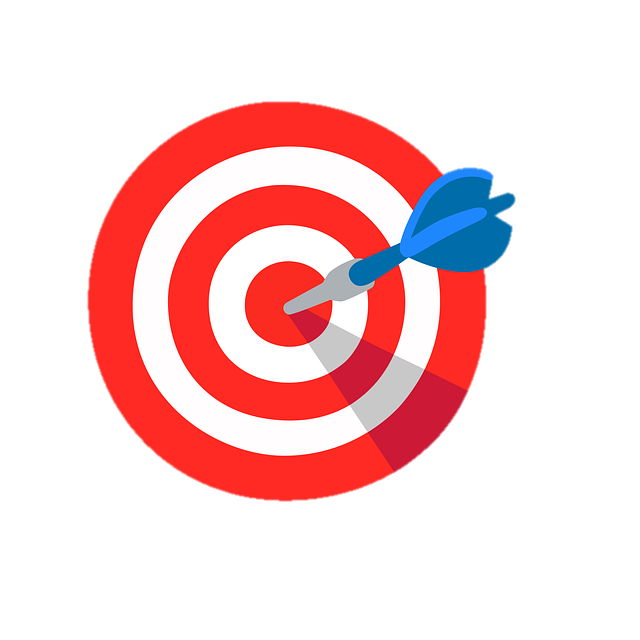 España
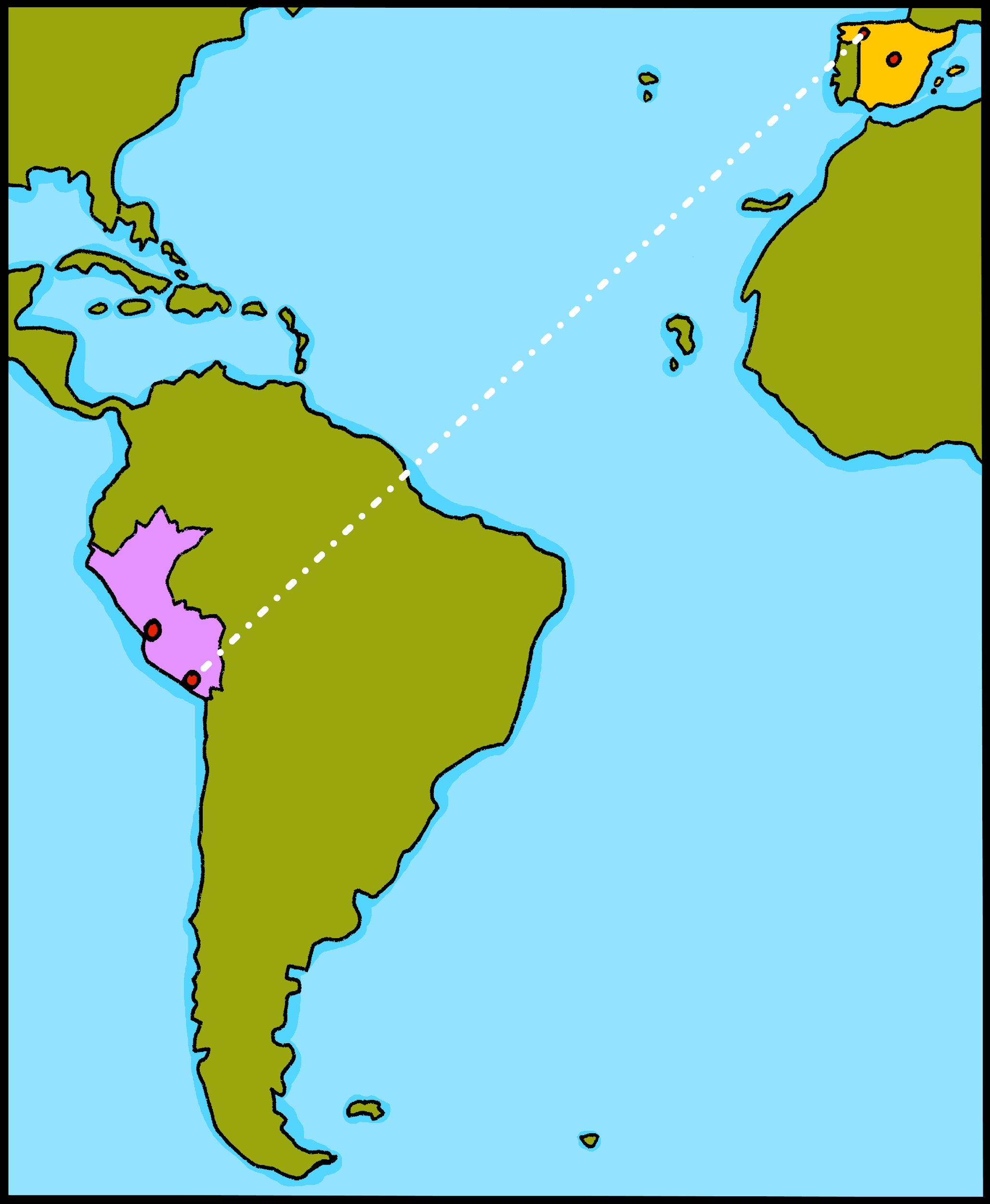 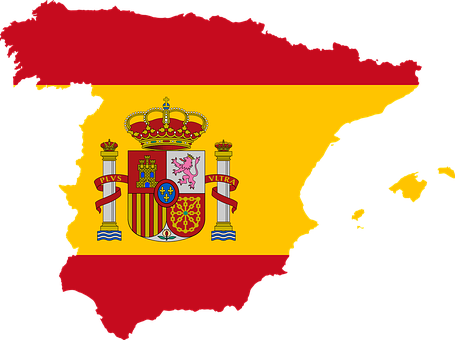 Perú
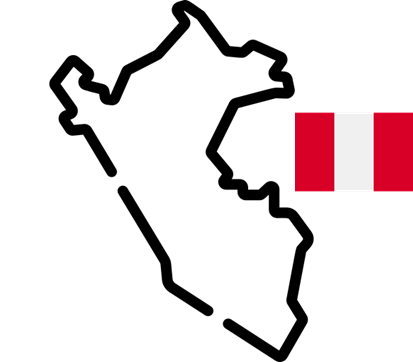 Greetings
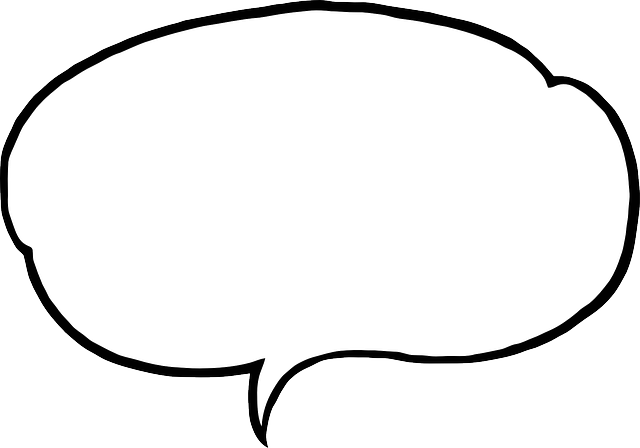 ¡hola!
Understanding and responding to the register in class
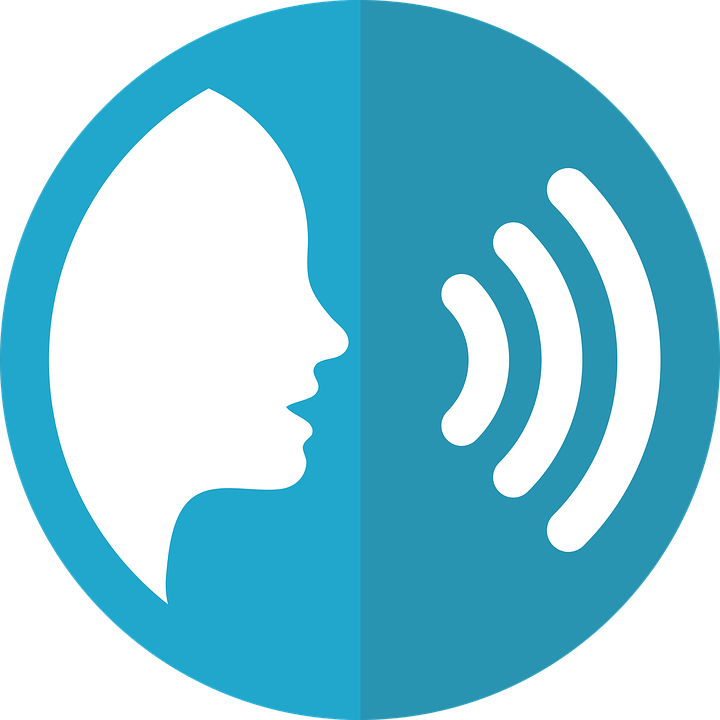 pronunciar
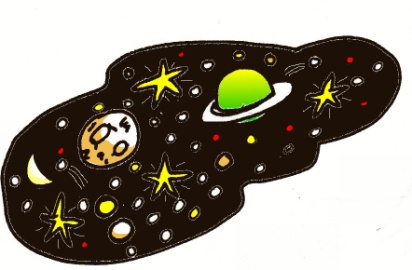 Asking questions
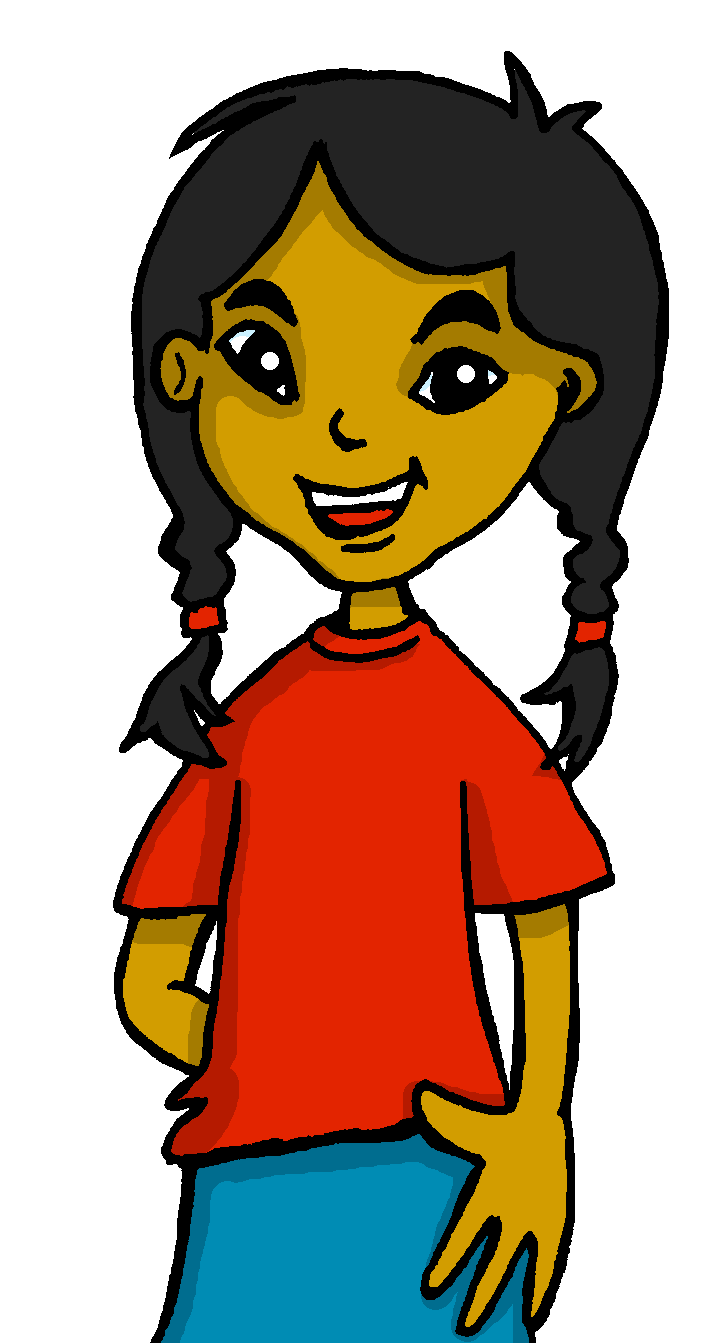 2
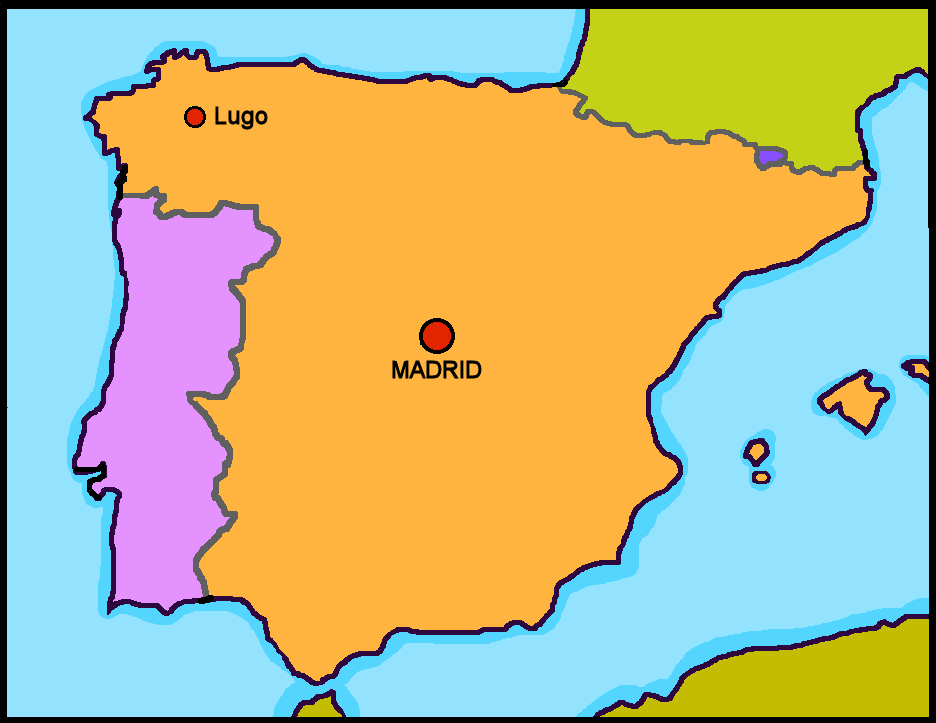 Sofía
universo
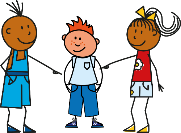 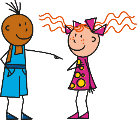 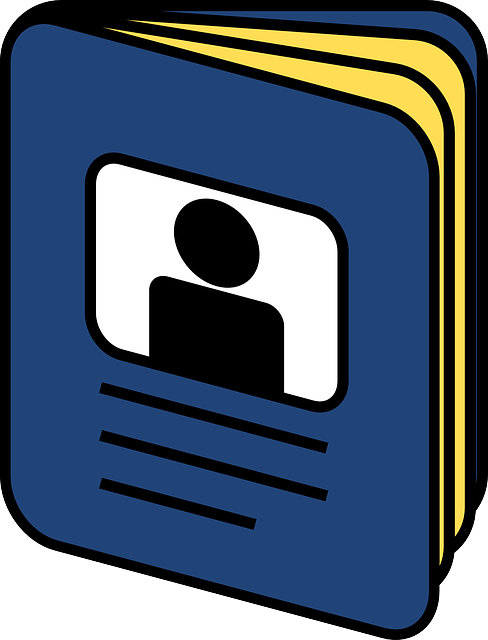 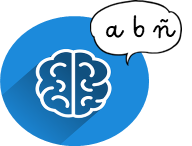 Write down the key language for this week.
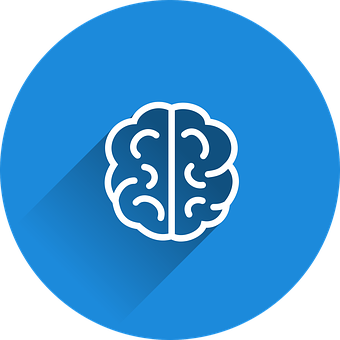 vocabulario
vocabulario
‘estar’ [to be | being] (with location)
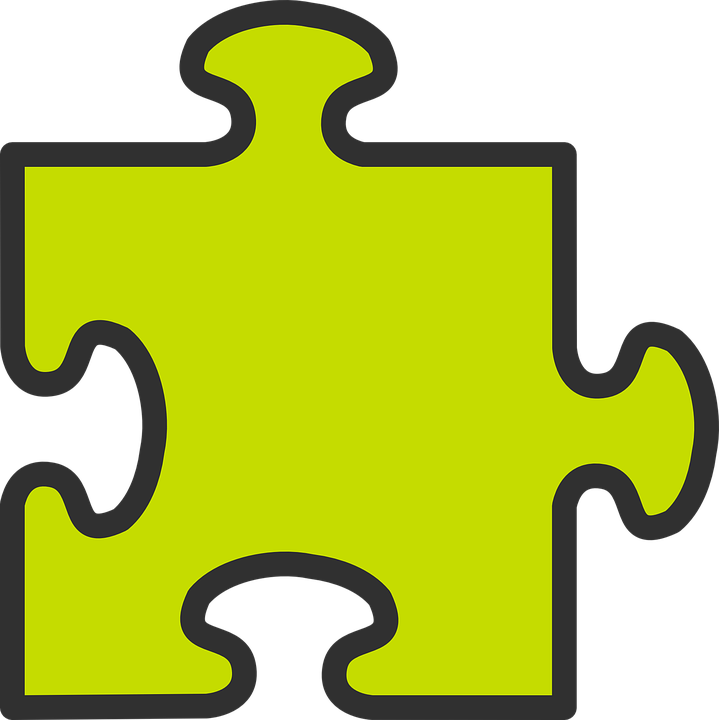 gramática
In Spanish the verb estar means ‘to be’ when describing location.
Estás
You are
=
To change a statement into a question, raise your voice at the end.
¿Estás presente?
Estás presente.
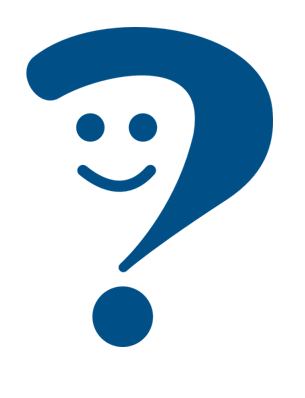 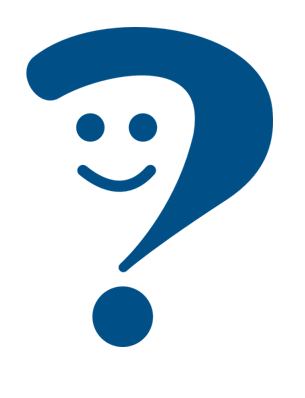 Are you present?
You are present.
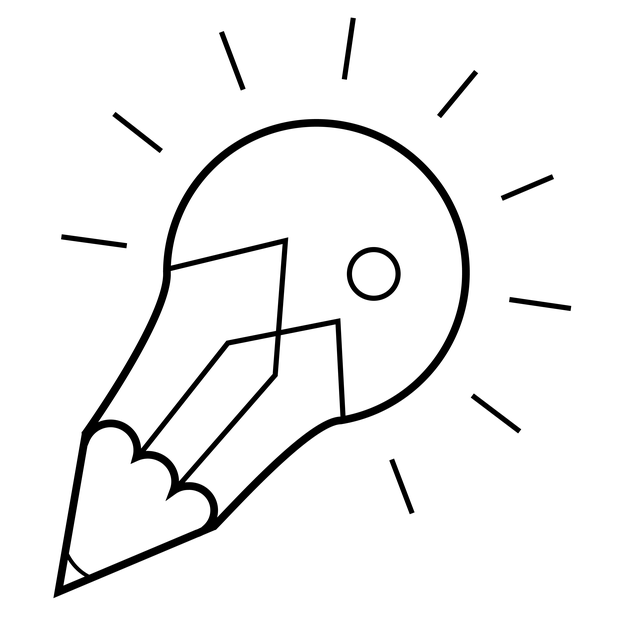 Translate the examples.
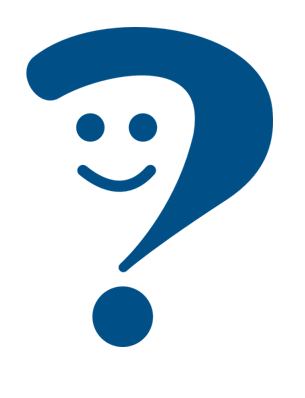 Estás en España.   _______________________________.
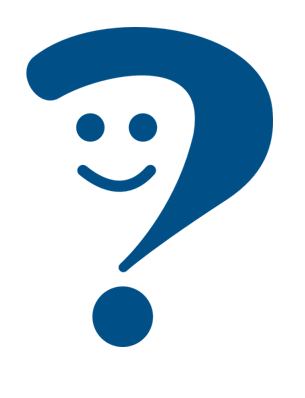 ¿Estás en España?    _______________________________.
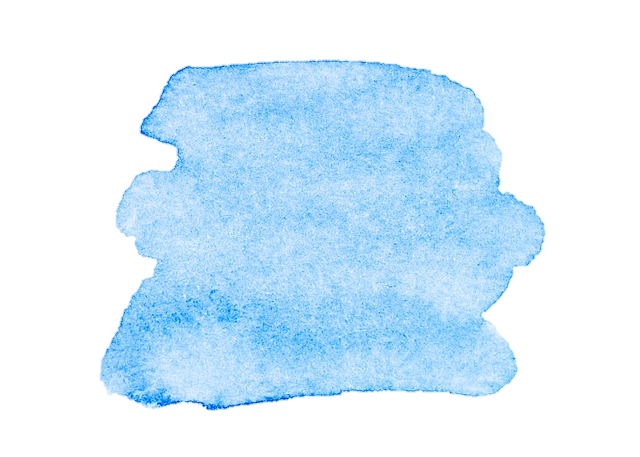 7
Describing me and others
Rojo term 1
Rojo term 1 week 2
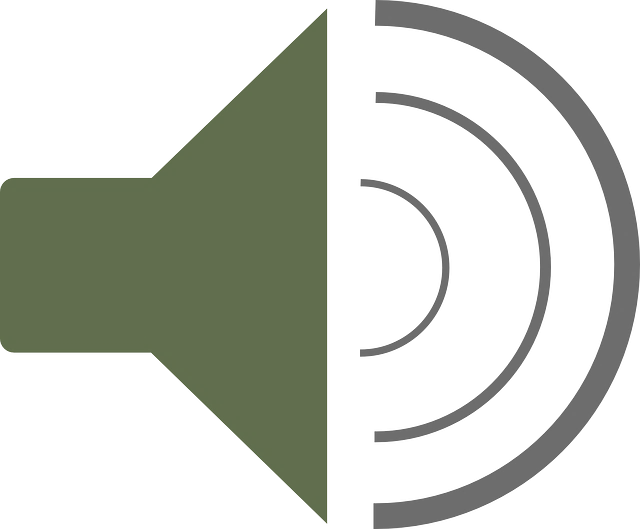 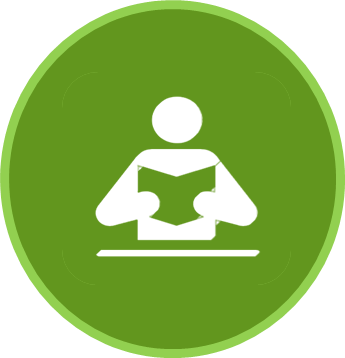 Escucha a la señora Mora. Write ¿…? or .
leer
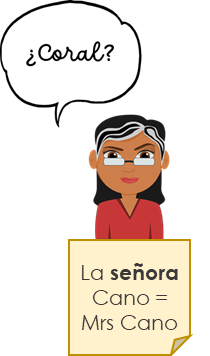 .
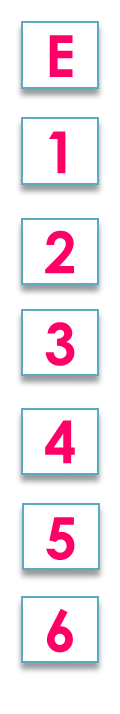 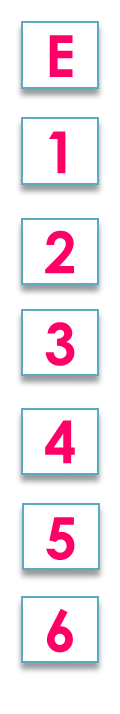 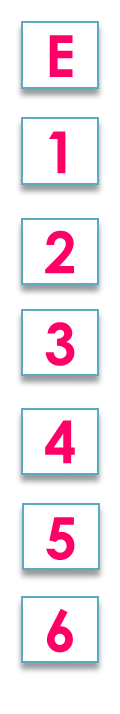 2
Sofía gets lots of messages. What do they mean?
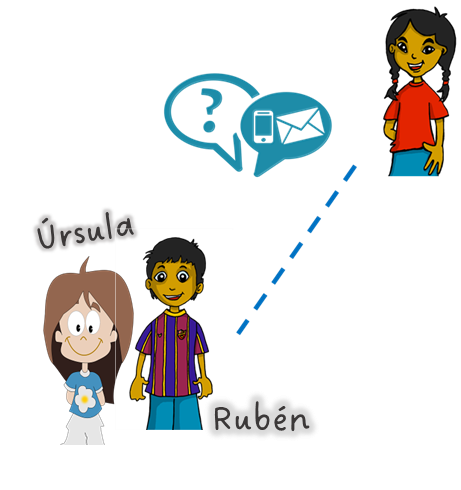 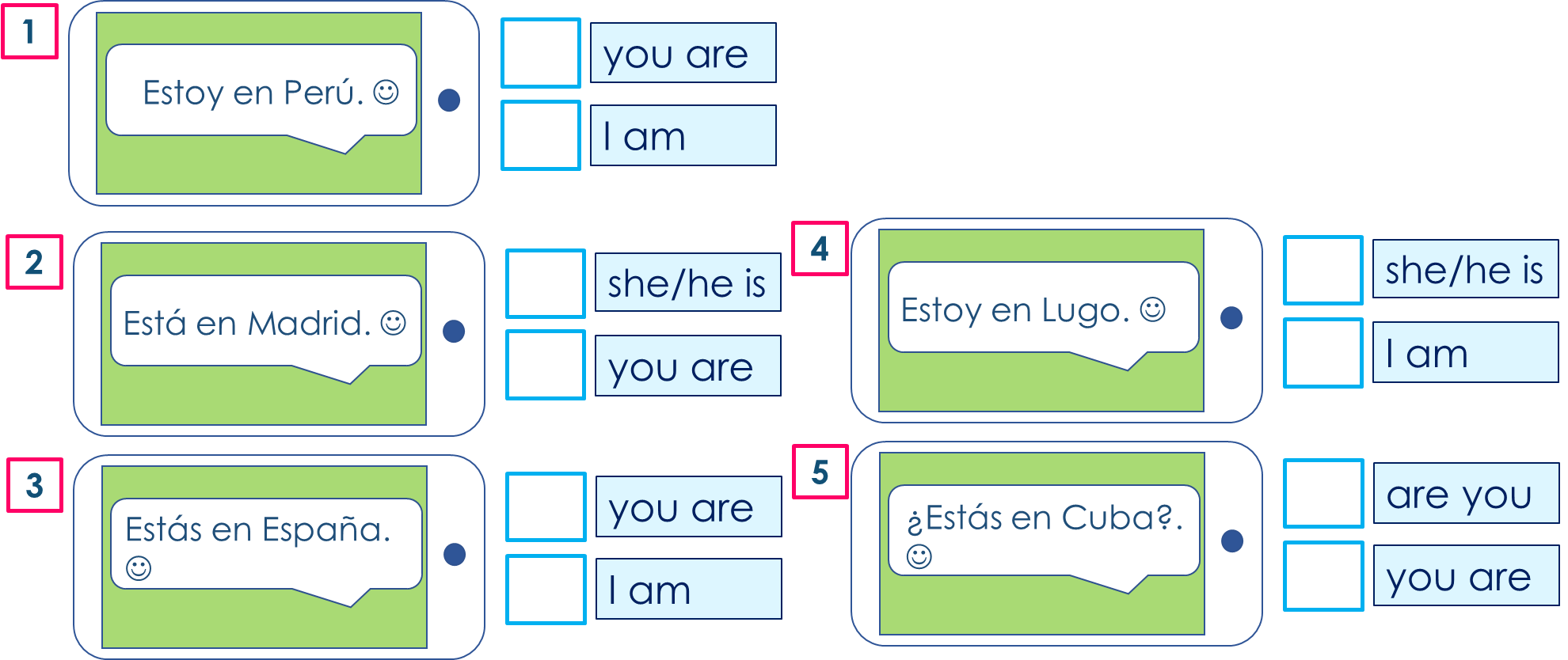 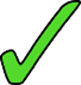 escuchar
hablar
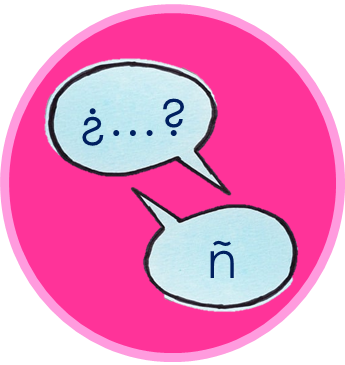 Person A. (Person B – turn to the next page.)
Now your turn to listen to your partner.  Do you hear  estoy or estás? Say the correct city or country.
Start each sentence in Spanish.Write the city or country your partner says.
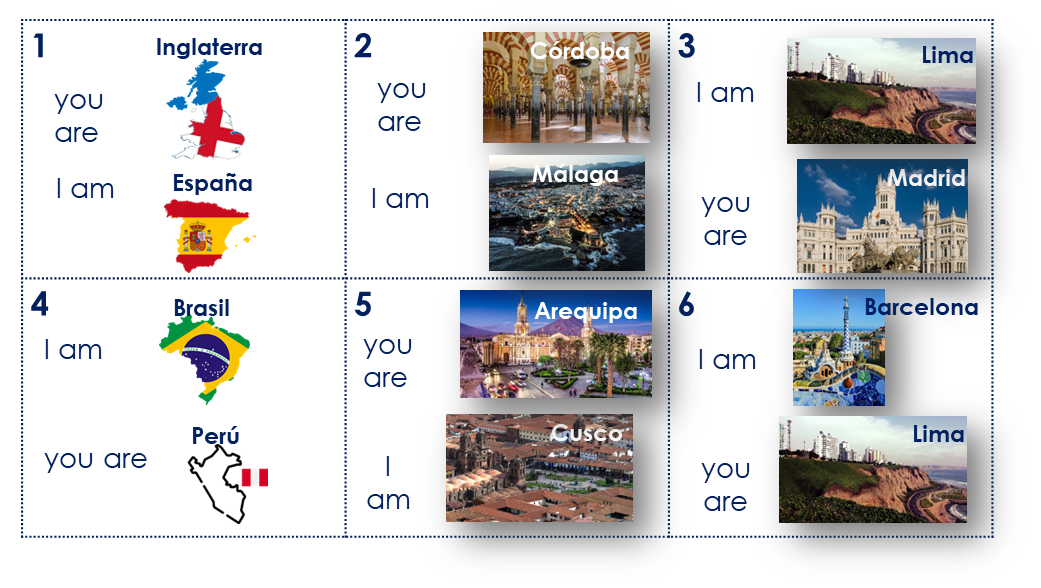 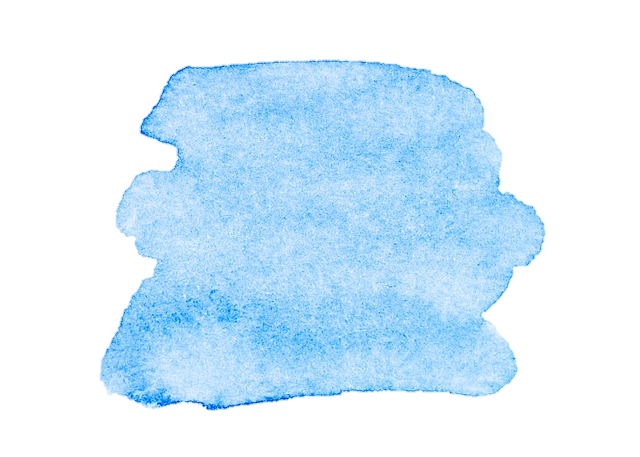 8
Describing me and others
Rojo term 1
Rojo term 1 week 2
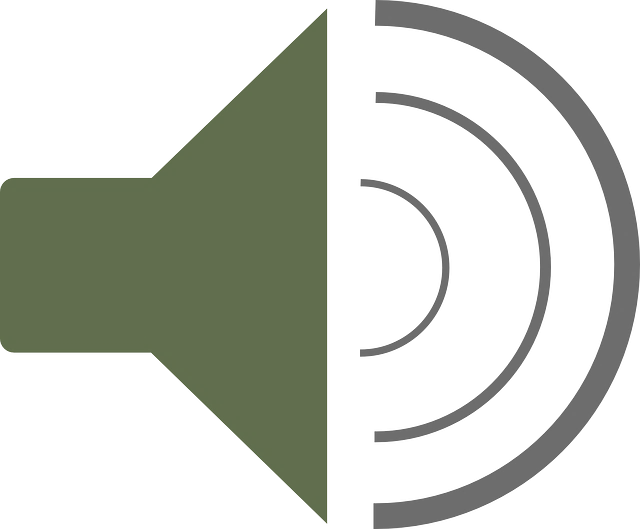 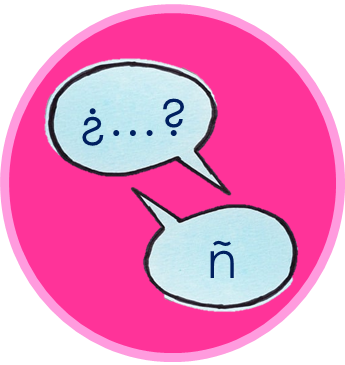 escribir
Person B. (Person A – see previous page.)
Now your turn to start each sentence in Spanish. Write the city or country your partner says.
Listen to your partner.  Do you hear  estoy or estás? Say the correct city or country.
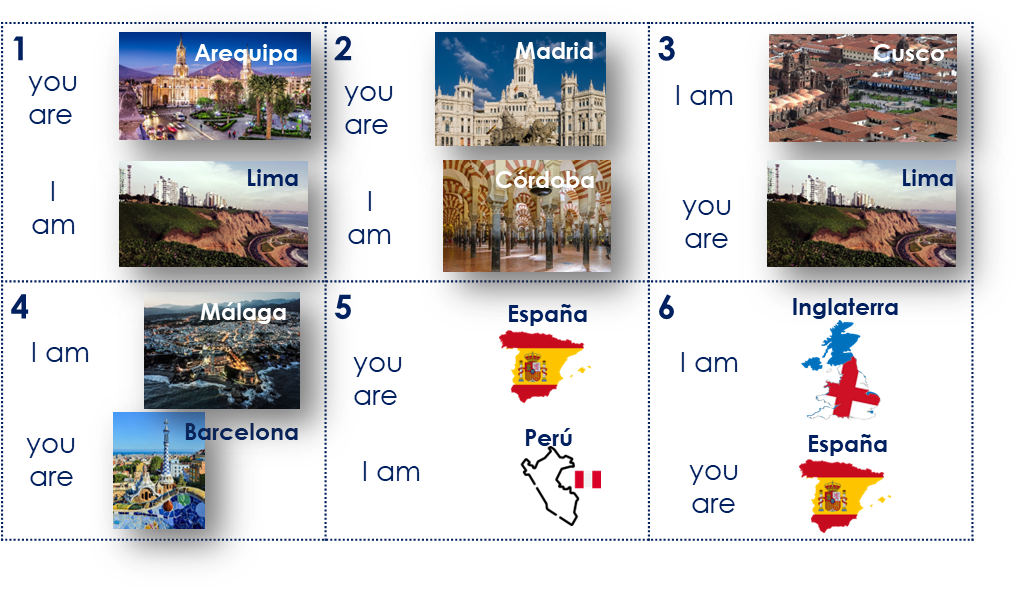 2
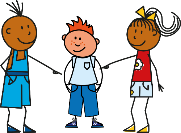 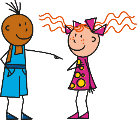 C Fill the gaps with [a] or [u].
escuchar
hablar
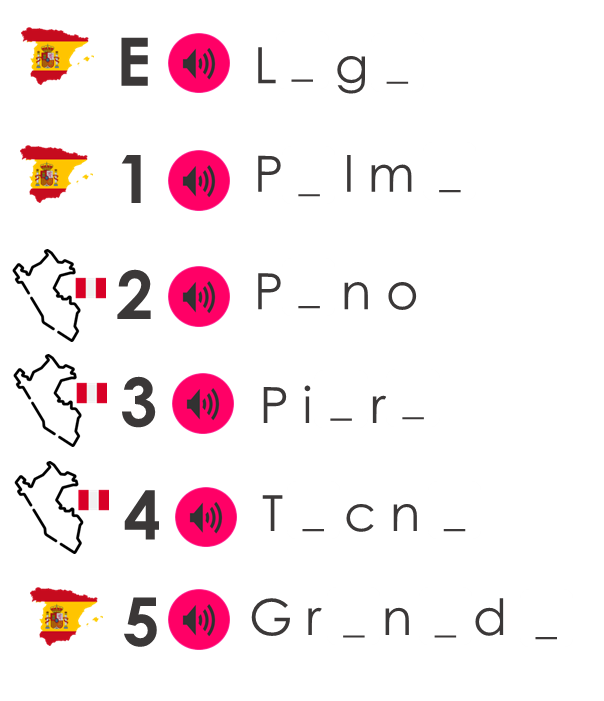 u
o
B Draw it!
A Escucha. Listen 
and write down the number.
‘Universo’ is number ______.
‘Casa’ is number ______.
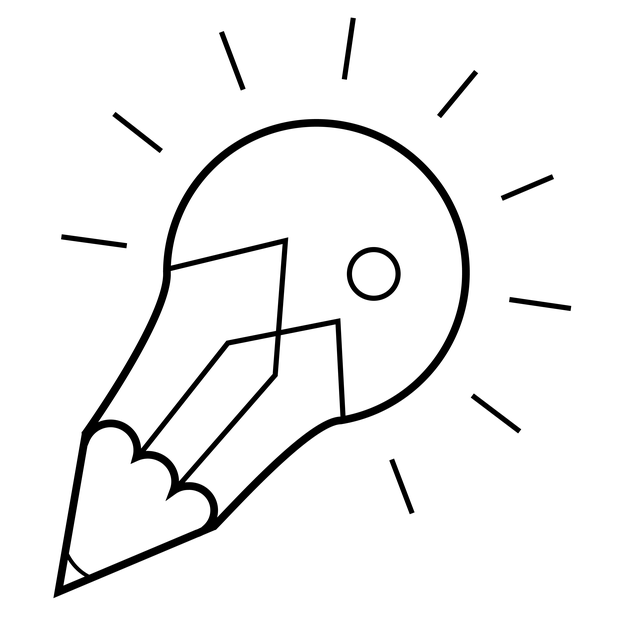 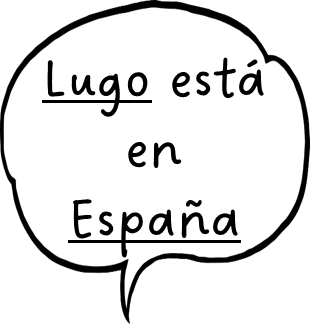 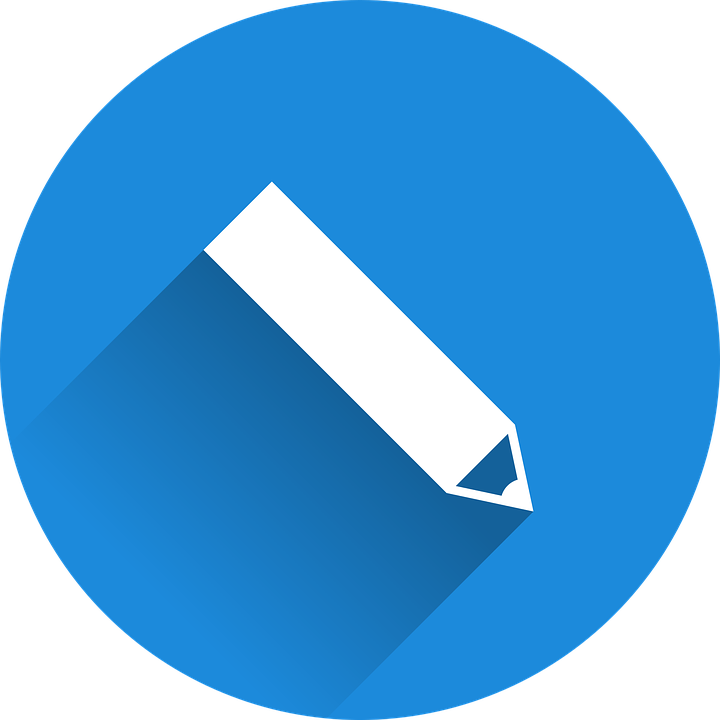 Escribe. Choose the city and country.
Proper
nouns start 
with a capital letter!
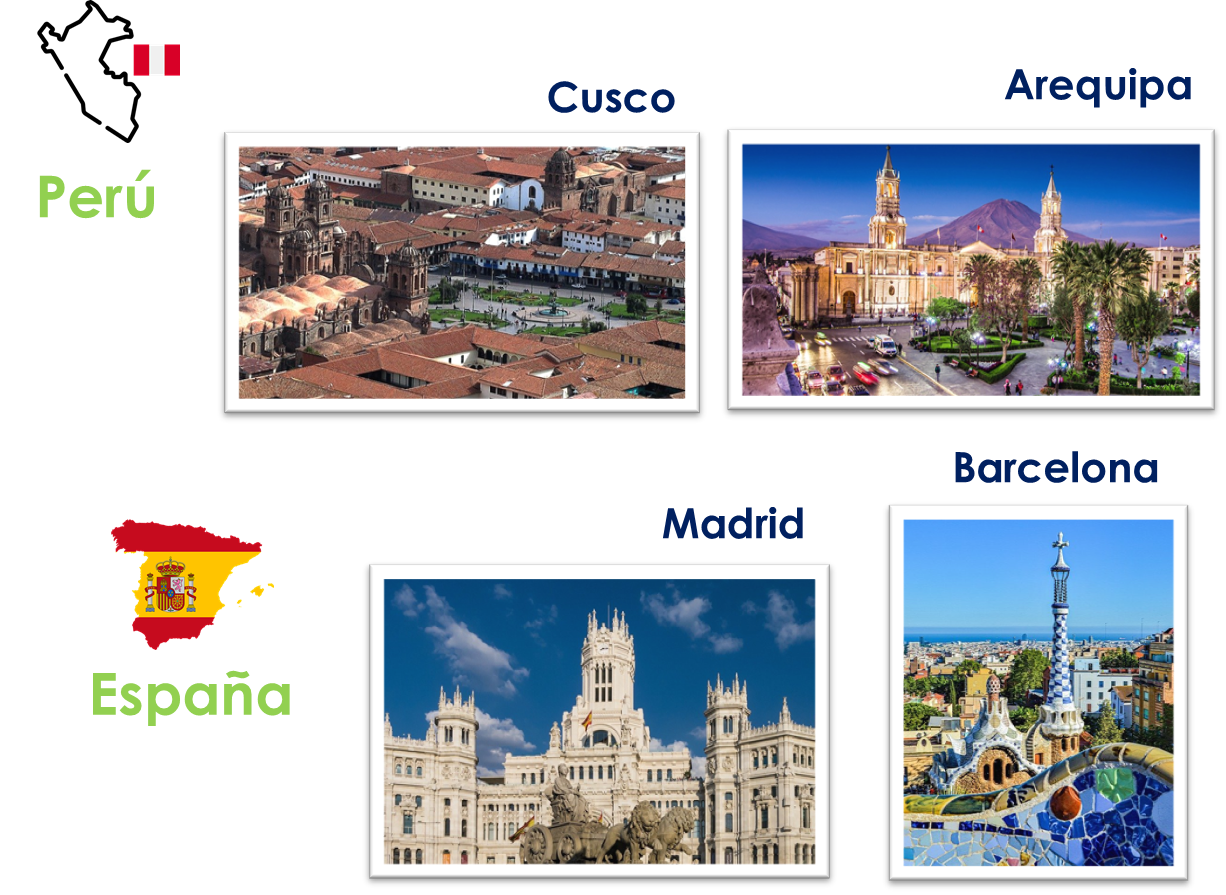 1 _________________________________.
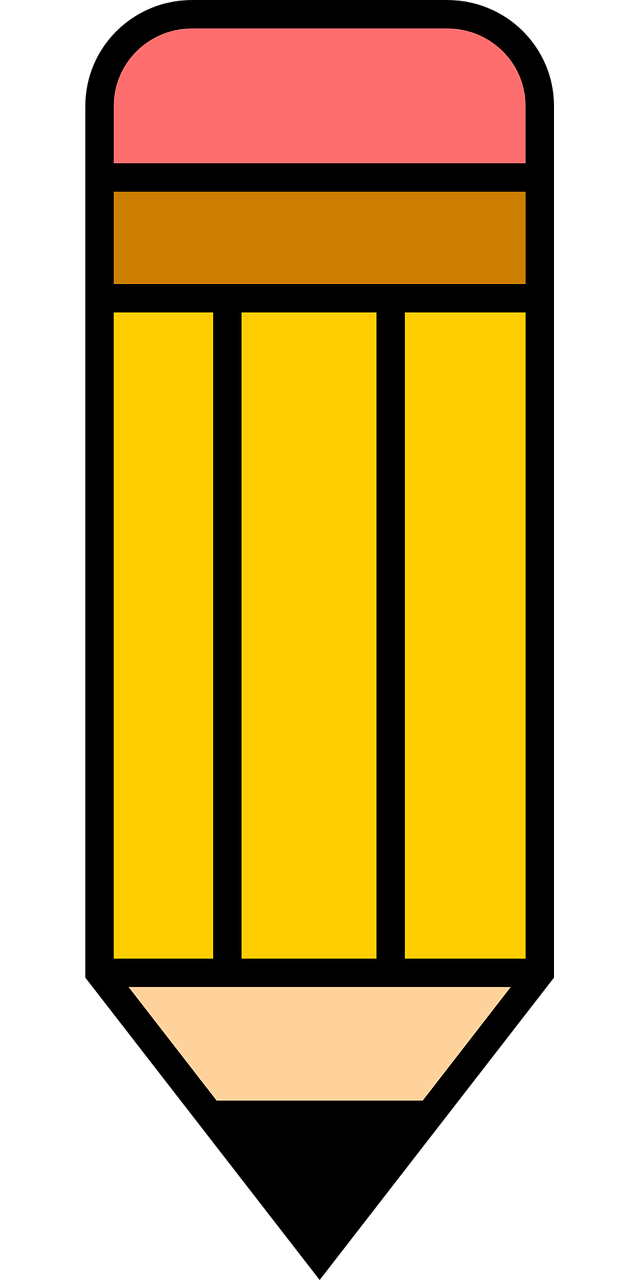 (You are in____________).
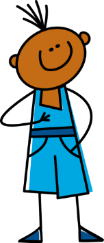 2 _________________________________.
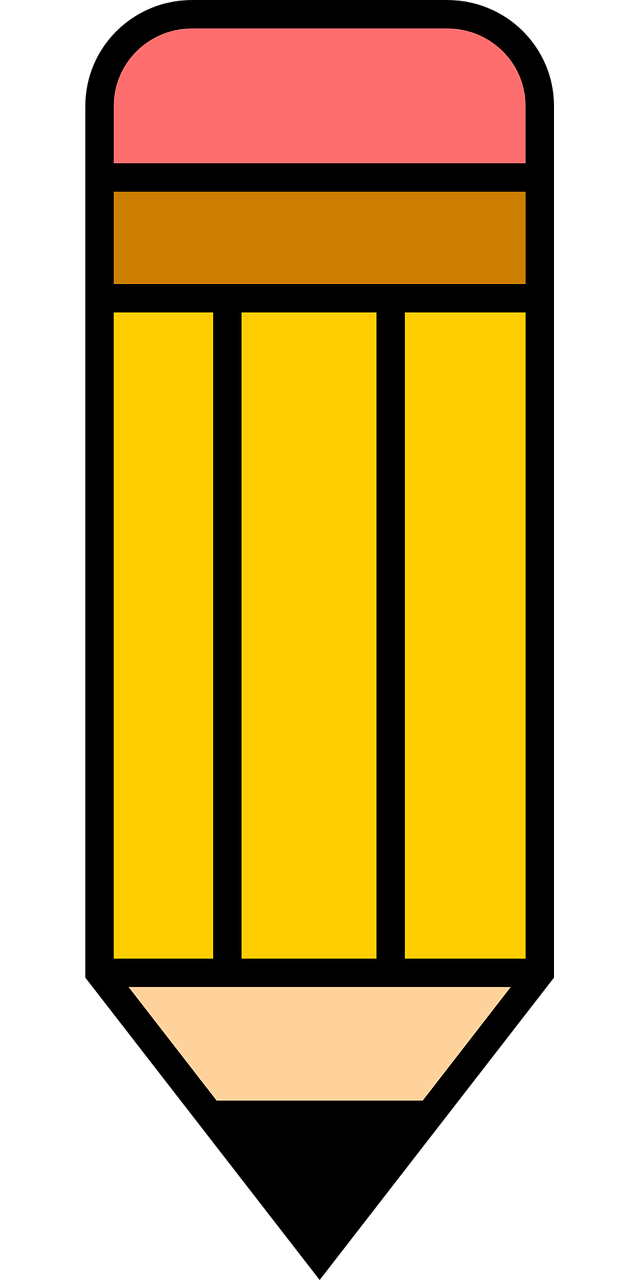 (I am in____________).
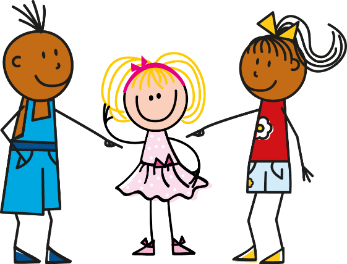 3 _________________________________.
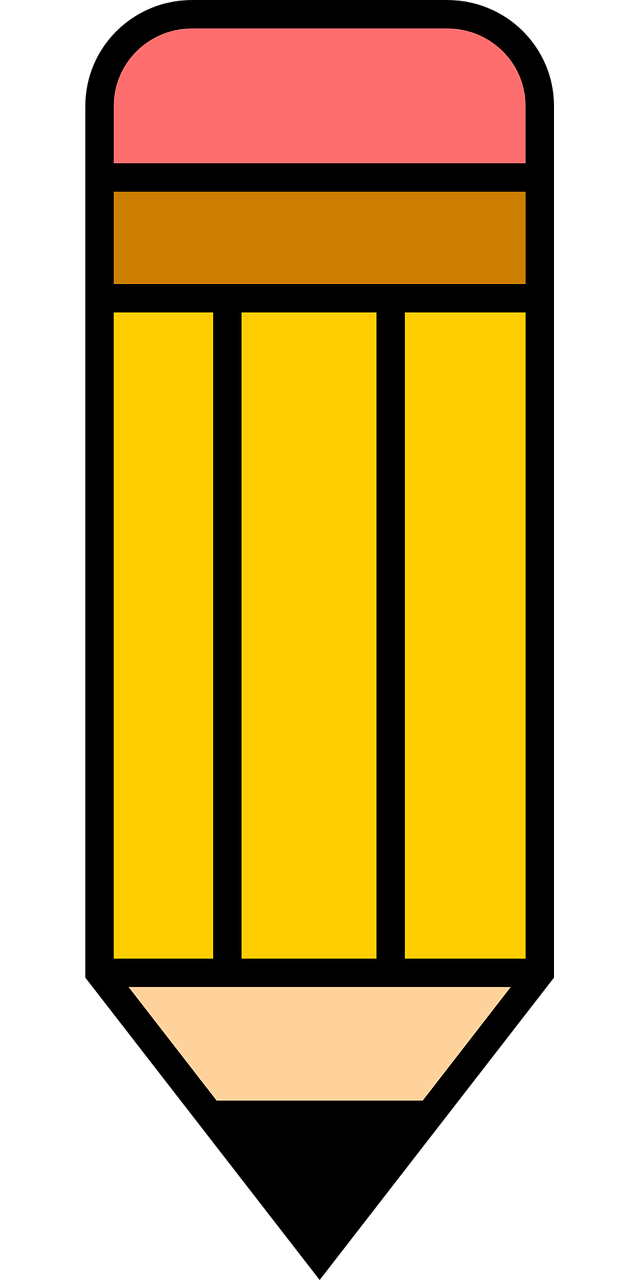 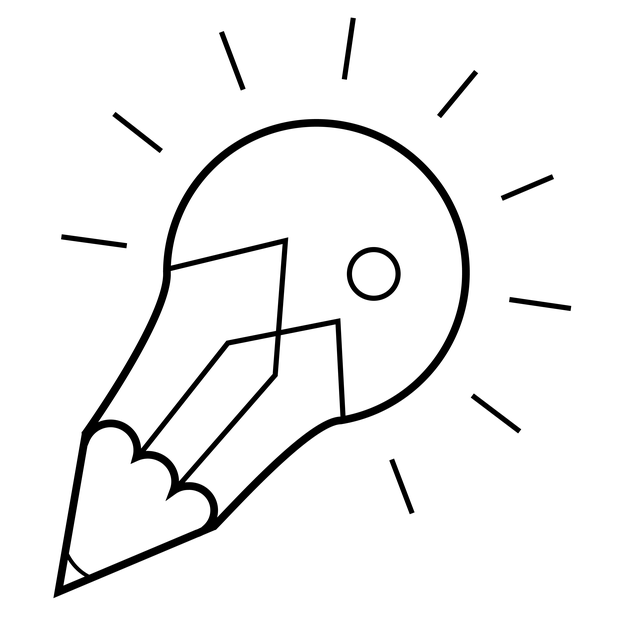 How can
(She is in____________).
you turn these statements into questions?
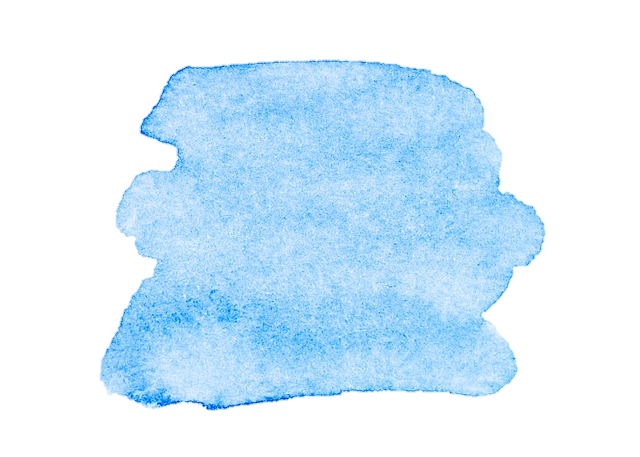 9
Describing me and others
Rojo term 1
Rojo term 1 week 3
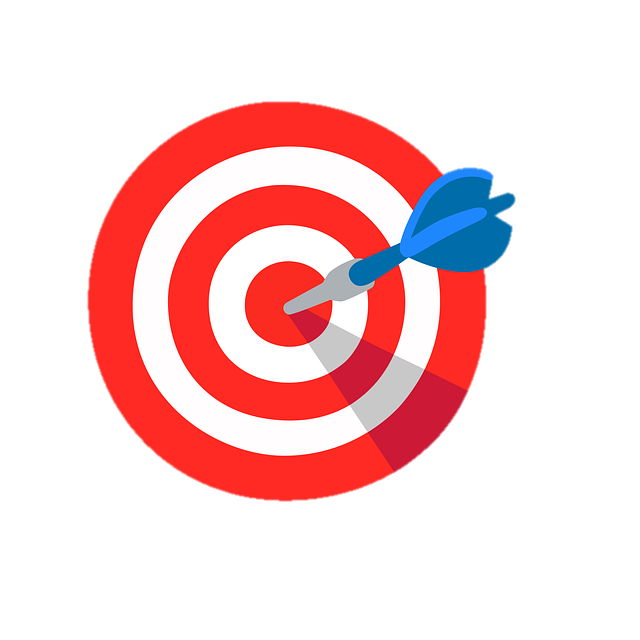 Describing how I’m feeing
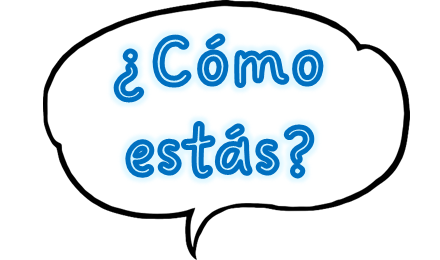 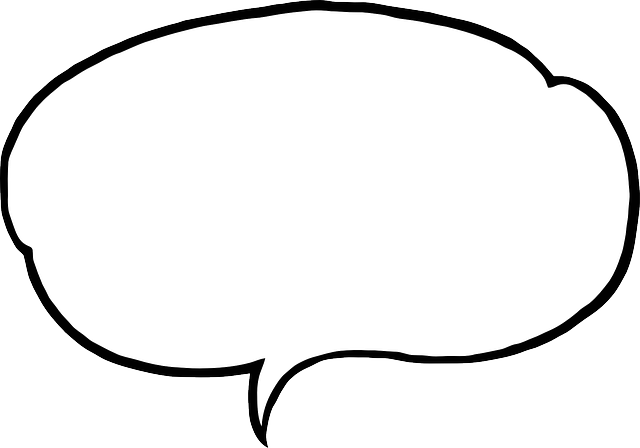 ¡hola!
Describing how someone else is feeling
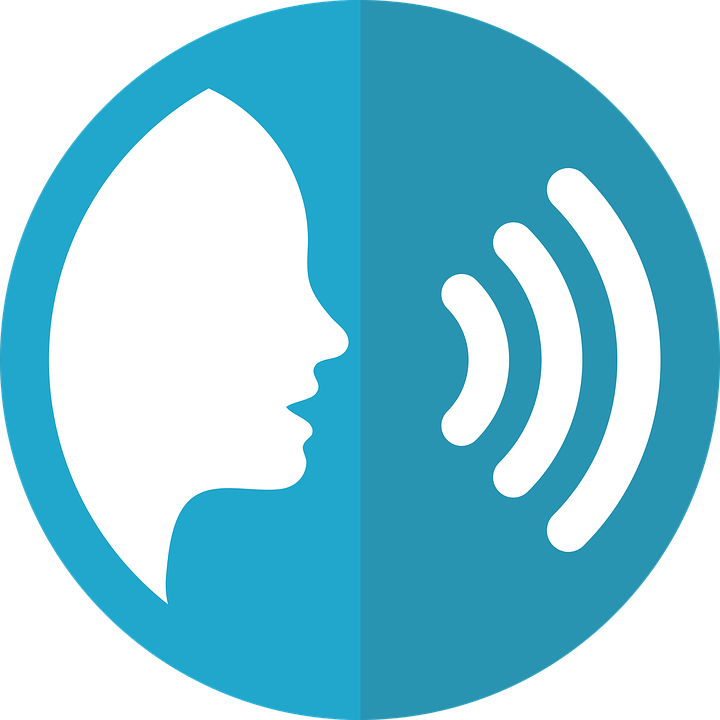 pronunciar
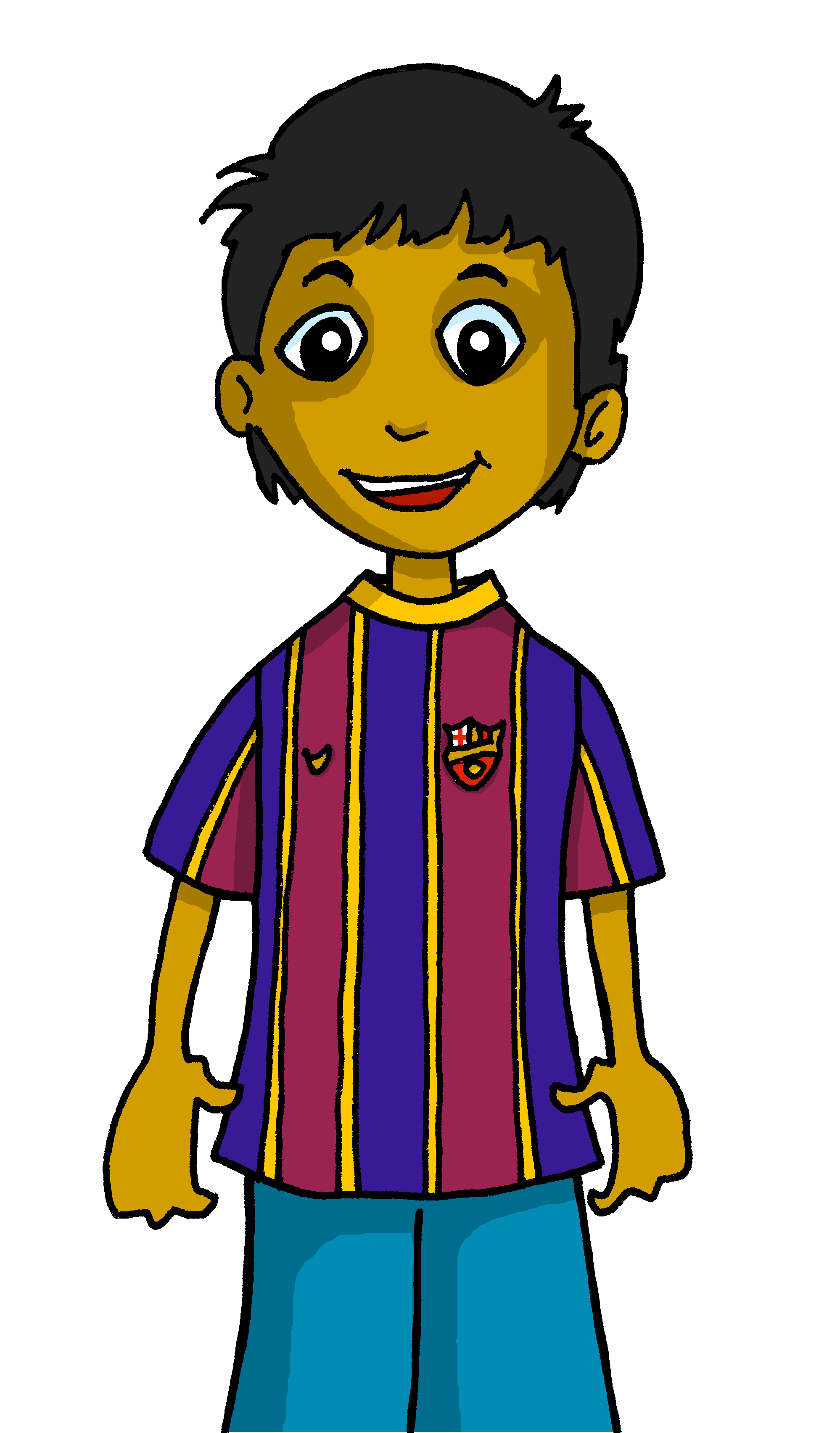 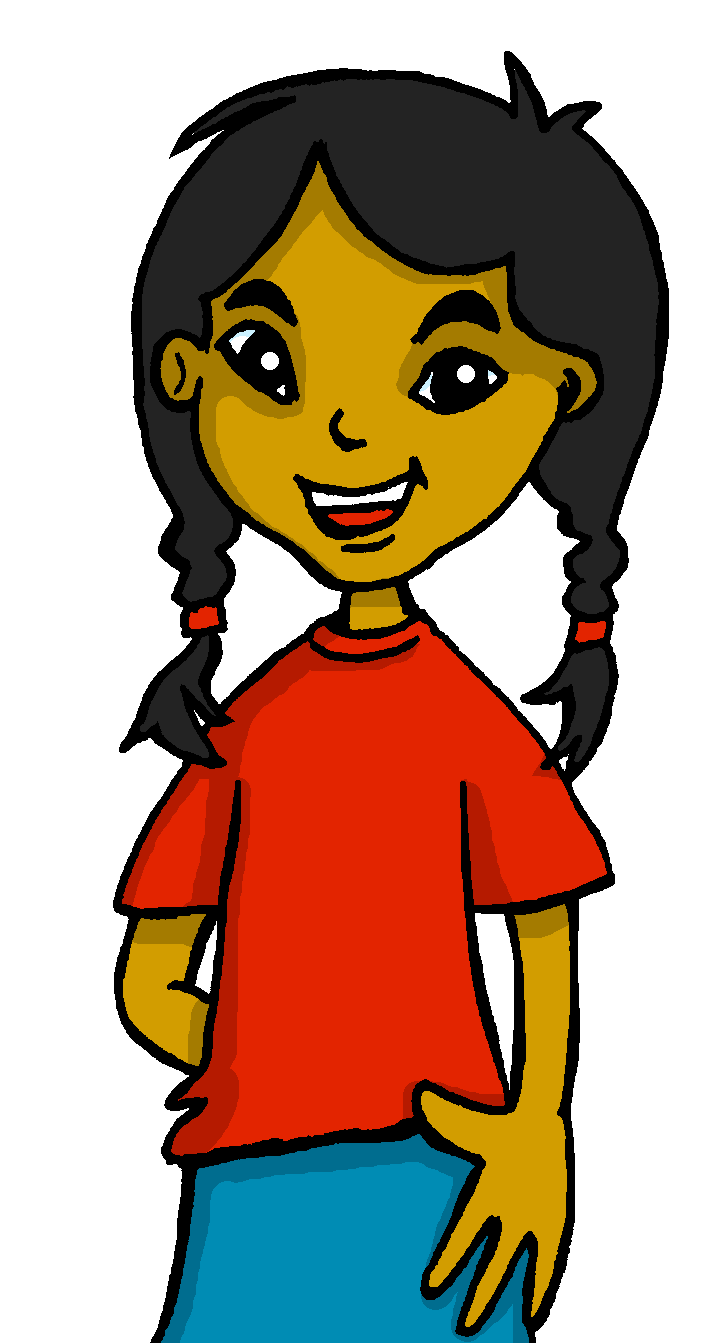 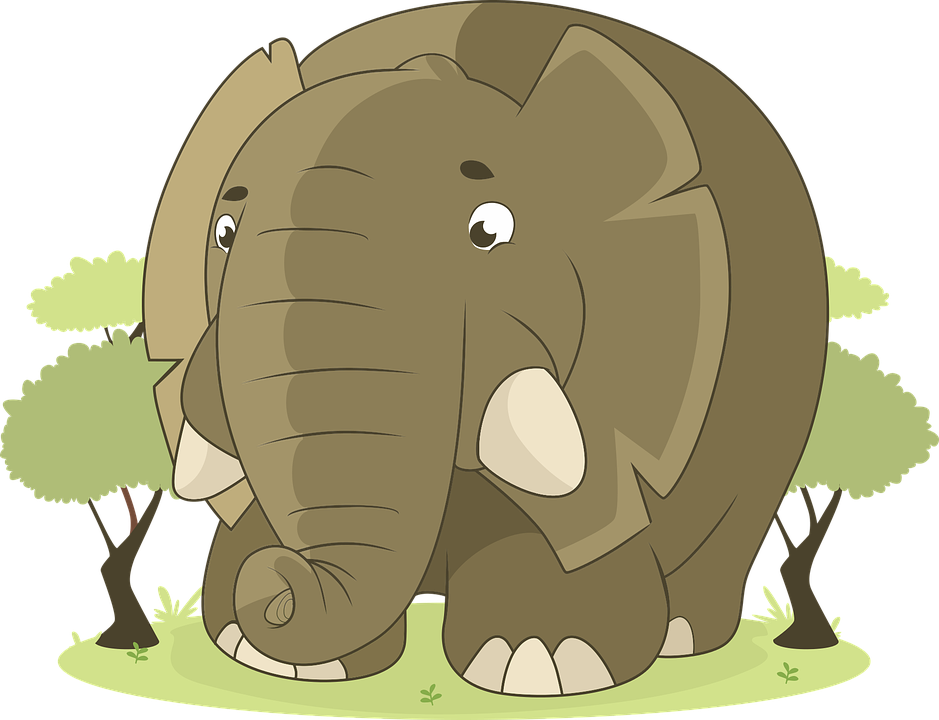 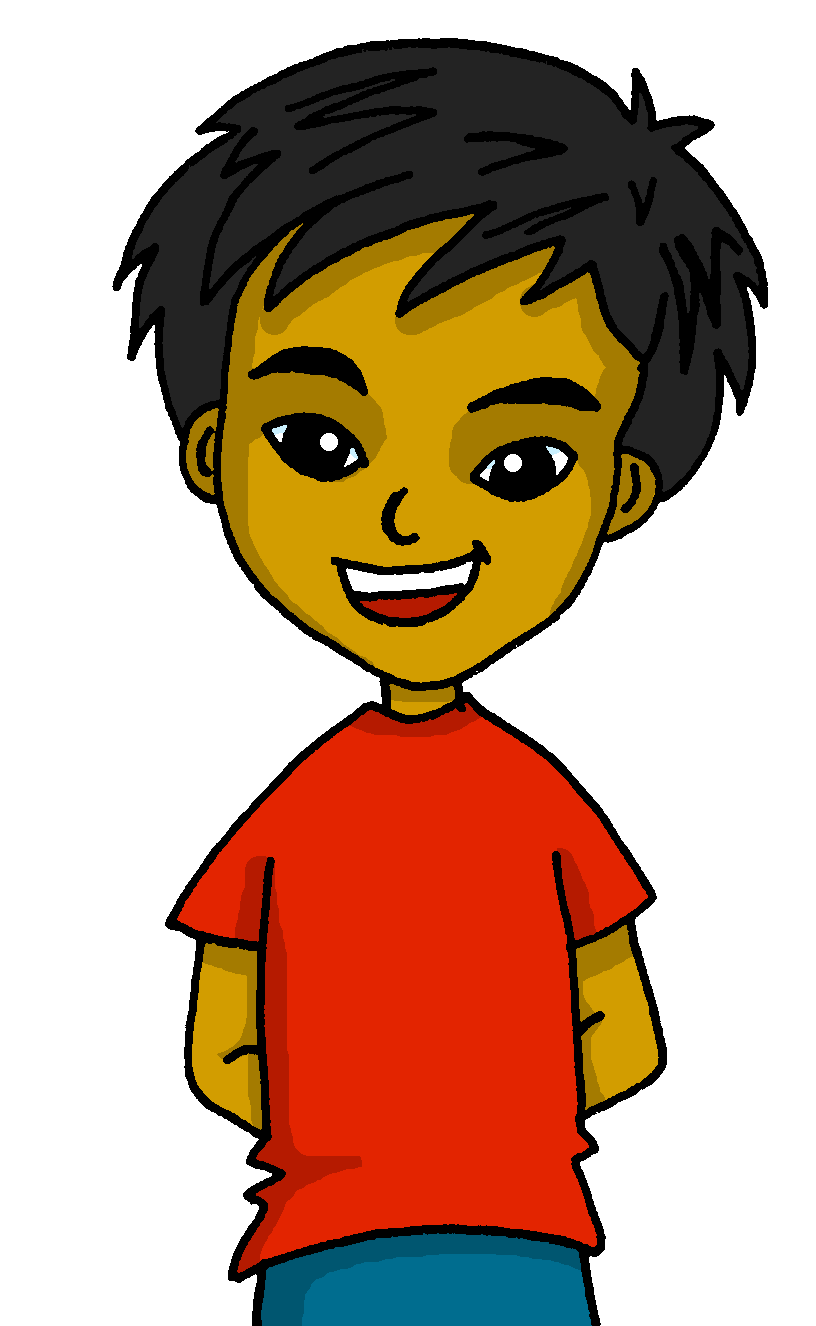 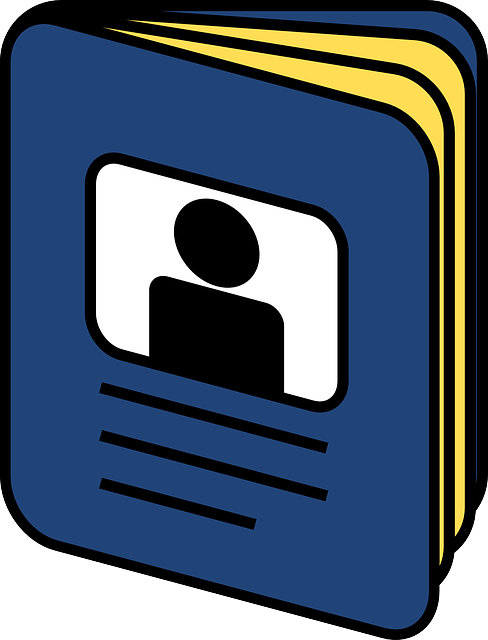 Asking questions
3
elefante
Quique
Rubén
Sofía
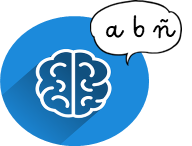 Write down the key language for this week.
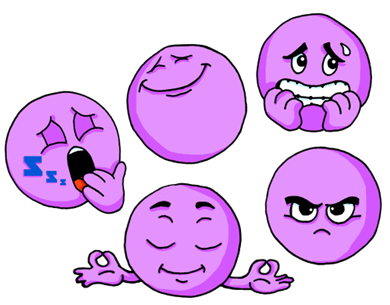 vocabulario
‘estar’ [to be | being] (with location)
In Spanish the verb estar means ‘to be’ when 
describing location, mood or temporary states.
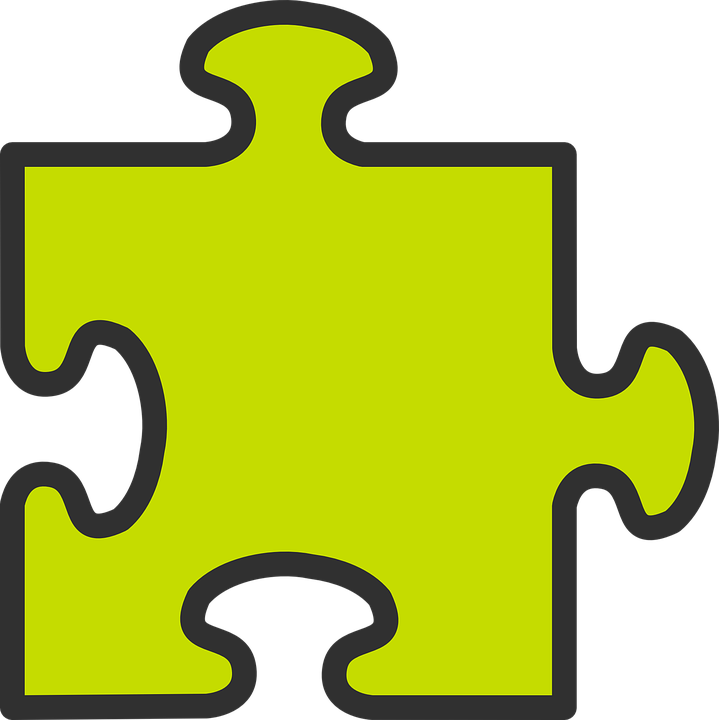 gramática
To change a statement into a question, raise your voice at the end.
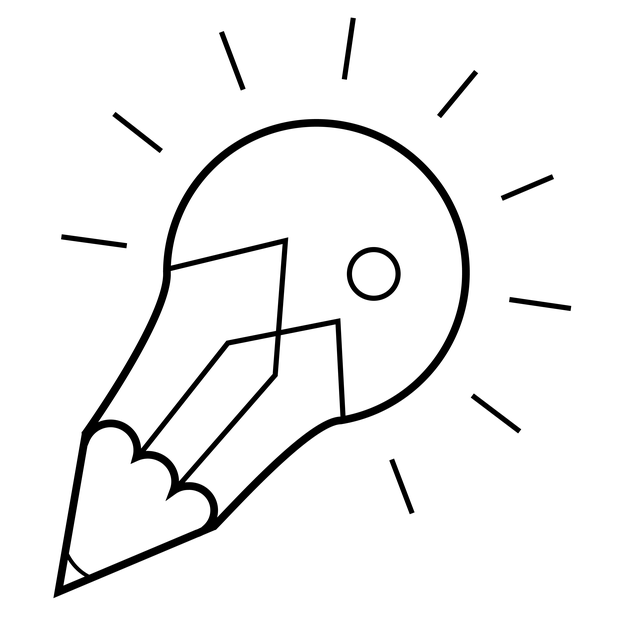 Translate the examples.
‘estar’ [to _____ | being]
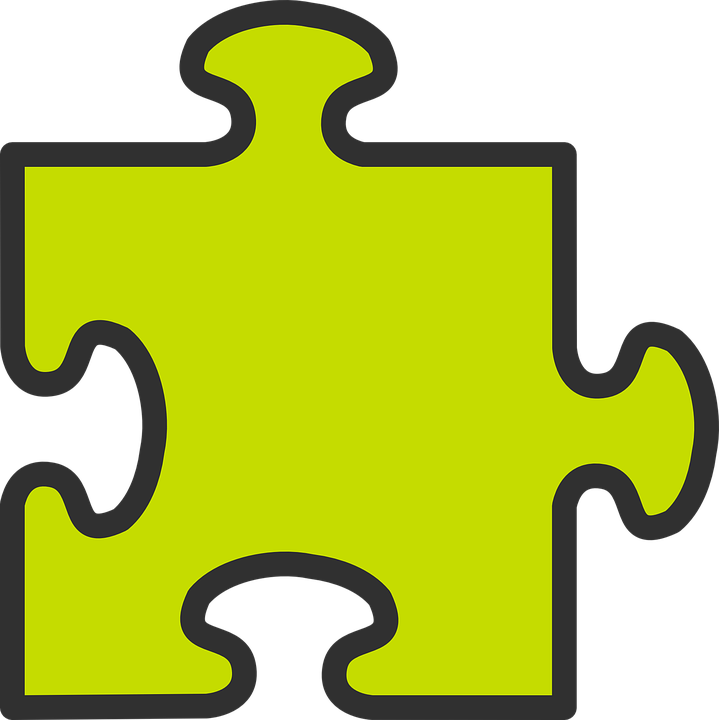 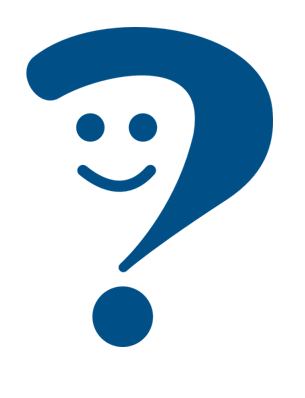 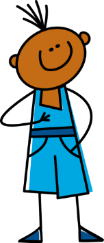 ¿Estoy cansado?
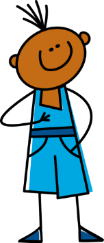 estoy - ____ have
 _________________________.
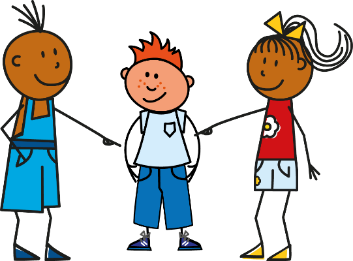 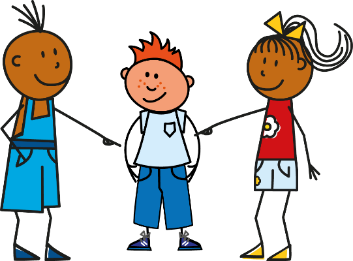 estás - ____  have
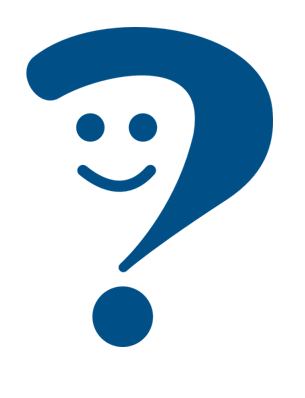 ¿Está nervioso?
 _________________________.
está  - ____  _______
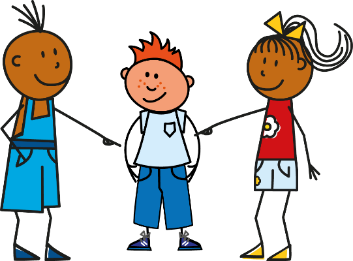 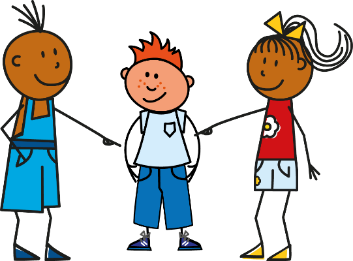 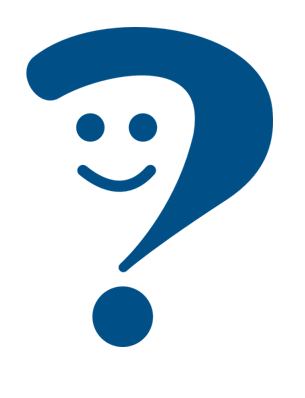 In writing,
¿Estás contento?
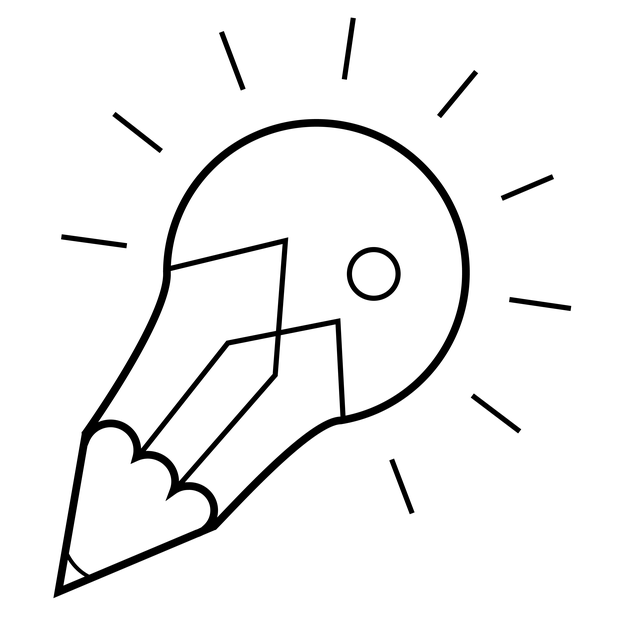 Spanish uses 2
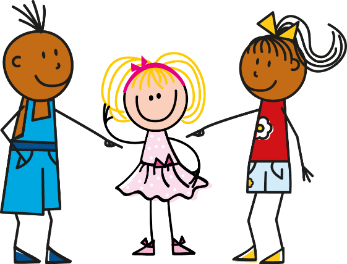 está  - ____  _______
question marks. The one at the front is upside down!
 _________________________.
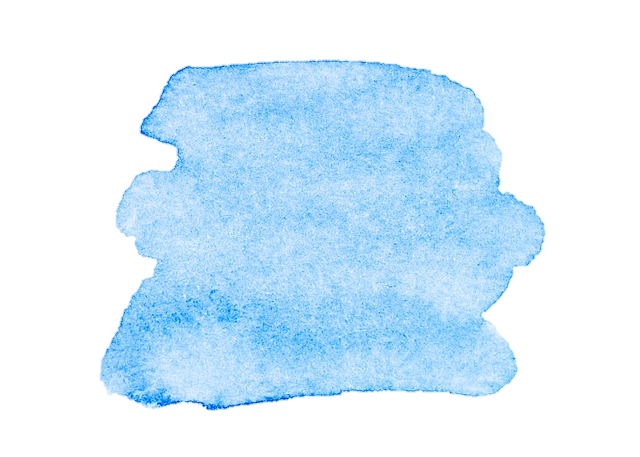 10
Describing me and others
Rojo term 1
Rojo term 1 week 3
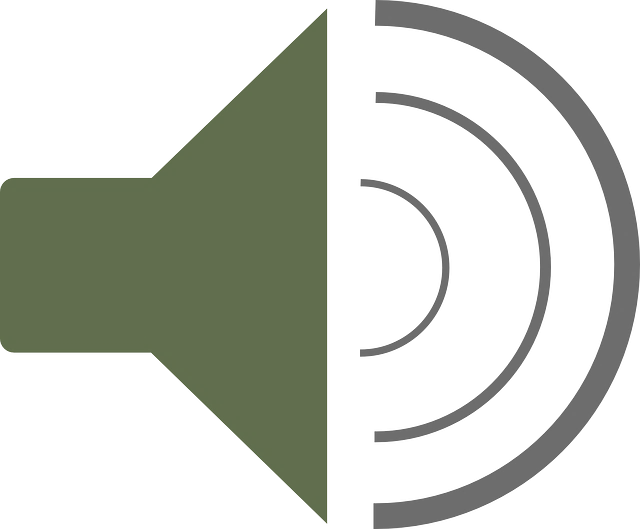 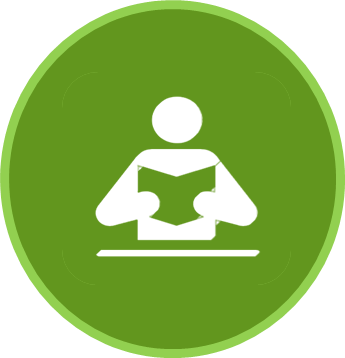 leer
Escucha. Who does Quique describe?
A) Marca    .
B) Escucha y escribe📝.
Write down the number.
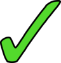 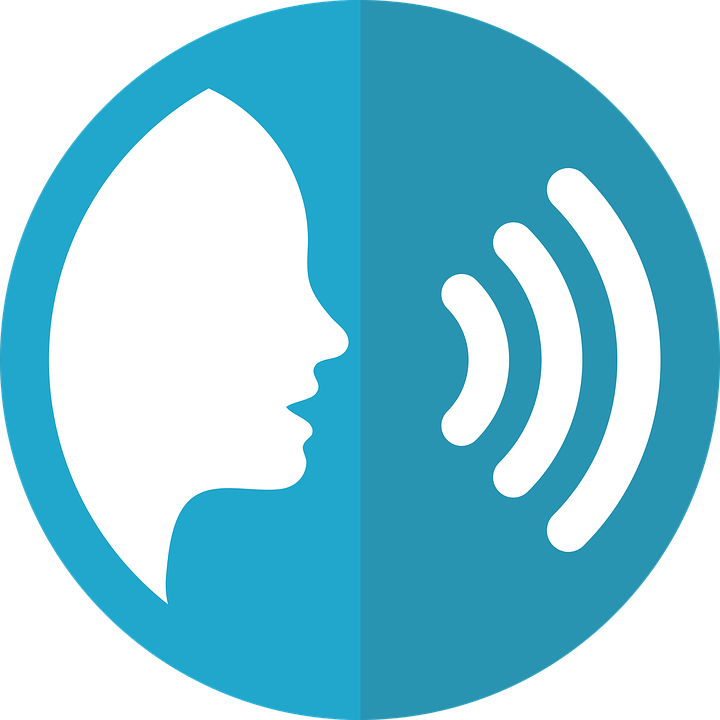 pronunciar
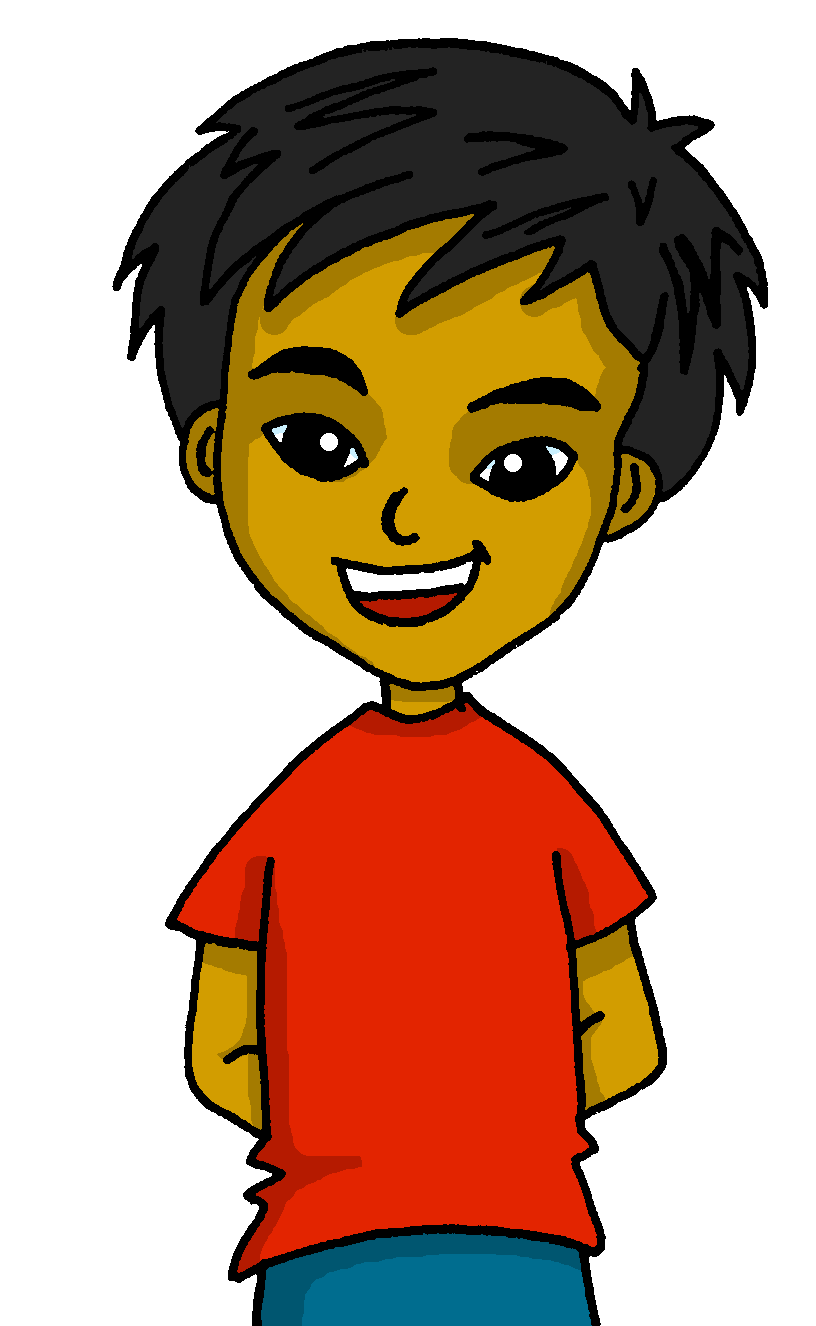 I
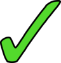 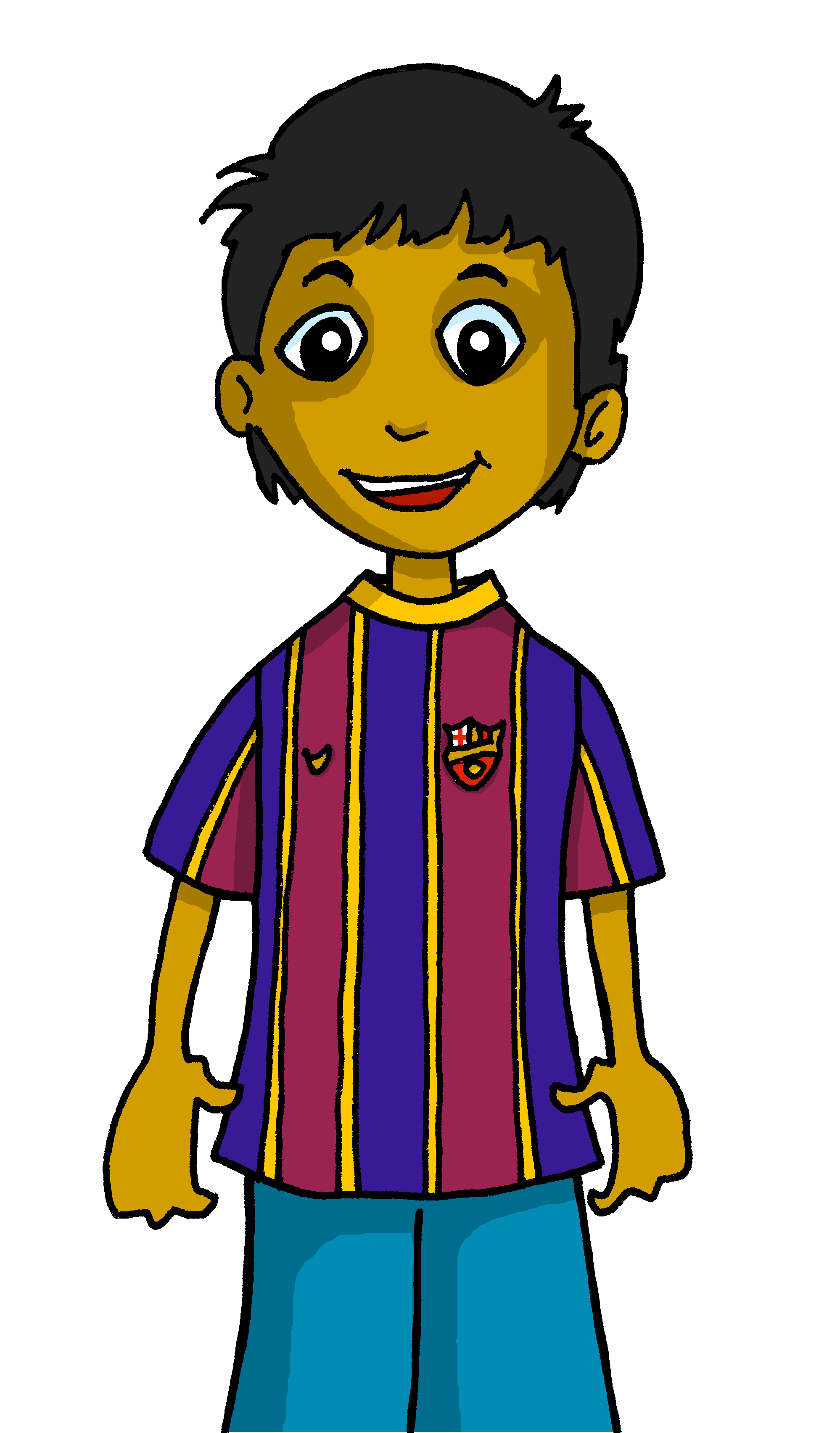 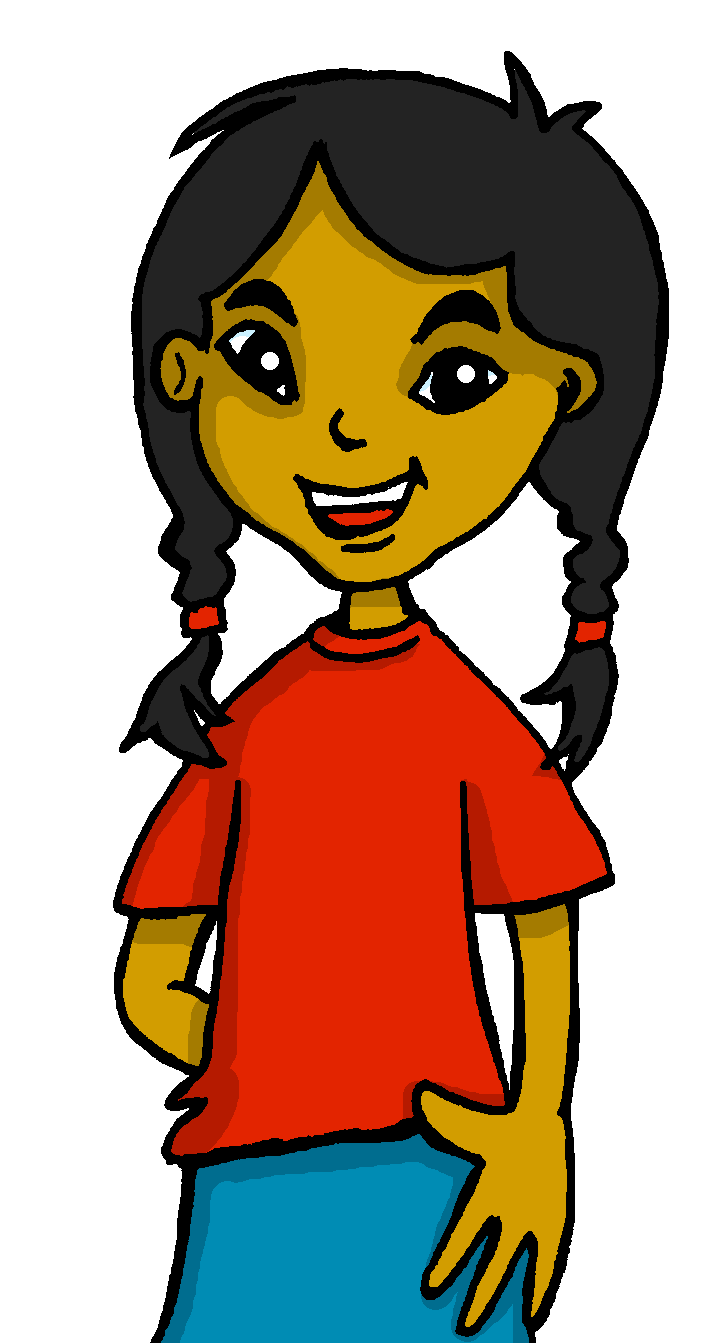 3
Rubén
Sofía
Sometimes we refer to people by name
in a sentence:
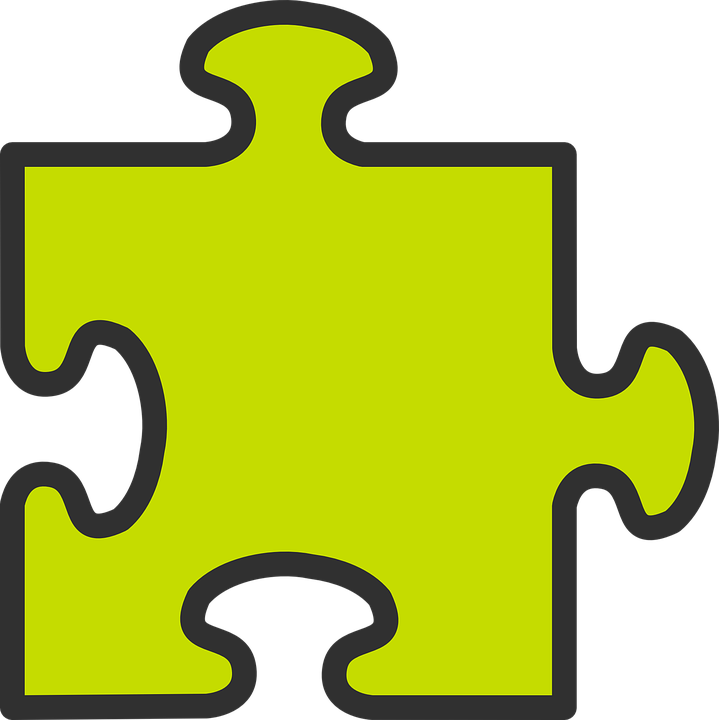 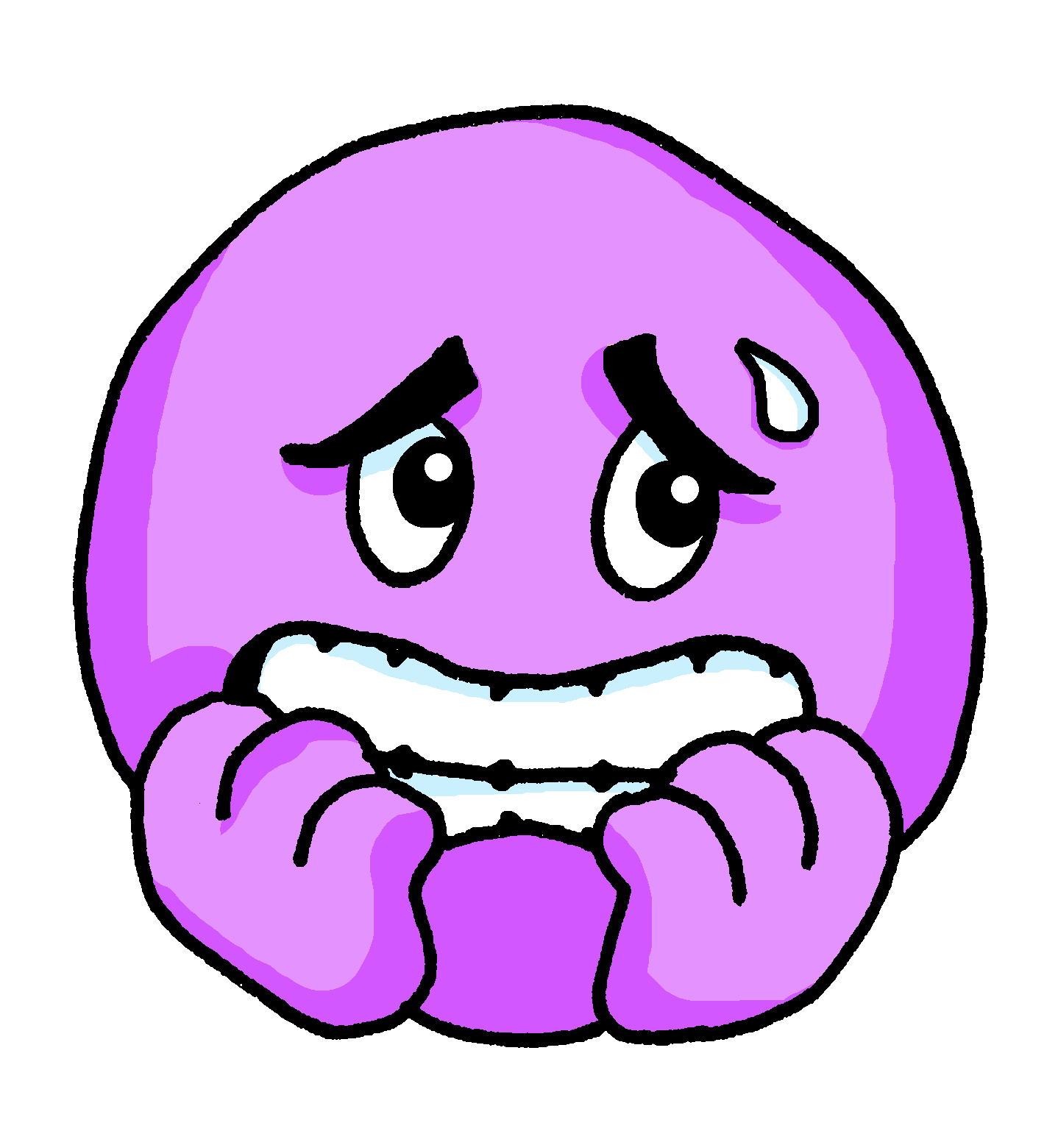 escuchar
Emanuel is here.
He is nervous.
(3) Tres en elefante
(2) Dos en Estrella
(1) Una en tren
¿Qué es?
Es la letra __________
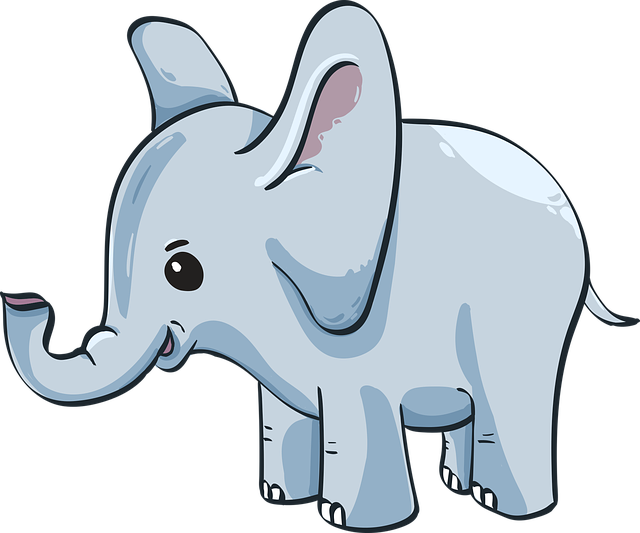 Here we use the pronoun he because we don’t need to repeat Emanuel.
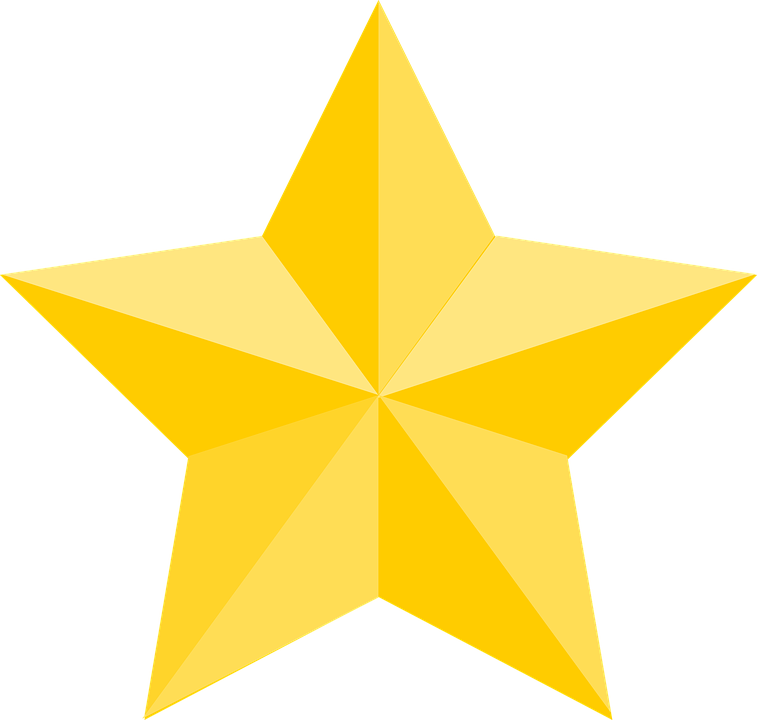 In Spanish, we often don’t need to use the pronoun.
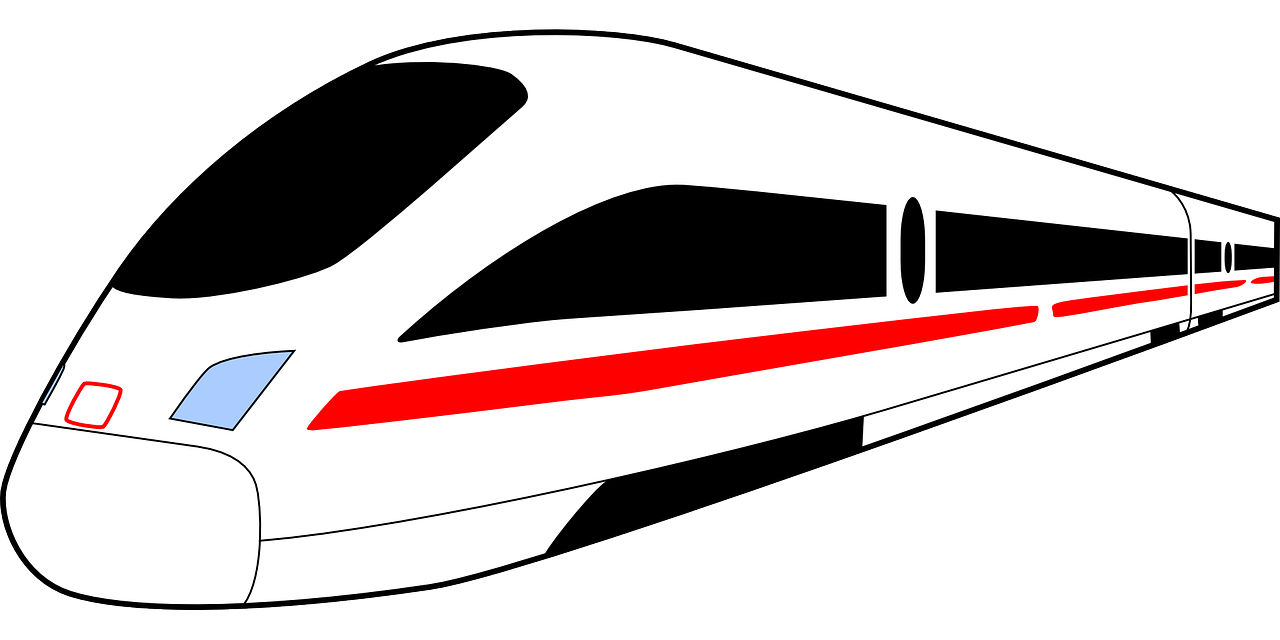 Emanuel está aquí.
Está nervioso.
[is]
[He is]
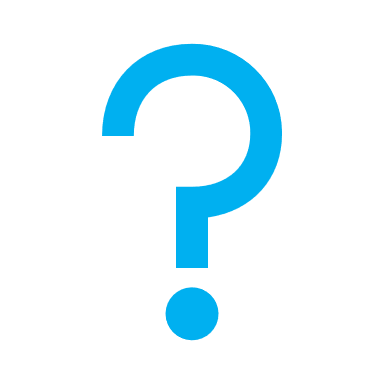 This means that está can mean is and 
he is, she is, it is.
Lee. Write the meaning of ‘está’ for each sentence.
Elena está en casa. ________ ________ ___ __________.
Eduardo está en clase.  Está contento.  
________ _____ ___ _______. _______ ________.	
¿Eva?  No, está ausente.   ______ ?  ___ _________ __________.
¿Cómo está Edgar? Está tranquilo ahora._____ ______ _______? ______ _________ ________.
¿ Enrique está nervioso?  No, está serio.___ __________ _________?  ____ ________ _______.
home
Elena
at
in
pleased
class
Eduardo
absent
Eva
No
How
calm       now
Edgar
Enrique
nervous
No
serious
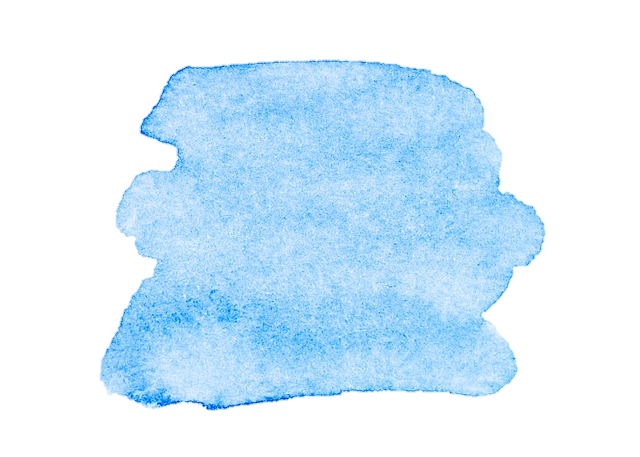 11
Describing me and others
Rojo term 1
Rojo term 1 week 3
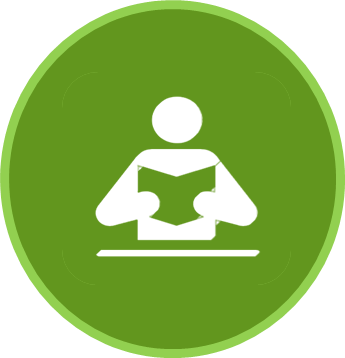 Escribe en inglés 📝. Can you get at least 15 points?
escribir
leer
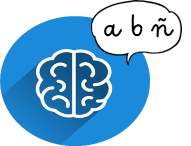 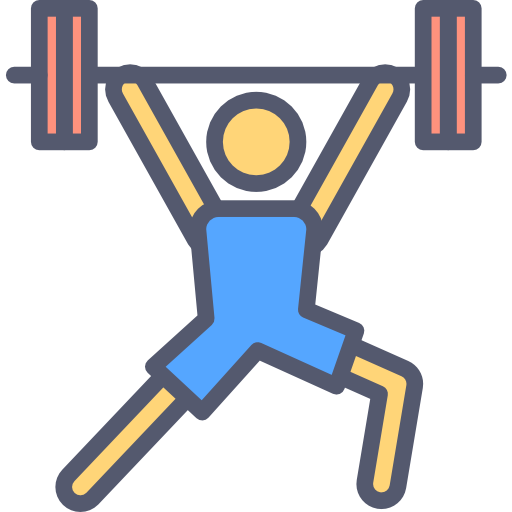 x3
3
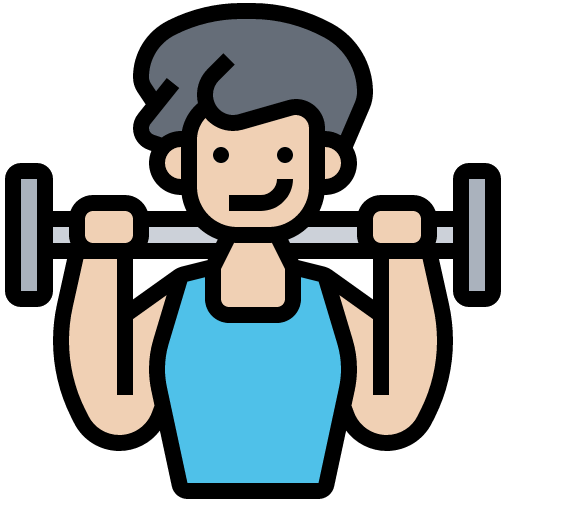 x2
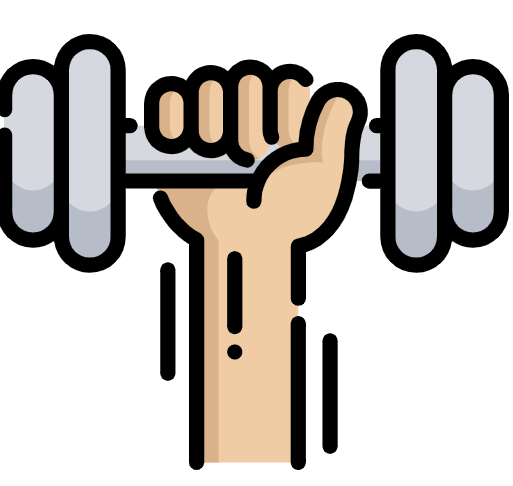 hablar
x1
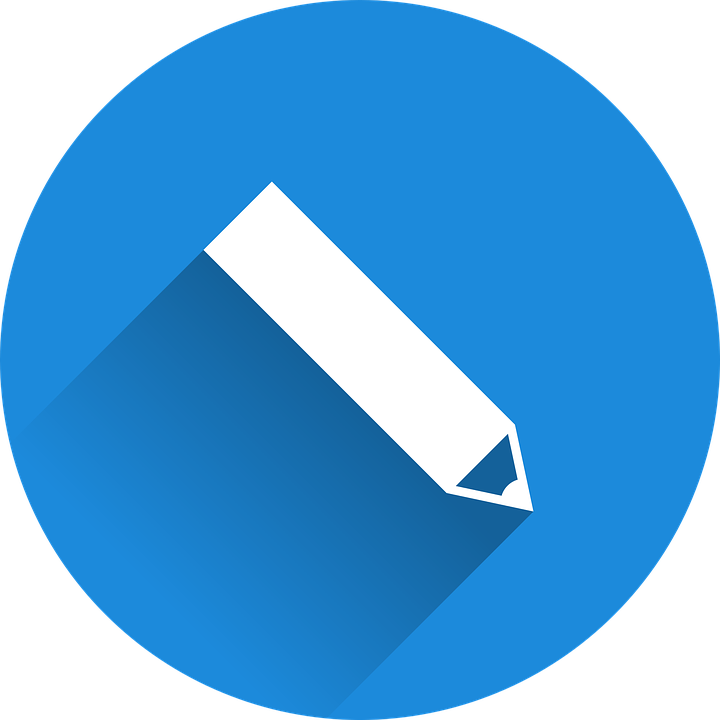 Escribe. You can use the words to help you.
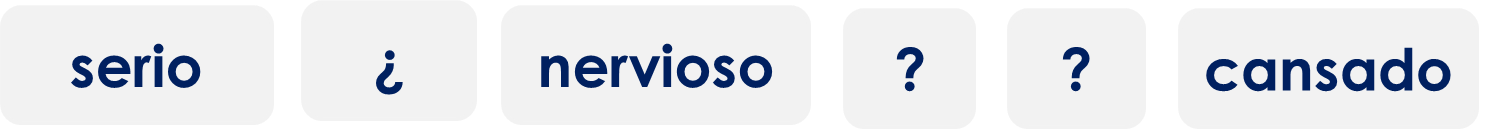 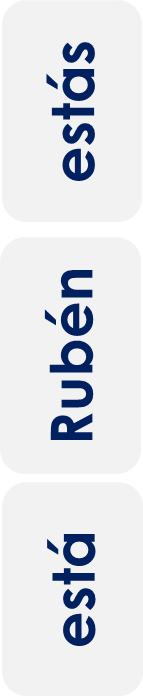 I am serious.
____________________________
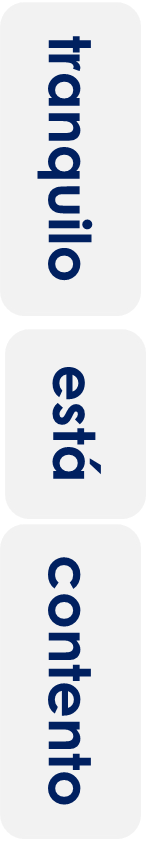 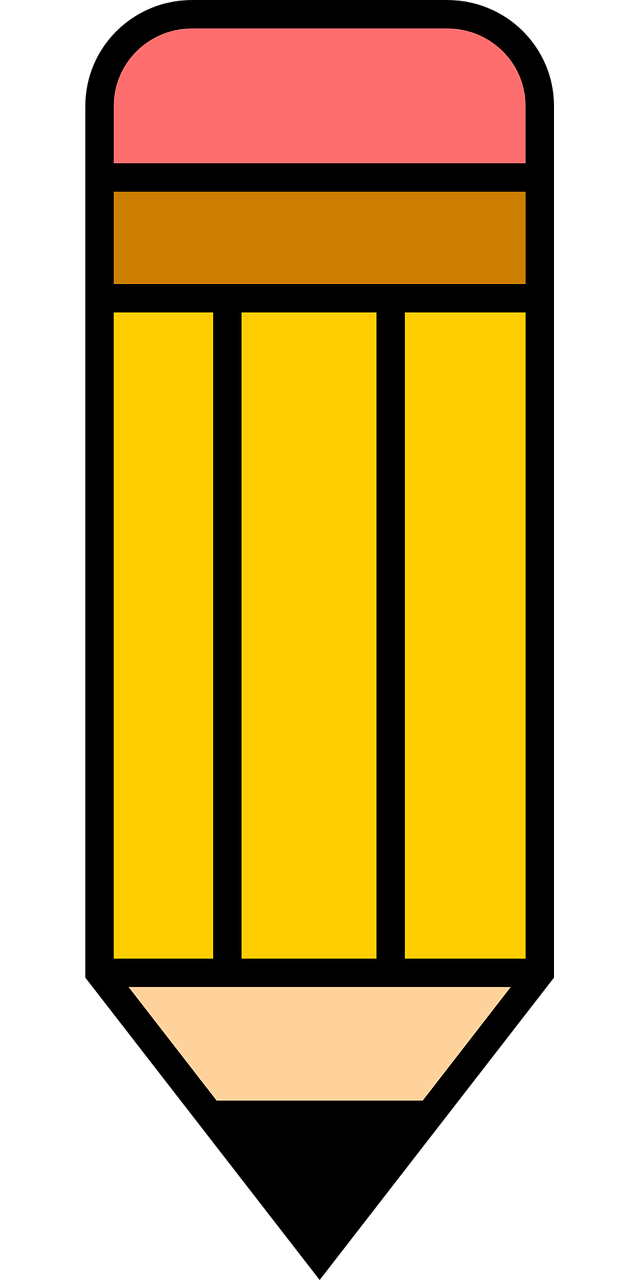 Rubén is calm.
____________________________
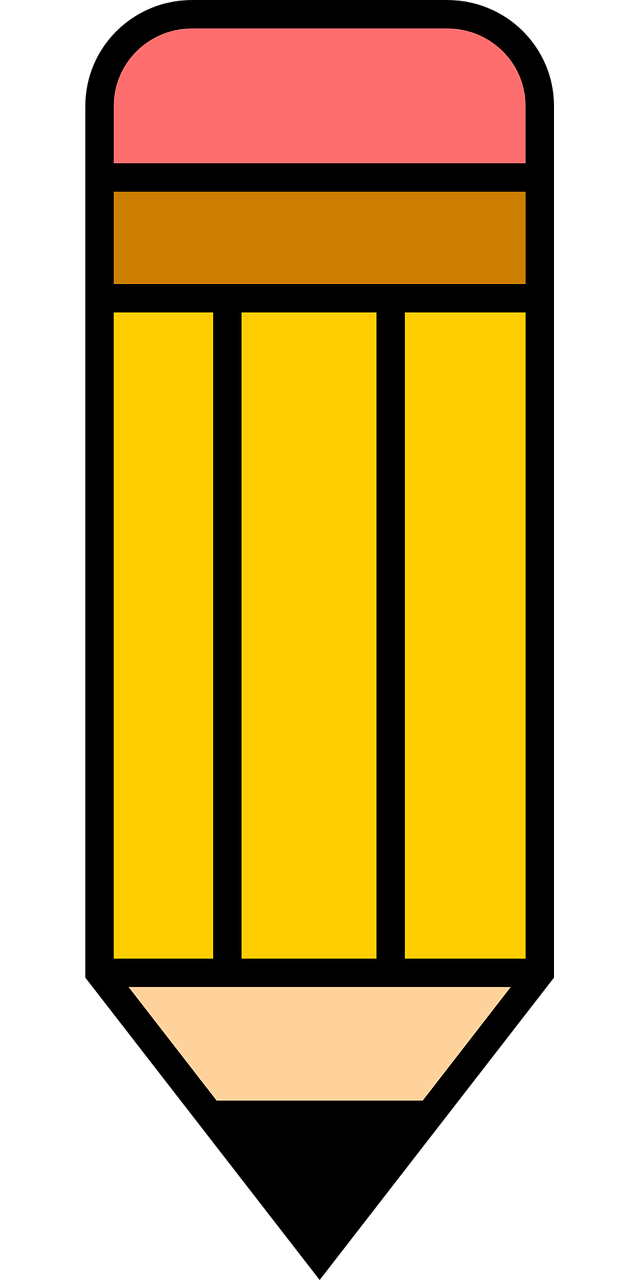 You are nervous.
____________________________
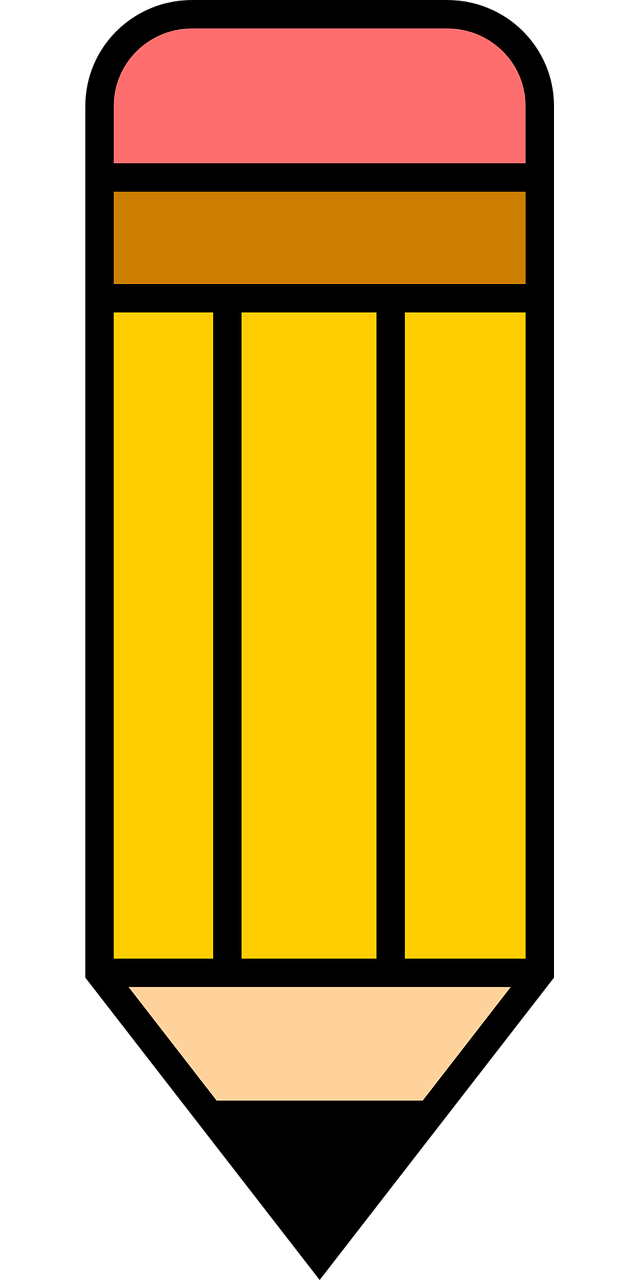 Are you tired?
____________________________
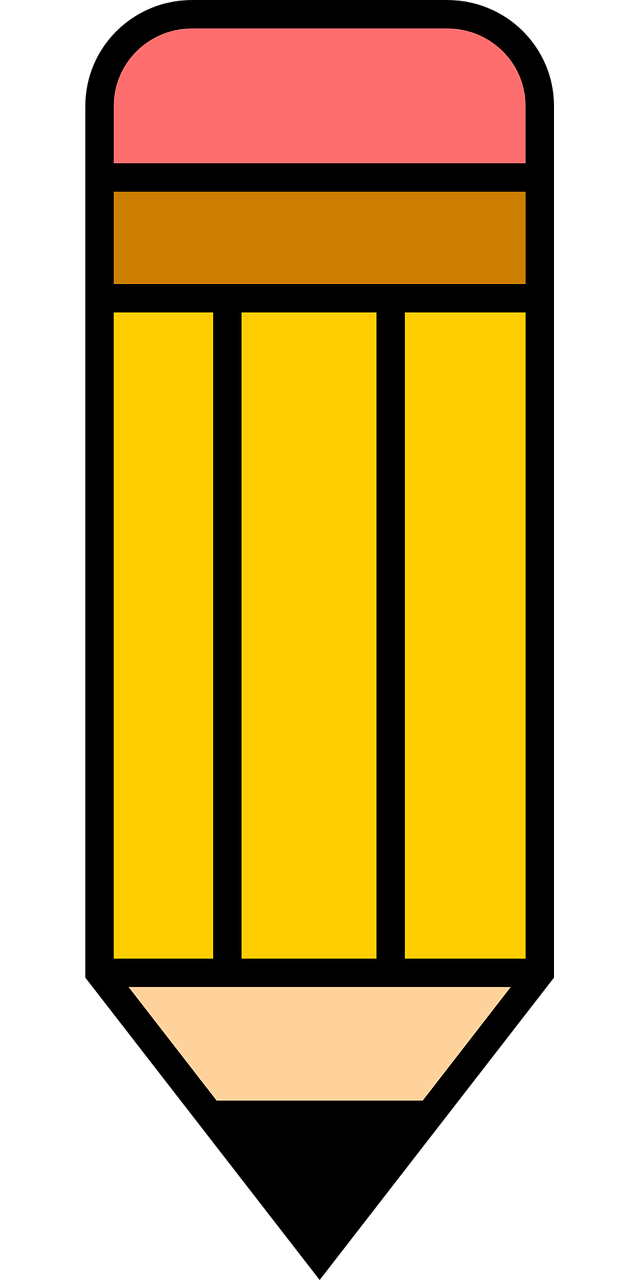 Quique is pleased.
____________________________
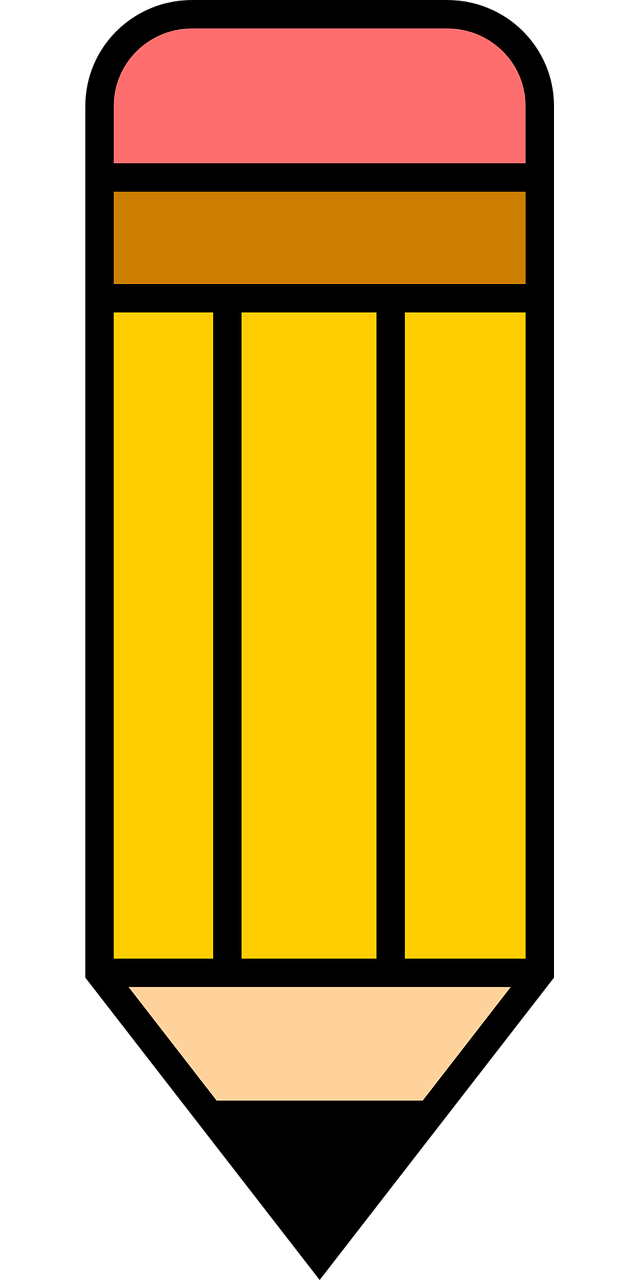 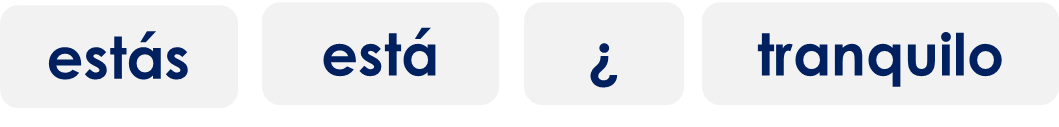 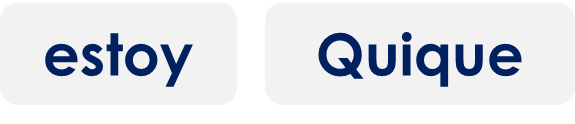 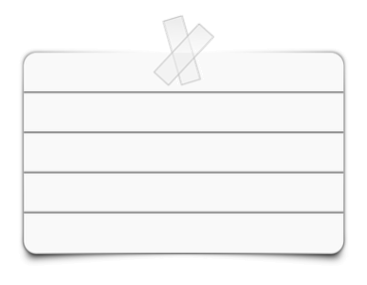 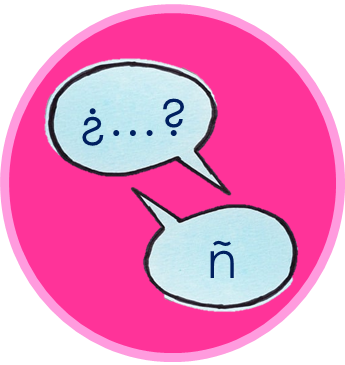 Escribe y habla.
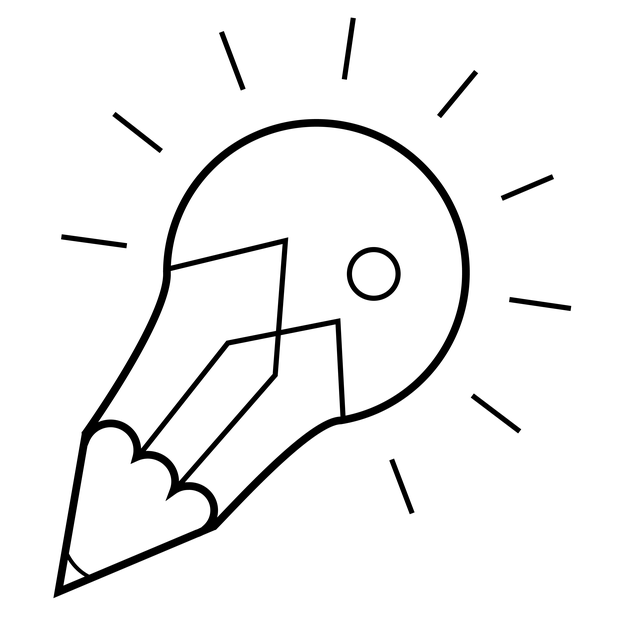 Don’t
forget capital letters and full stops!
How are you feeling?
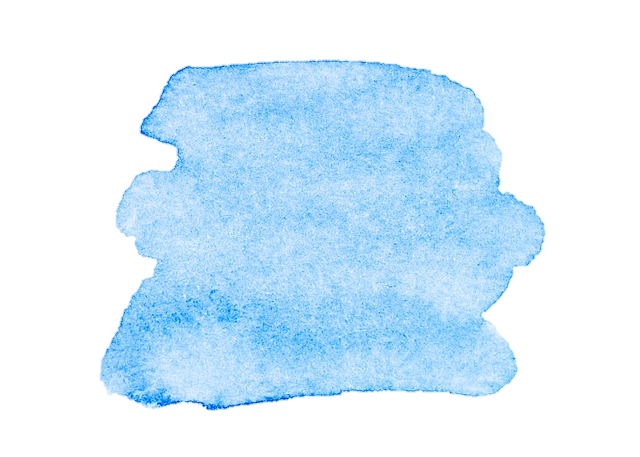 12
Describing me and others
Rojo term 1
Rojo term 1 week  4
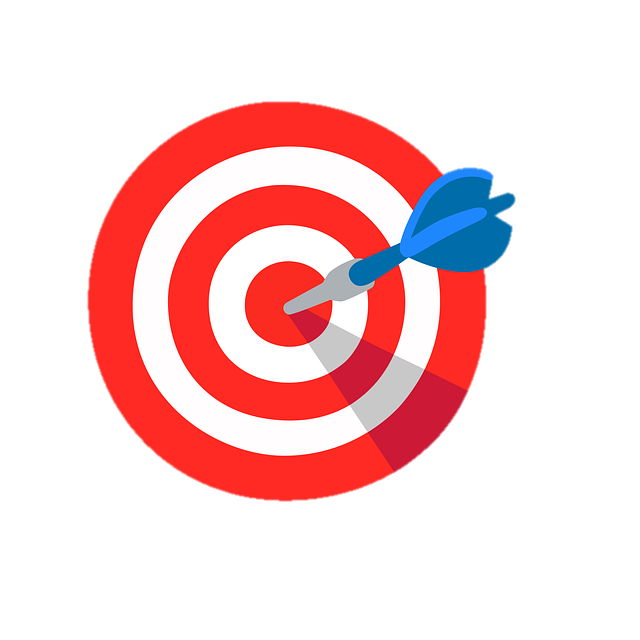 Describing how I’m feeing
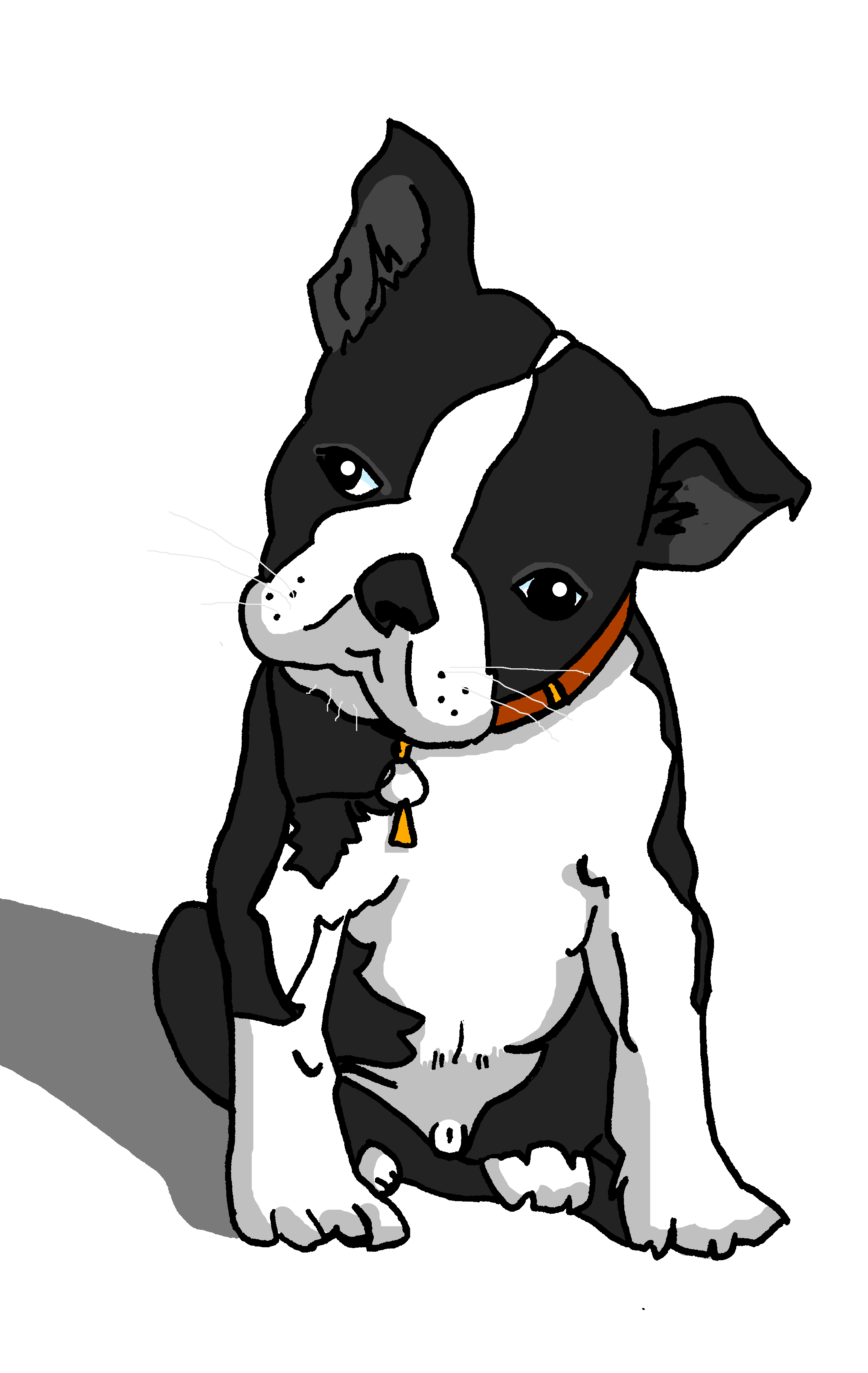 Describing how someone else is feeling
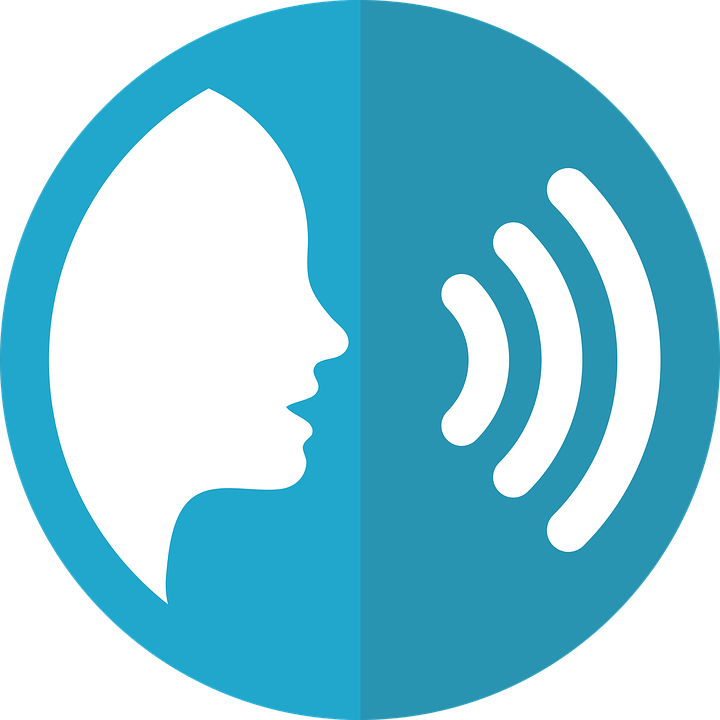 pronunciar
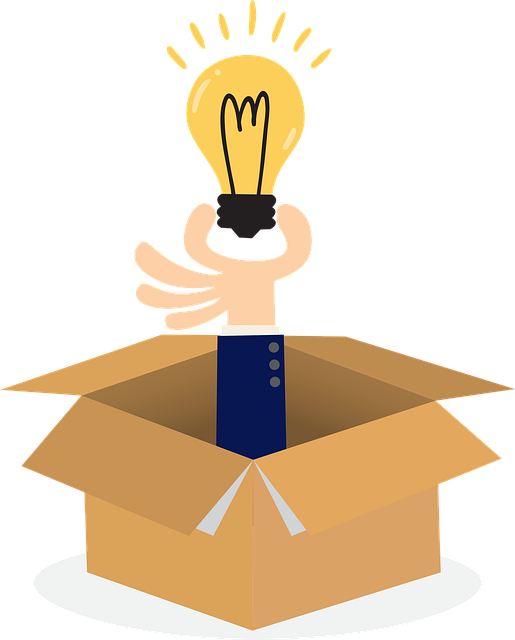 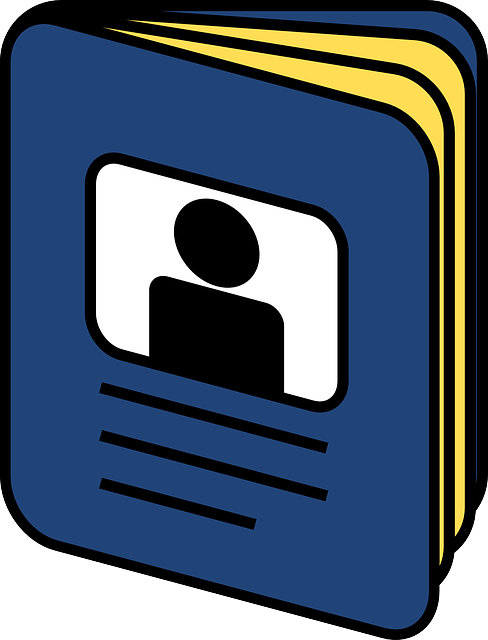 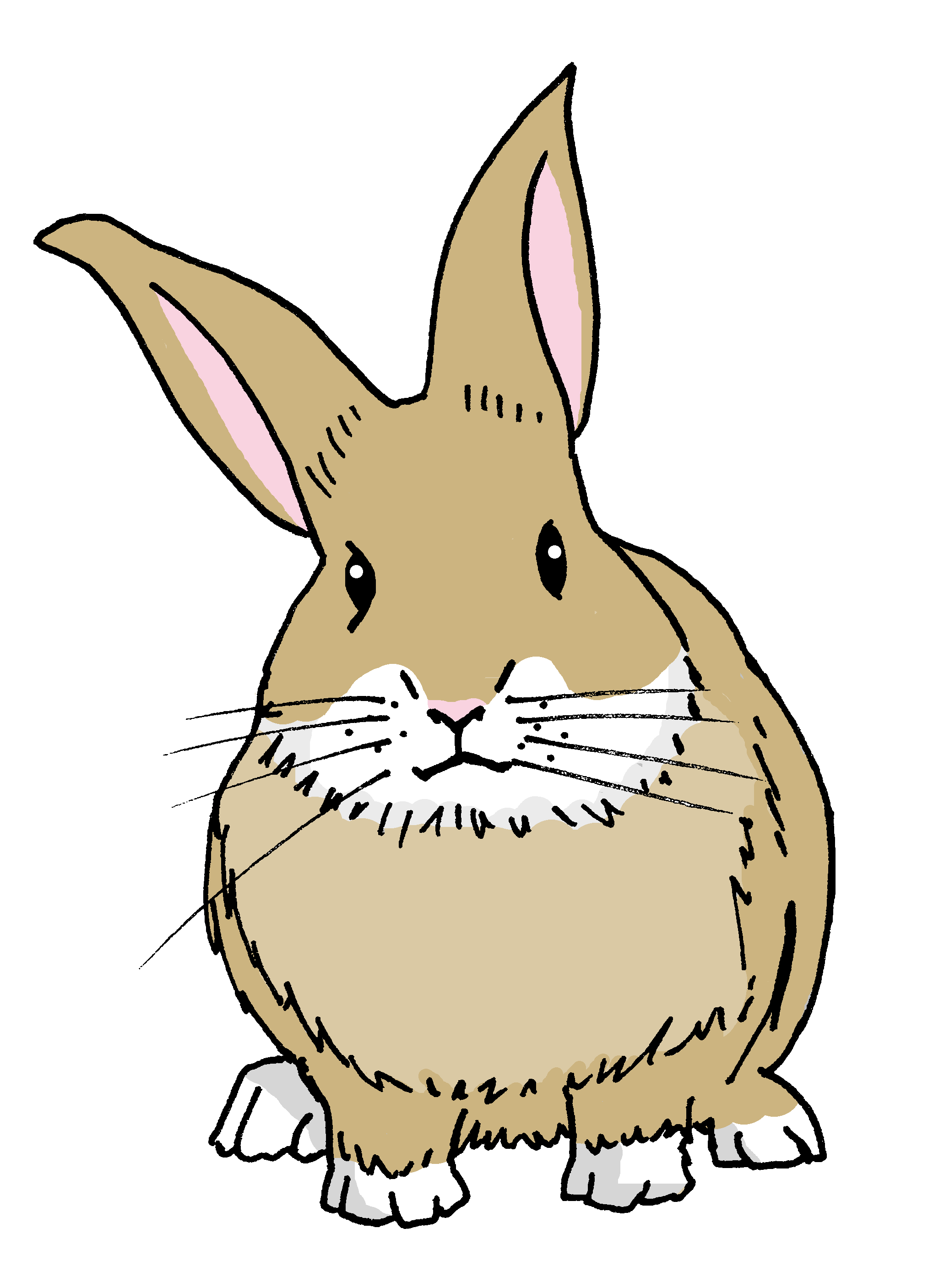 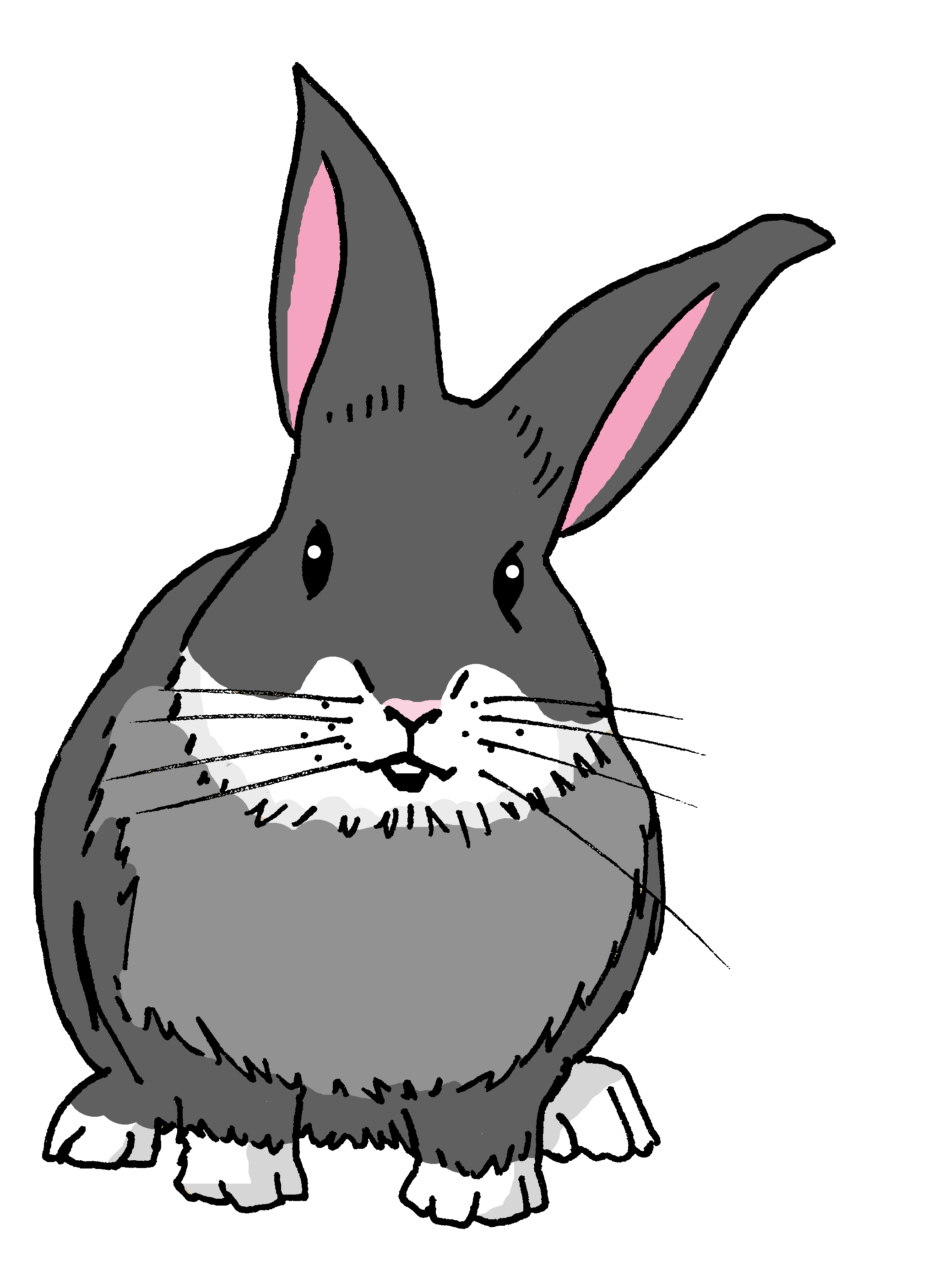 Asking questions
4
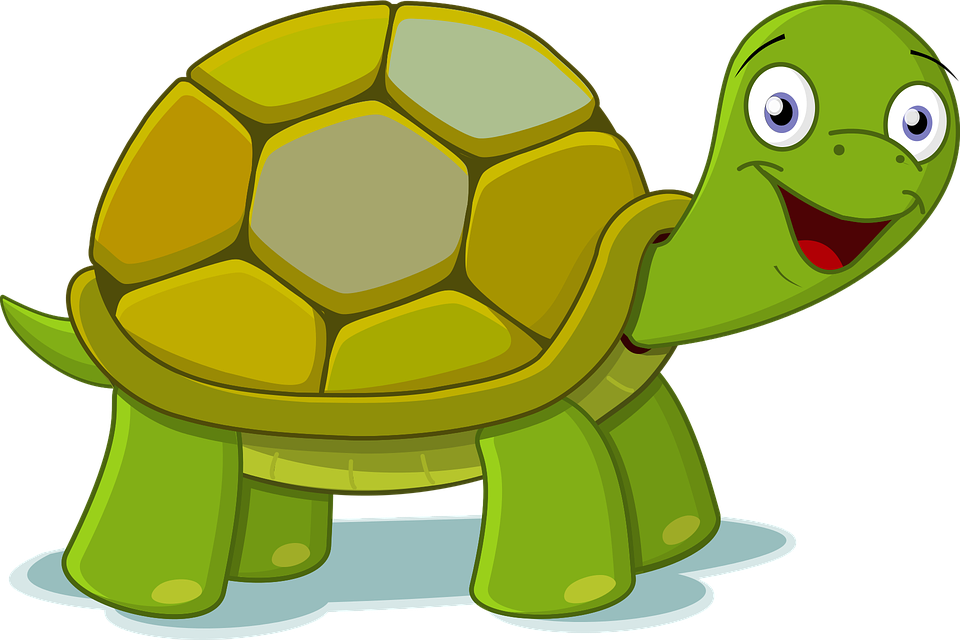 Santi
idea
Irene
Manchita
Pancho
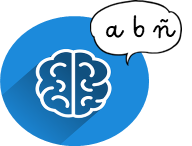 Write down the key language for this week.
vocabulario
Gender and agreement on adjectives
In Spanish, adjectives change depending on 
whether the person or animal they describe is male or female.
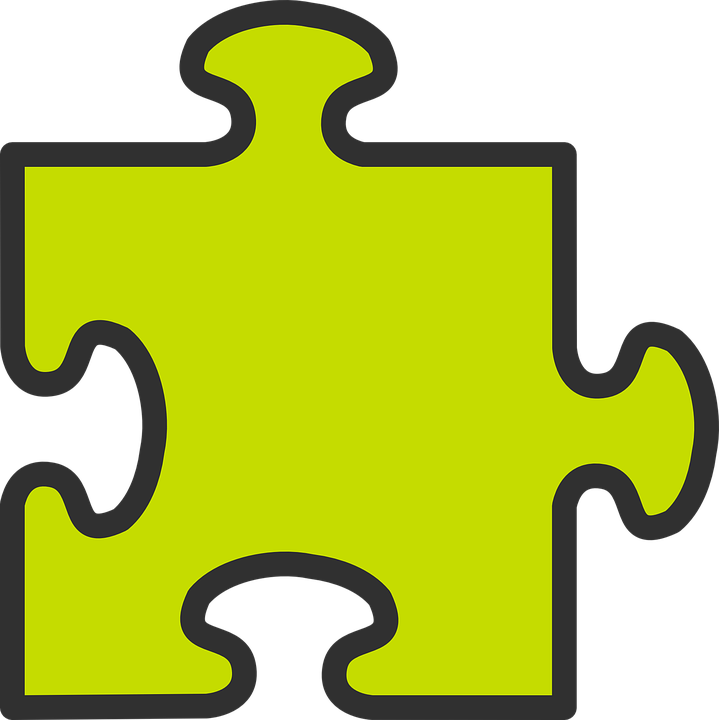 Adjectives that are masculine (end in ‘o’) change to an ‘a’ 
when the person or animal being described is female.
gramática
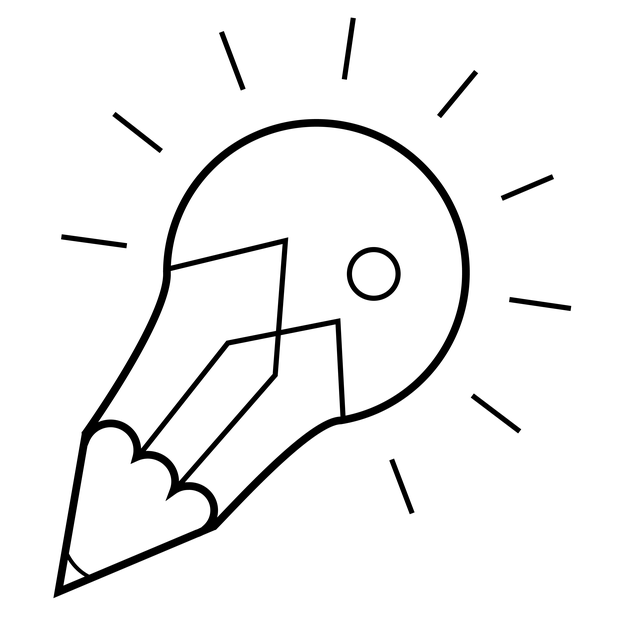 Translate the examples.
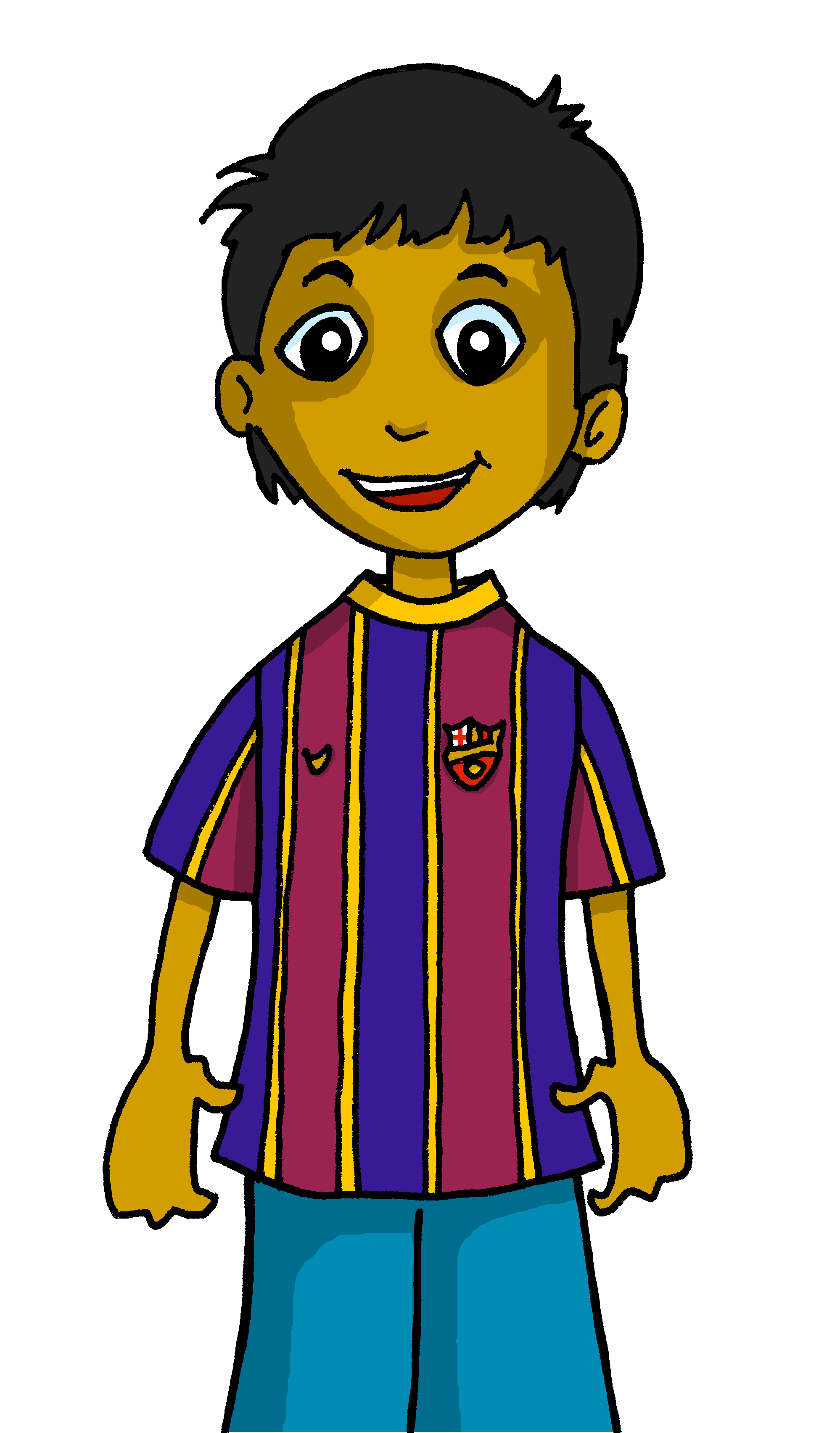 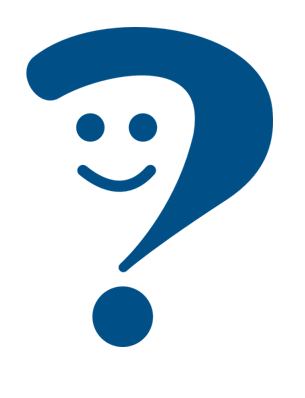 Rubén está contento.  _________________________.
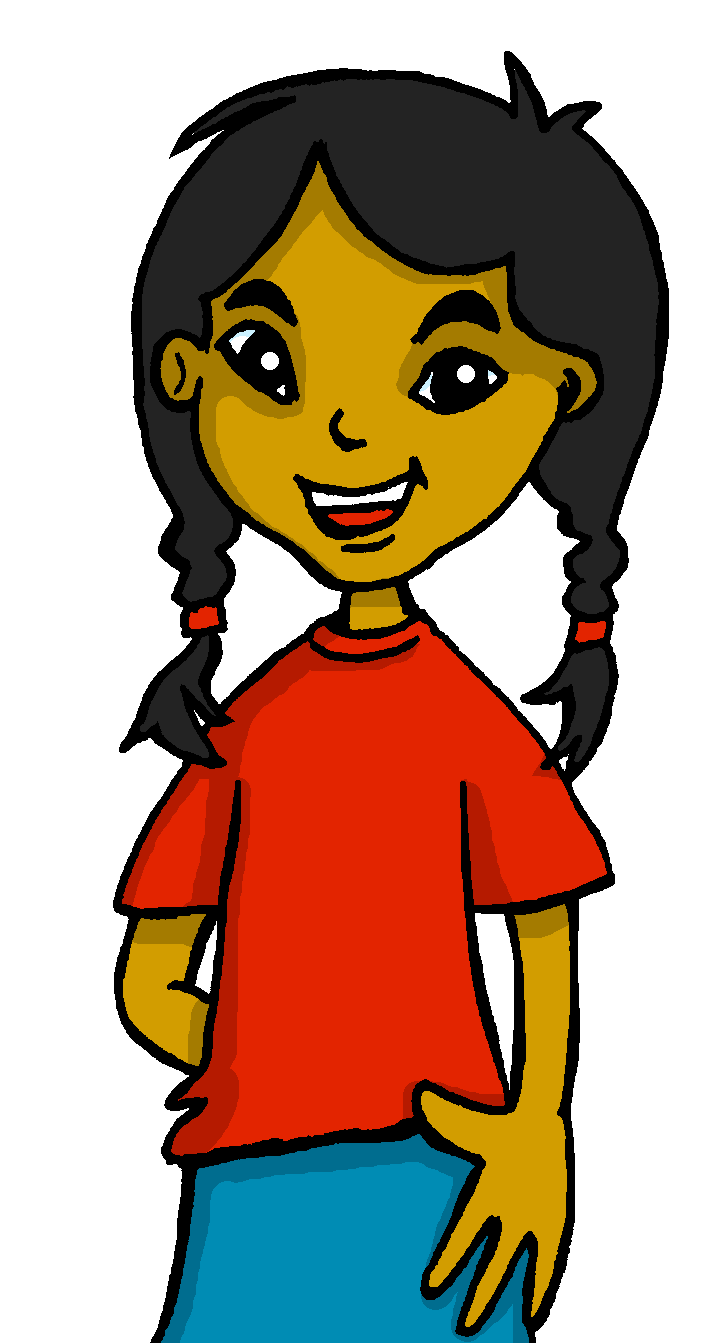 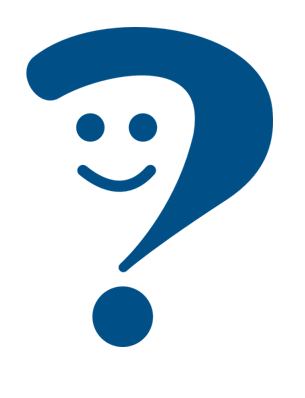 Sofía está contenta    _______________________________.
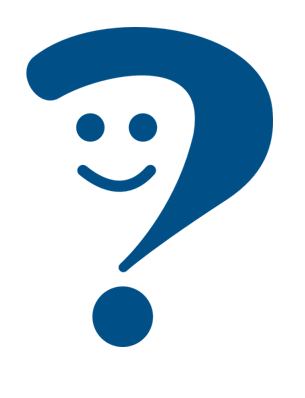 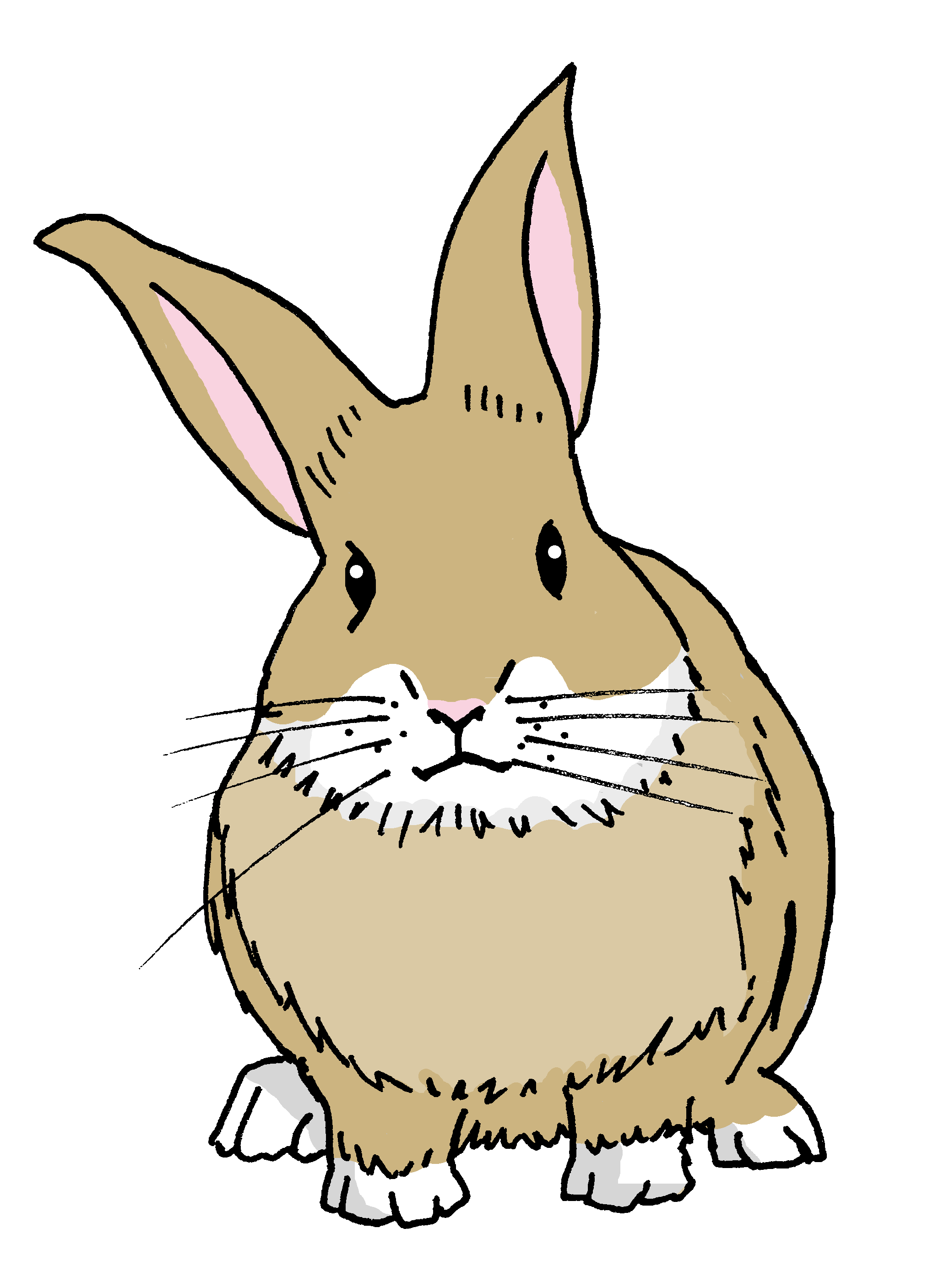 Pancho está serio    _______________________________.
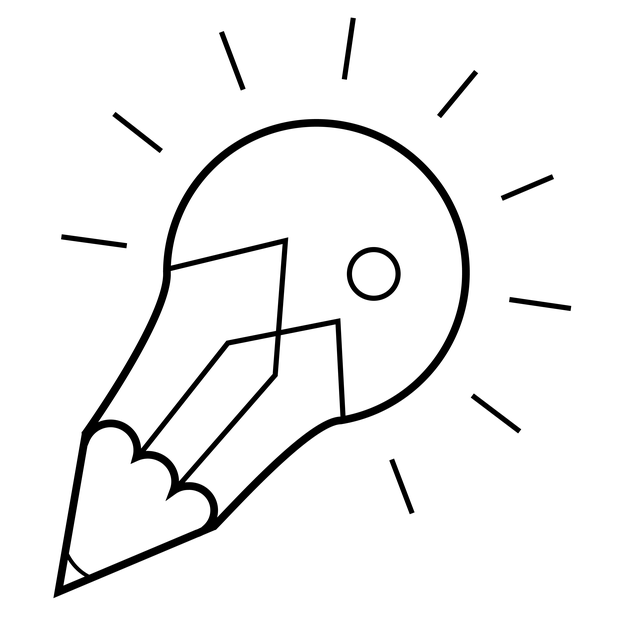 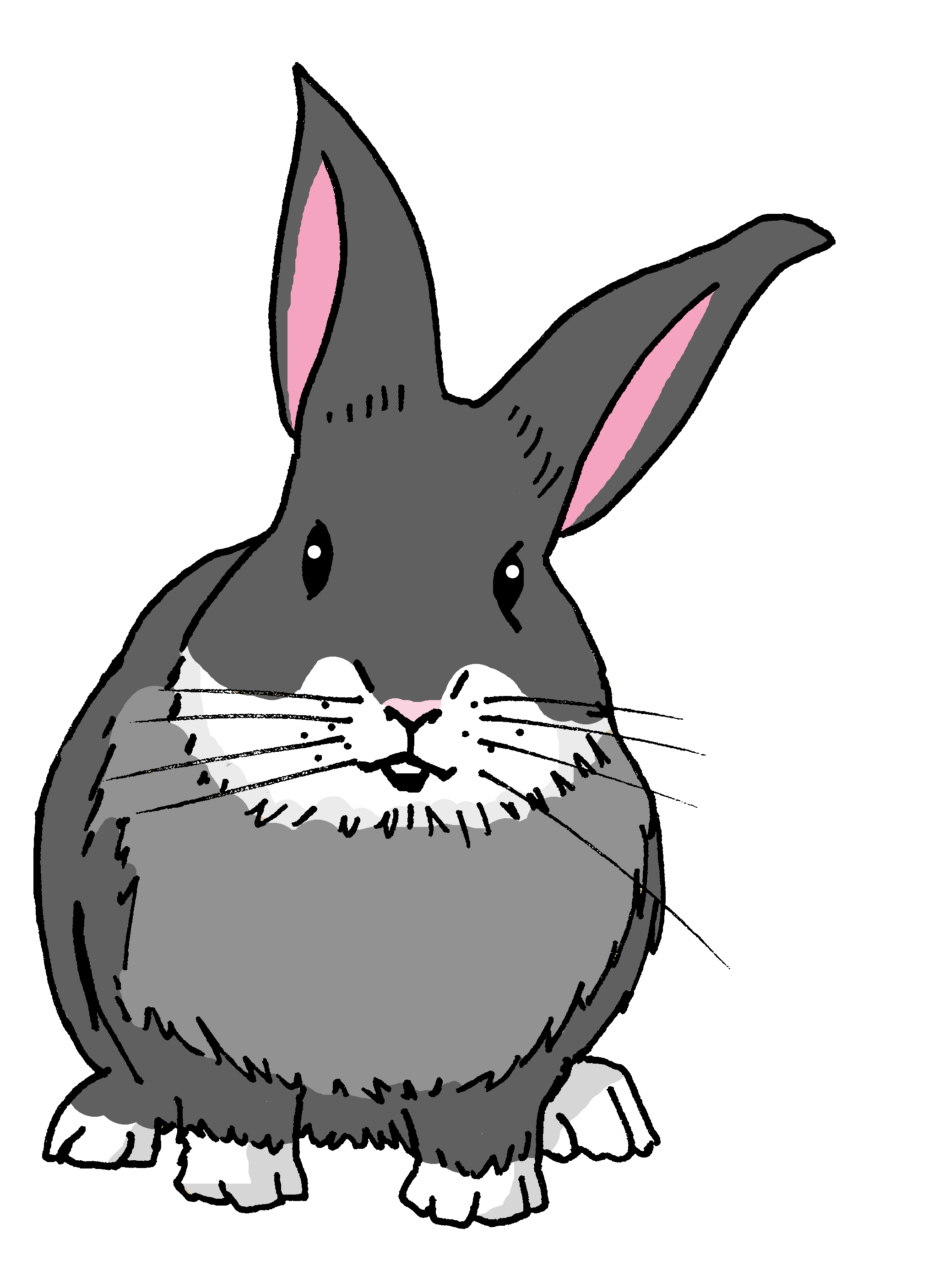 Manchita
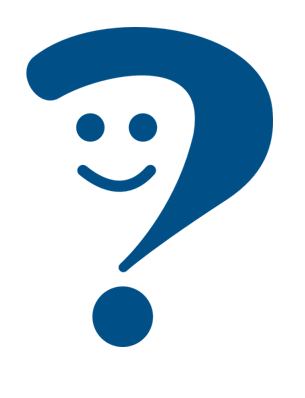 Manchita está seria    _______________________________.
is a female rabbit, so the adjective also ends in –a.
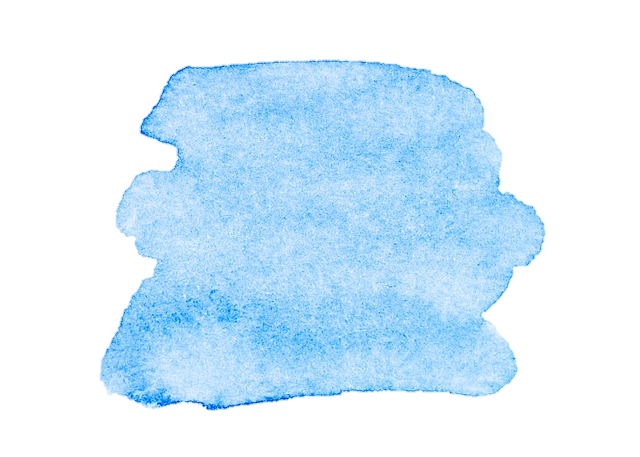 13
Describing me and others
Rojo term 1
Rojo term 1 week  4
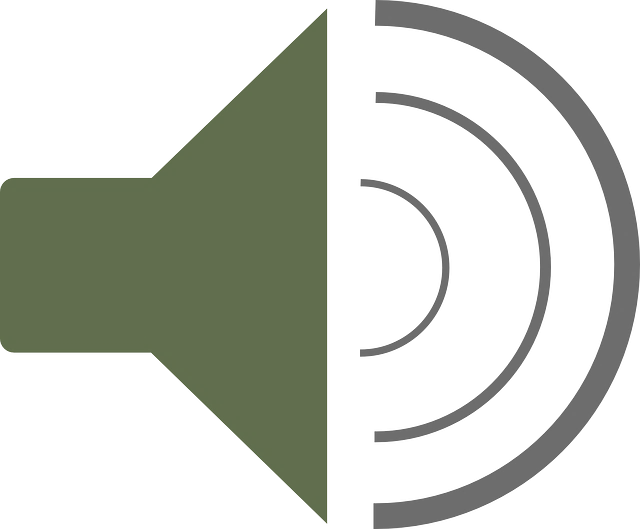 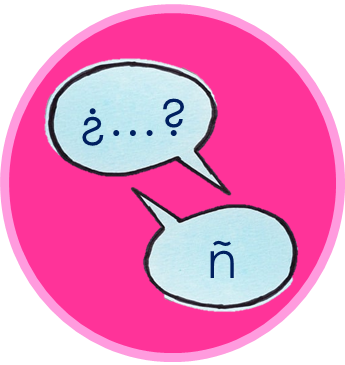 Person A. (Person B – turn to the next page.)
Now your turn to be the student. Translate the sentences your partner is going to ask you (you can use the hints ⬇). If you make a mistake, you will start from the bottom again!
Read the sentence in English.If your partner answers correctly, ask for the following sentence. You can help your partner 😊!
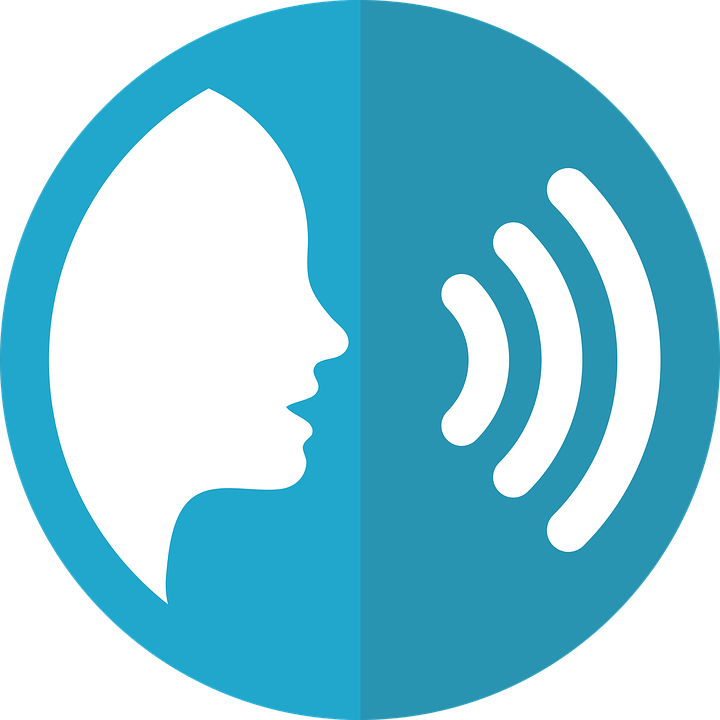 pronunciar
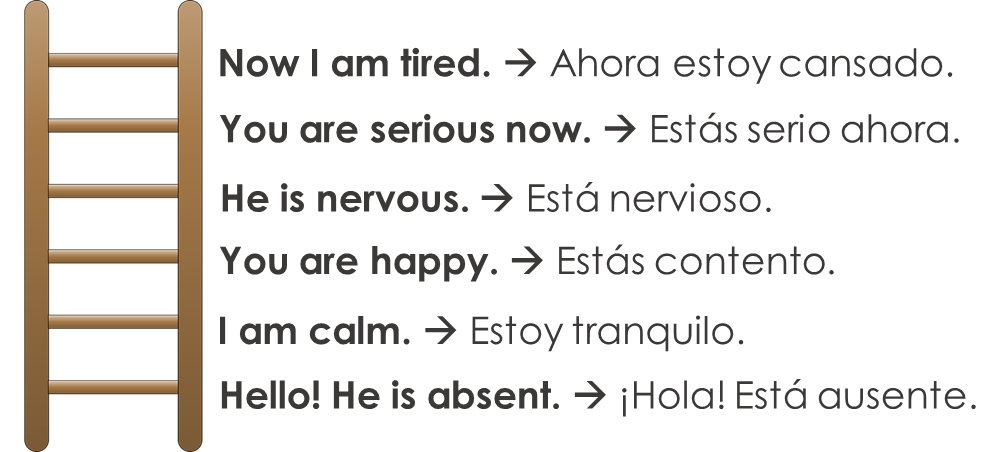 4
A _ _ r_    e _ t _     tr_ _qu _ l _.
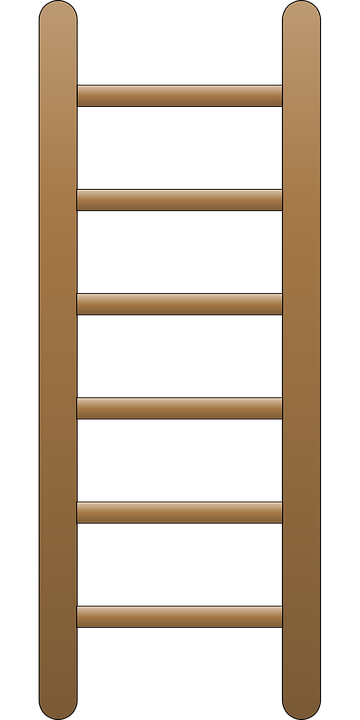 E _ t _ s    n _ r v _ o _ o   ah _ r _.
E _ t _ y     s _ r _ _.
E _ t _    c _ _ s _ d _.
E _ t _    c _ _ t _ nt _.
¡H _ l _! E _ t _ y   pr _ s _ nt _.
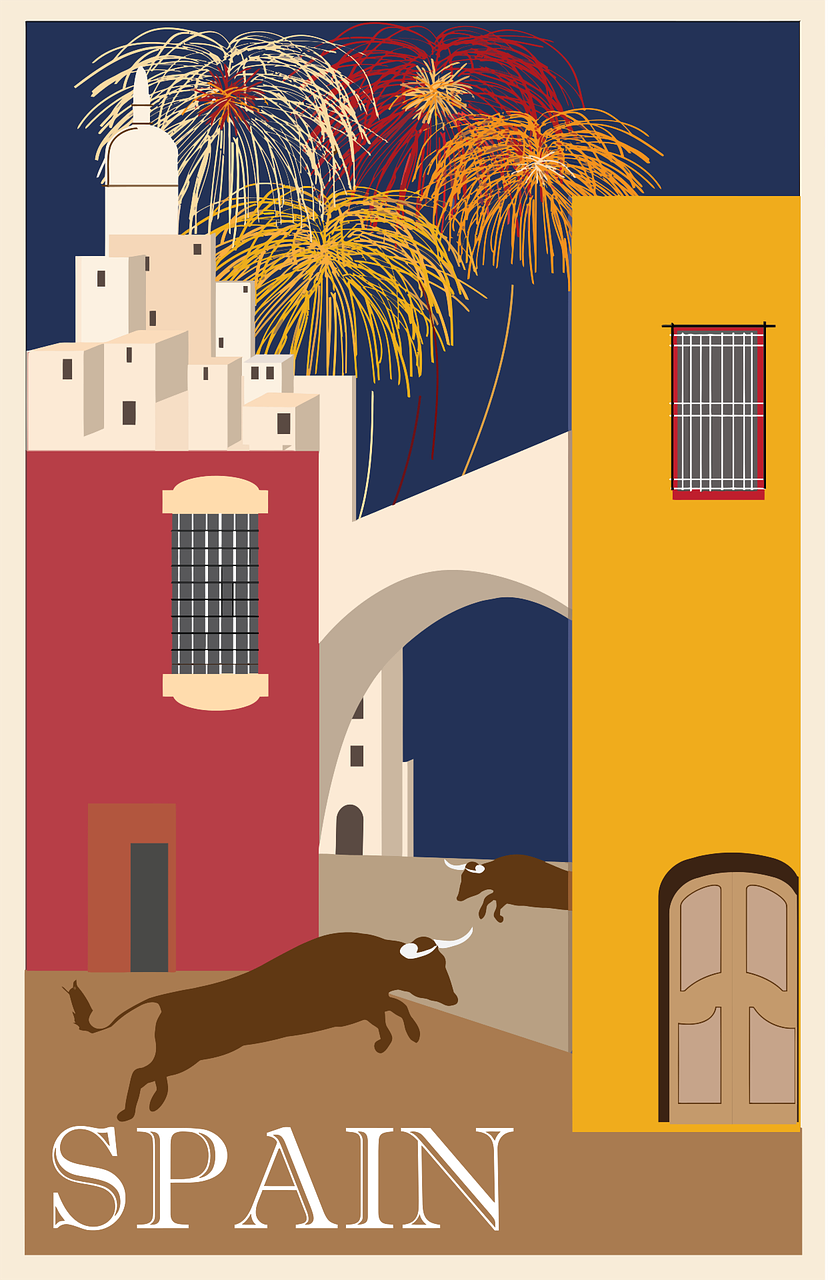 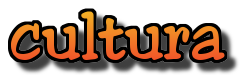 Escucha. Circle the correct adjective. Who is it?
escuchar
hablar
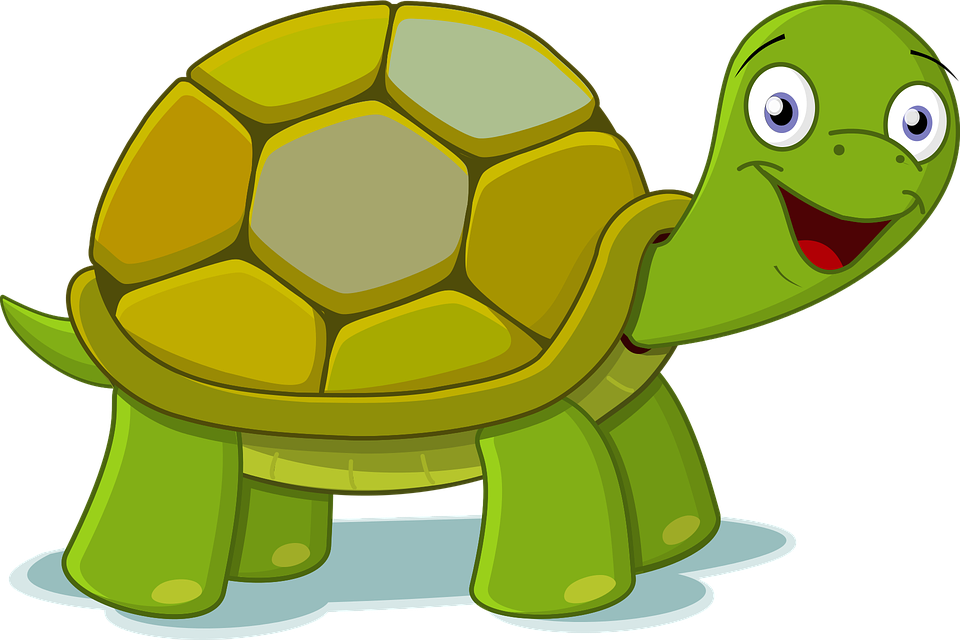 Irene
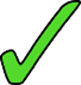 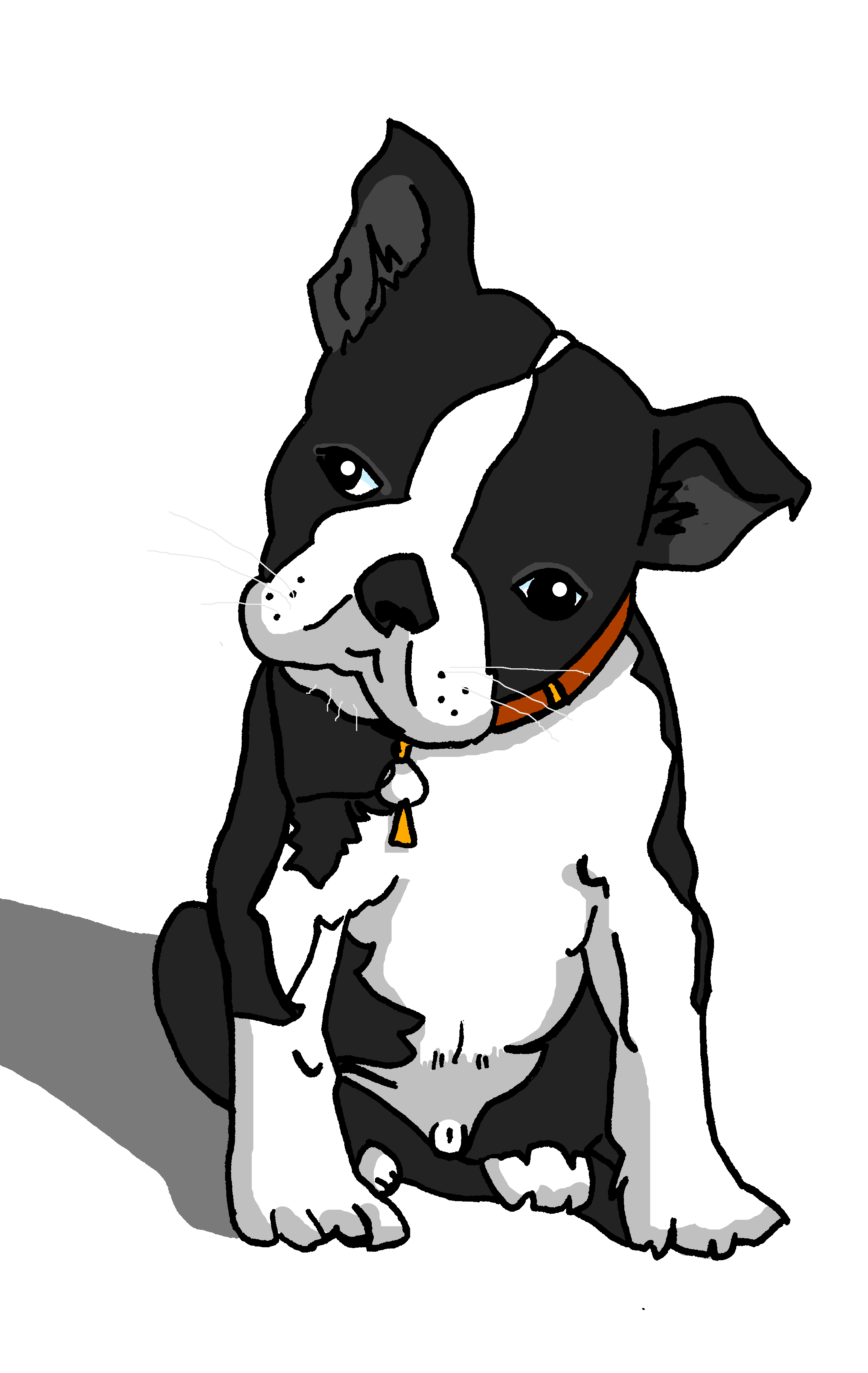 Santi
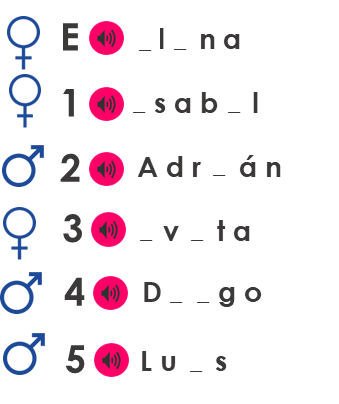 e
E
Escucha. Fill the gaps with [e] or [i].
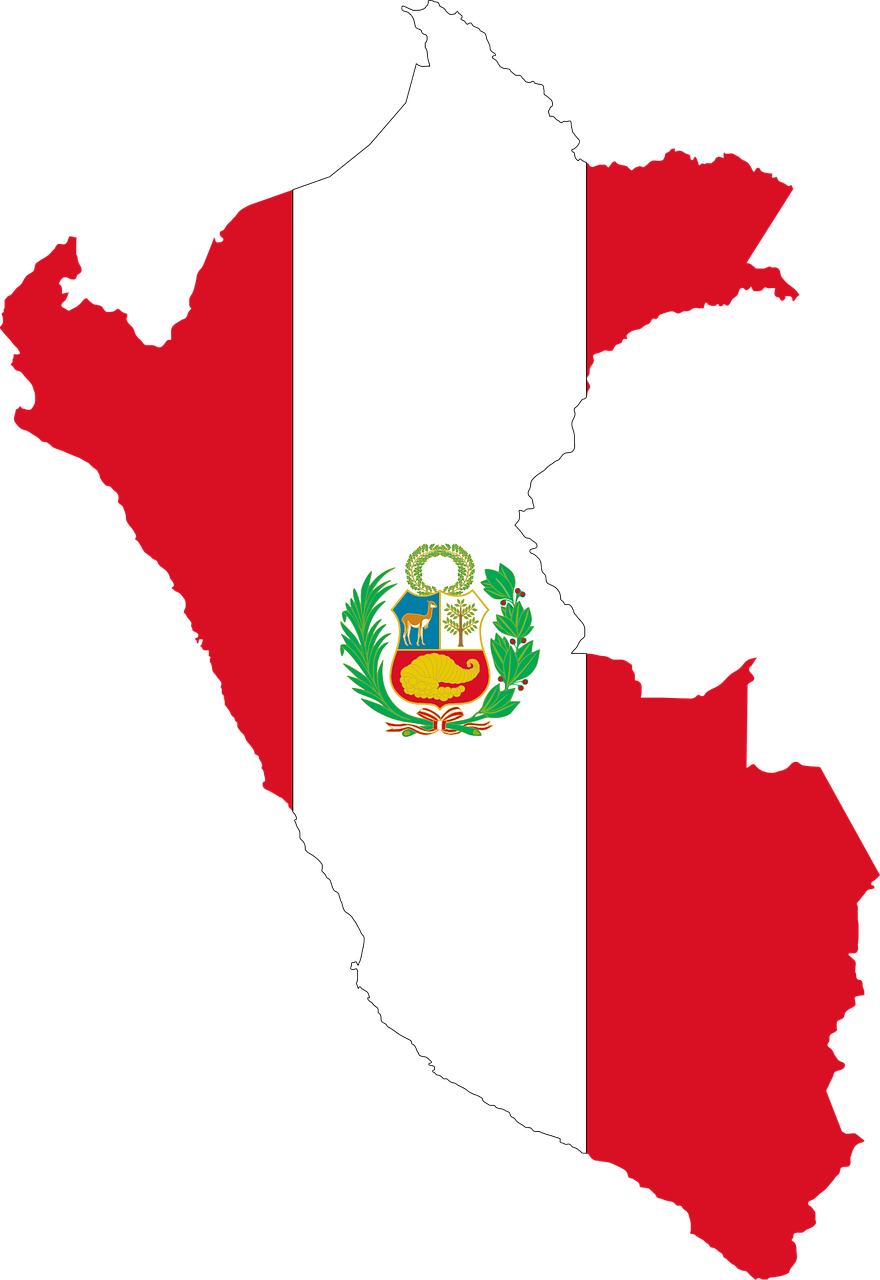 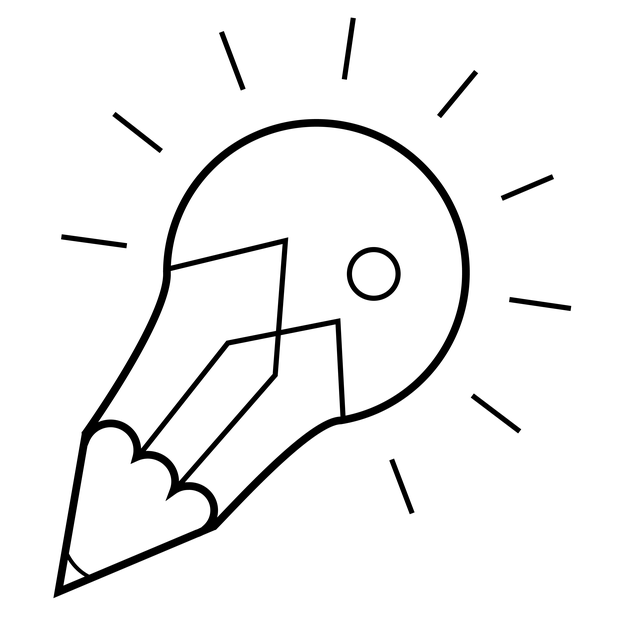 Remember!
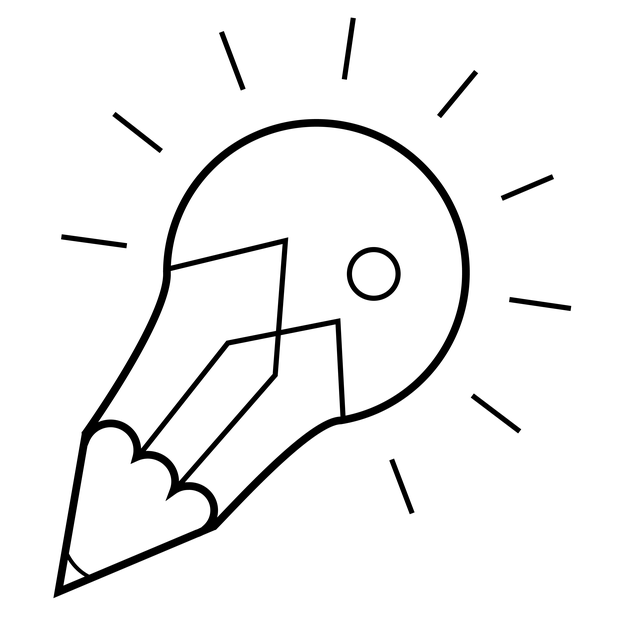 Don’t
These are all popular names in Peru!
Santi is male, and Irene is female.
forget capital letters and full stops!
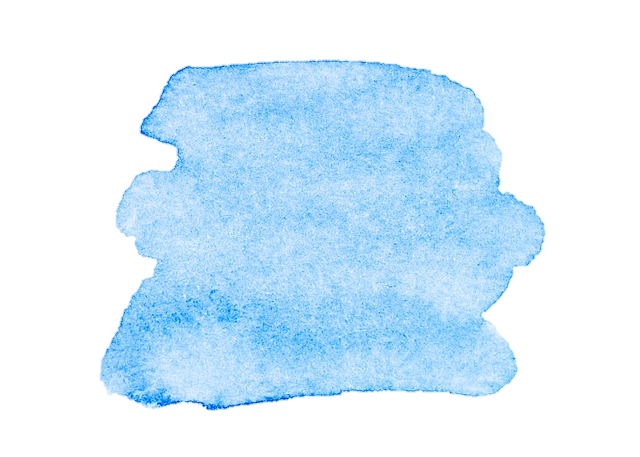 14
Describing me and others
Rojo term 1
Rojo term 1 week  4
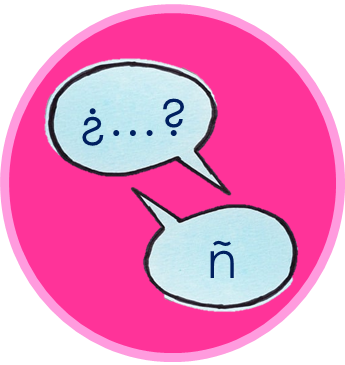 Person B. (Person A – see previous page.)
escribir
Now your turn to be the teacher. Read the sentence in English.If your partner answers correctly, ask for the following sentence. You can help your partner 😊!
Translate the sentences your partner is going to ask you (you can use the hints ⬇). If you make a mistake, you will start from the bottom again!
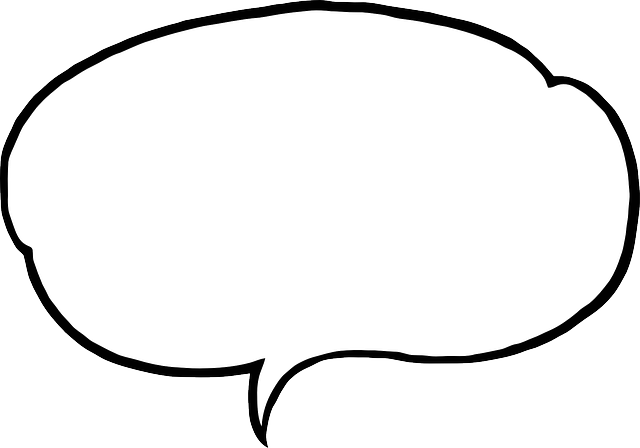 ¿Cómo estás hoy en clase?
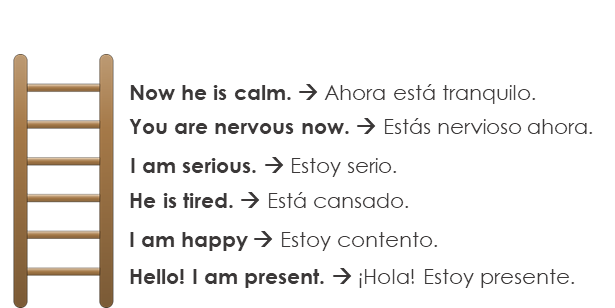 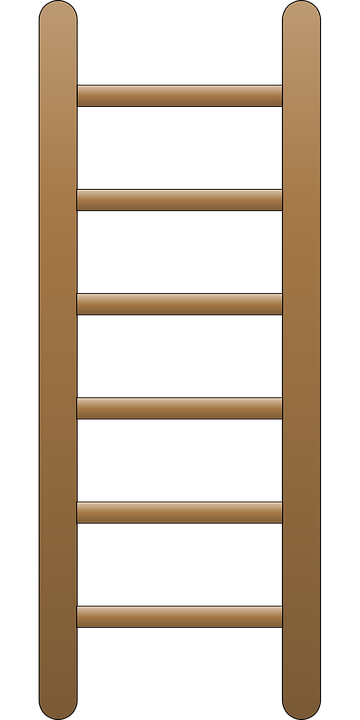 4
A _ _ r _   e _ t _ y   c _ _ s _ d _.
E _ t _ _    s _ r _ o   ah _ r _.
E _ t _     n _ rv _ o _ o.
E _ t _ _    co _ t _ _ t _.
E _ t _ y    tr _ nqu _ l _.
¡H _ l _! E _ t _     aus _ nt _.
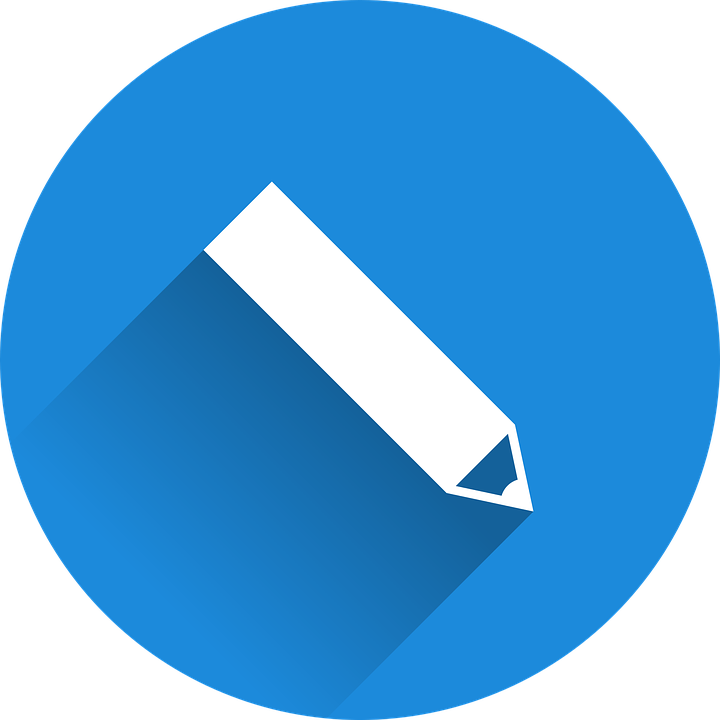 Escribe. Translate the sentences.
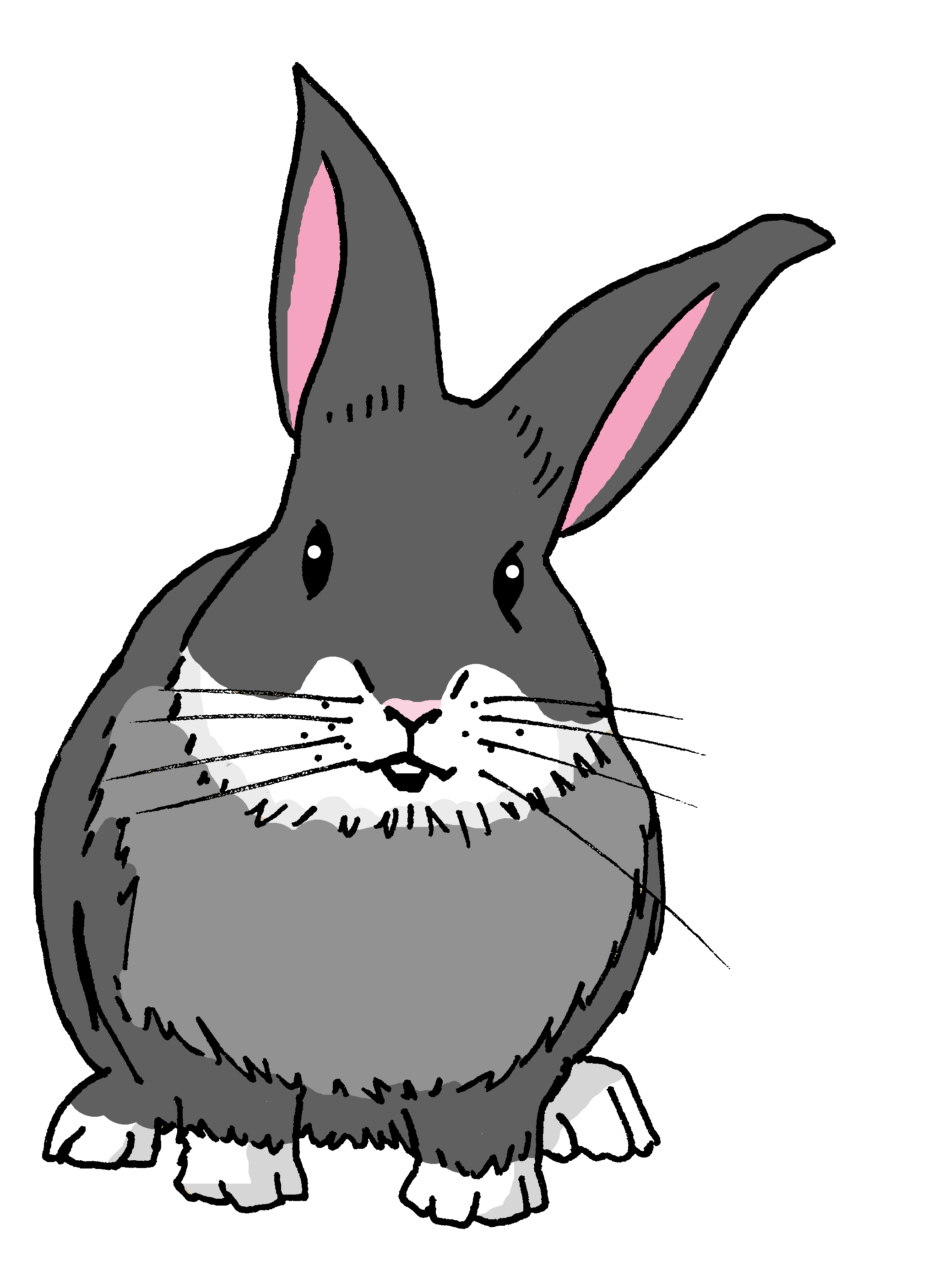 hablar
Manchita is serious today.
__________________________________________________.
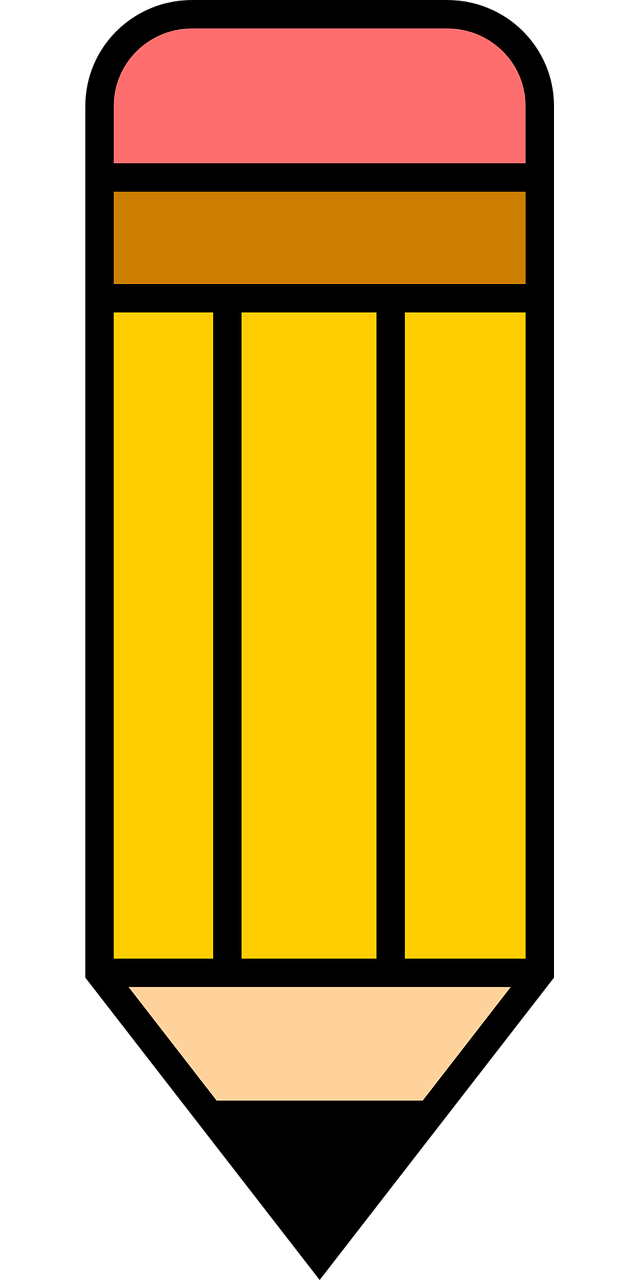 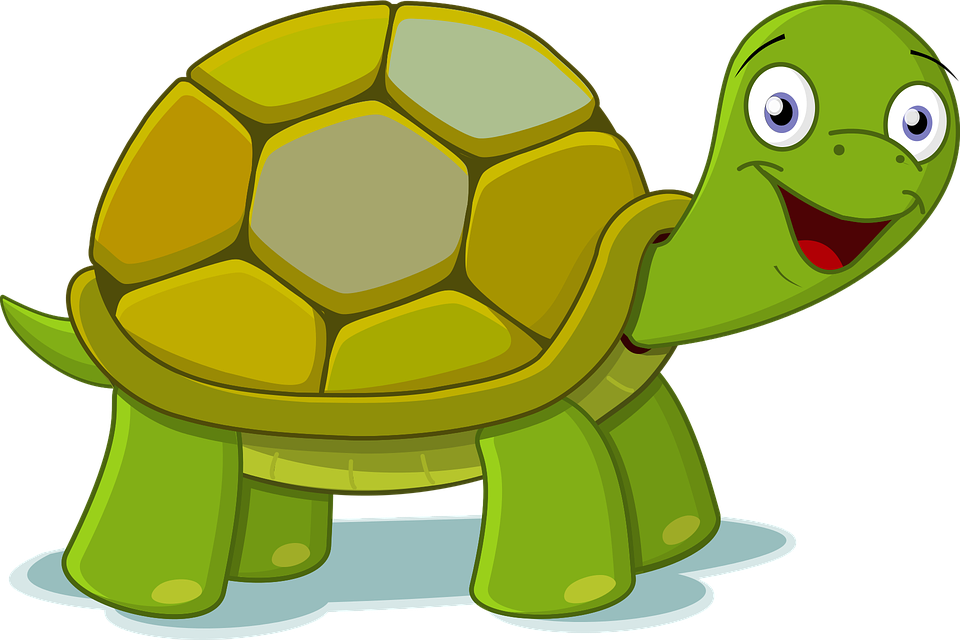 Irene is happy in class.
__________________________________________________.
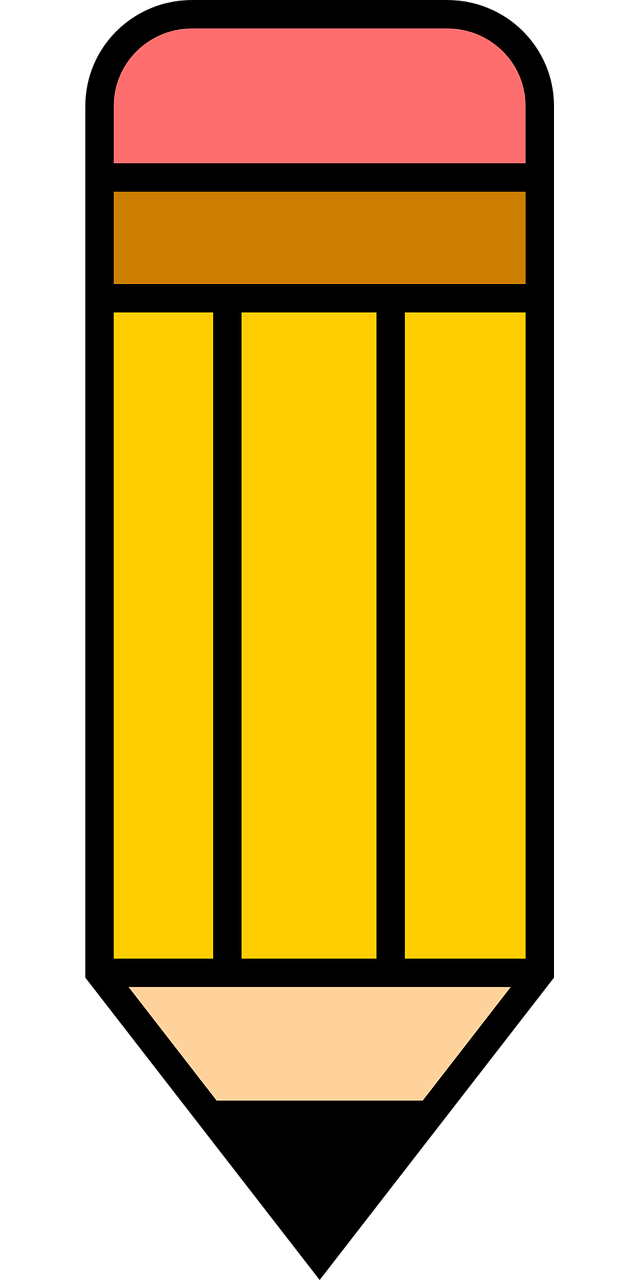 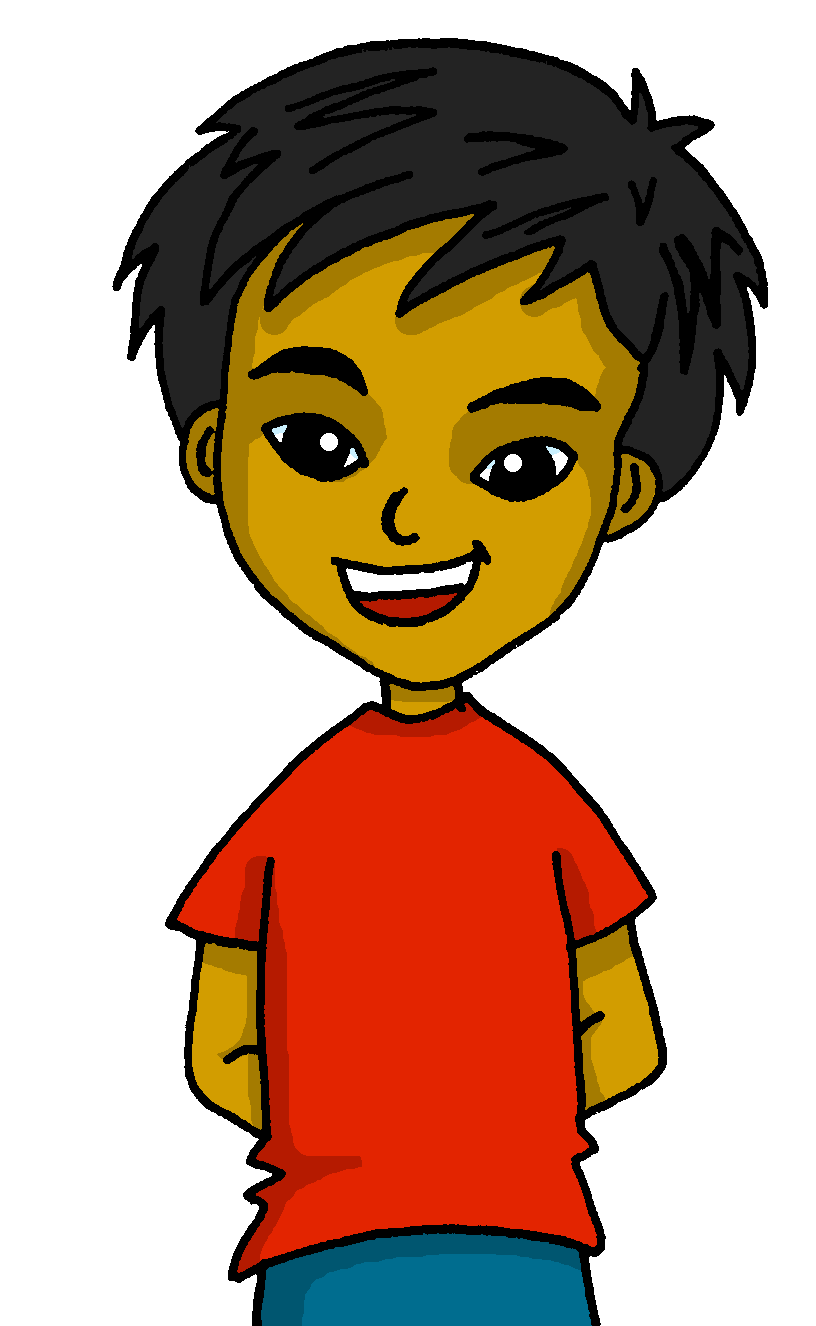 Quique is curious now.
__________________________________________________.
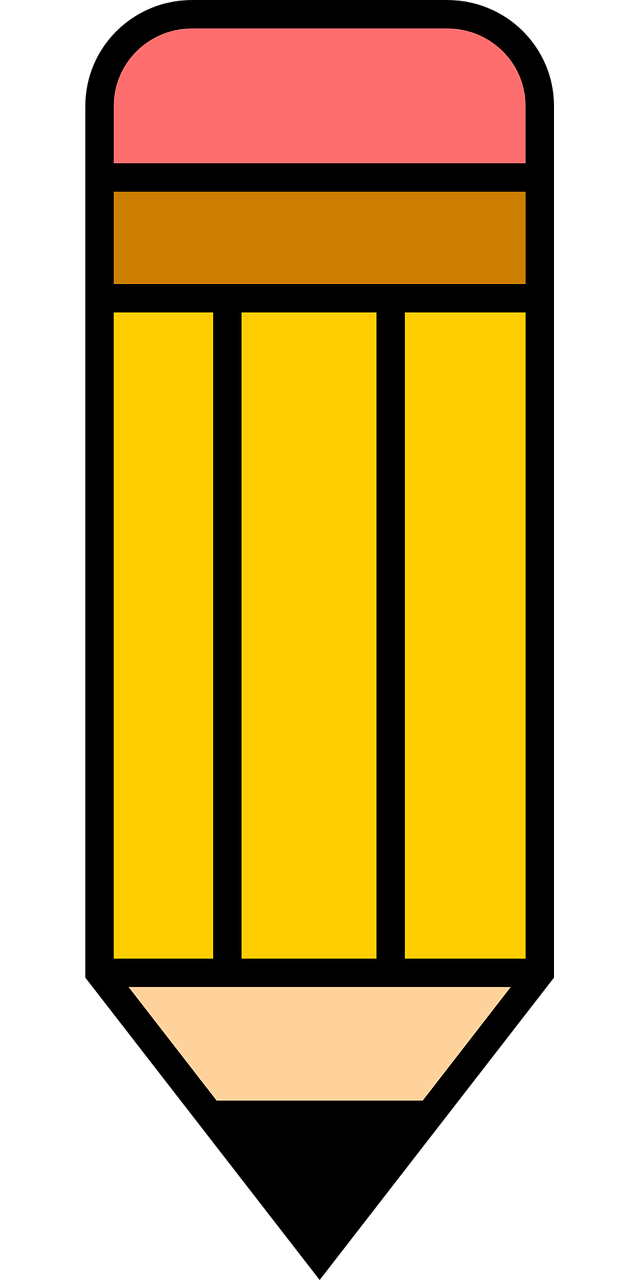 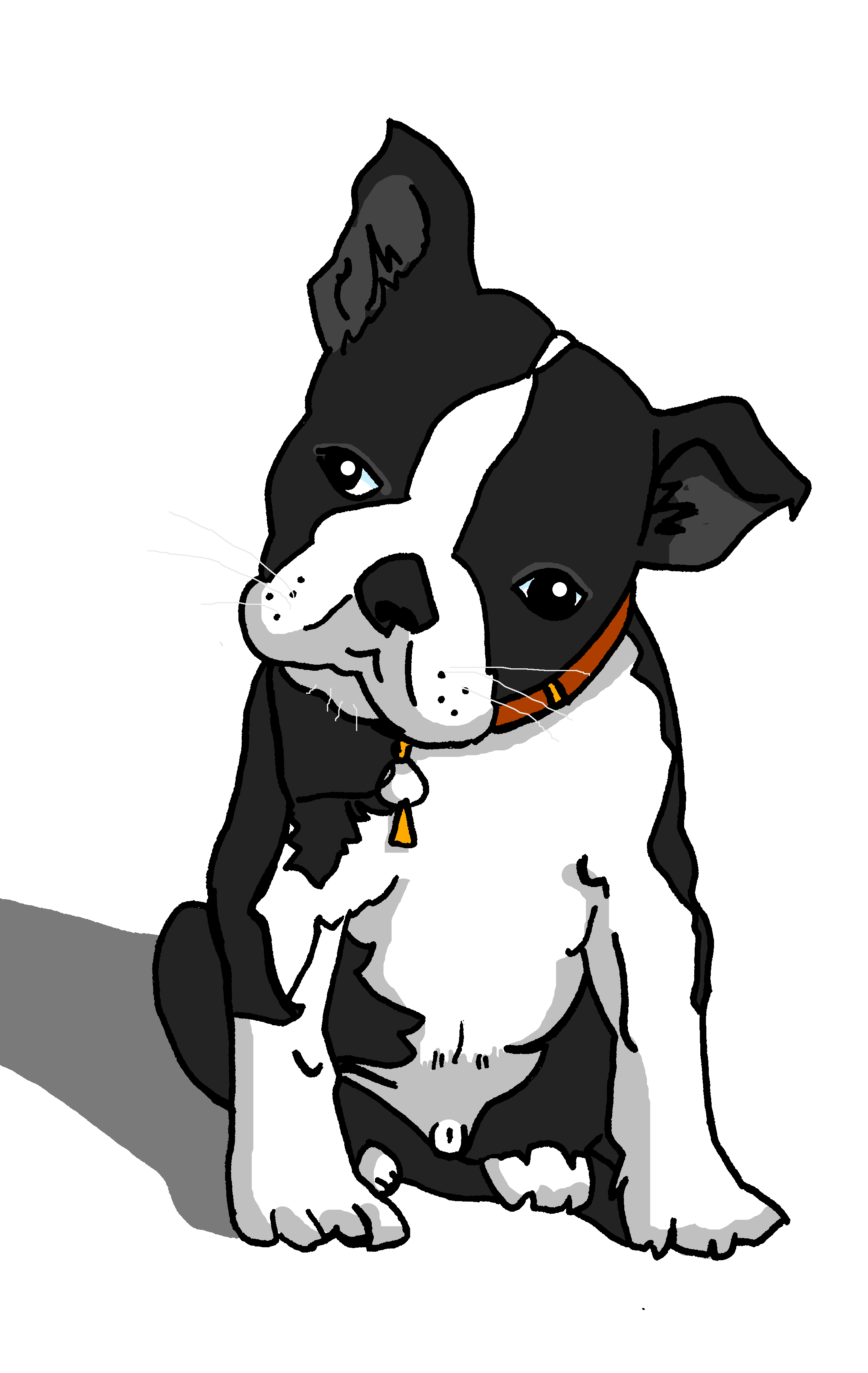 Santi is slow today.
__________________________________________________.
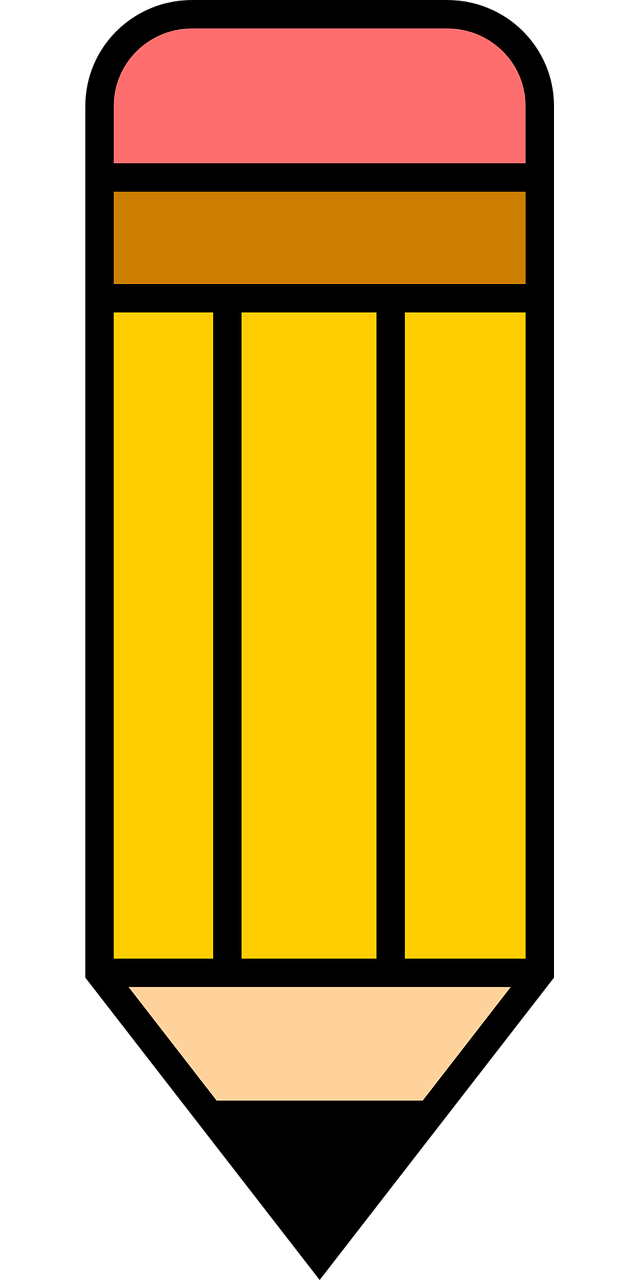 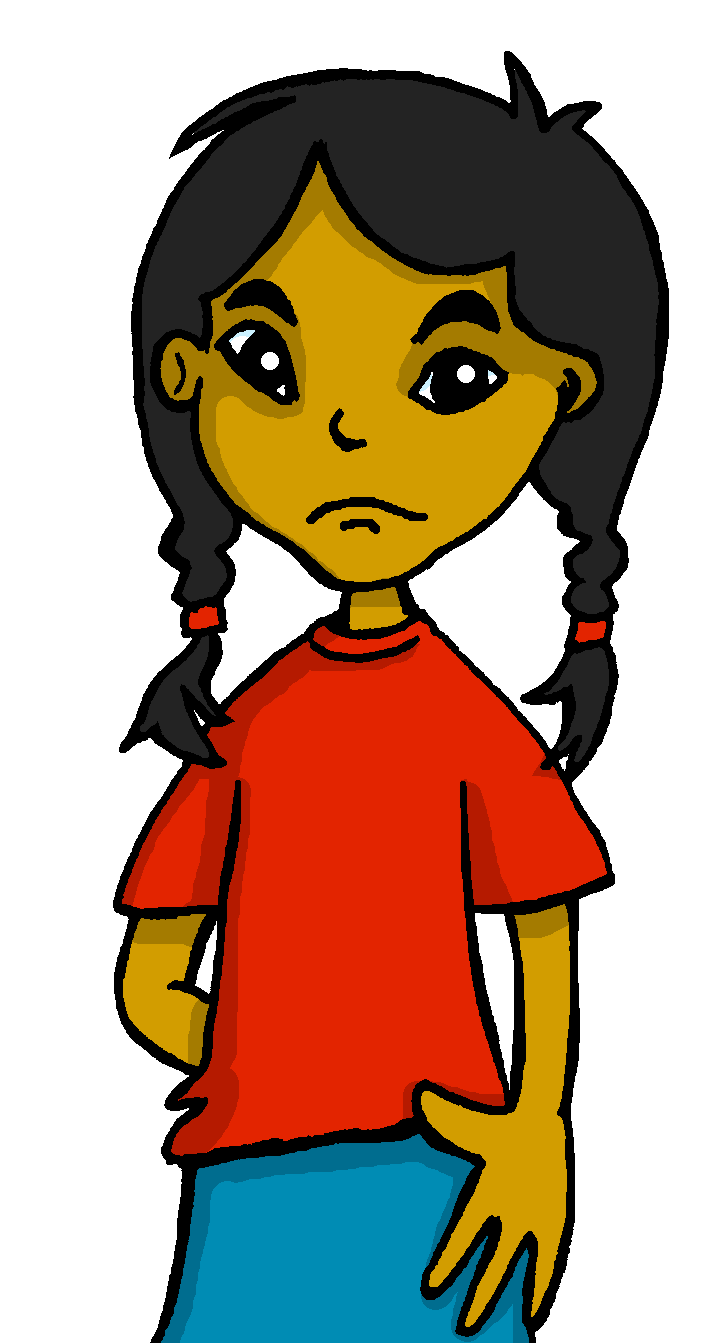 Sofía is nervous now.
__________________________________________________.
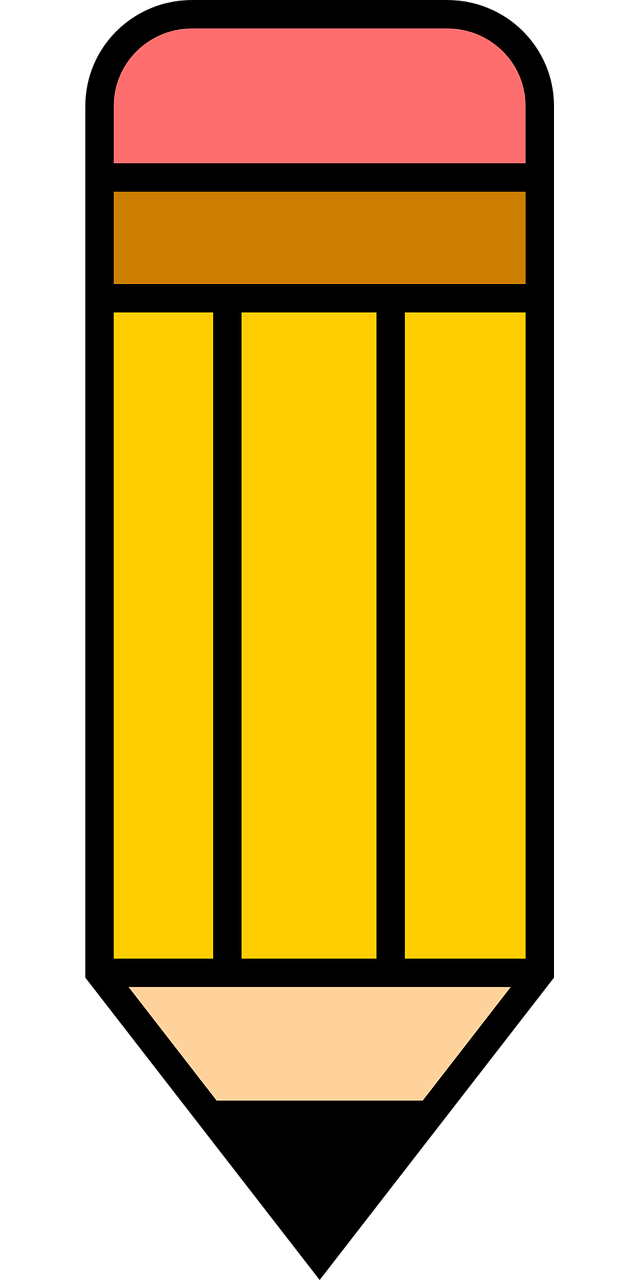 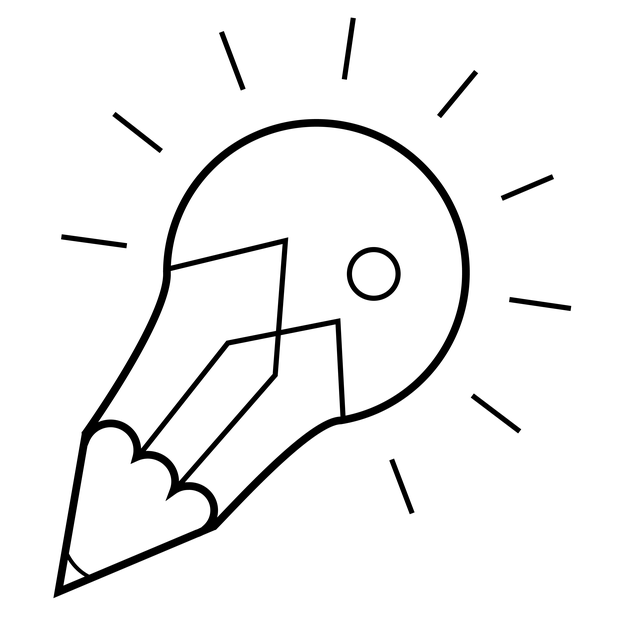 Pay careful
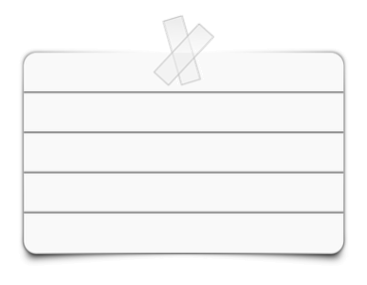 attention to ensure you use the correct ending (-o OR –a)
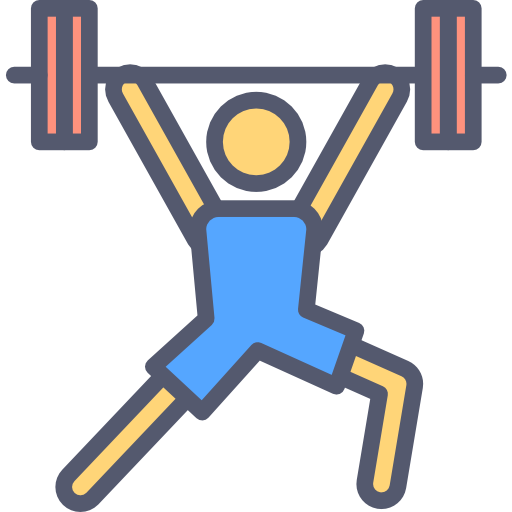 [I am]…
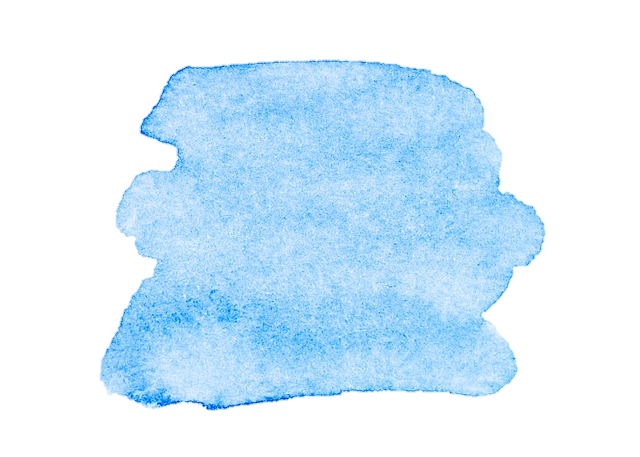 15
Describing me and others
Rojo term 1
Rojo term 1 week  5
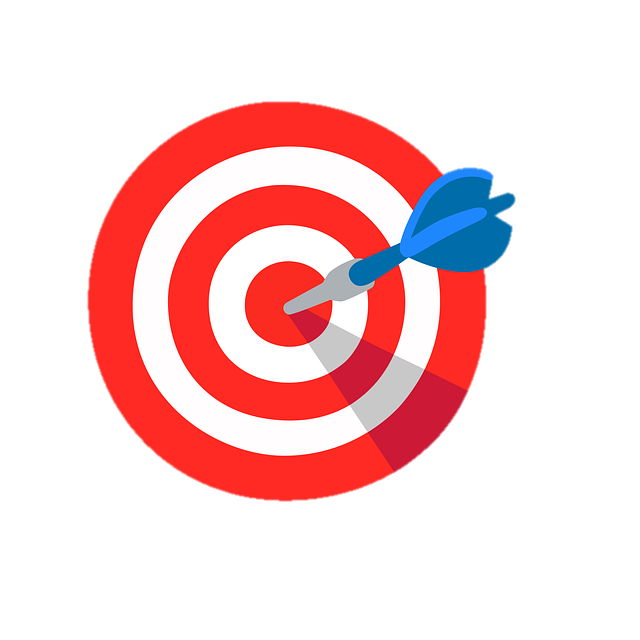 Describing how I’m feeing
Describing how someone else is feeling
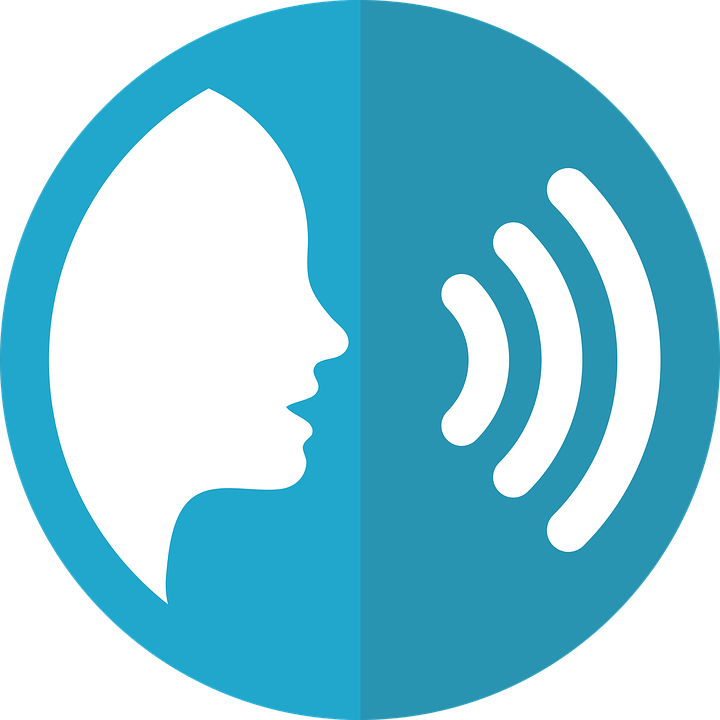 pronunciar
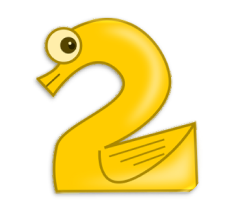 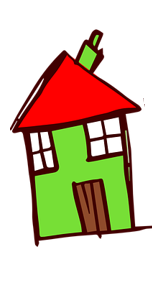 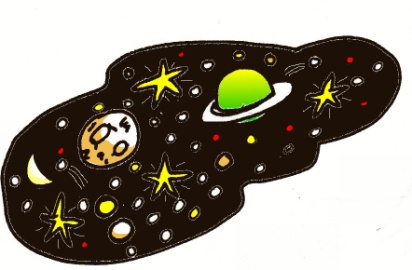 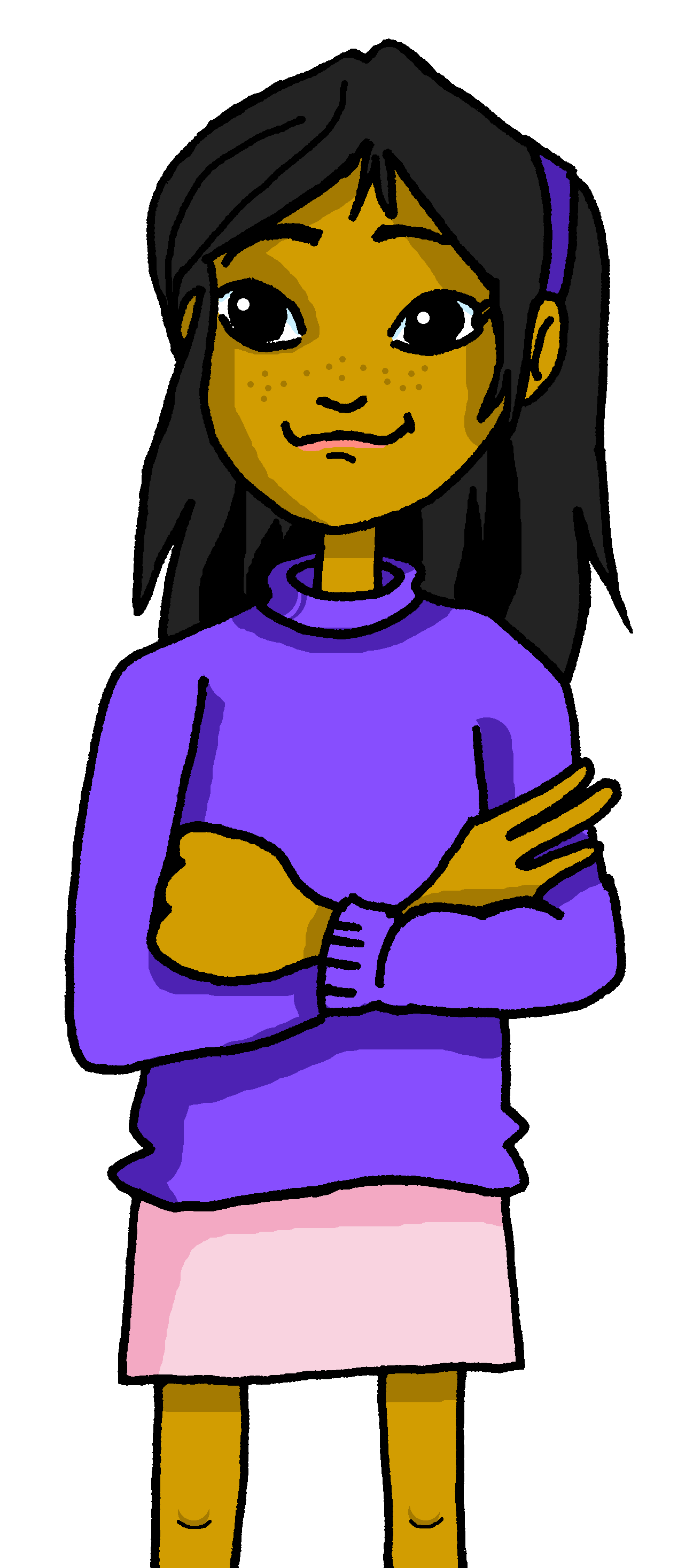 Asking questions
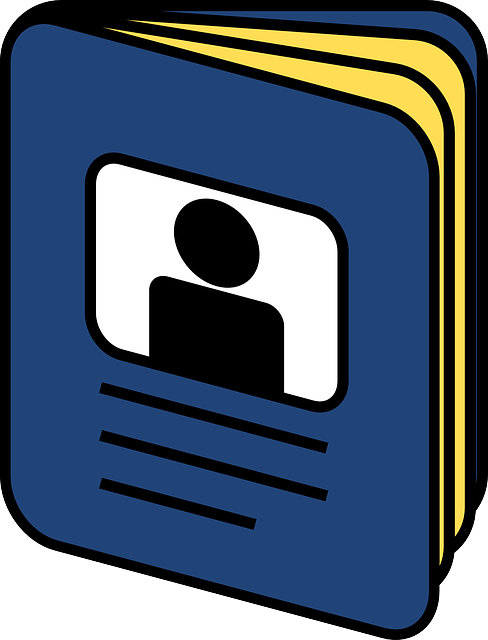 5
casa
universo
dos
Ángela
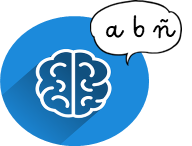 Write down the key language for this week.
vocabulario
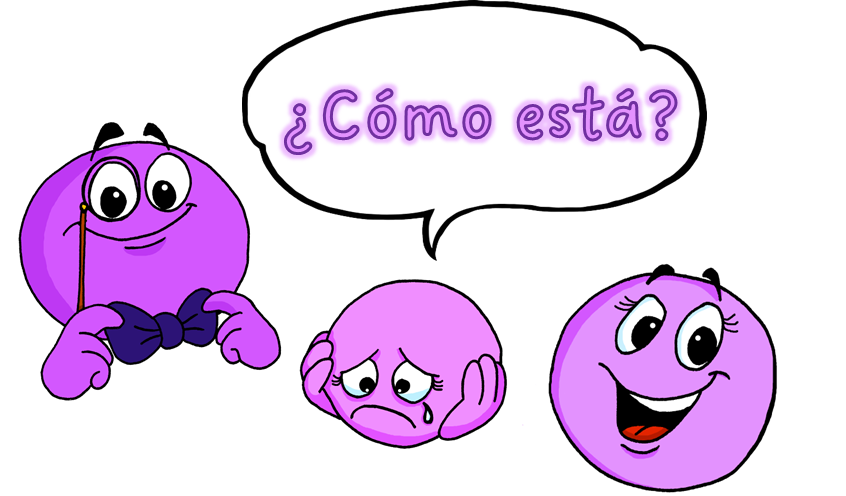 Gender and agreement on adjectives
Adjectives that are masculine (end in ‘o’) 
change to an ‘a’ when the person or animal being described is female.
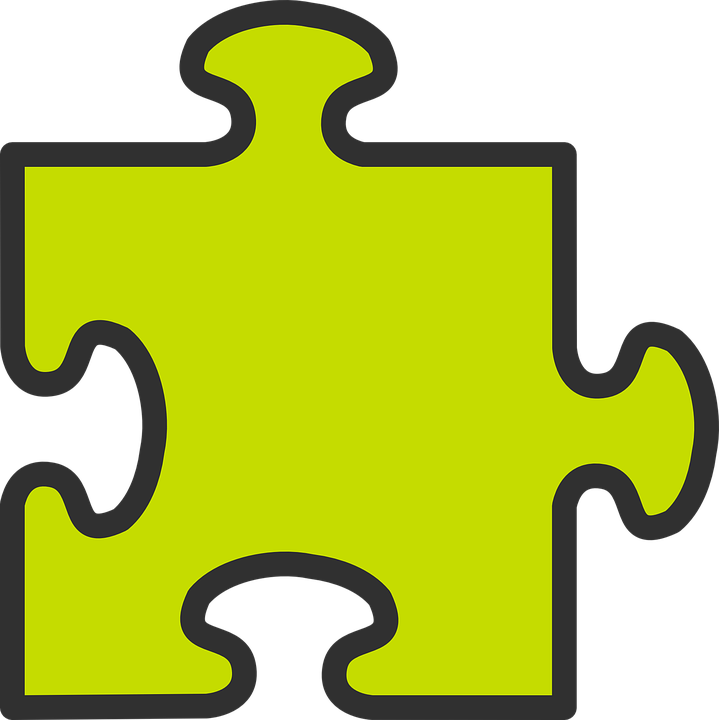 gramática
When an adjective ends in –e or -z it can describe a female and male person or animal. It does not change.
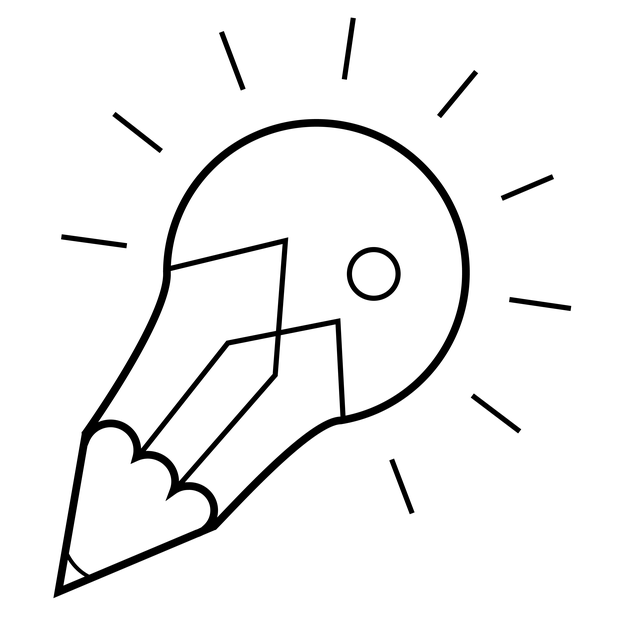 Translate the examples.
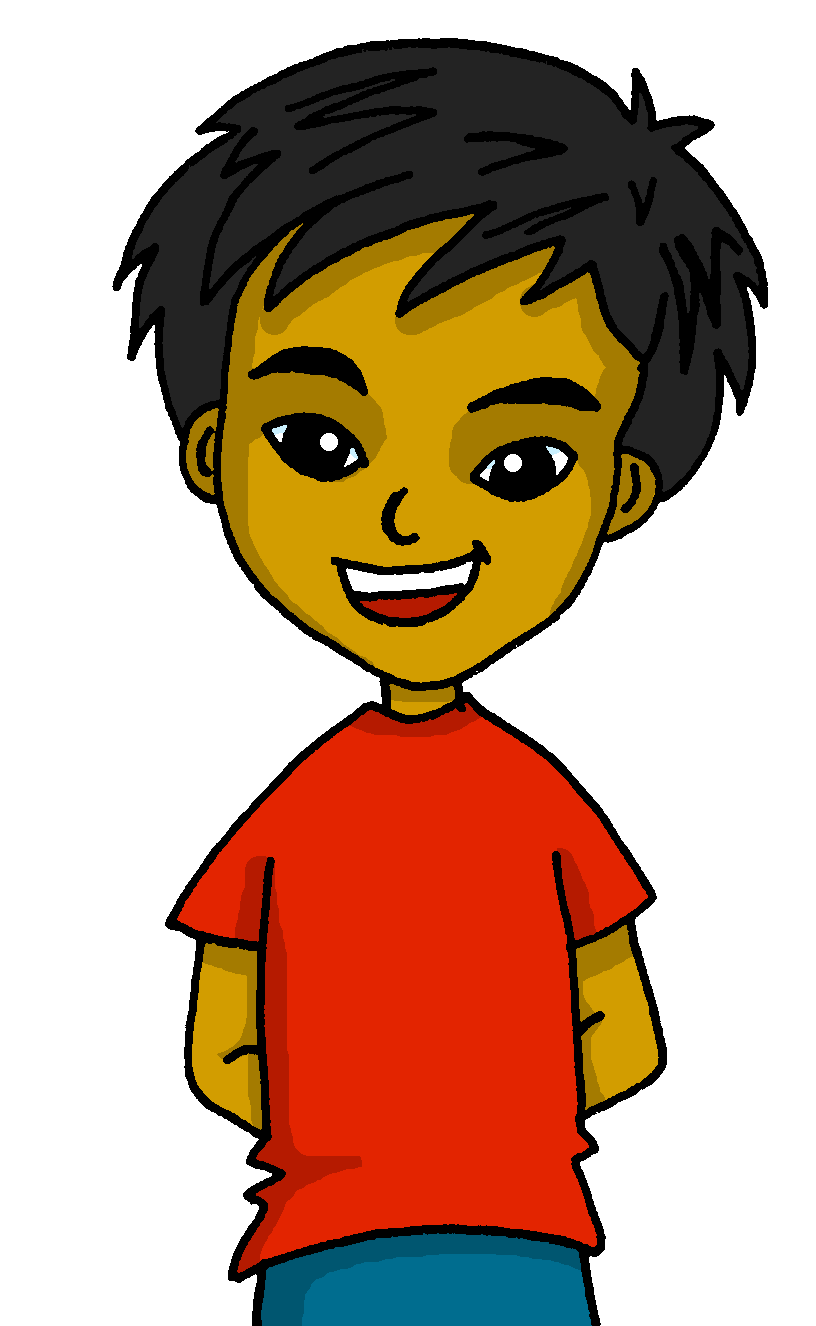 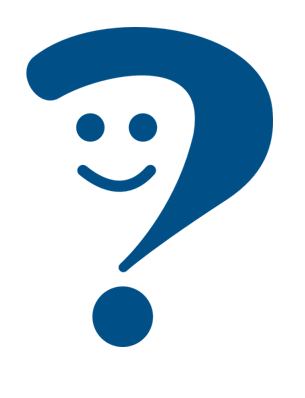 Quique está feliz.  _________________________.
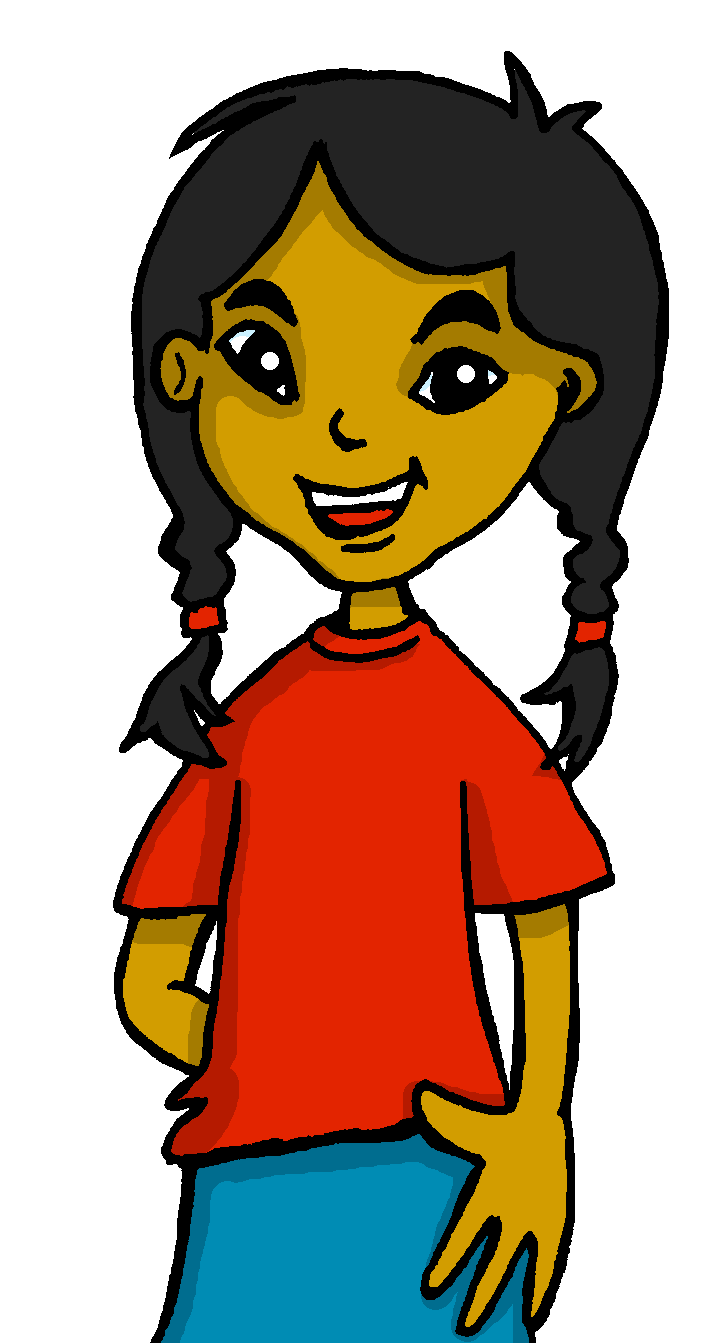 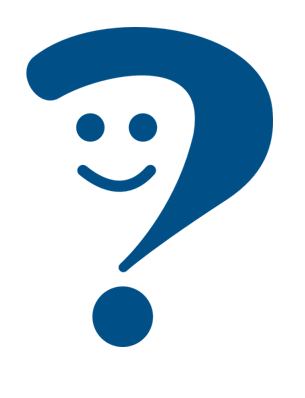 Sofía está feliz.    _______________________________.
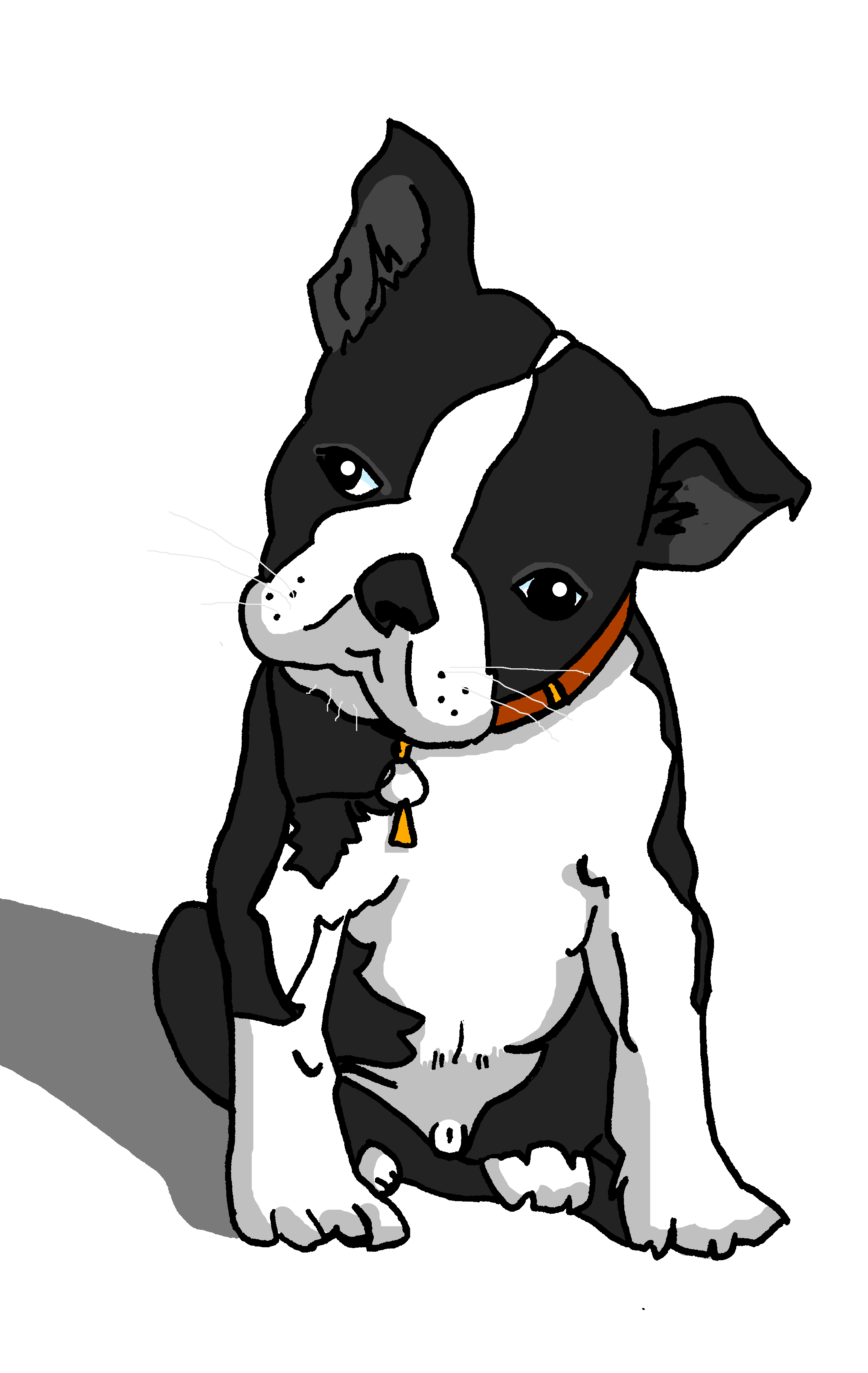 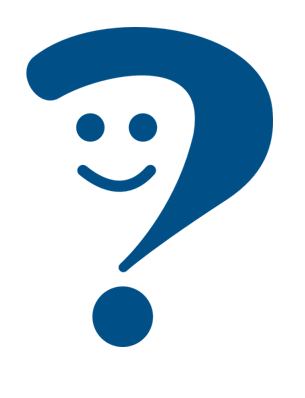 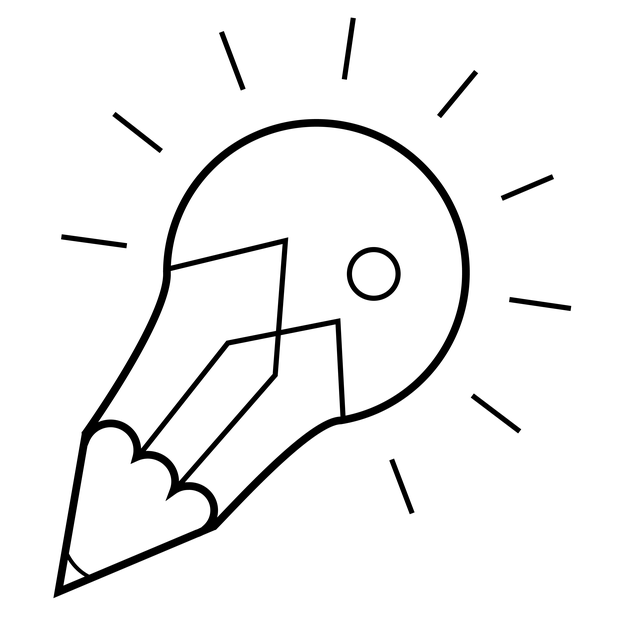 Santi está triste.    _______________________________.
Manchita
is a female rabbit, so the adjective also ends in –a.
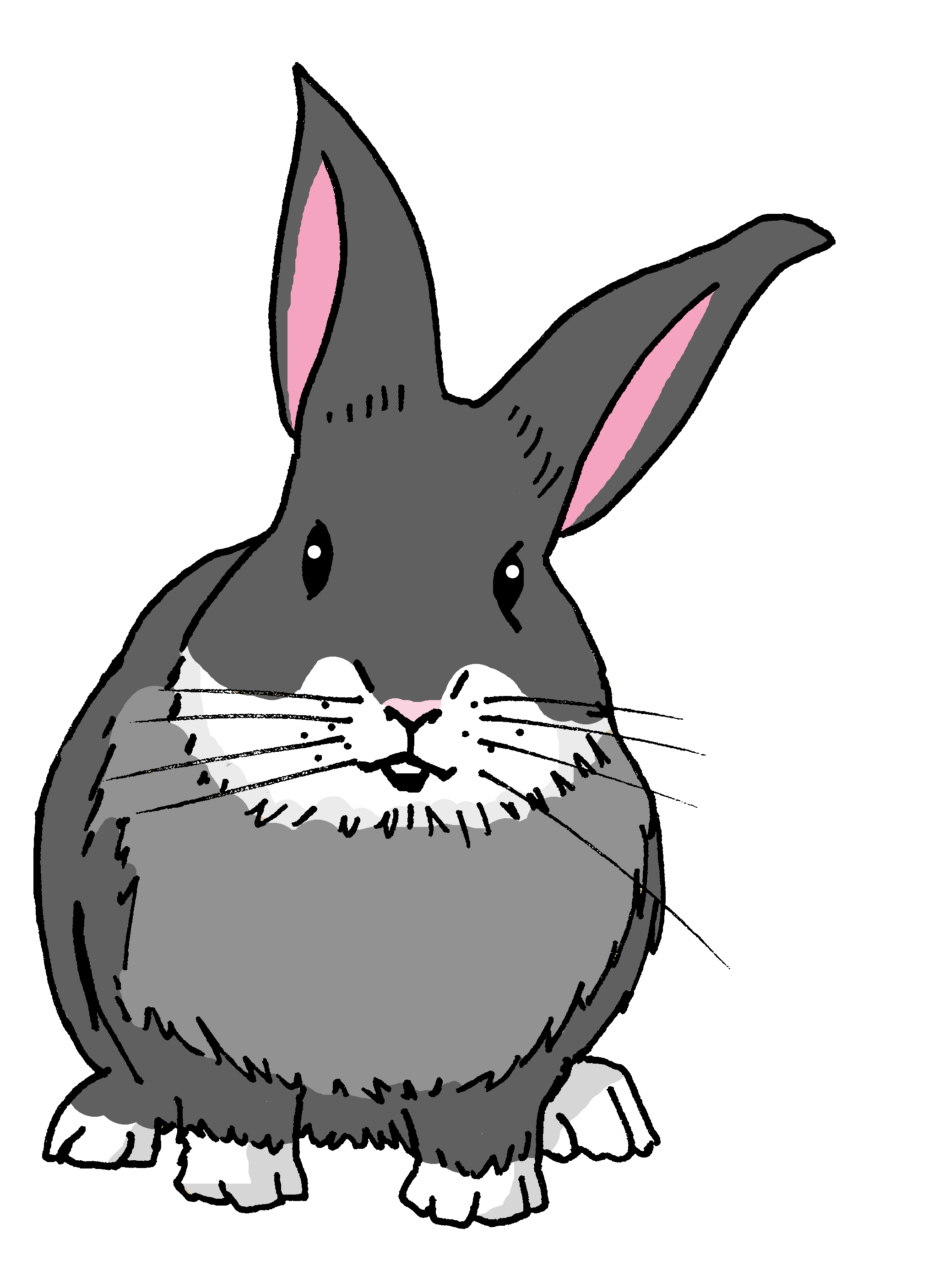 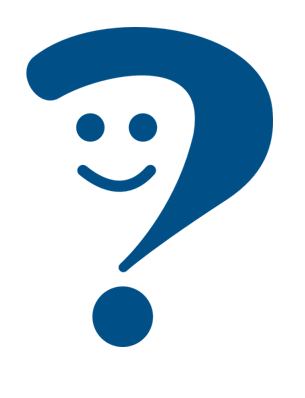 Manchita está triste.    _______________________________.
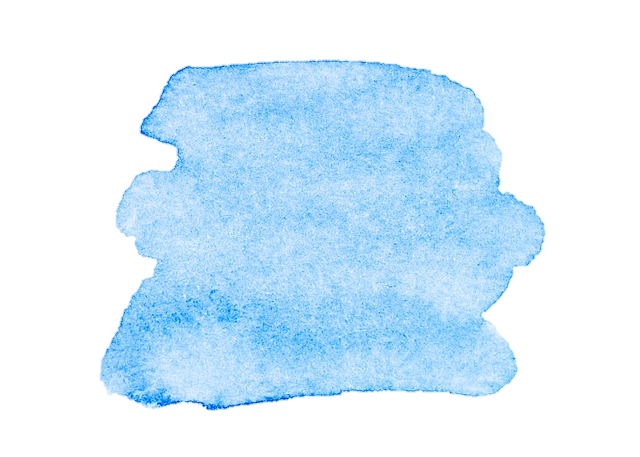 16
Describing me and others
Rojo term 1
Rojo term 1 week  5
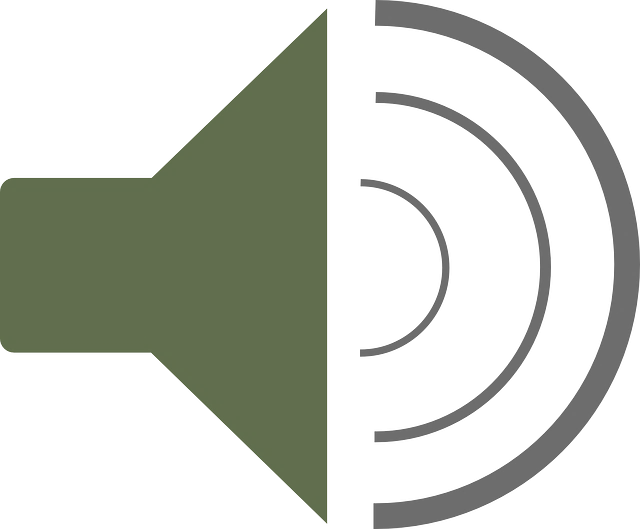 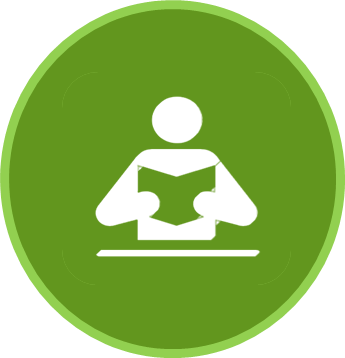 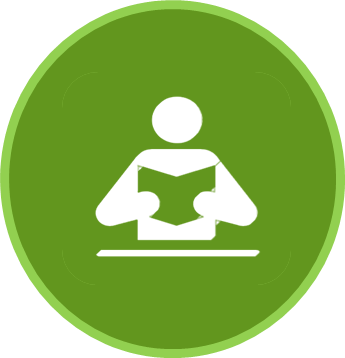 leer
leer
Lee. ¿Dónde está el instruso?
el instruso = the odd one out
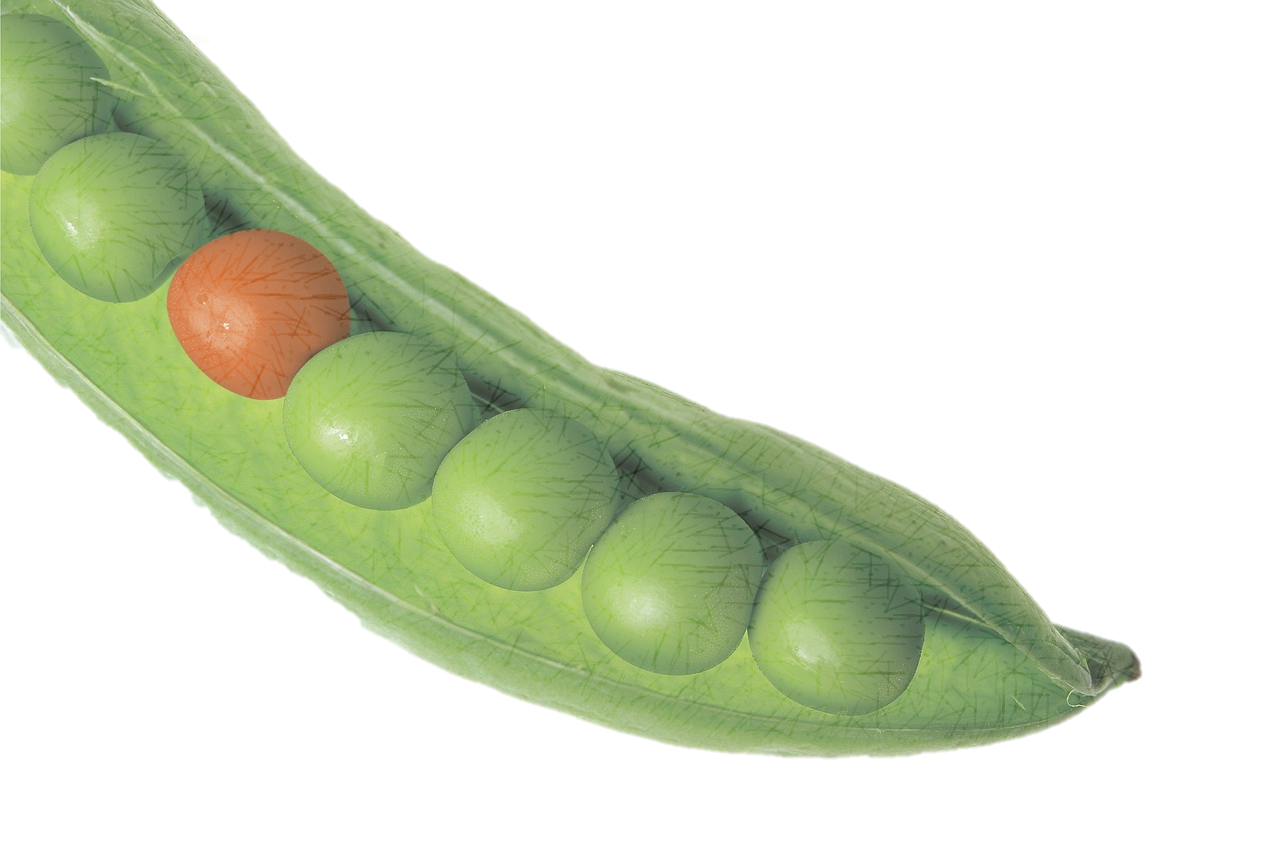 5
Lee. Is it Sofía (a girl), Rubén (a boy) or could it be either?
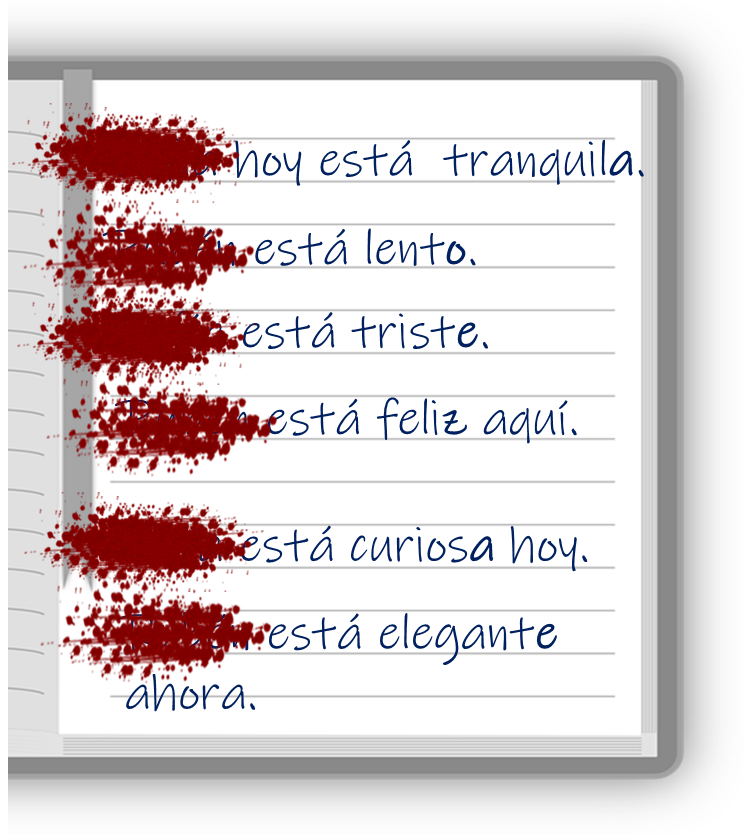 calm
tranquila
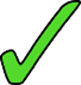 escuchar
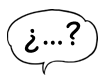 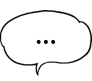 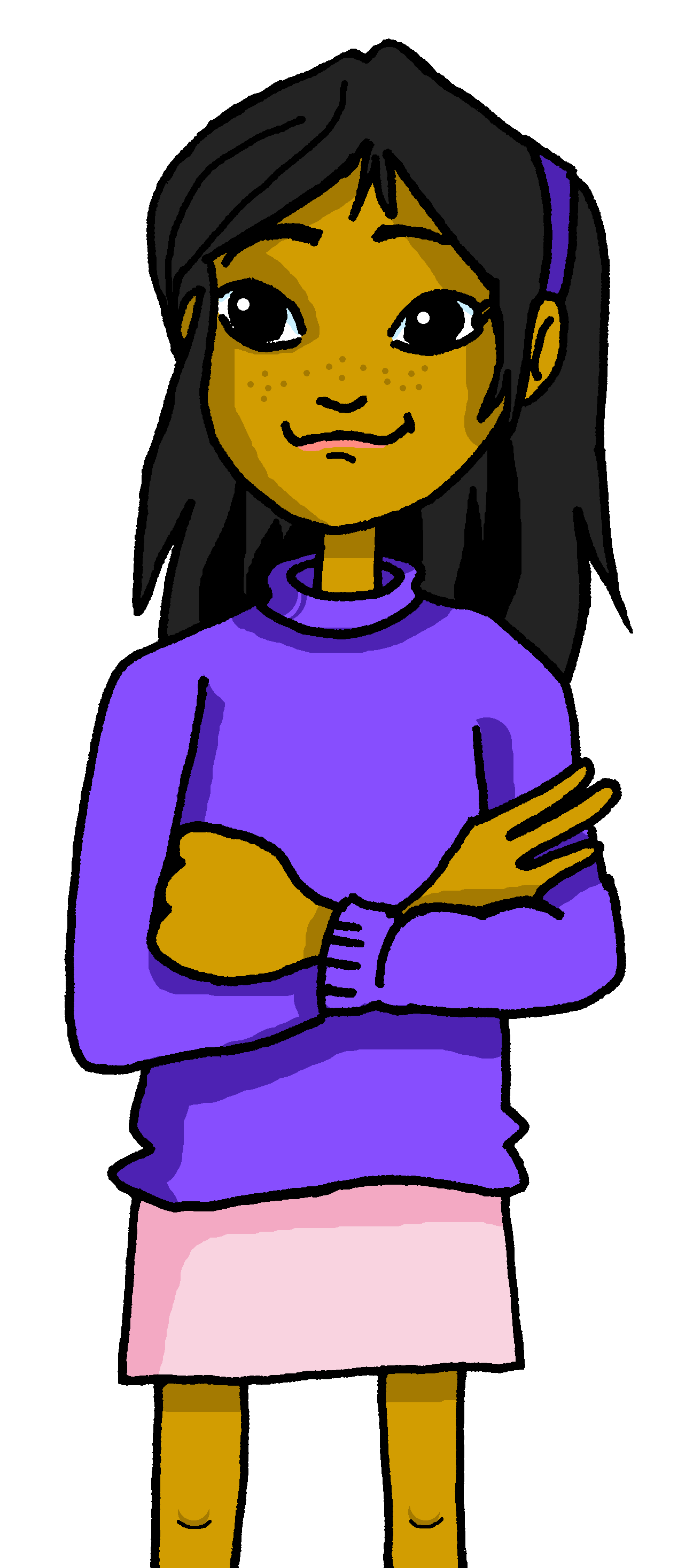 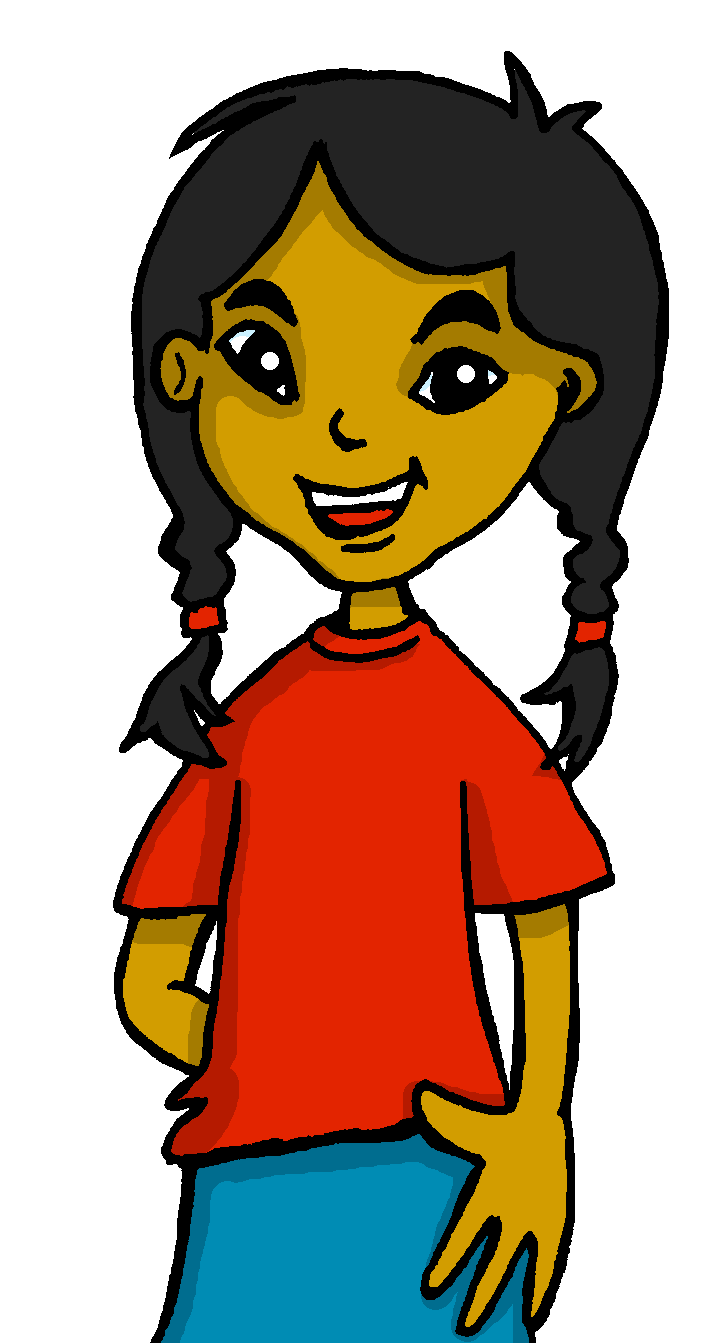 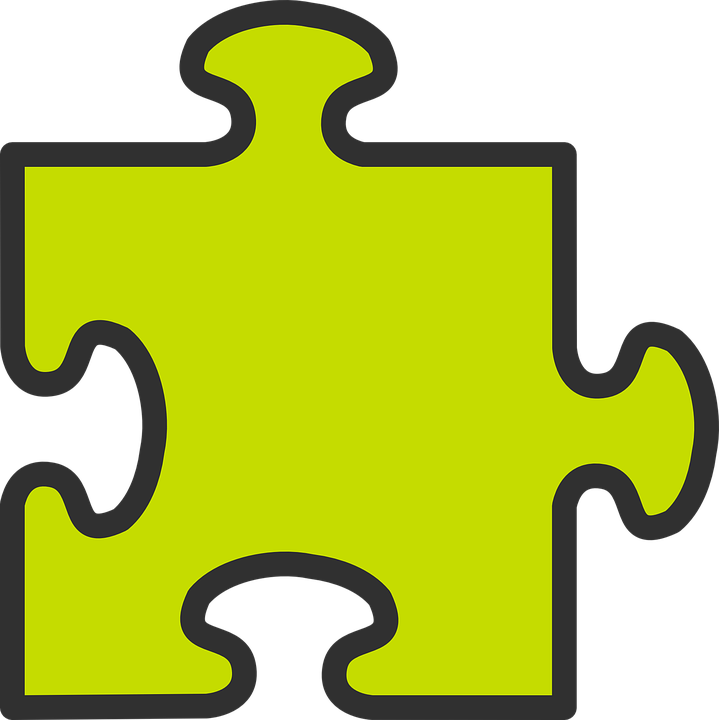 Escucha. Who is it?
Yes / No questions
Write the statement/question.
In Spanish, change a statement into a question by raising your voice at the end:
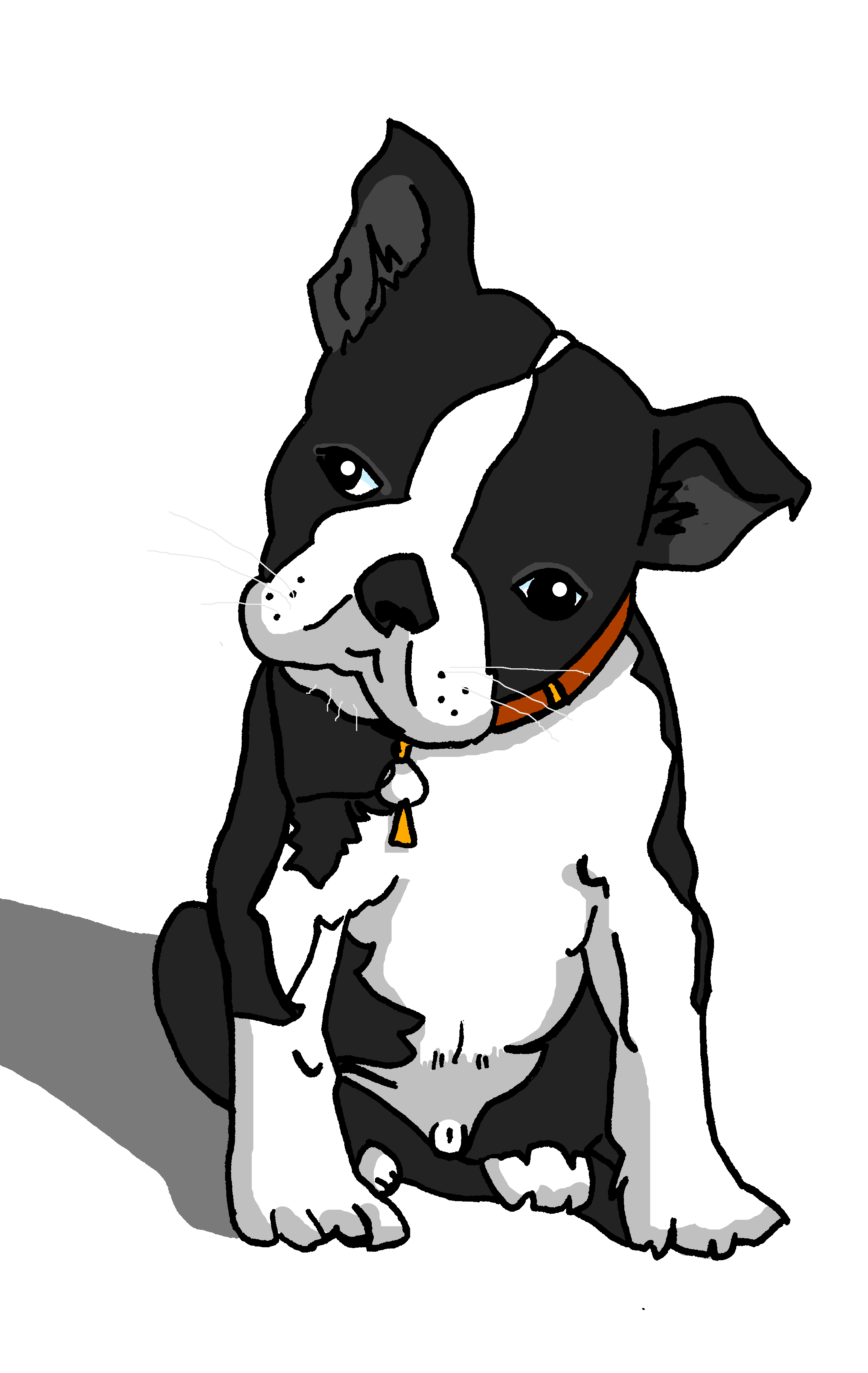 ¿Estás feliz?
Estás triste.
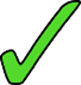 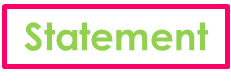 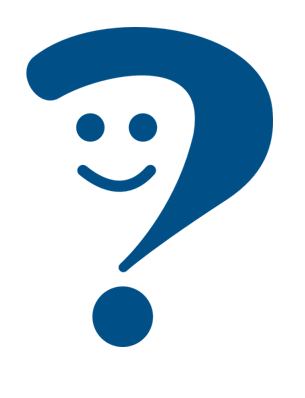 You are sad.
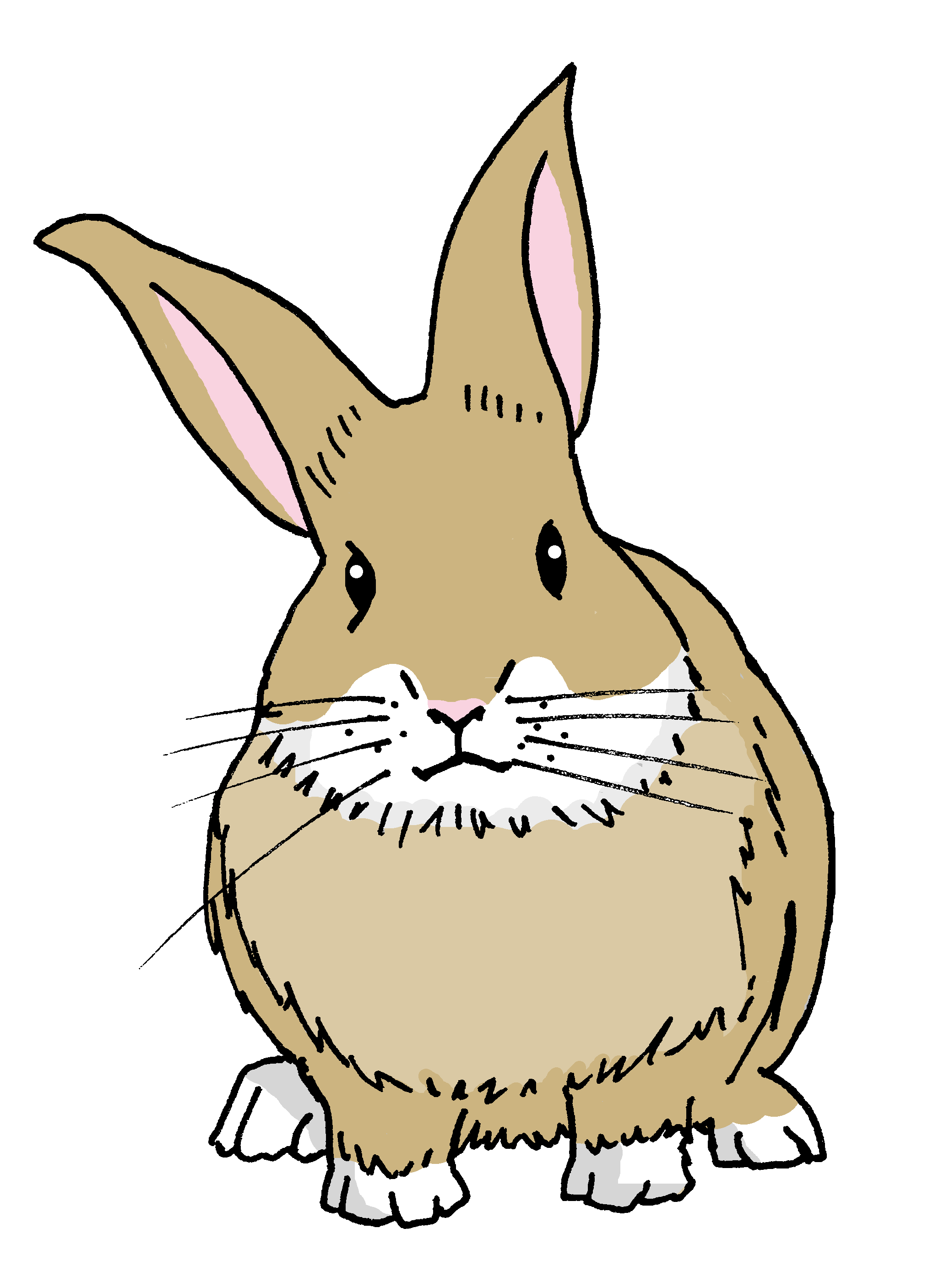 ¿Estás triste?
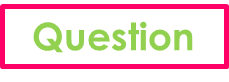 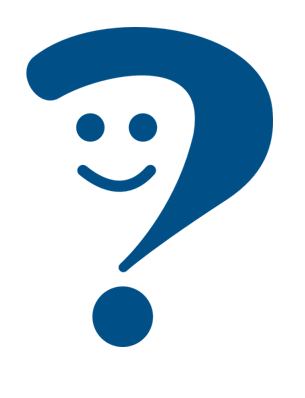 Are you sad?
In writing,
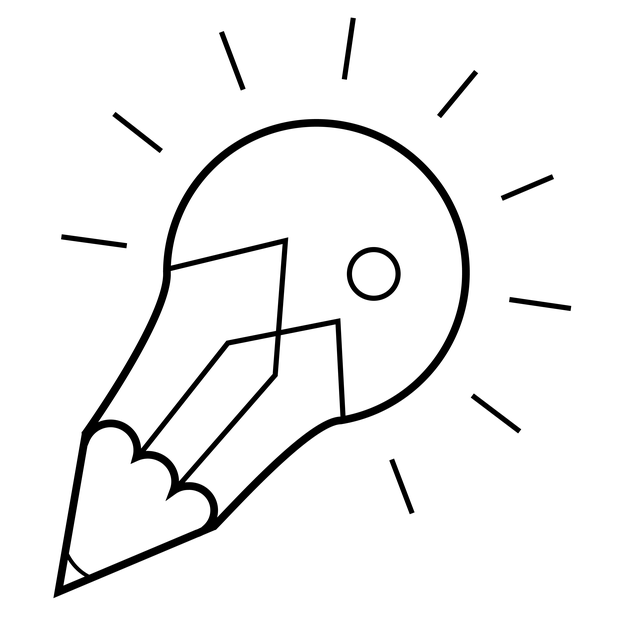 Spanish uses 2
question marks. The one at the front is upside down!
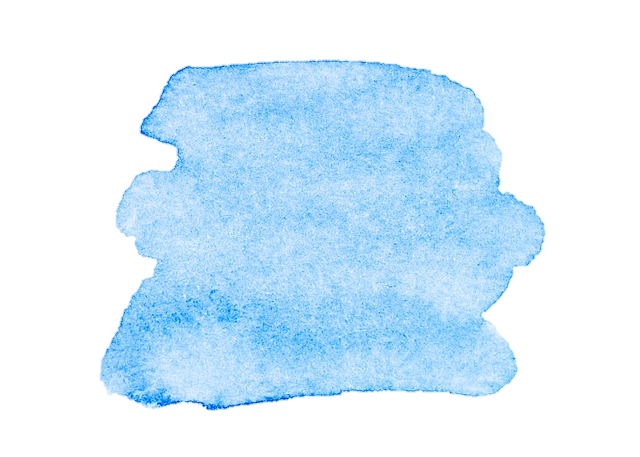 17
Describing me and others
Rojo term 1
Rojo term 1 week  5
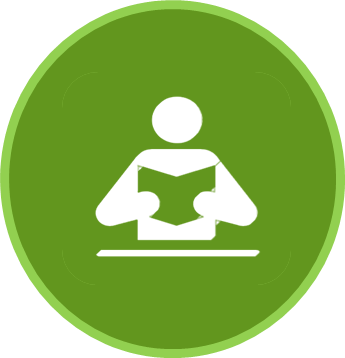 escribir
leer
Sofía sends messages to Rubén. Lee y marca    .
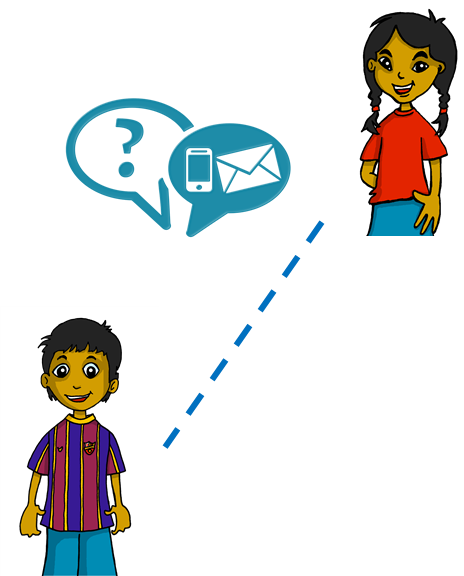 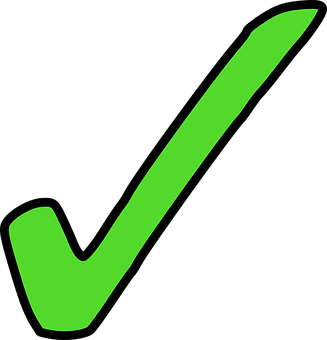 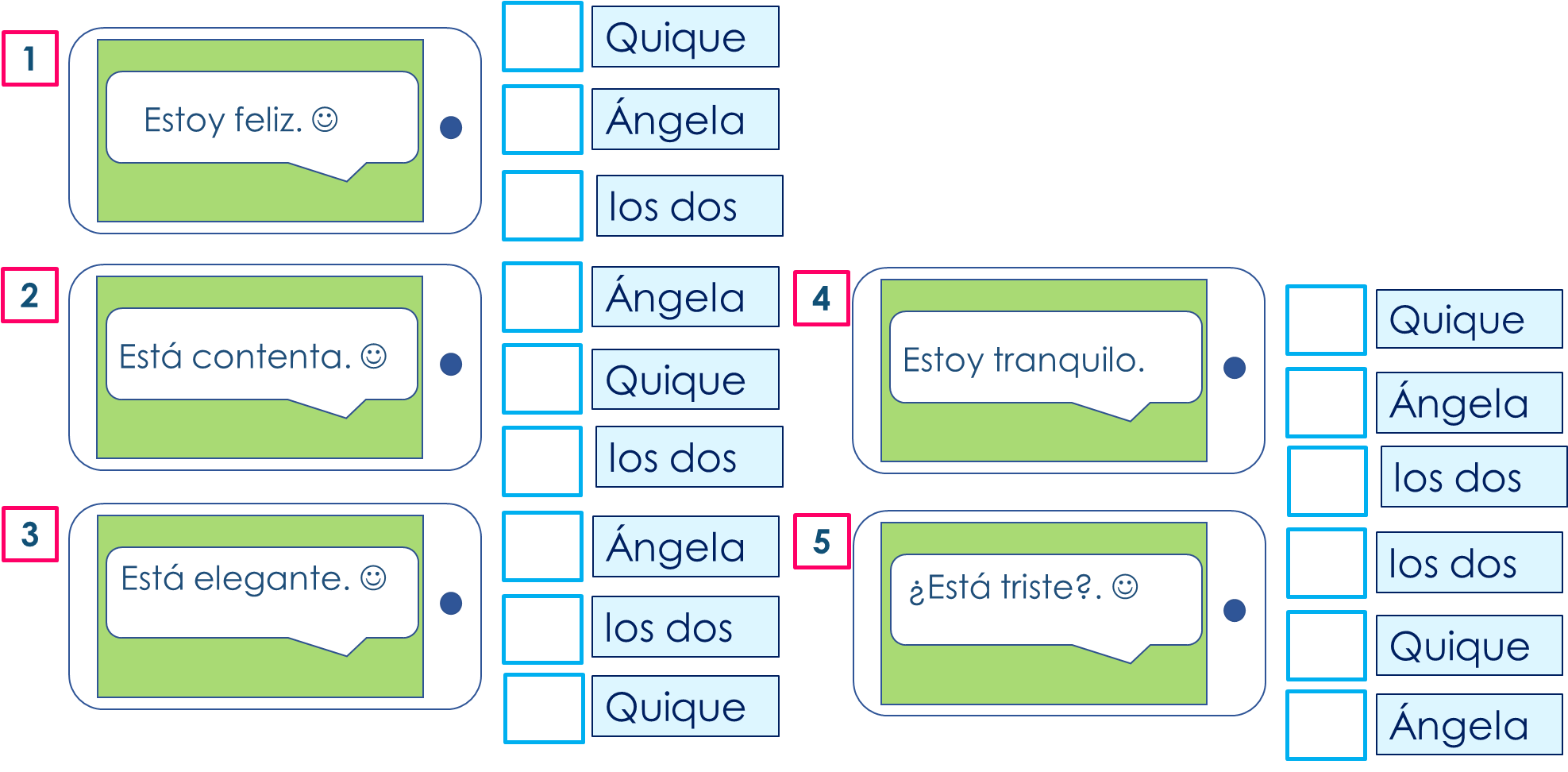 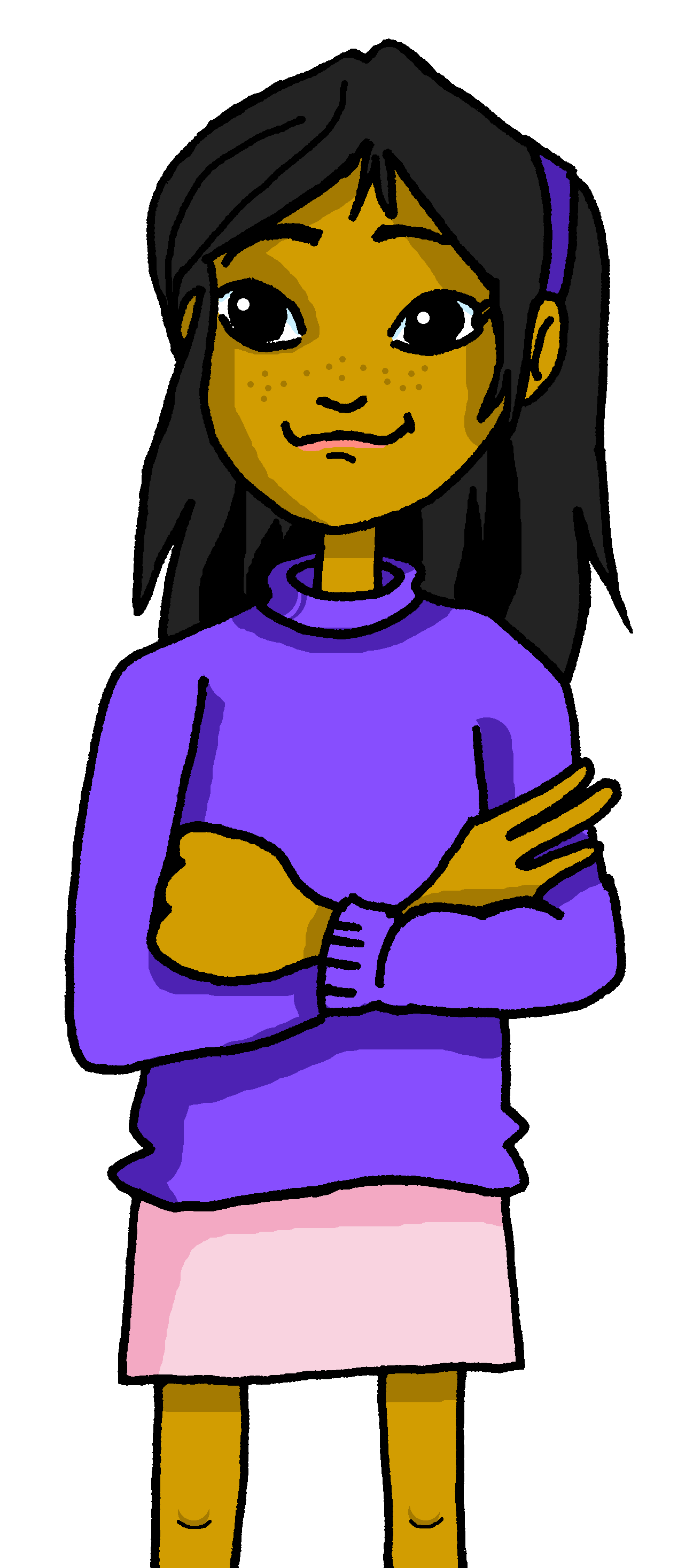 Está feliz. 
Angela
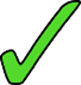 5
Está tranquilo.
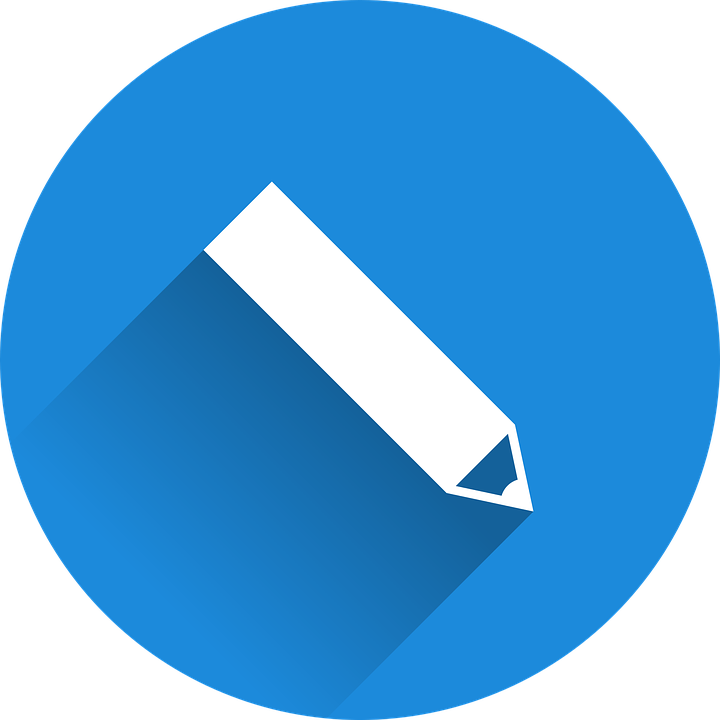 vocabulario
Escribe en español. Can you get at least 15 points?
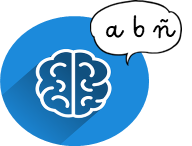 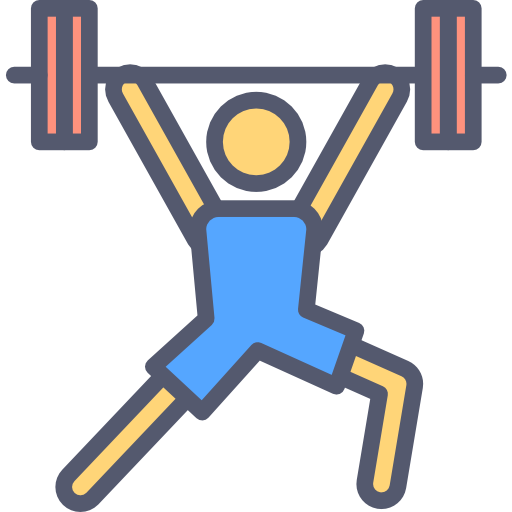 x3
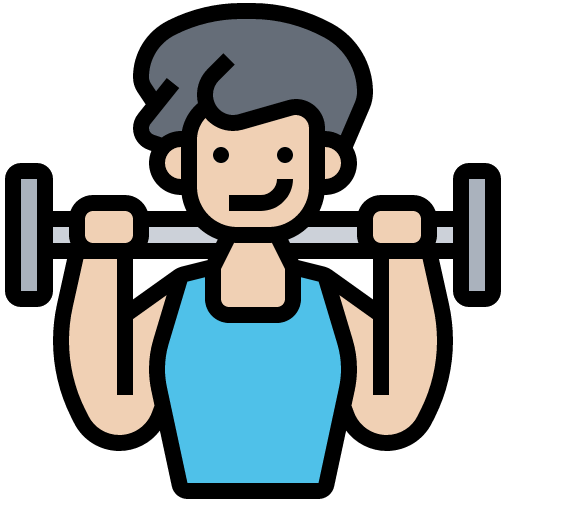 x2
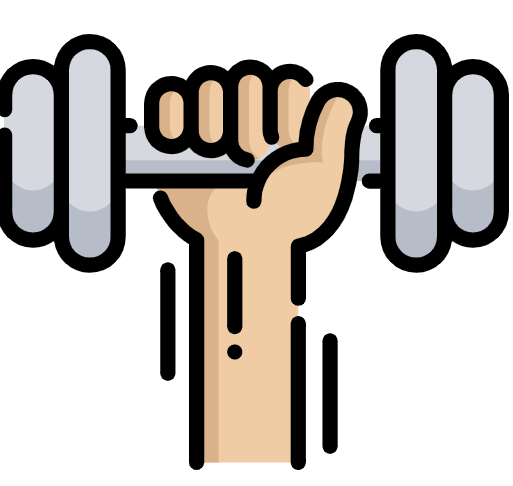 x1
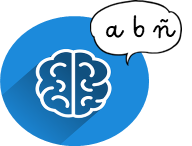 Write your favourite words in Spanish, here.
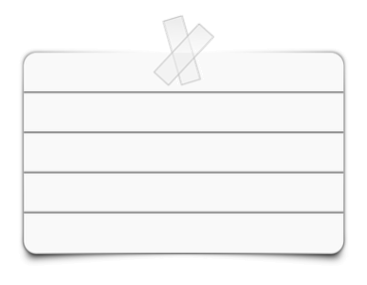 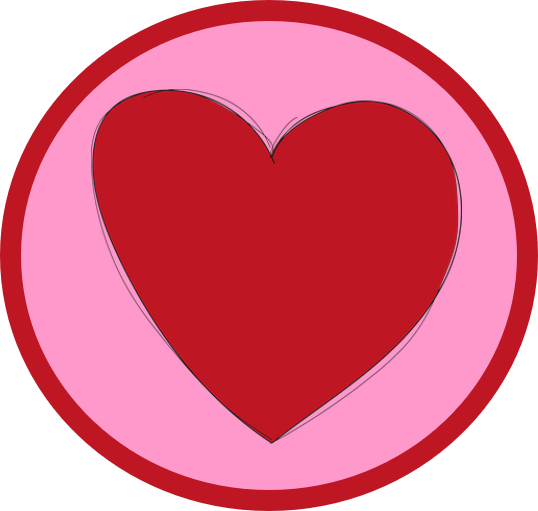 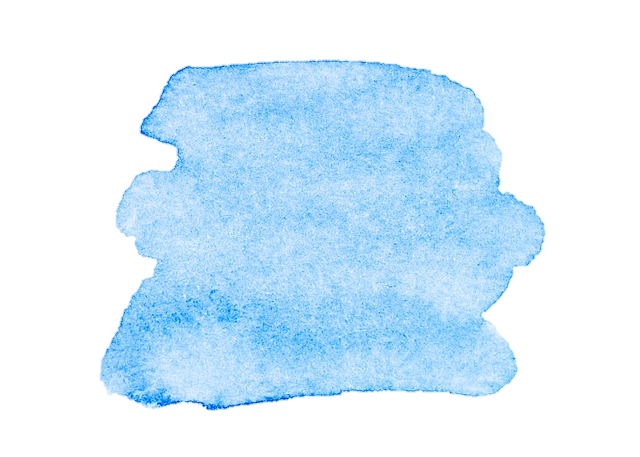 18
Describing me and others
Rojo term 1
Rojo term 1 week  6
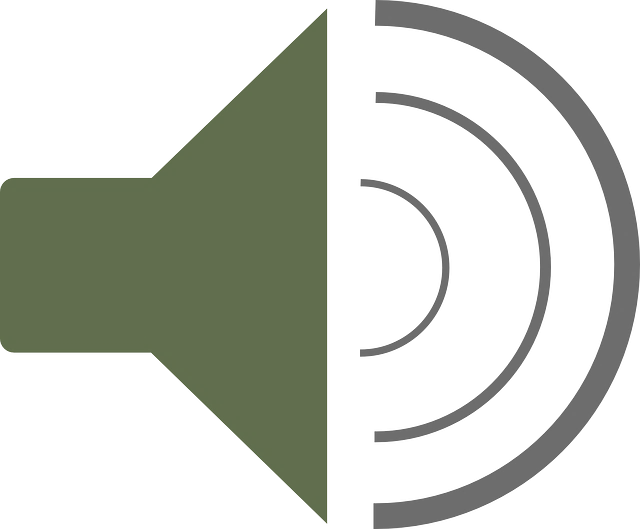 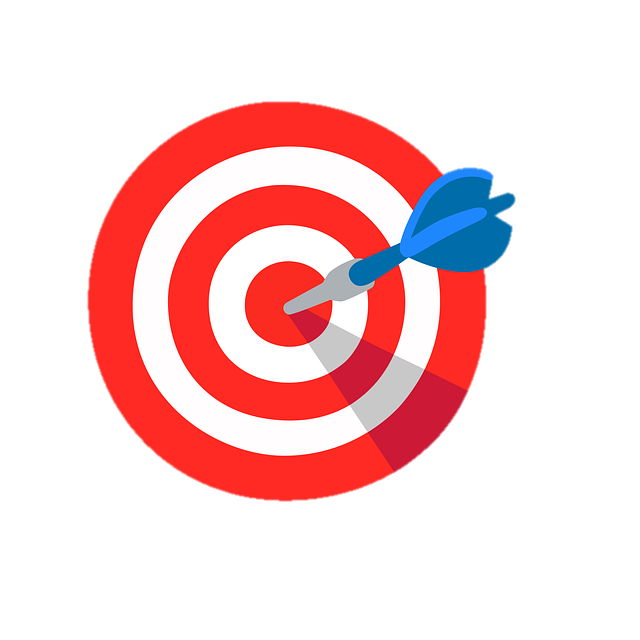 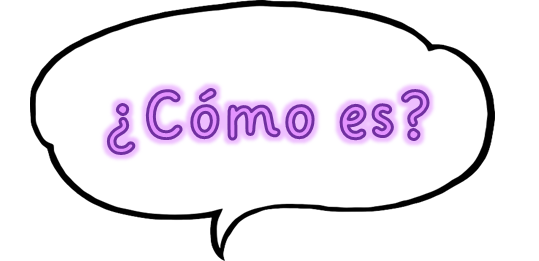 Describing what I’m like
Describing what someone else is like
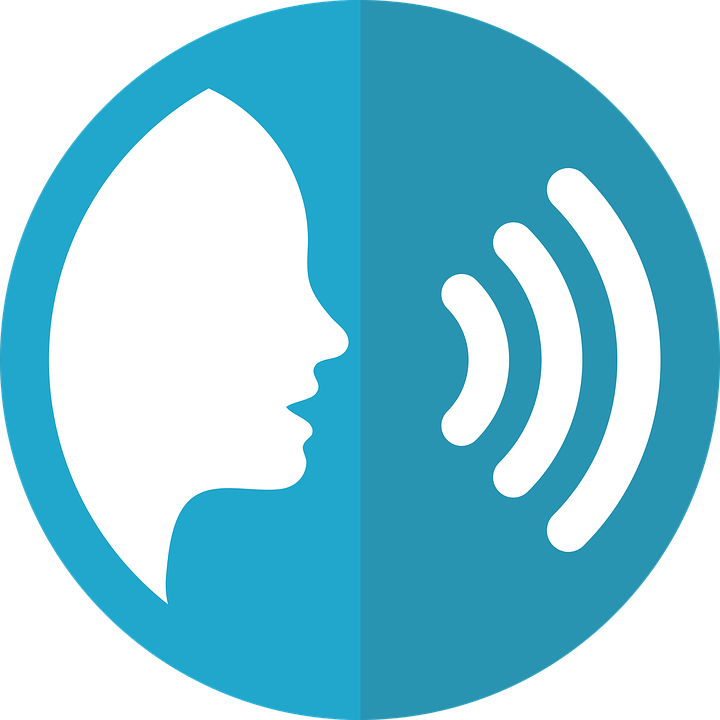 pronunciar
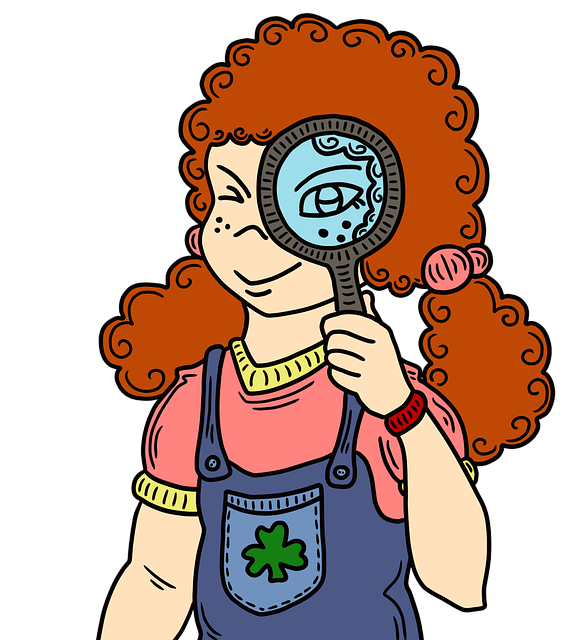 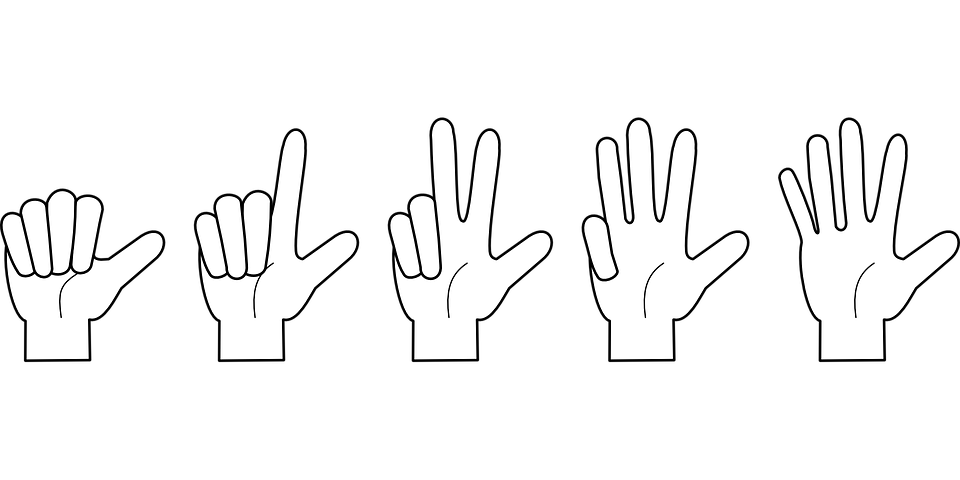 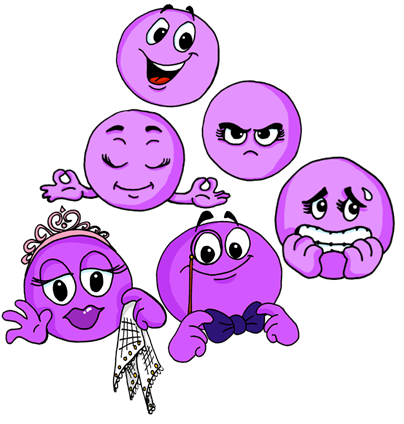 6
tres
interesante
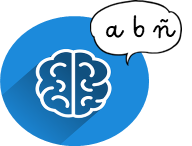 Write down the key language for this week.
vocabulario
escuchar
Ser [to be, being]
In Spanish, the verb ser means ‘to be’ when describing general traits.
To mean I am for general traits, use soy.
To mean she, he or it is for general traits use es.
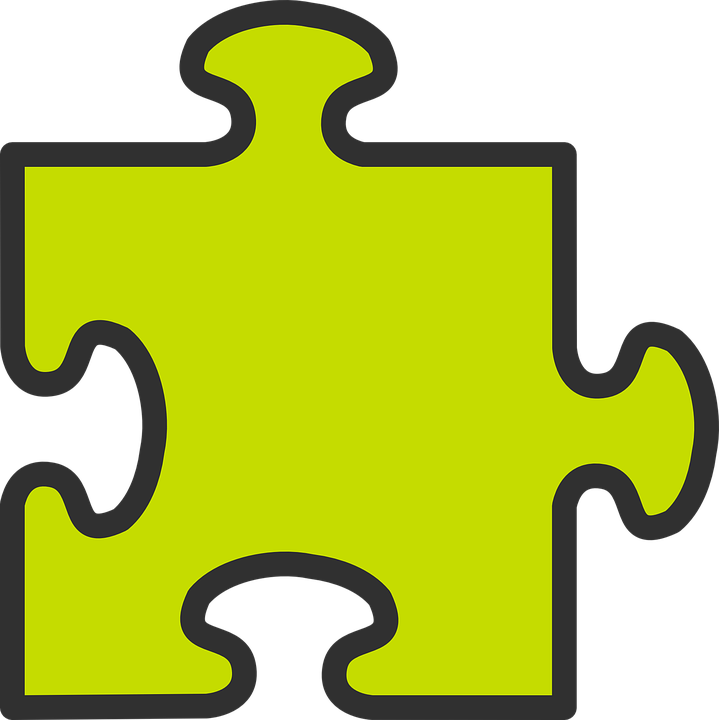 gramática
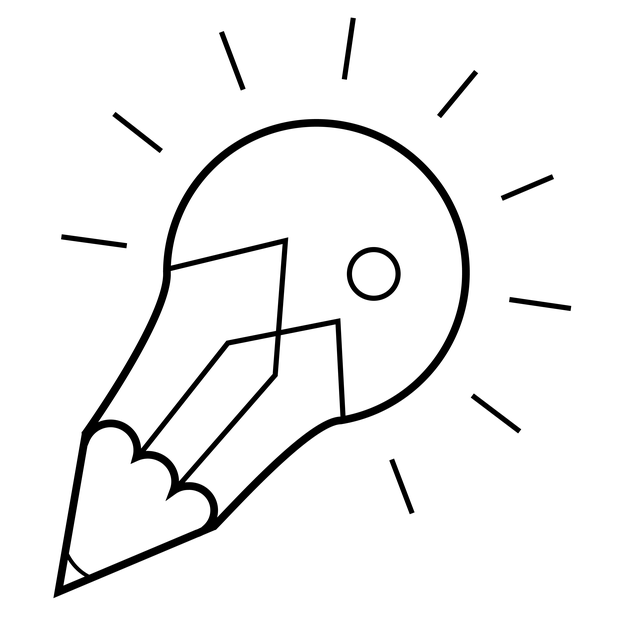 Translate the examples.
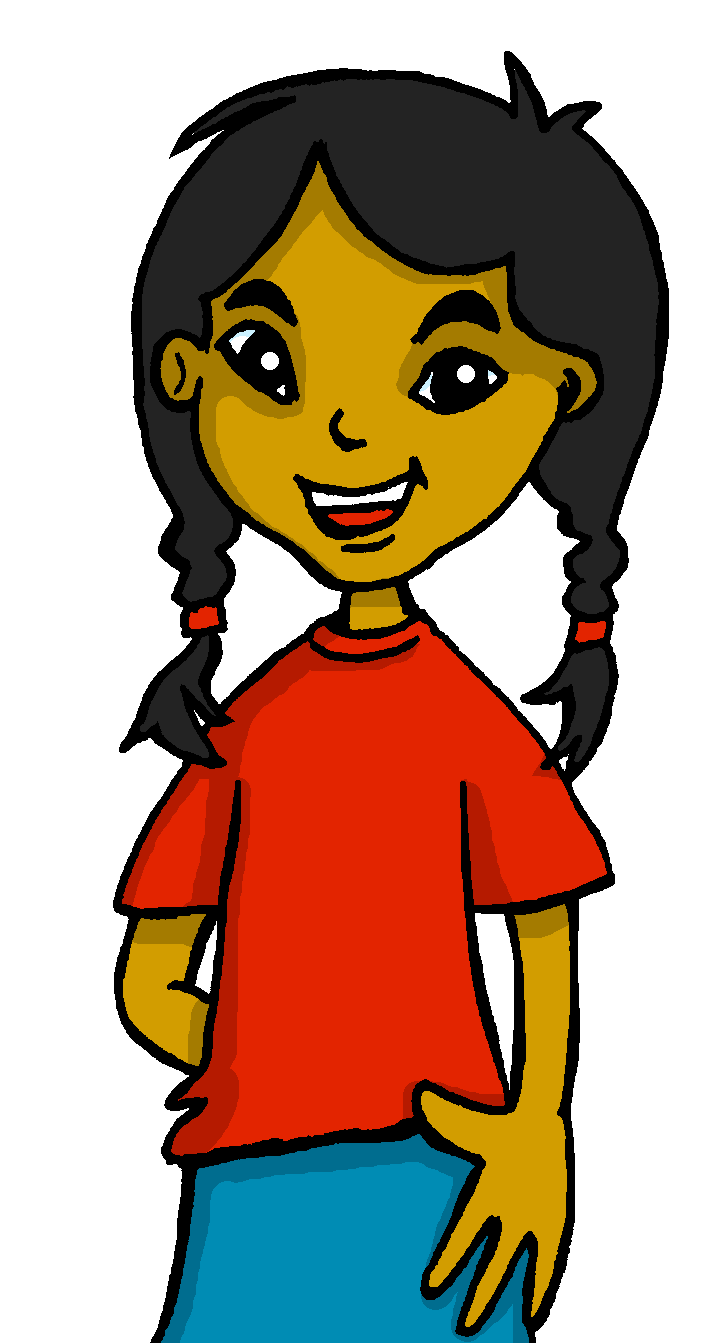 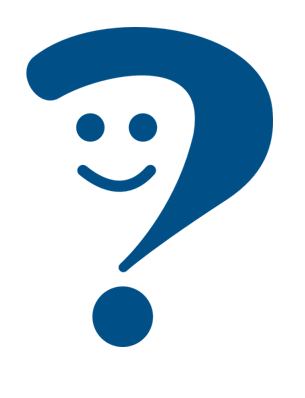 Soy feliz.  _________________________.
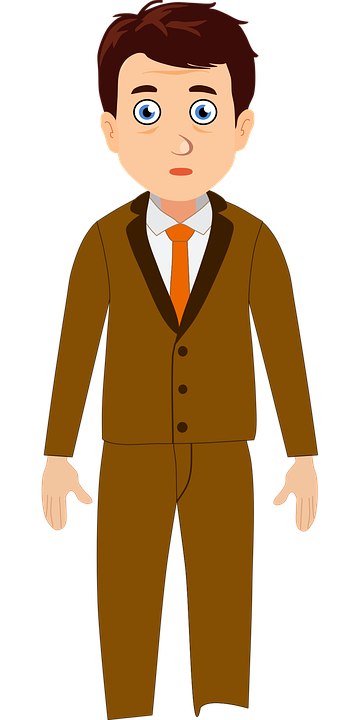 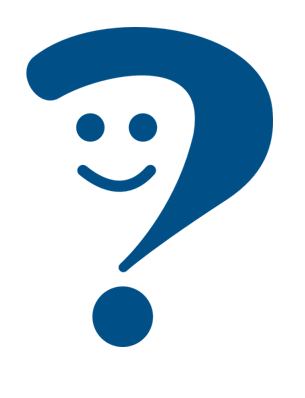 Es sero.    _______________________________.
el señor Valero
Sofía habla. Escucha. Who is she describing?
¿en inglés      ?
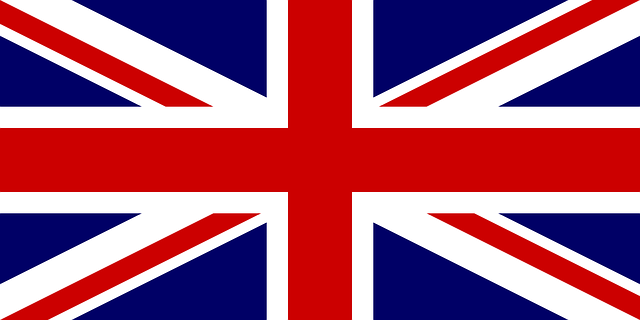 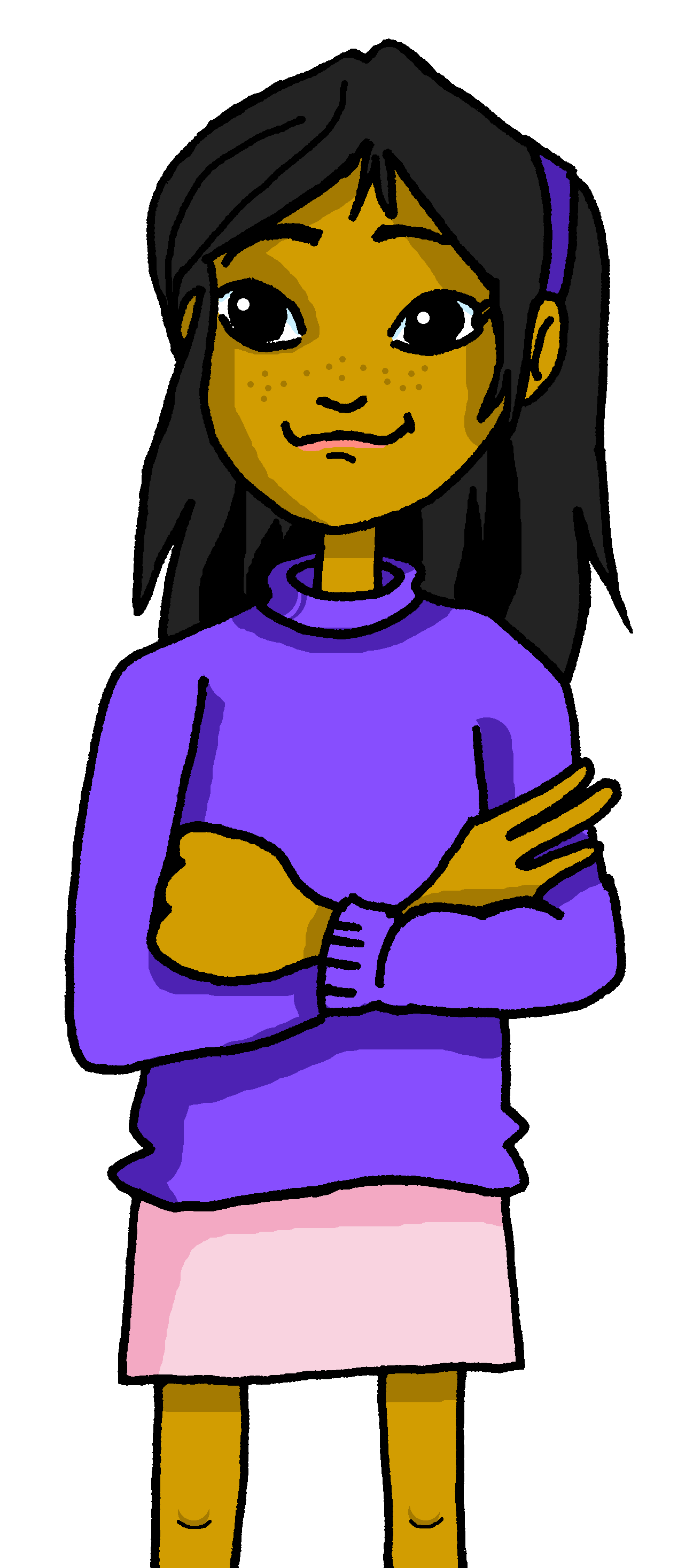 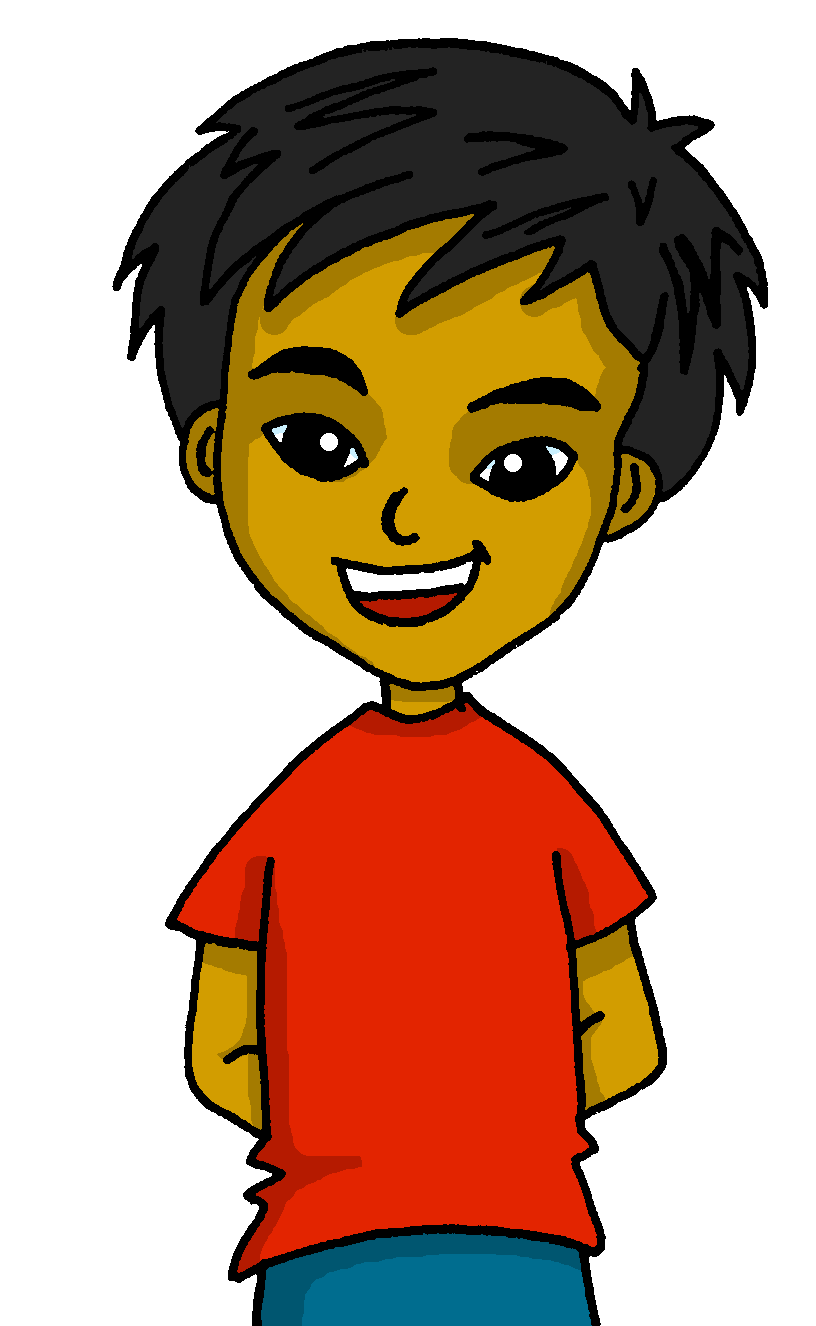 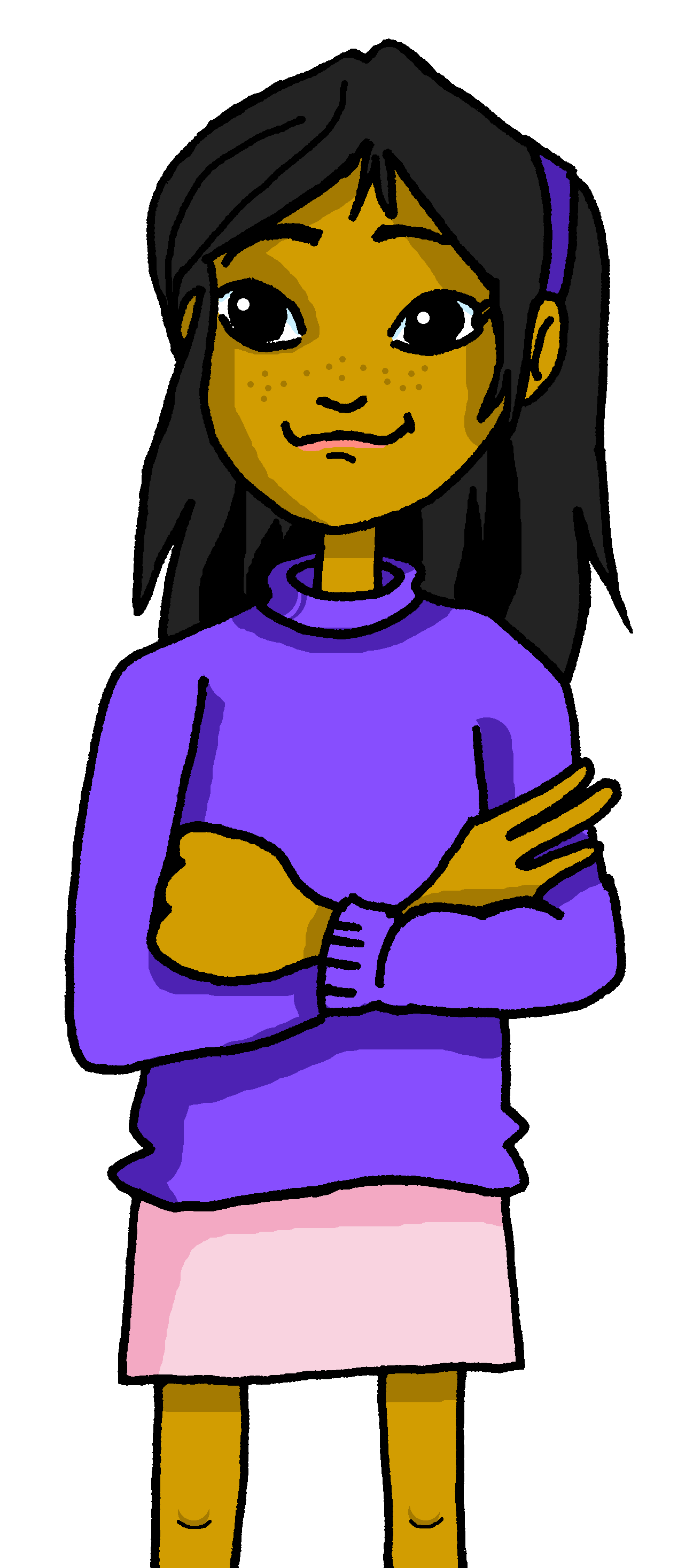 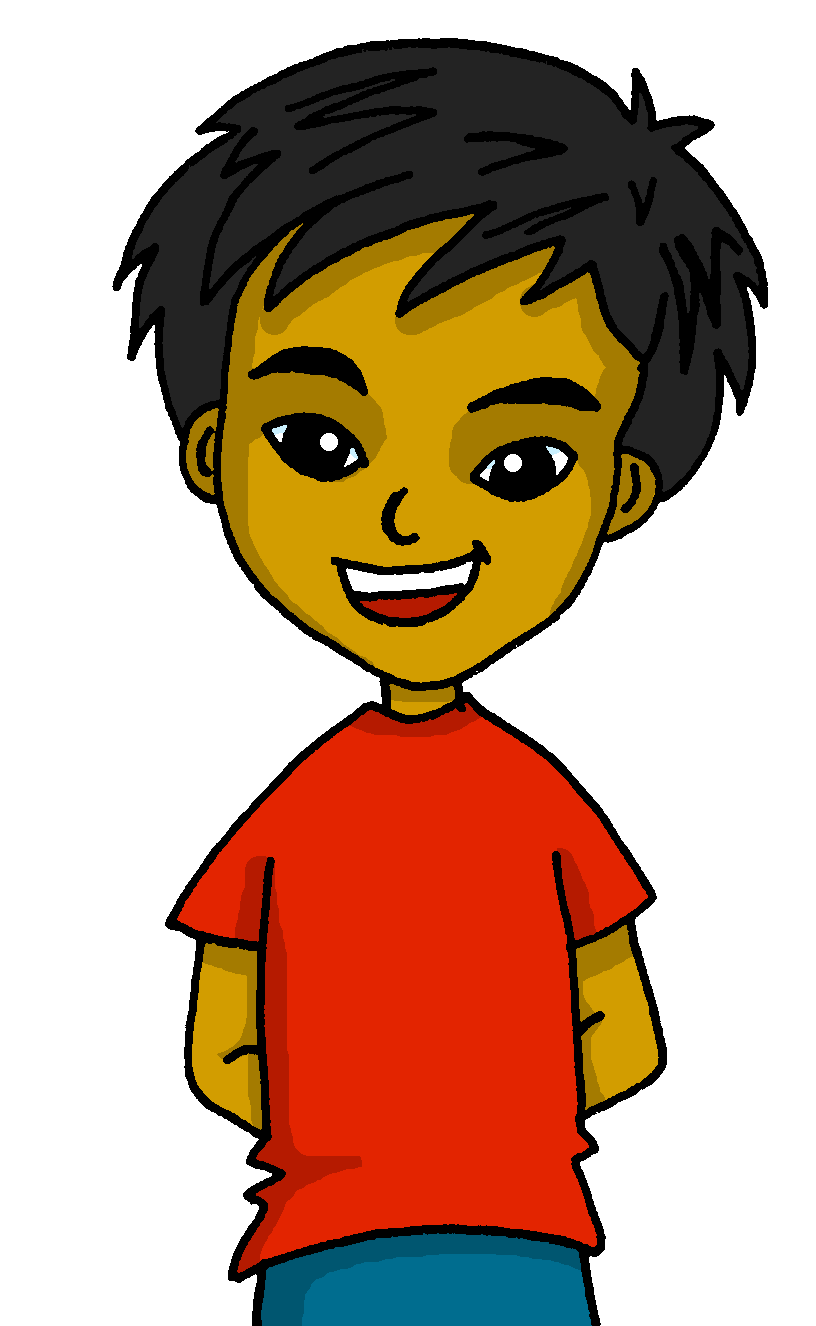 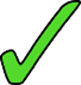 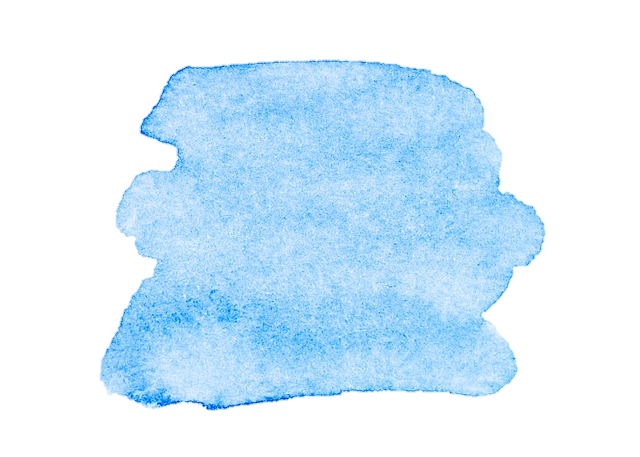 19
Describing me and others
Rojo term 1
Rojo term 1 week  6
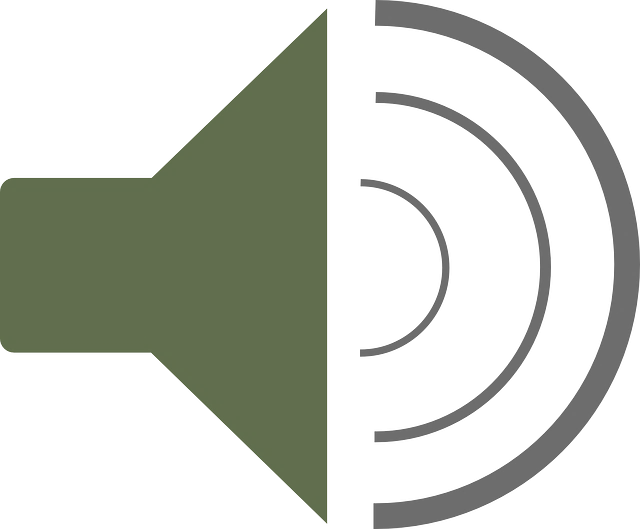 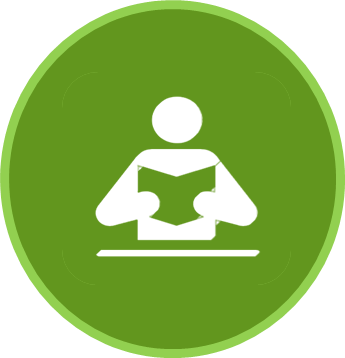 leer
Escucha y escribe.
Soy
elegant
always
I am
6
Write the English meaning of es for each sentence.
Ejemplo [1]: Iker es siempre tranquilo  ➡    Iker is always calm.
Sometimes we refer to people by name
in a sentence:
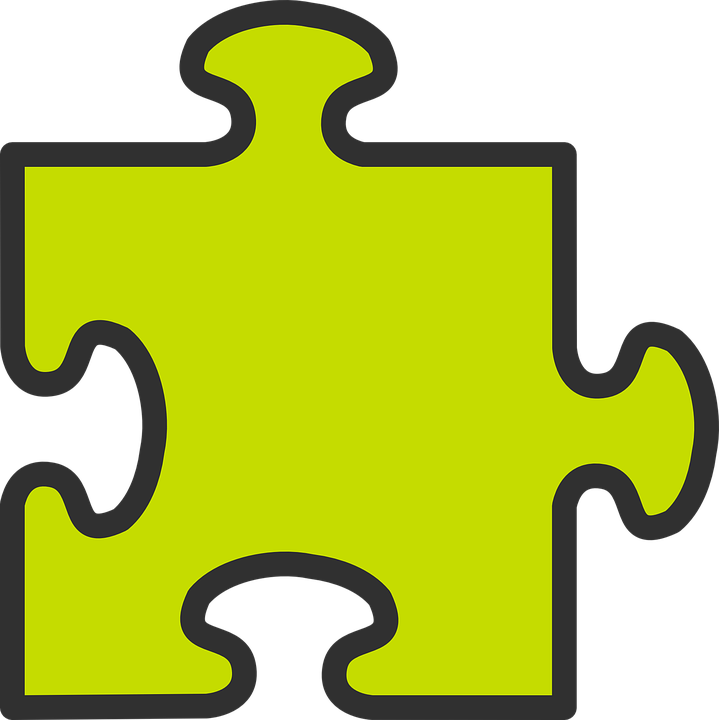 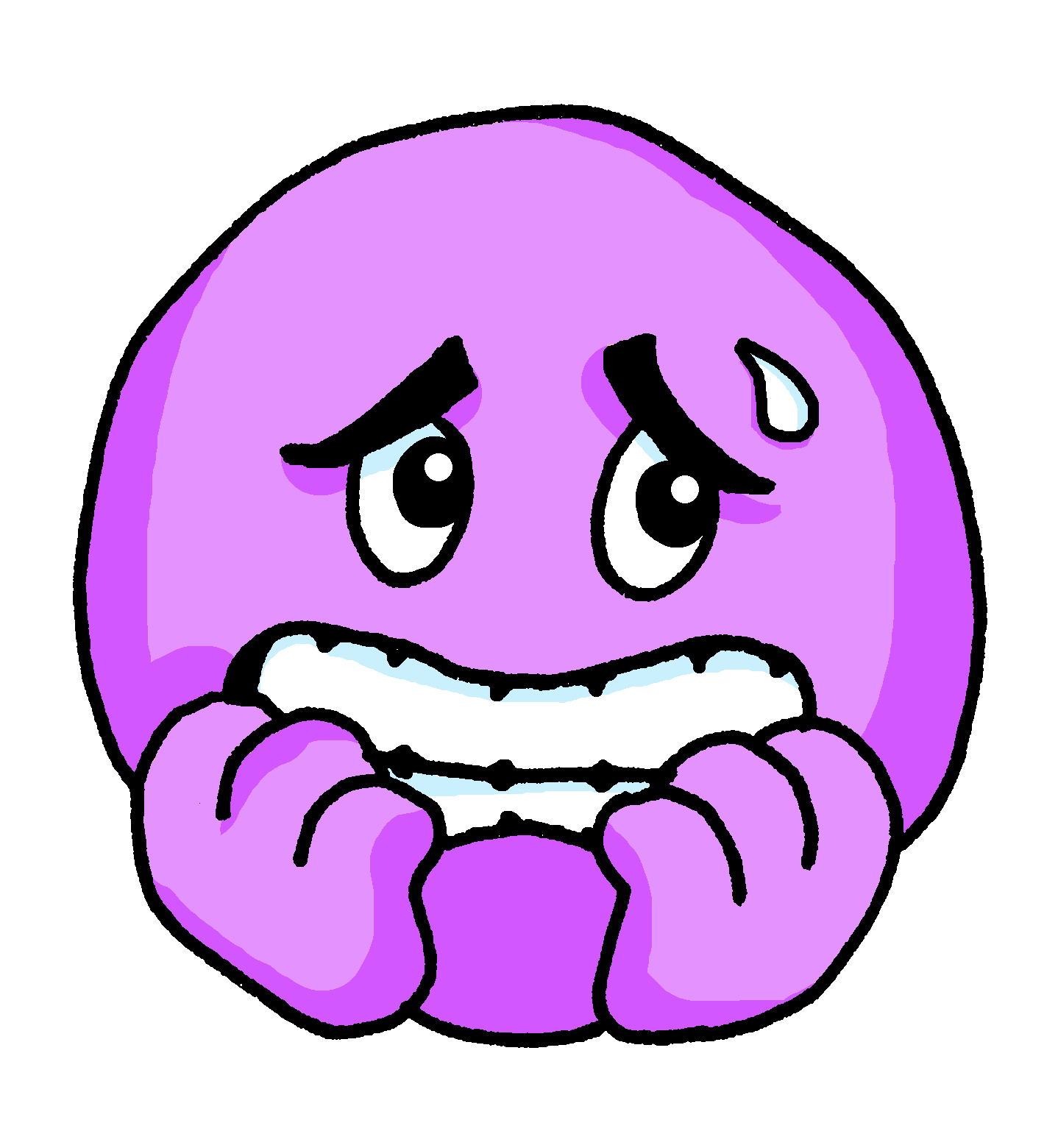 Emanuel is always serious. .
He is nervous.
Here we use the pronoun he because we don’t need to repeat Emanuel.
escuchar
hablar
In Spanish, we often don’t need to use the pronoun.
Emanuel está aquí.
Está nervioso.
[is]
[He is]
This means that está can mean is and 
he is, she is, it is.
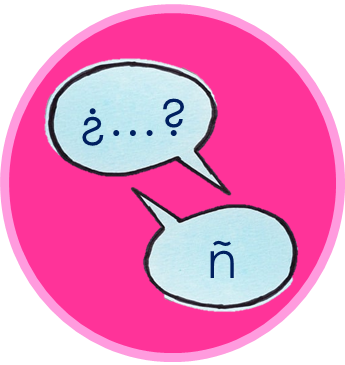 Person A:  (Person B – turn to the next page.)
Now listen to your partner and write M (male), F (female) or M/F (male/female) if it could be either.
Your turn to be the teacher! Read the sentences to your partner..
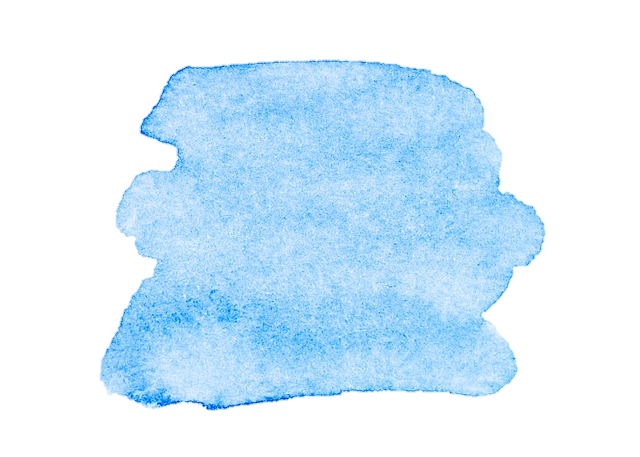 20
Describing me and others
Rojo term 1
Rojo term 1 week  6
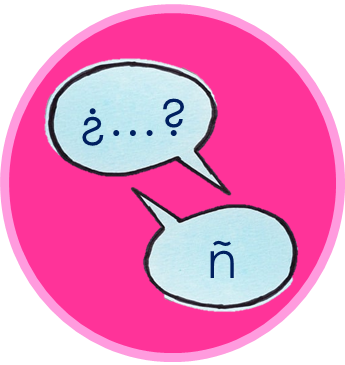 escribir
Person B. (Person A – see previous page.)
Now your turn to be the teacher! Read the sentences to your partner..
Listen to your partner and write M (male), F (female) or M/F (male/female) if it could be either.
6
hablar
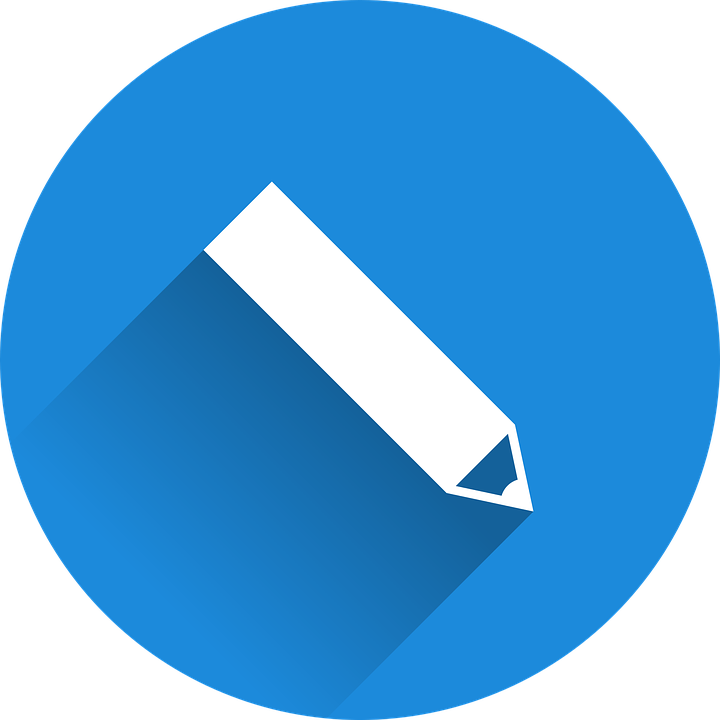 Escribe en español. Can you get at least 15 points?
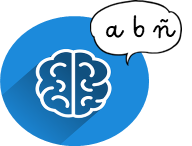 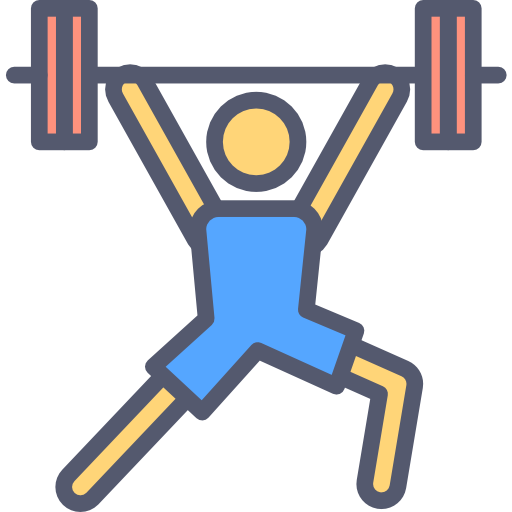 x3
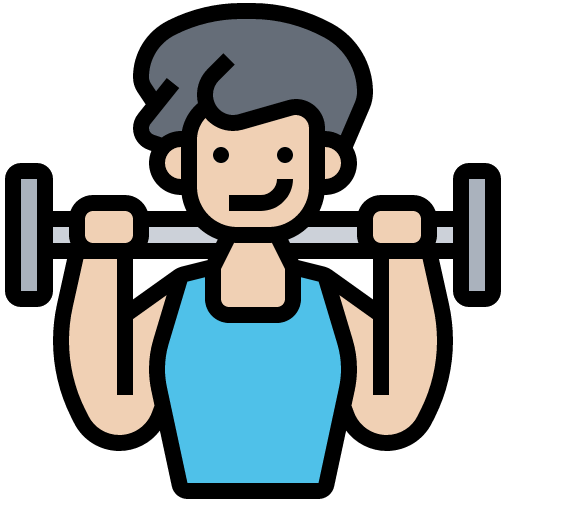 x2
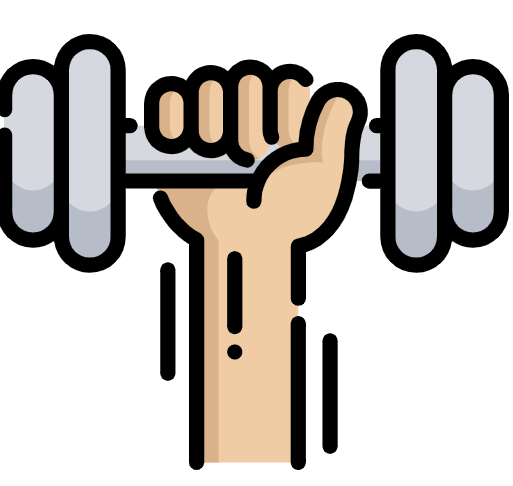 x1
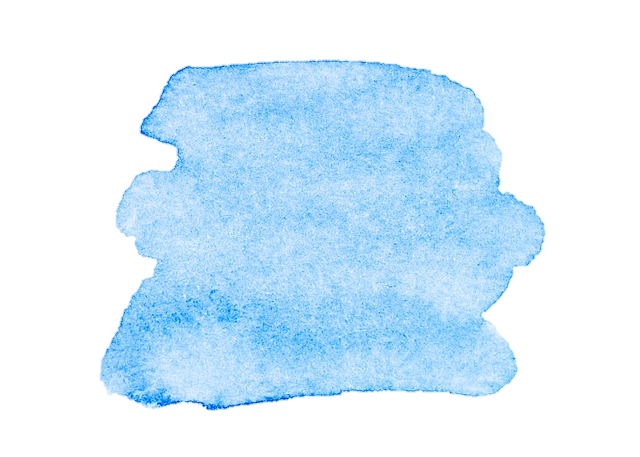 21
Describing me and others
Rojo term 1
Rojo term 1 week  7
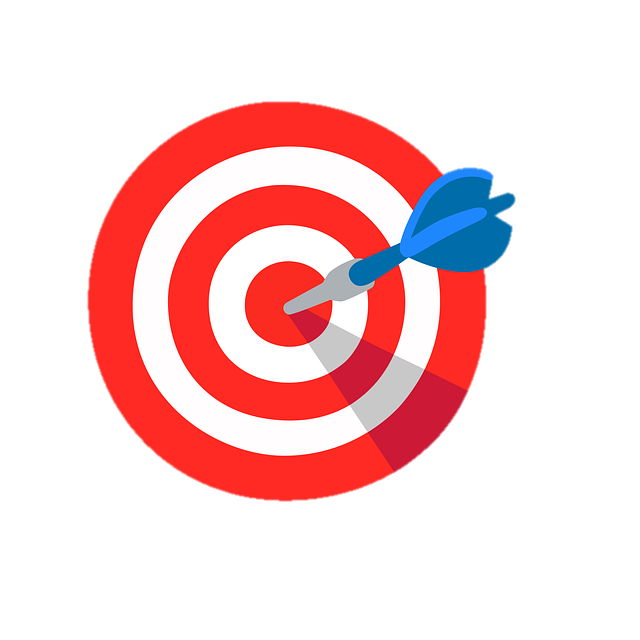 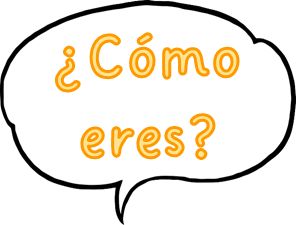 Describing what me and someone else is like
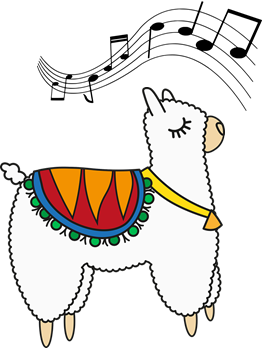 Con a, alpaca baila 
con e, Pepe bebe té
con i, Iris está aquí
con o, oso Ramón
con u, estás tú.
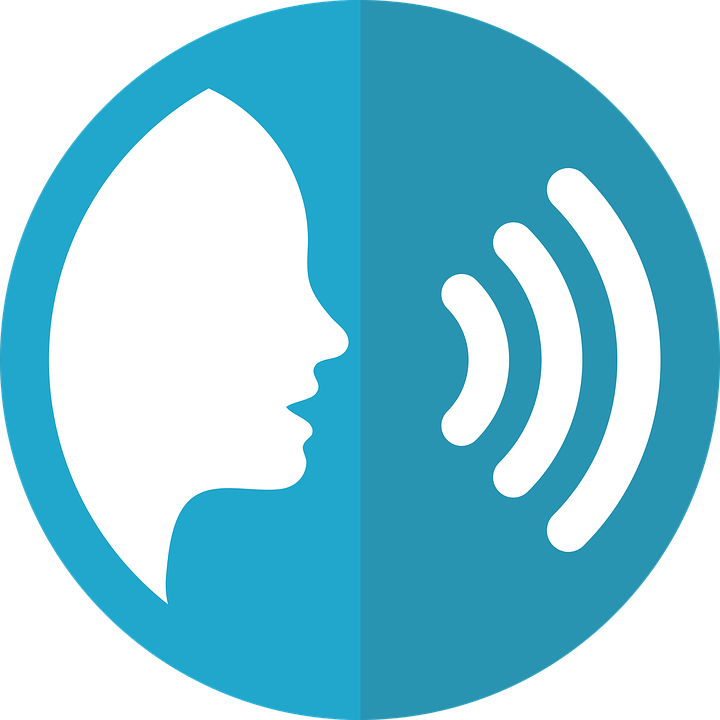 pronunciar
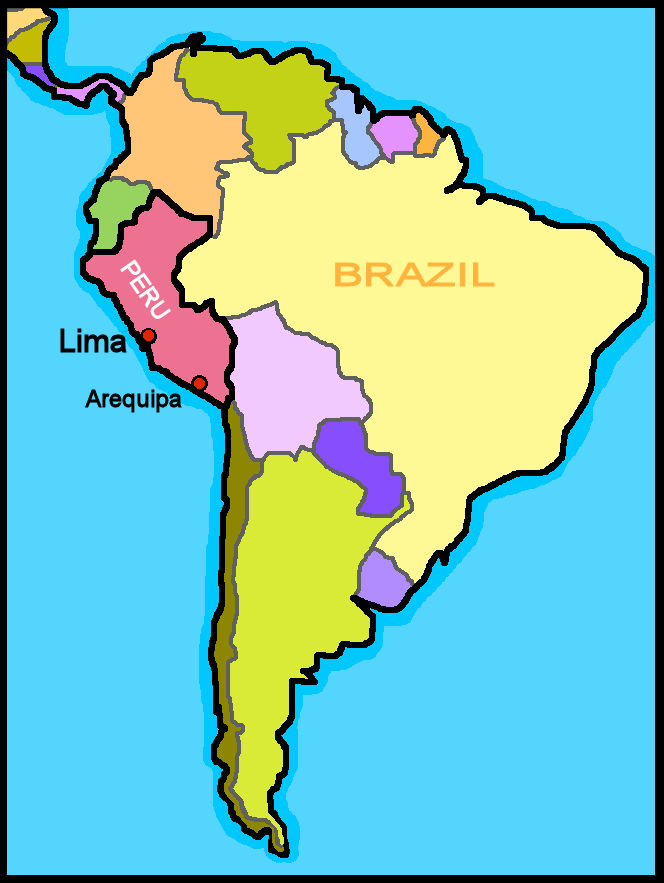 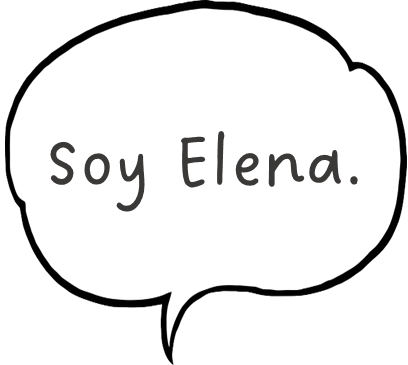 Talking about origin (where you are from).
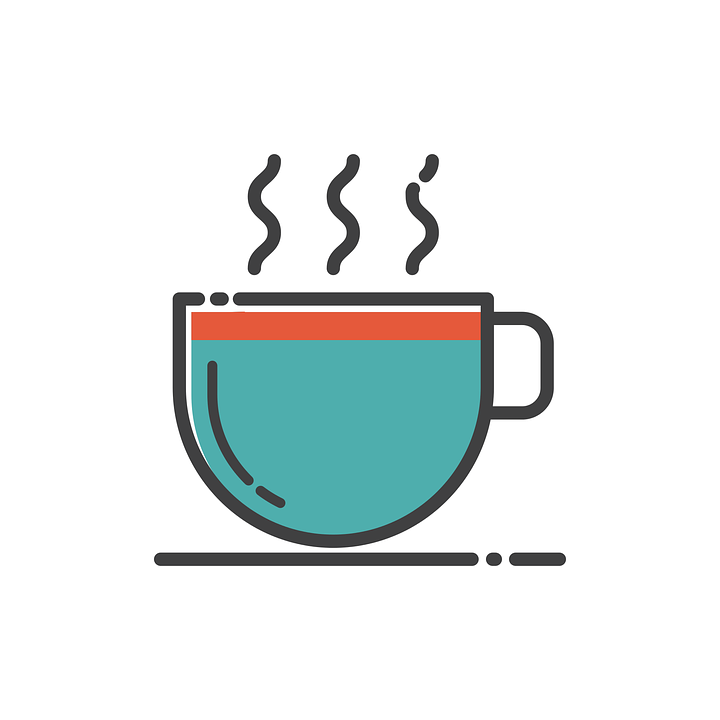 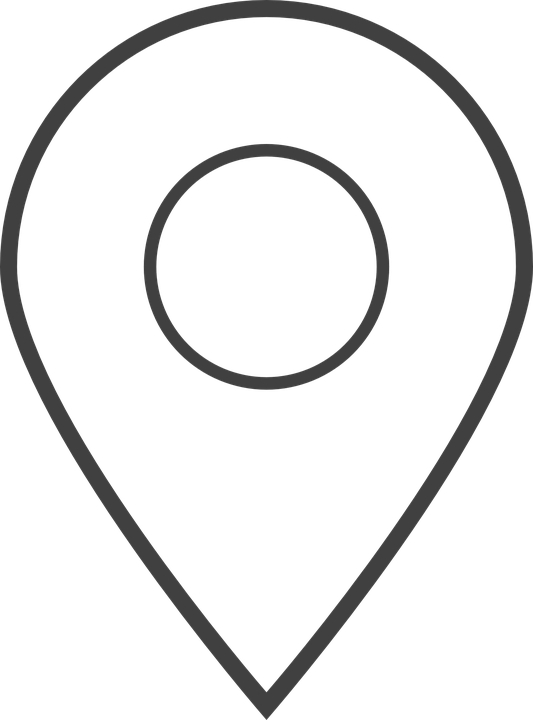 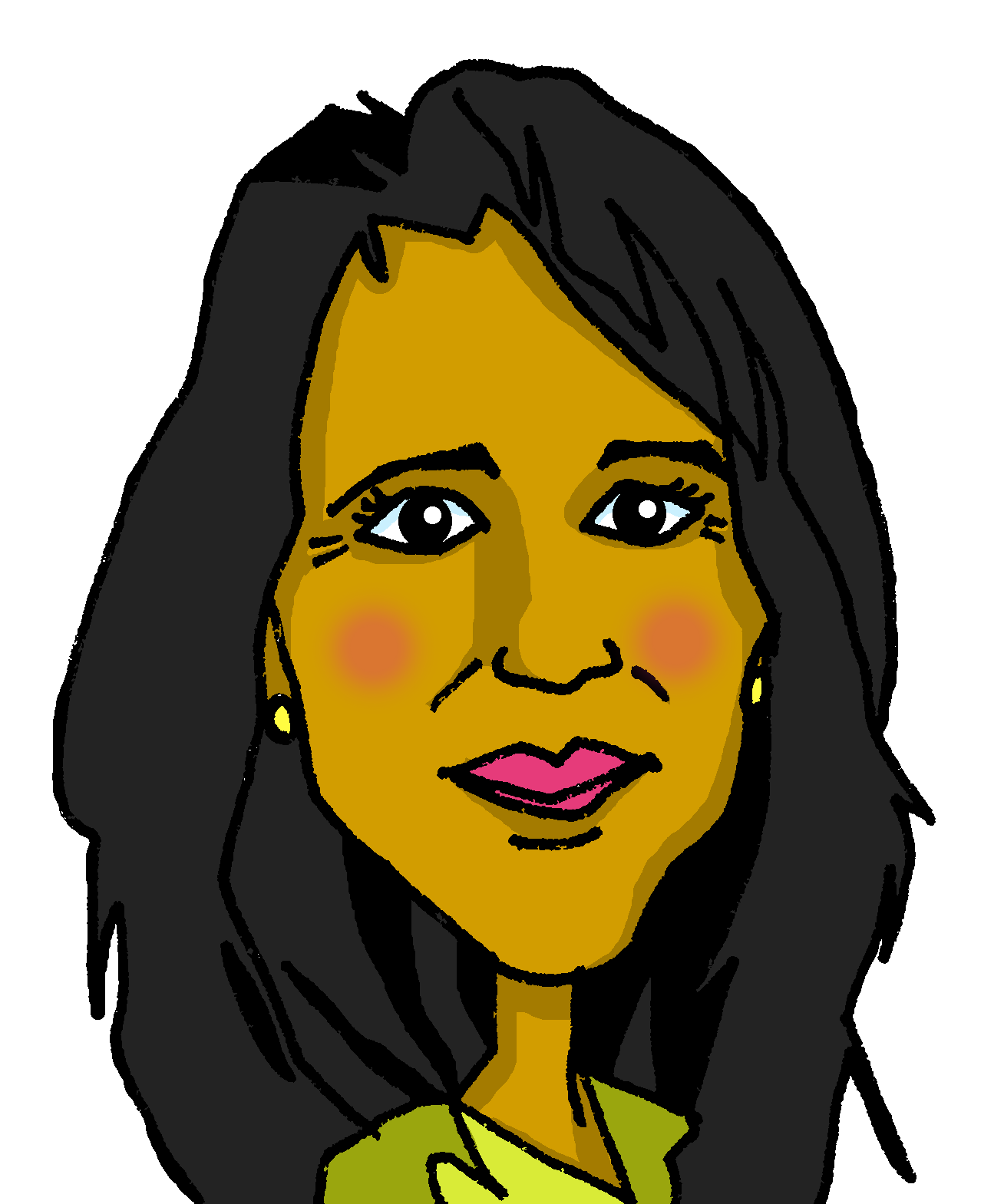 7
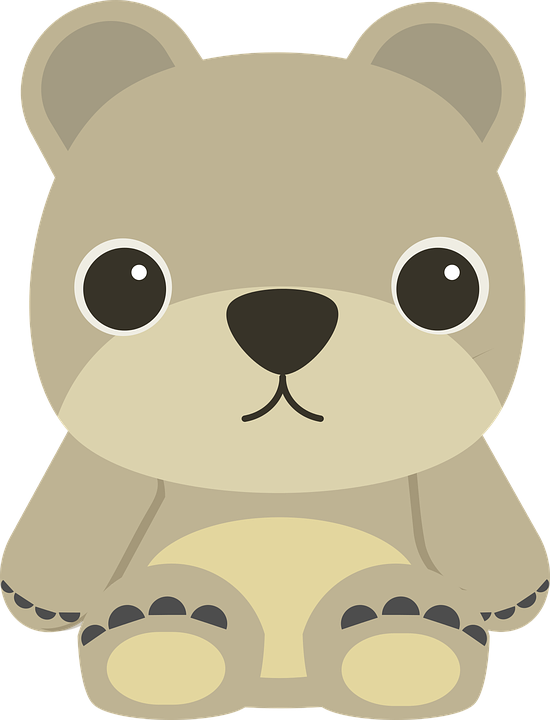 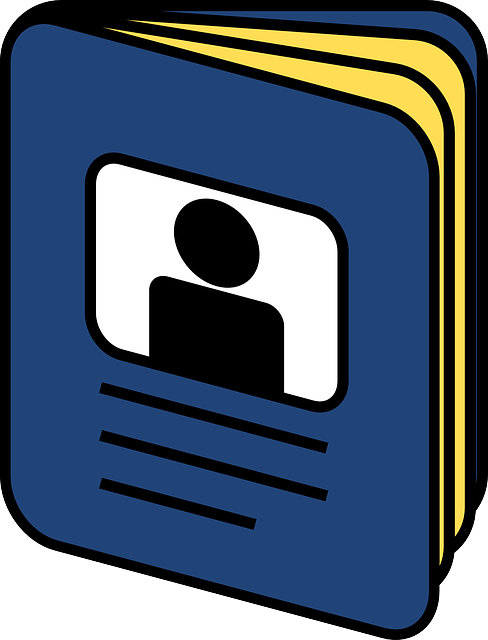 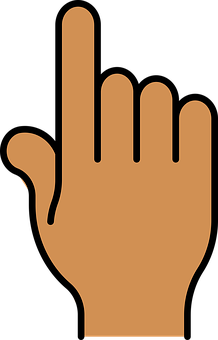 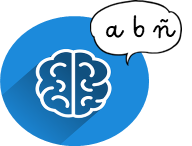 Write down the key language for this week.
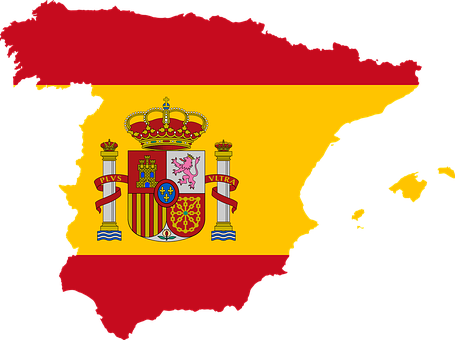 vocabulario
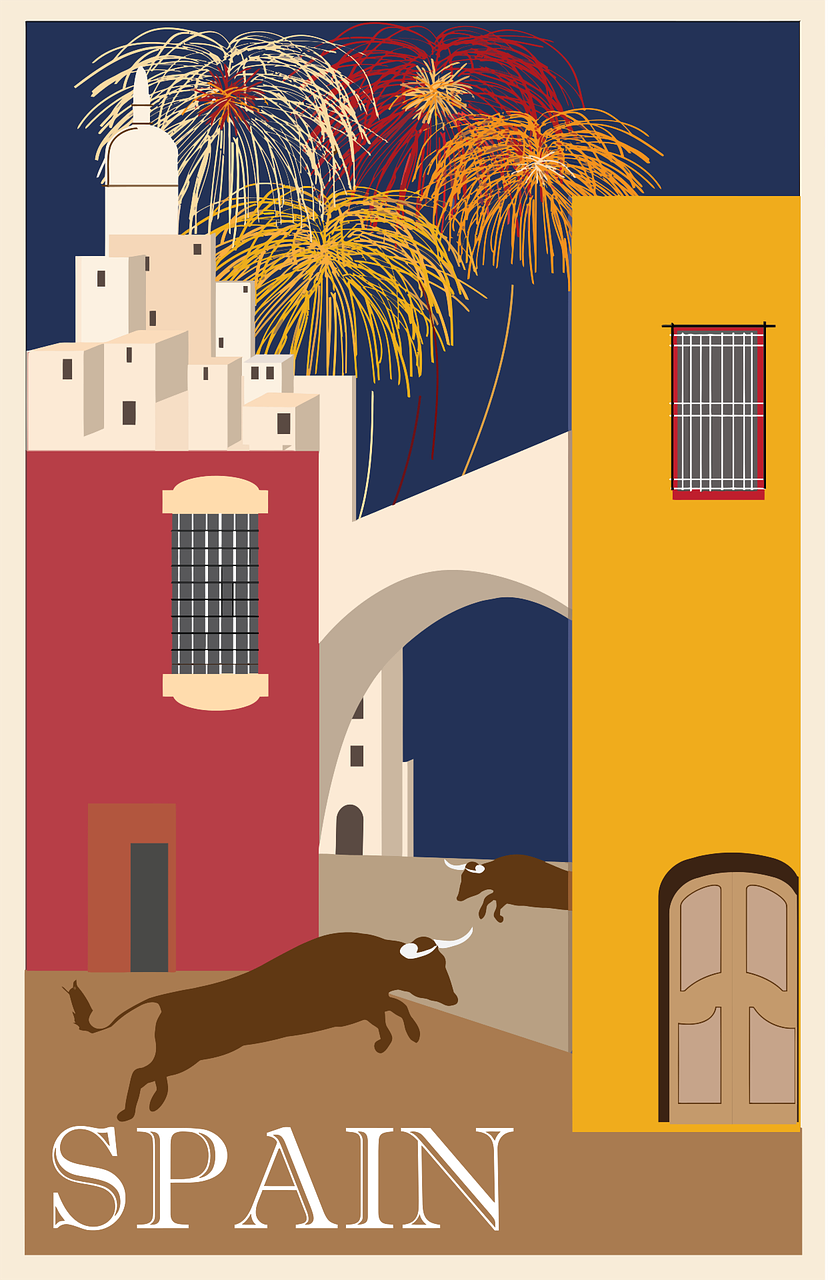 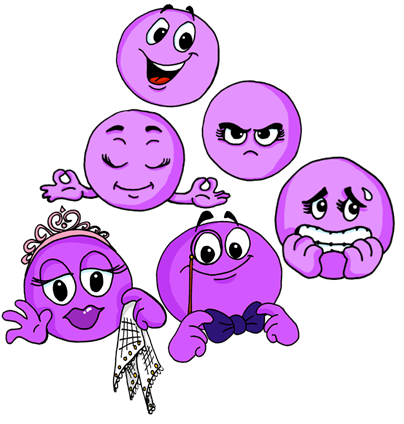 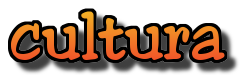 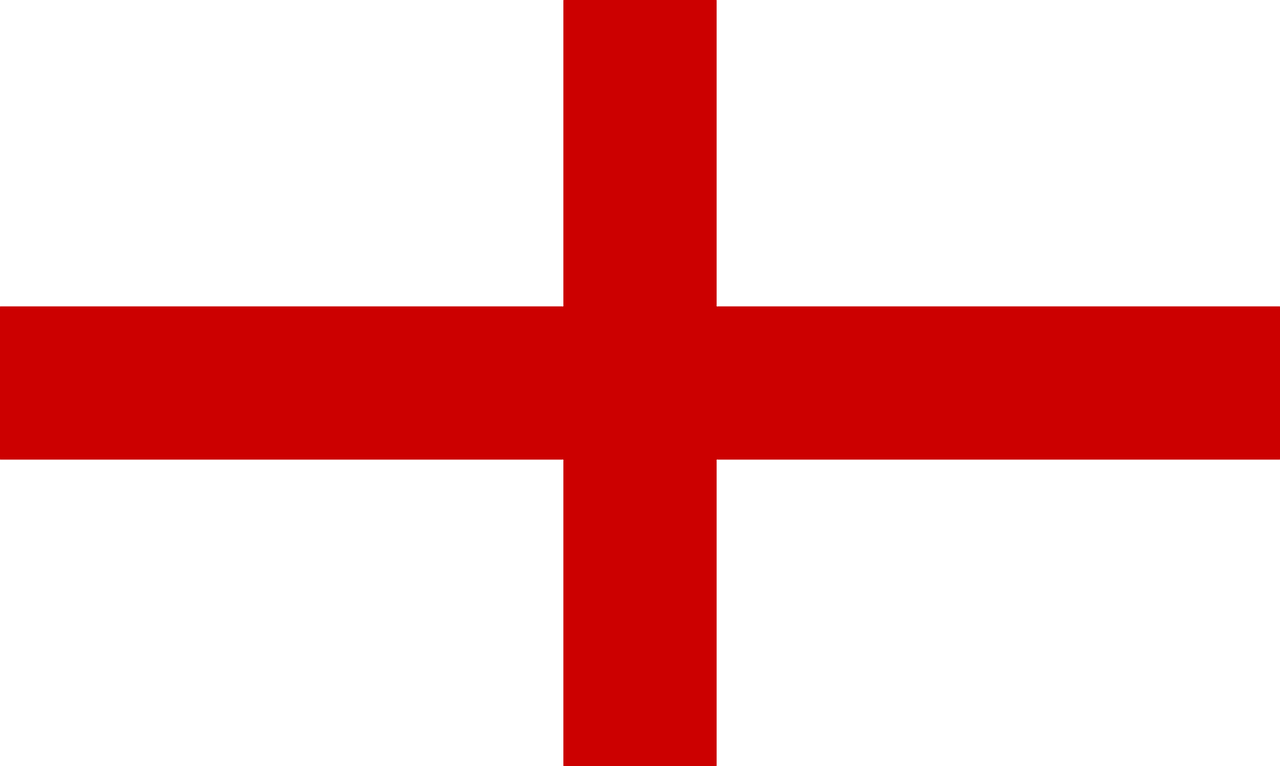 Ser [to be, being]
In Spanish, the verb ser means ‘to be’ when 
describing general traits.
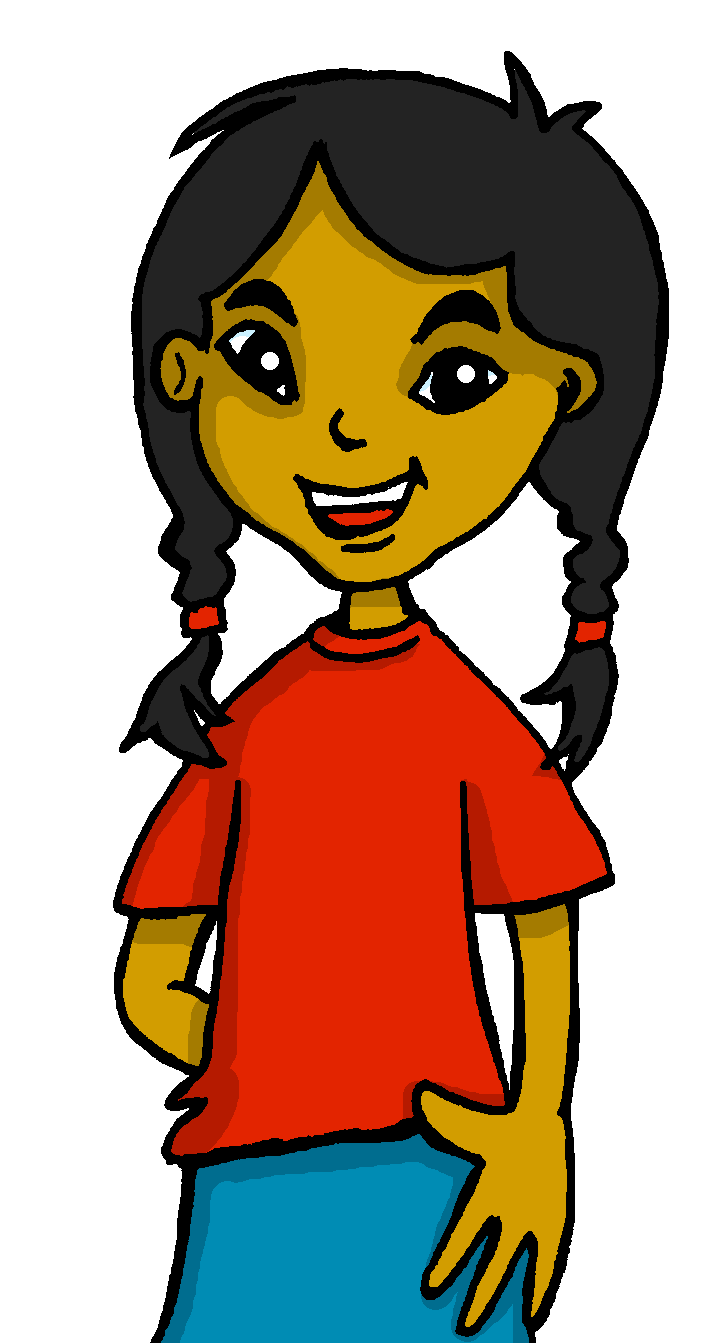 Soy feliz.
Soy de España y Perú.
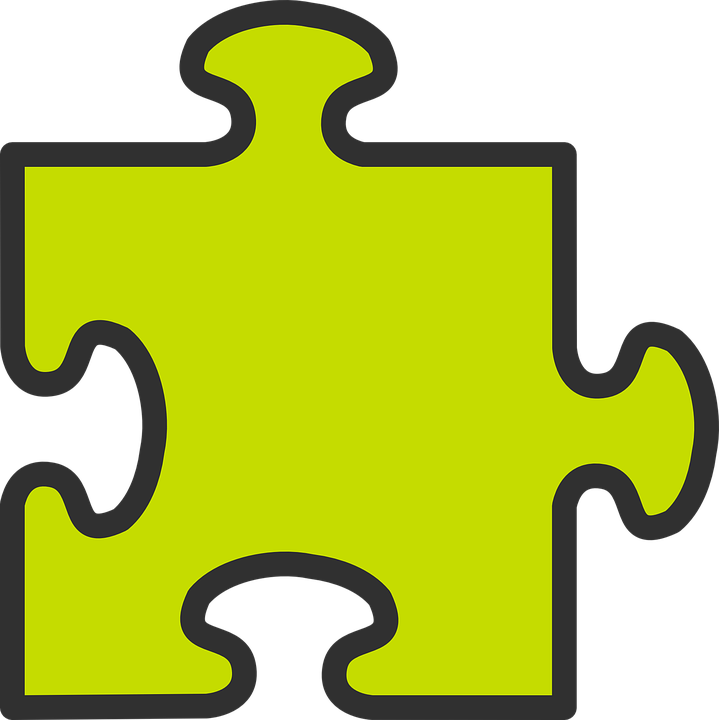 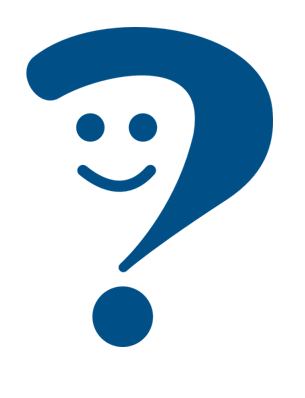 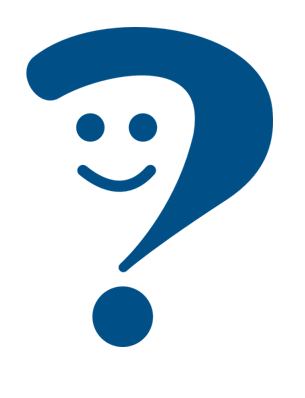 gramática
I am from Spain and Peru.
I am happy
To mean you are for general traits, use eres.
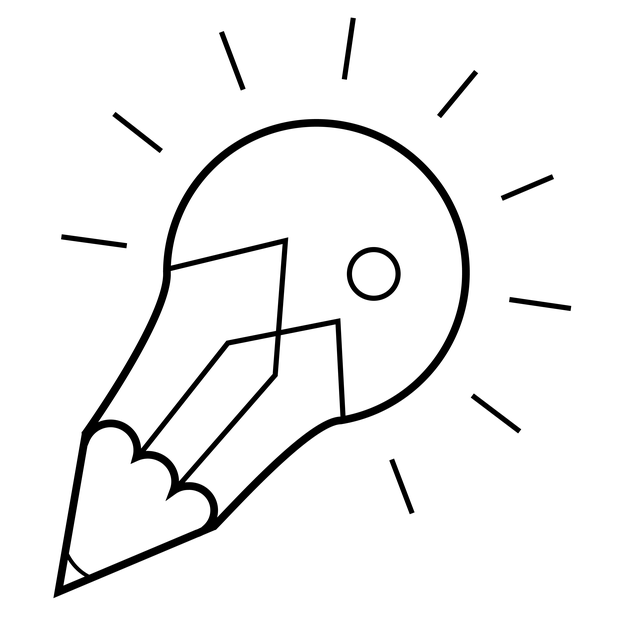 ‘ser’ [to _____ | being]
Translate the examples.
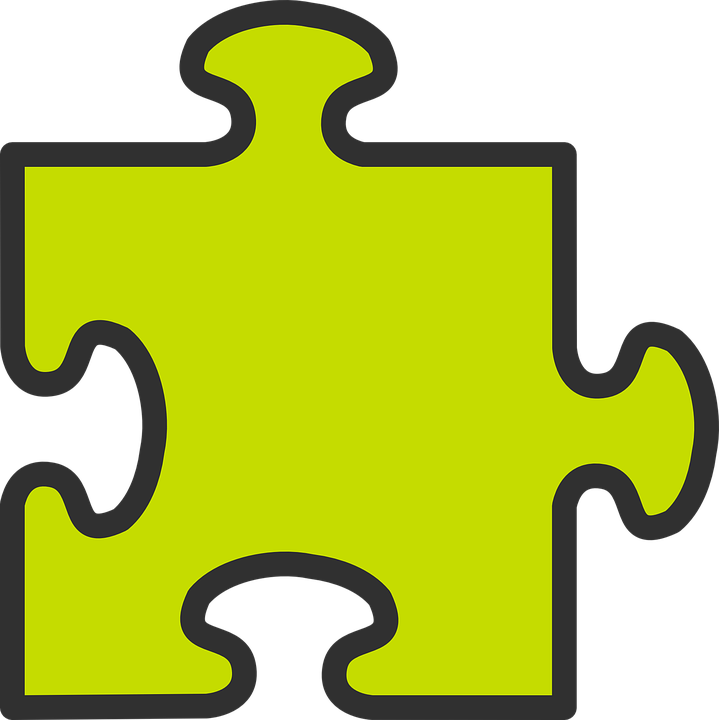 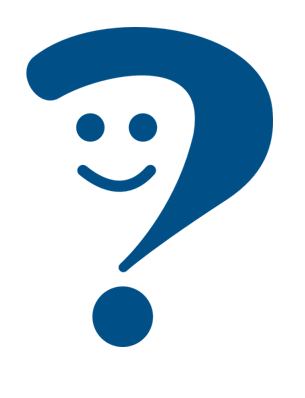 ¡Eres de España!
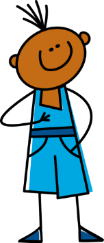 soy - ____ am
 ___________________________.
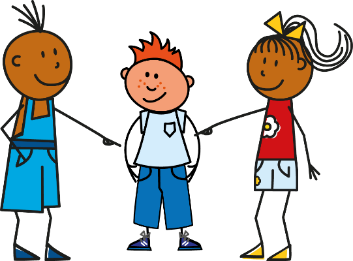 eres - ____   _____
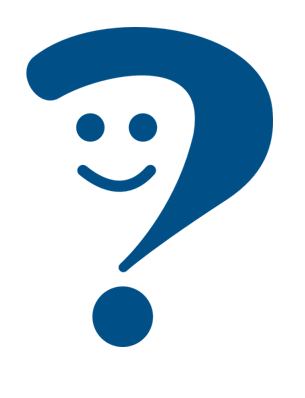 ¿Eres de Perú?
 ___________________________.
es  - ____  _______
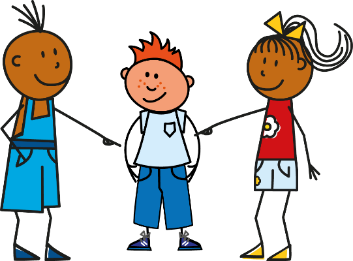 Spanish uses,
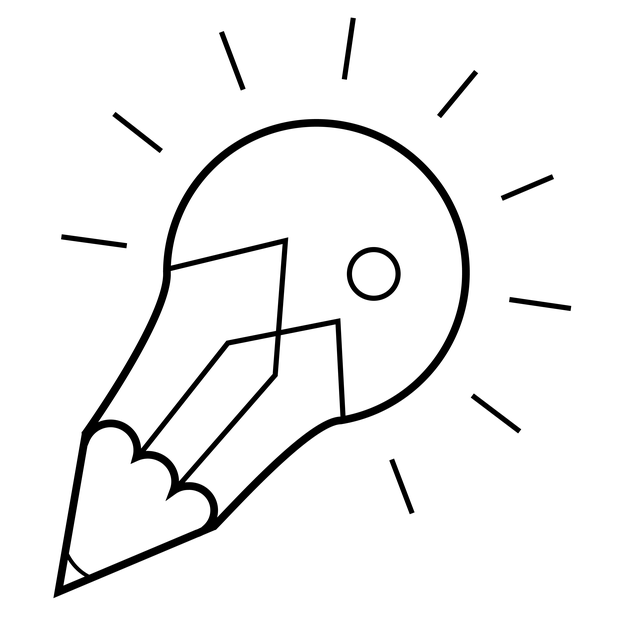 2 question
Perú        está en Latinoamérica.
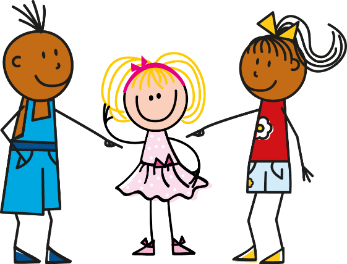 marks. The one at 
the front is upside down!
es  - ____  _______
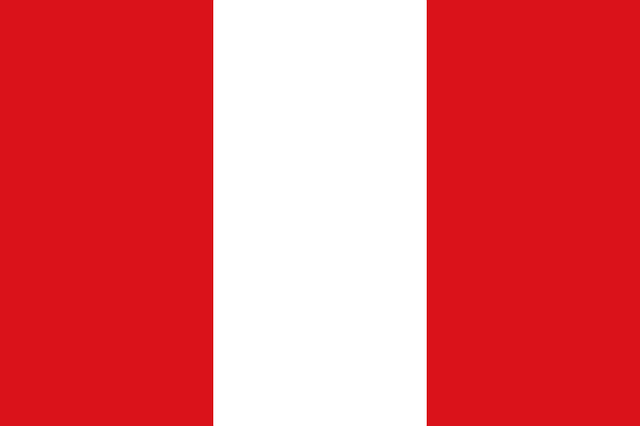 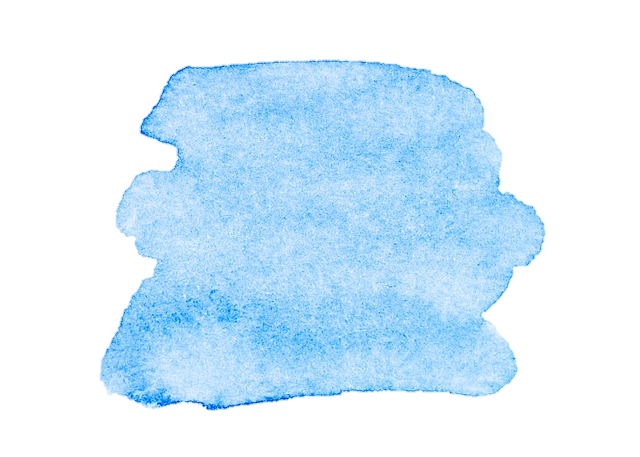 22
Describing me and others
Rojo term 1
Rojo term 1 week  7
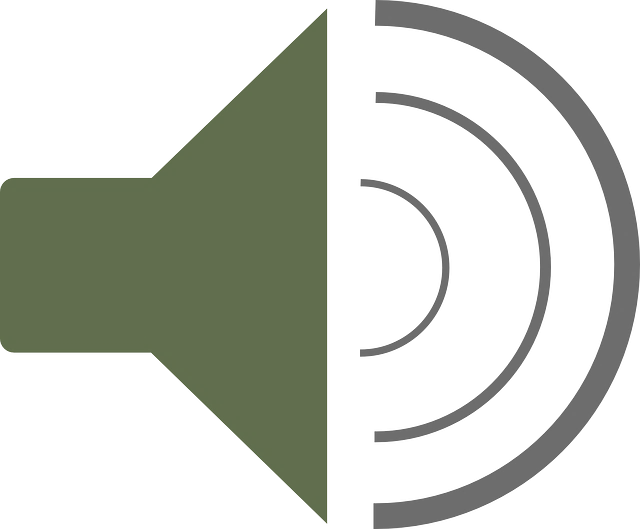 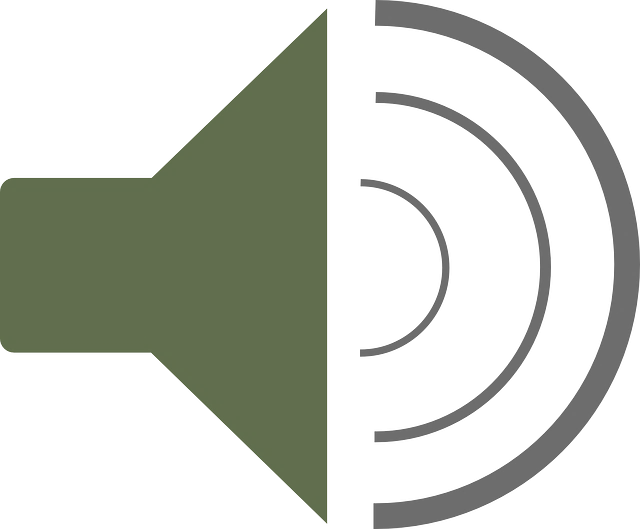 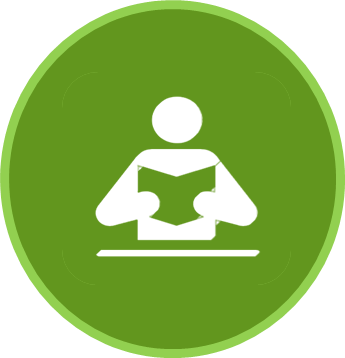 leer
Sofía habla con mamá Elena. Escucha.
Who is she describing?
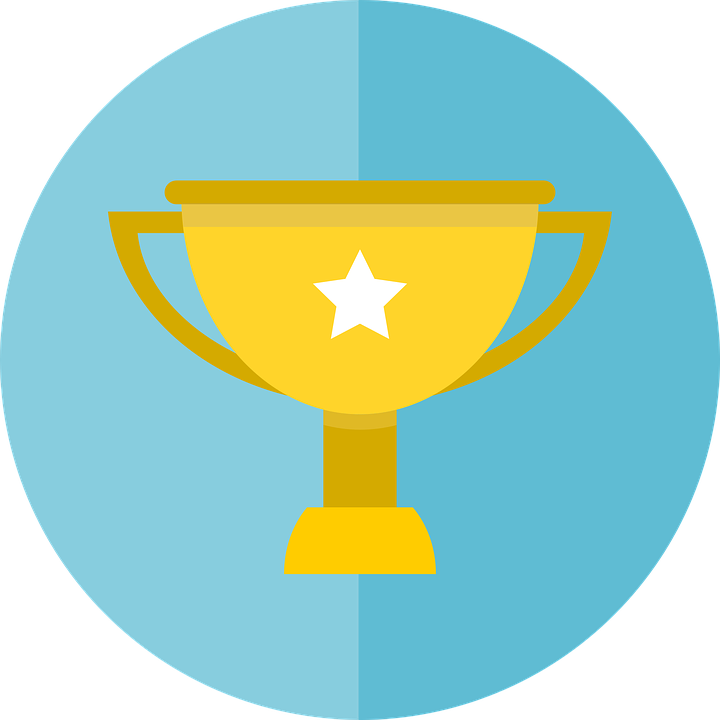 ¿en inglés      ?
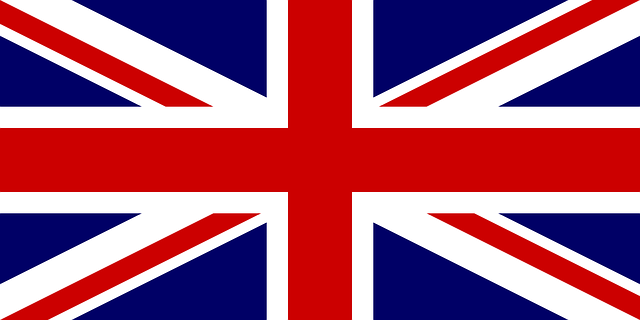 soy
from Spain
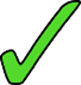 7
Escribe en inglés. Can you get at least 15 points?
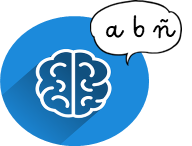 escuchar
escuchar
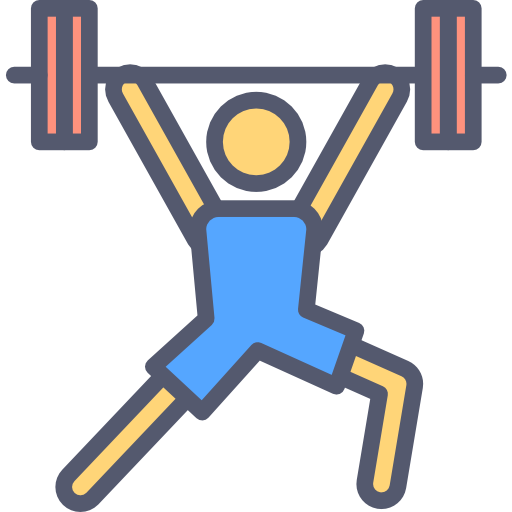 x3
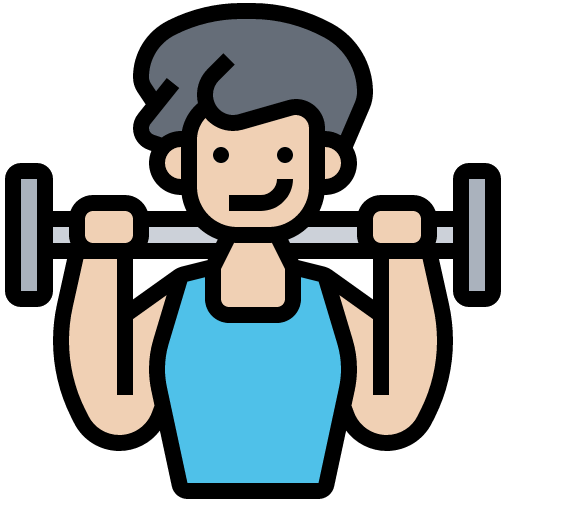 x2
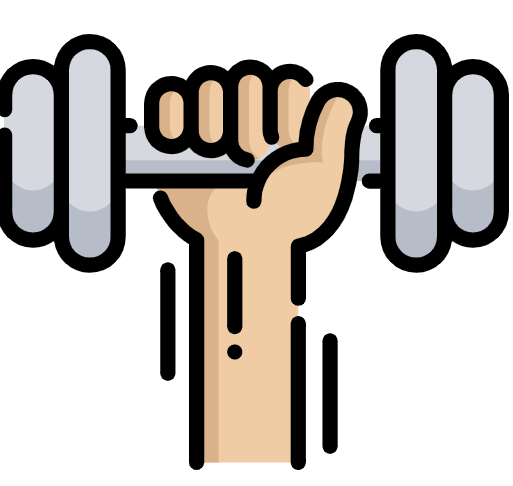 x1
[A] Escucha. ¿Qué palabra es? Circle the word.
[B] Complete the poem with a word that rhymes.
Málaga
Con a, casa en  __________.
Con e, Inés con Andrés __________.
Con i, aquí en __________.
Con o, el oso __________.
Con u, el universo __________.
curioso  -  Andrés  -  azul        - Granada                    Pol  - Cortés  -  Málaga - Madrid
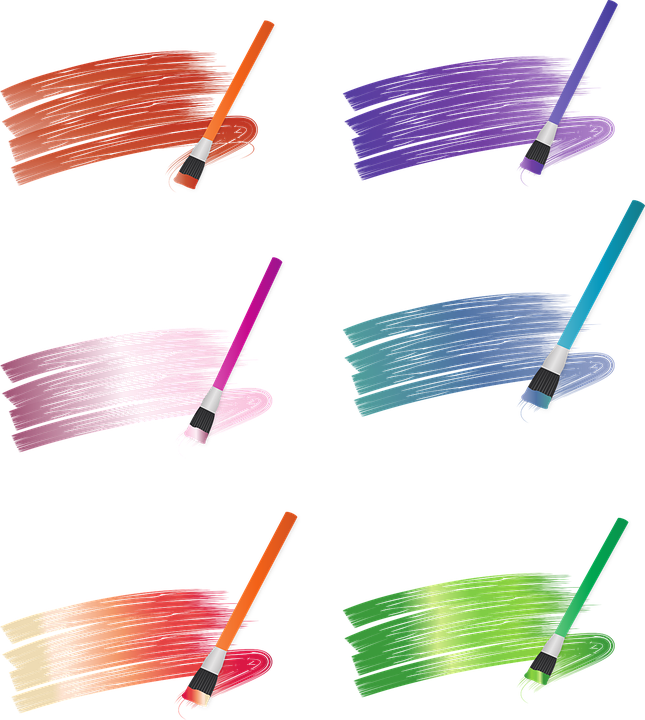 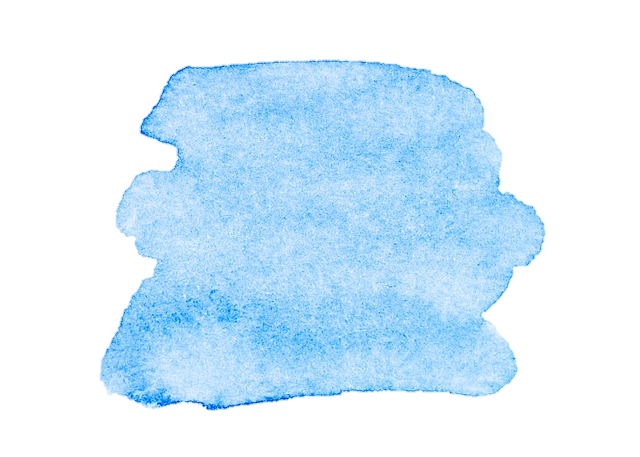 23
Describing me and others
Rojo term 1
Rojo term 1 week  7
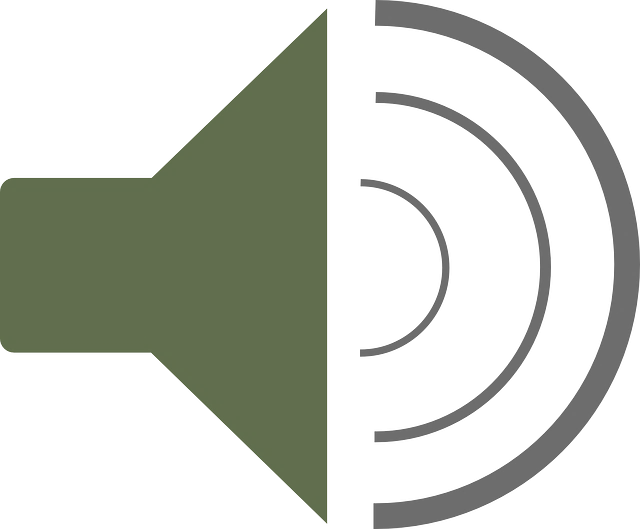 escribir
[A] Escucha. Circle the 2 words mentioned.
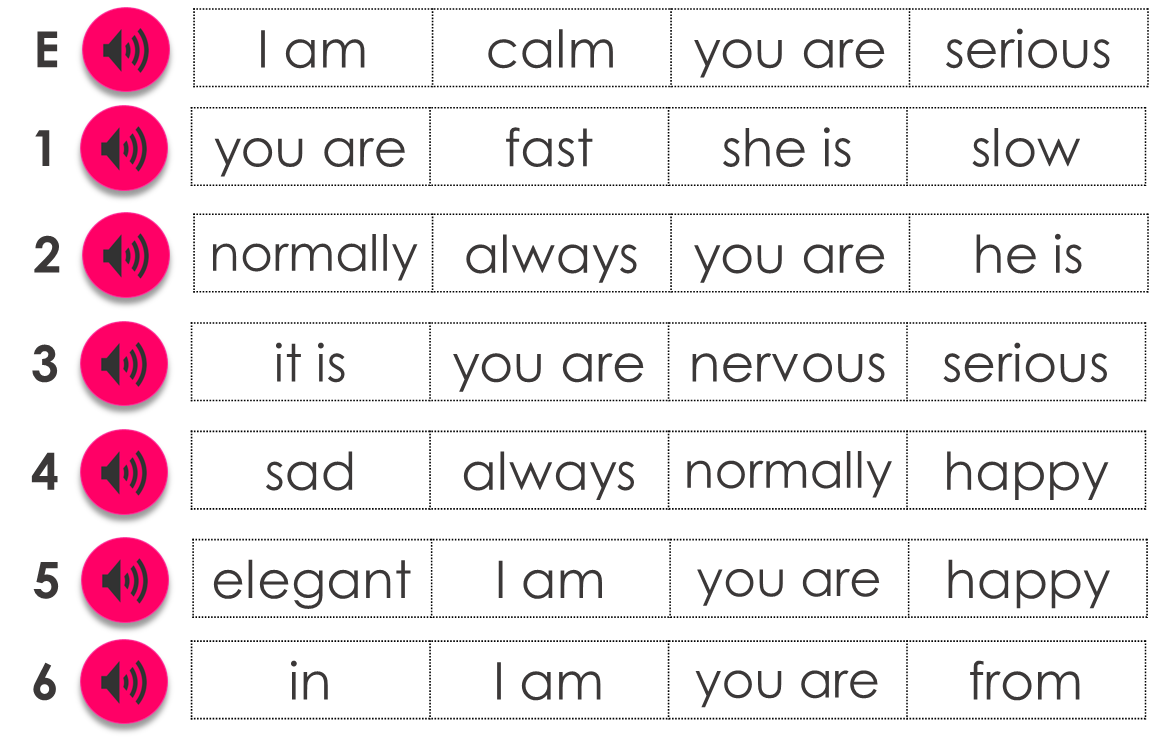 7
[B] Escribe. Write in English.
5. serio 	___________________
6. soy 	___________________
7. feliz 	___________________
8. rápido 	___________________
9. de 	___________________
He / she / it is
1. es 	 __________________
2. siempre ___________________
3. eres 	___________________
4. normalmente _____________
escuchar
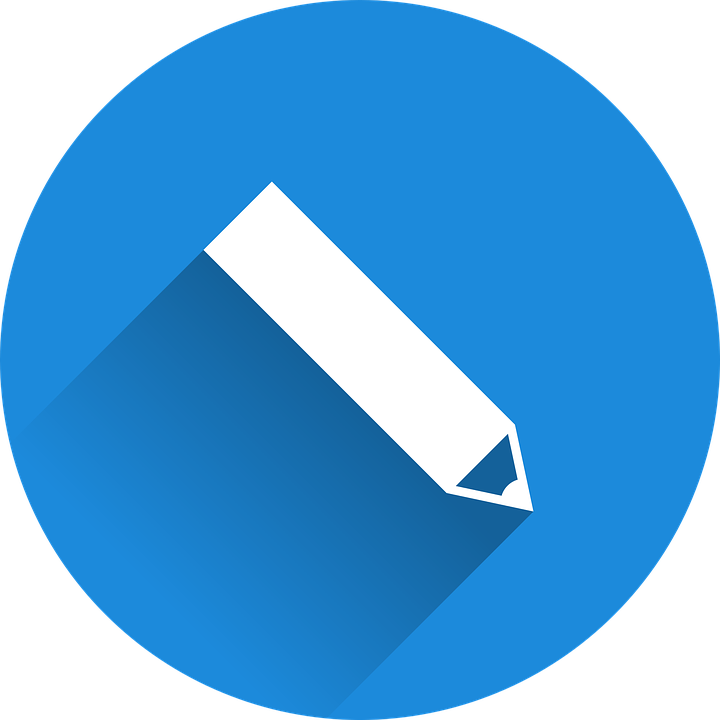 Escribe en español. Can you get at least 15 points?
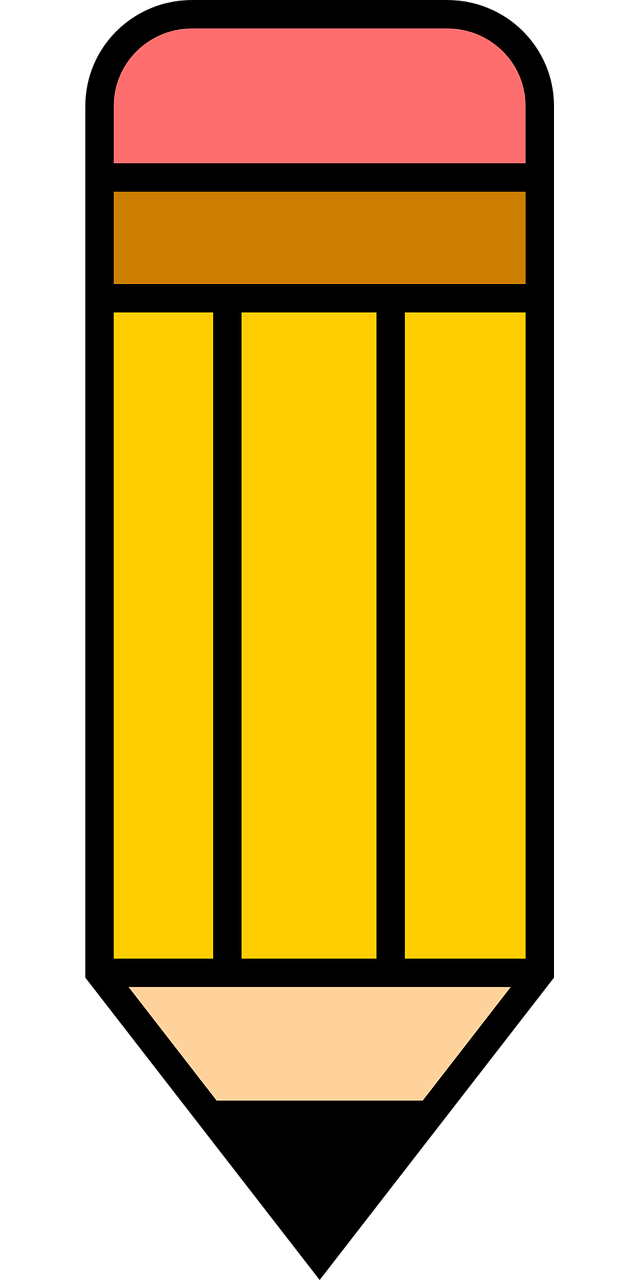 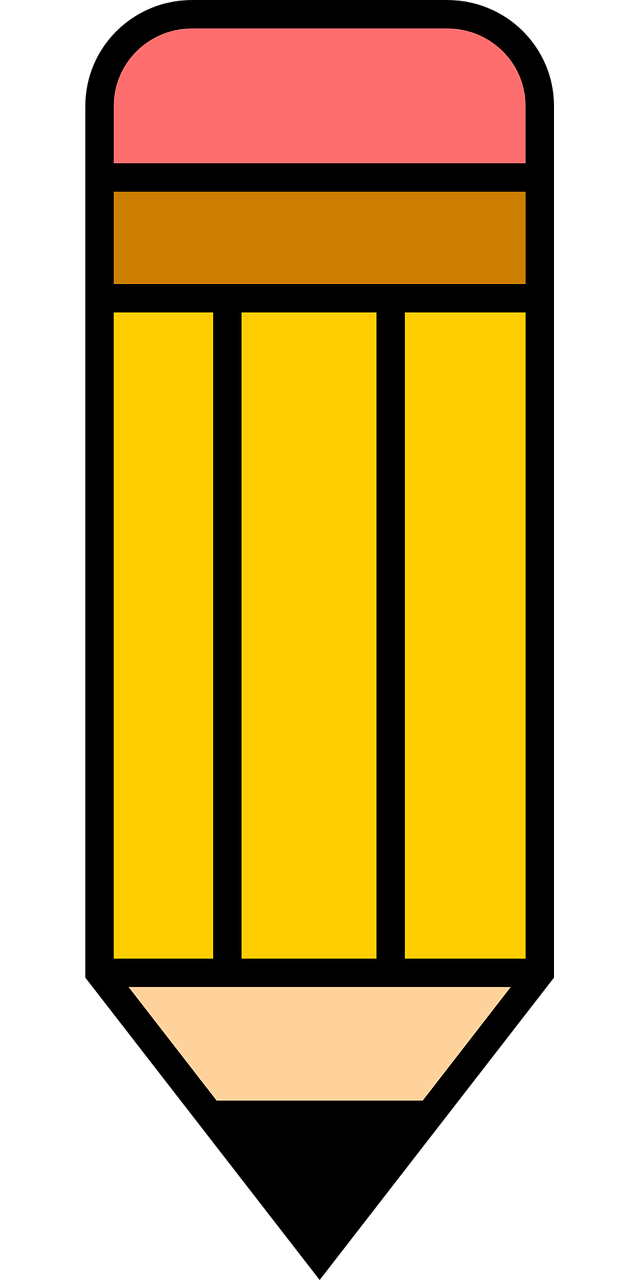 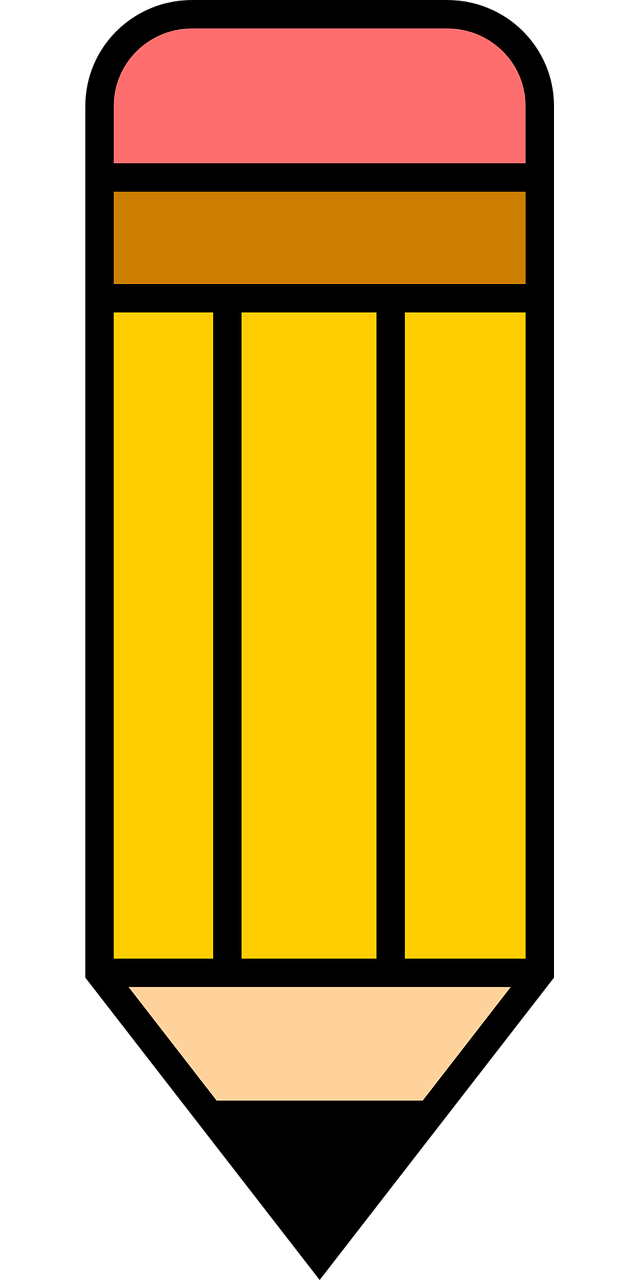 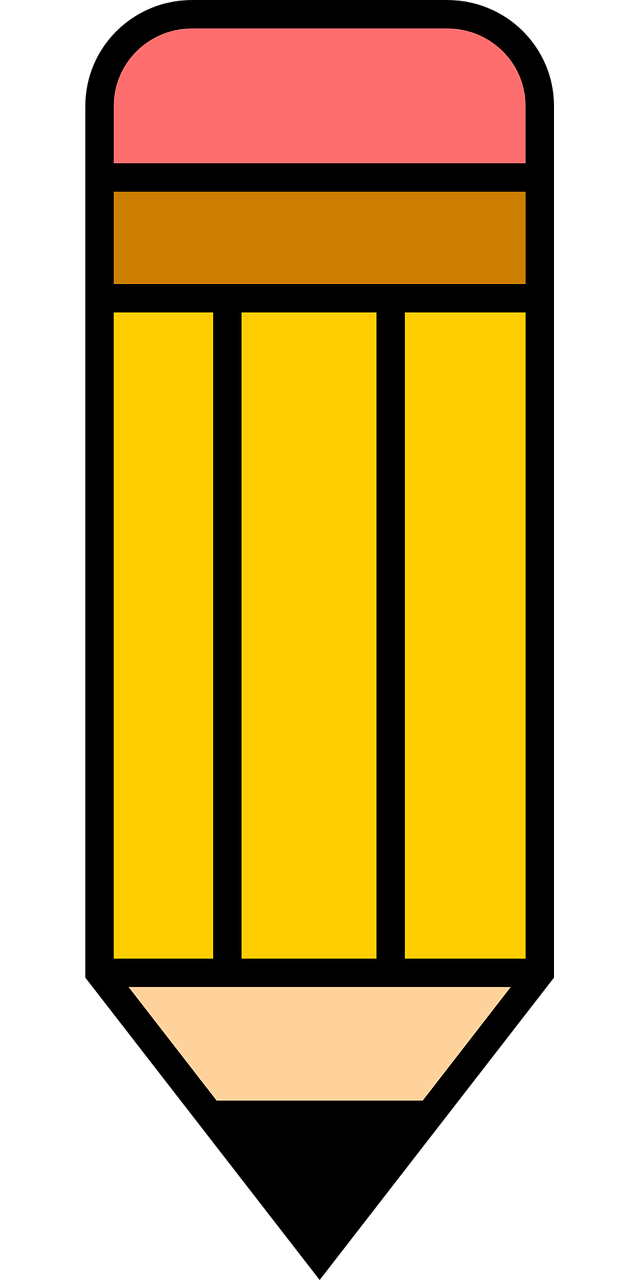 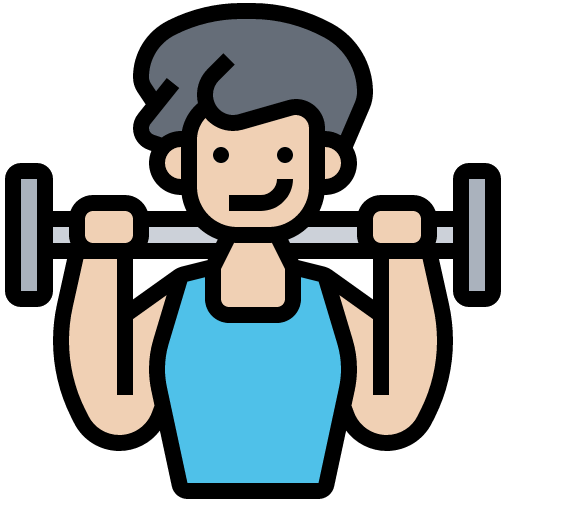 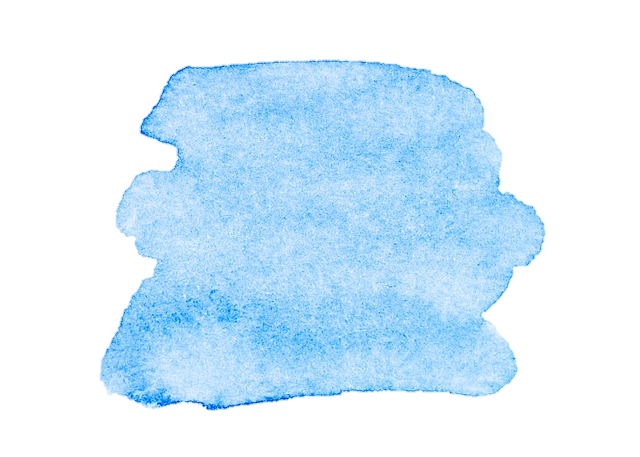 Can you make these sentences into a question?
24
Describing me and others
Rojo term 1
Rojo term 1 week 8
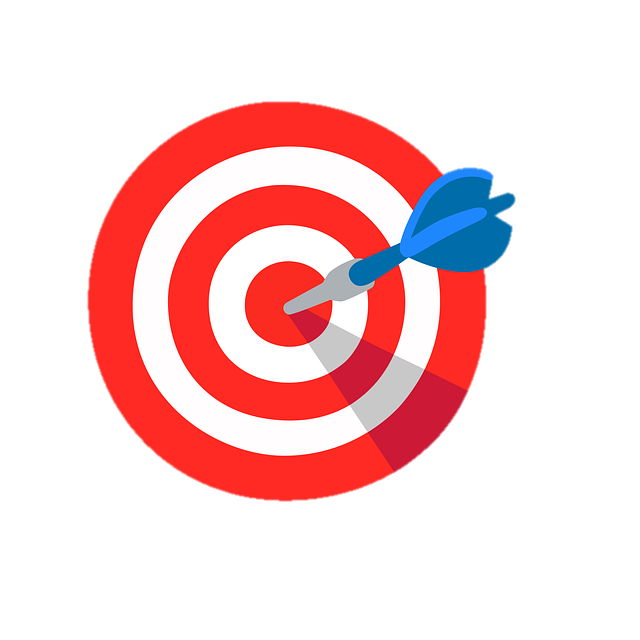 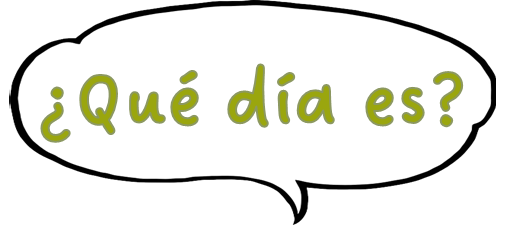 Saying what day of the week it is today.
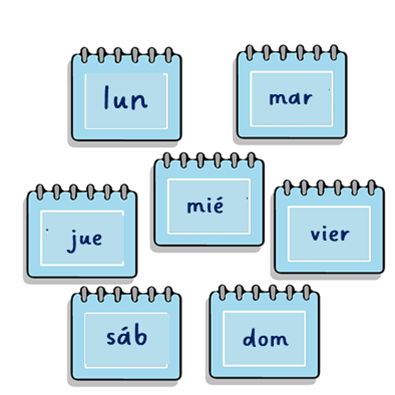 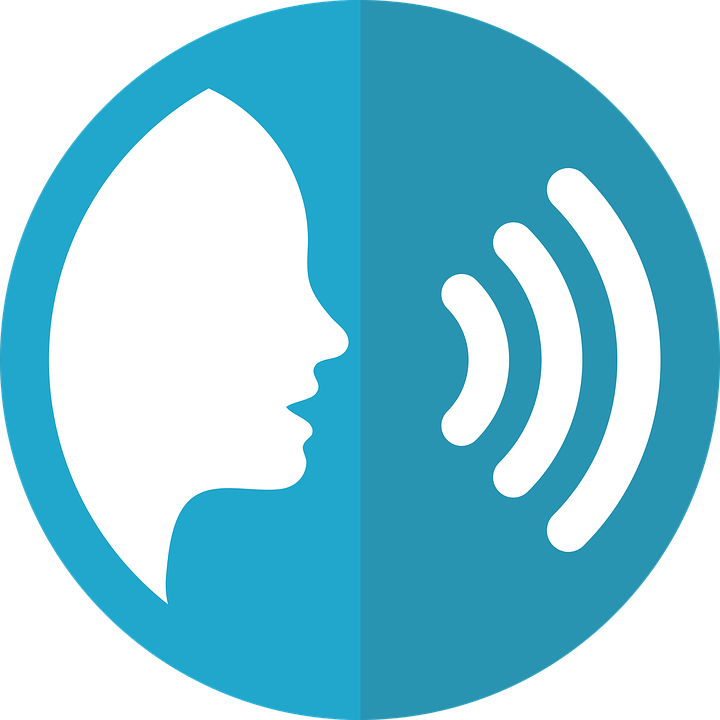 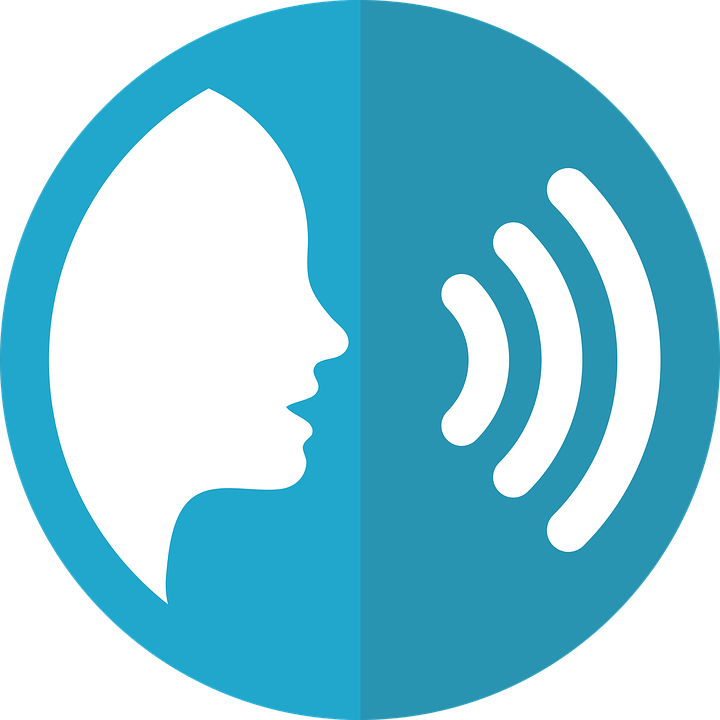 pronunciar
pronunciar
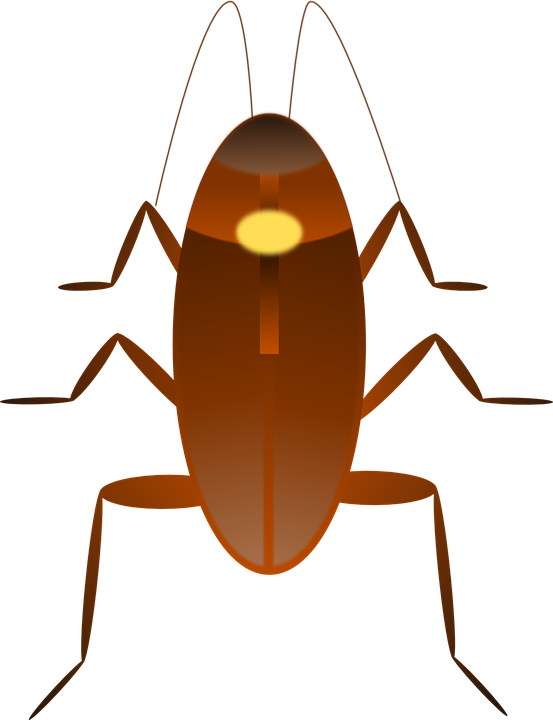 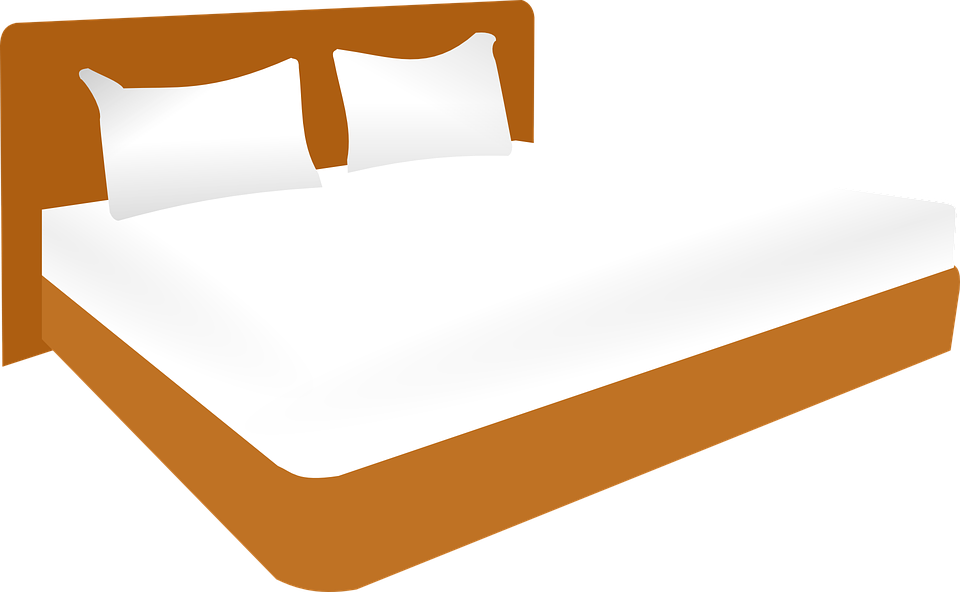 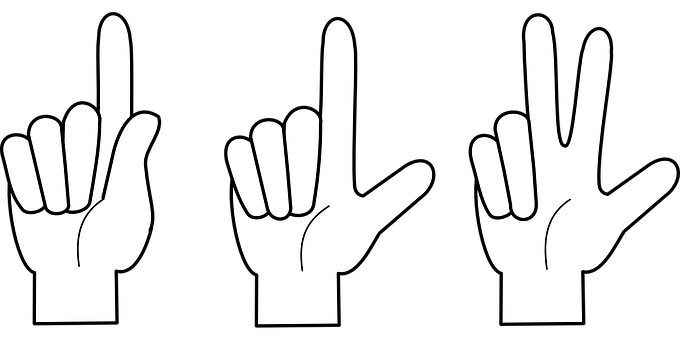 8
cama
cucaracha
contar
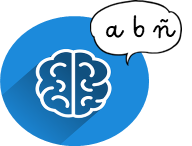 Write down the key language for this week.
vocabulario
Ser [to be, being]
We use ser when talking about what day it is.
To say ‘it is’ + day of the week, use es.
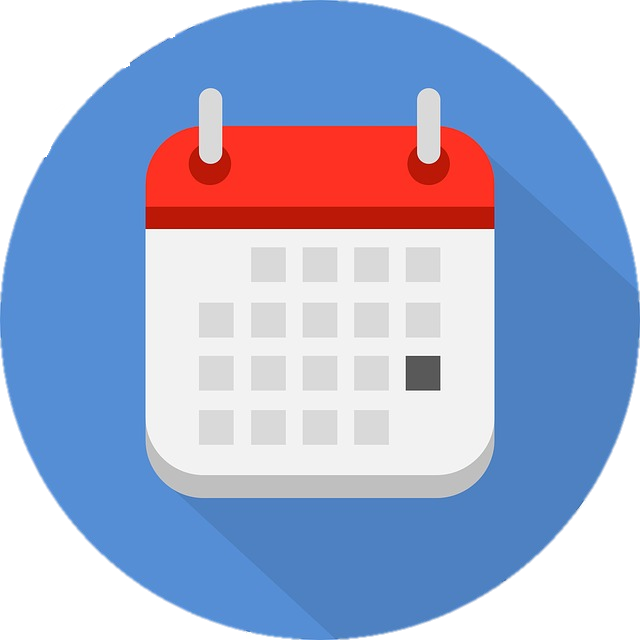 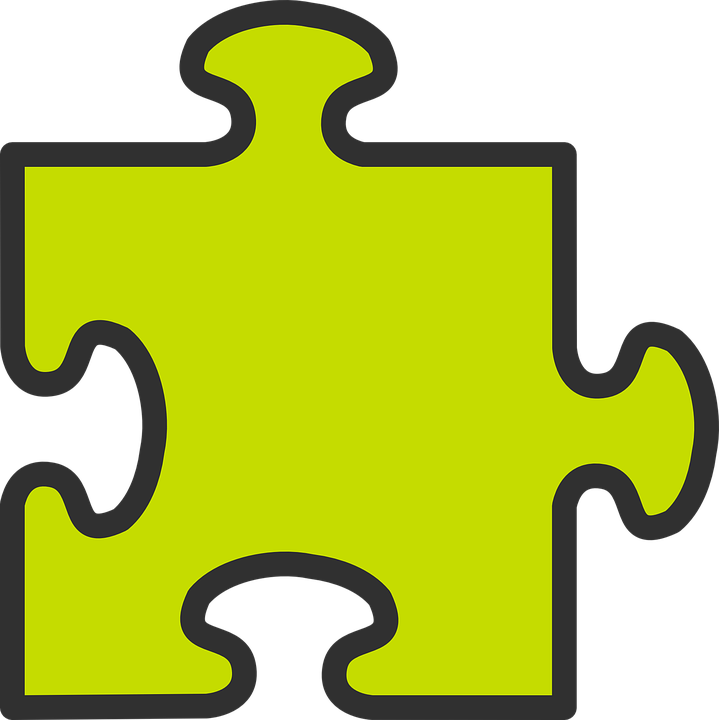 Hoy es martes.
Es martes.
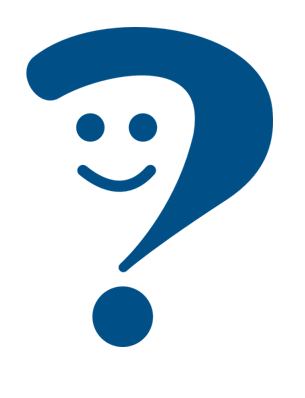 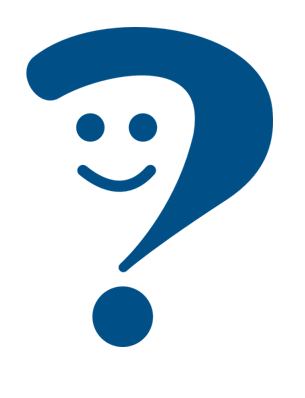 gramática
Today is Tuesday.
It is Tuesday.
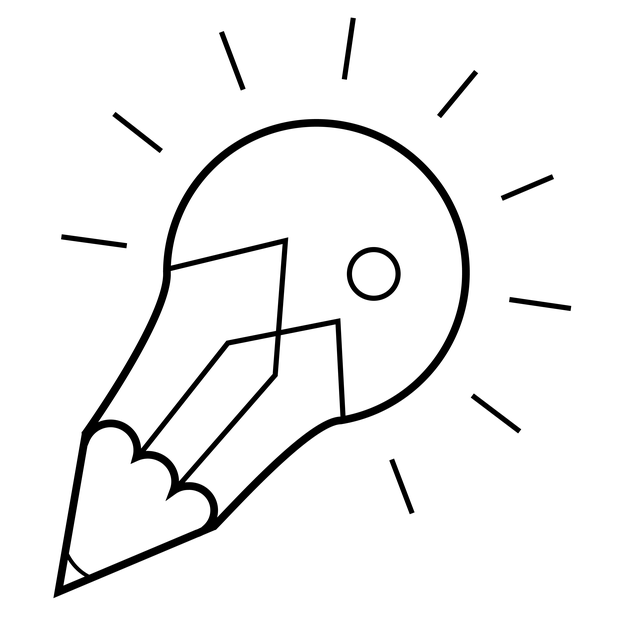 Translate the examples.
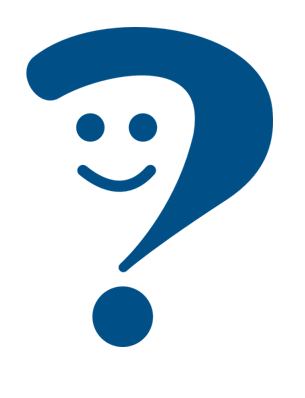 Hoy es jueves.  ________________________.
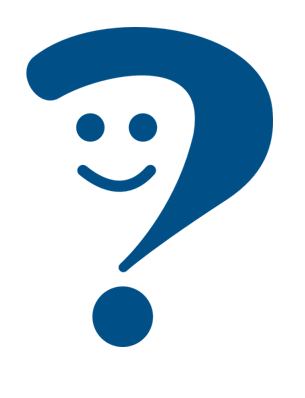 Es jueves.    ___________________________.
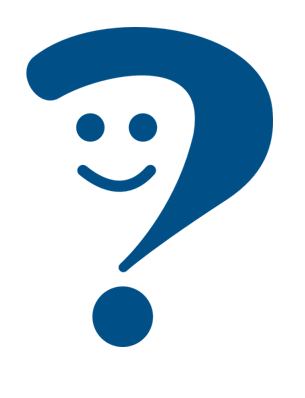 ¿Qué día es hoy?    ___________________________.
Make any gesture. Your partner says the day.
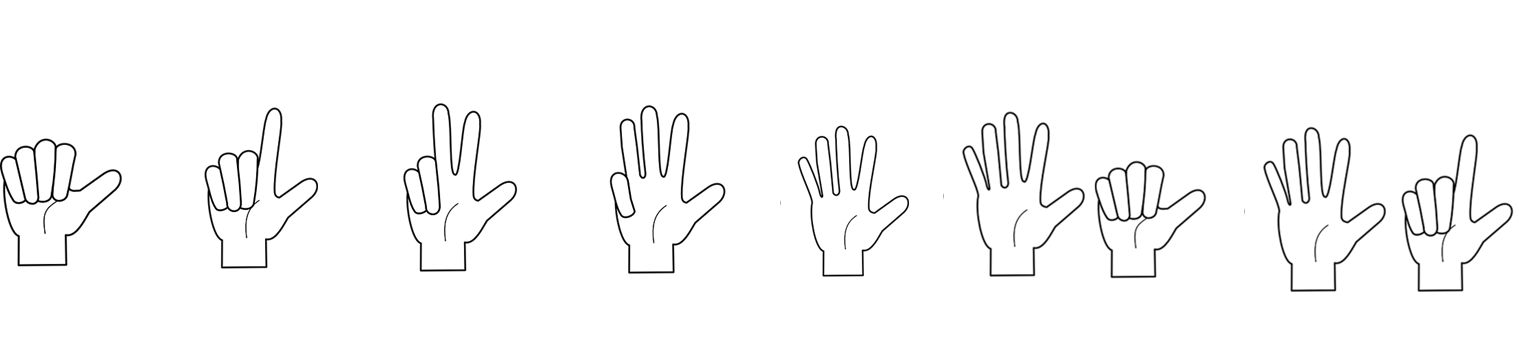 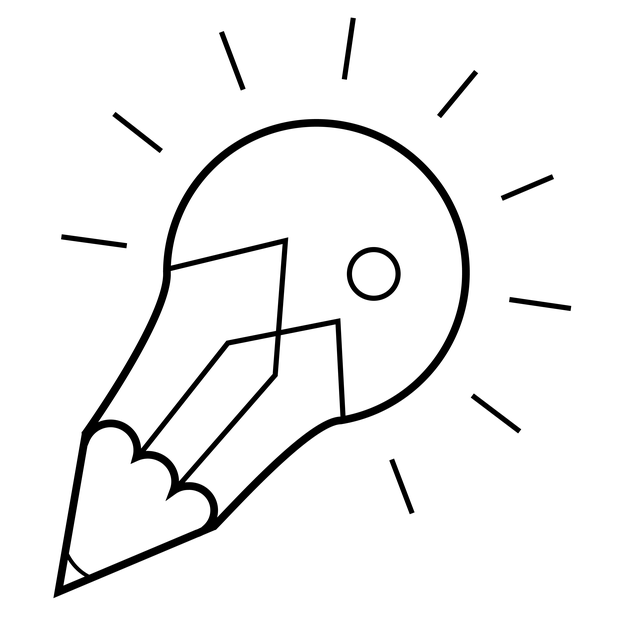 Days of the
week are not
capitalised in 
Spanish.
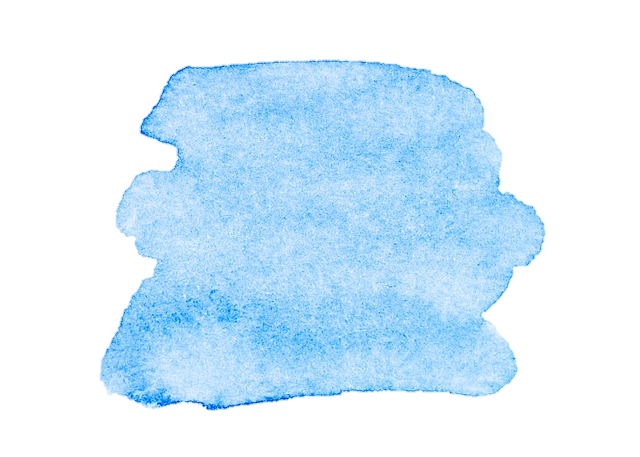 25
Describing me and others
Rojo term 1
Rojo term 1 week  8
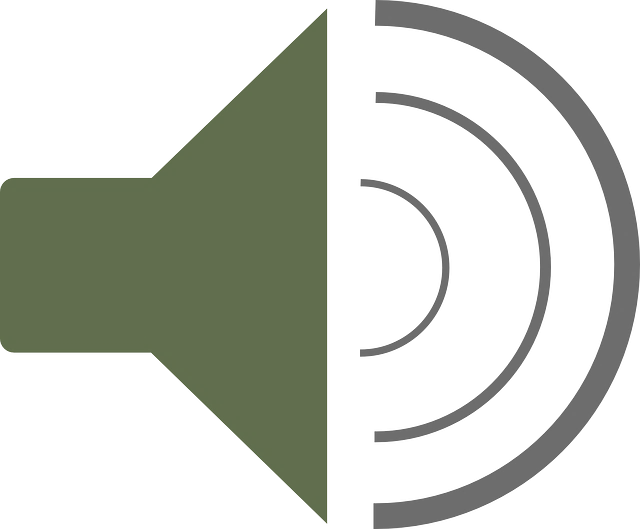 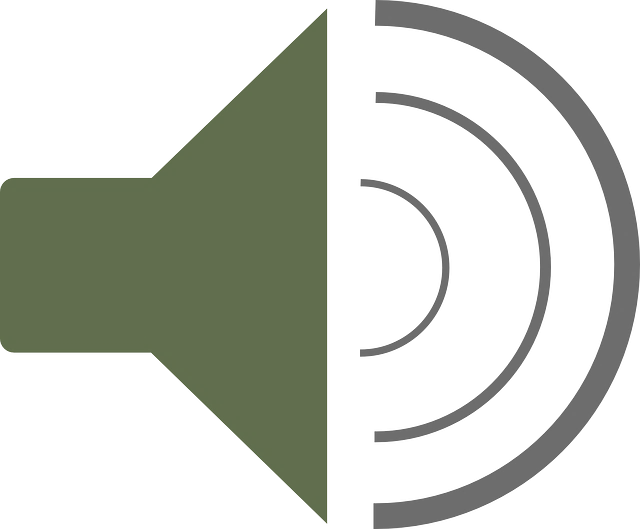 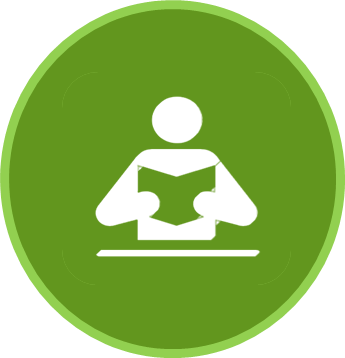 leer
Sofía habla con mamá Elena. Escucha.
8
Escribe en inglés. Can you get at least 15 points?
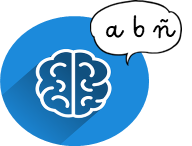 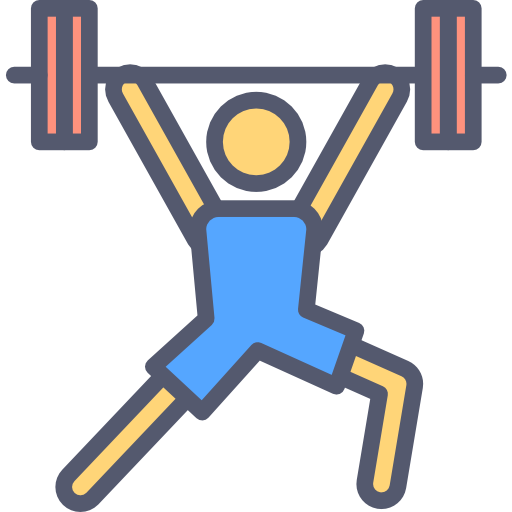 x3
escuchar
escuchar
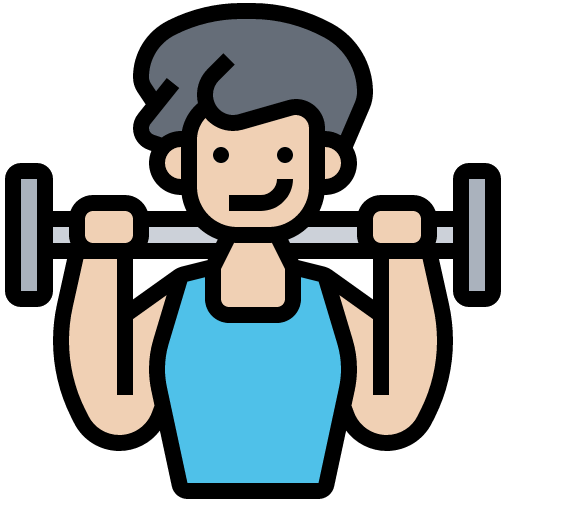 x2
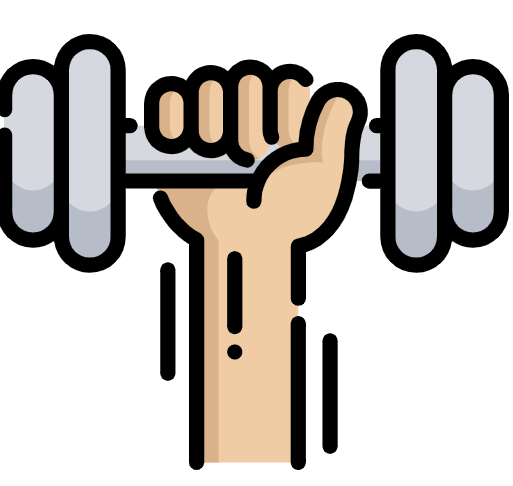 x1
[A] Escucha y marca     .
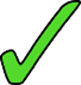 el trabalenguas = tonguetwister
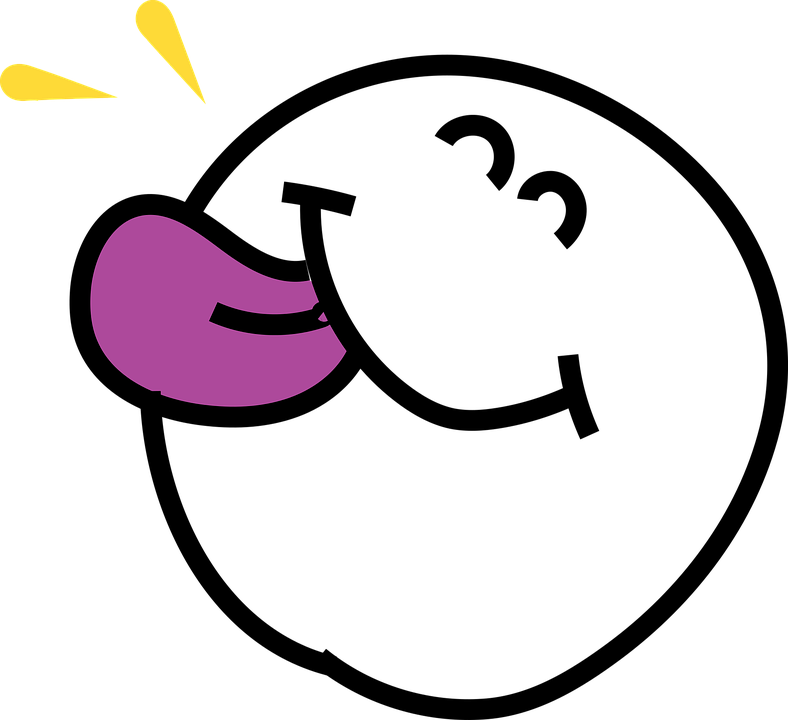 [B] ¡Habla!
cu
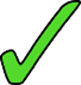 Cuando Carlos 
canta con Paca 
en Salamanca, 
Concha cuenta con Lucas en la cuna.
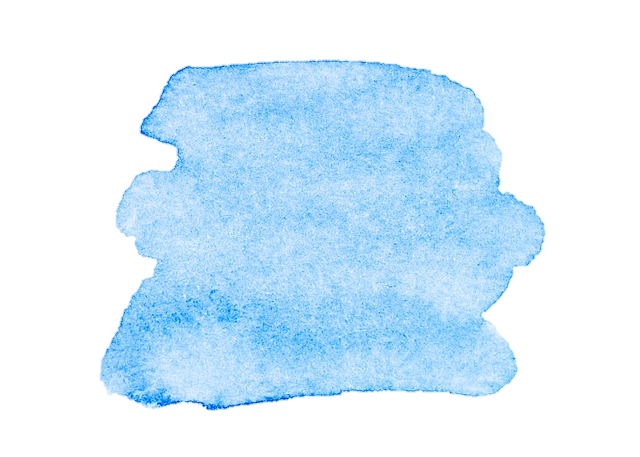 26
Describing me and others
Rojo term 1
Rojo term 1 week  8
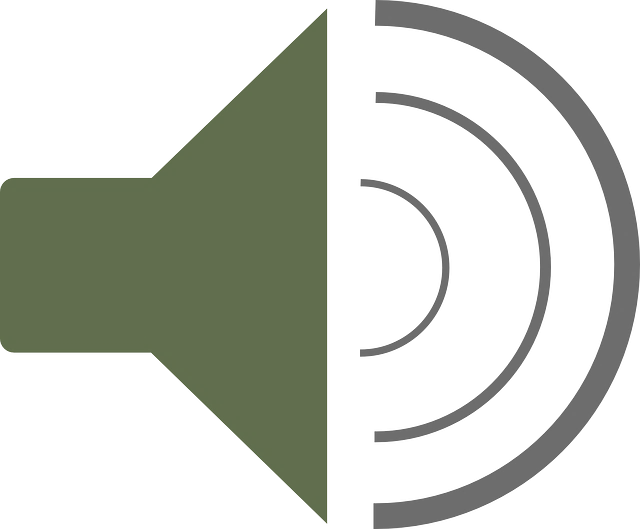 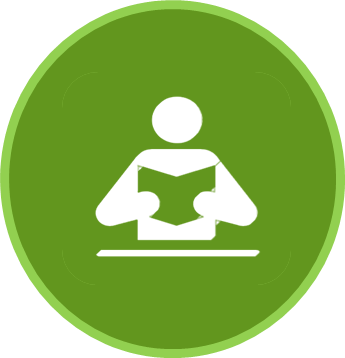 escribir
leer
y = and
muy = very
Lee. ¿Qué día es? Complete the sentences.
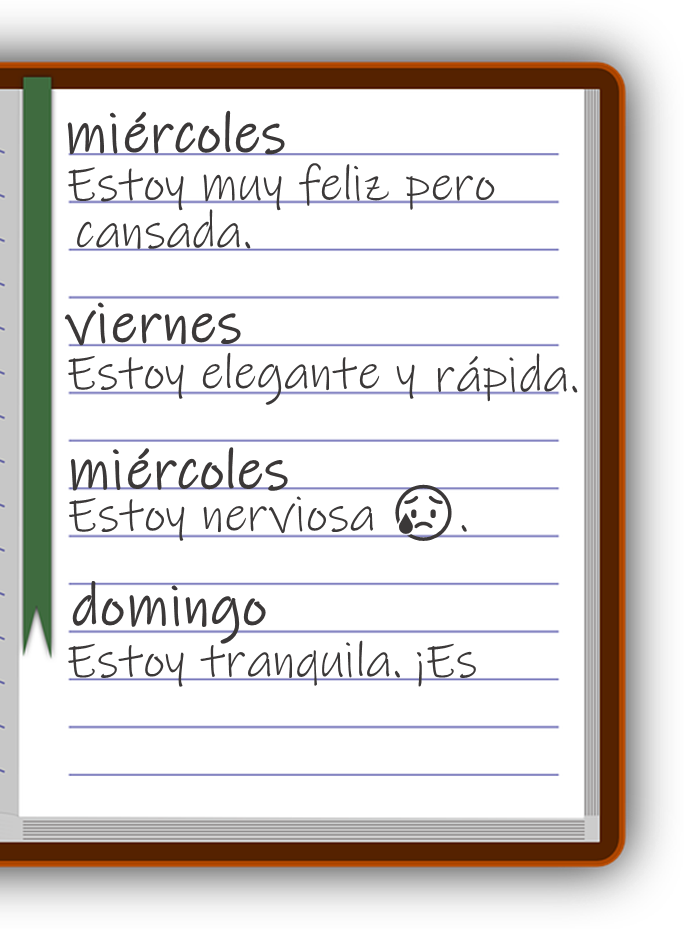 Sofía is (feeling) very _____________ but tired on _____________.
happy
Sofía is (feeling) elegant and ___________ on ____________.
8
On ____________ , Sofía is (feeling) very nervous.
Sofía is feeling _____________. It’s ___________.
[B] Use the correct words to write the sentences you hear. There are some extra ones!
escuchar
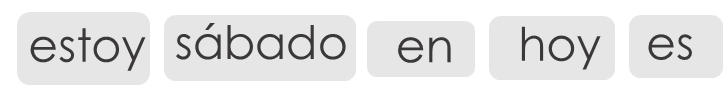 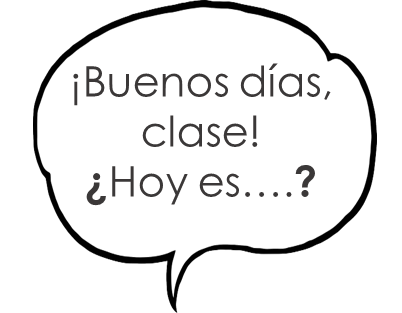 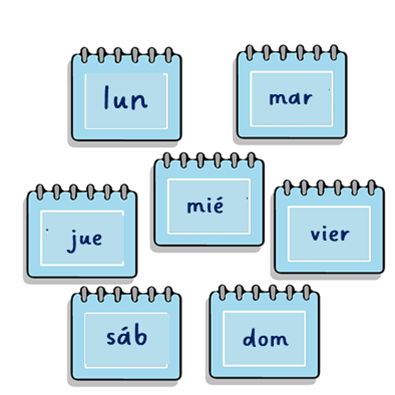 Hoy es sábado.
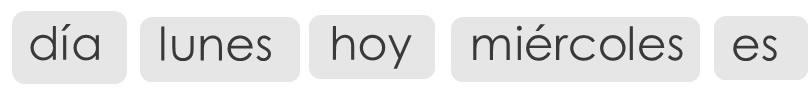 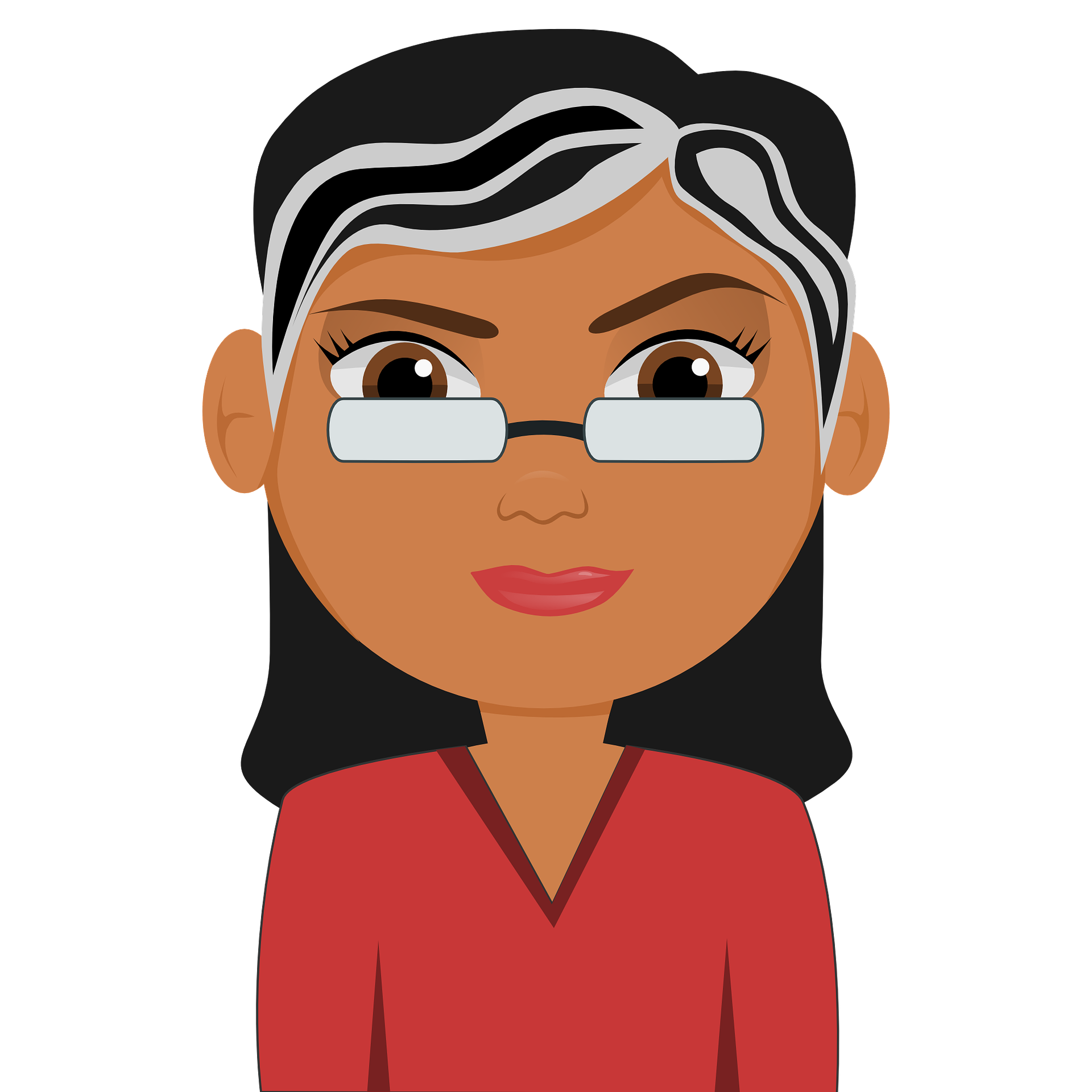 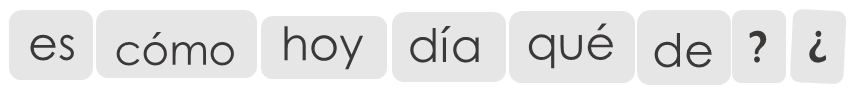 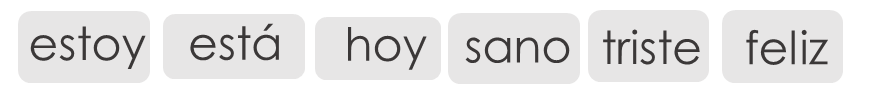 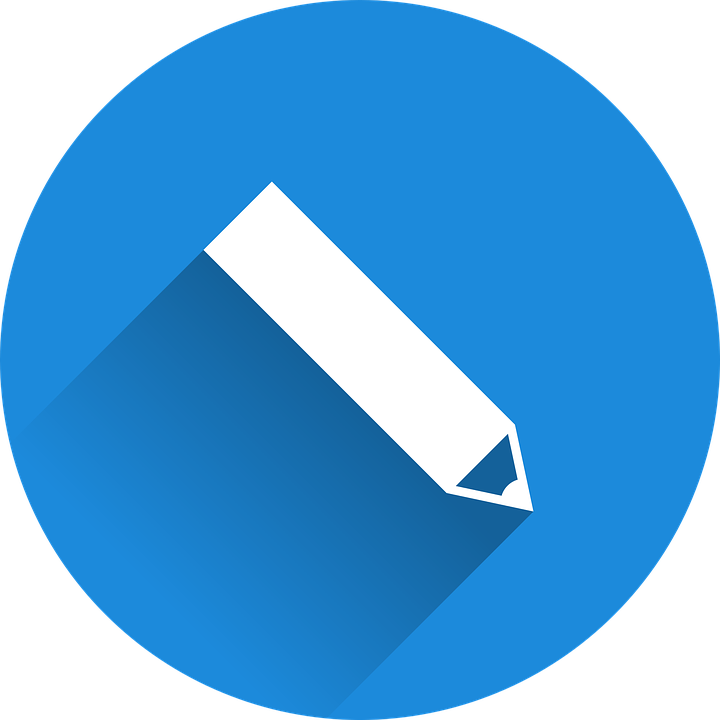 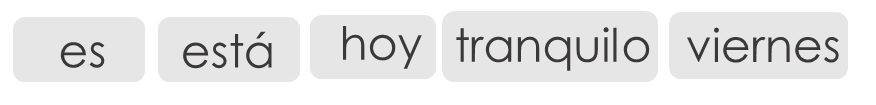 Escribe.  Make a note of how you’re feeling this week.
Hoy es lunes
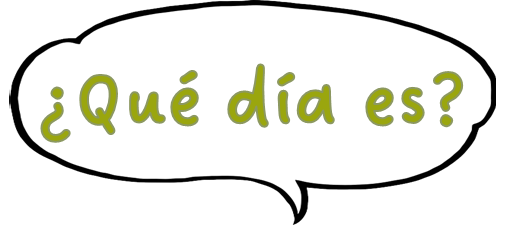 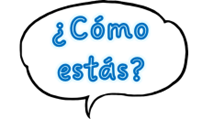 Estoy feliz.
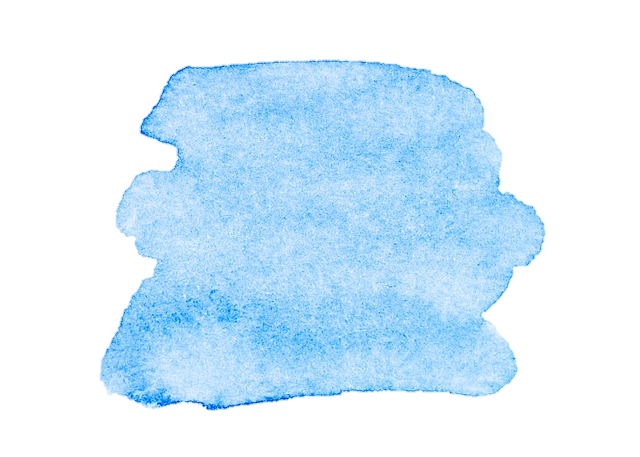 27
Saying what me and others have
Rojo term 1
Rojo term 1 week 9
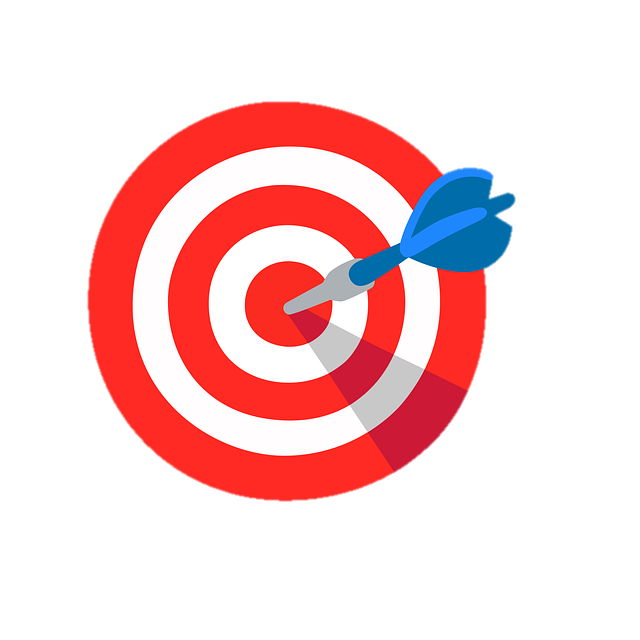 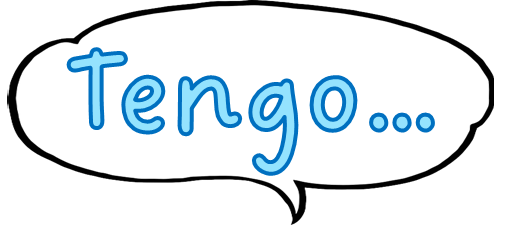 Saying what I have
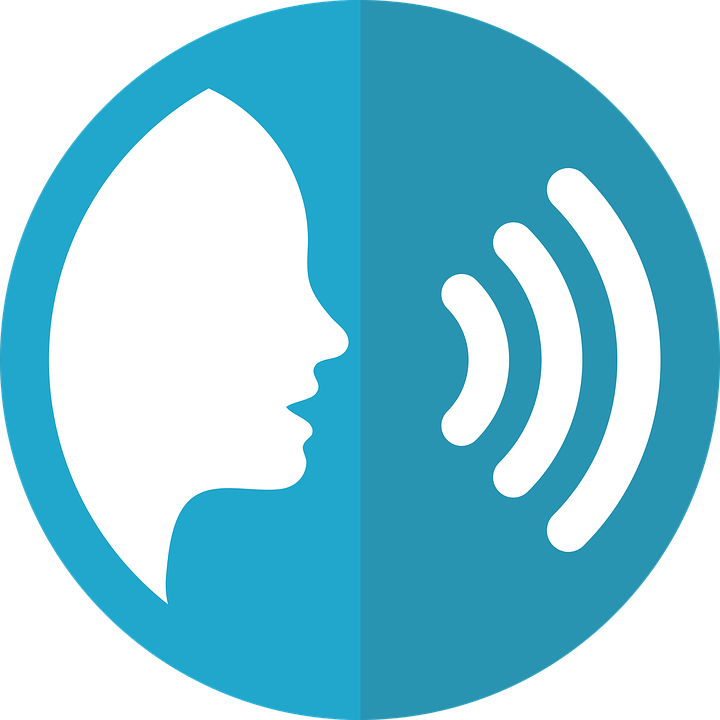 pronunciar
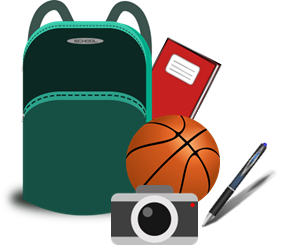 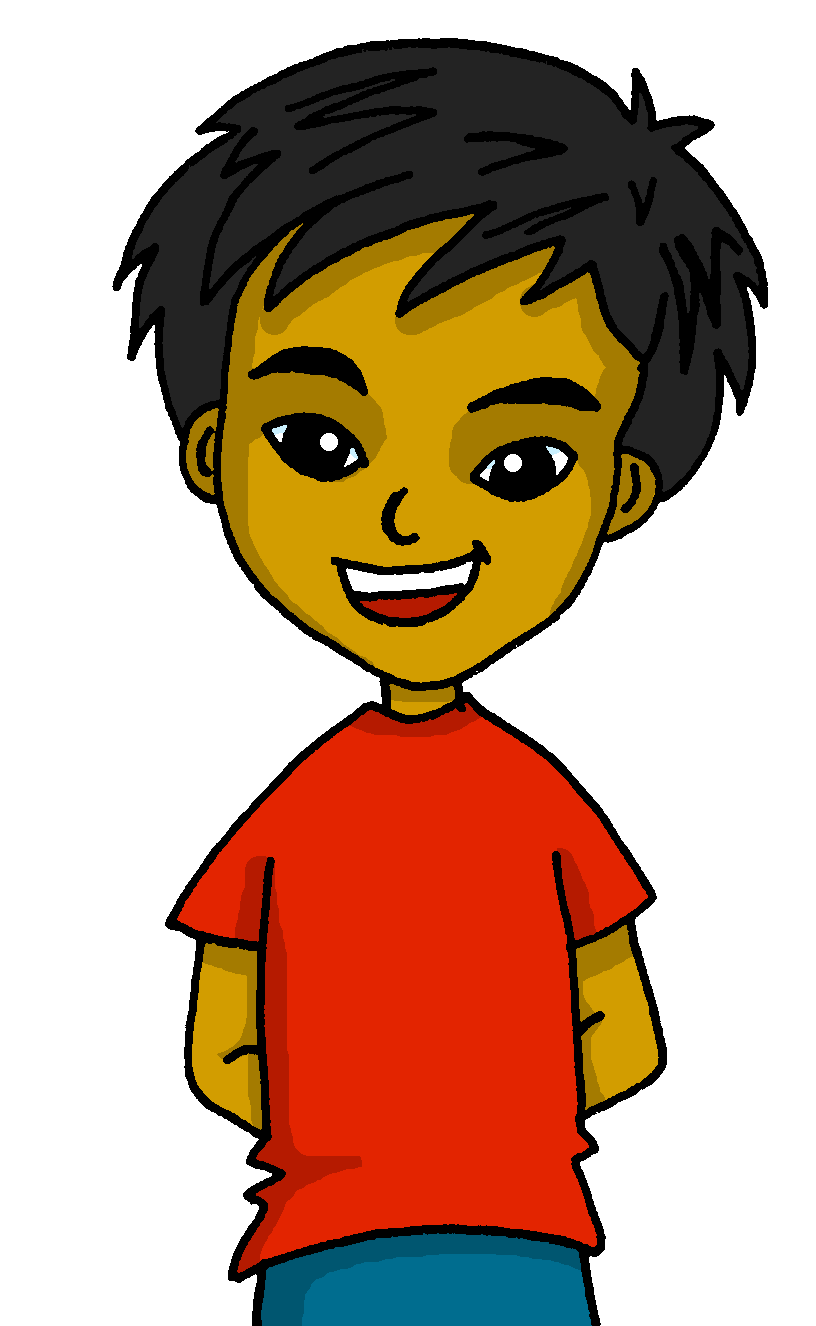 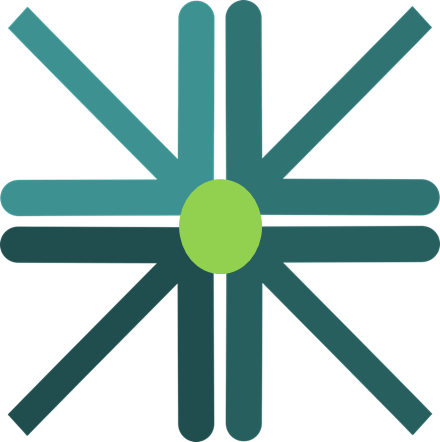 9
centro
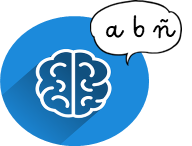 Write down the key language for this week.
vocabulario
Gender | Indefinite articles (a/an)
In Spanish, things as well as people and animals, are either masculine or feminine. We say that they have gender.
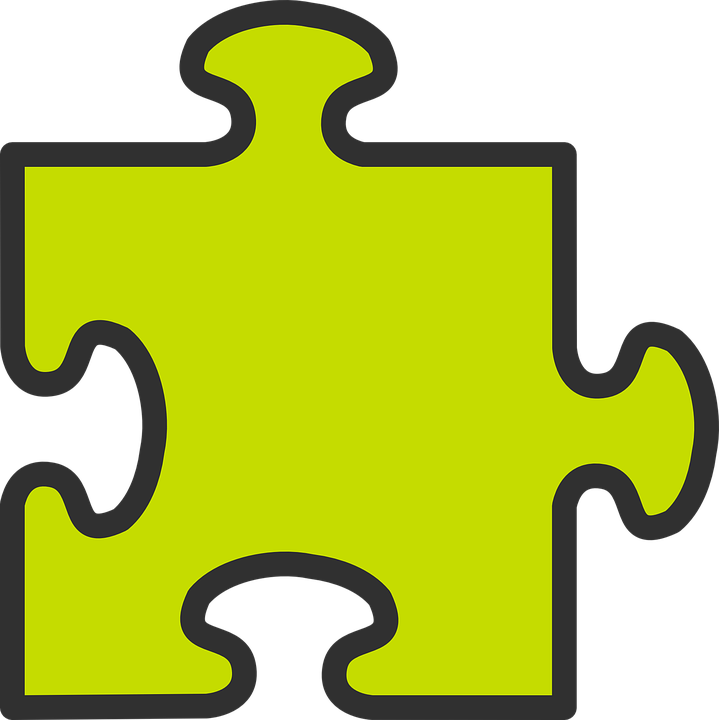 gramática
To say a (or an) in Spanish use un before a masculine and una before a feminine noun.
masculine
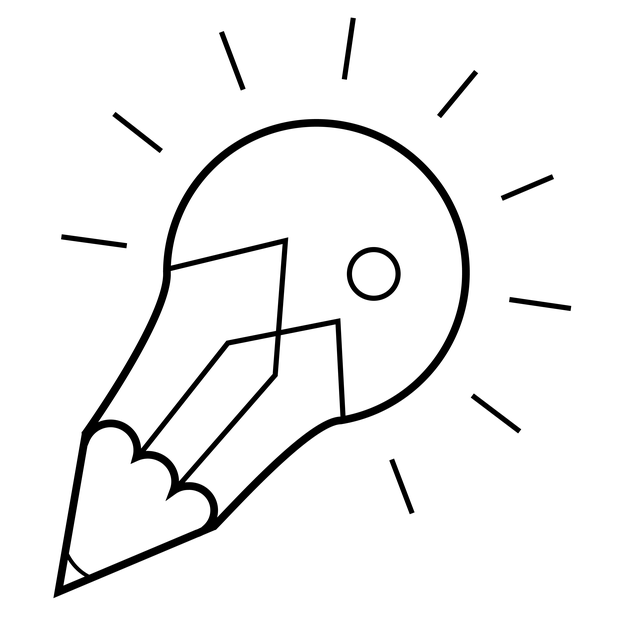 nouns end in -o and most feminine nouns end in -a.
Translate the examples.
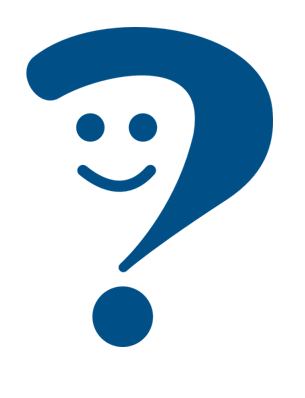 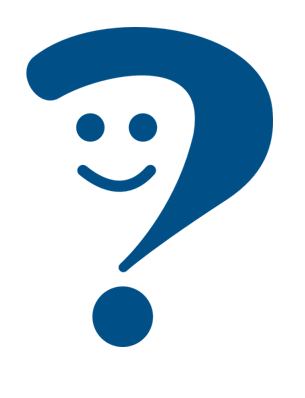 una cama  ______________.
una cama  ______________.
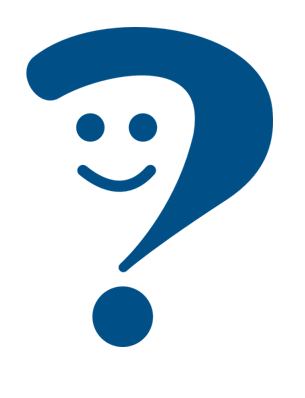 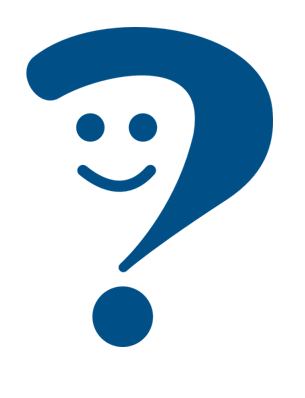 una idea     _____________.
una idea.     _____________.
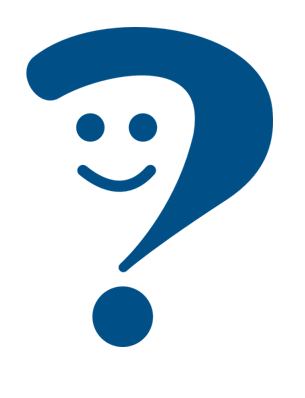 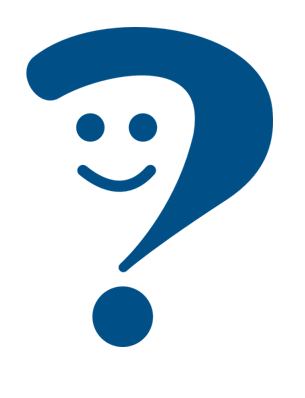 una casa     ______________.
una casa     ______________.
Most
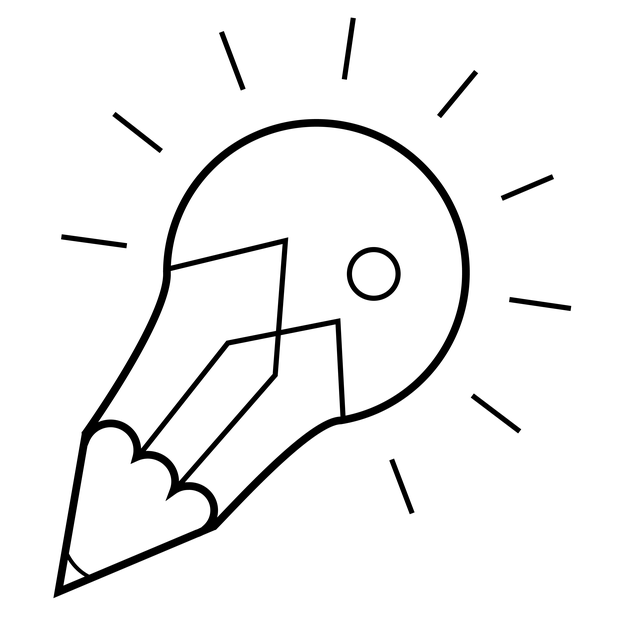 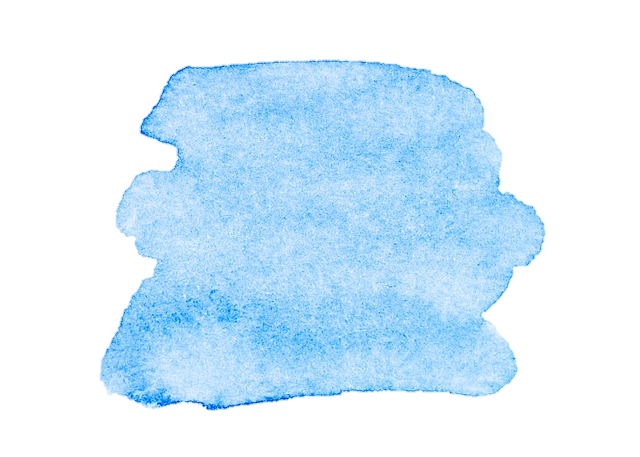 28
Saying what me and others have
Rojo term 1
Rojo term 1 week  9
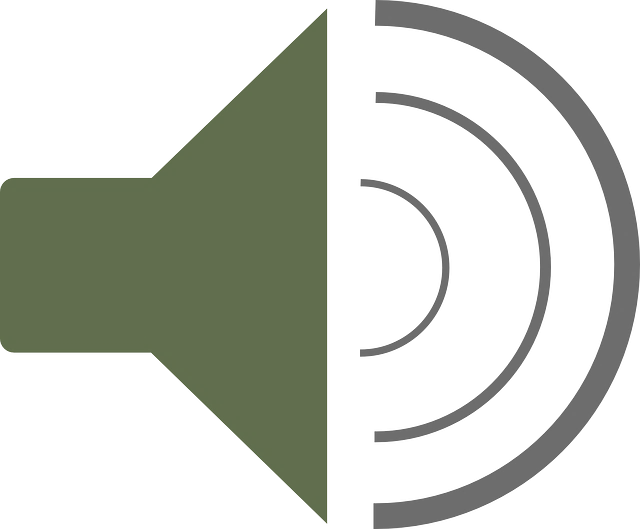 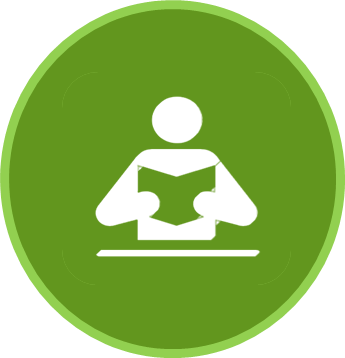 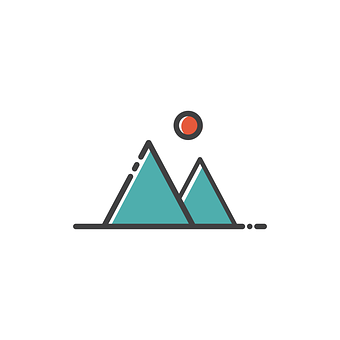 leer
Una excursión a la montaña.
La señora Cano lee la lista. ¿Es ‘un’ o ‘una’?
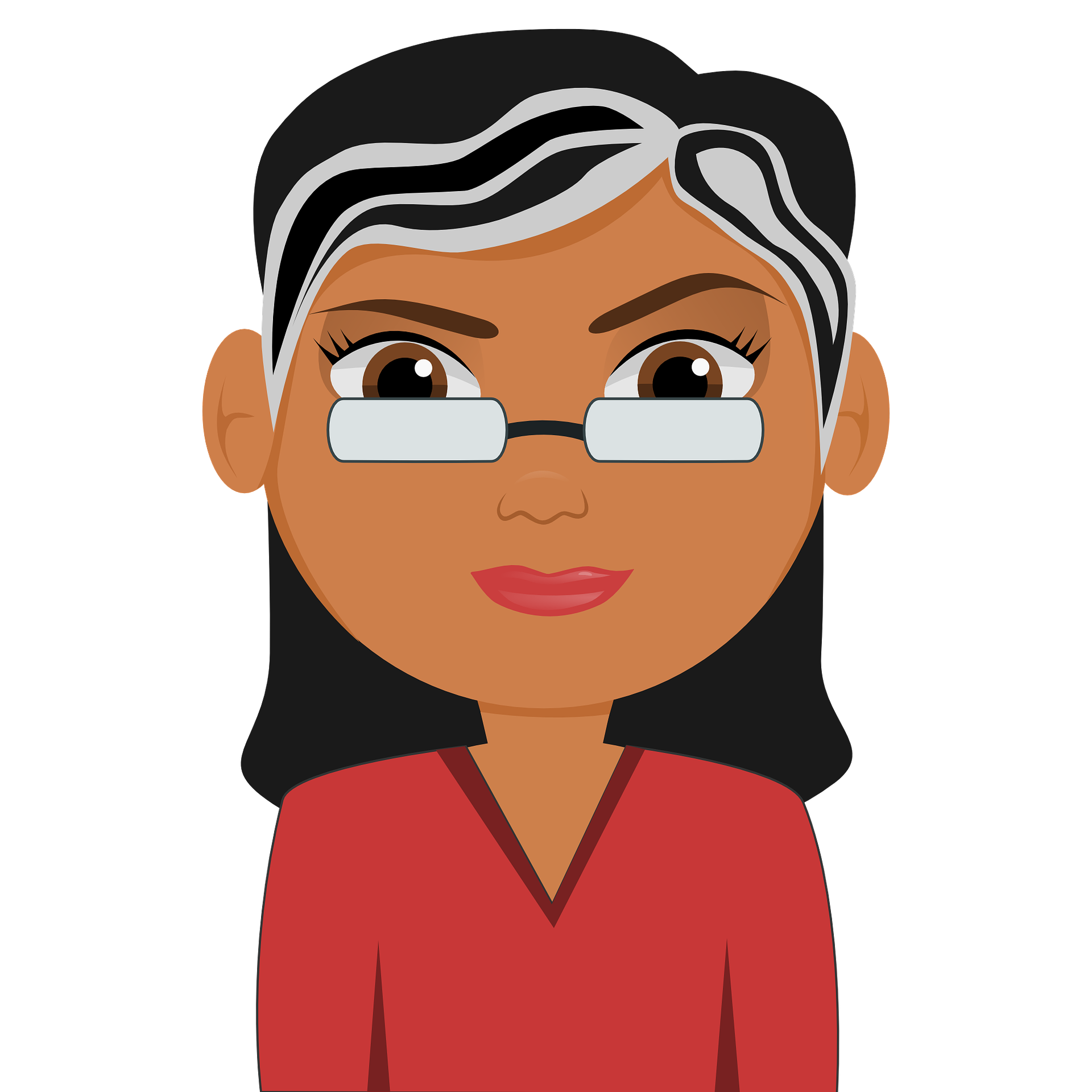 9
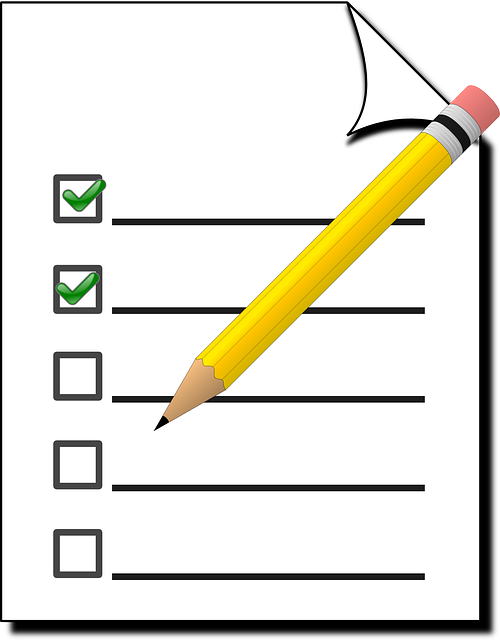 Escribe dos listas en inglés      .
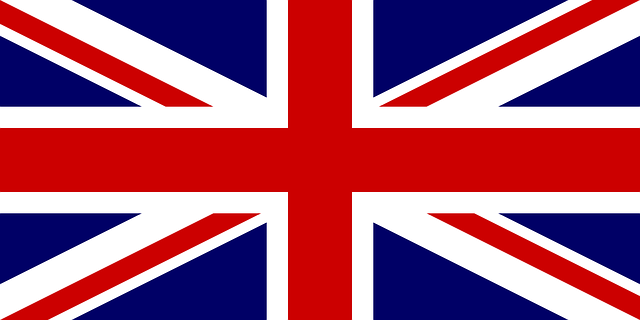 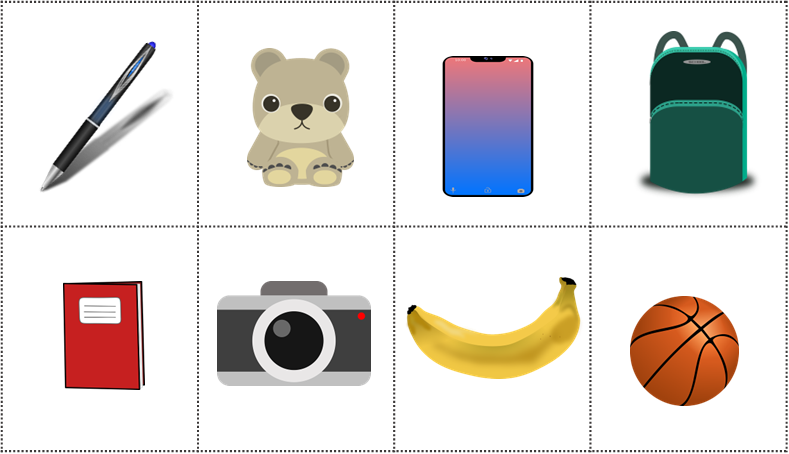 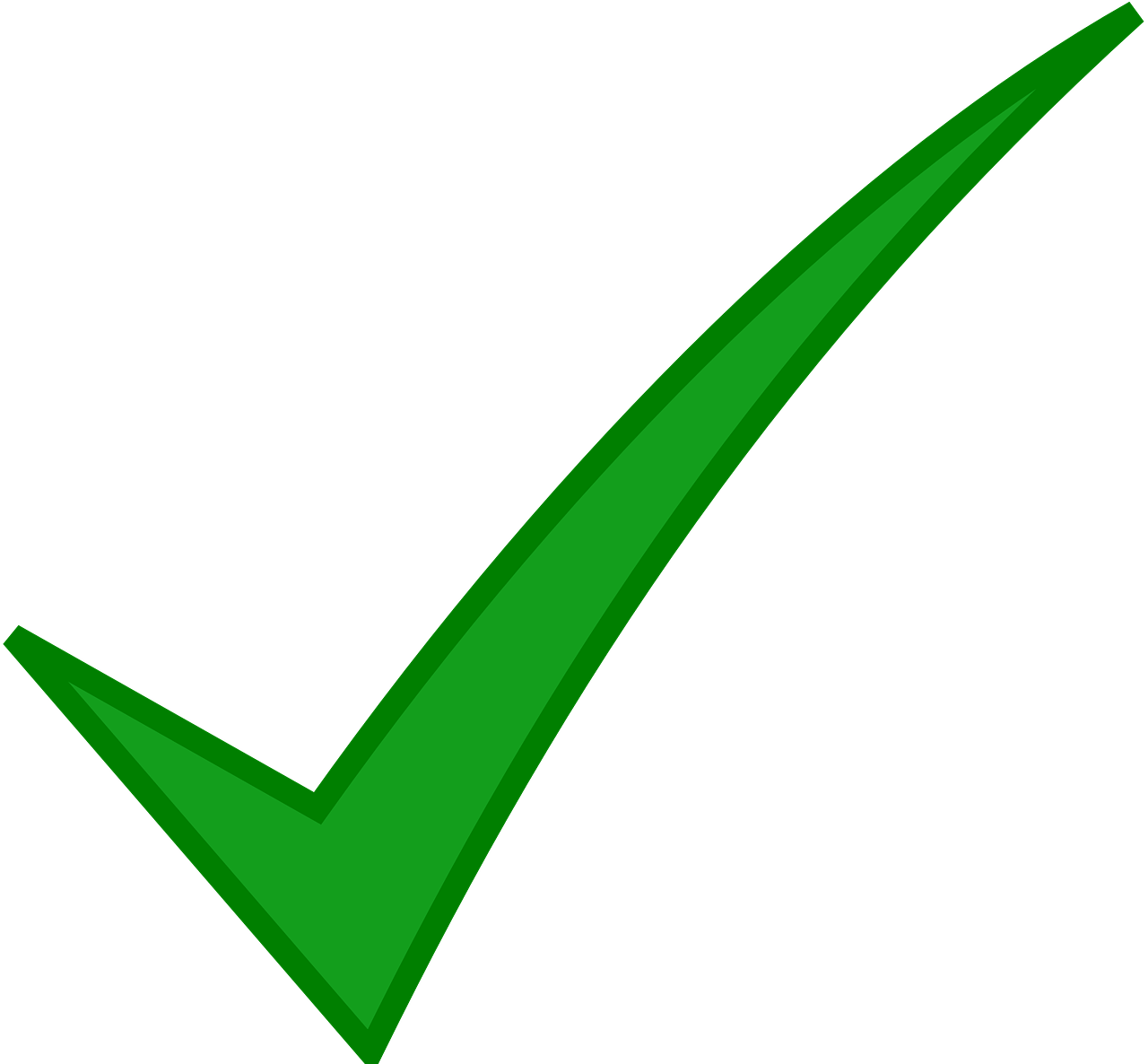 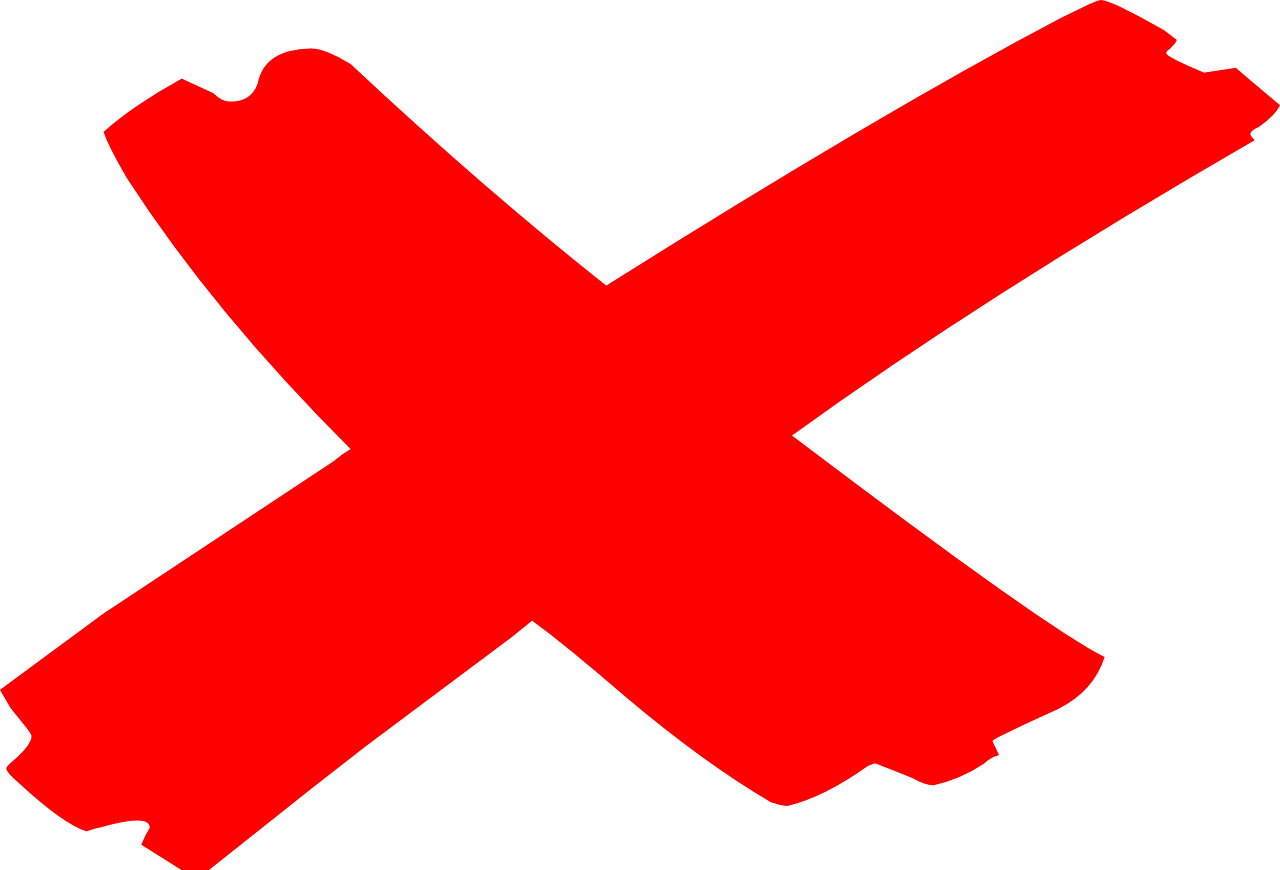 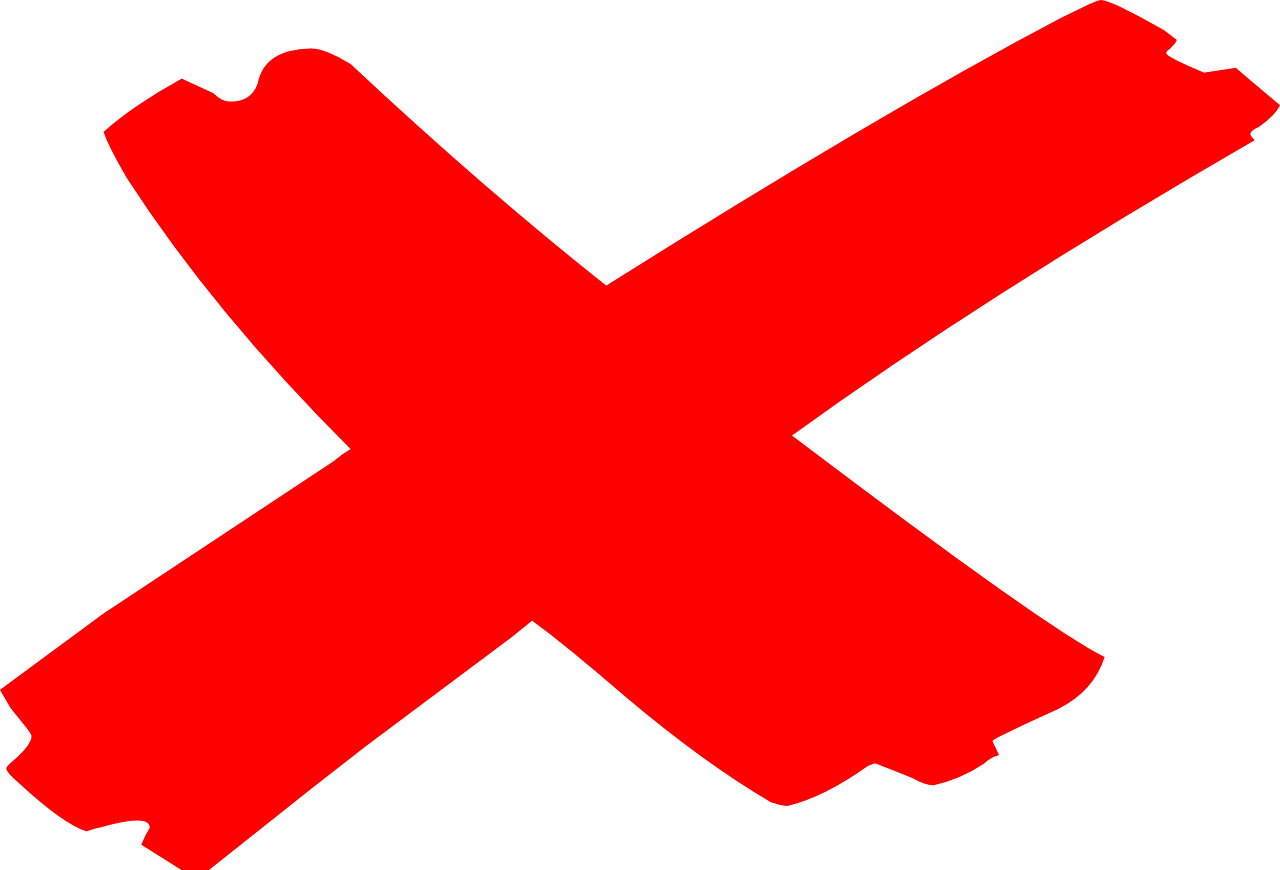 escuchar
hablar
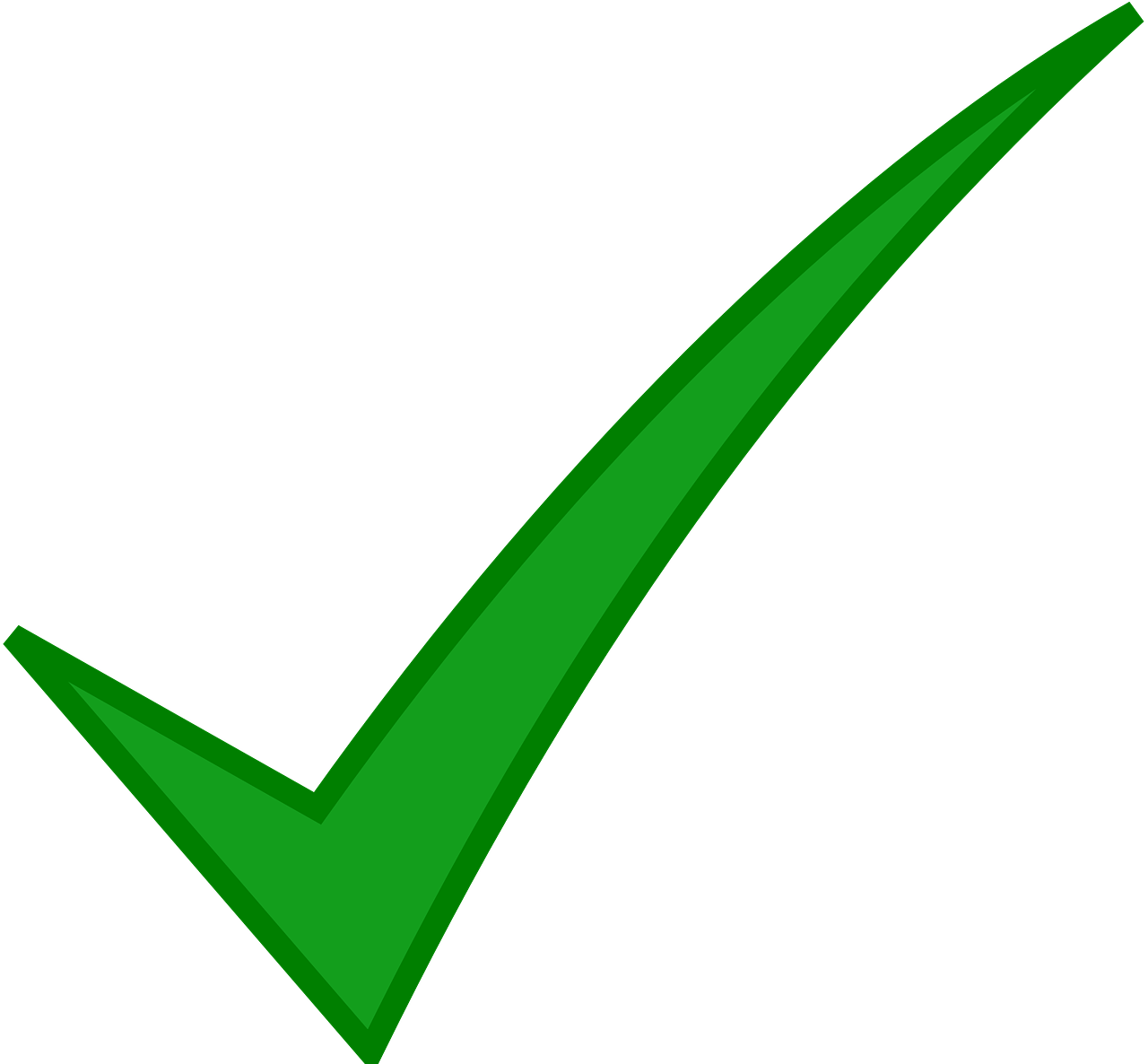 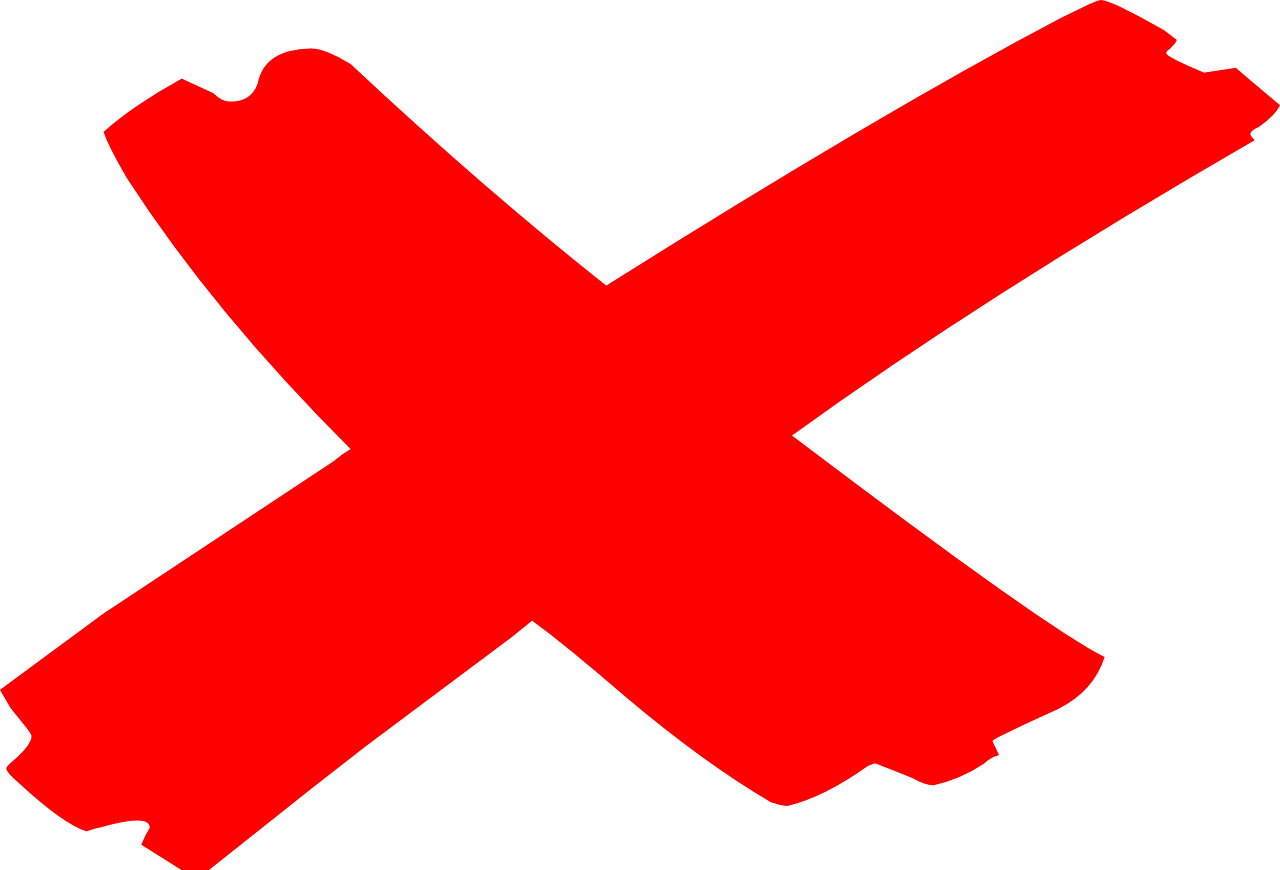 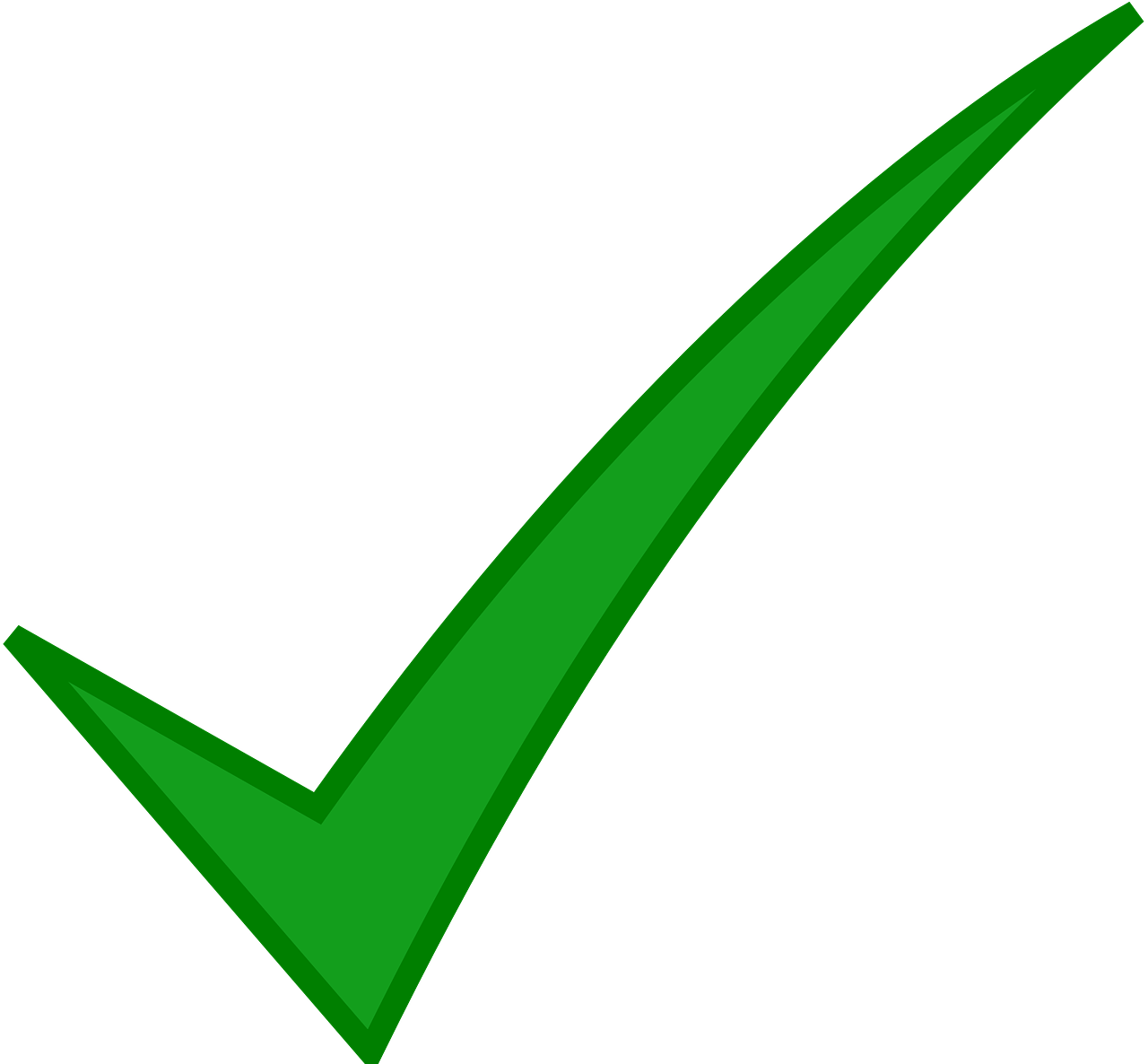 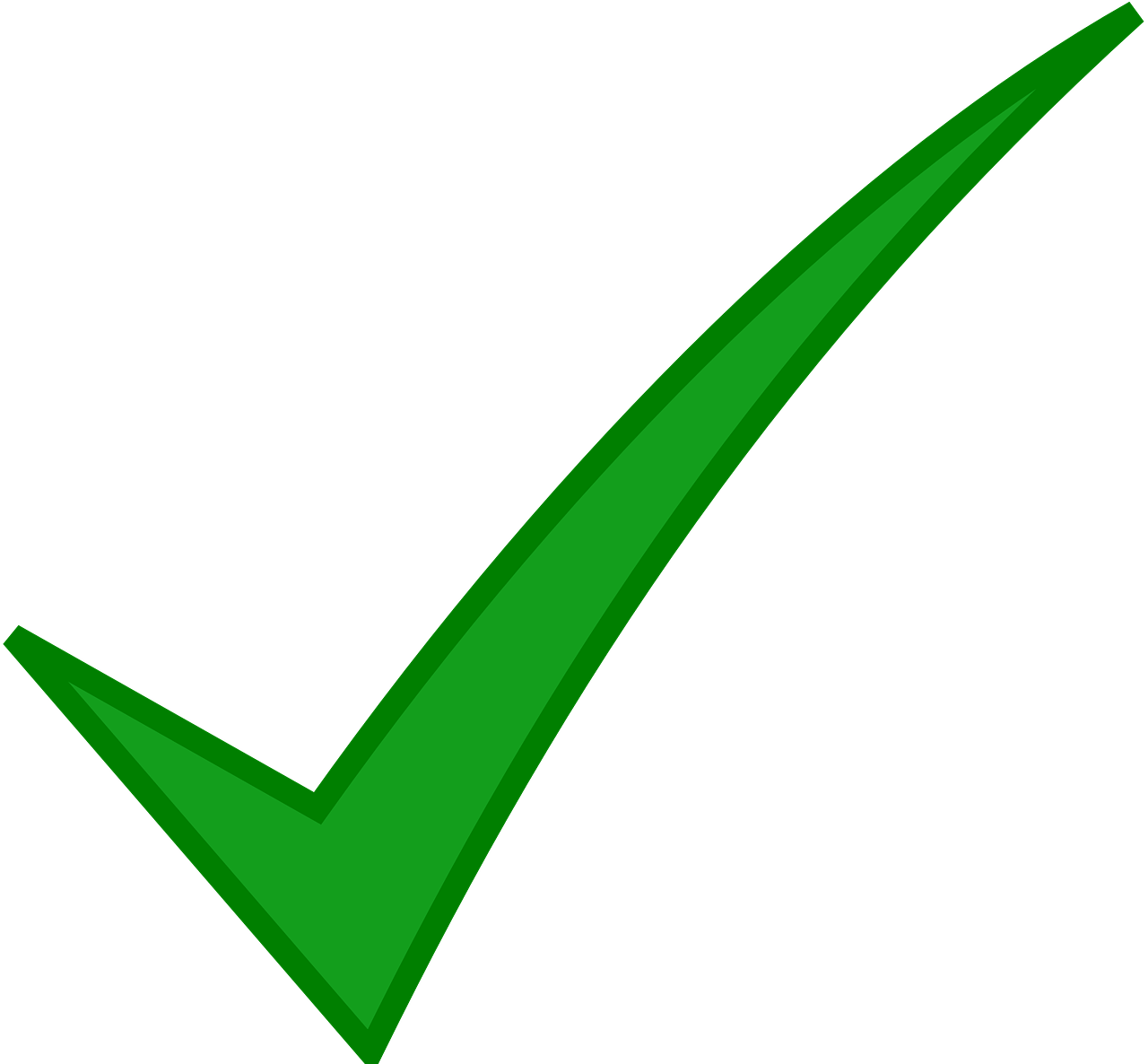 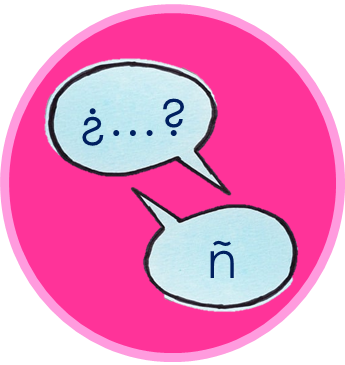 Persona A: (Person B – turn to the next page.)
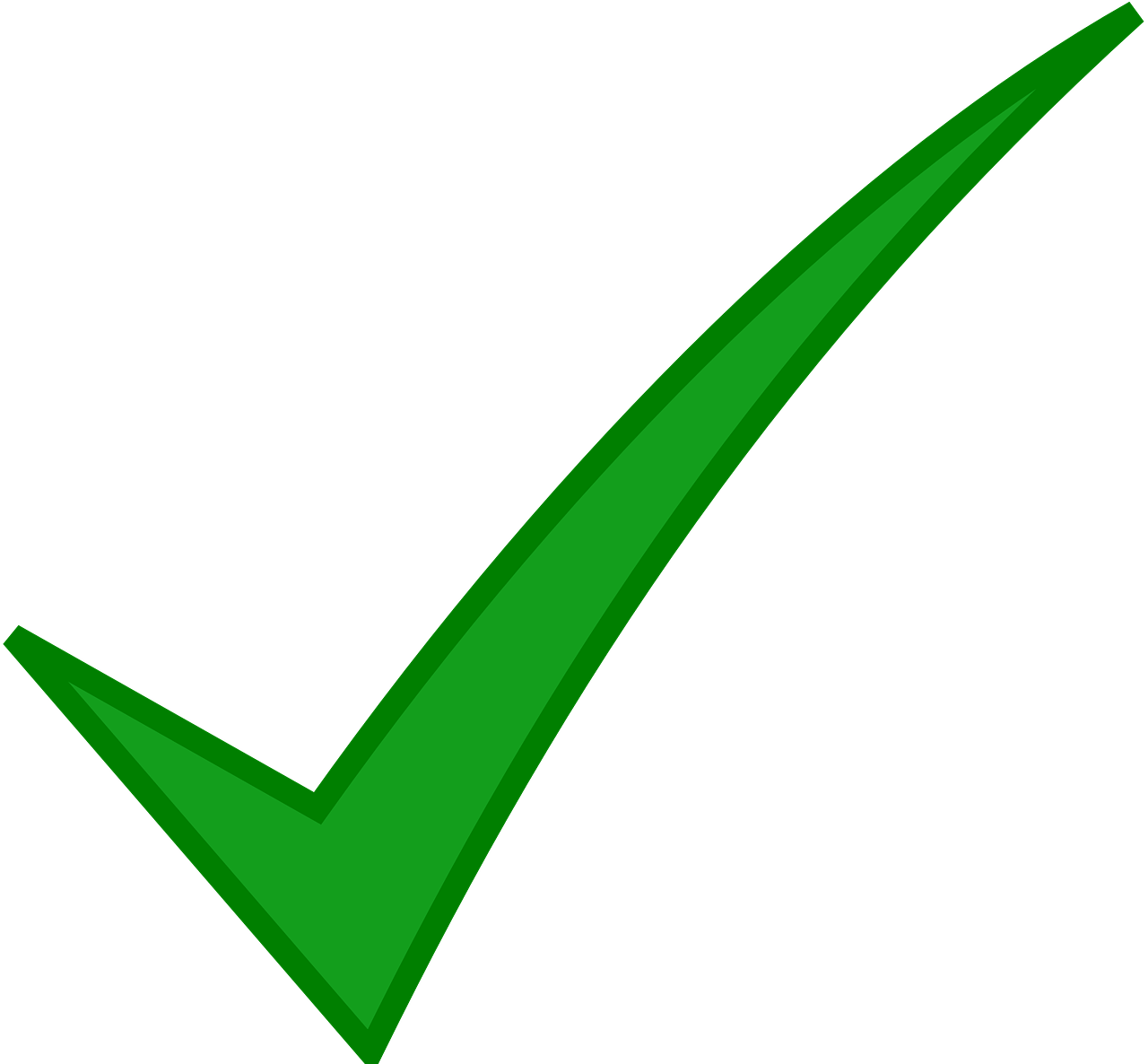 Your turn to speak! Say ‘tengo’ and the correct article (un/una).
Now listen to your partner and tick the correct noun.
Round 1
Round 2
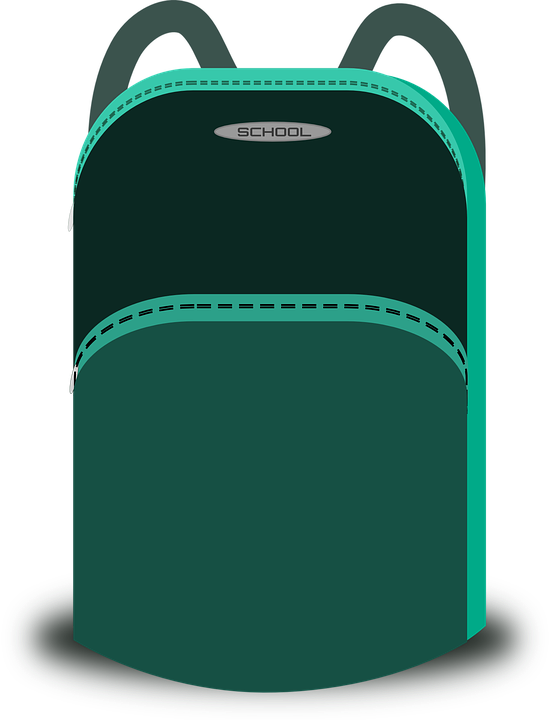 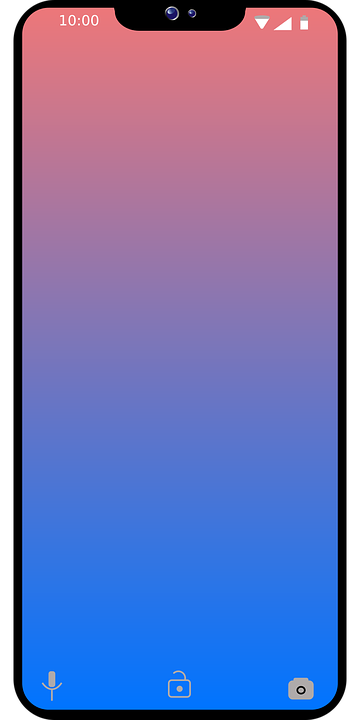 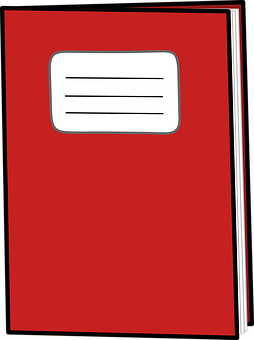 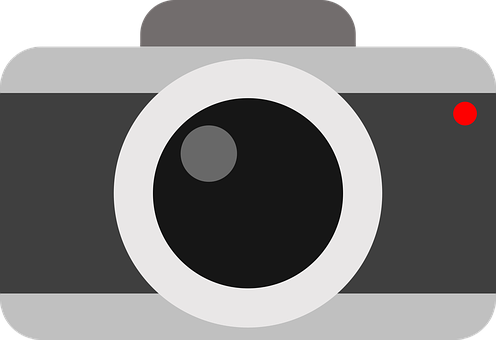 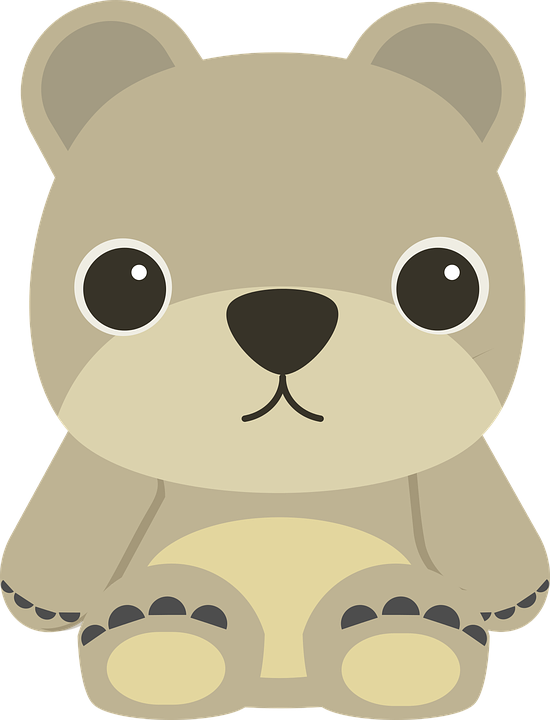 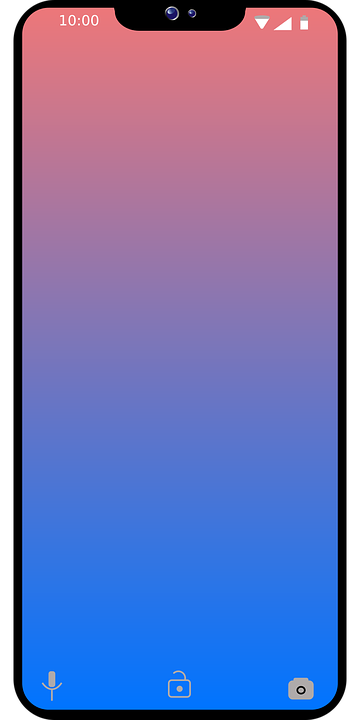 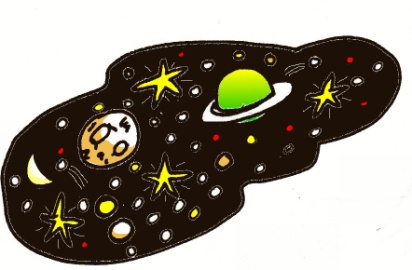 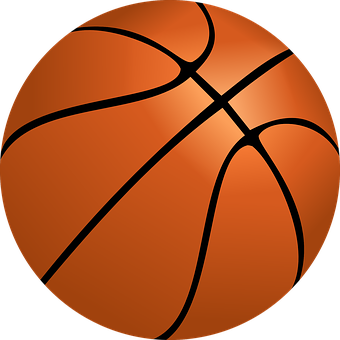 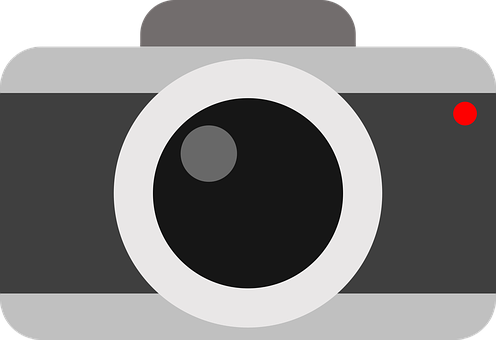 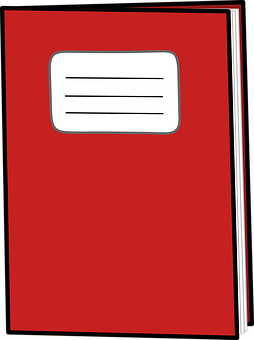 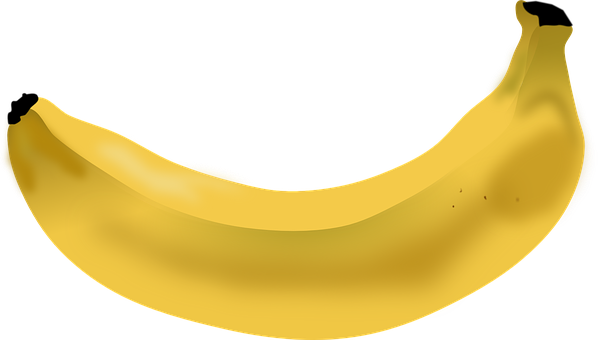 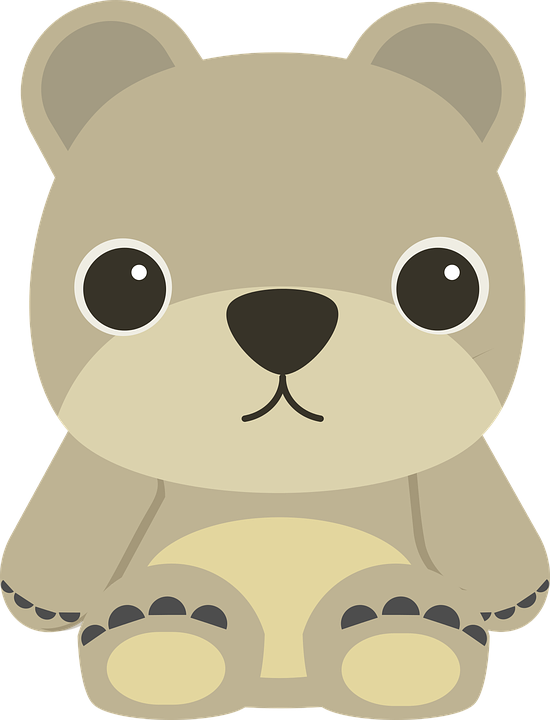 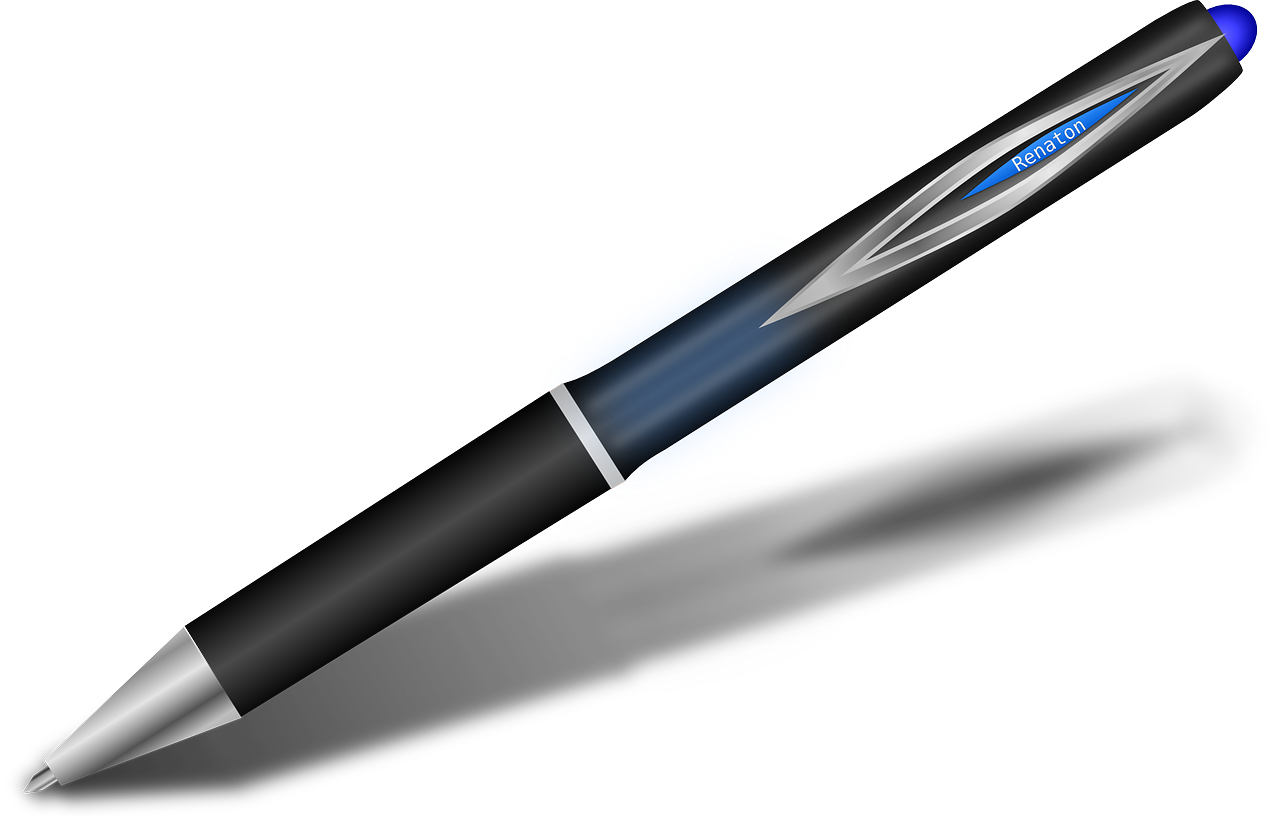 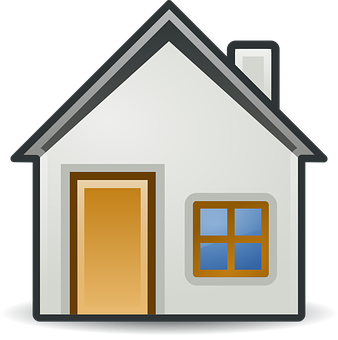 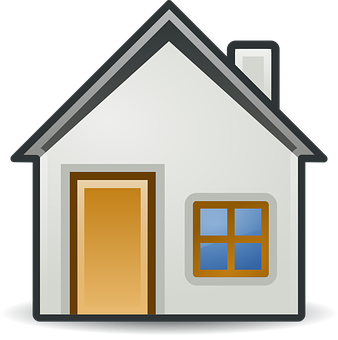 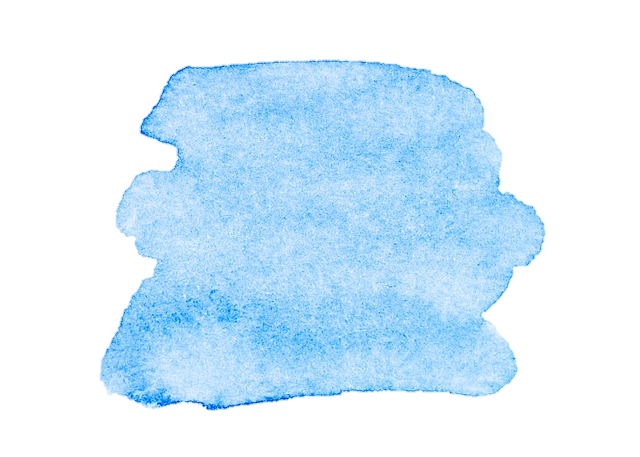 29
Saying what me and others have
Rojo term 1
Rojo term 1 week  9
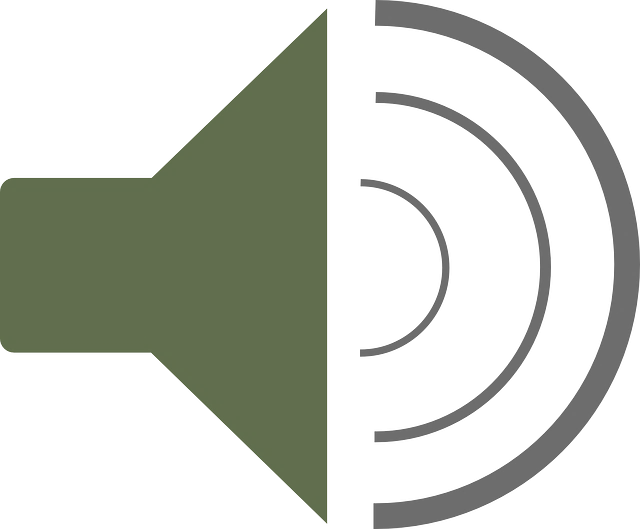 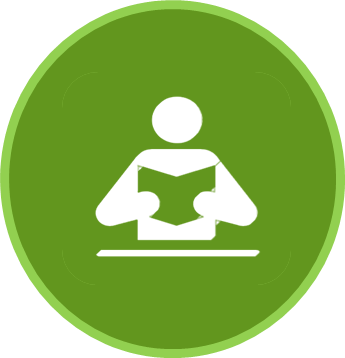 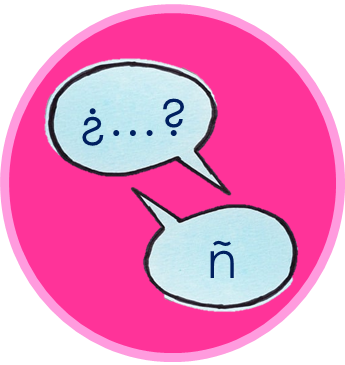 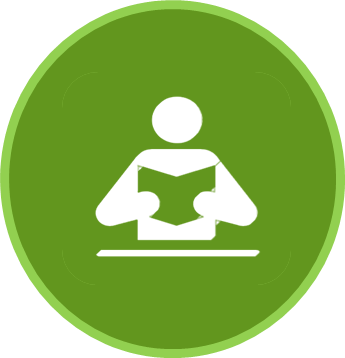 leer
leer
Persona B. (Person A – see previous page.)
Your turn speak! Say ‘tengo’ and 
the correct article (un/una).
Now listen to your partner and tick the correct noun.
Round 1
Round 2
9
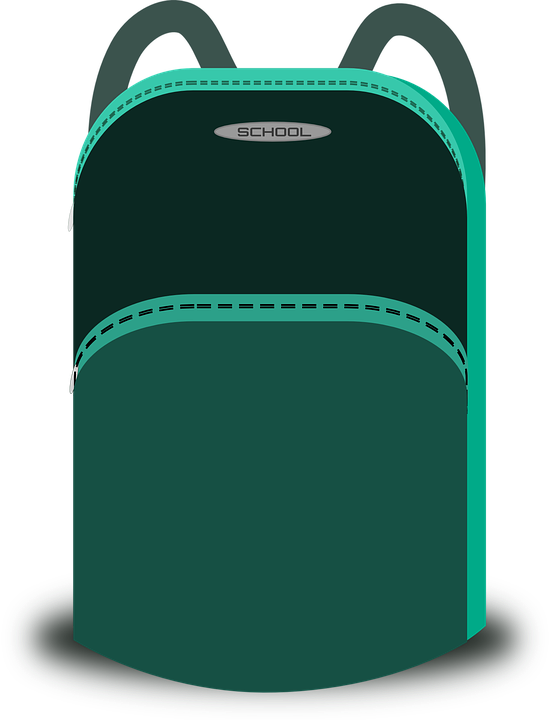 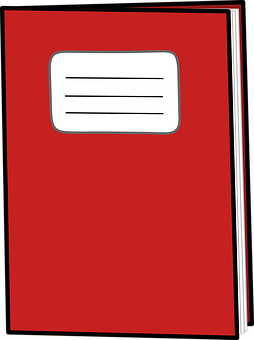 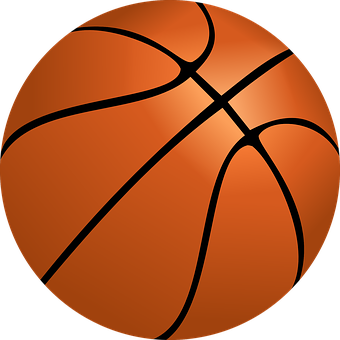 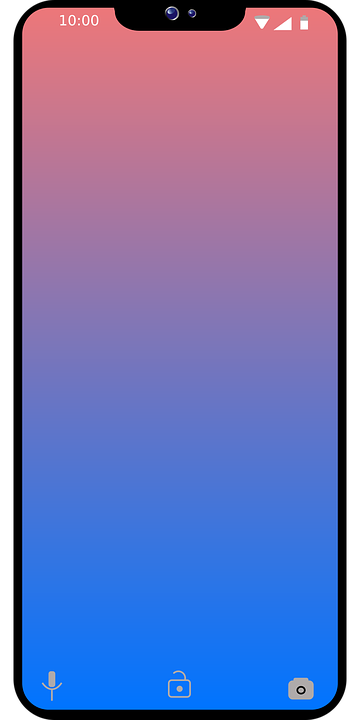 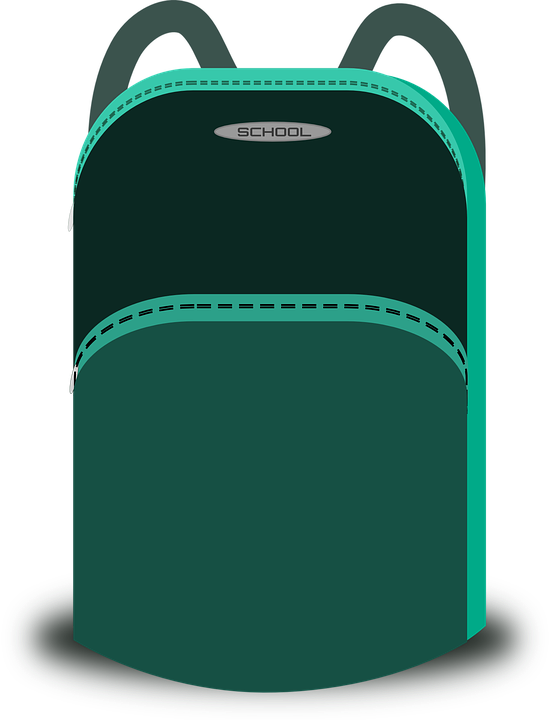 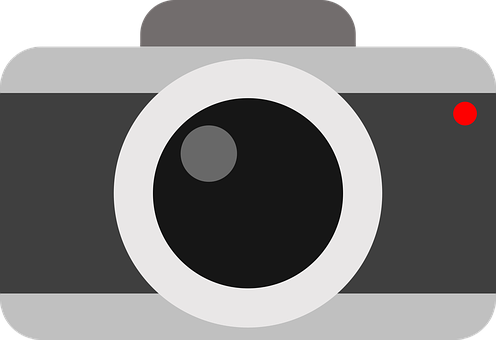 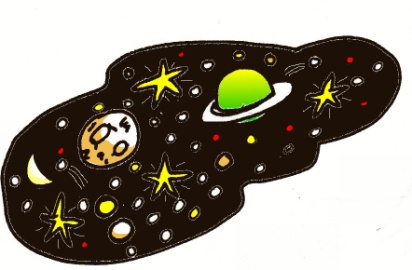 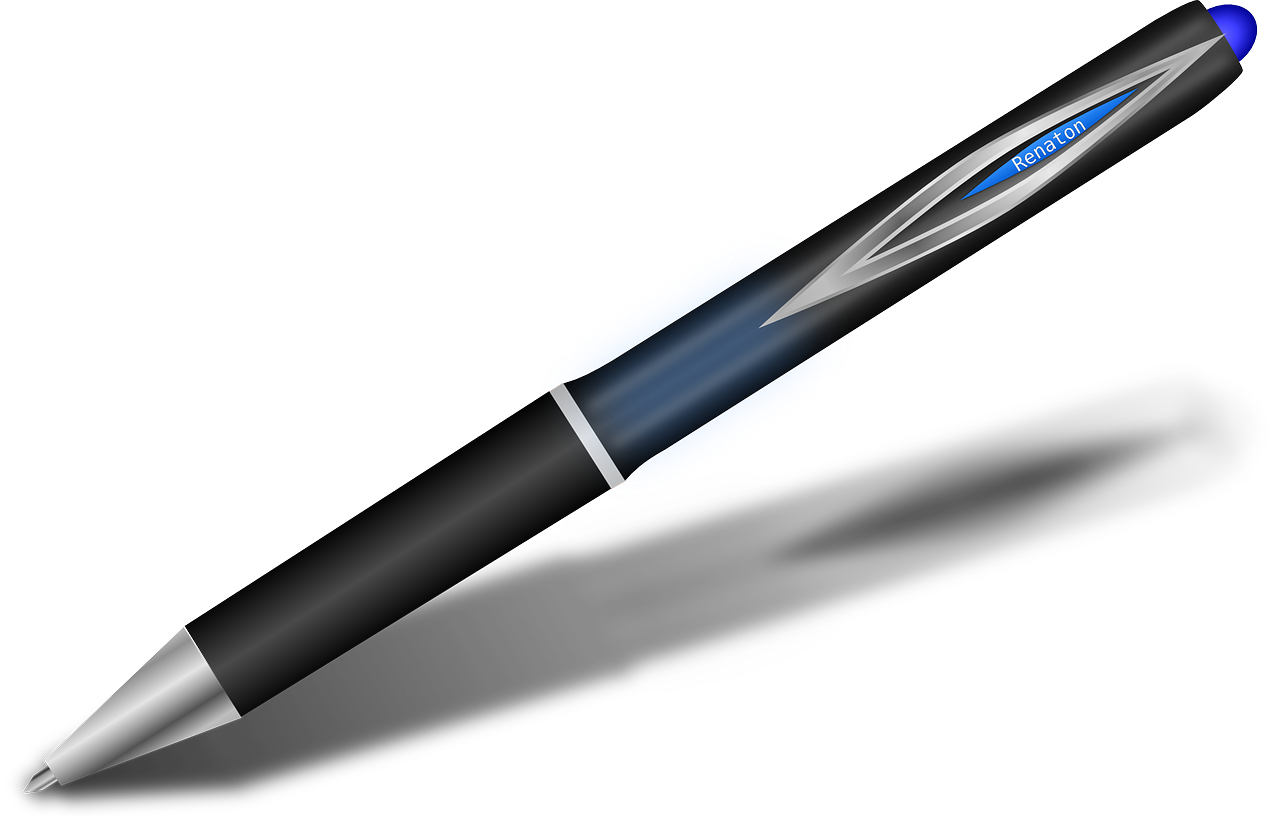 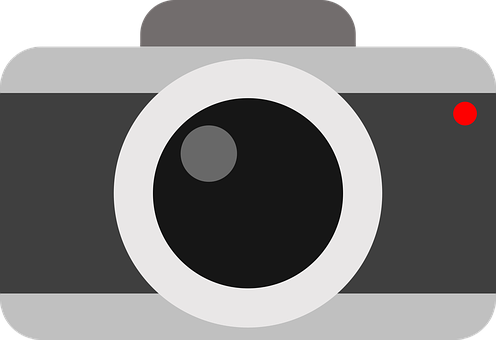 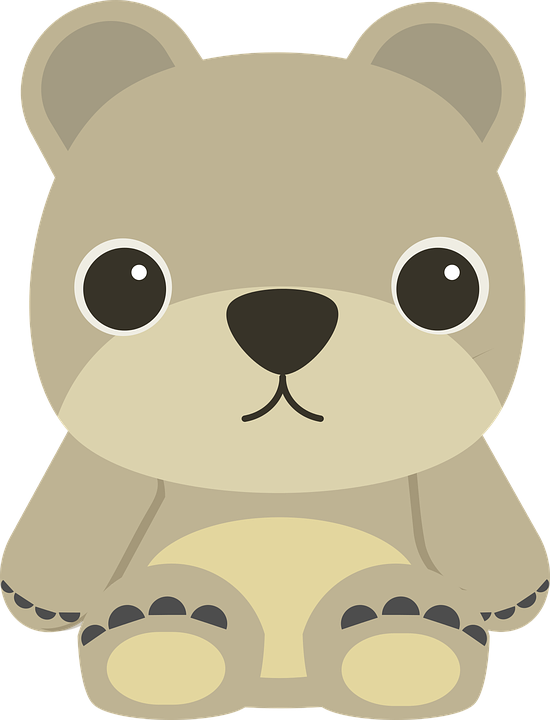 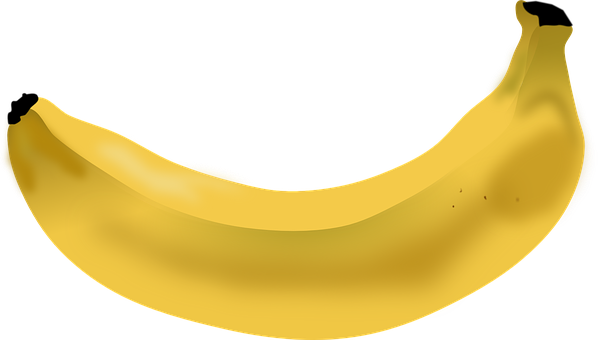 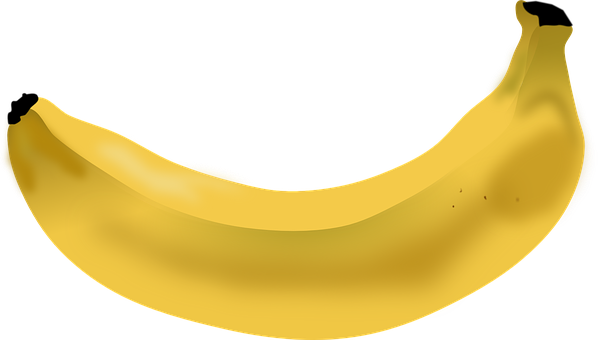 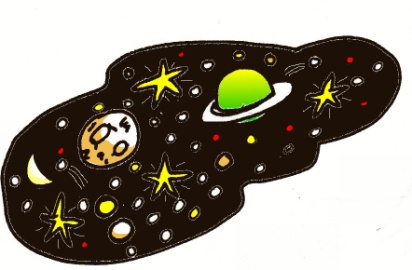 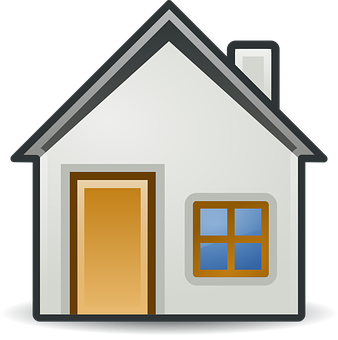 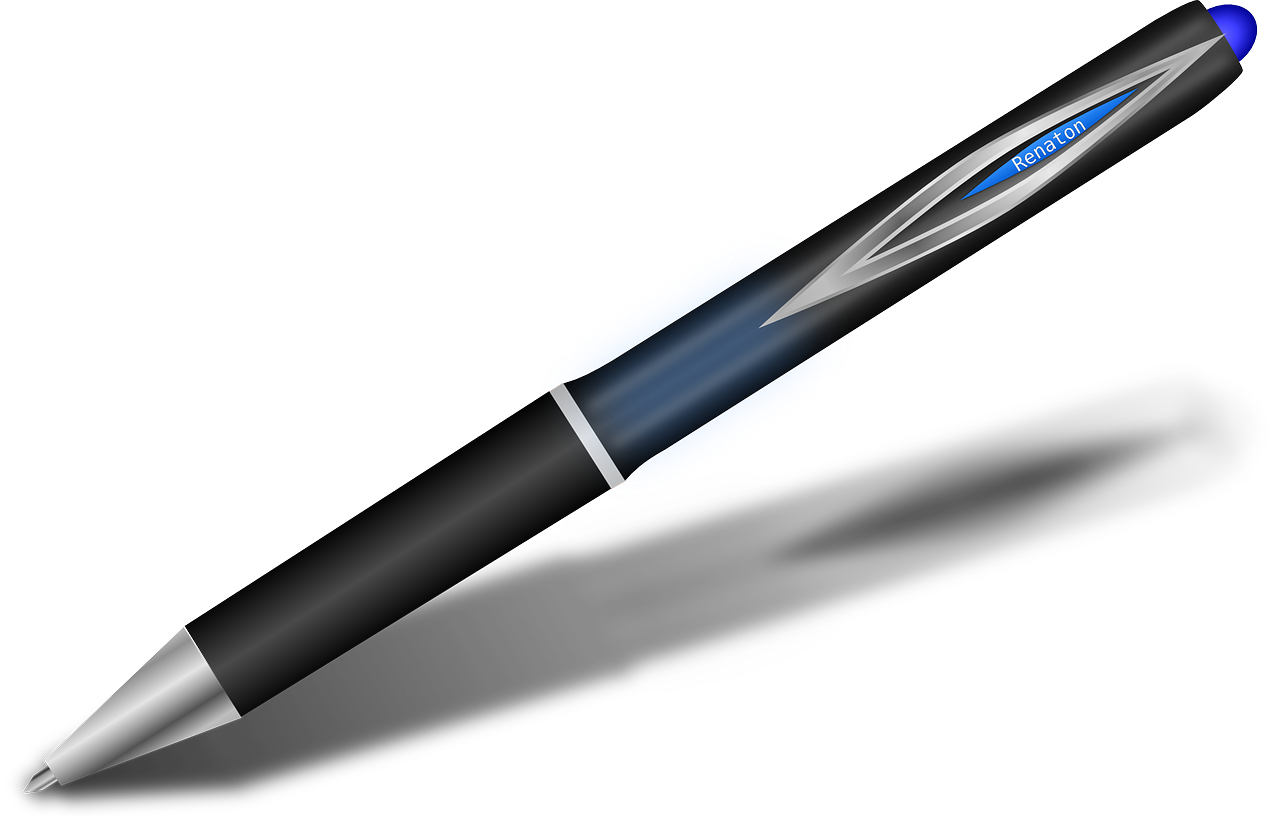 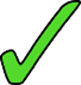 Escribe ‘un’ o ‘una’.
Escucha y marca    .  .
escuchar
hablar
un
1. _________ bolígrafo.		
2. _________ pelota.
3. _________  cámara.
4. _________  fruta.
5. _________ cuaderno.	
6. _________  idea.
7. _________ mochila.	
8. _________  teléfono.
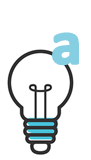 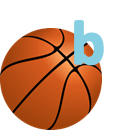 co
[thing]
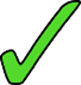 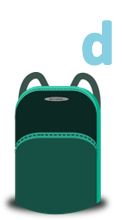 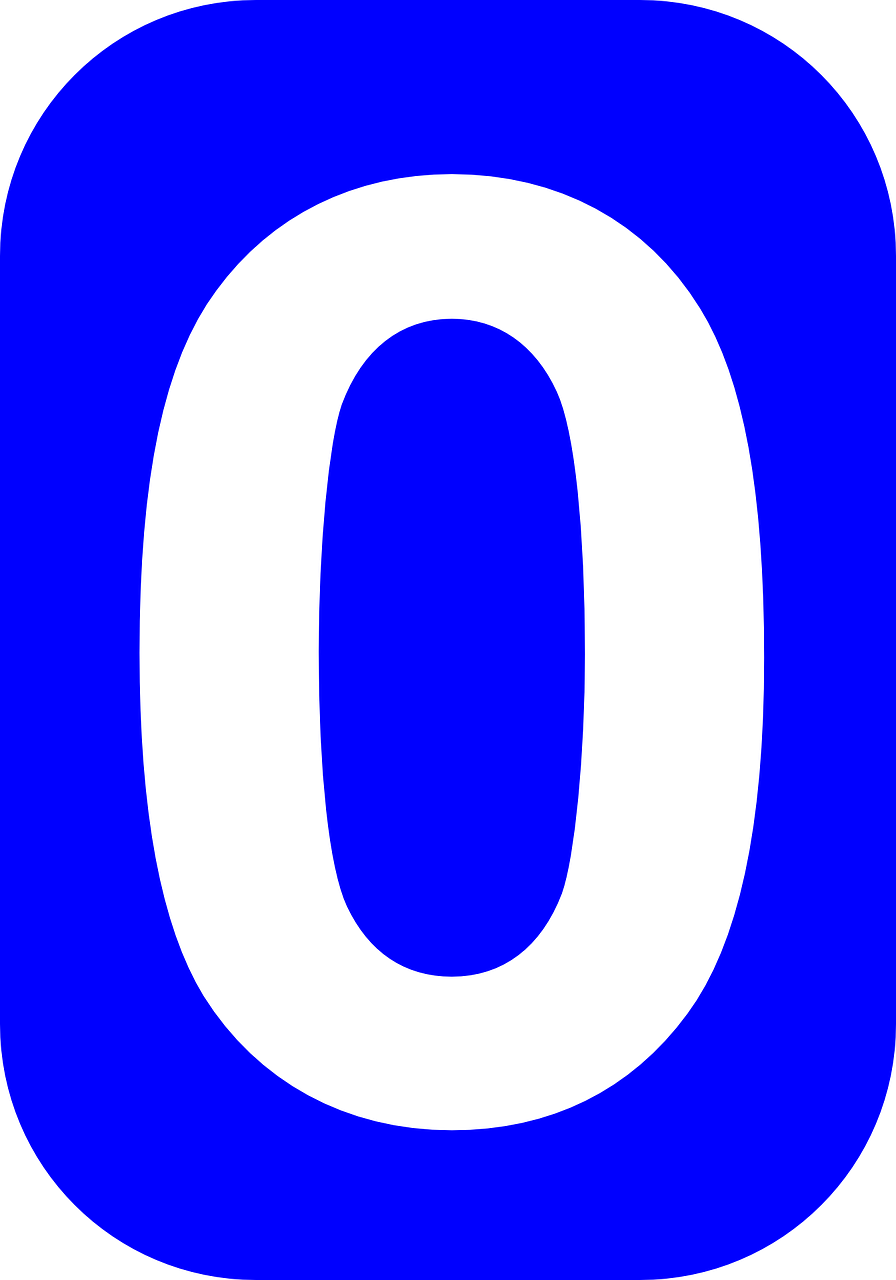 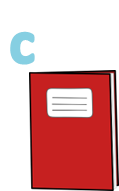 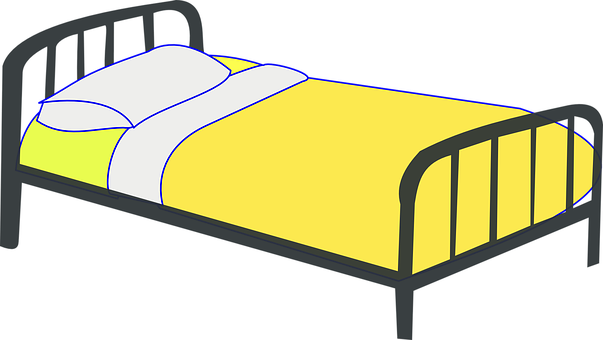 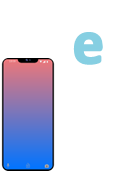 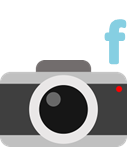 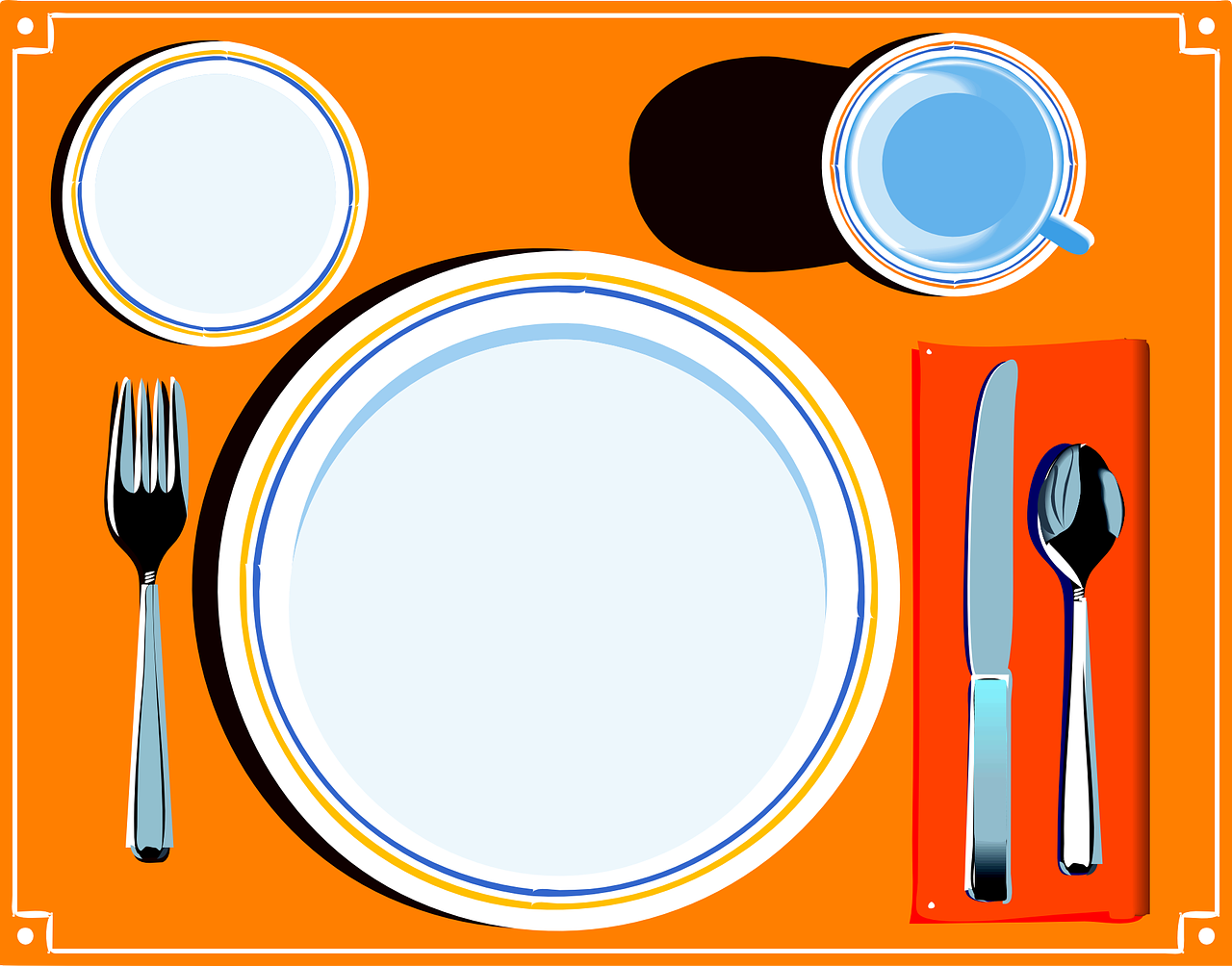 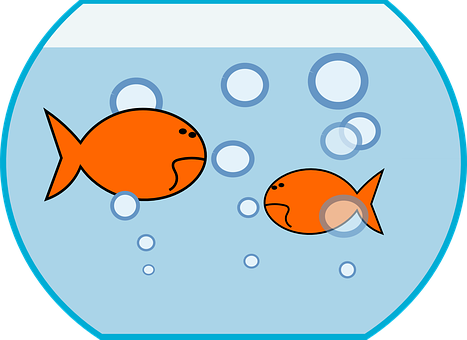 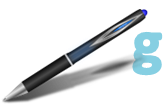 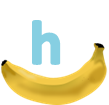 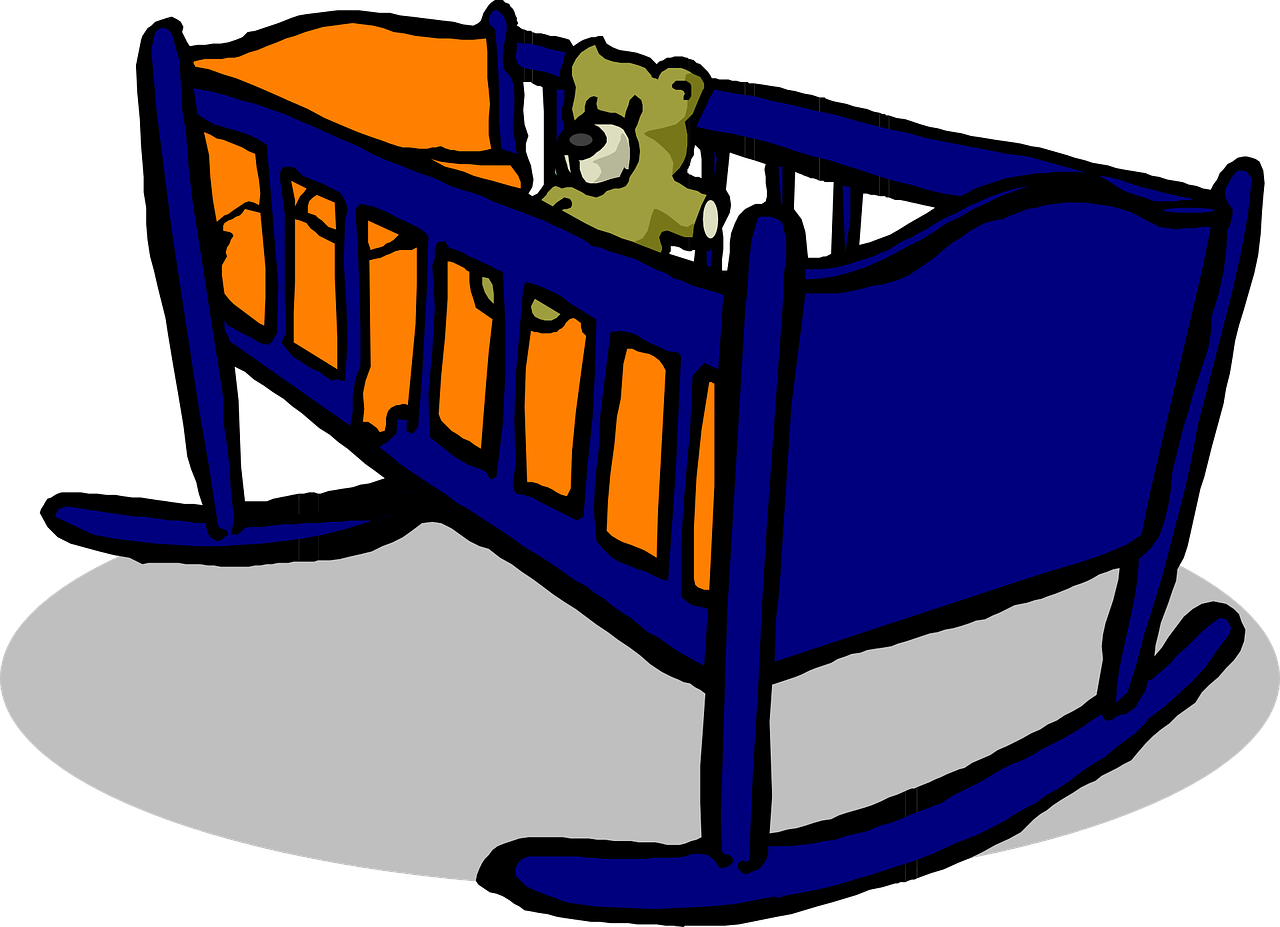 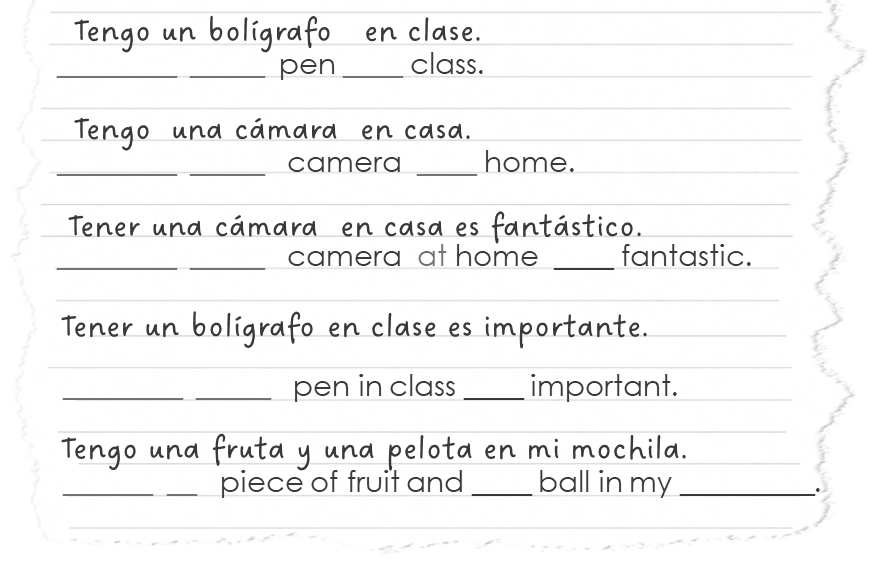 I have
Escribe 
en inglés        .
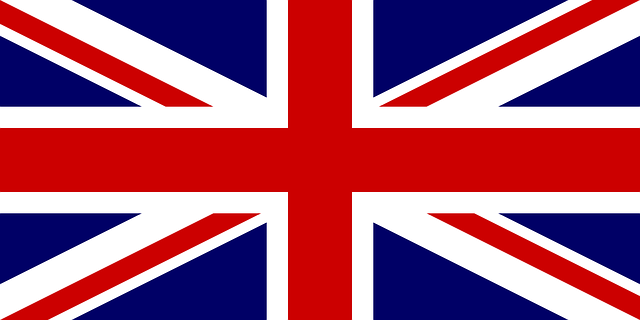 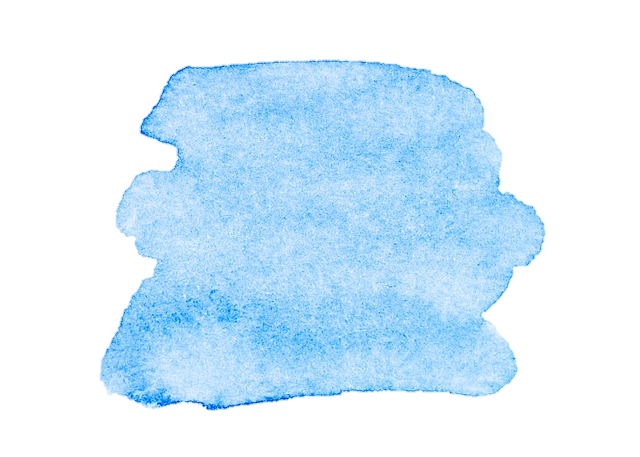 30
Saying what me and others have
Rojo term 1
Rojo term 1 week 10
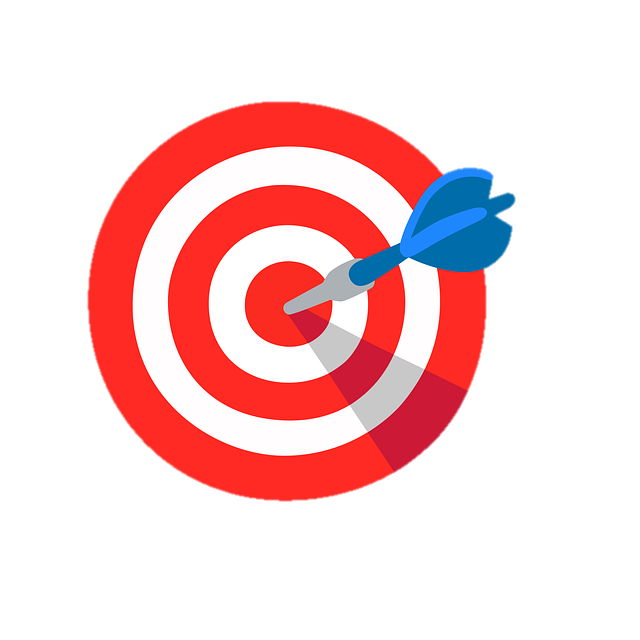 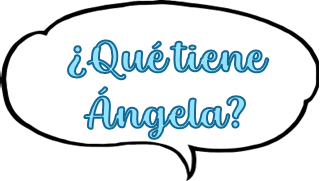 Saying what someone else has
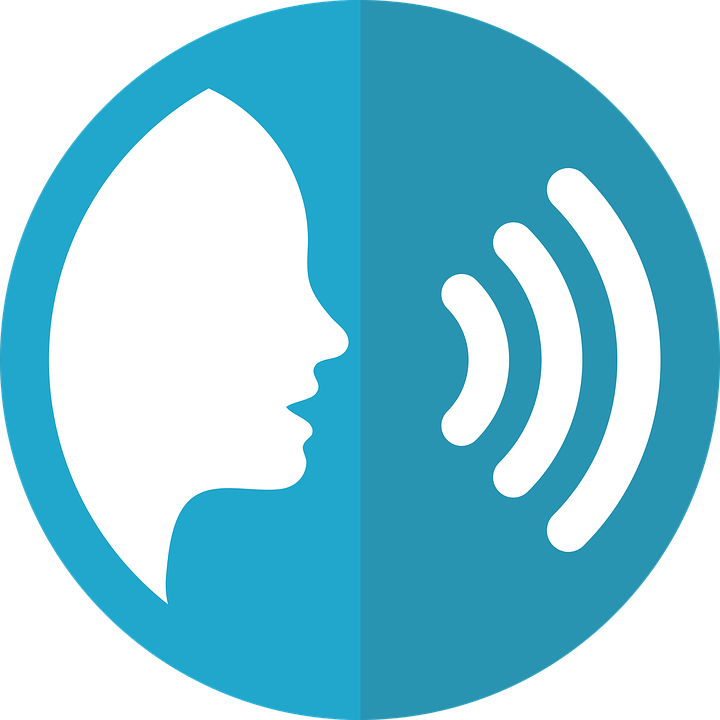 pronunciar
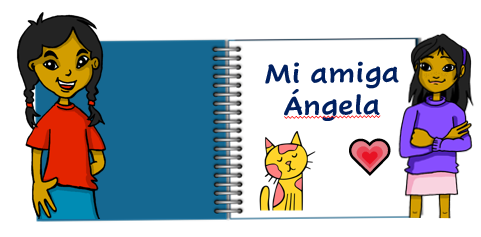 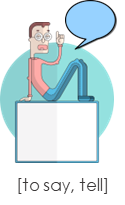 10
decir
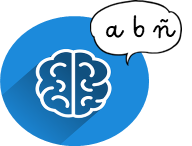 Write down the key language for this week.
vocabulario
tener [to have, having]
The verb tener means ‘to have’ or ‘having’.
To say I have, use ‘tengo’.
To say s/he or it has, use ‘tiene’.
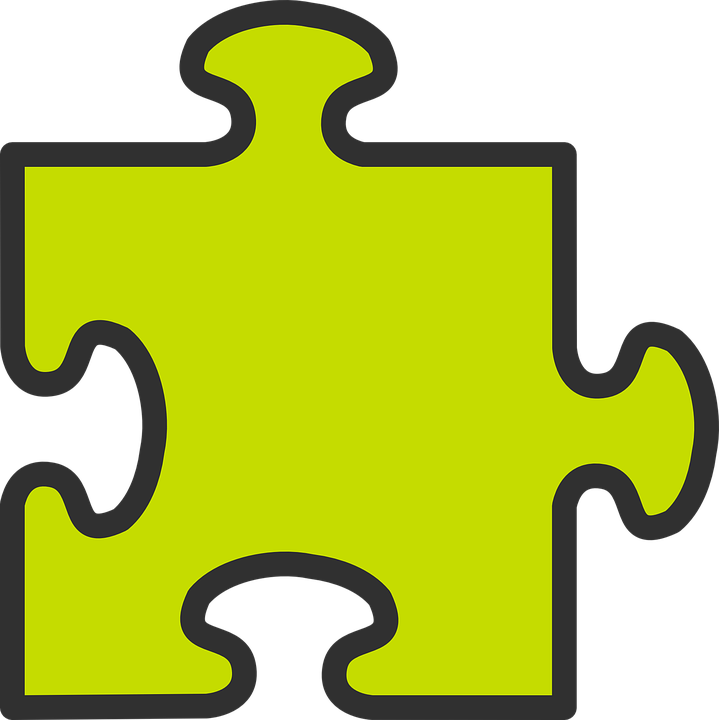 gramática
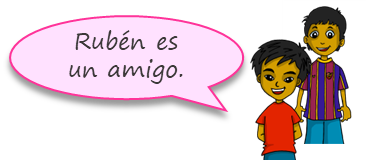 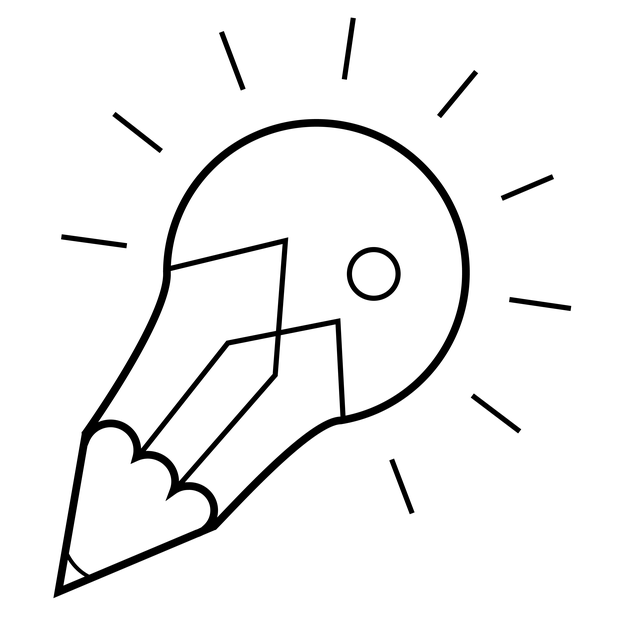 Translate the examples.
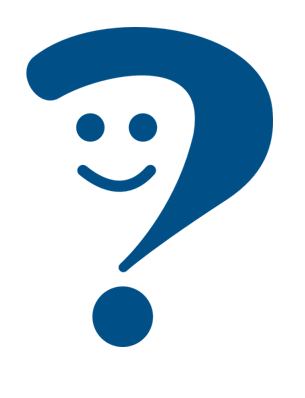 Tengo un amigo.   ________________________.
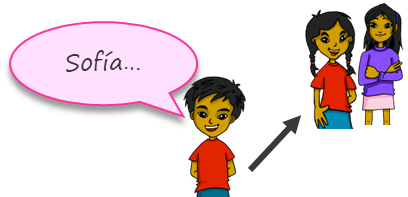 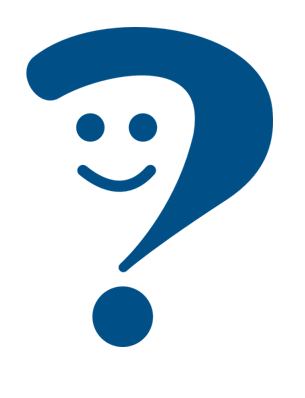 Tiene una amiga.   ________________________.
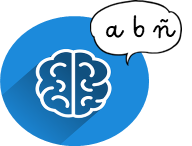 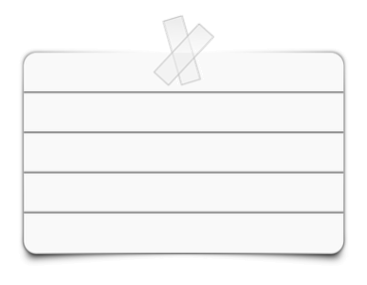 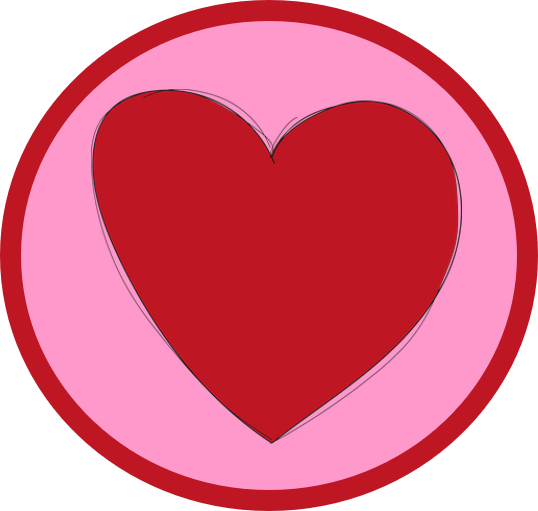 Write your favourite words in Spanish, here.
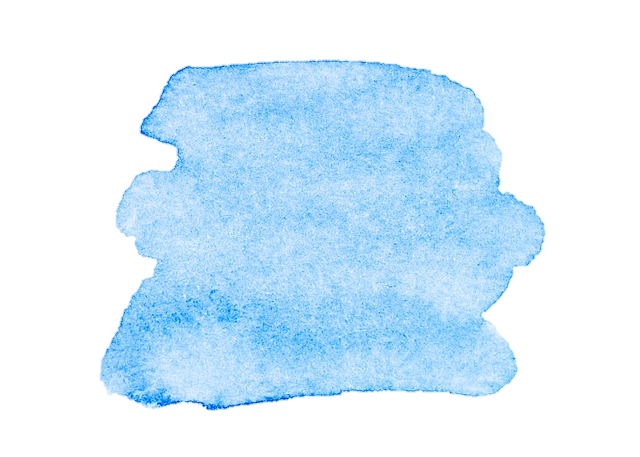 31
el diario = the diary
Saying what me and others have
Rojo term 1
Rojo term 1 week  10
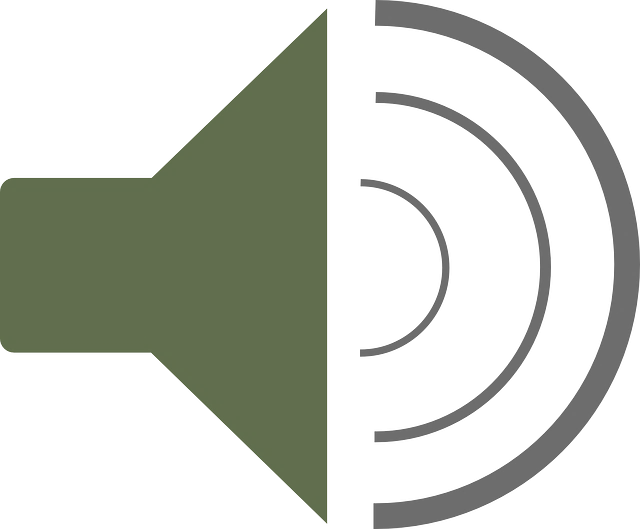 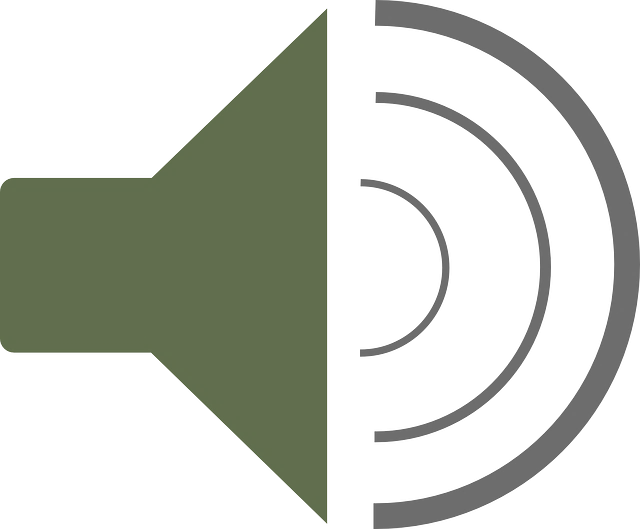 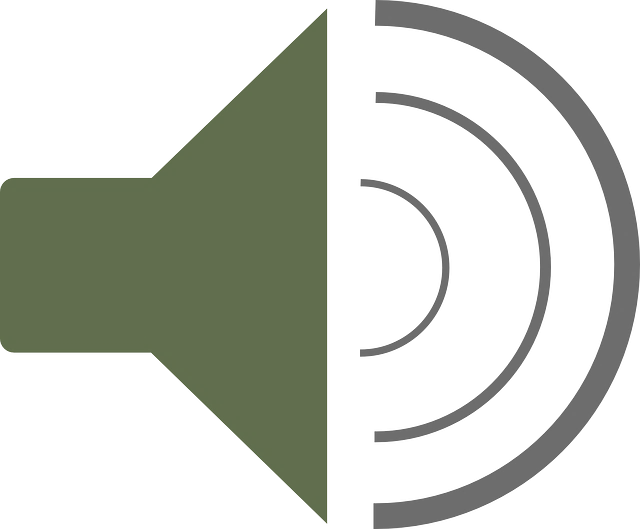 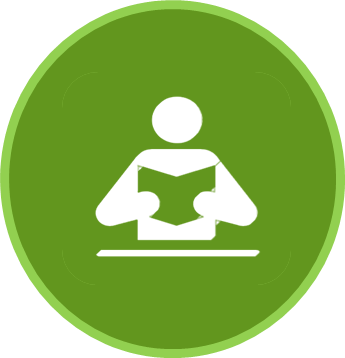 escribir
leer
Lee y escribe en español.
Escribe la letra (a-g).
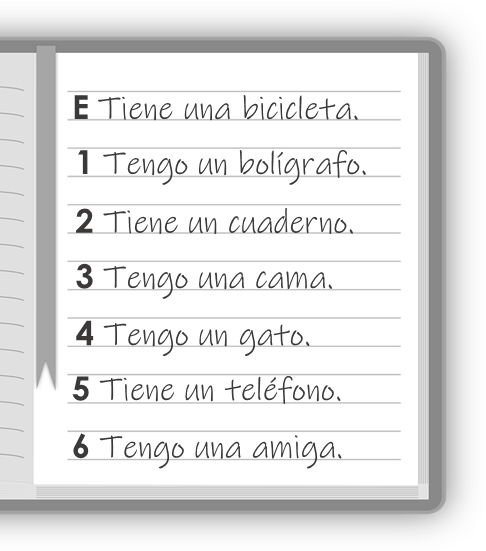 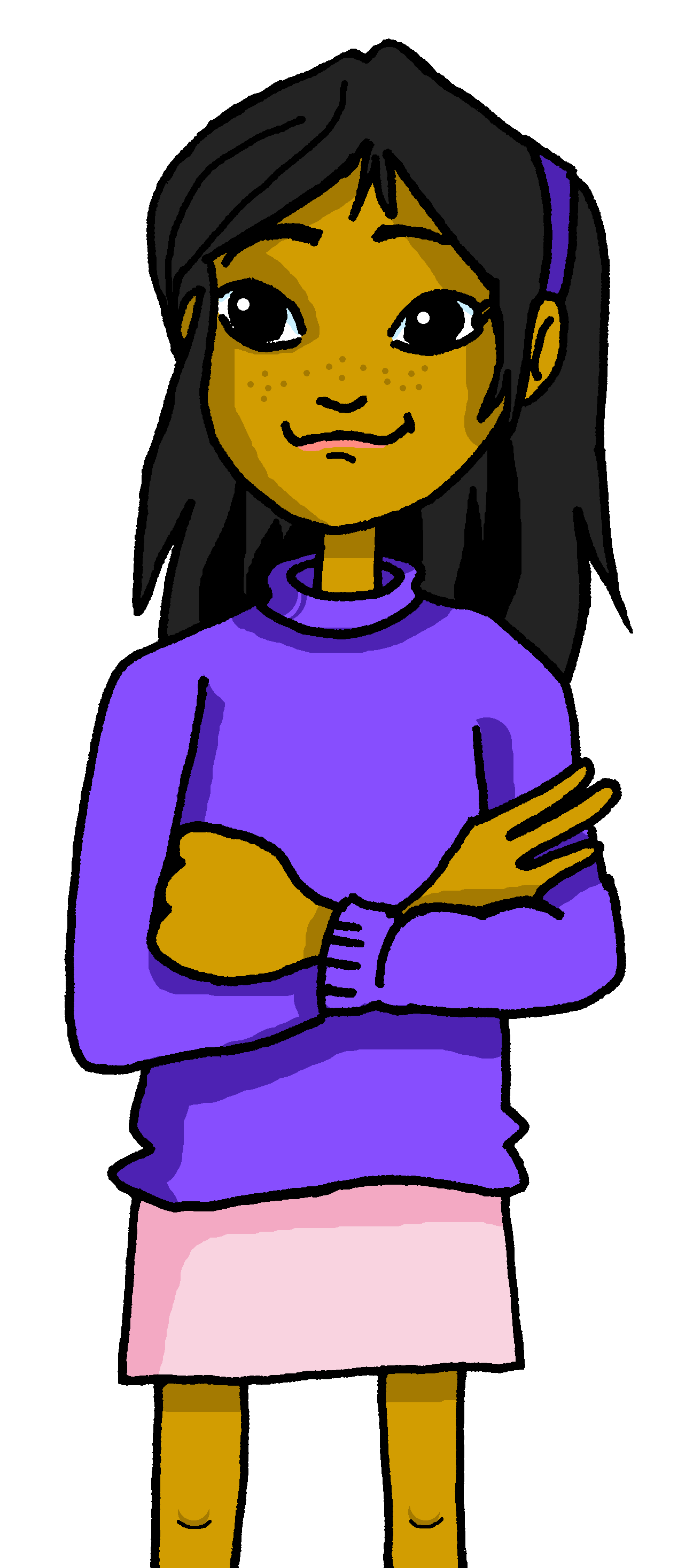 a
e
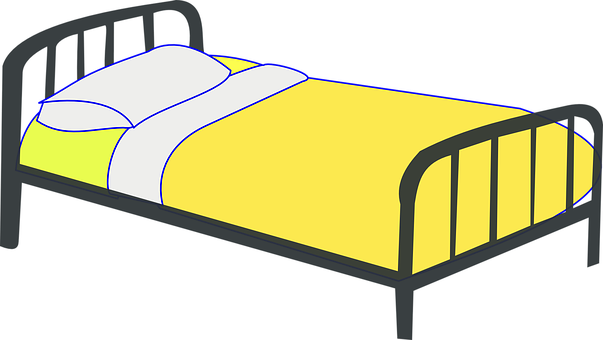 bicicleta
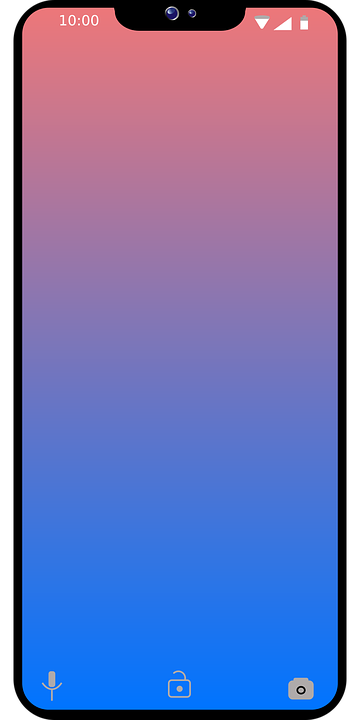 b
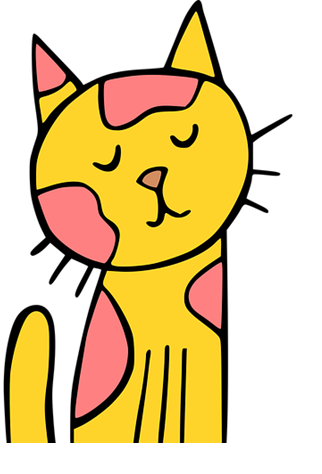 10
f
c
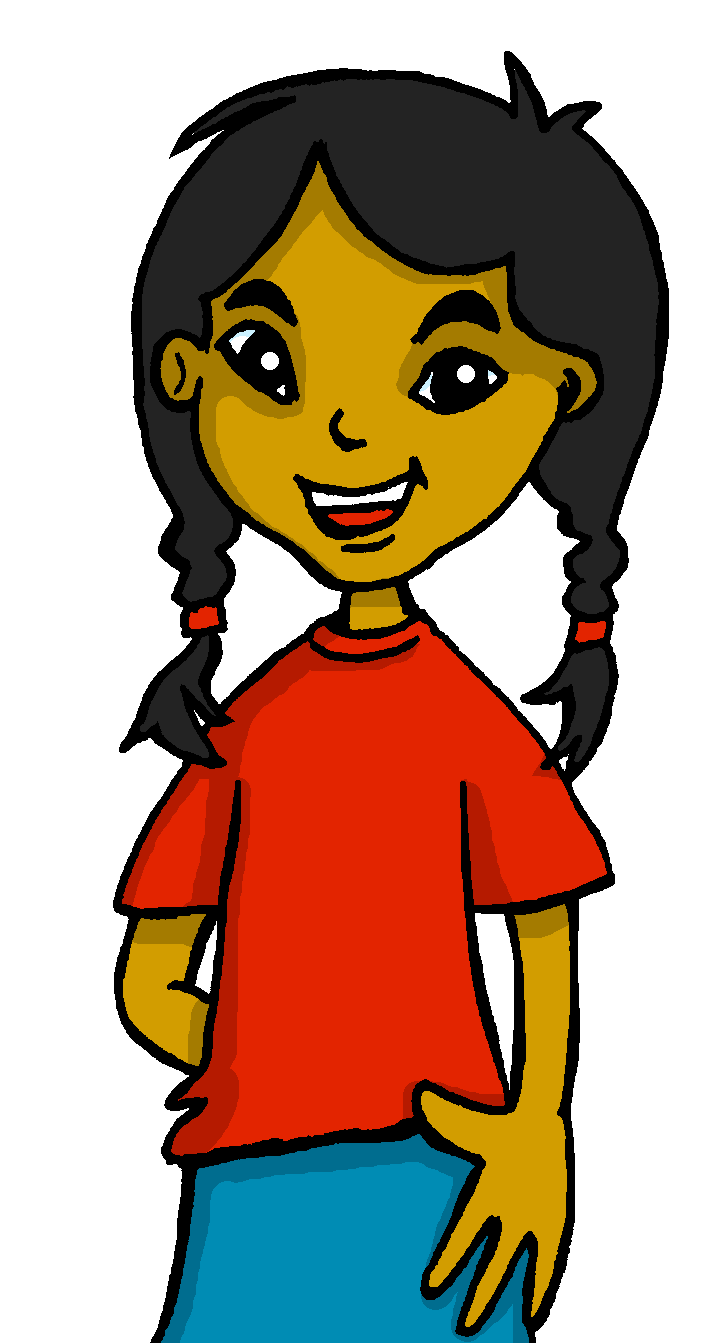 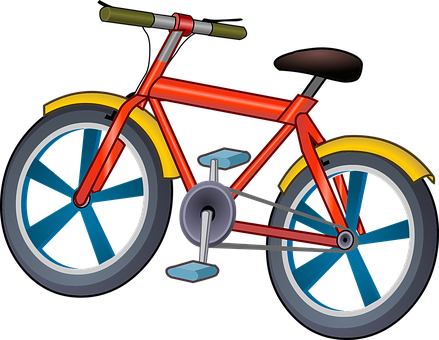 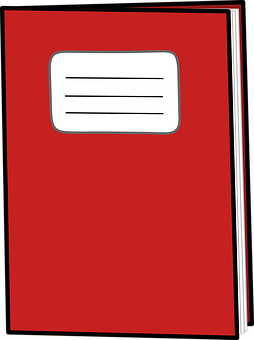 g
d
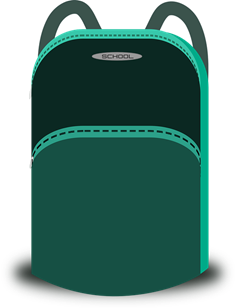 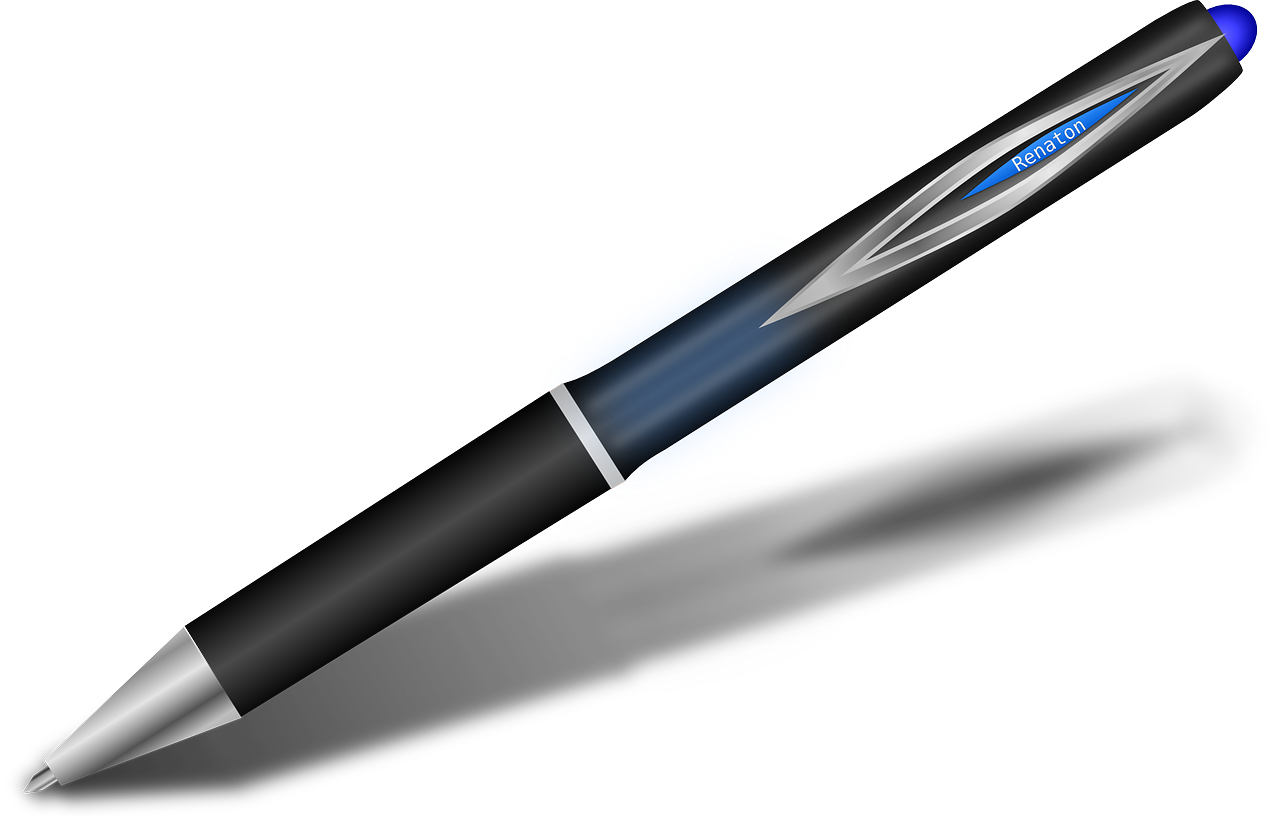 ¿Es Sofía o Quique? Escribe el objeto en inglés       .
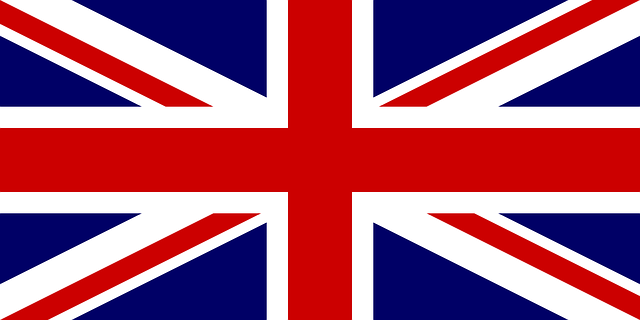 objeto
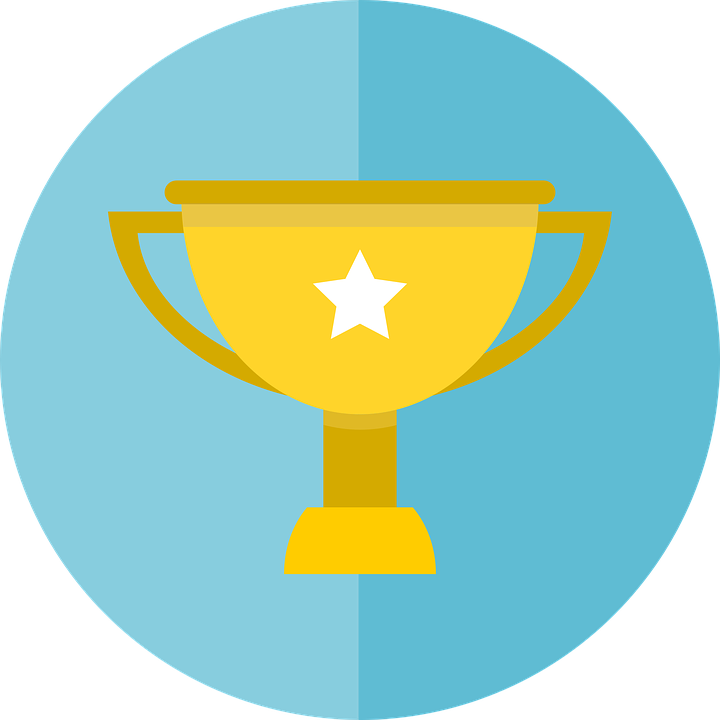 Quique
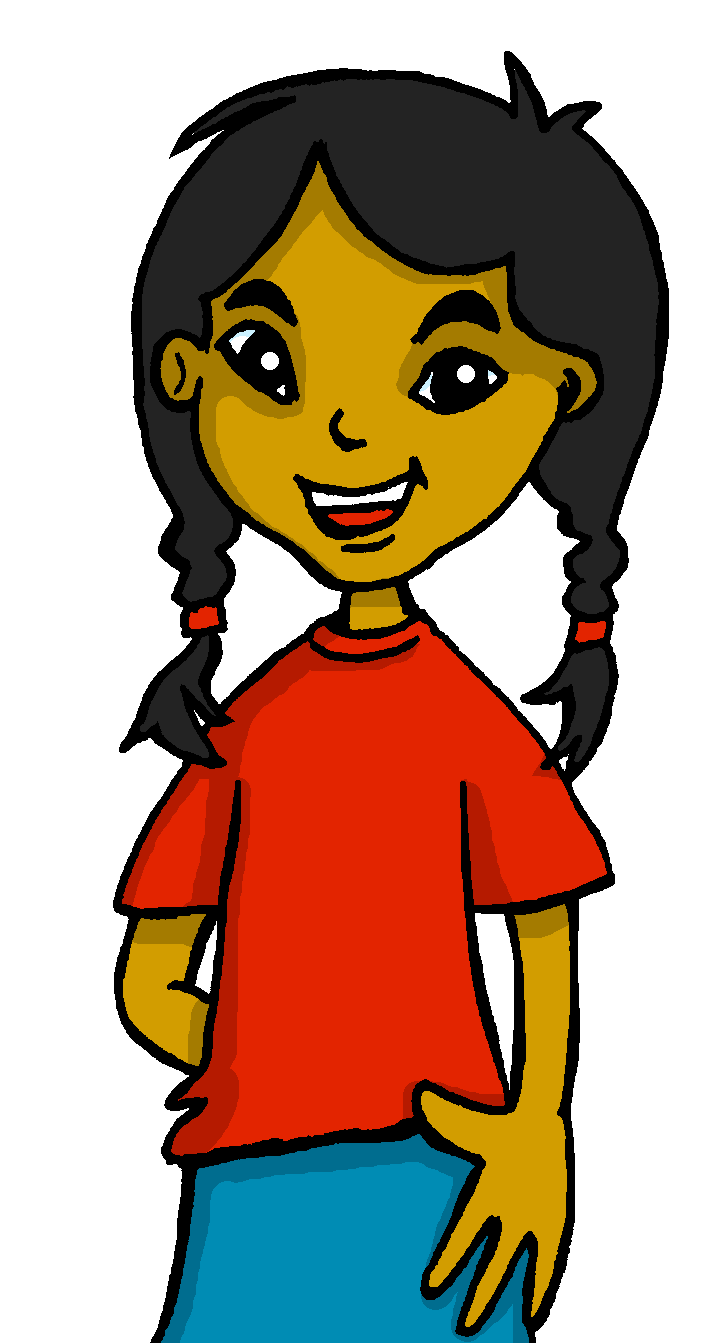 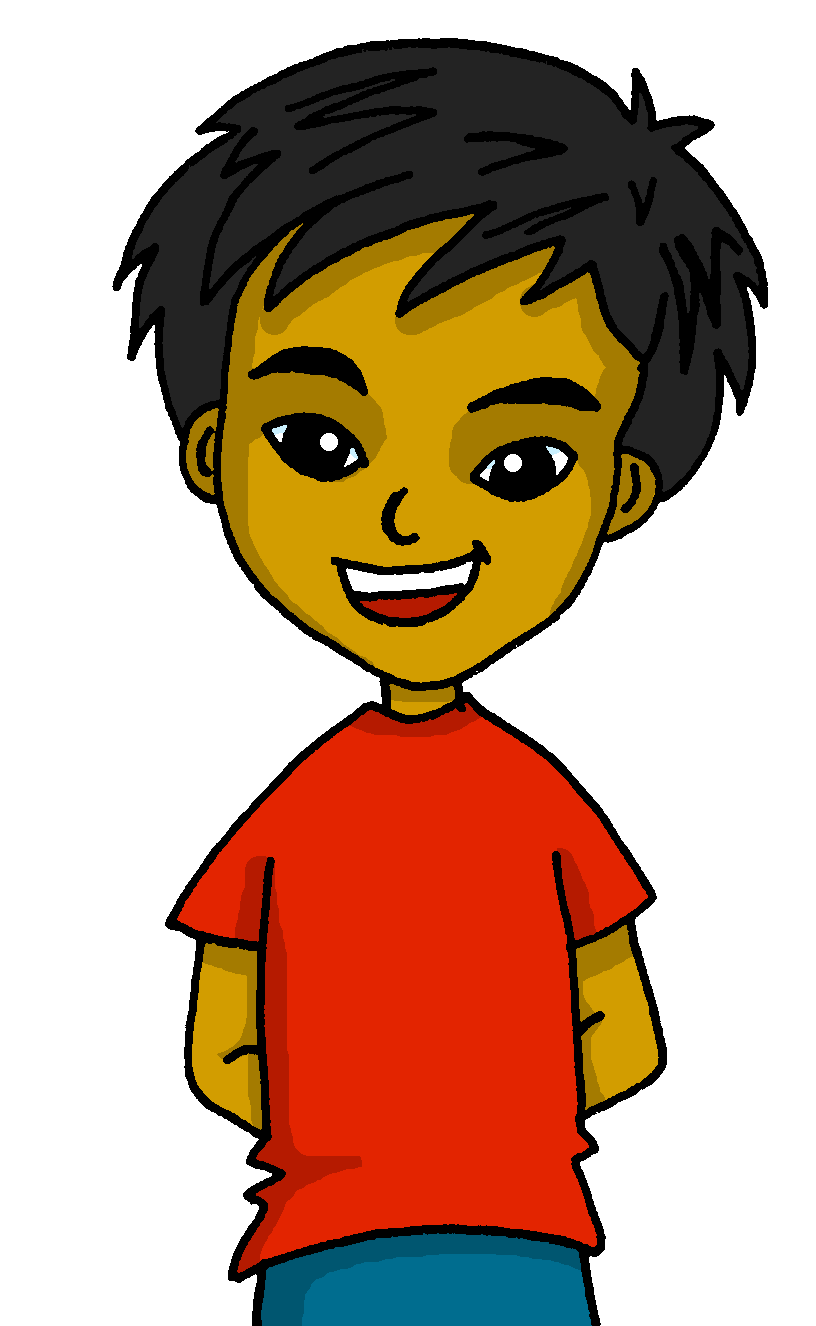 escuchar
escuchar
escuchar
(he)
Escucha y marca     .
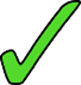 an idea
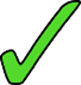 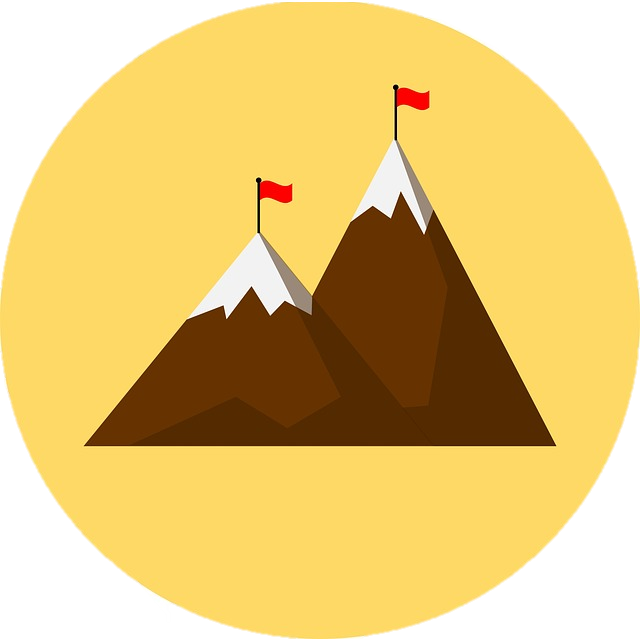 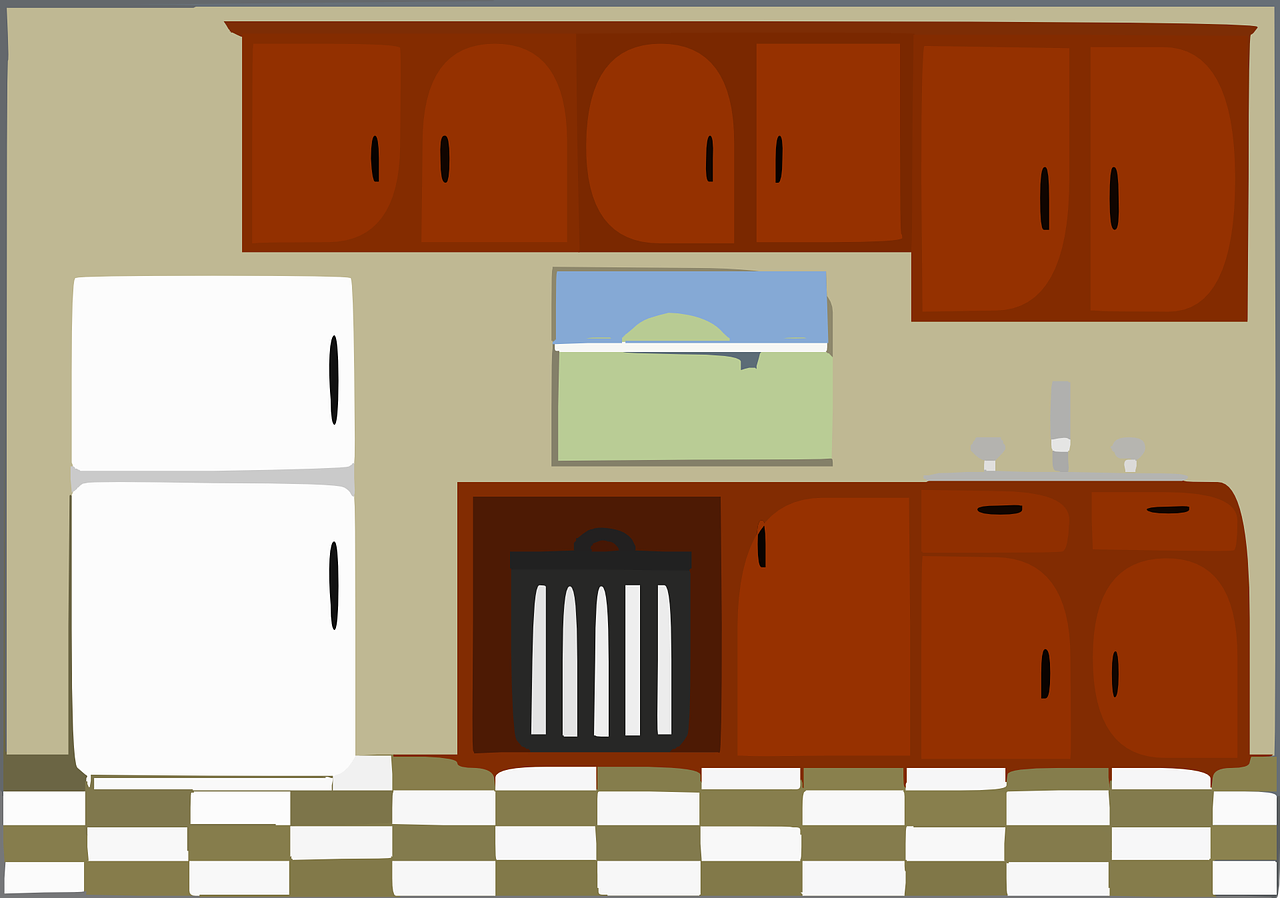 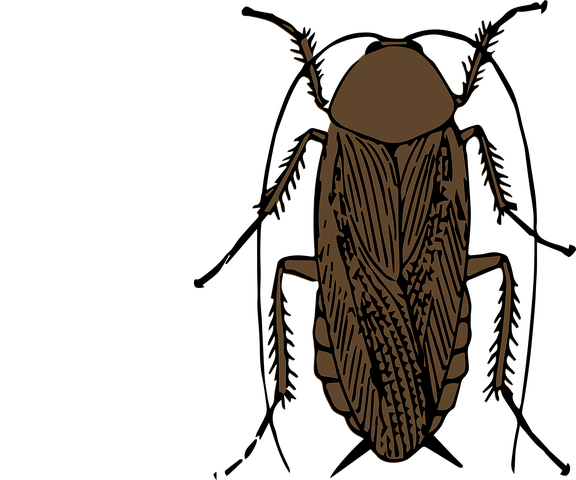 100
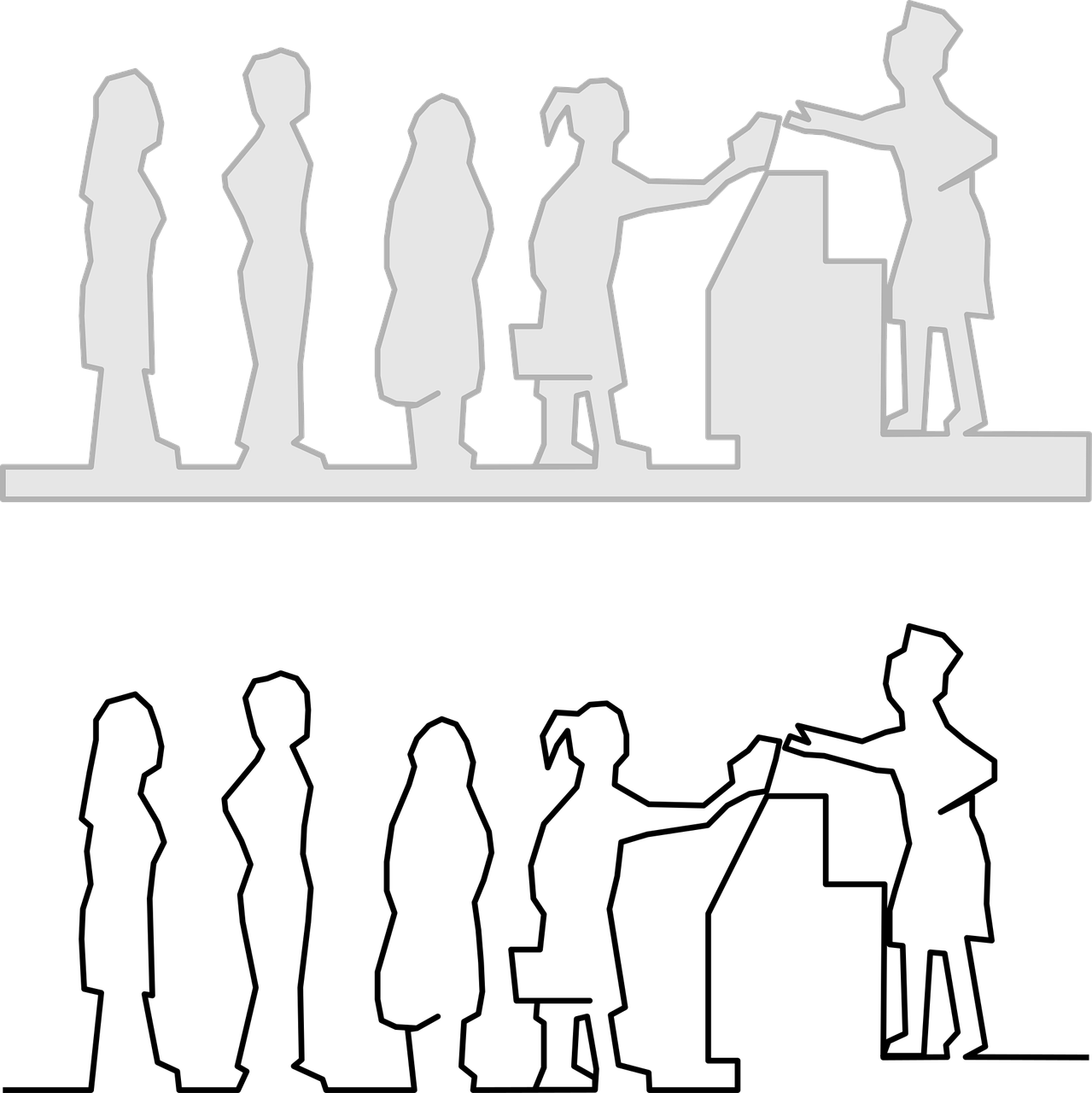 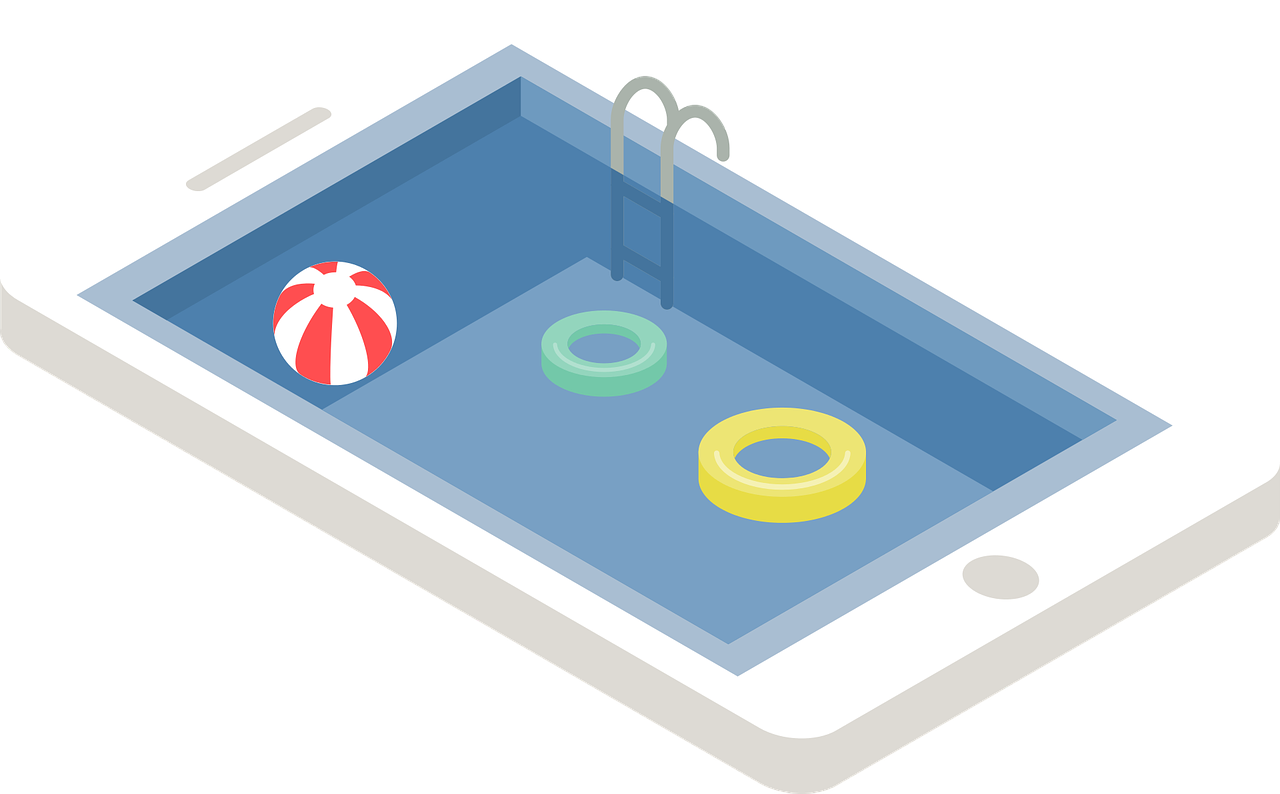 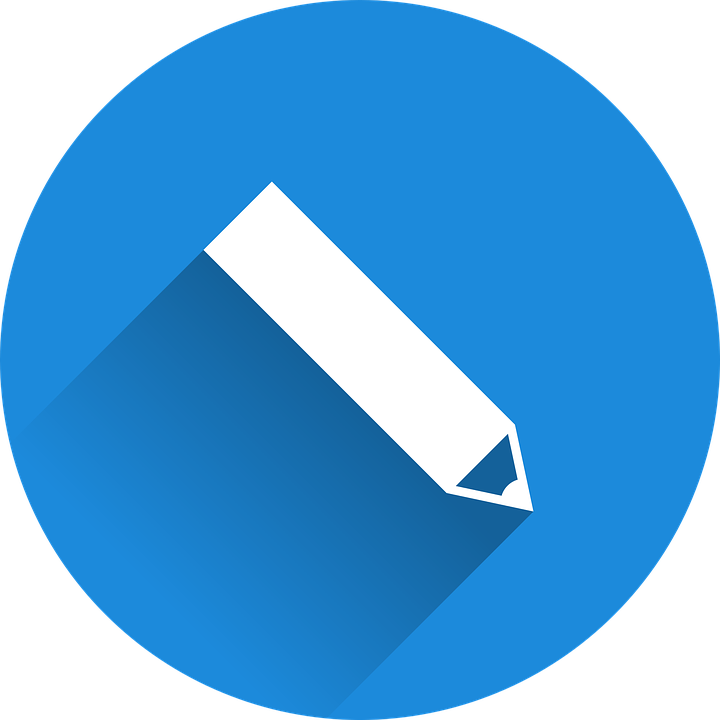 Escucha y escribe.
I
rucksack
phone
Tengo
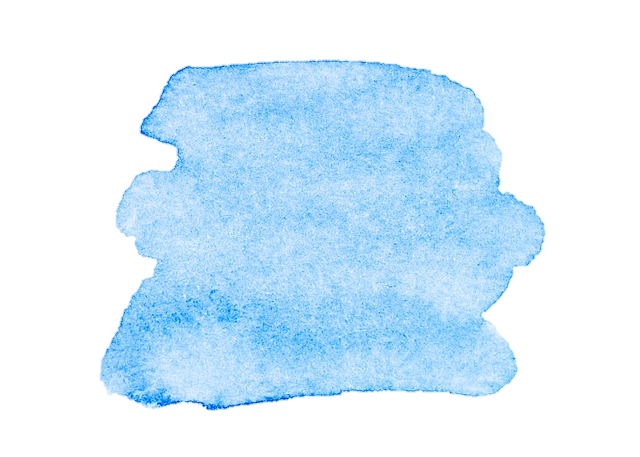 32
Saying what me and others have
Rojo term 1
Rojo term 1 week  10
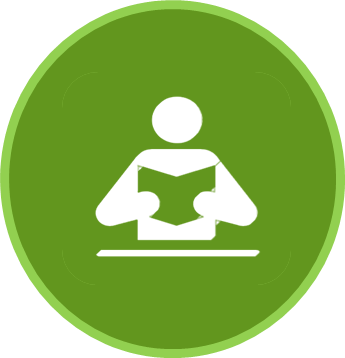 escribir
escribir
leer
Lee y escribe en español.
un
una
cámara
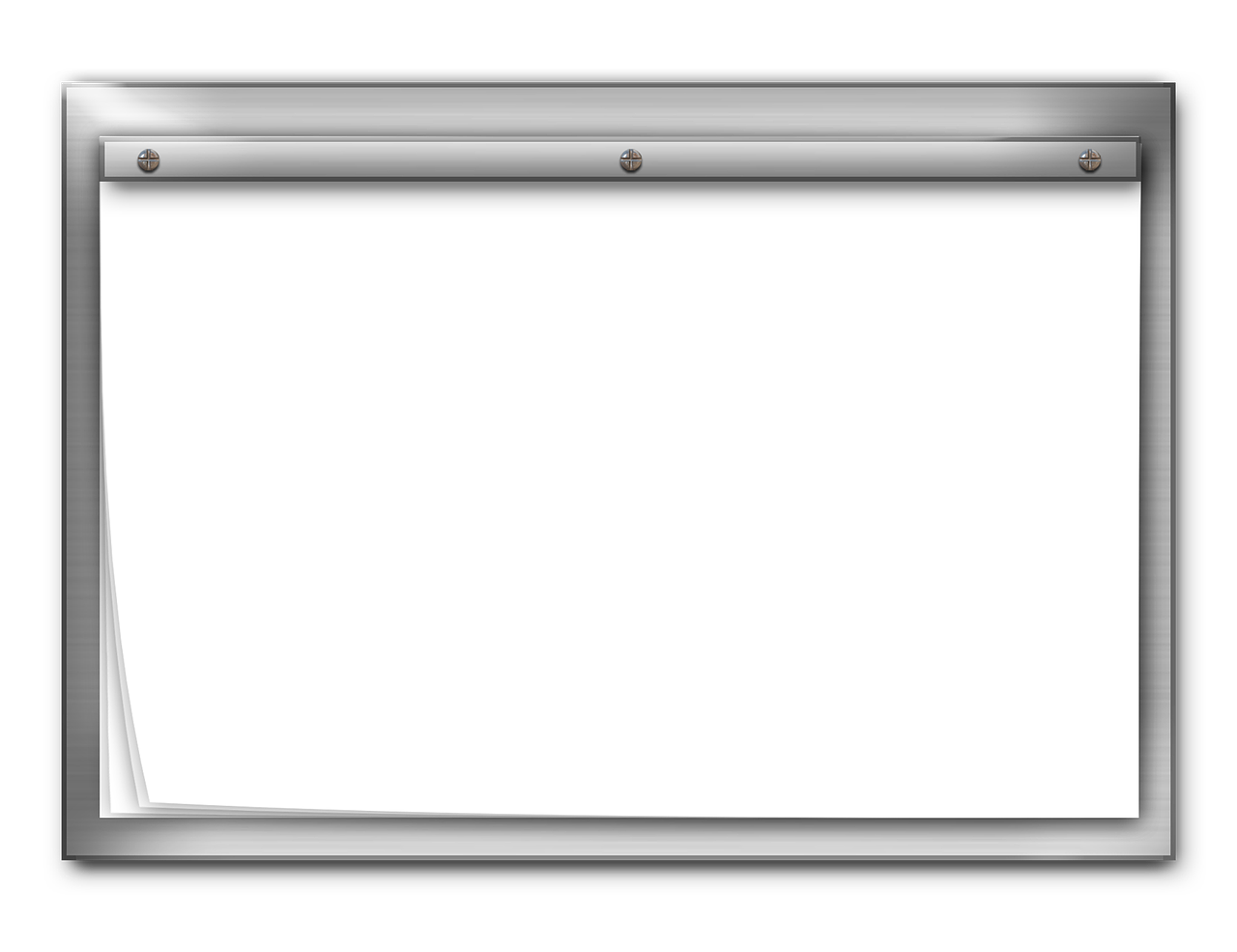 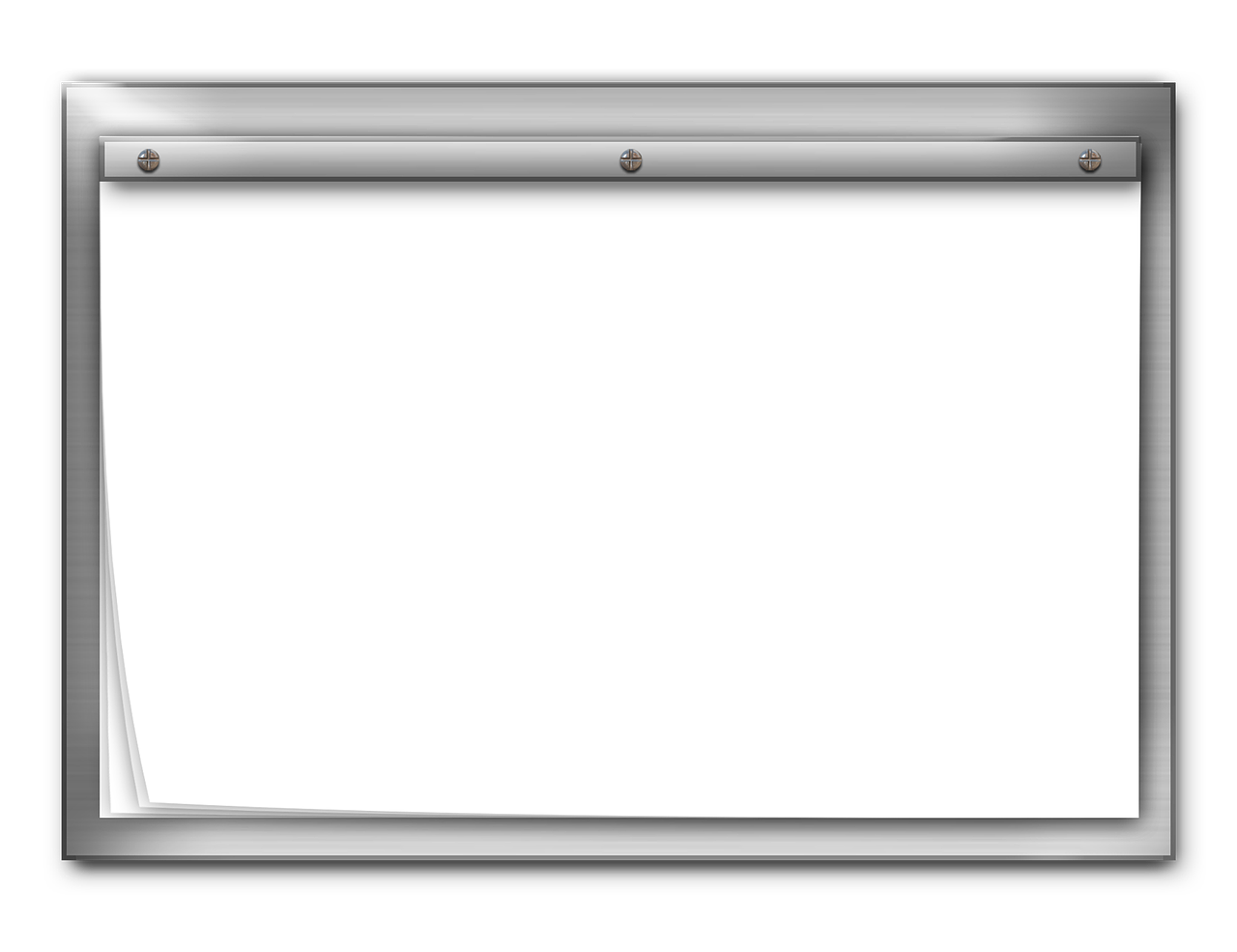 amigo
pelota
___________
___________
cuaderno
bolígrafo
___________
___________
bicicleta
___________
___________
10
cama
___________
___________
teléfono
gato
___________
___________
amiga
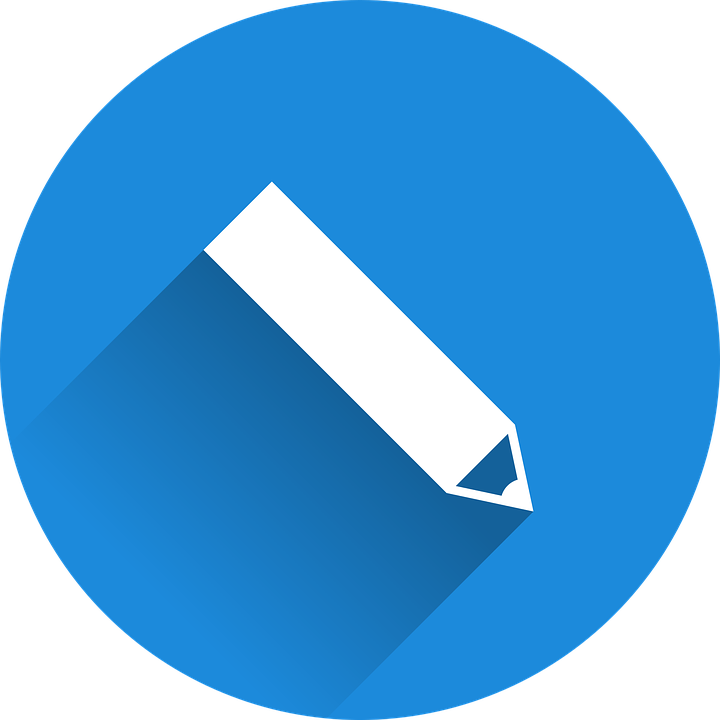 Escribe en español. Can you get at least 15 points?
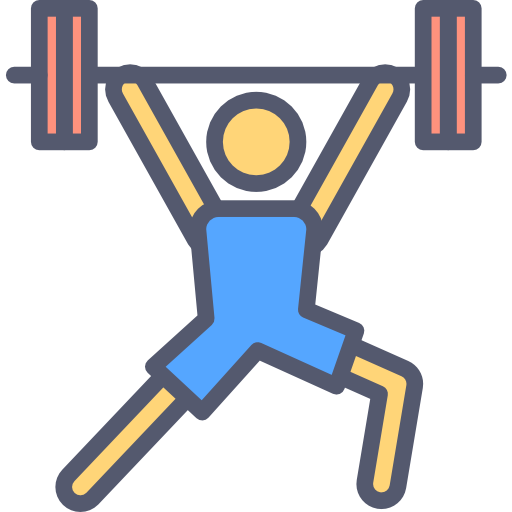 x3
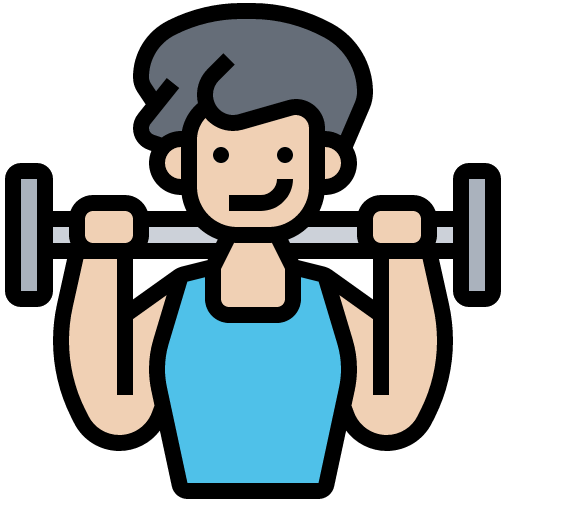 x2
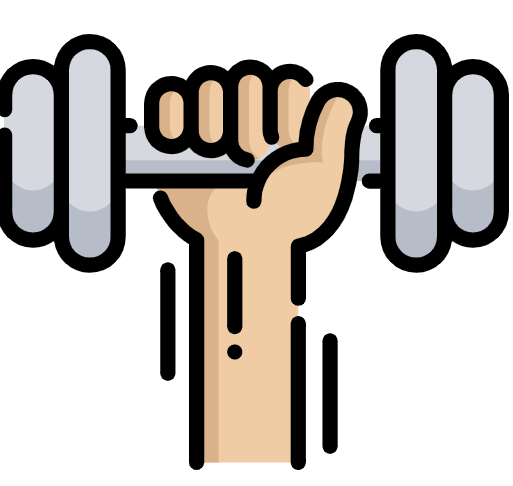 x1
When translating a / an, consider the gender of the noun.
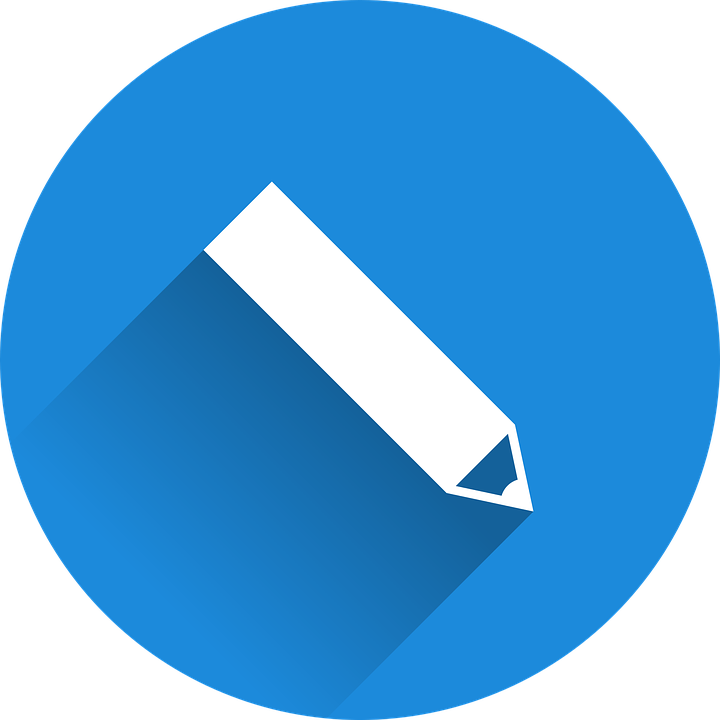 Escribe en español.
_________________________________.
I have a camera.   
Rubén has a (female) friend. 
She has a bicycle.   
I have a cat and a (piece of) fruit.	
Quique has a pen and an exercise book.
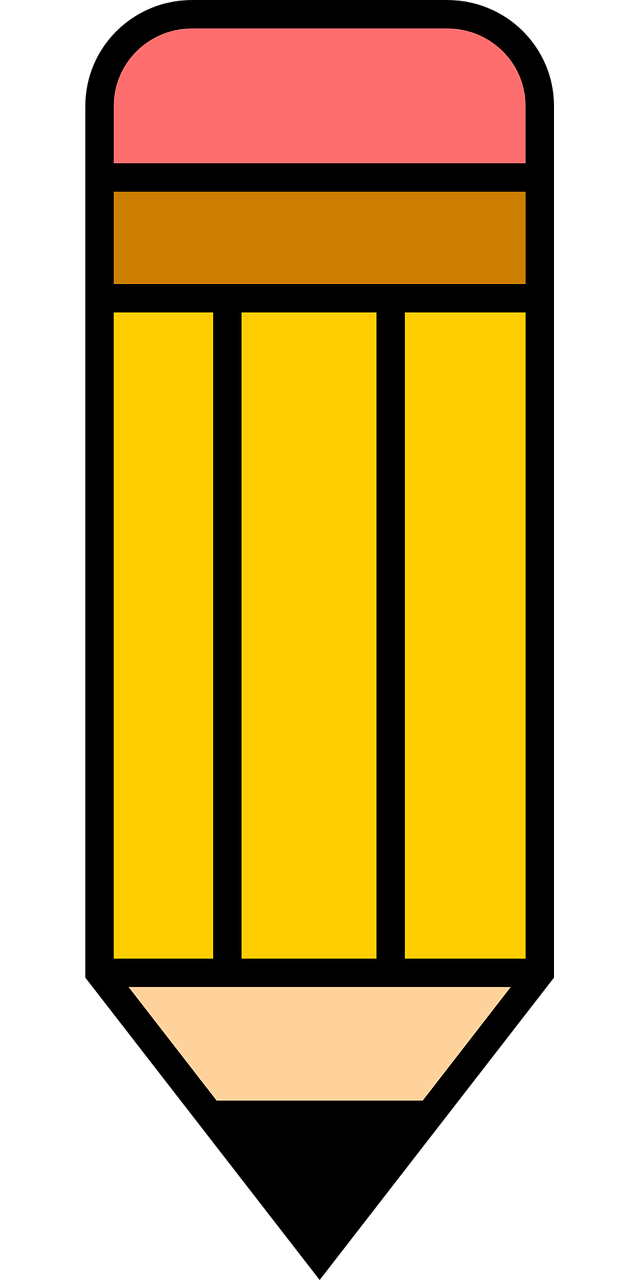 _________________________________.
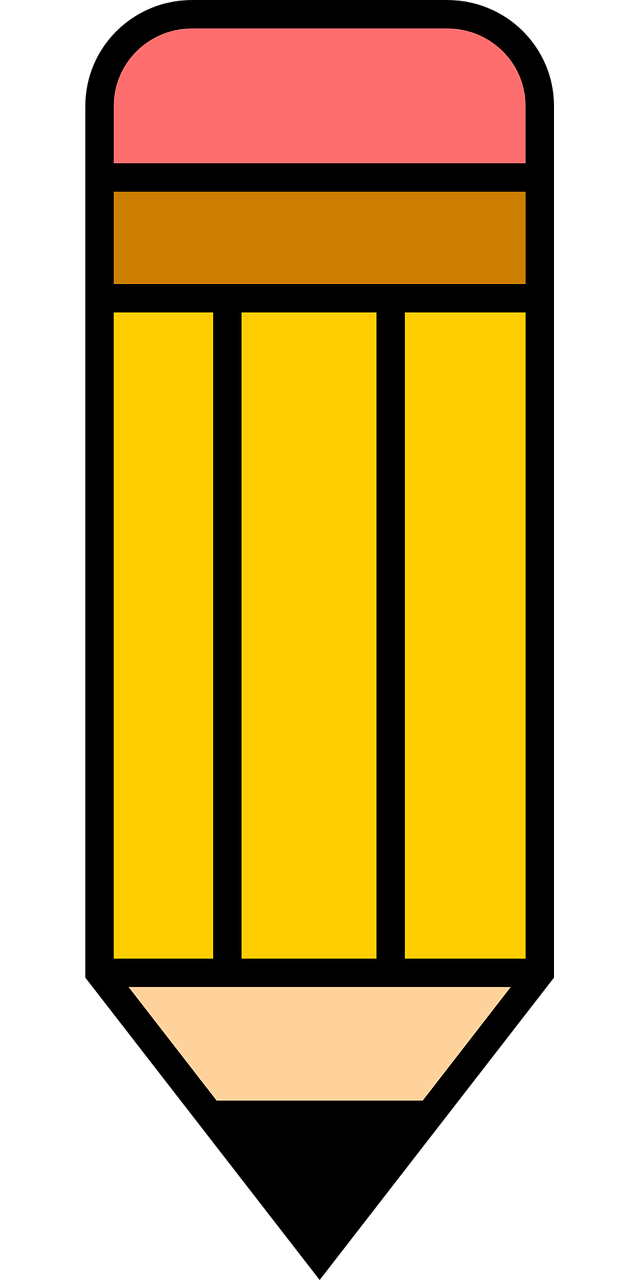 _________________________________.
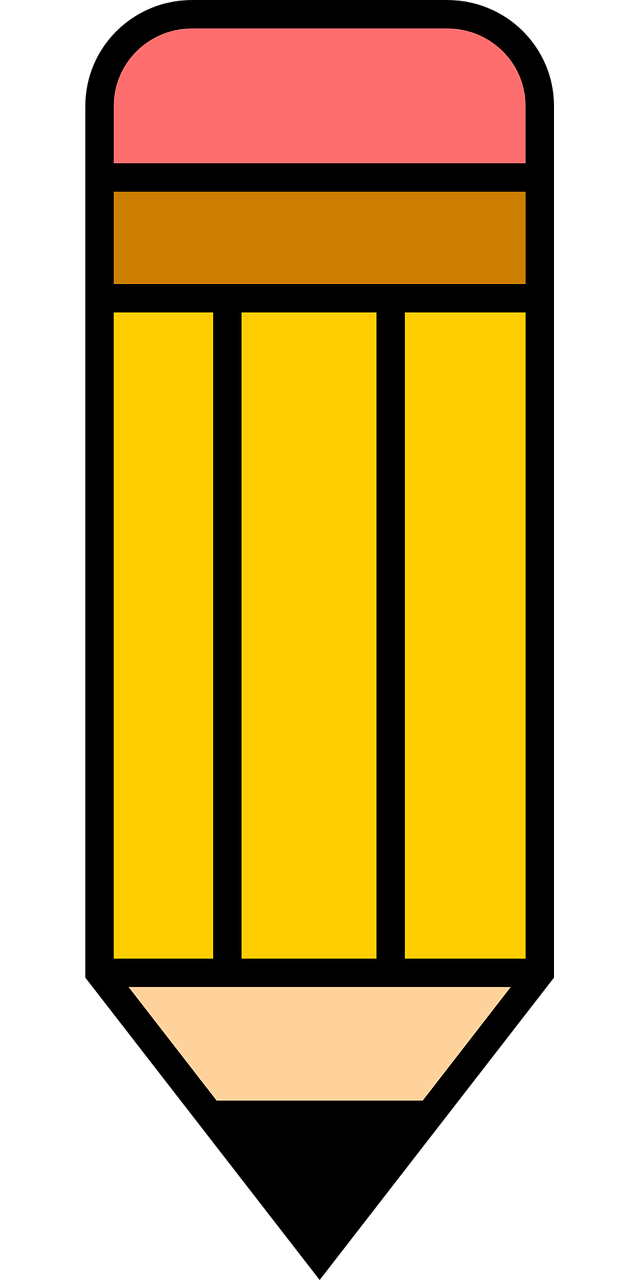 ______________________________.
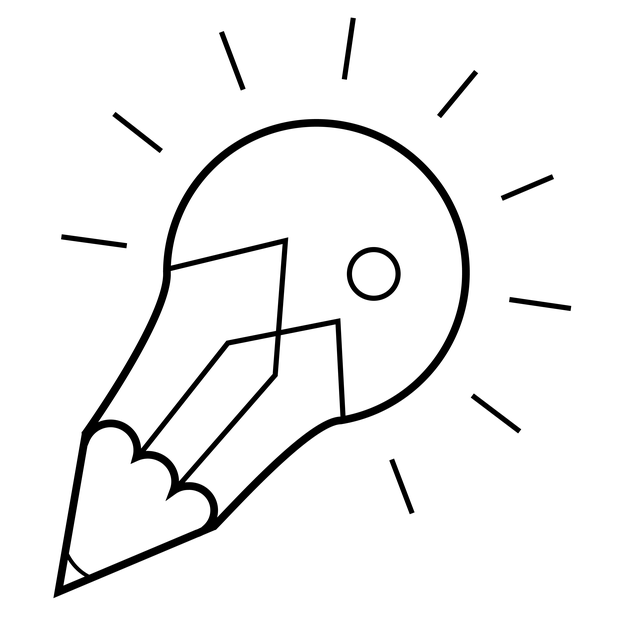 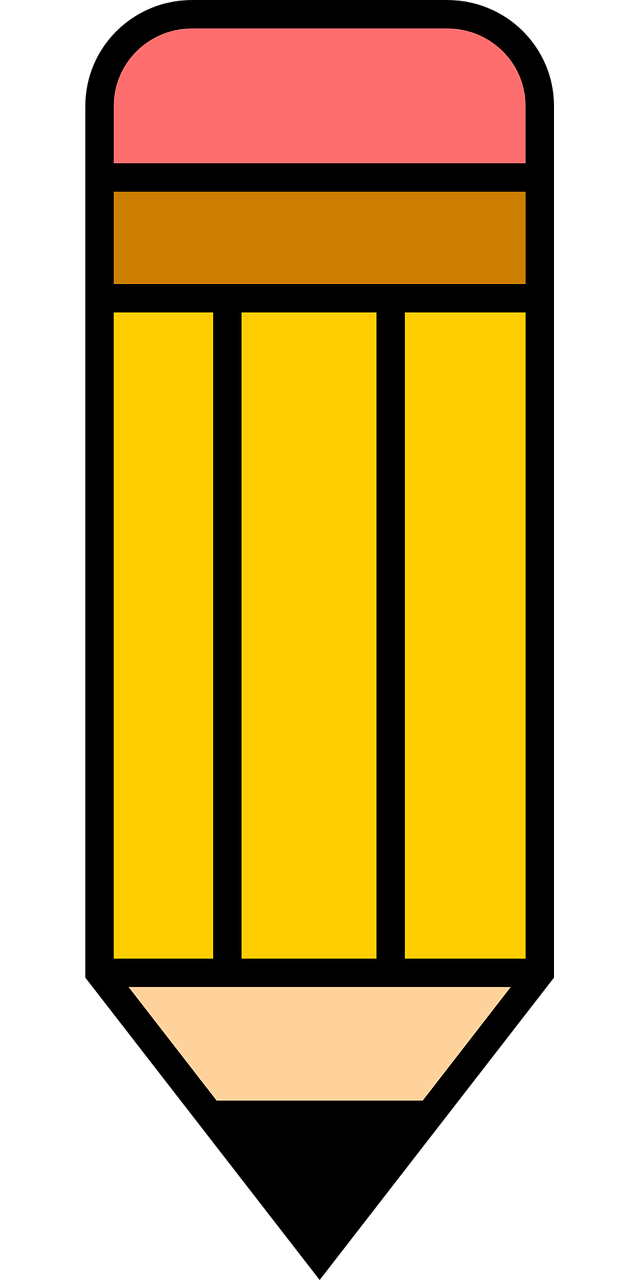 Don’t
forget capital letters and full stops!
_____________________________.
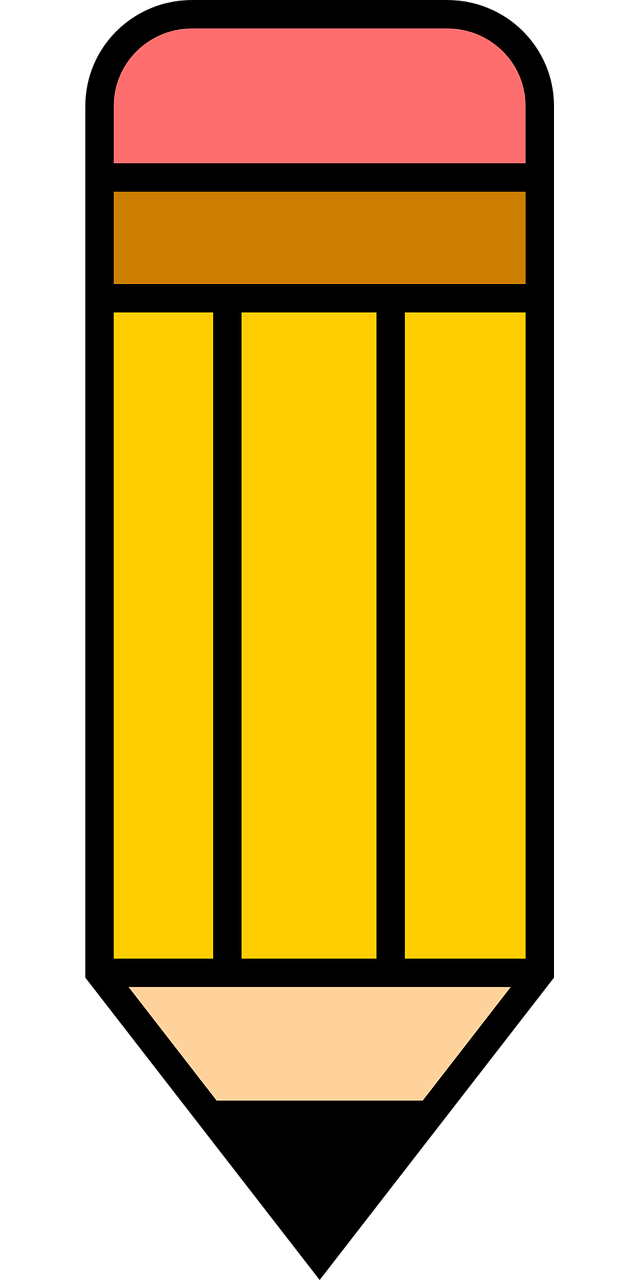 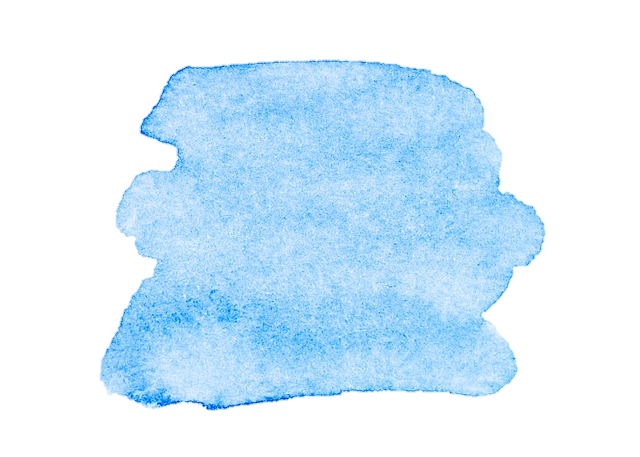 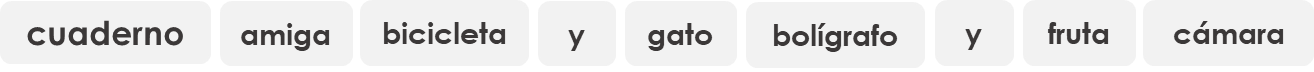 33
Saying what me and others have
Rojo term 1
Rojo term 1 week 11
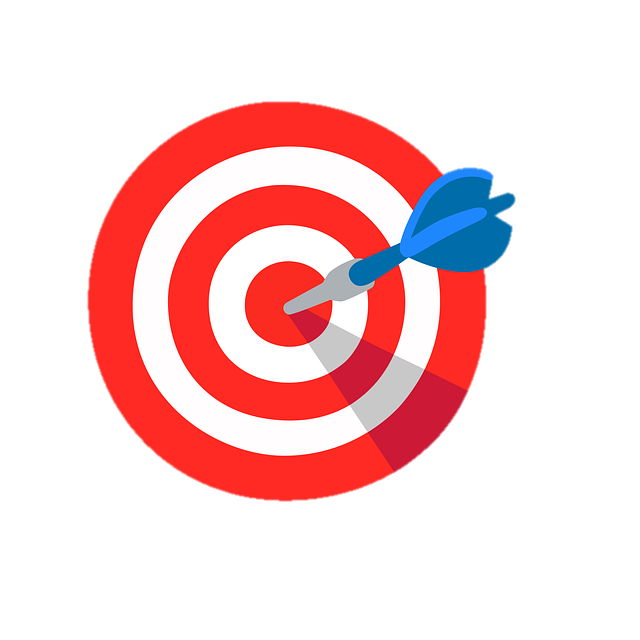 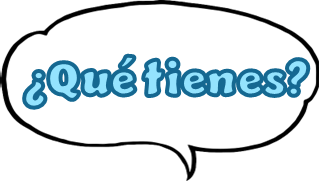 Asking what someone else has
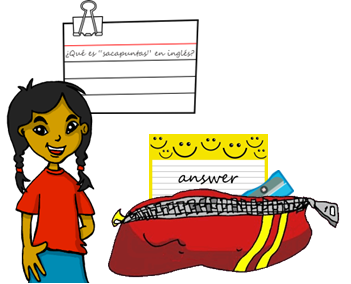 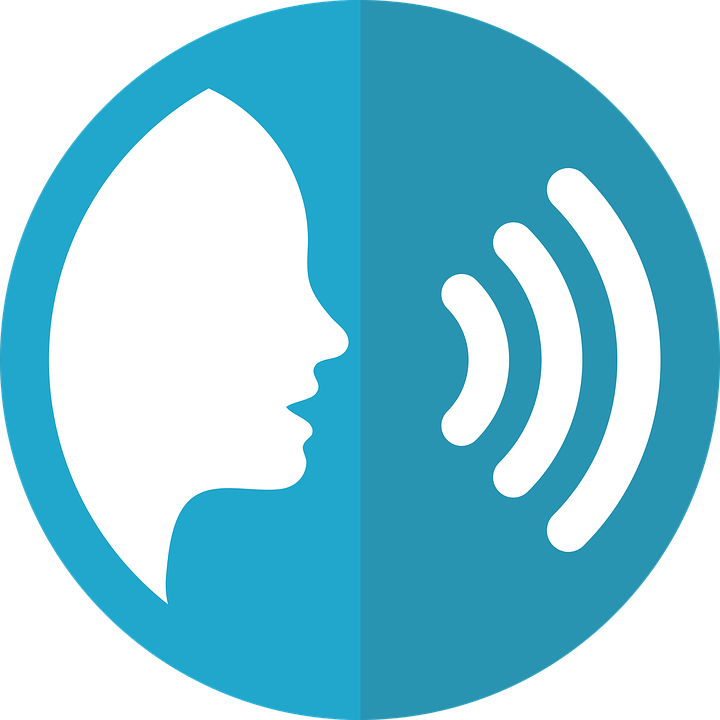 pronunciar
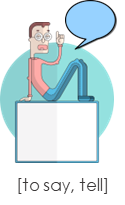 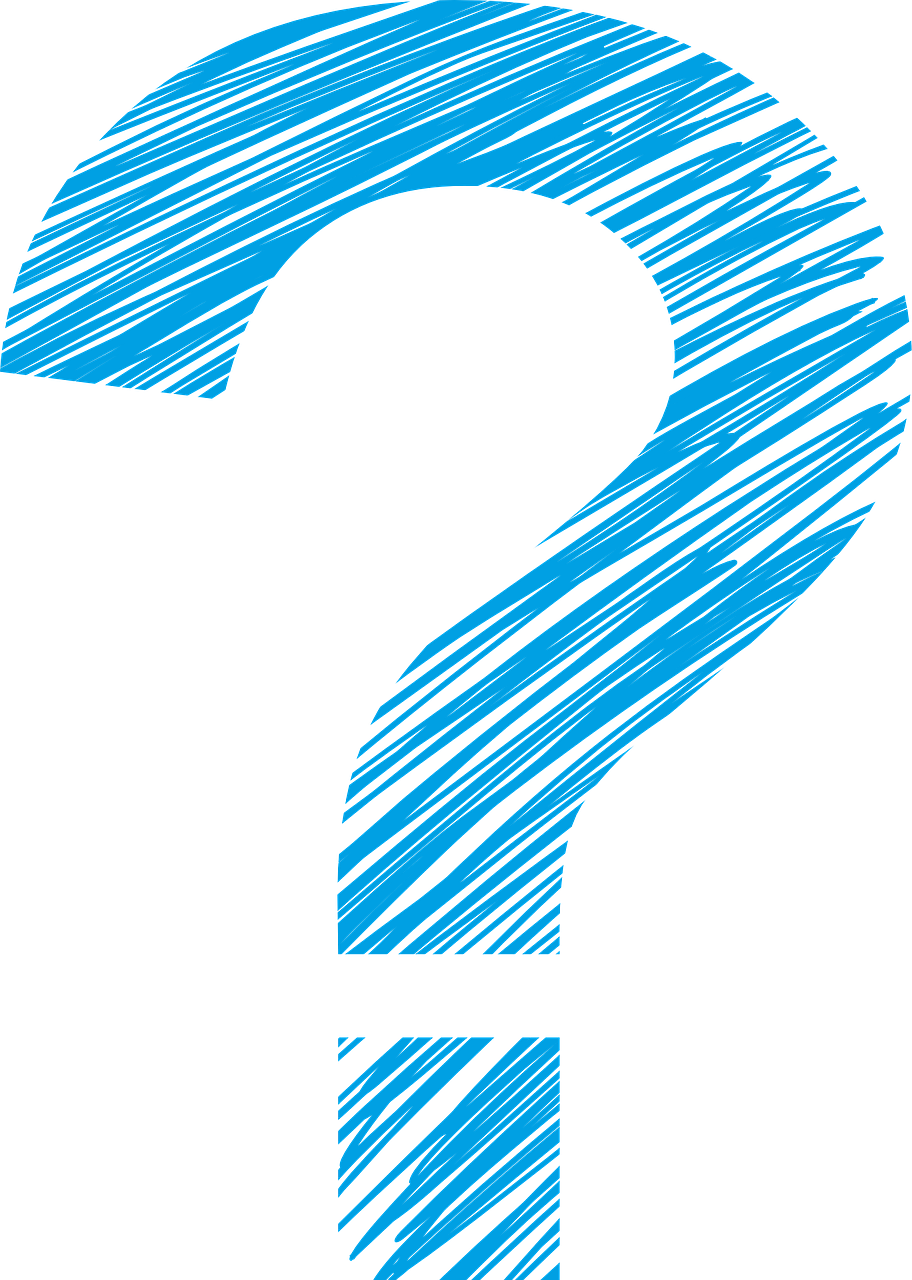 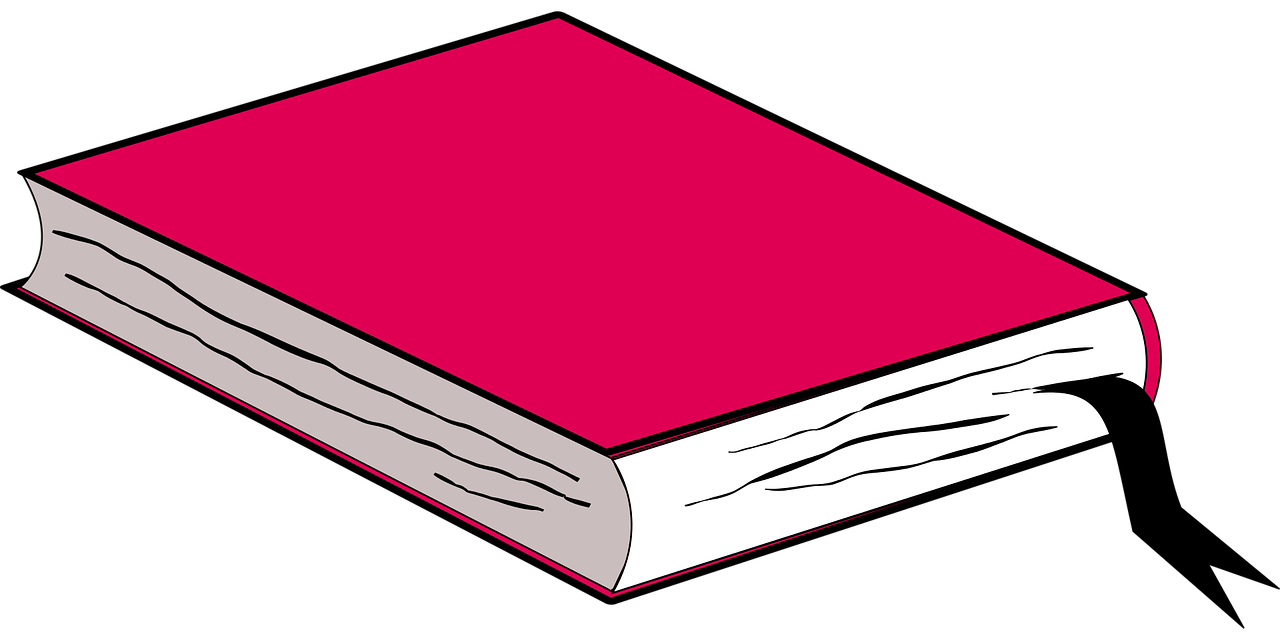 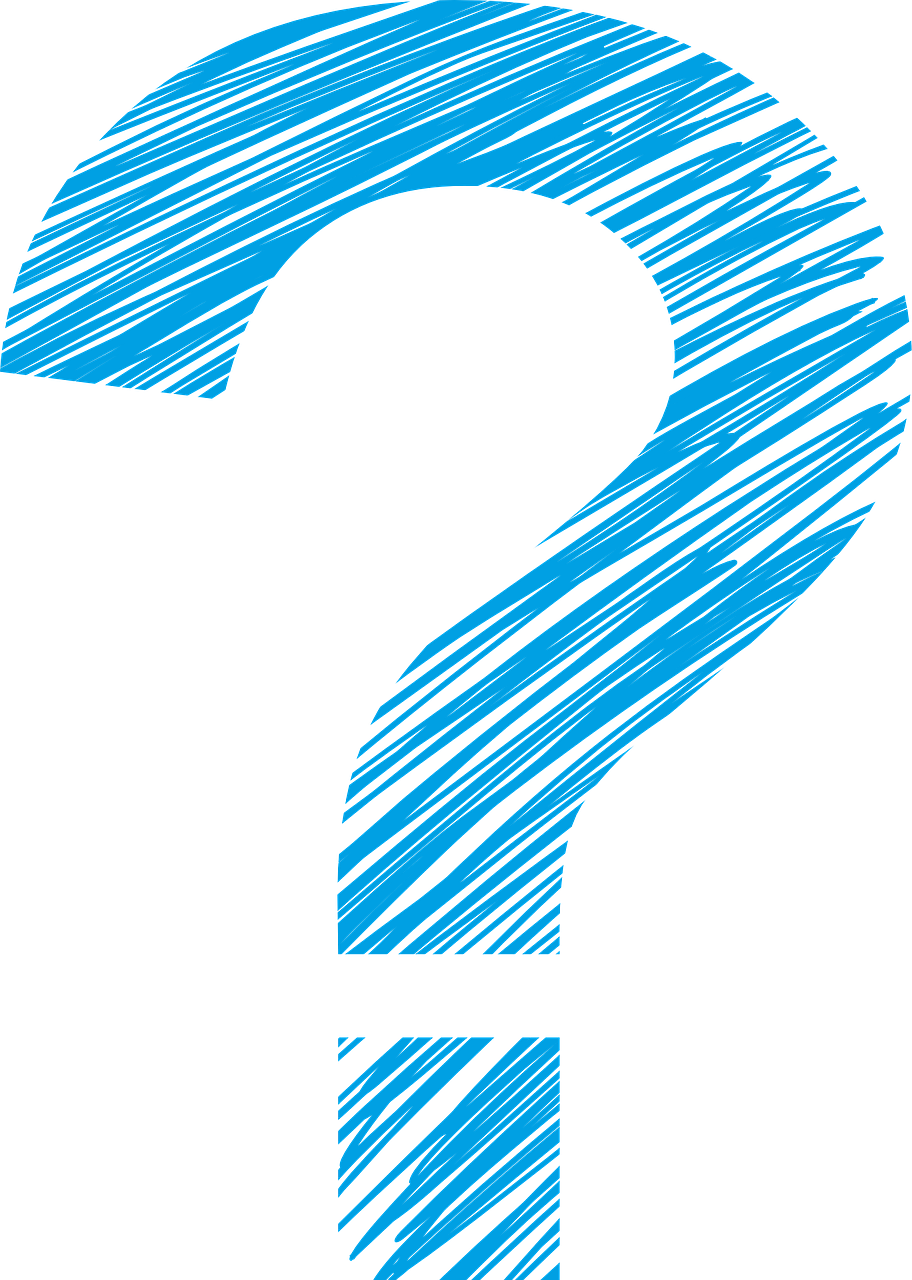 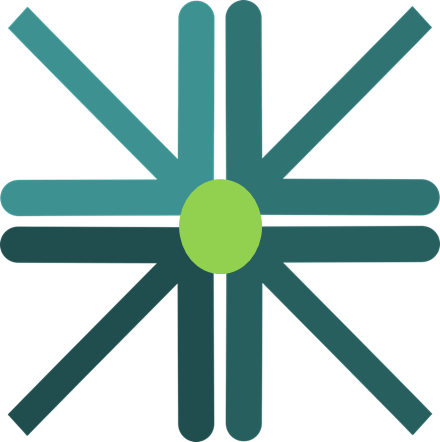 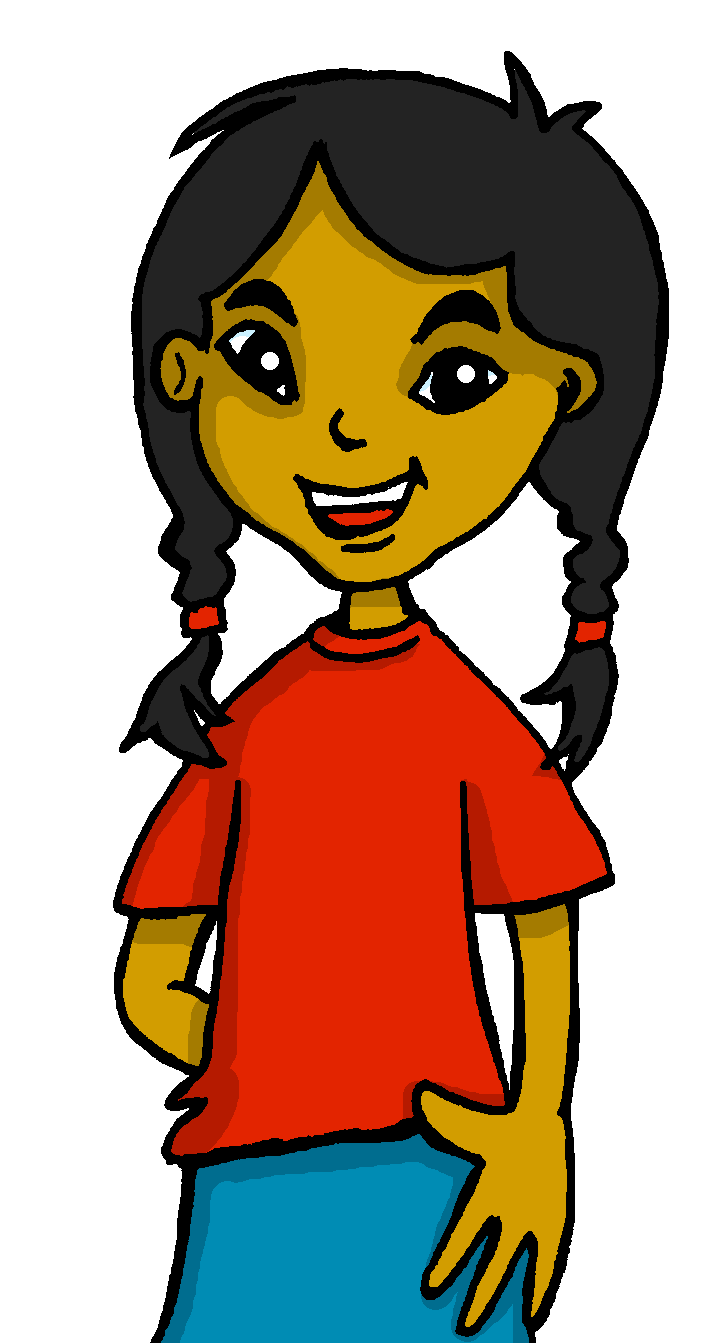 11
centro
decir
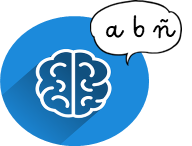 Write down the key language for this week.
vocabulario
Yes/no questions
Turn a statement into a yes/no question by making your voice go up at the end.
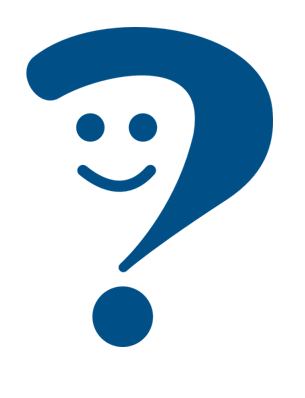 Tengo un libro.
I have a book.
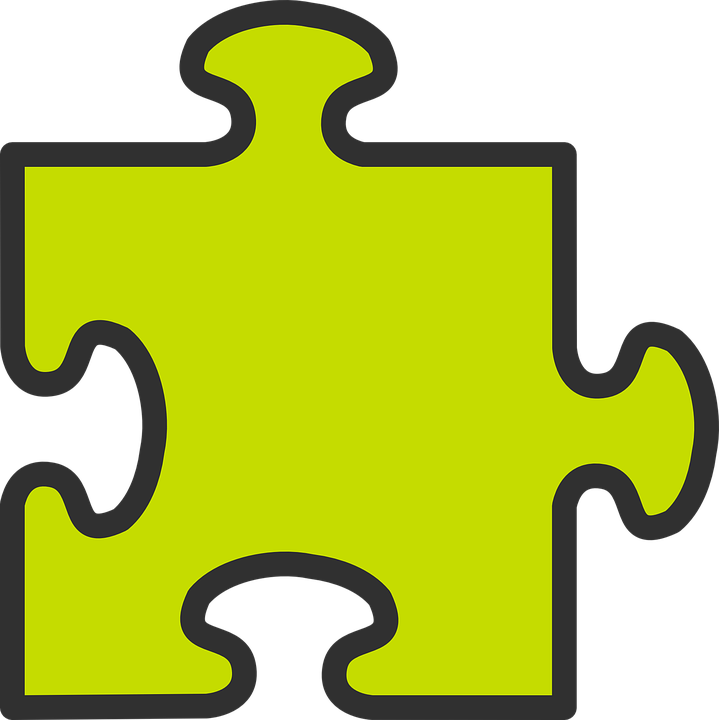 gramática
¿Tengo un libro?
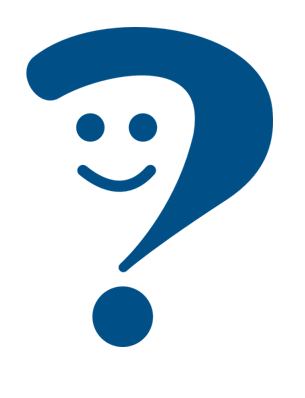 Do I have a book?
tener [to have, having]
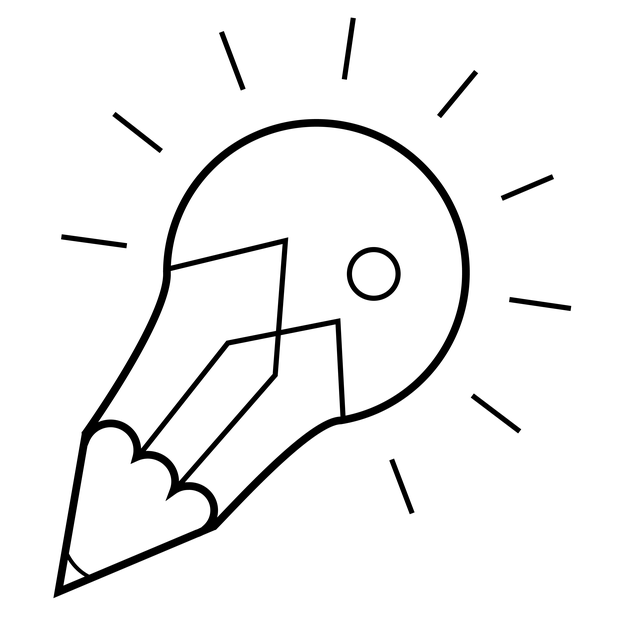 Translate the examples.
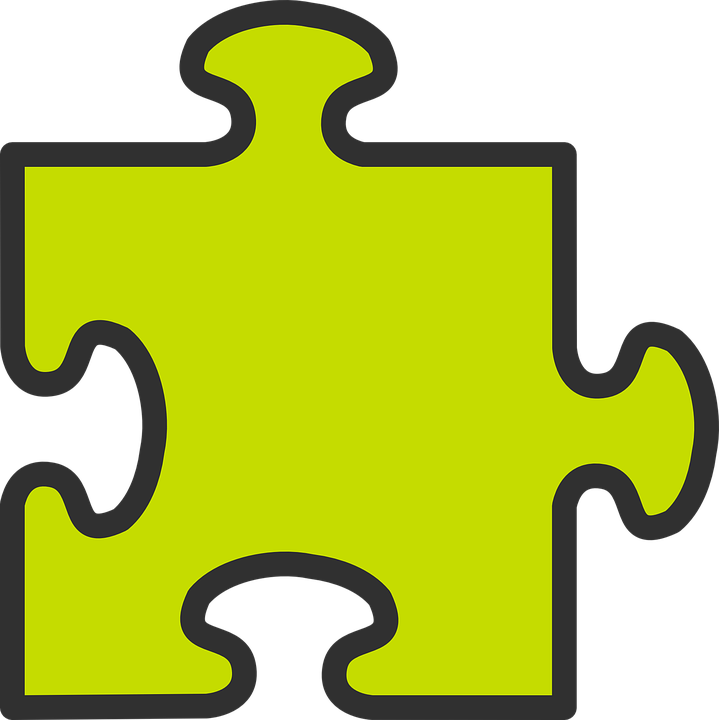 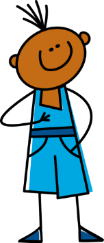 Tienes un libro.
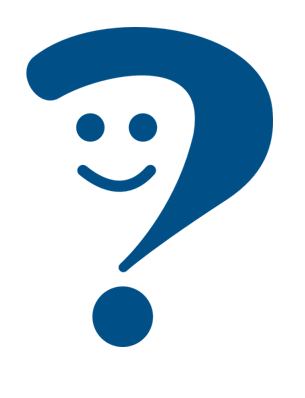 tengo - ____ have
  ________________________.
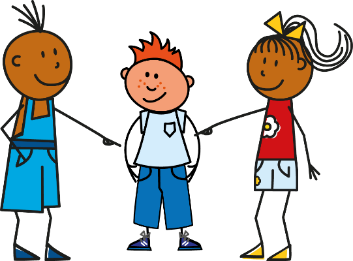 tienes - ____  have
¿Tienes una pregunta?
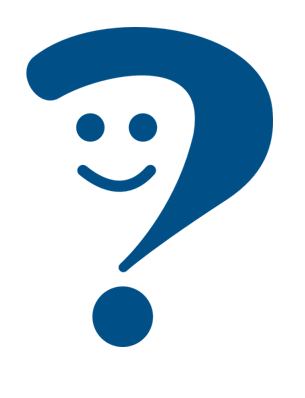 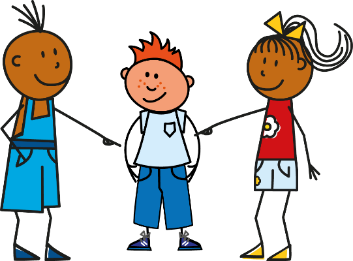 tiene  - ____  _______
  ________________________.
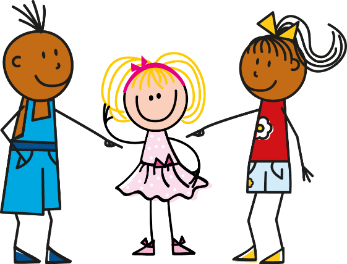 tiene  - ____  _______
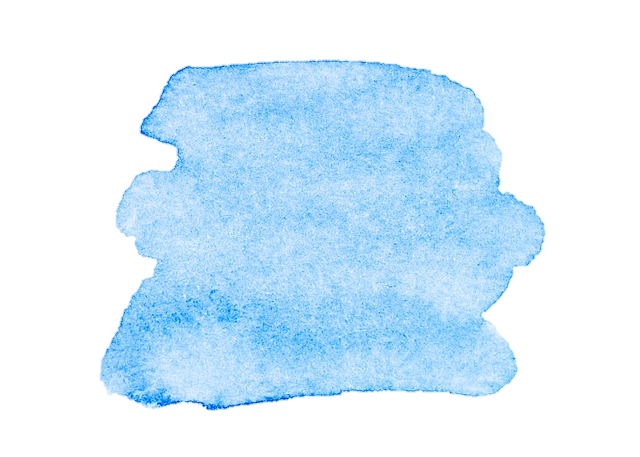 34
Saying what me and others have
Rojo term 1
Rojo term 1 week  11
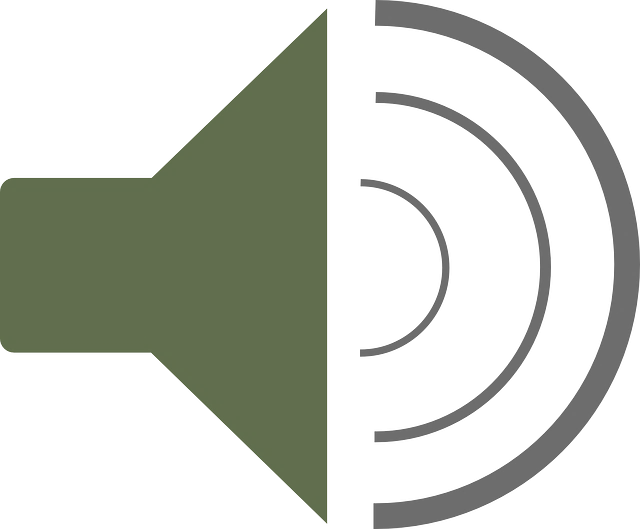 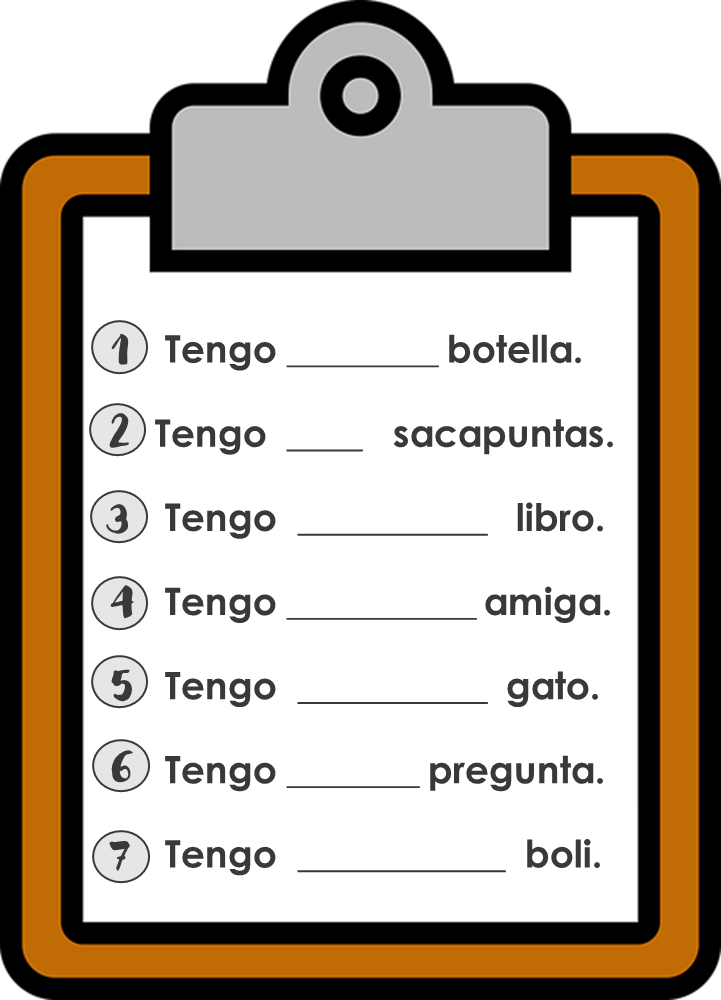 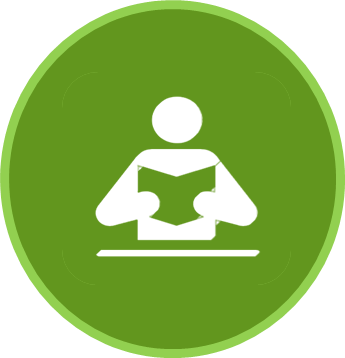 ¿Es ‘un’ o ‘una’?
leer
¿Es posible [P]     o imposible [I]      ?
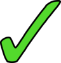 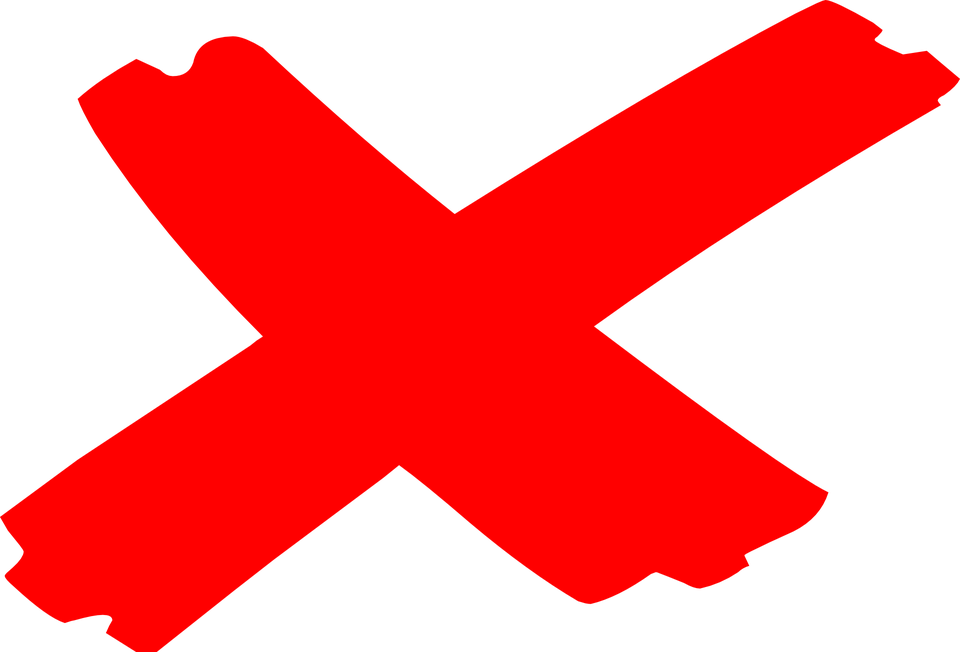 Marca     .
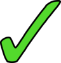 11
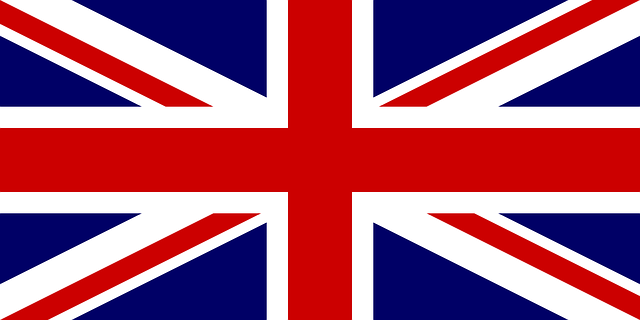 a book
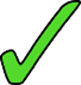 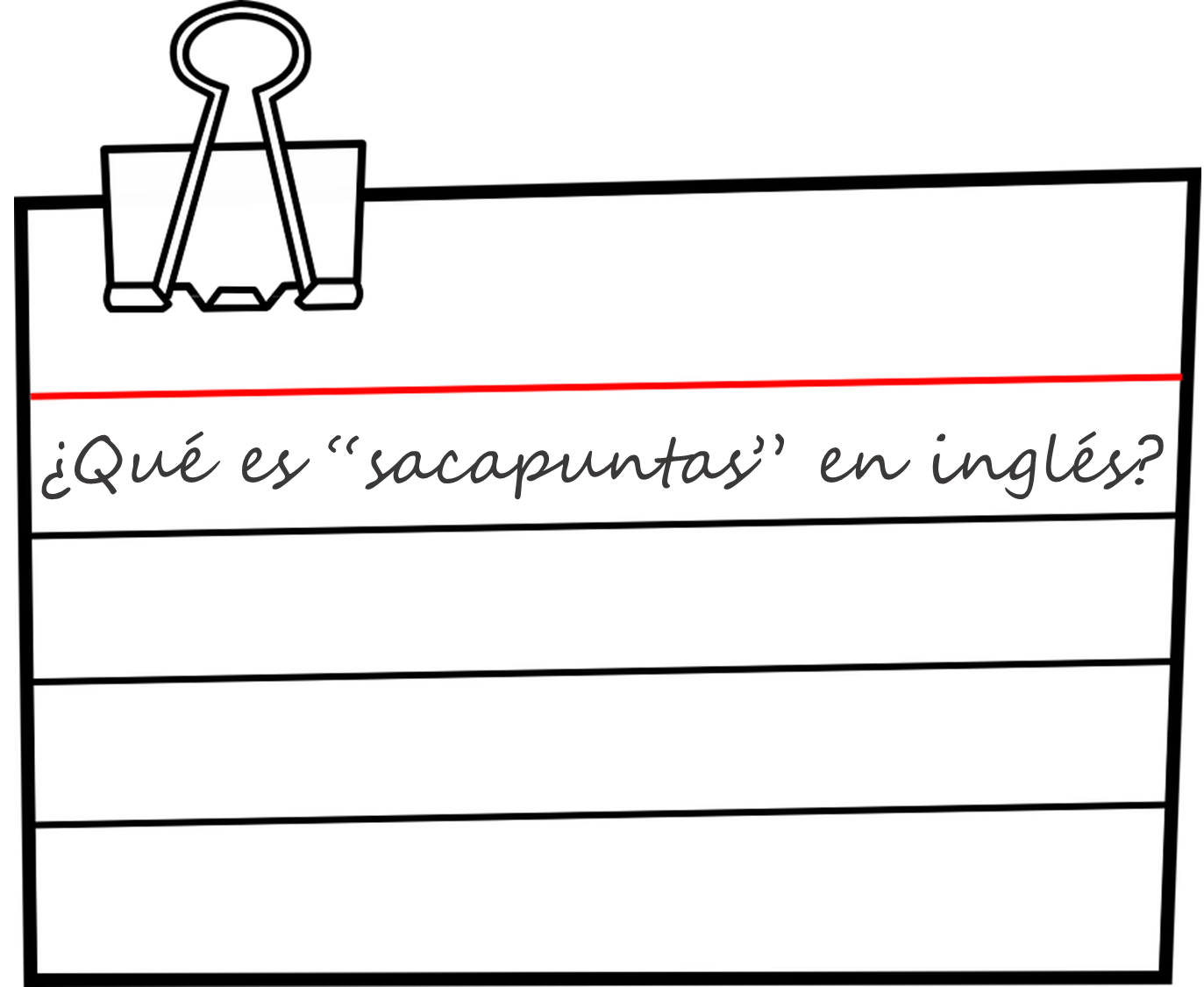 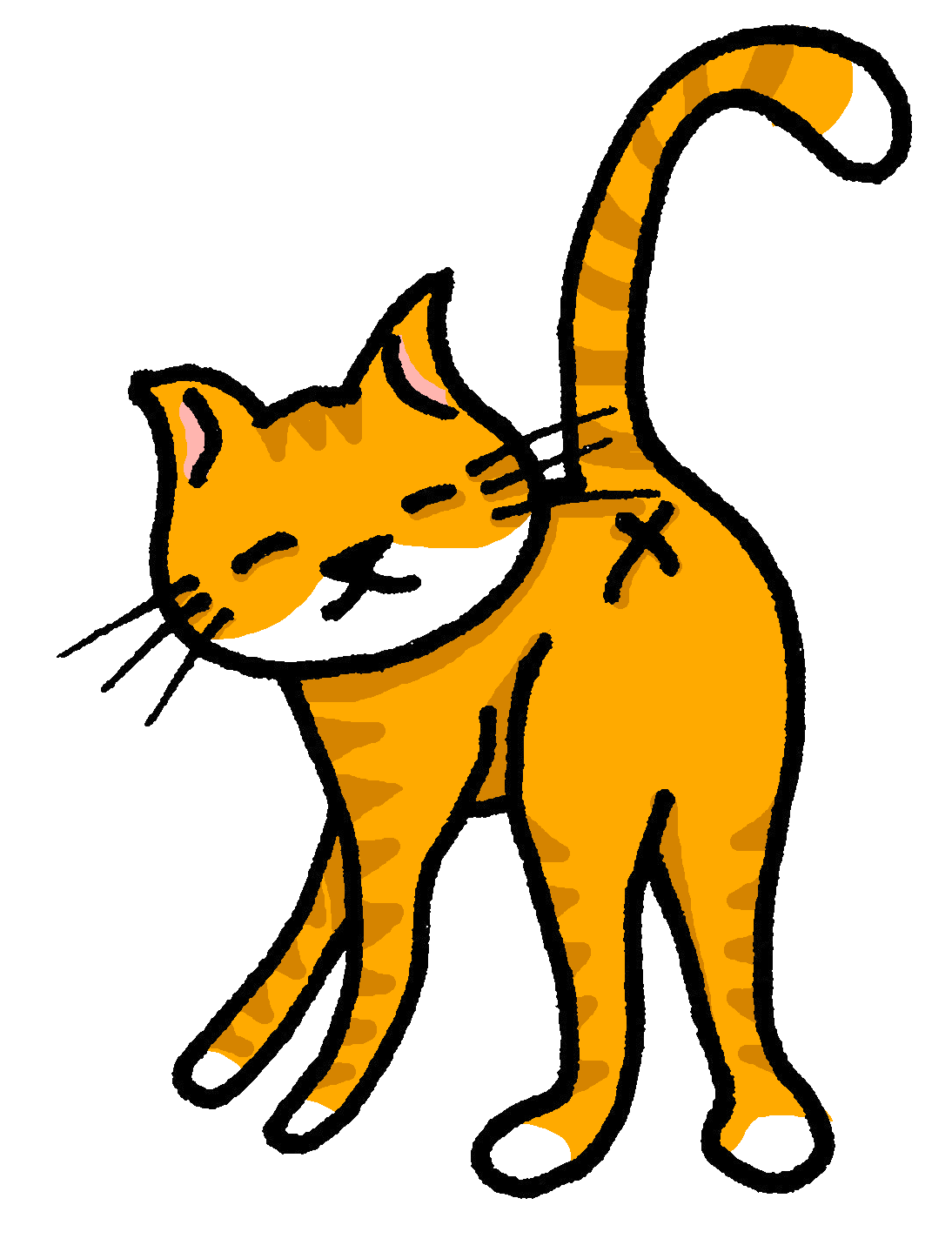 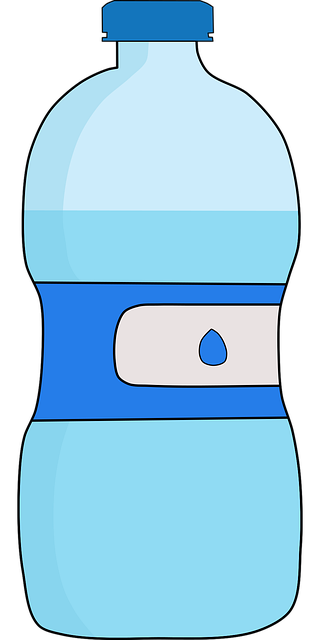 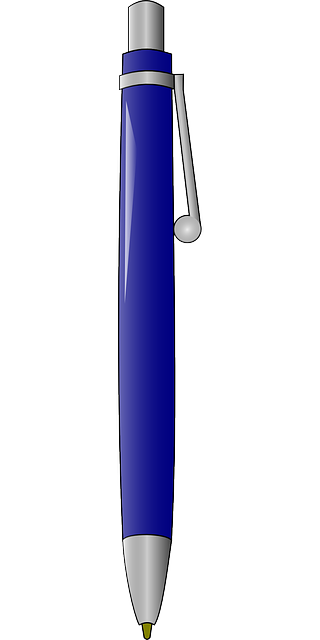 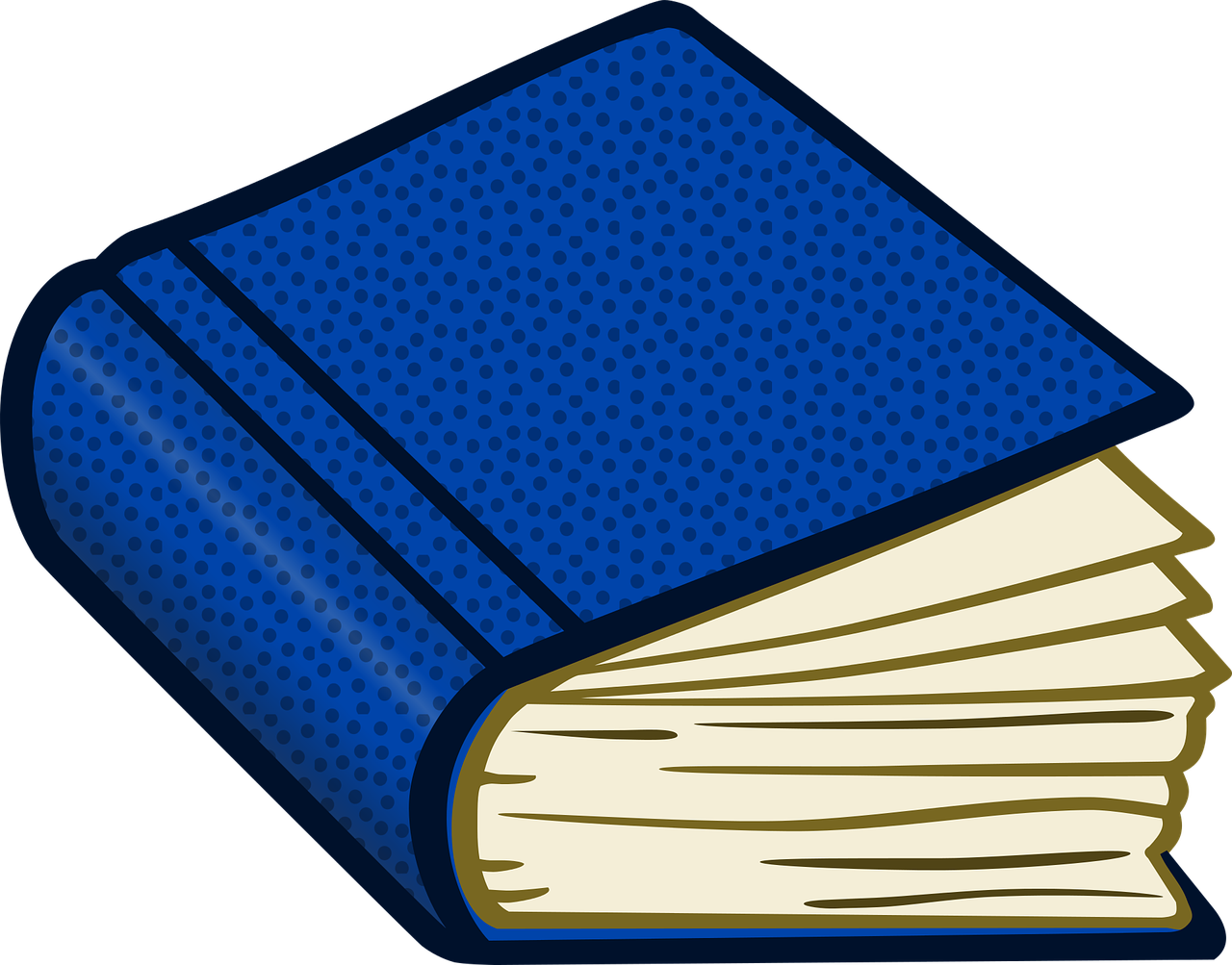 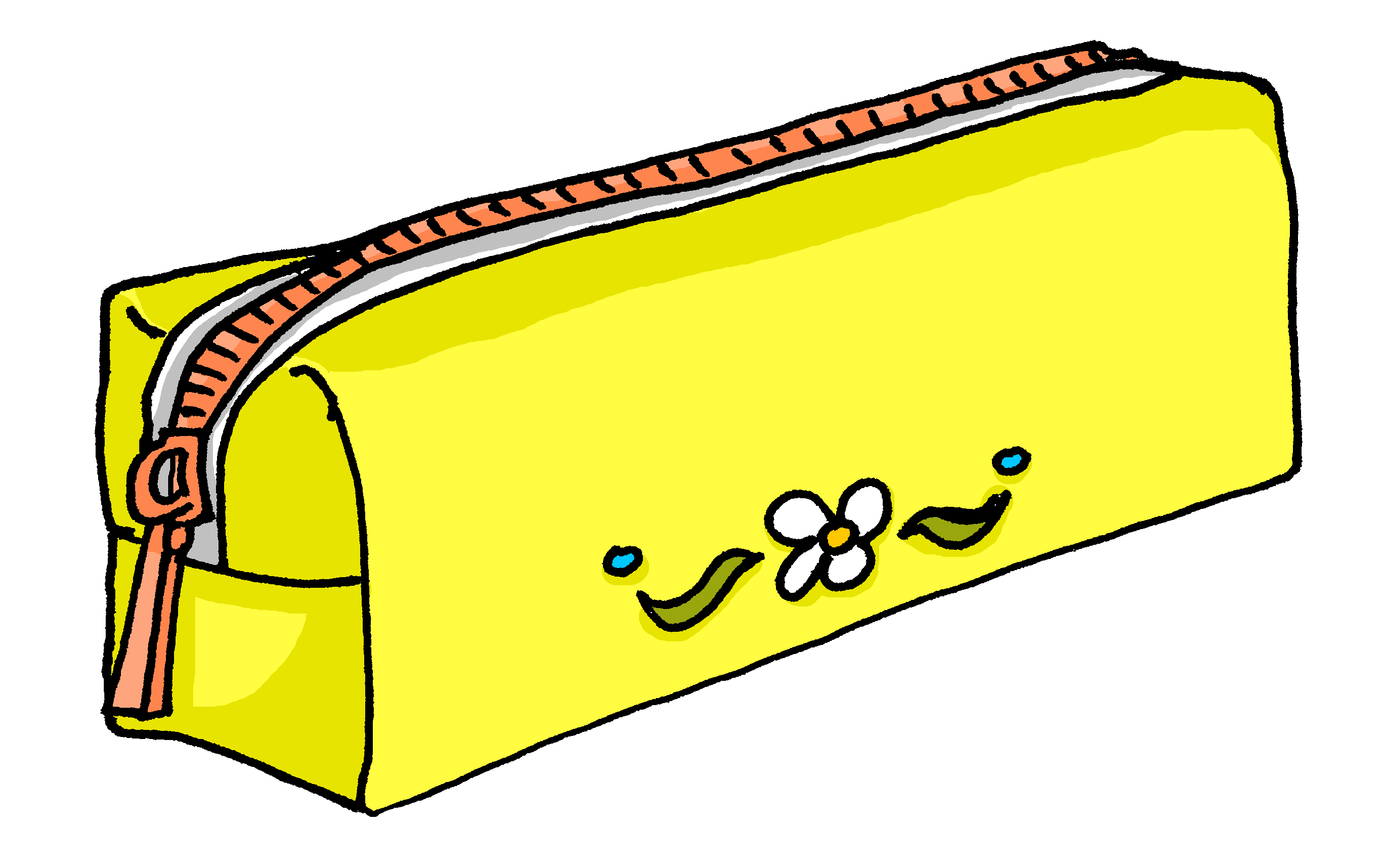 escuchar
hablar
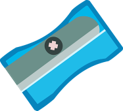 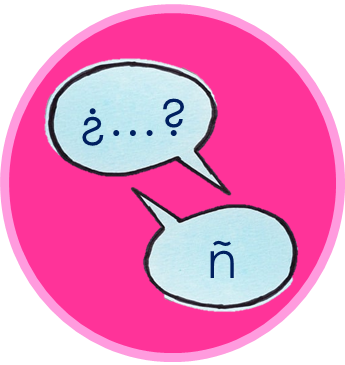 Persona A: (Person B – turn to the next page.)
Round 2
Round 1
Now listen to your partner and reply with the full sentence, using either tengo or tienes.
Your turn to speak! Say the word in Spanish. Then listen to your partner and write the missing sentence beginning in English.
Tengo…
Tienes…
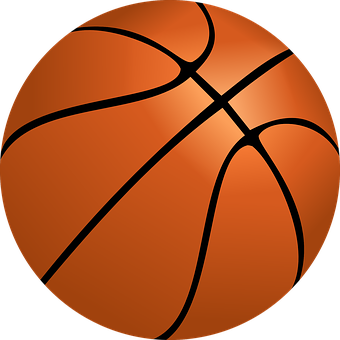 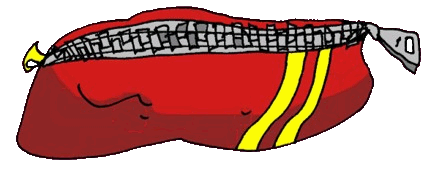 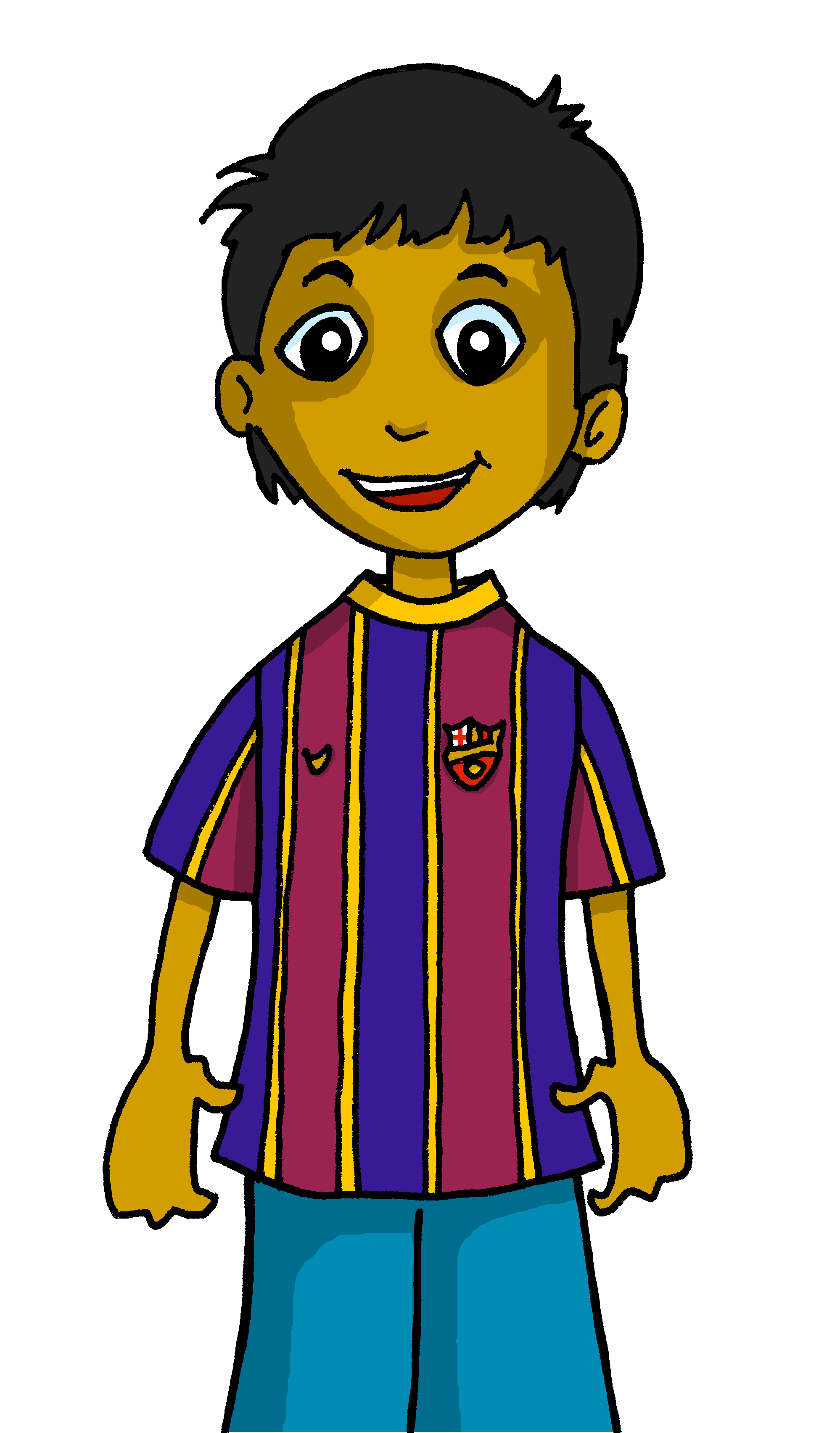 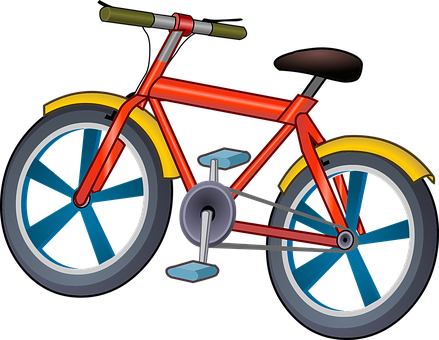 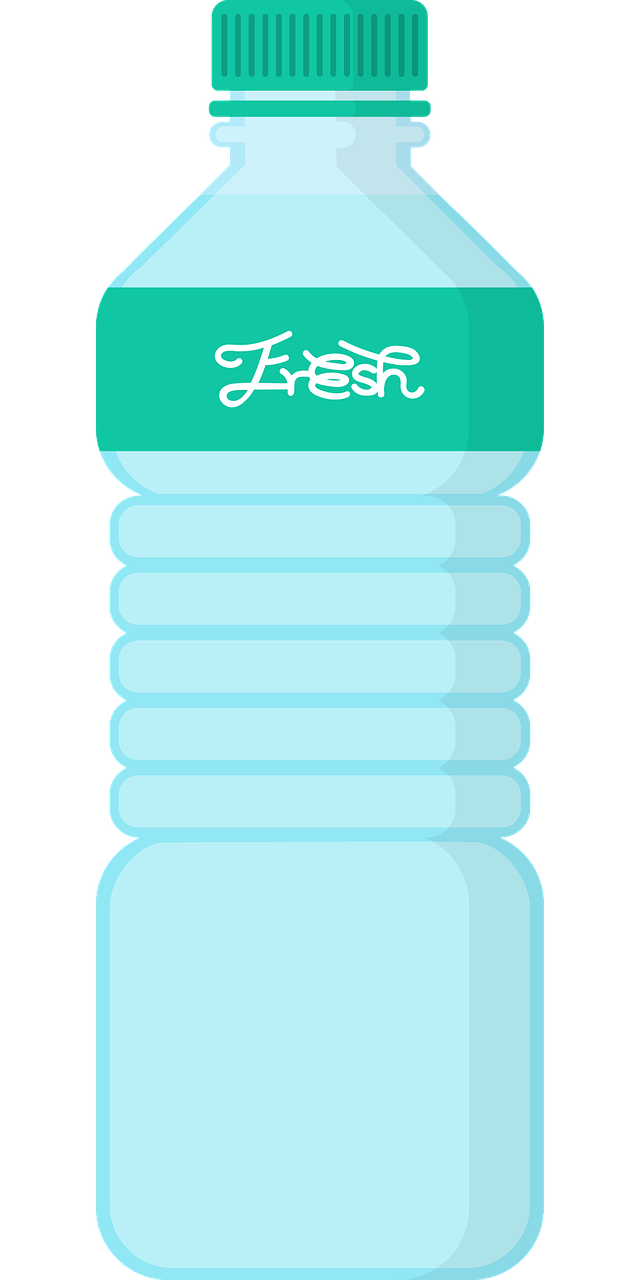 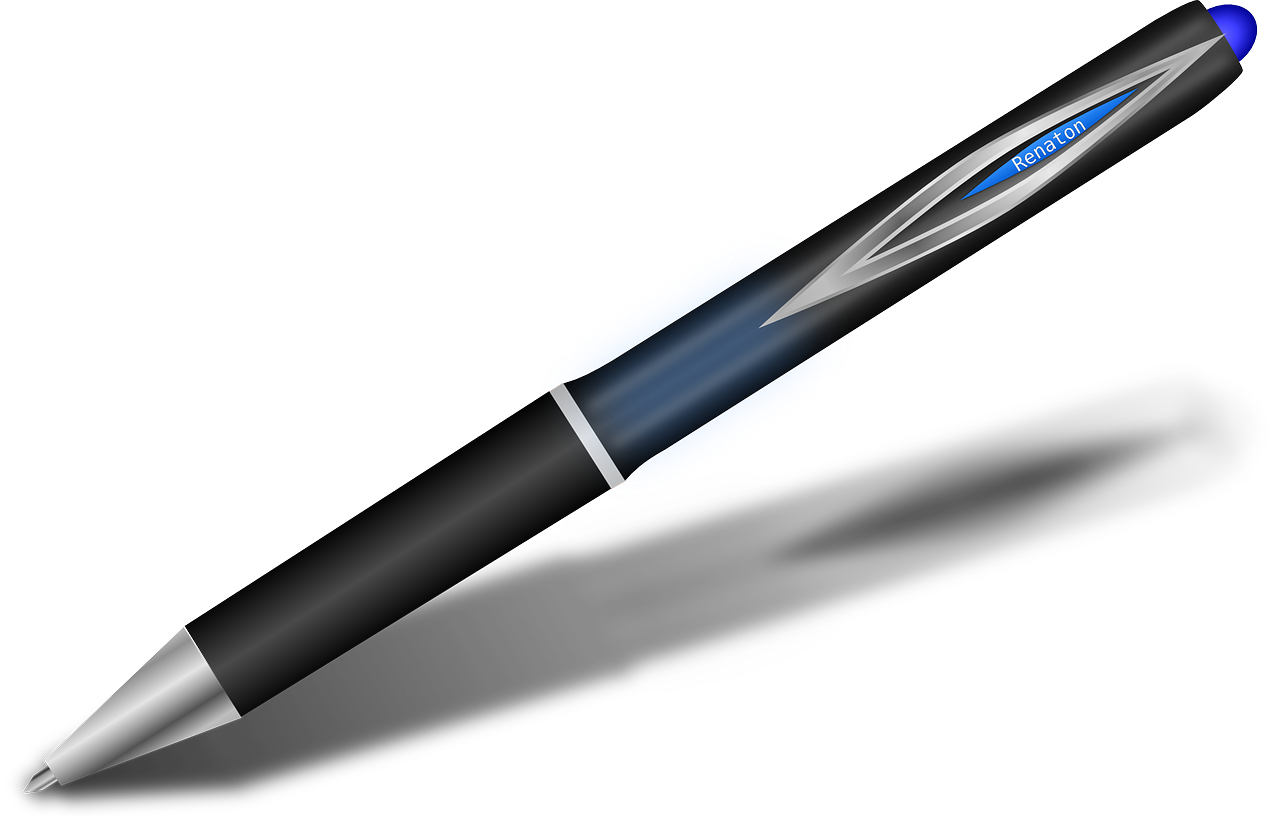 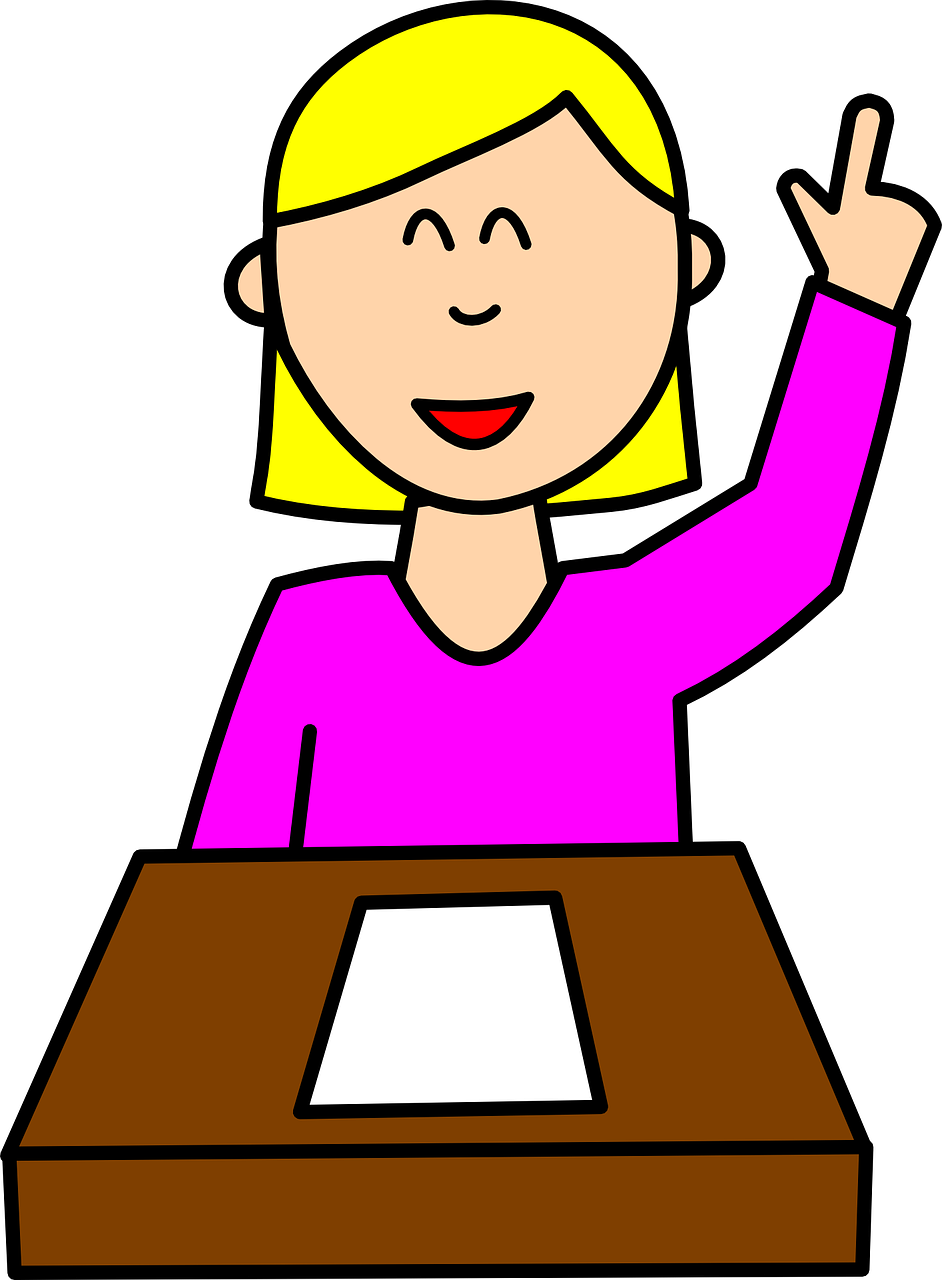 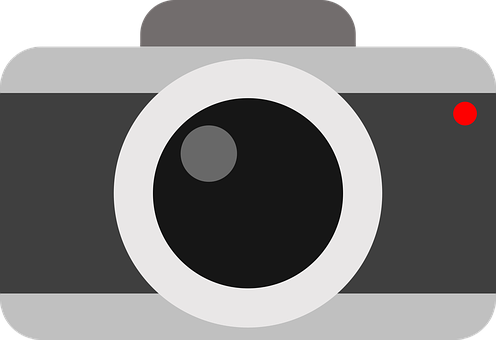 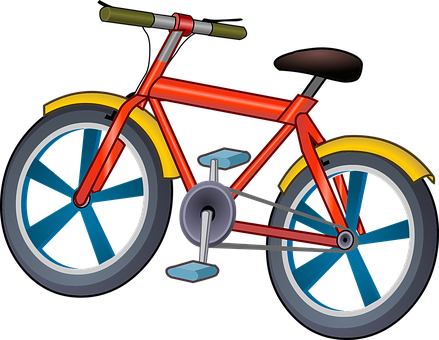 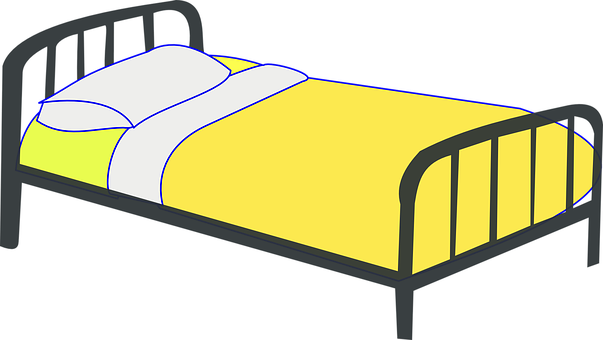 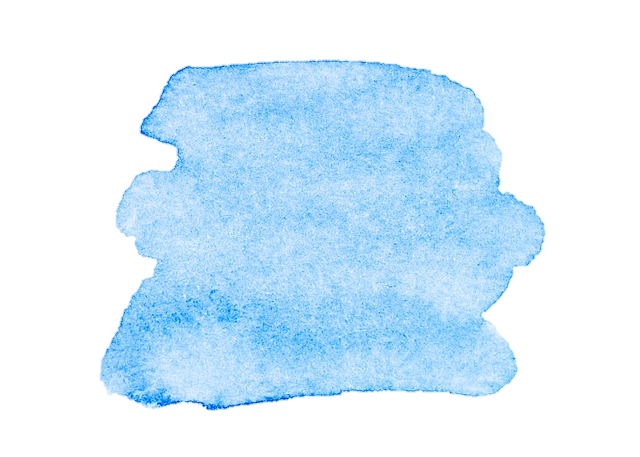 35
Saying what me and others have
Rojo term 1
Rojo term 1 week  11
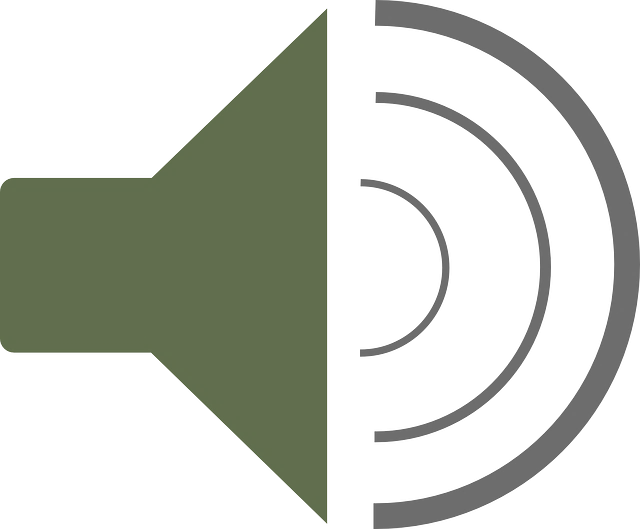 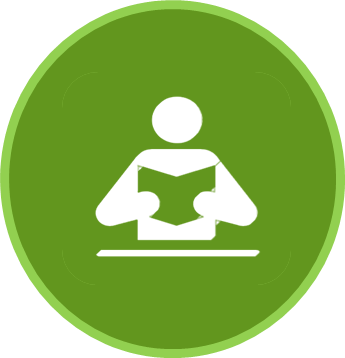 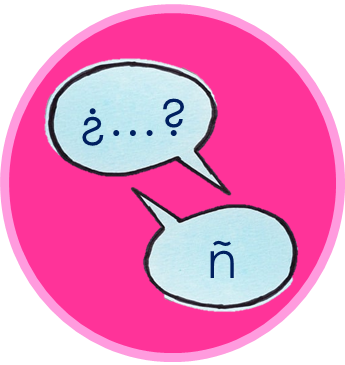 leer
Persona B. (Person A – see previous page.)
Round 2
Round 1
Listen to your partner
Your turn to speak! Say the word in Spanish. Then listen to your partner and write the missing sentence beginning in English.
and reply with the full sentence, using either tengo or tienes.
Tengo…
Tienes…
11
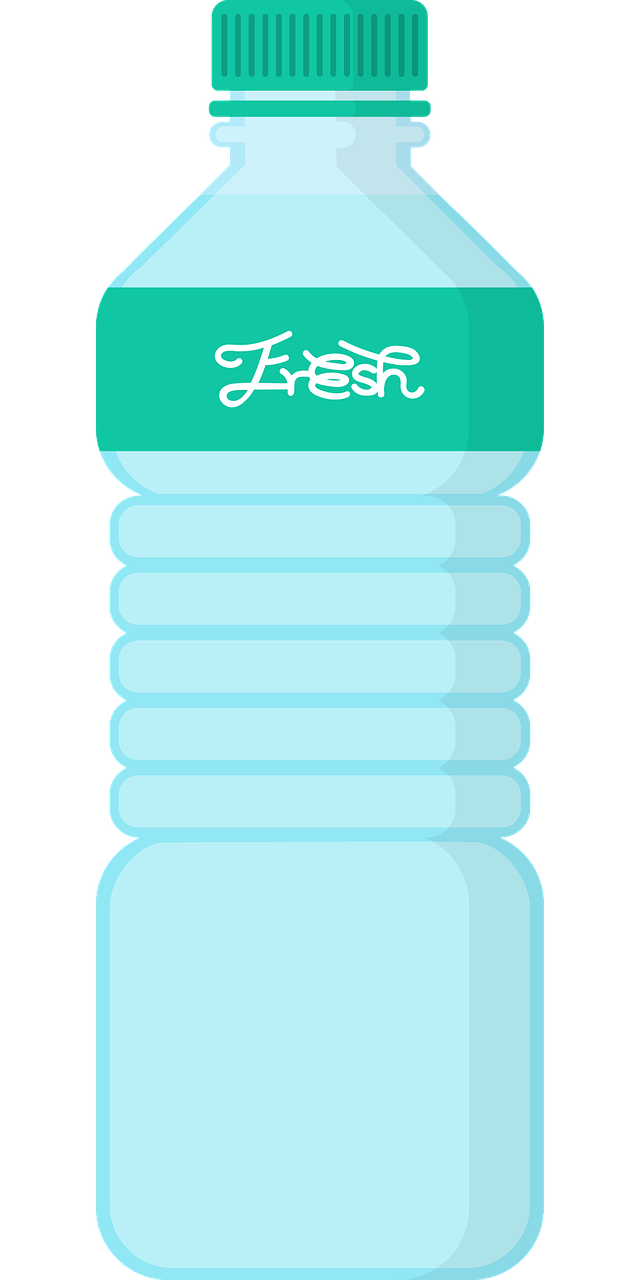 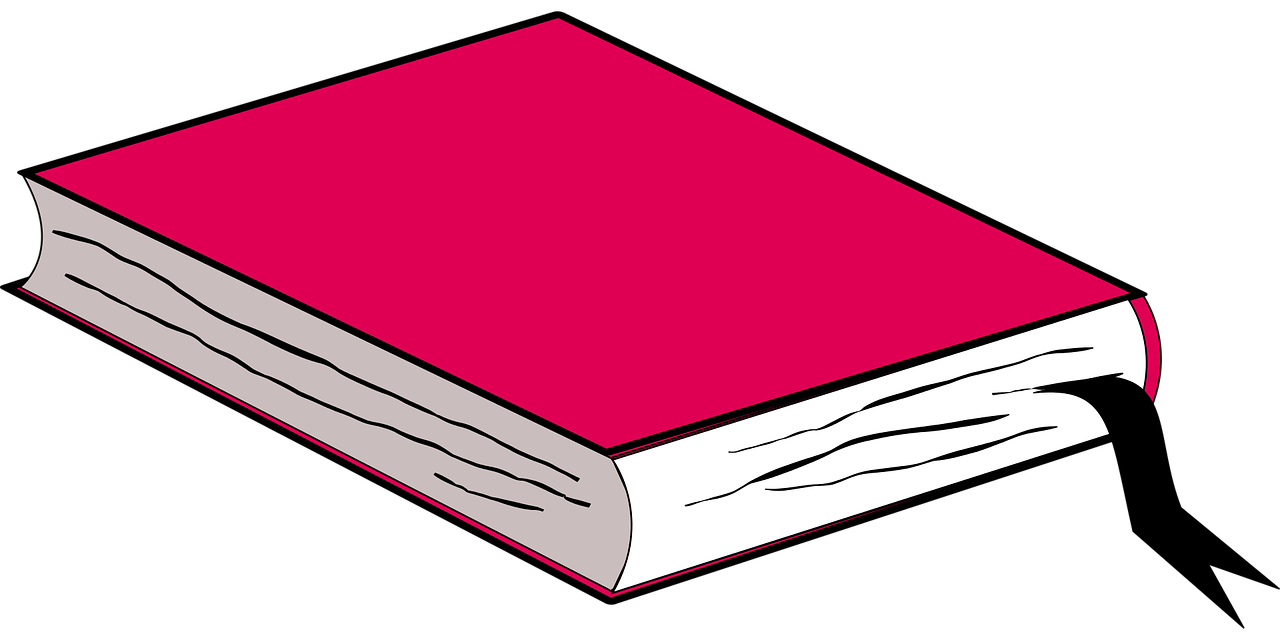 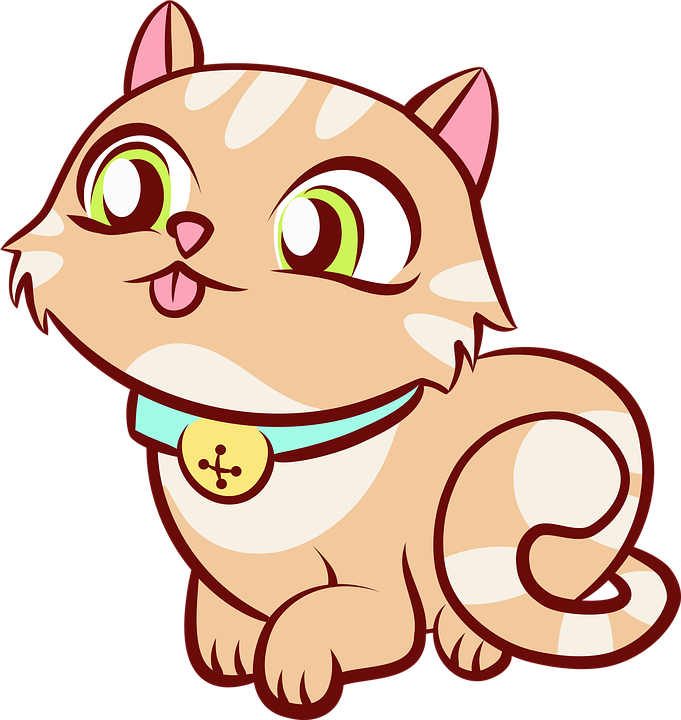 ?
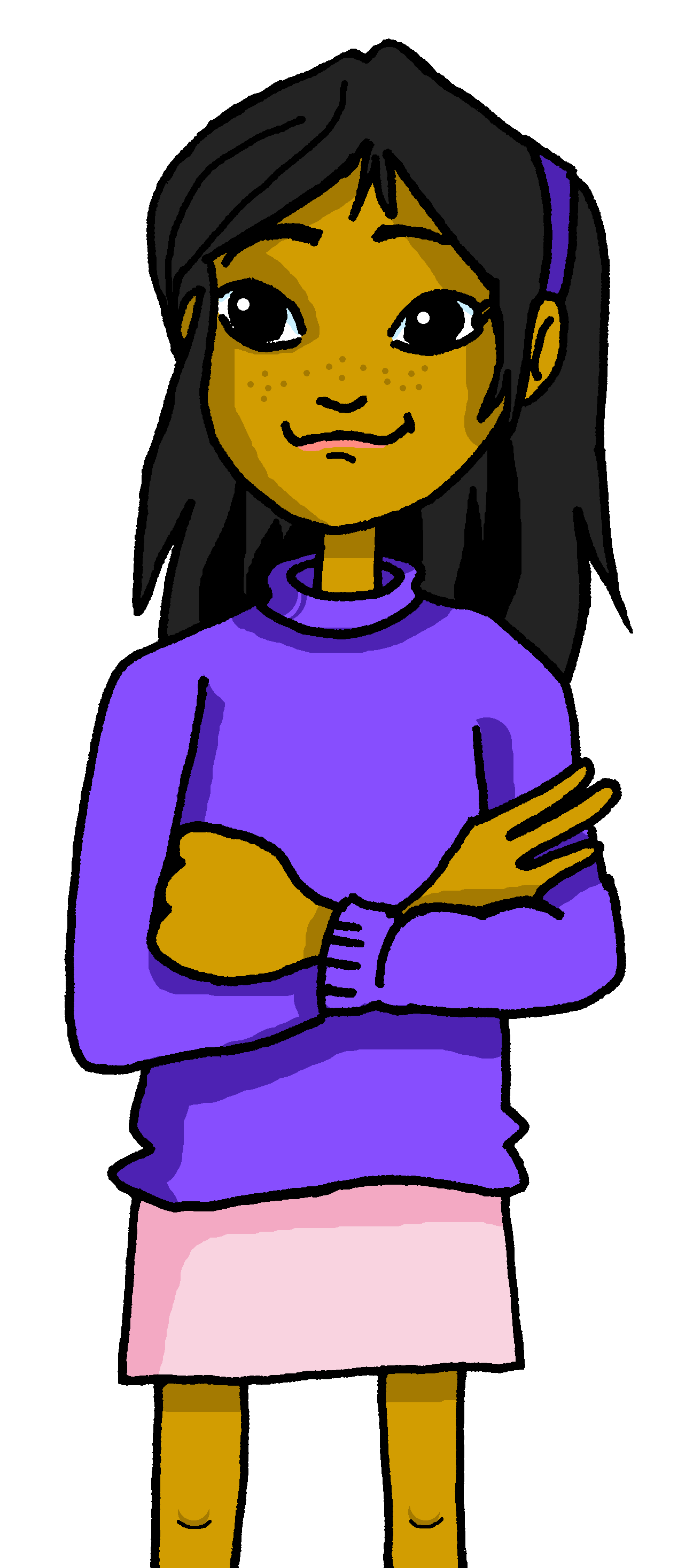 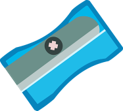 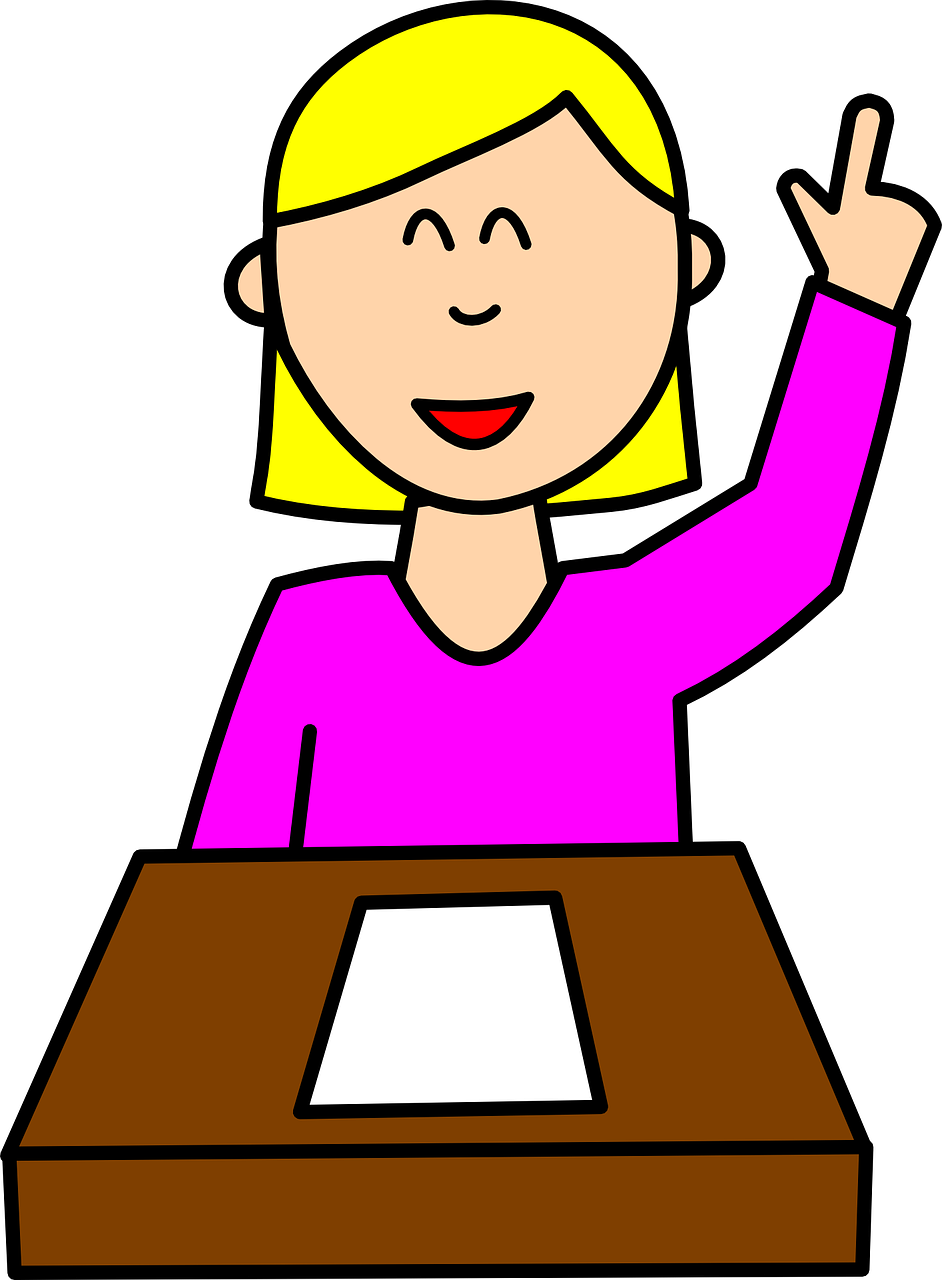 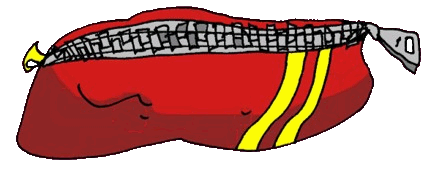 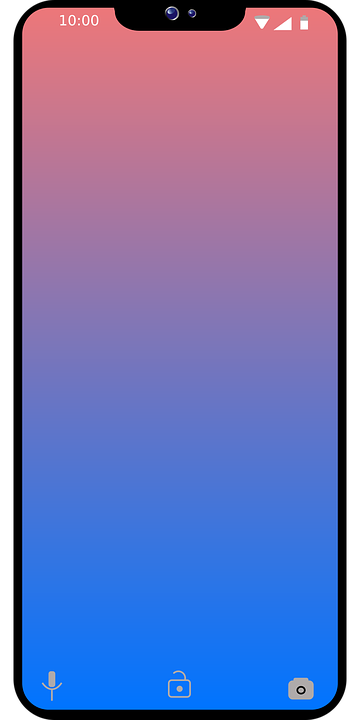 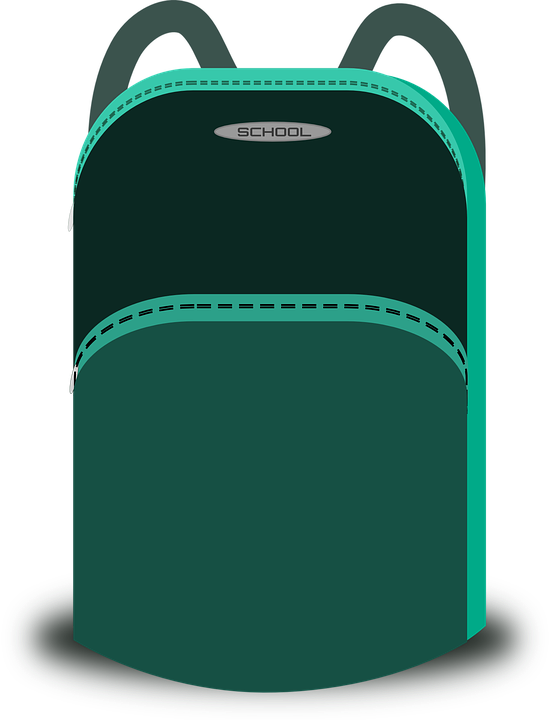 escuchar
hablar
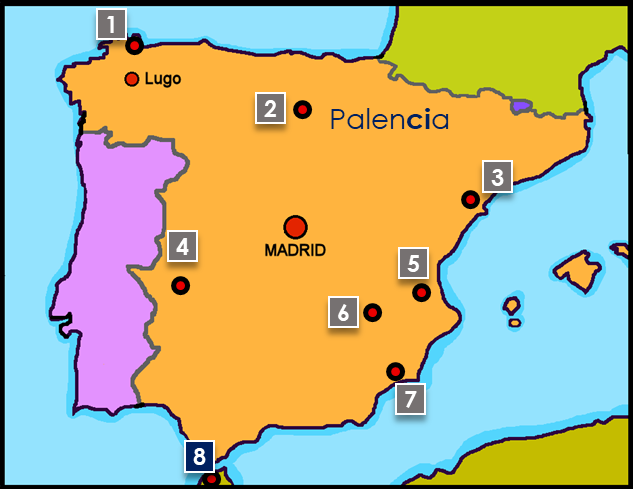 Escucha. ¿Es [ce] o [ci]?
Escribe en inglés. Can you get at least 15 points?
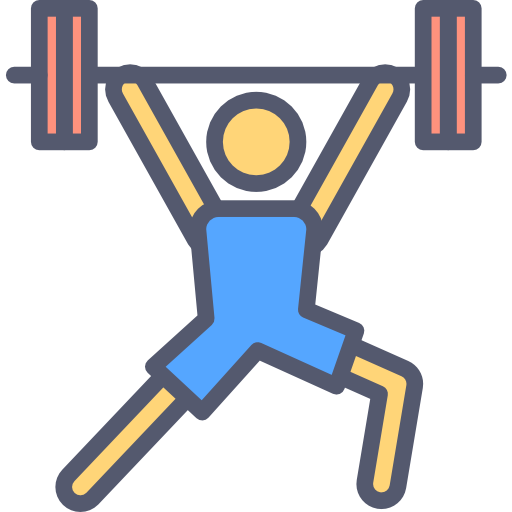 x3
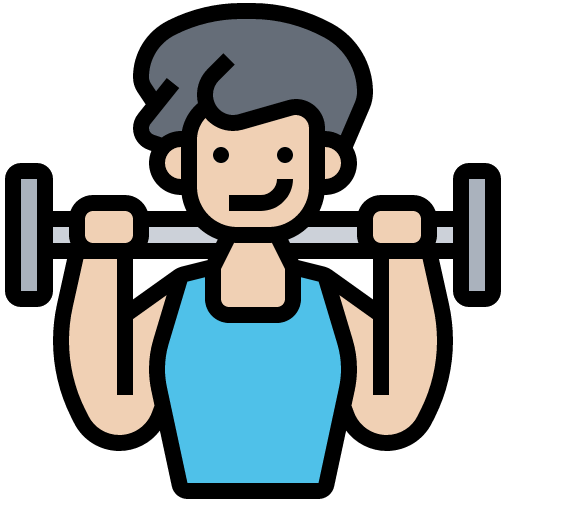 x2
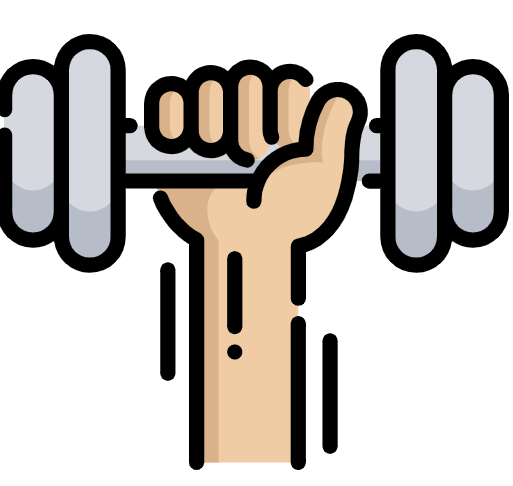 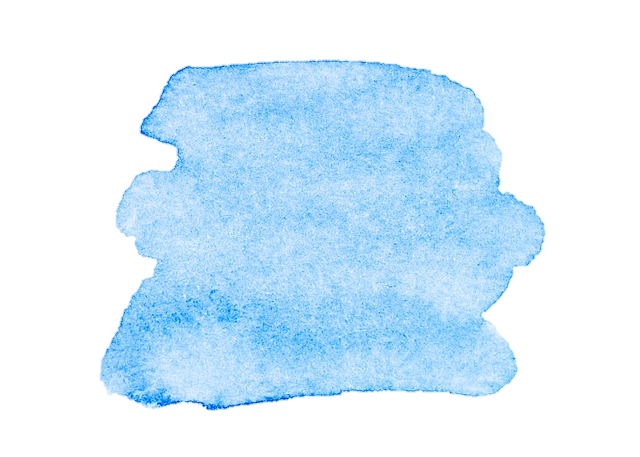 x1
36
Saying what me and others have
Rojo term 1
Rojo term 1 week 12
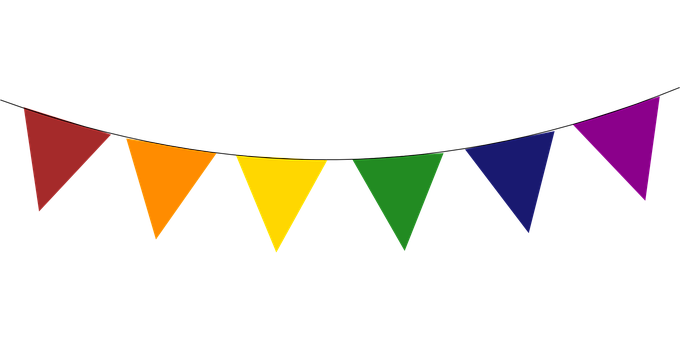 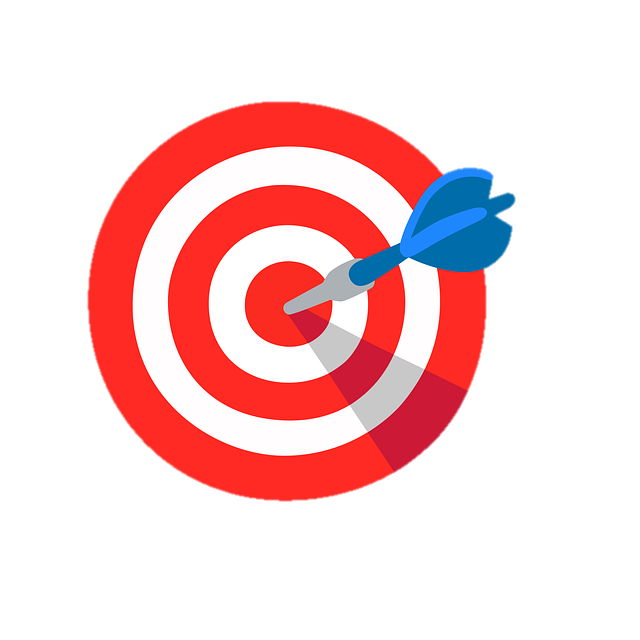 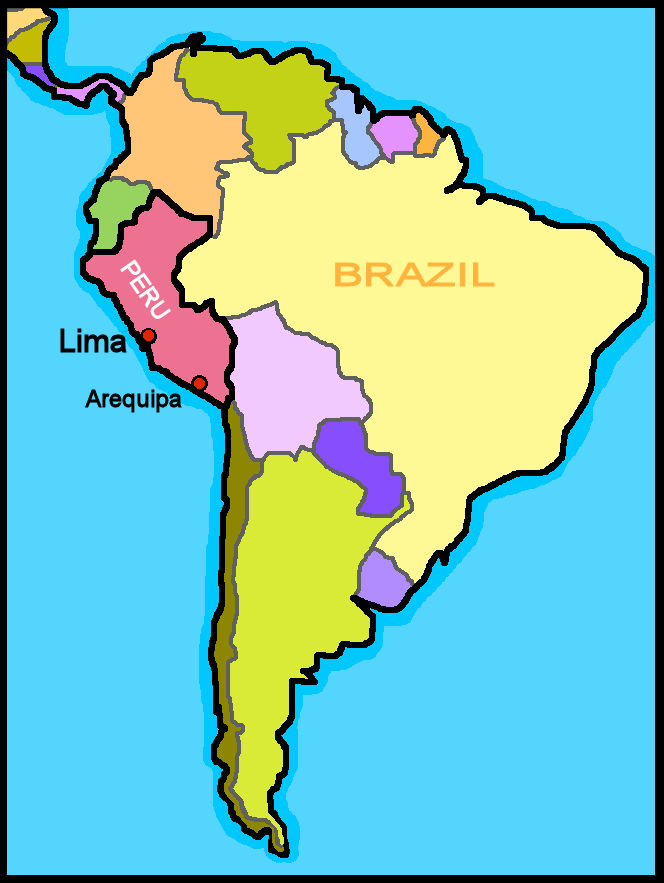 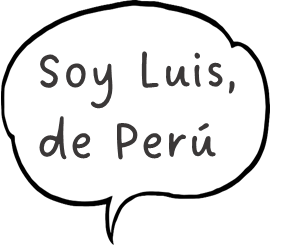 Talking about having
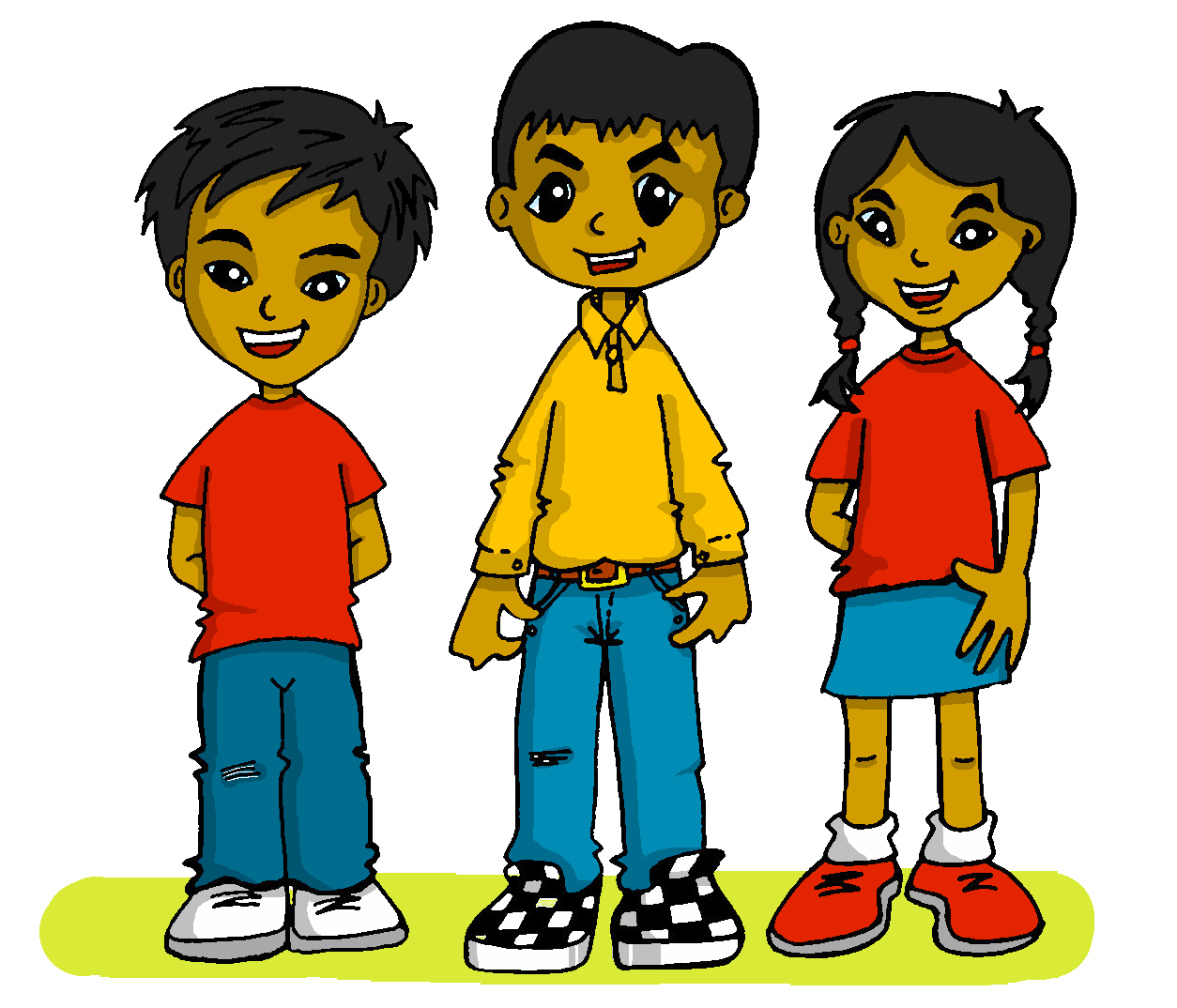 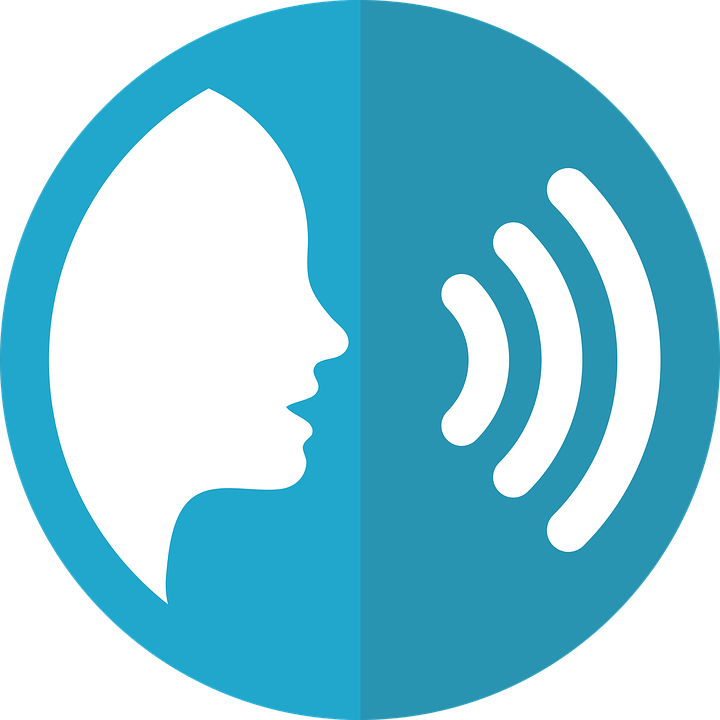 pronunciar
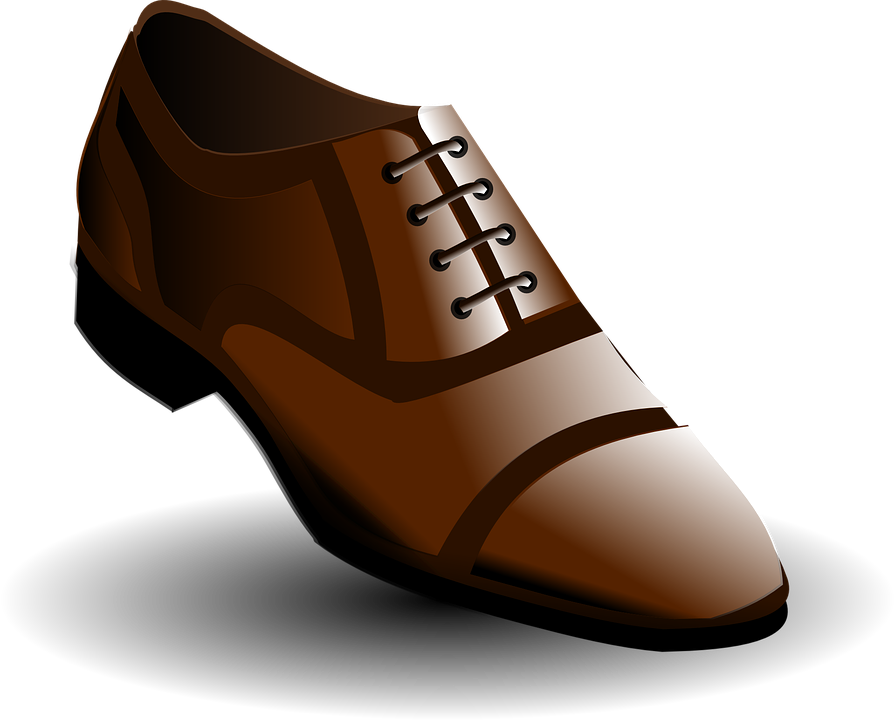 describing things
12
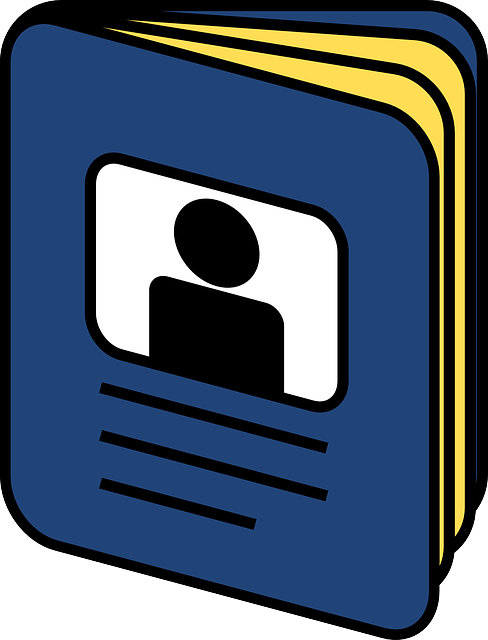 zapato
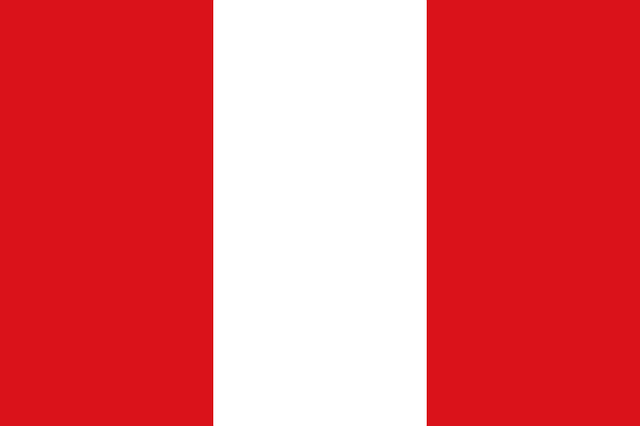 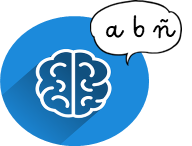 Write down the key language for this week.
vocabulario
Adjectives following the noun
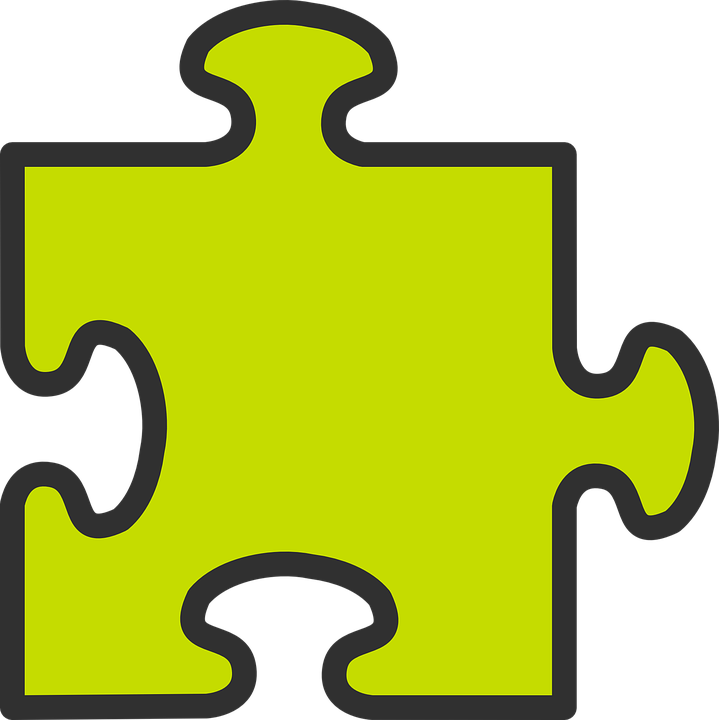 gramática
In Spanish, many adjective follow the noun.
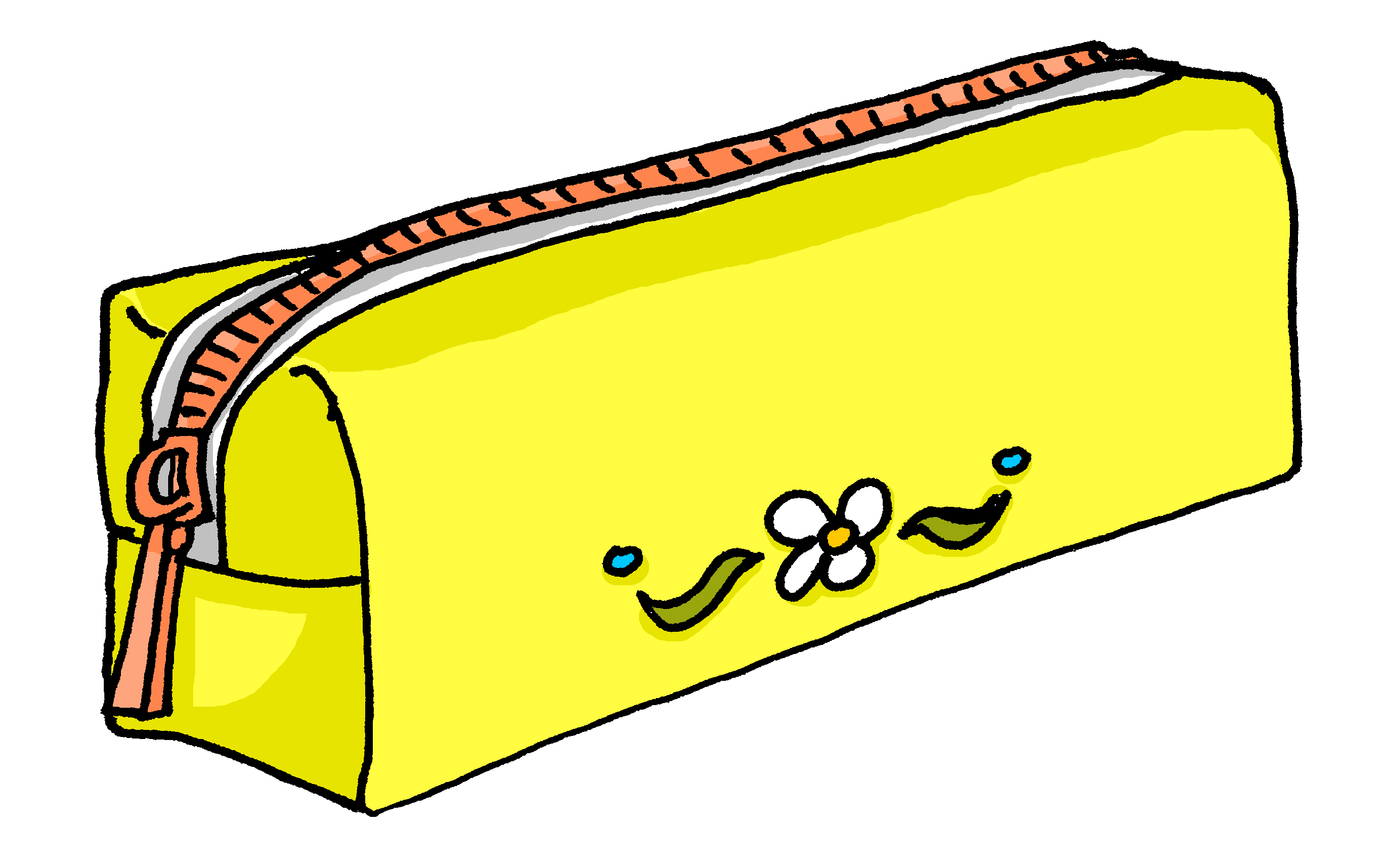 un estuche amarillo
In English the adjective comes before the noun.
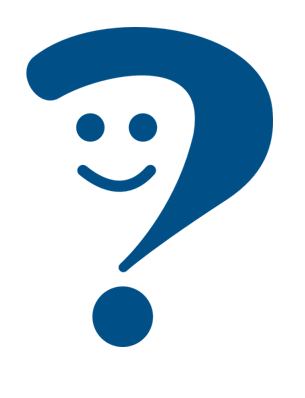 a yellow pencil case
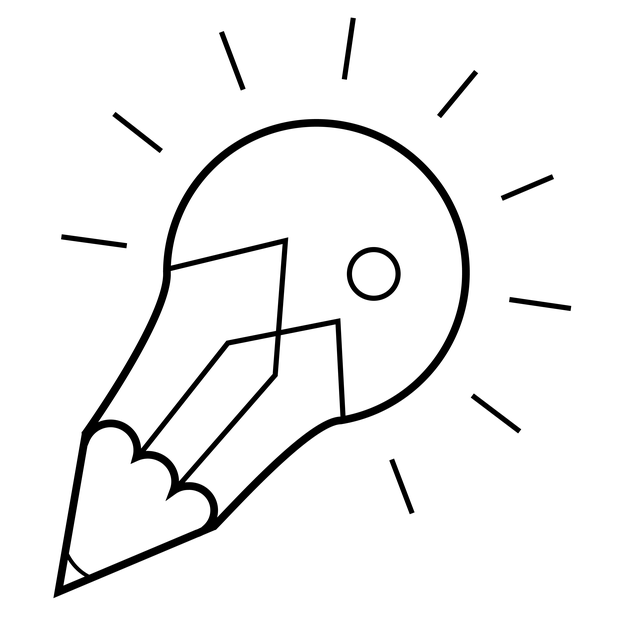 Translate the examples.
  ________________________.
un amigo feliz
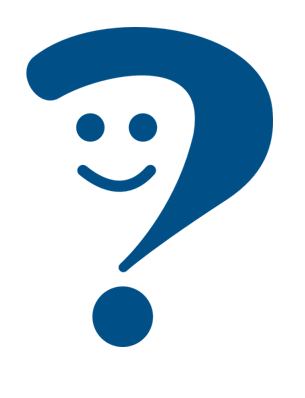 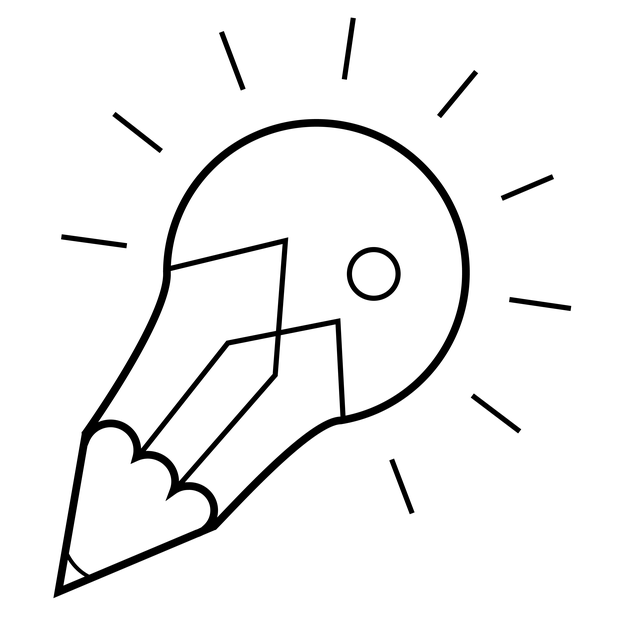 Spanish
tells you what it is, and then how it is.
  ________________________.
una tarta bonita
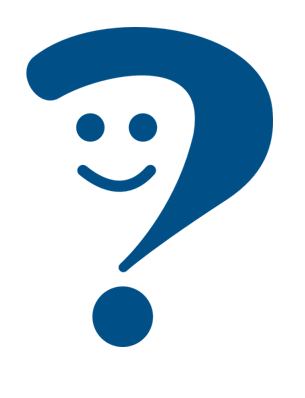 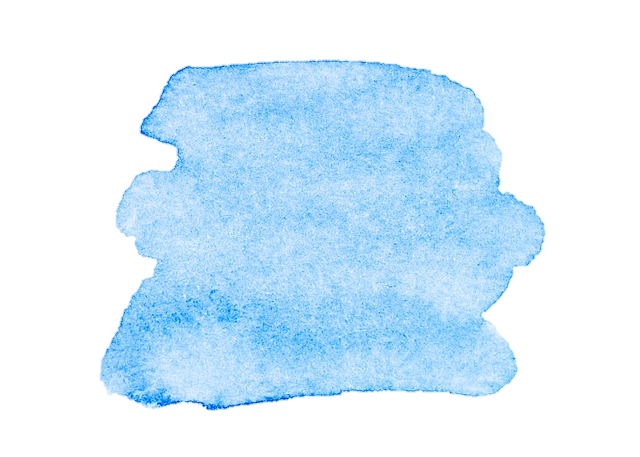 37
Saying what me and others have
Rojo term 1
Rojo term 1 week  12
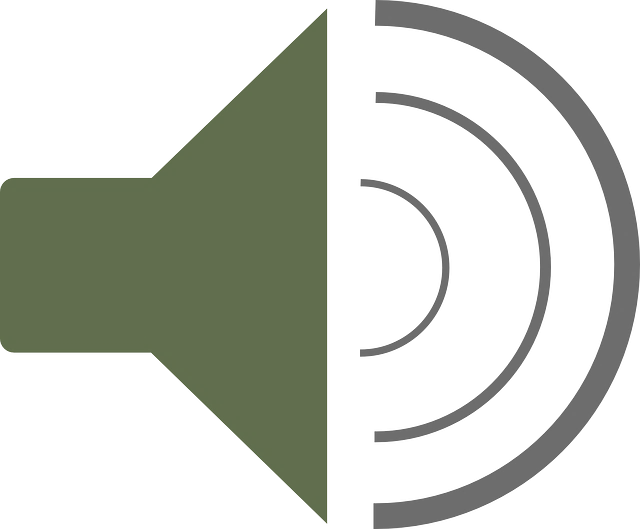 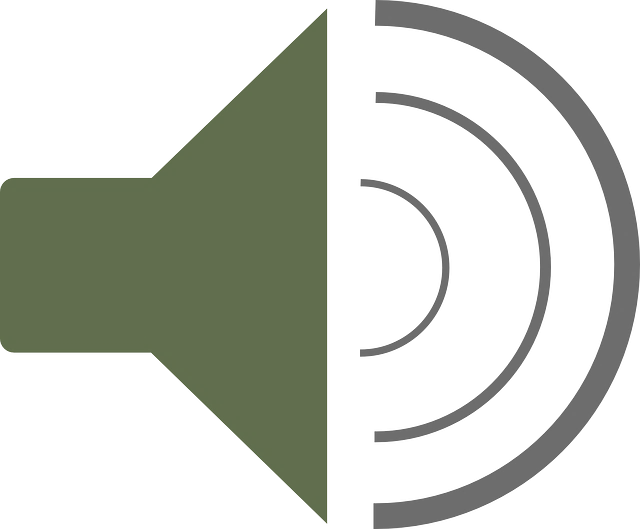 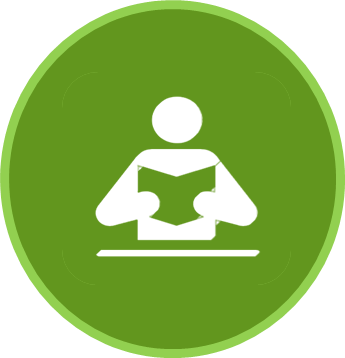 Lee la lista. Escribe en inglés        .
leer
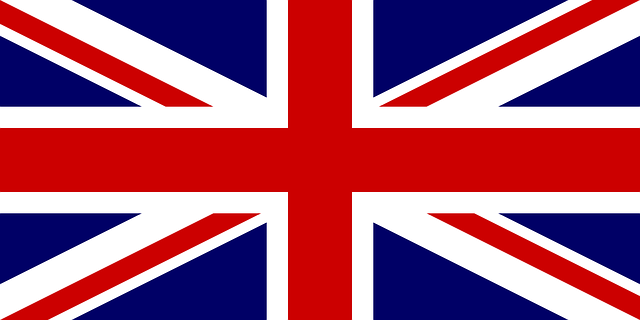 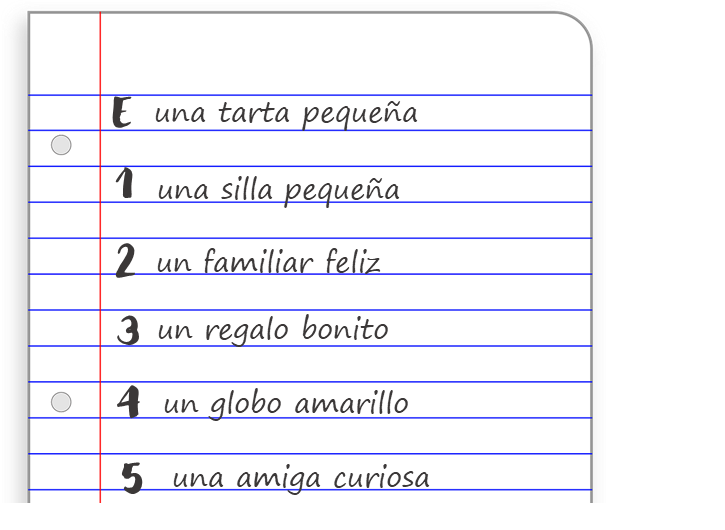 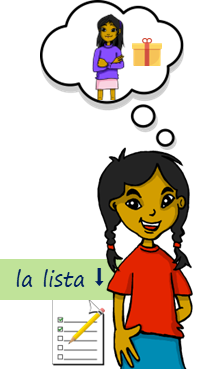 a small cake
12
escuchar
escuchar
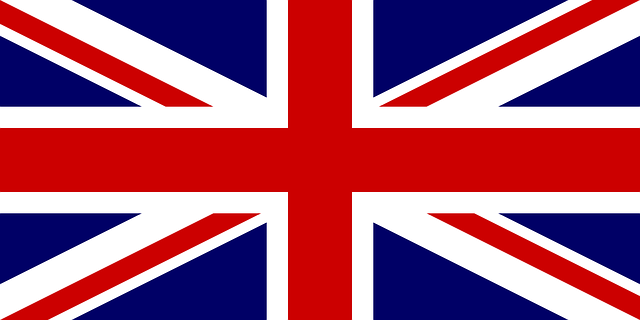 a present
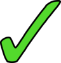 Escucha y 
 rodea  el adjetivo.
Escucha y marca     .
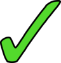 the same as [c] in front of [e] [i].
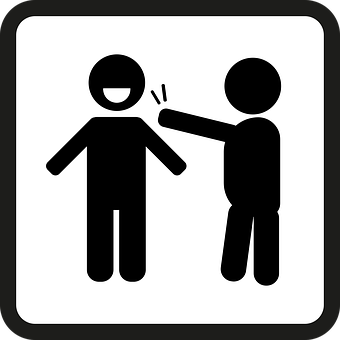 ¿Es [____] ?
Is it…?
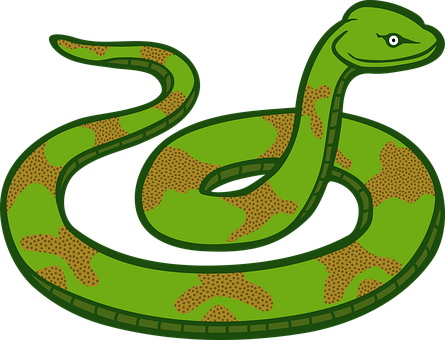 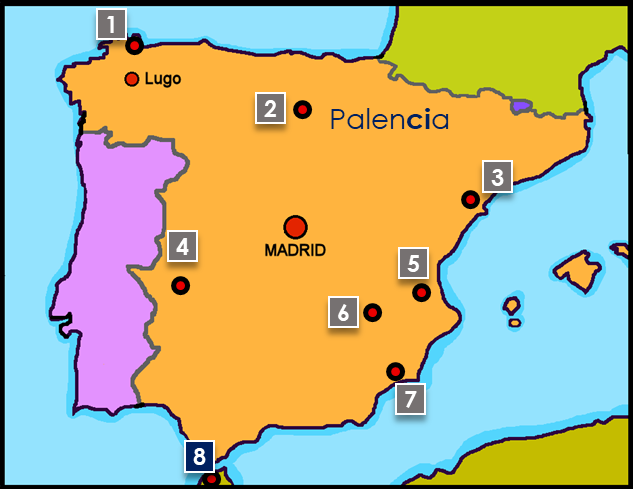 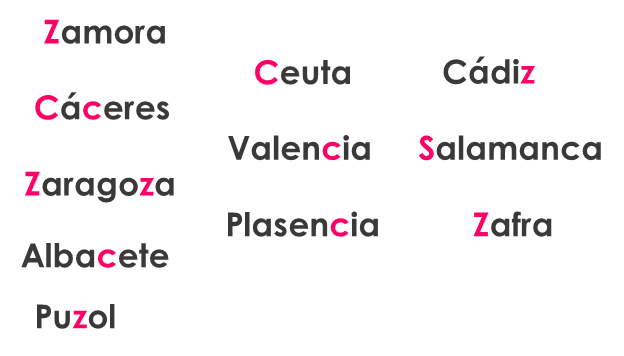 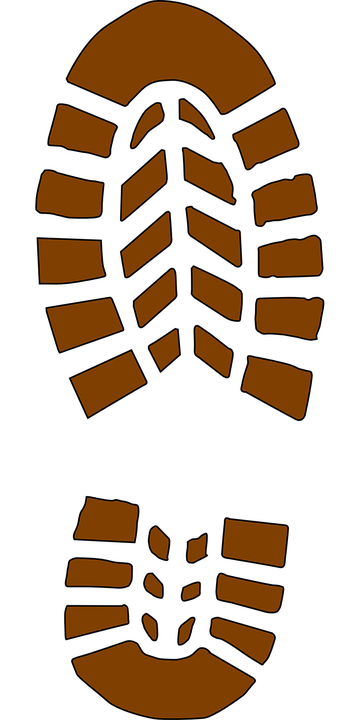 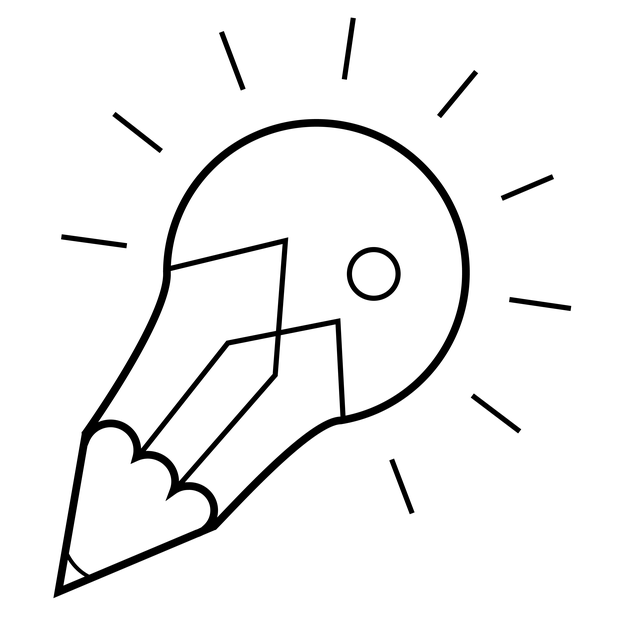 [z] sounds
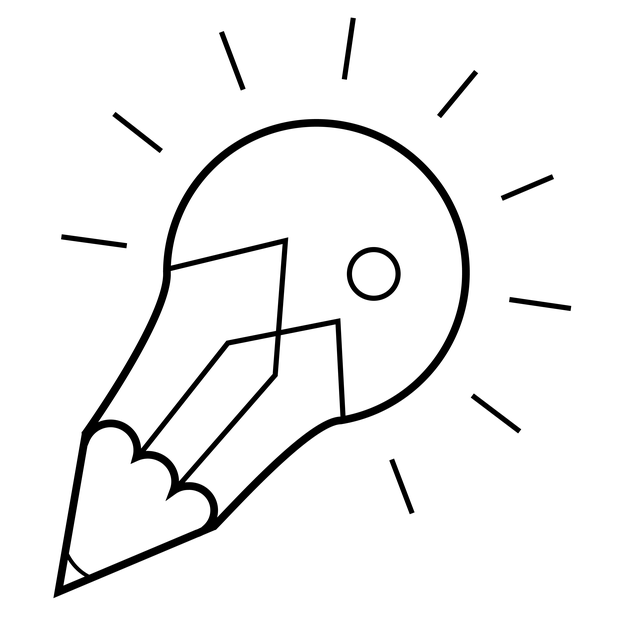 In English
adjective comes before the noun.
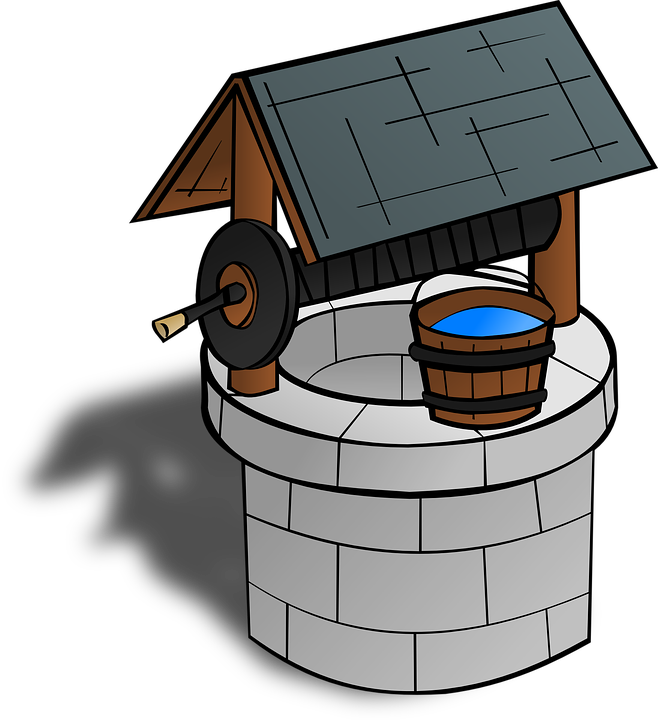 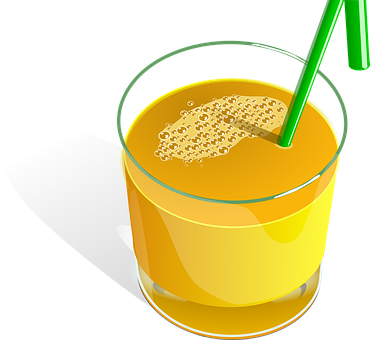 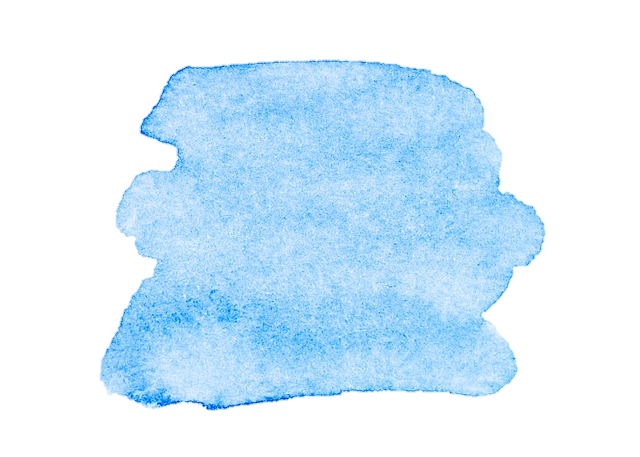 38
Saying what me and others have
Rojo term 1
Rojo term 1 week  12
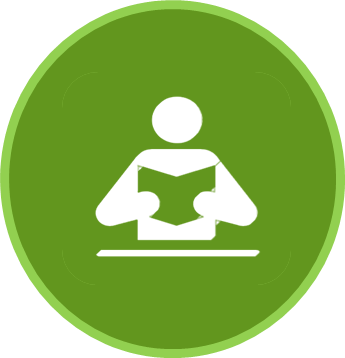 escribir
leer
Put the adjectives in the correct group.
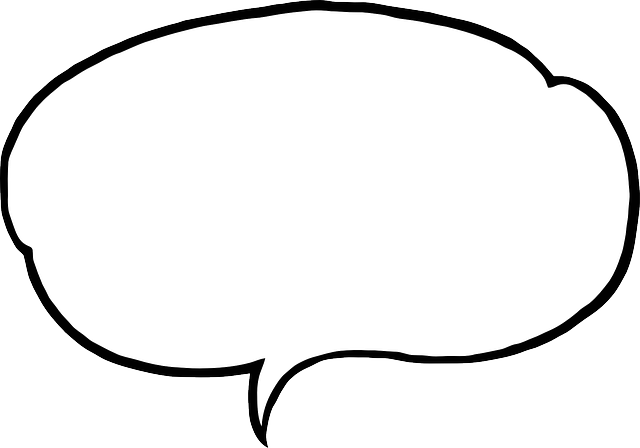 a b ñ
12
triste
serio
feliz
rápida
elegante
pequeña
bonito
Now complete the sentences.
💡 Gender & adjectives
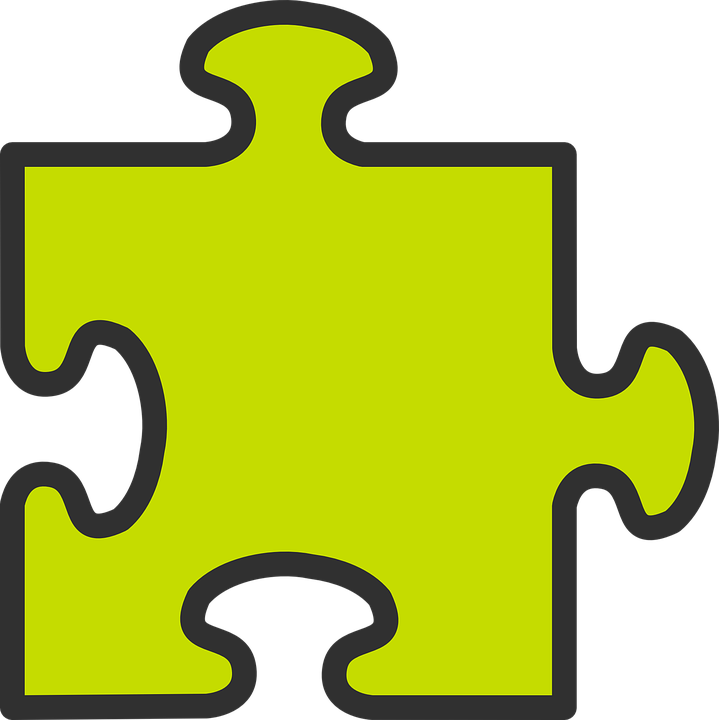 Adjectives change depending on whether they describe a masculine or feminine noun.
- When referring to a singular masculine noun, these 
adjectives end in  _______.
- When referring to a singular feminine noun, these adjectives end in ____.
- Adjectives ending in ______ or –z have the same ending for a masculine/feminine noun.
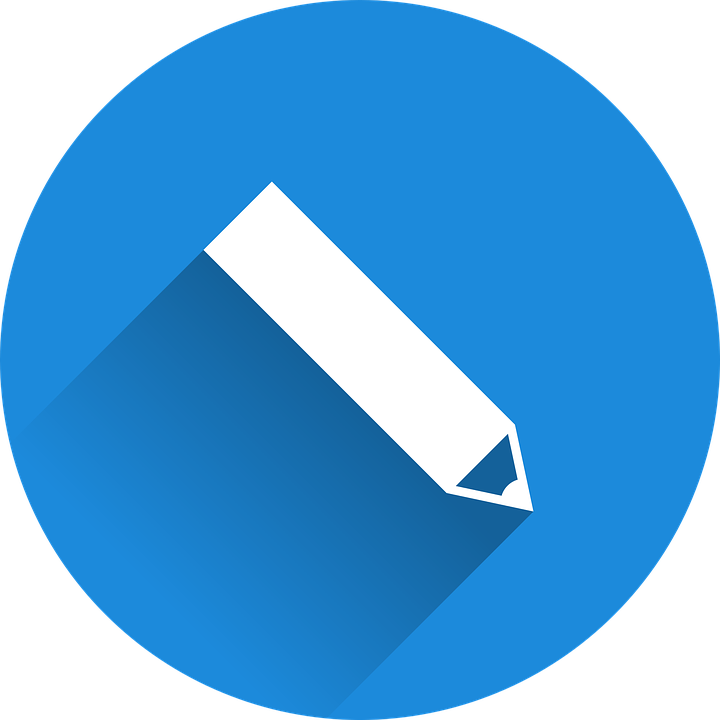 Escribe en español. Can you get at least 15 points?
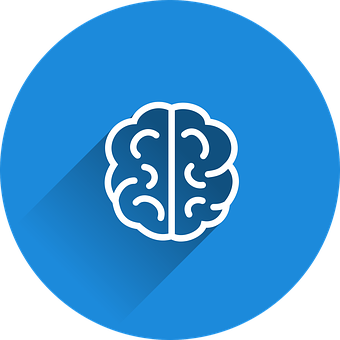 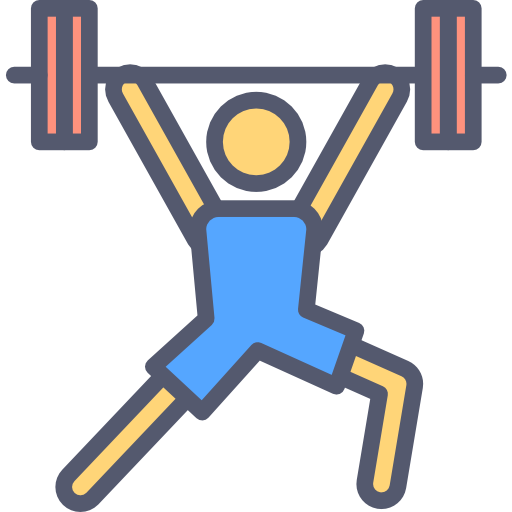 x3
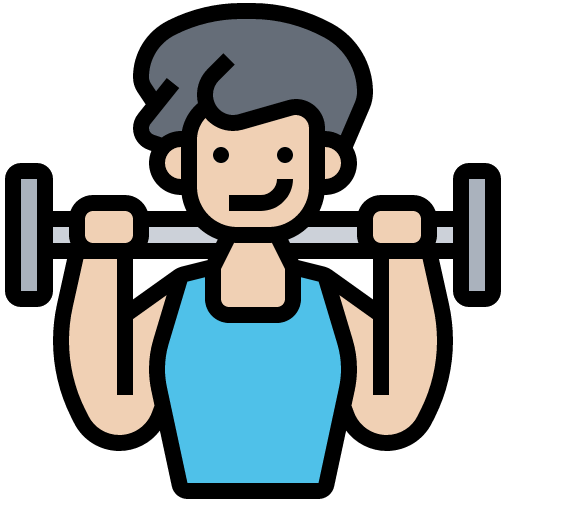 x2
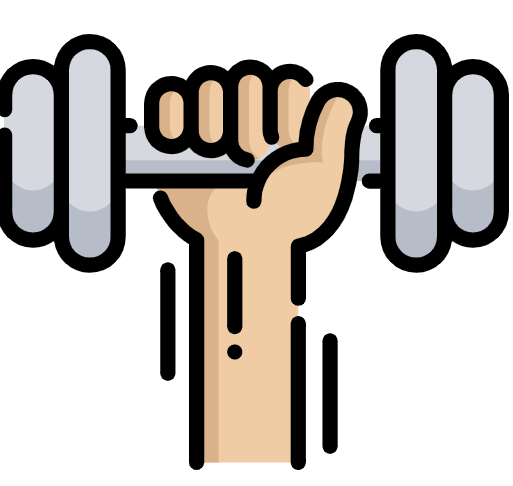 x1
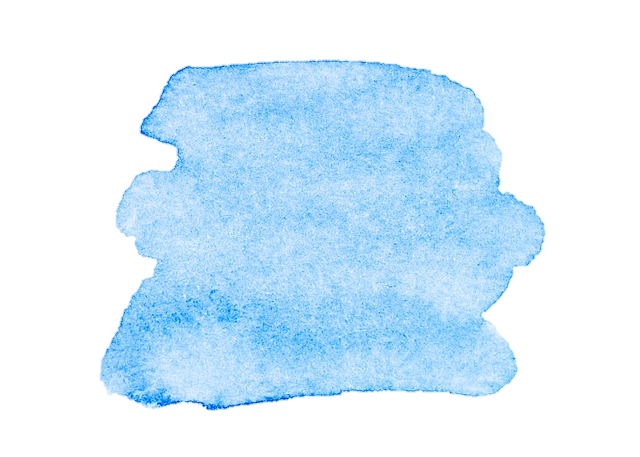 39
¡Feliz Navidad!
Rojo term 1
Rojo term 1 week 13
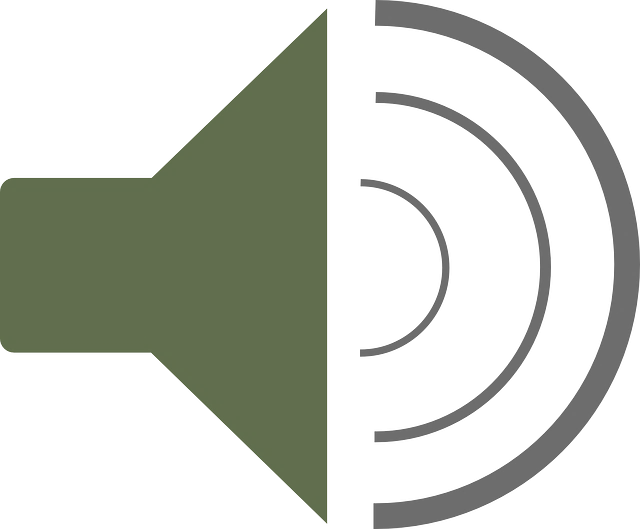 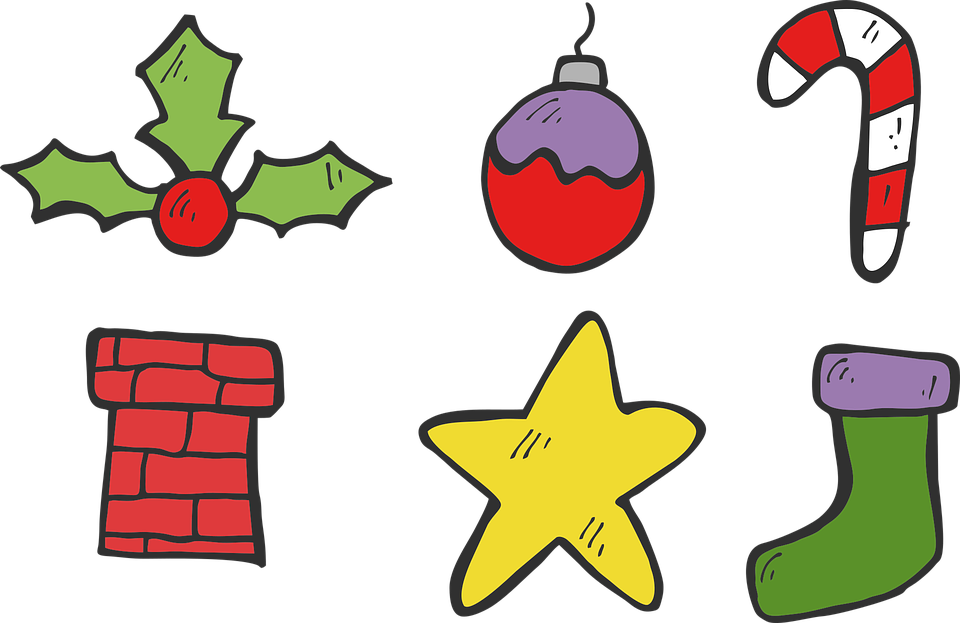 Escucha y completa el villancico.
villancico = Christmas Carol
[1] _________________ por doquierresuenan sin cesarproclaman con placerque hoy es Navidad.Los [2] _________ que aquí estánno dejan de [3] _________________En este día de amory buena voluntad. (¡ey!)
[Estribillo] (chorus)
[4] _______________ , Navidad,[5] __________ (5) es NavidadEs un día de alegríay felicidad.       (¡ey!) x2
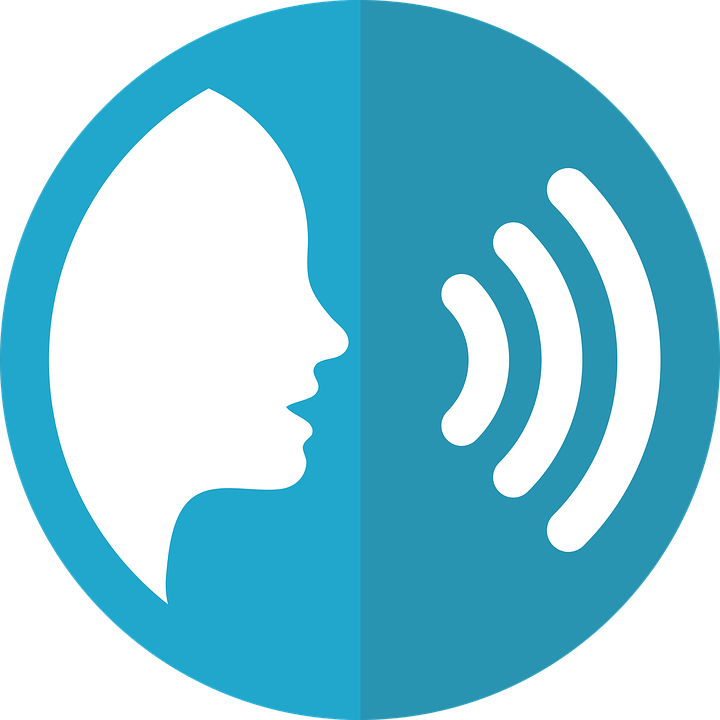 pronunciar
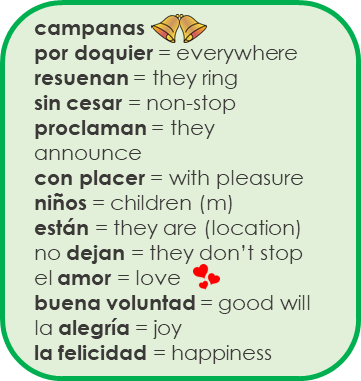 13
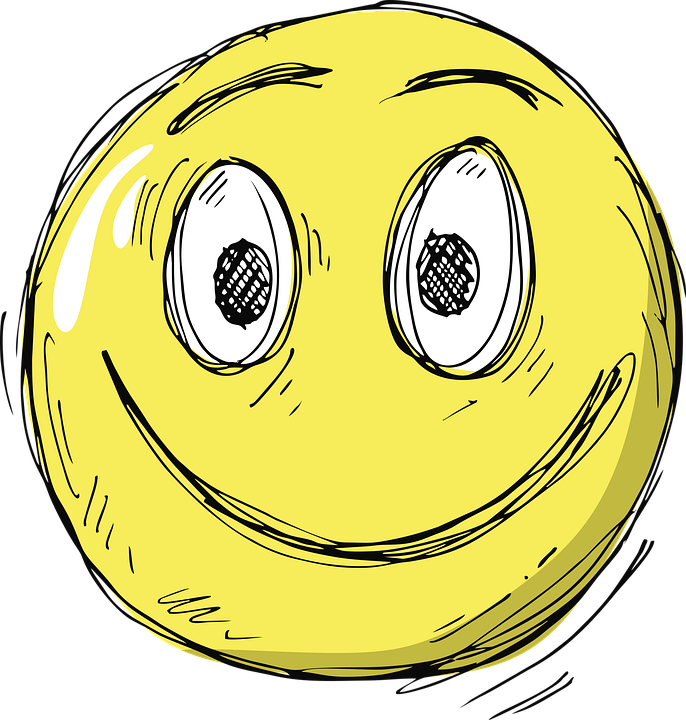 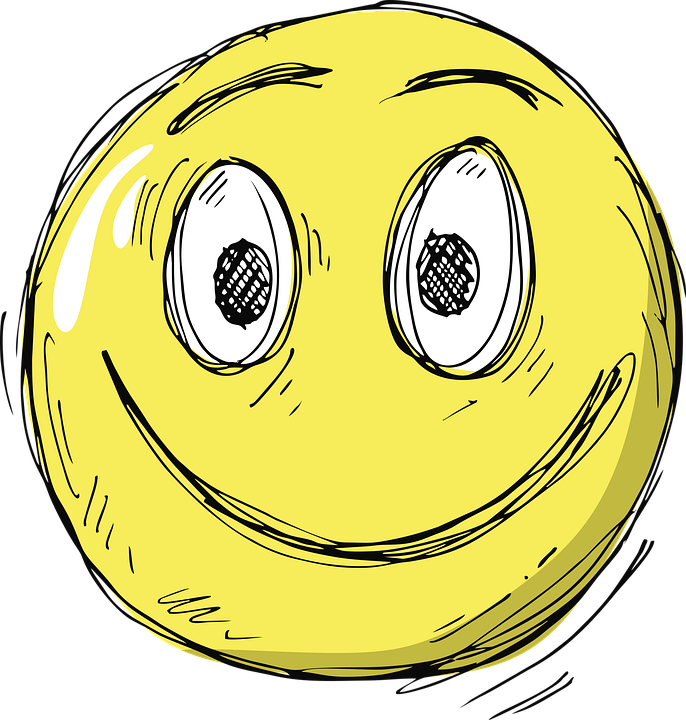 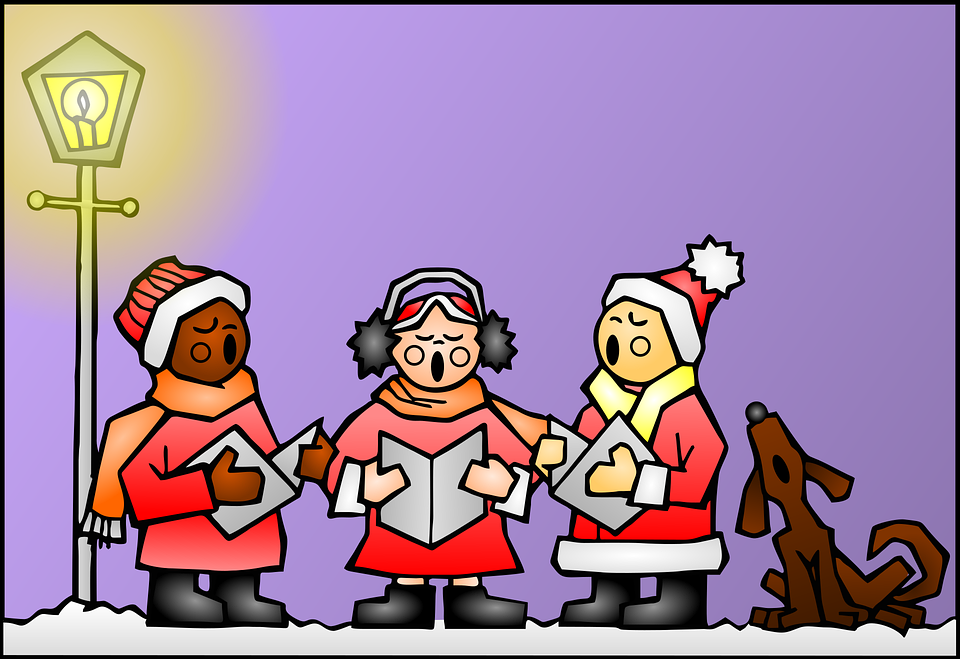 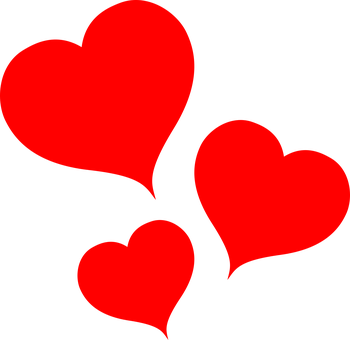 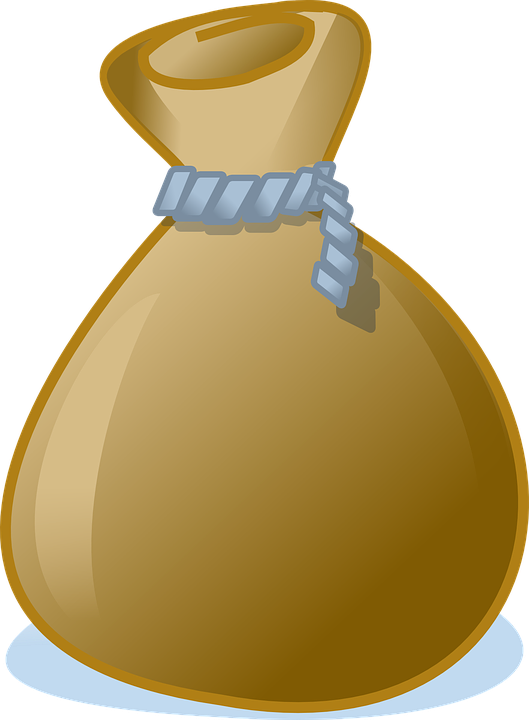 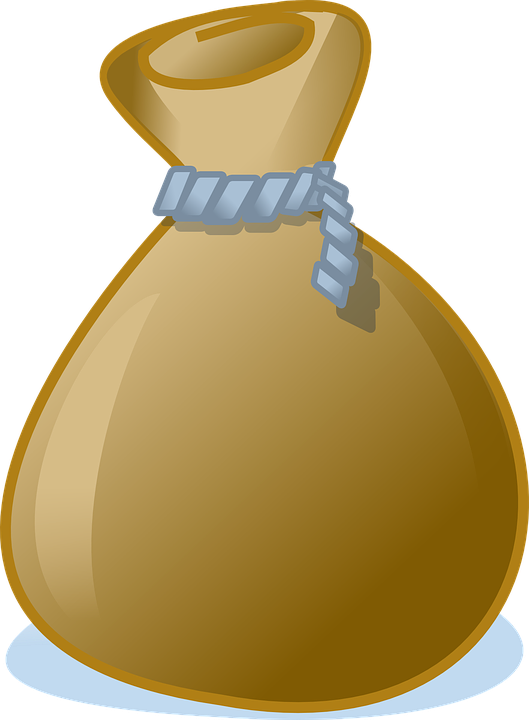 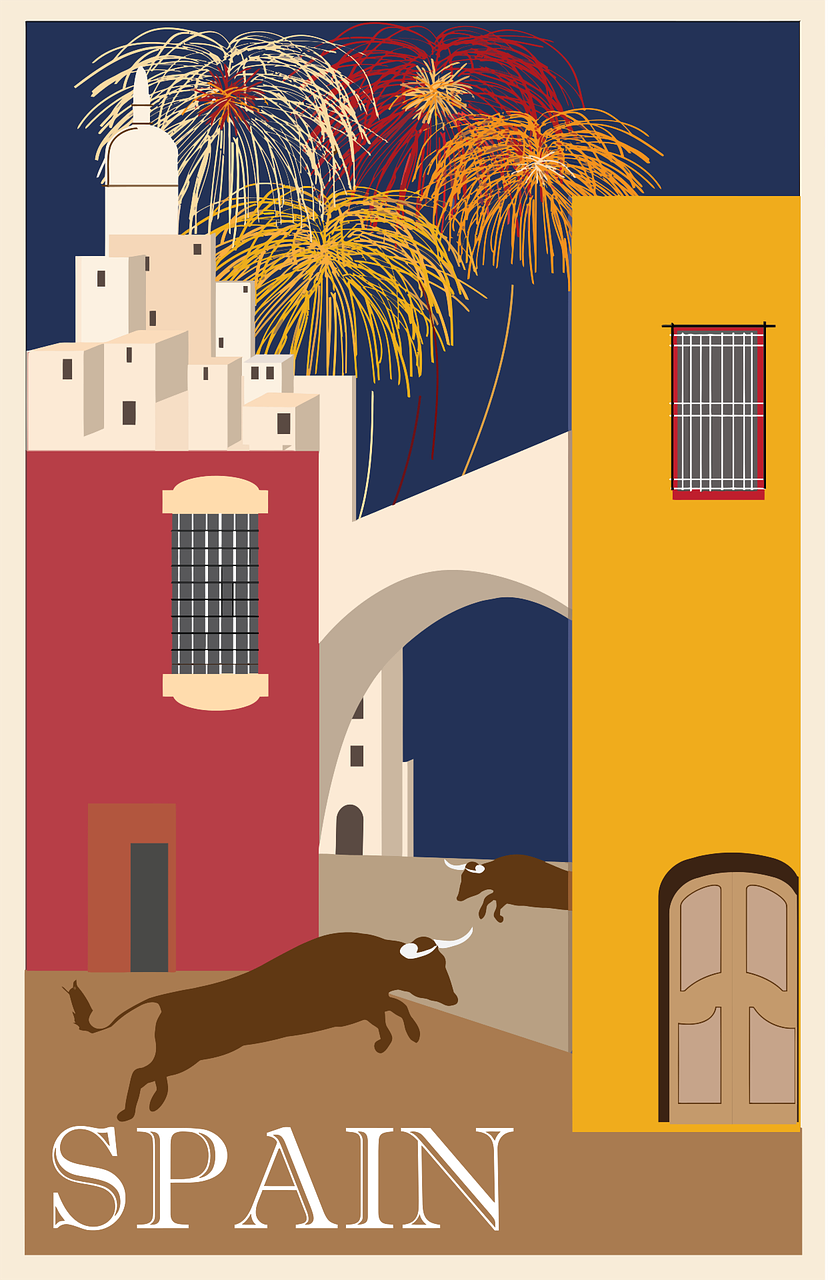 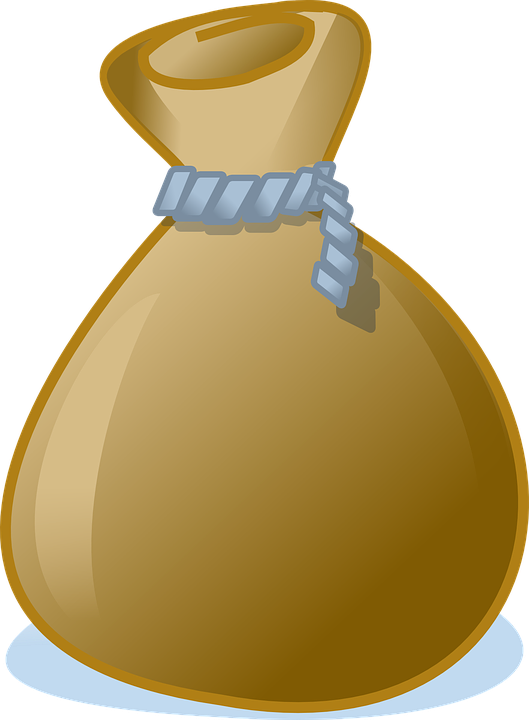 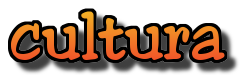 ¡A cantar! 🎤 Sing along!
escuchar
hablar
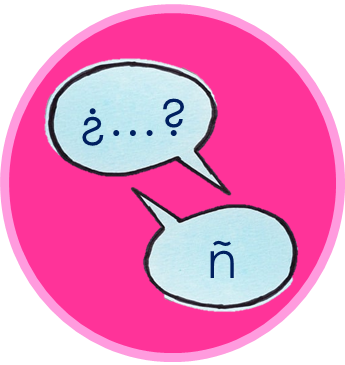 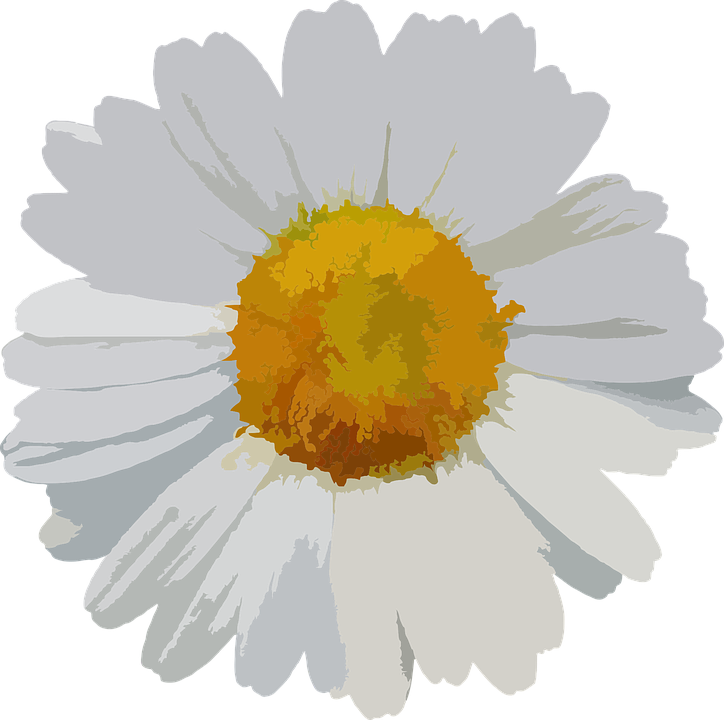 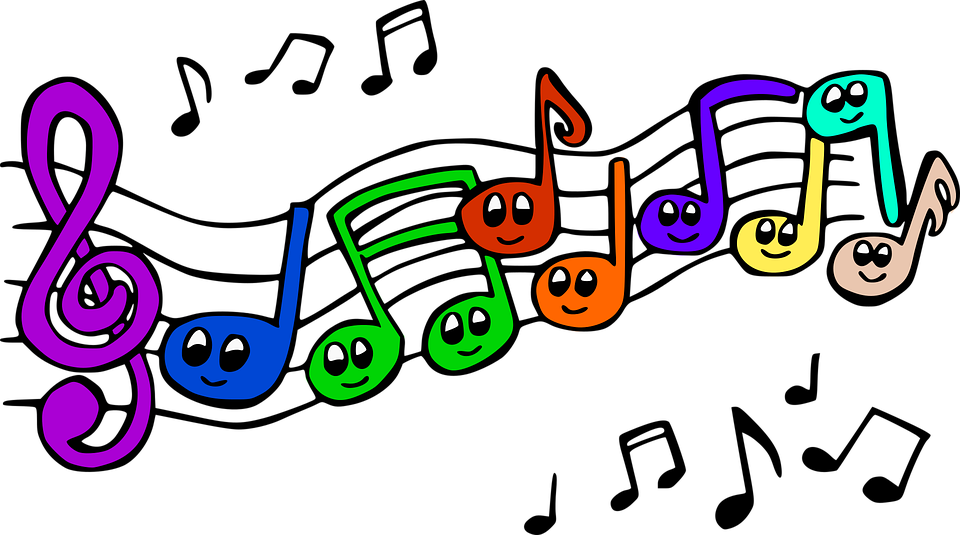 The Three Wise men prepare themselves to deliver presents to Spanish children.
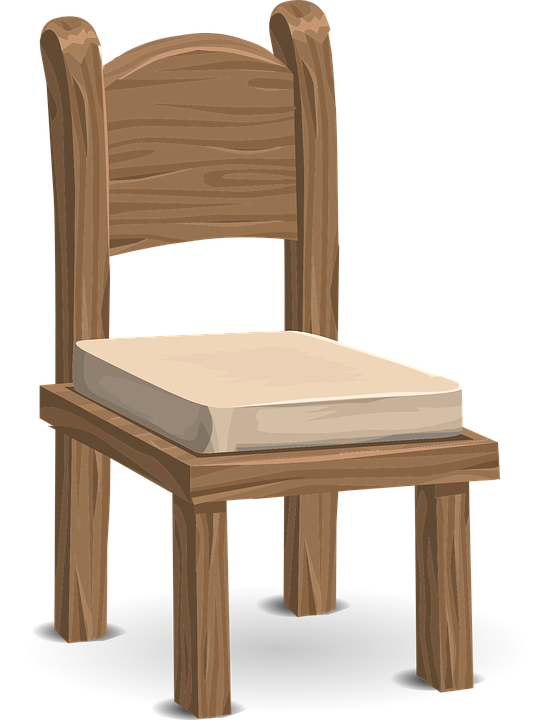 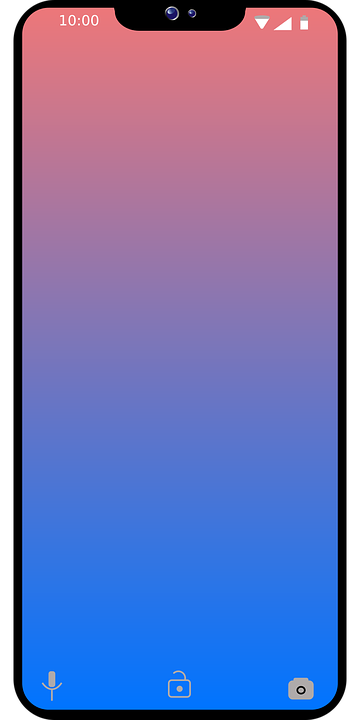 ¿Qué Rey Mago es? Write the correct name.
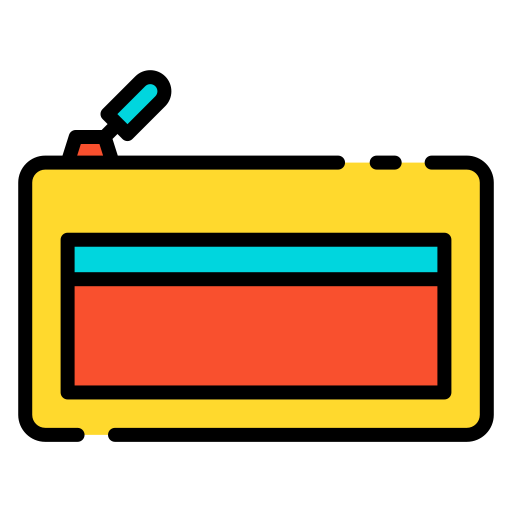 Gaspar
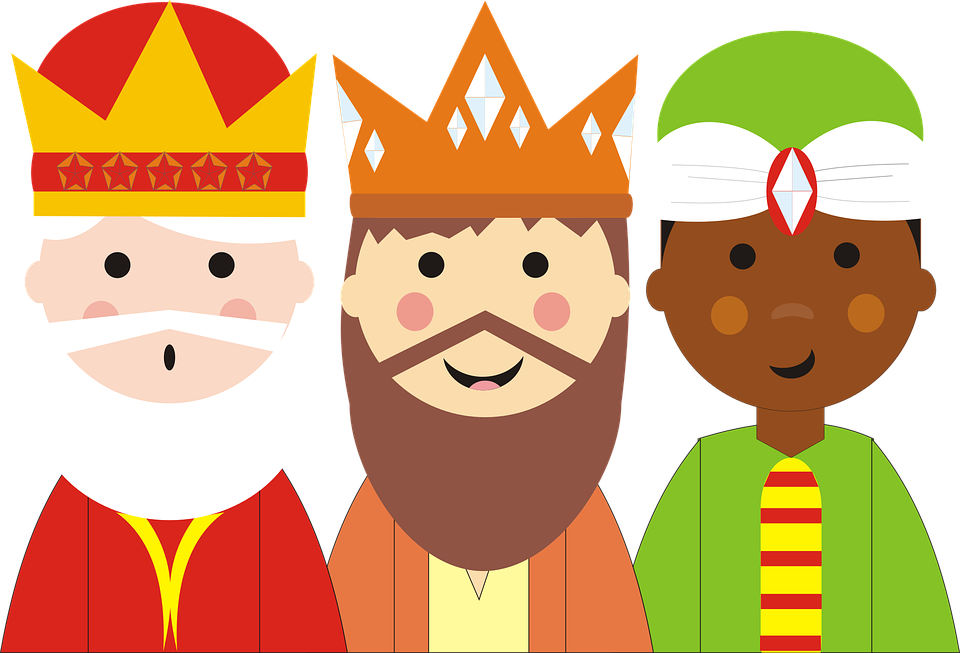 Spanish kids normally address
their letters to one of the
three Wise Men who is the one in charge of bringing the desired presents on 6th January.
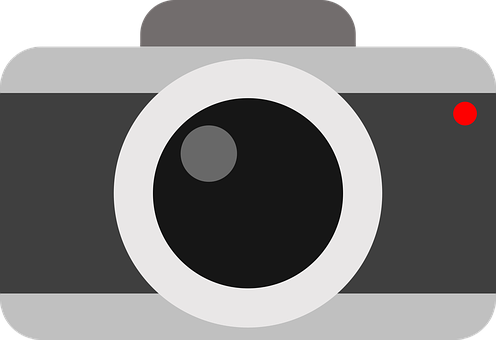 Gaspar
Melchor
Baltasar
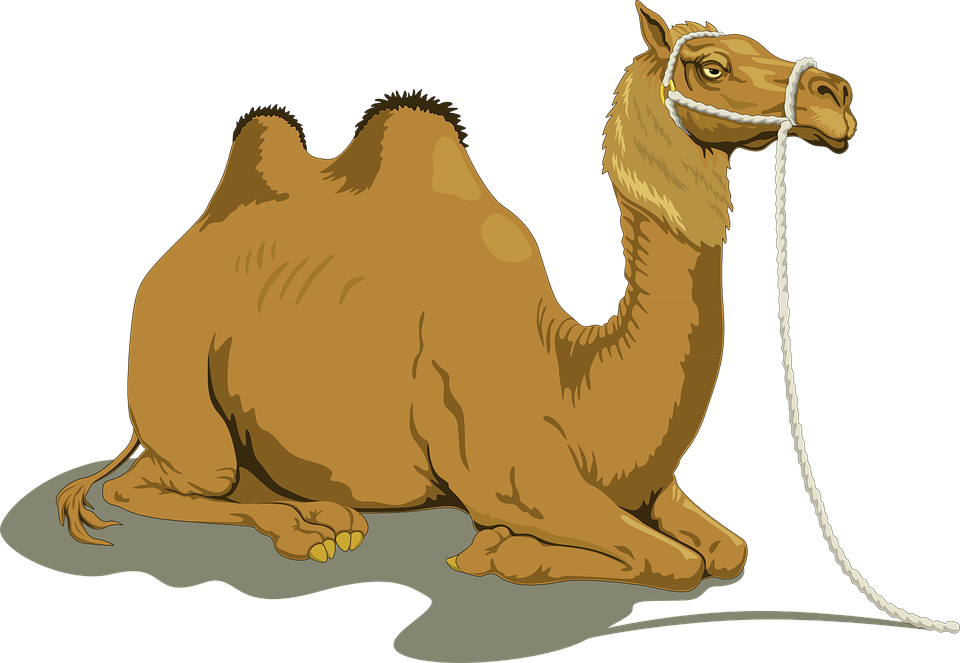 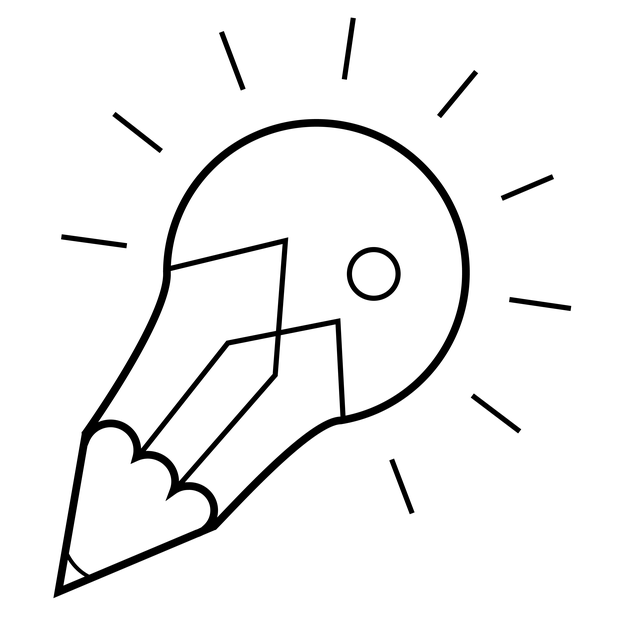 ‘para’
means ‘for’ here.
They travel by camel!
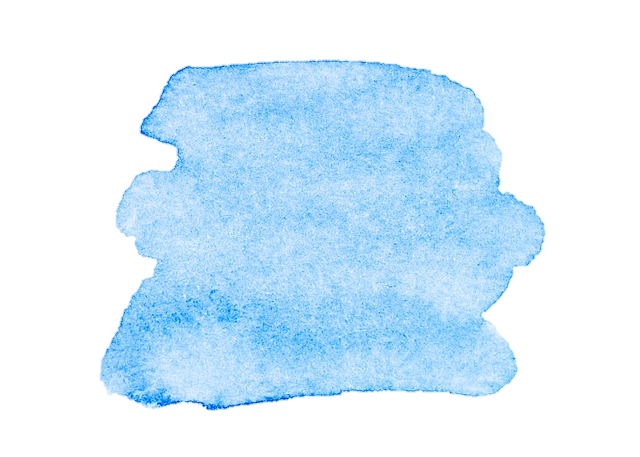 40
¡Feliz Navidad!
Rojo term 1
Rojo term 1 week 14
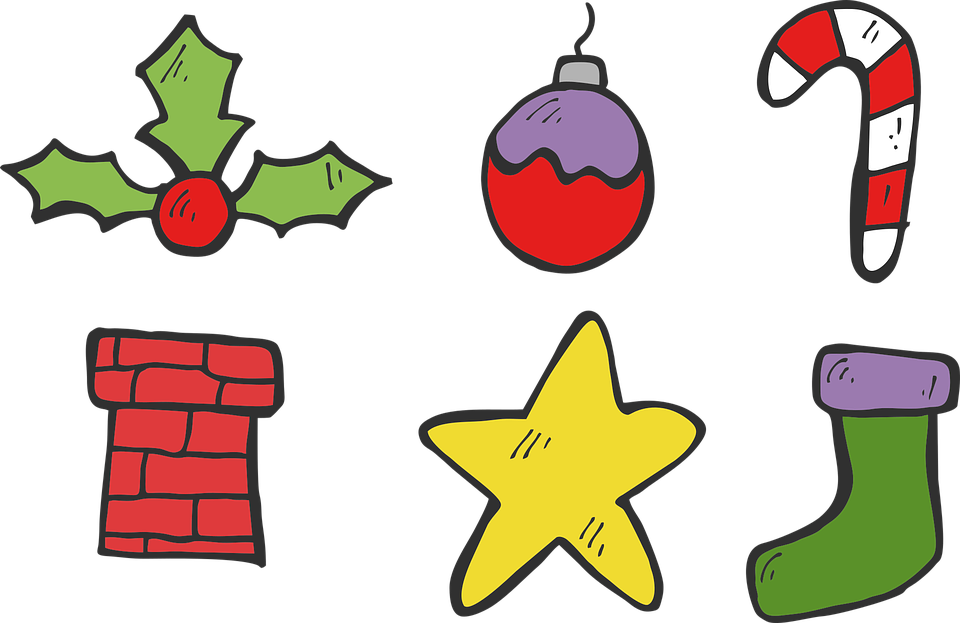 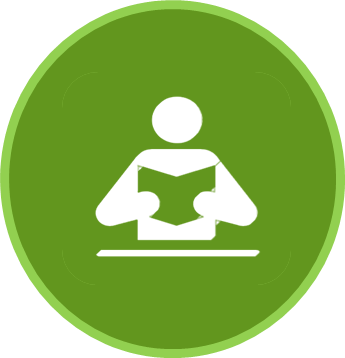 ¡Es un donut gigante!
leer
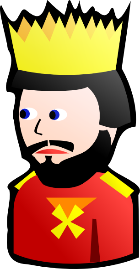 El Roscón de Reyes
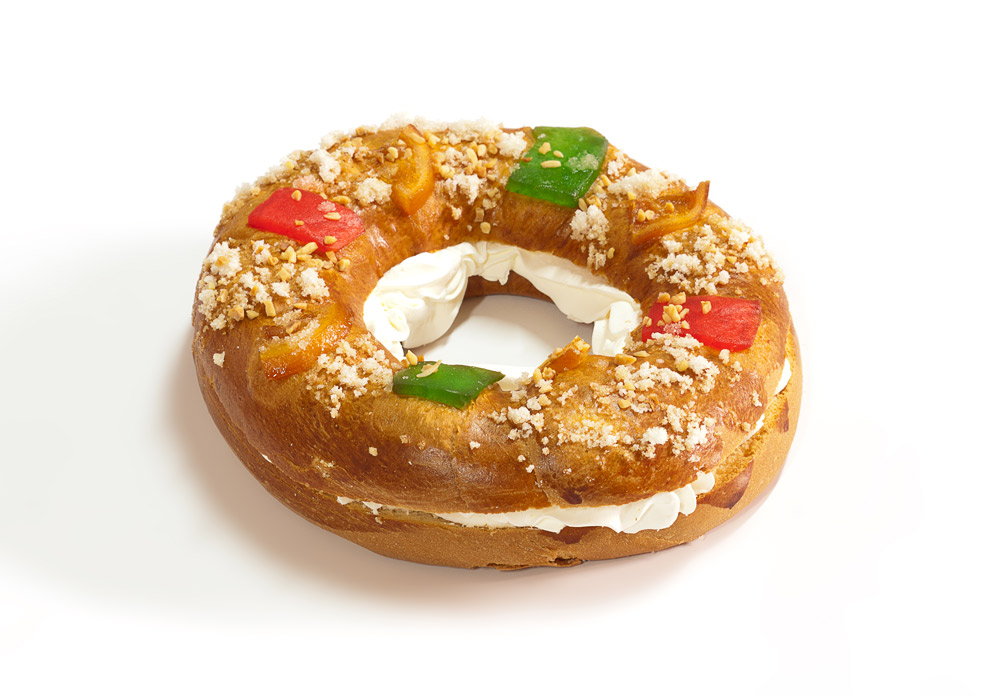 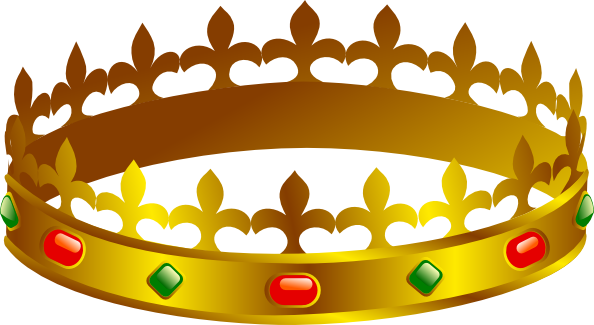 A ‘Roscón de Reyes’ is a traditional
Spanish brioche-like sweet bread eaten the night before or morning of Reyes or King’s Day (6th January).

Hidden inside, there are a small toy and a small dried kidney bean. The person who finds the small toy will be crowned king for the day and the lucky person who finds the bean has the honour of paying for the whole cake!
14
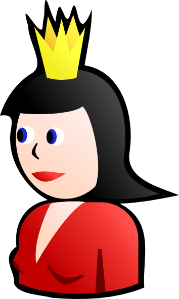 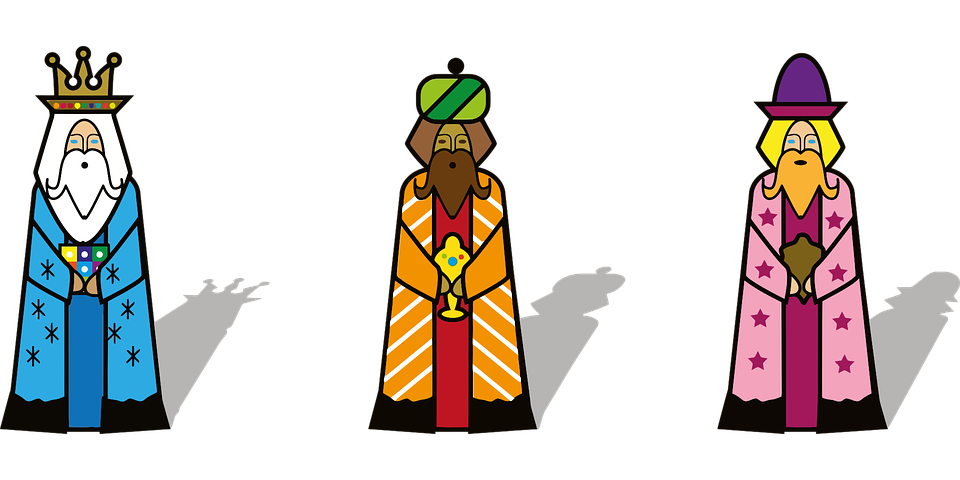 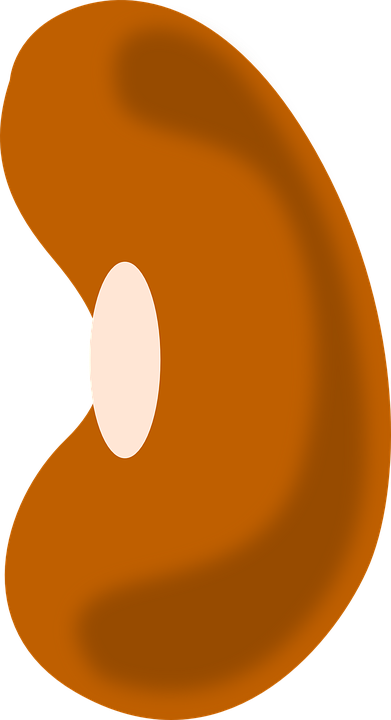 el haba
el juguete
A ‘corona’ also accompanies the Roscón, and the king or queen gets to wear it. 😊
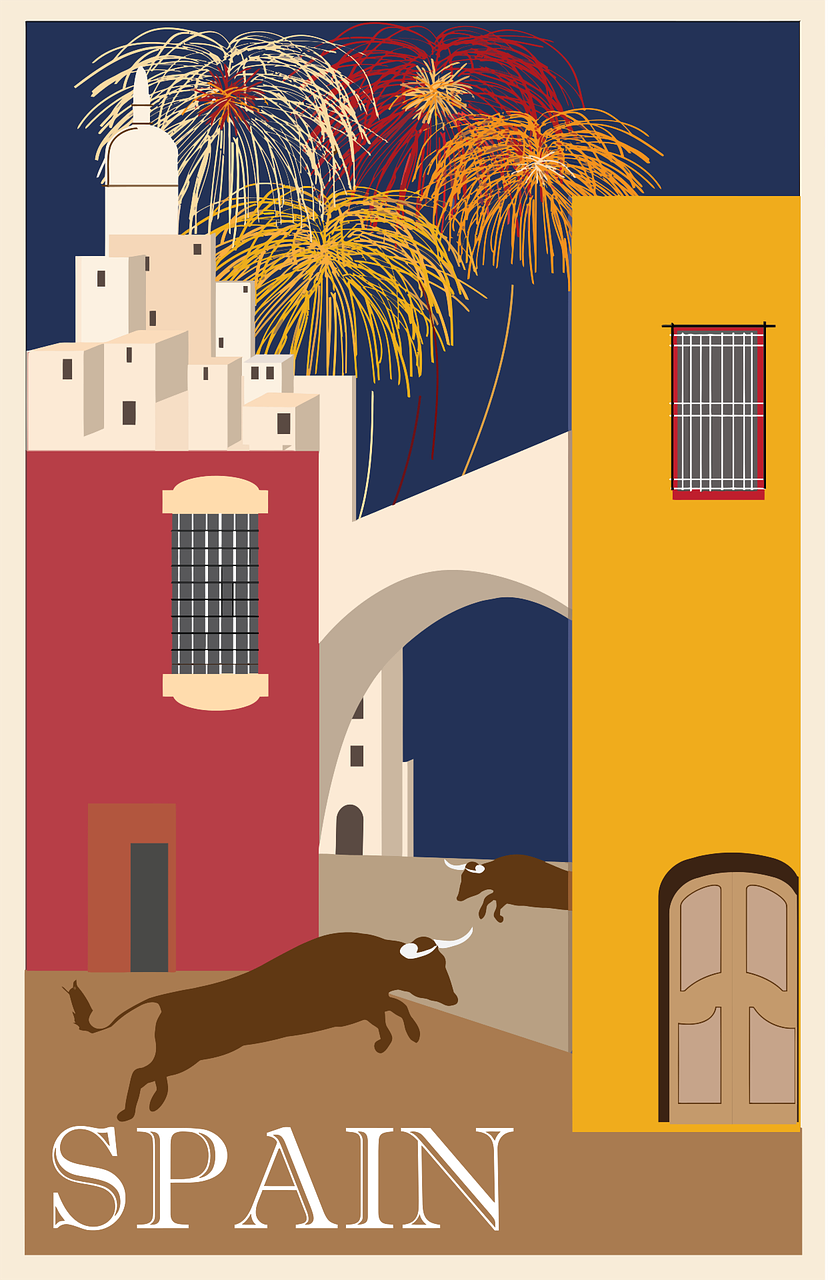 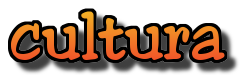 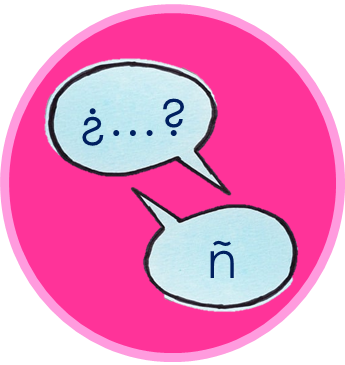 In secret,  choose a space and draw your ‘haba’ and ‘juguete’.
hablar
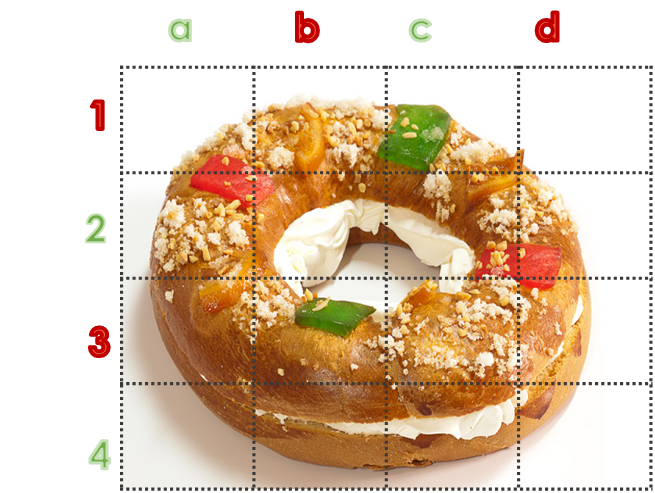 1 Do you have…?
2 S/he has …
3 You have …
4 I have
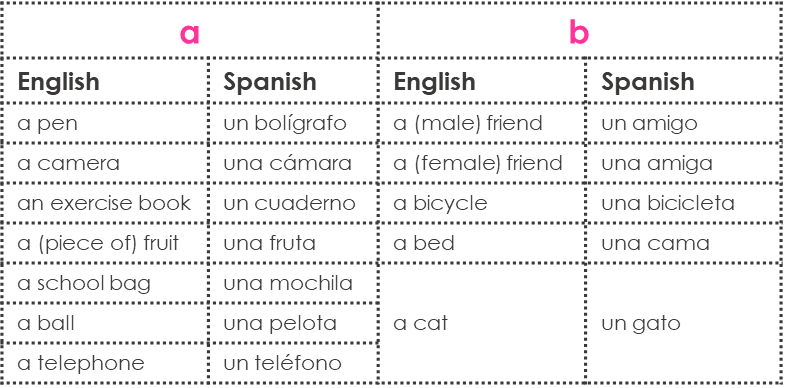 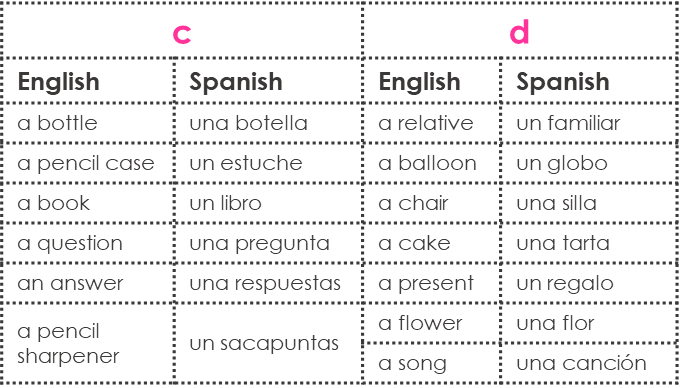 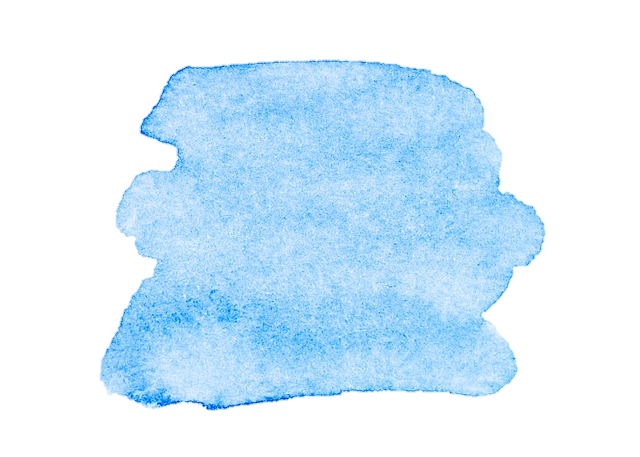 41
¡Feliz Navidad!
Rojo term 1
Rojo term 1 week 14
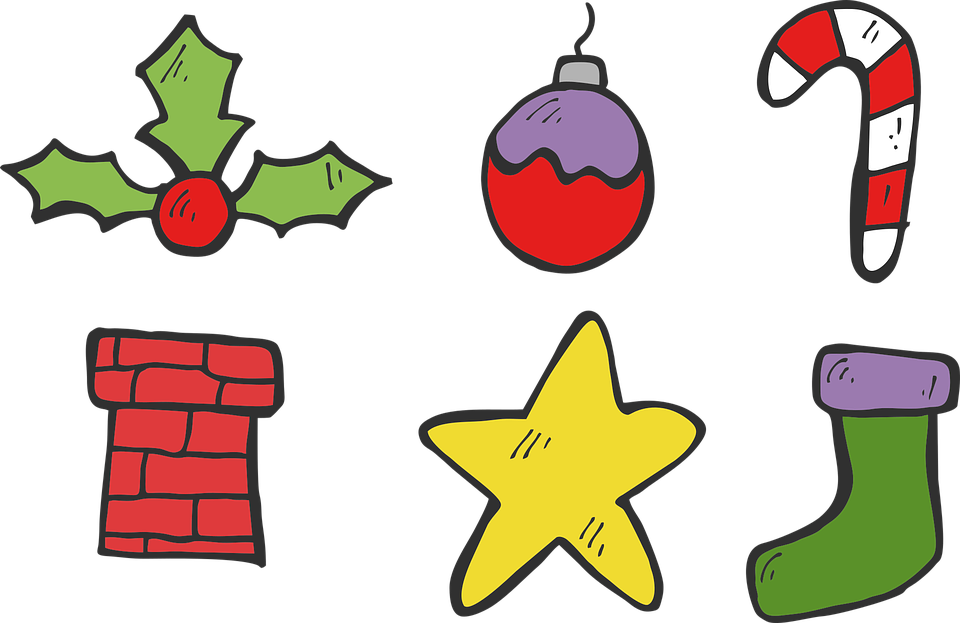 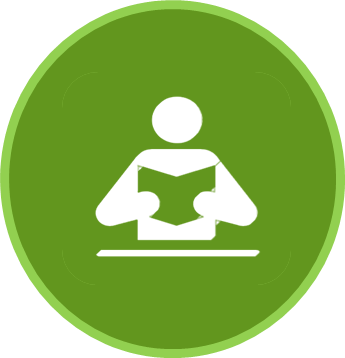 One of the main features of   

the nativity scene which appears in the windows of houses as well as the living room. There are also larger versions commissioned by the town hall in large spaces across towns and villages.
leer
El Portal de Belén
Christmas in Spain is the belén,
la estrella
el niño Jesús
José
el establo
Gaspar
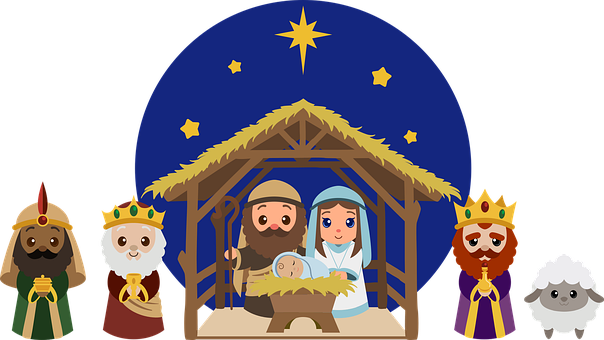 14
Melchor
María
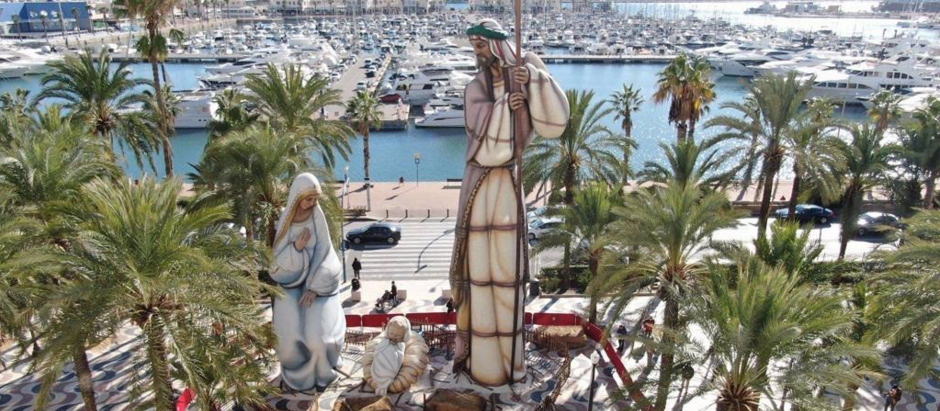 Gaspar
la oveja
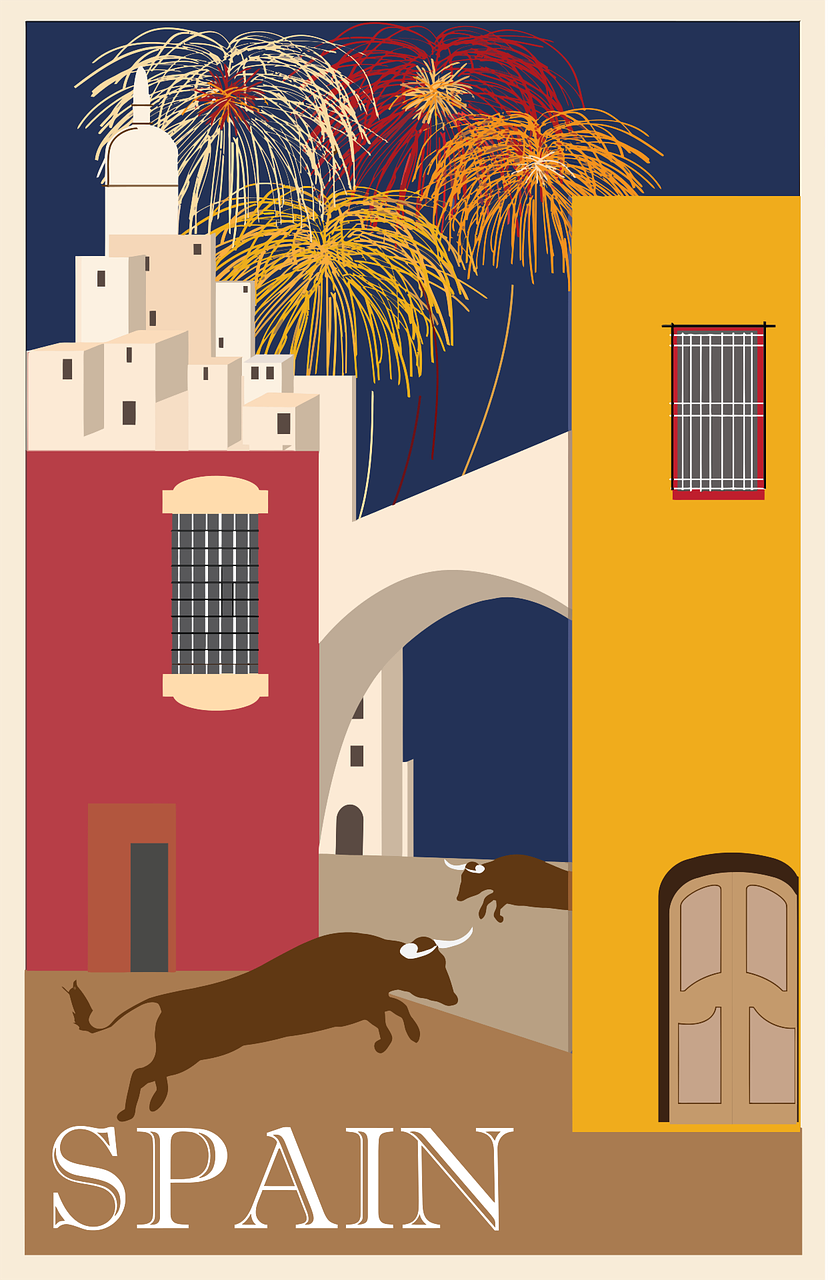 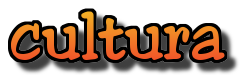 El ‘Belén’ más grande del mundo 🌍 está en Alicante.
grande = large
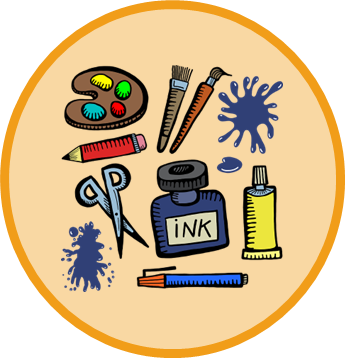 crear
Una tarjeta de Navidad
1 Dobla el papel
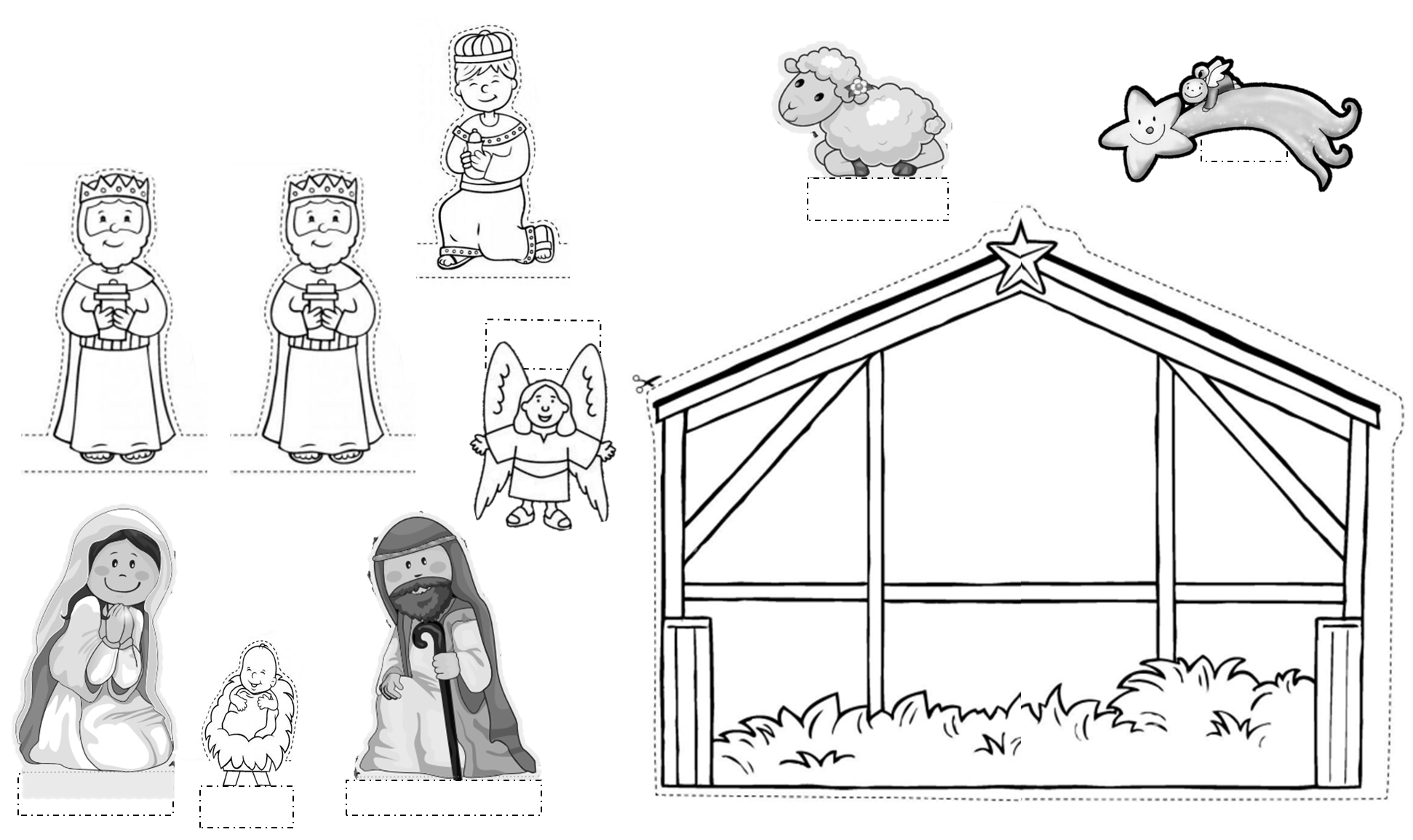 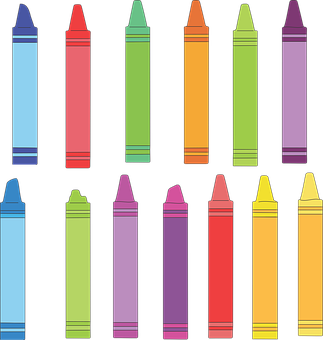 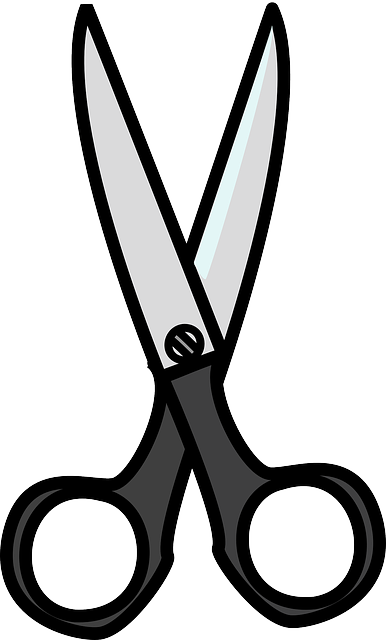 2 Corta y colorea
3 Escribe ‘Feliz Navidad’
doblar = to fold, folding 
cortar = to cut out
colorear = to colour
escribir = to write
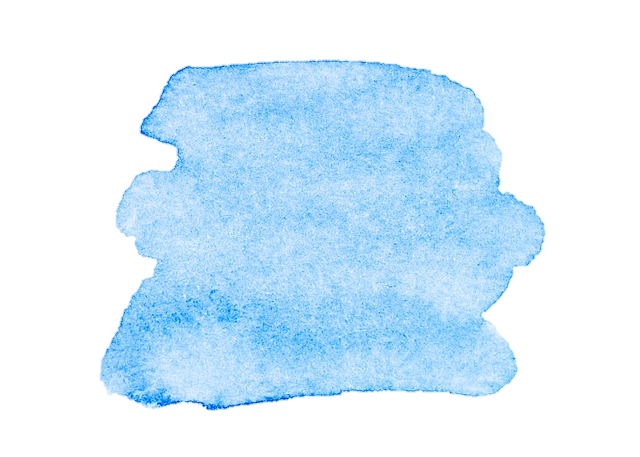 42
¦
¦
¦
¦
¦
¦
¦
¦
¦
¦
¦
¦
¦
¦
¦
¦
¦
¦
¦
¦
¦
¦
¦
¦
¦
¦
¦
¦
¦
¦
¦
¦
¦
¦
¦
Rojo term 1
Rojo term 1 week 14 - materials
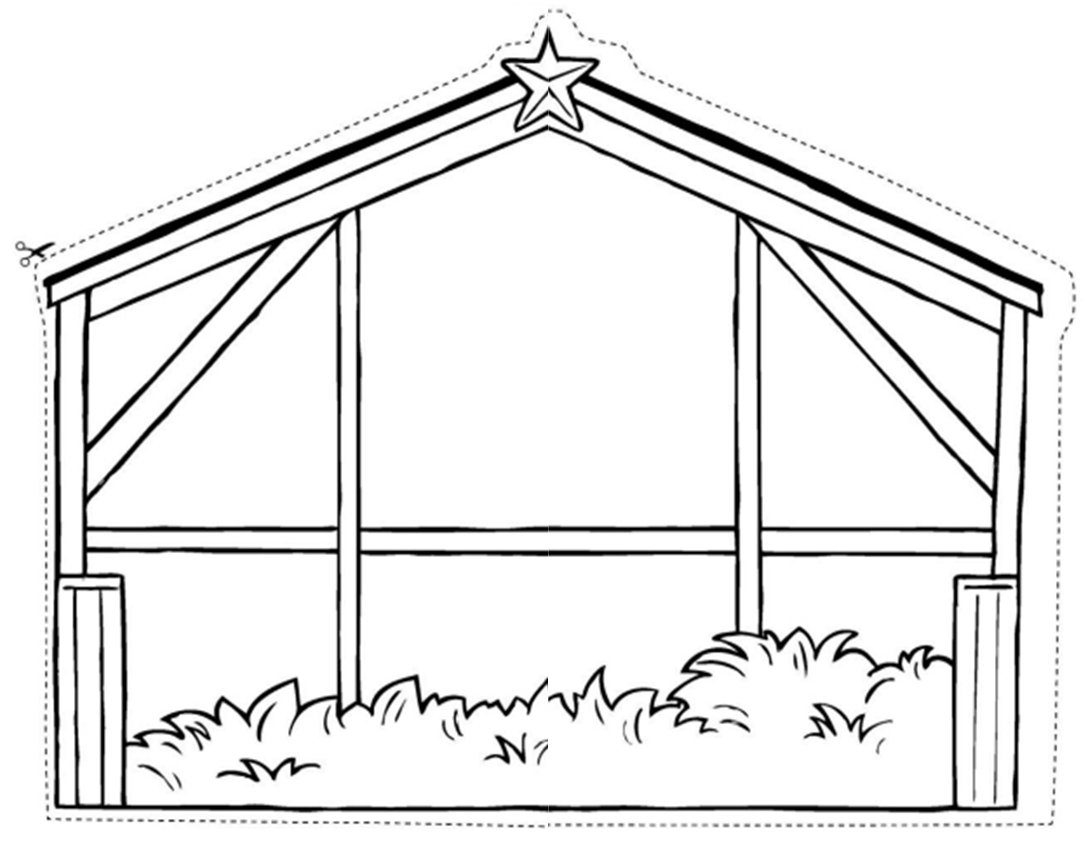 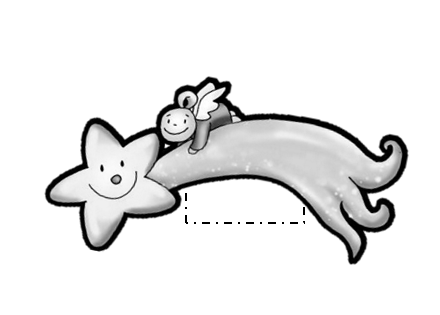 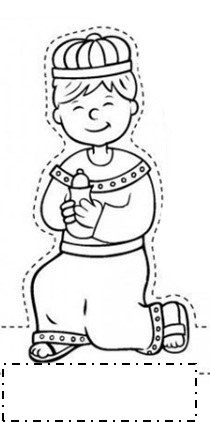 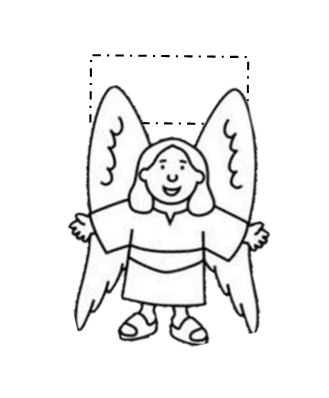 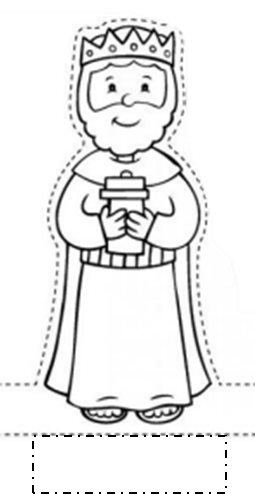 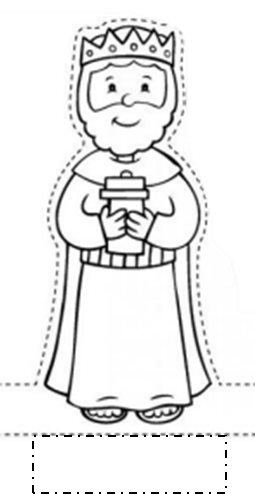 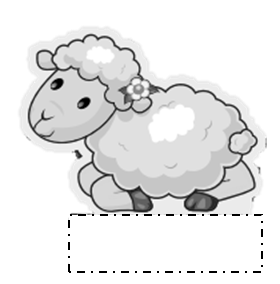 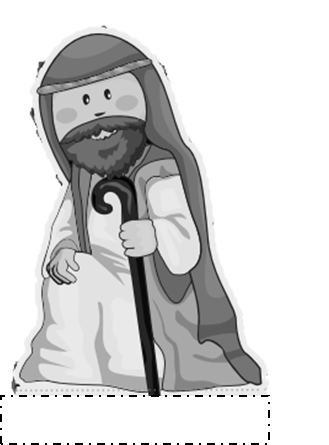 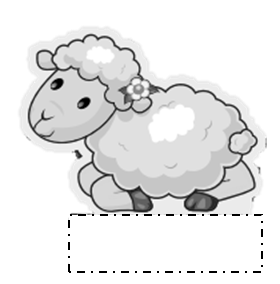 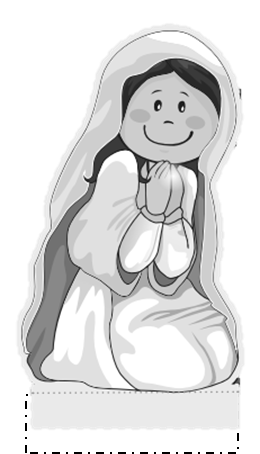 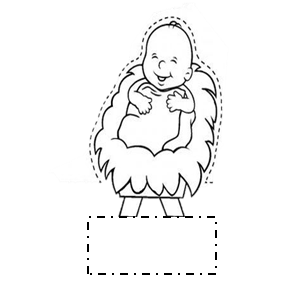 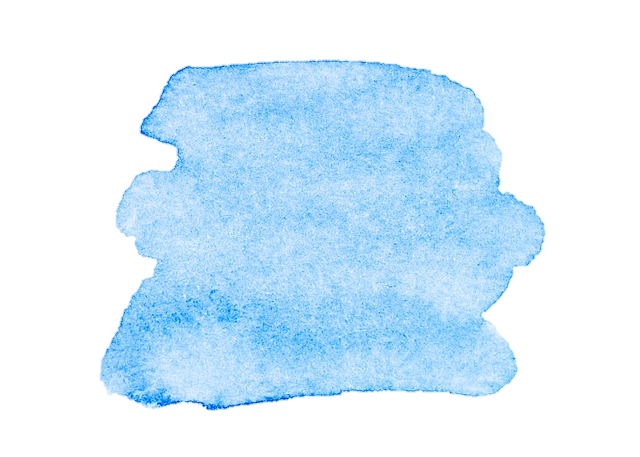 43